Using Wastewater Surveillance to Understand Infectious Disease Trends
Amy E. Kirby, MPH, PhD
National Wastewater Surveillance System Program Lead
Centers for Disease Control and Prevention
Building Bridges Across the Laboratory Community
June 28, 2023
Wastewater surveillance mene
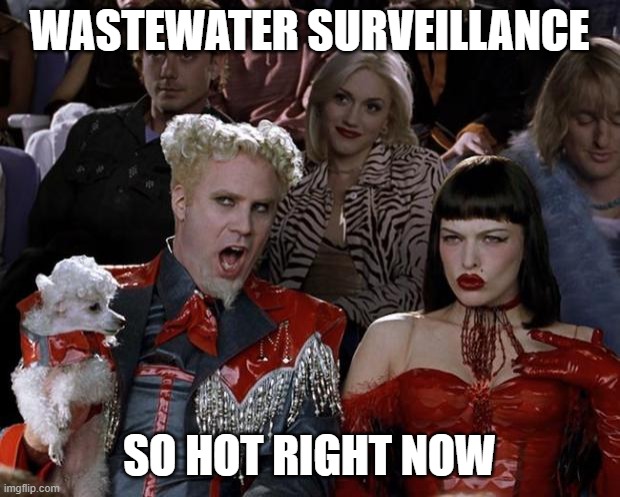 Info data on COVIDPoops19
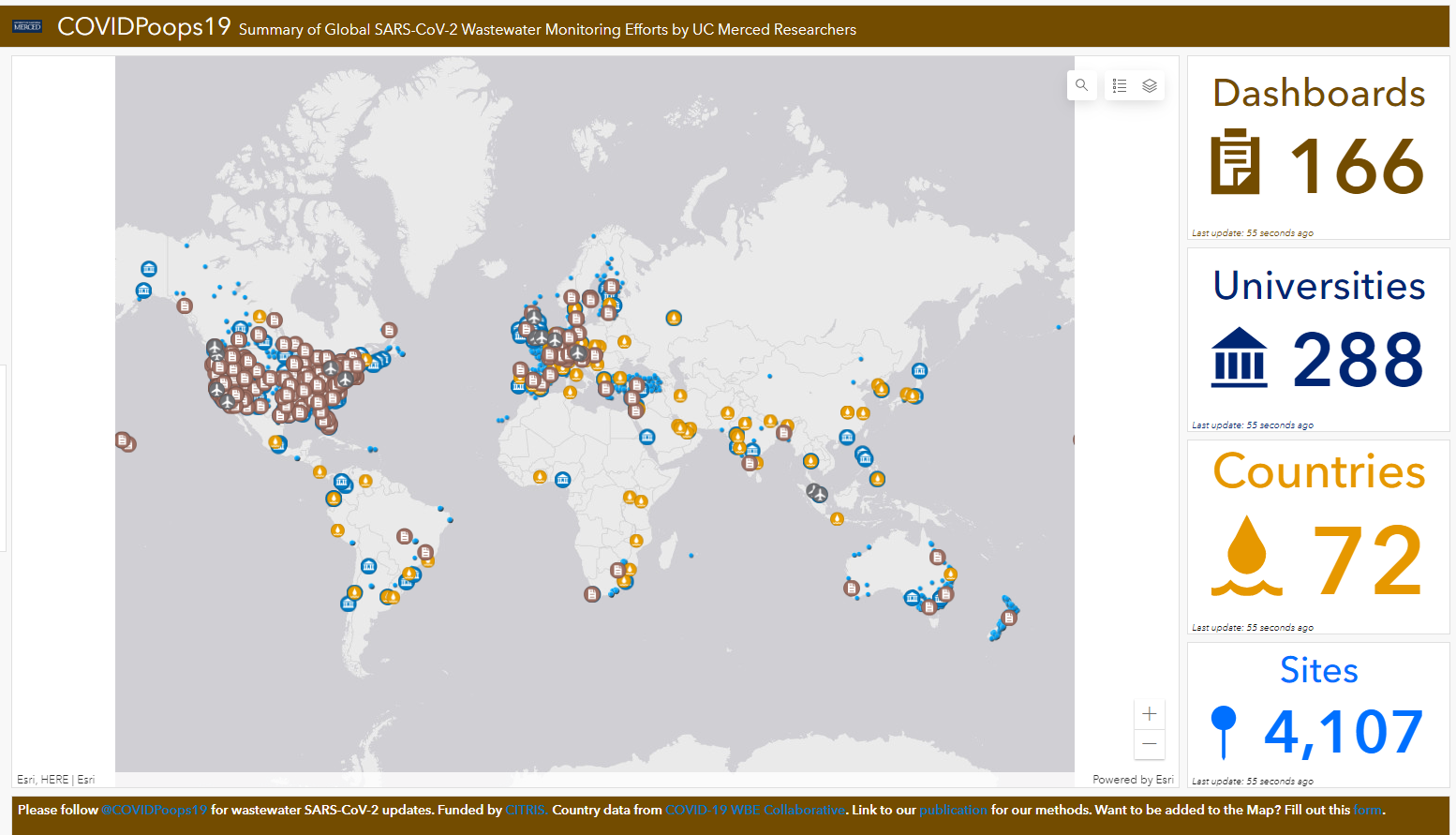 Wastewater surveillance info
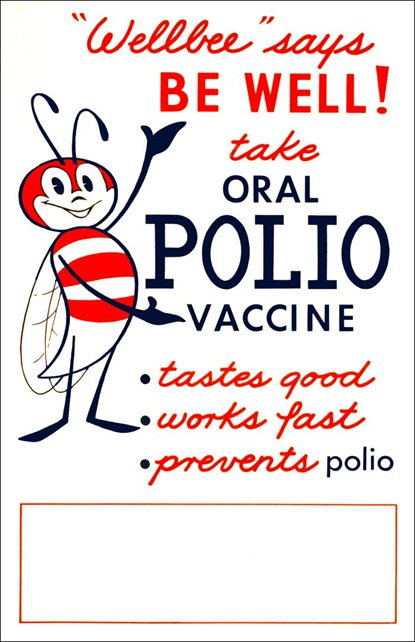 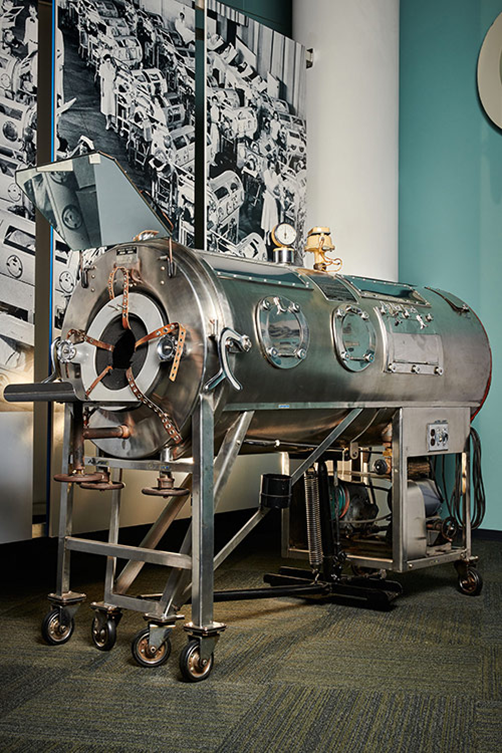 Ratio
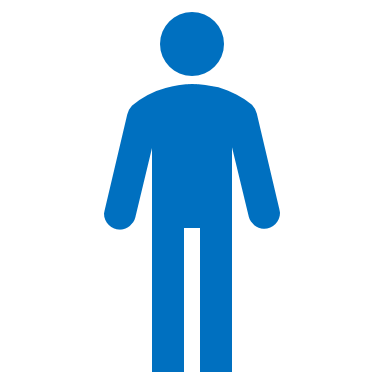 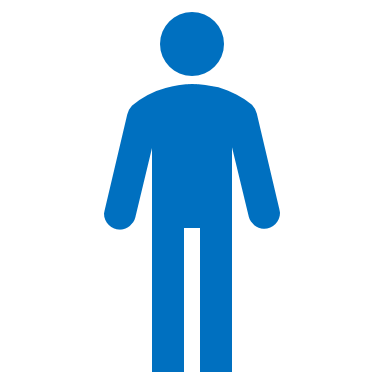 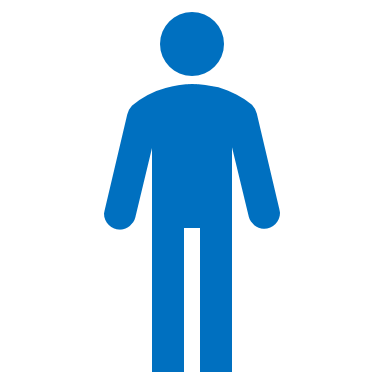 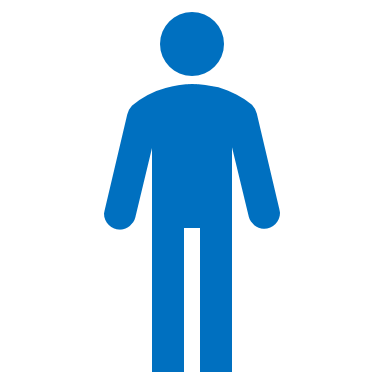 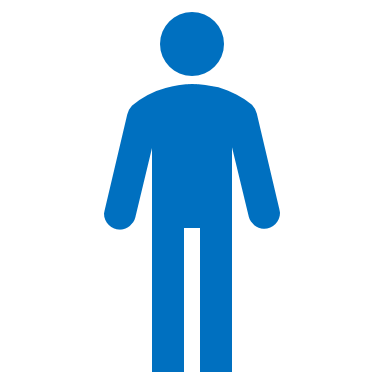 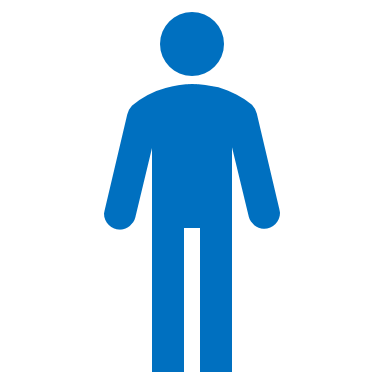 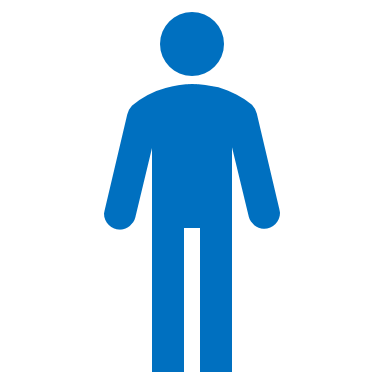 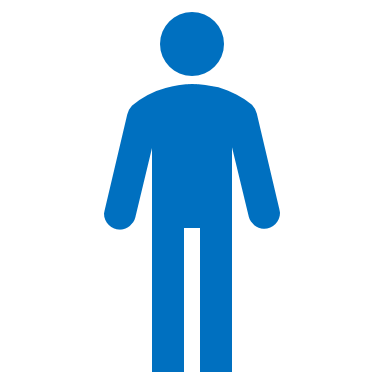 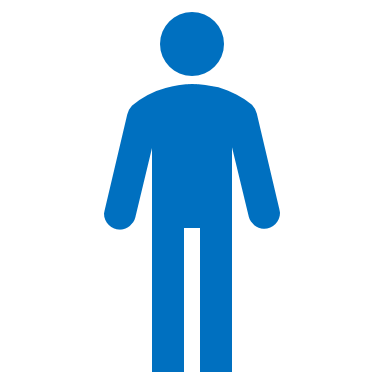 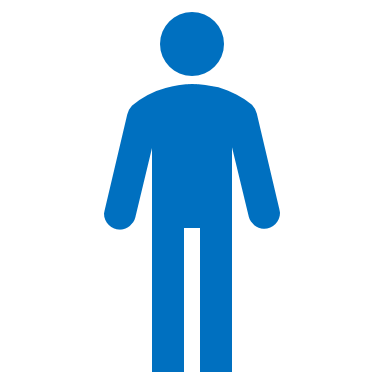 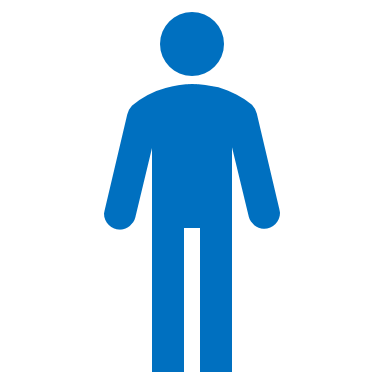 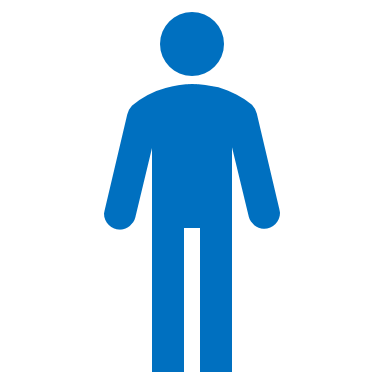 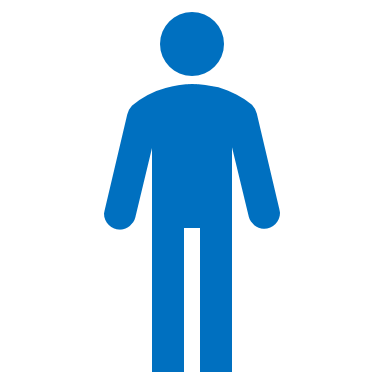 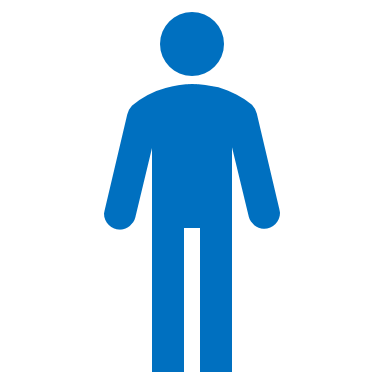 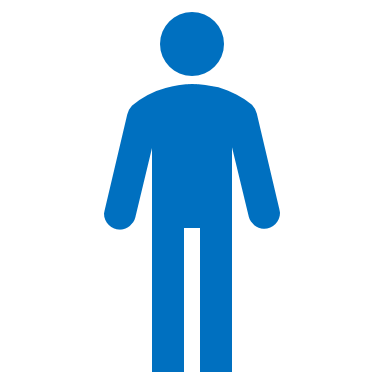 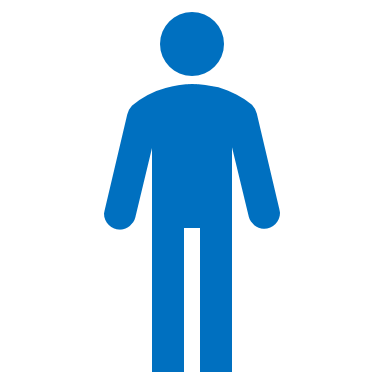 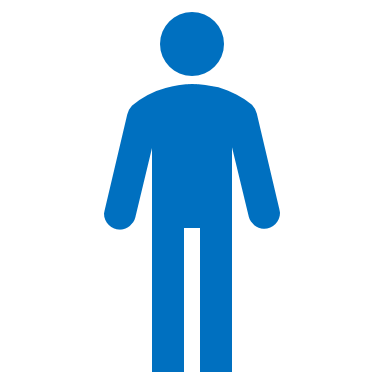 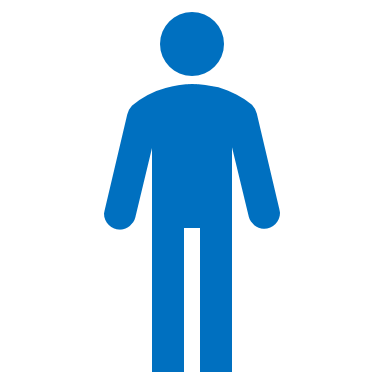 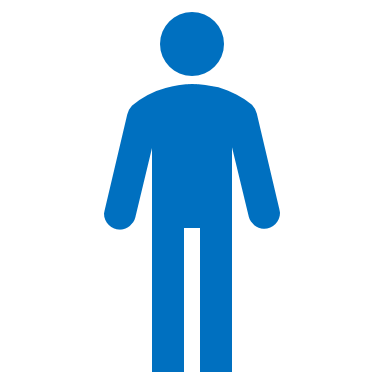 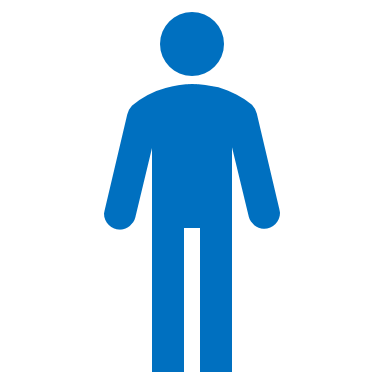 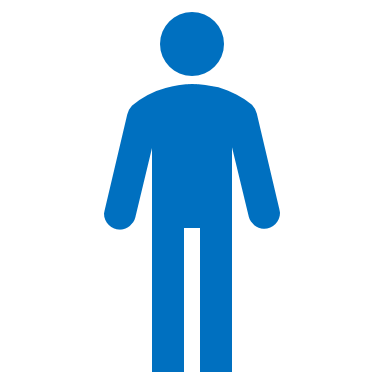 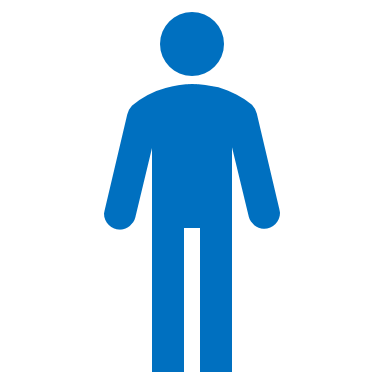 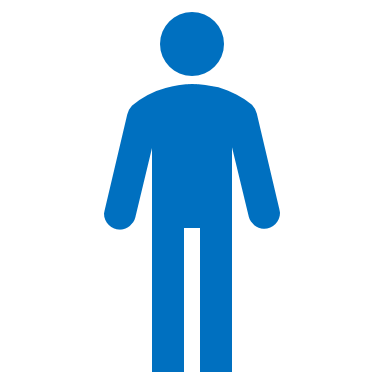 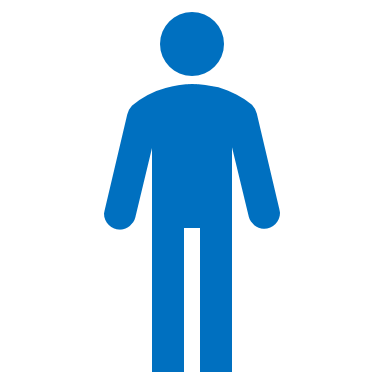 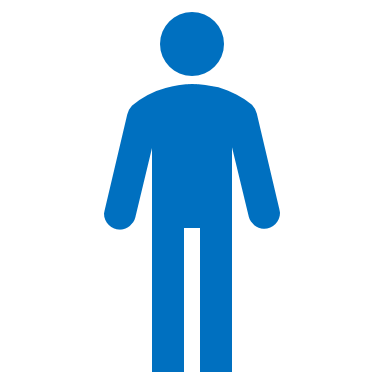 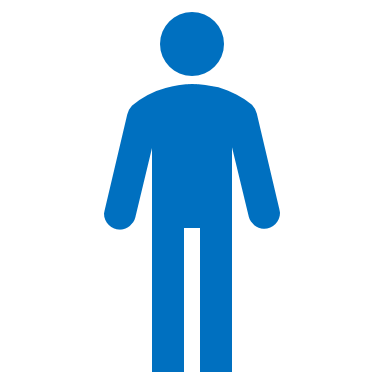 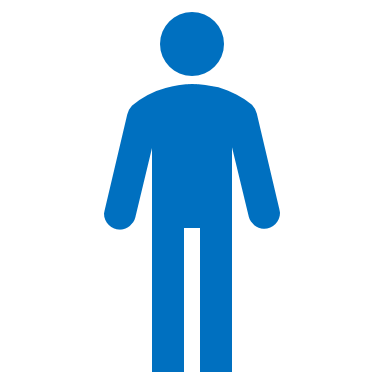 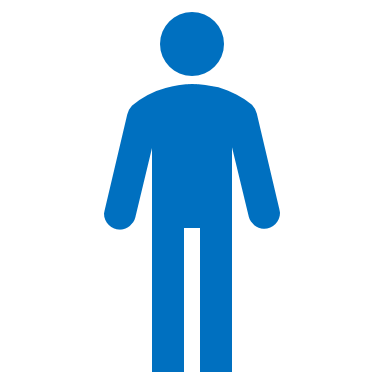 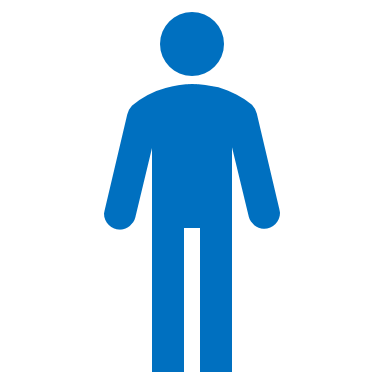 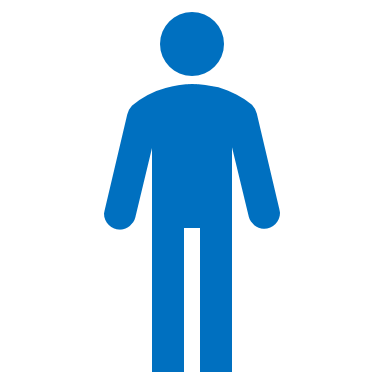 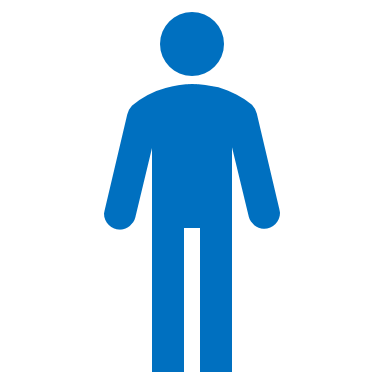 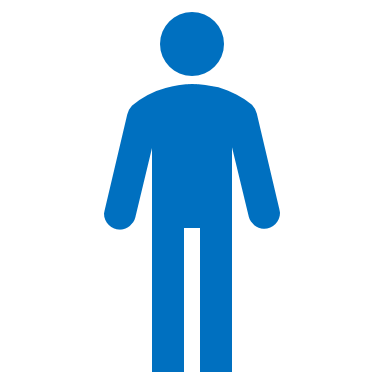 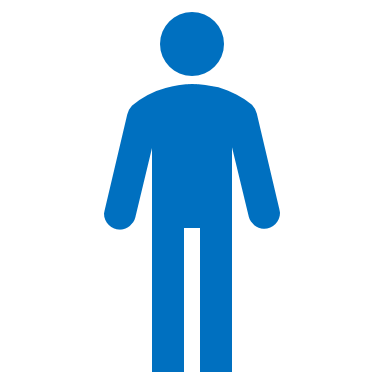 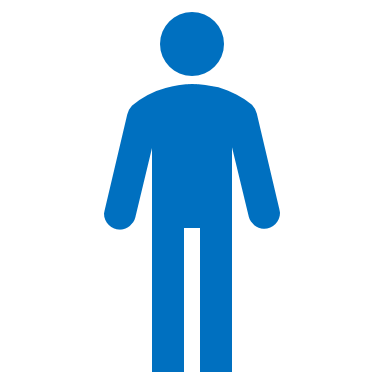 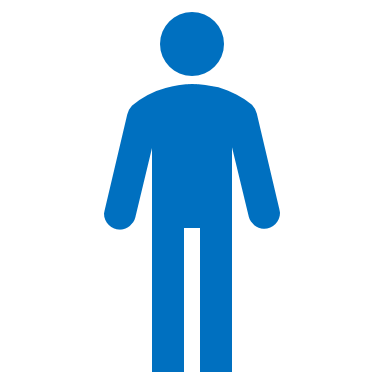 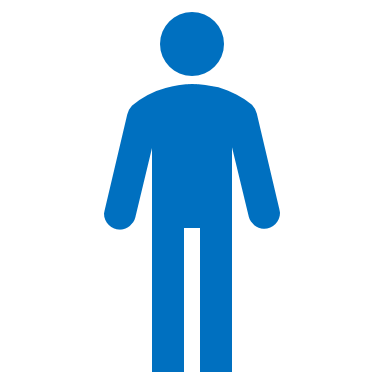 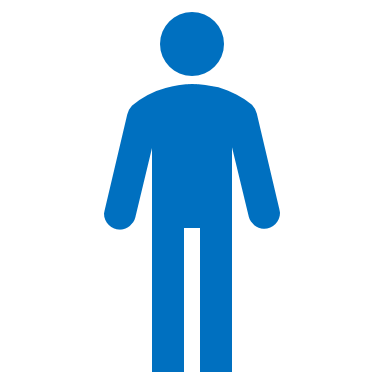 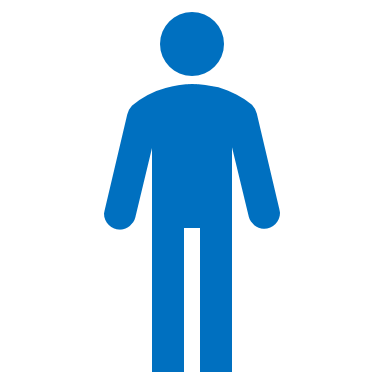 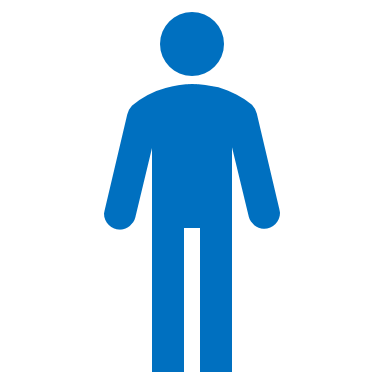 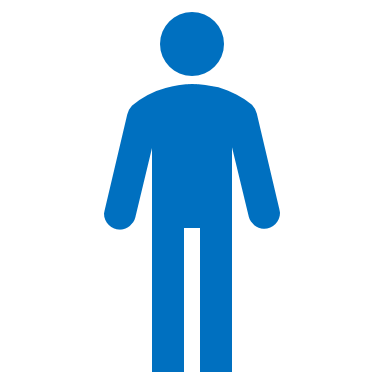 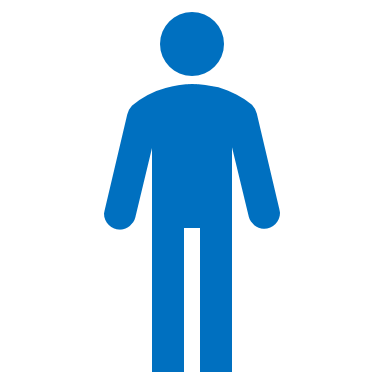 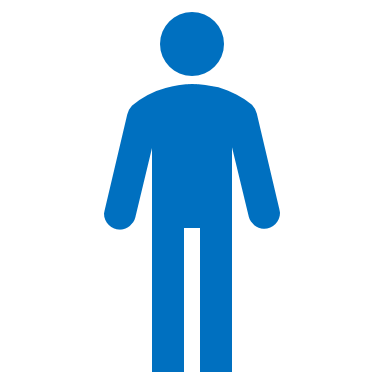 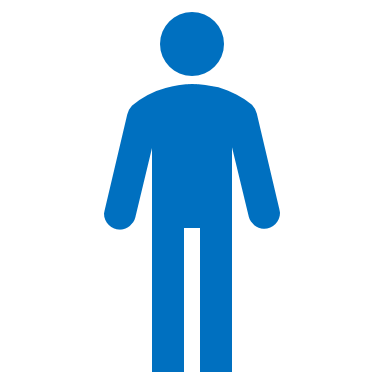 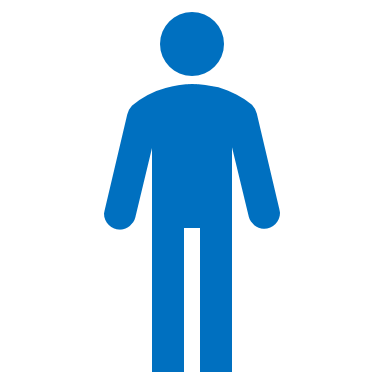 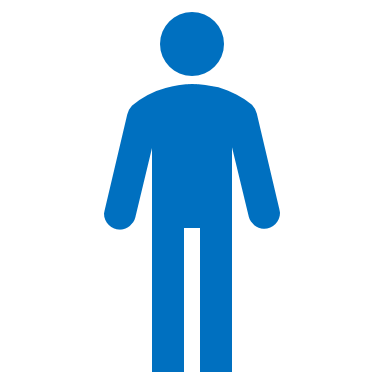 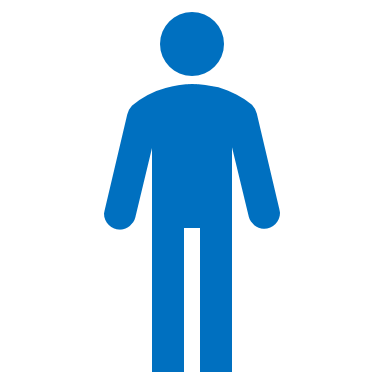 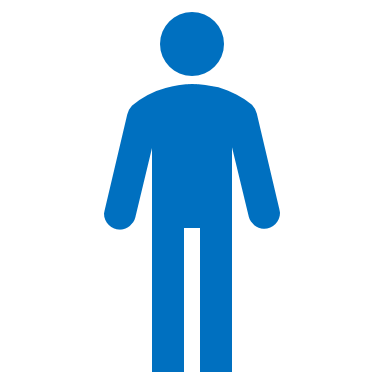 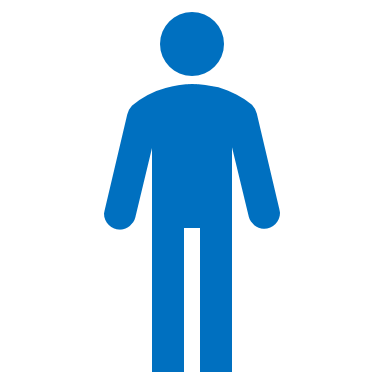 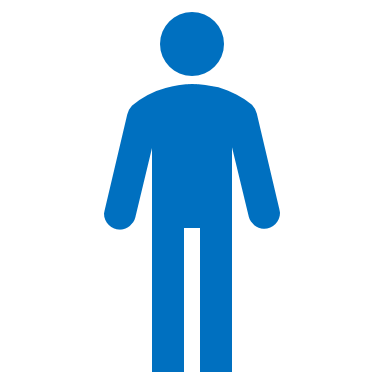 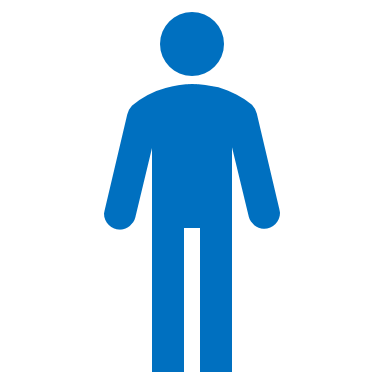 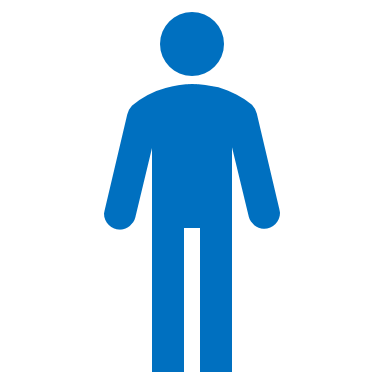 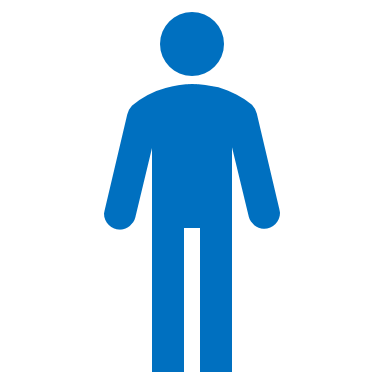 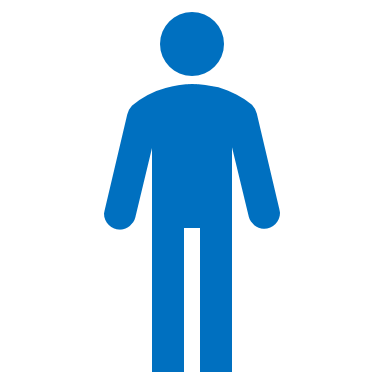 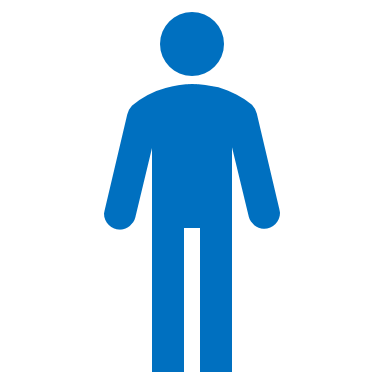 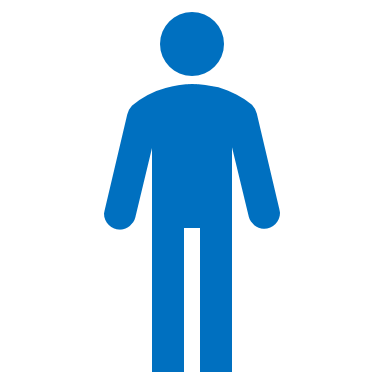 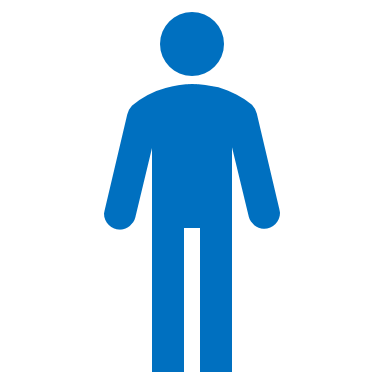 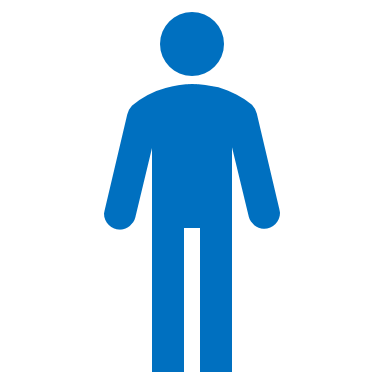 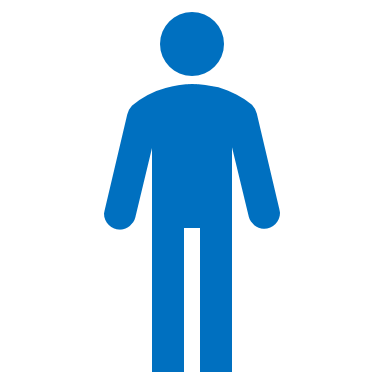 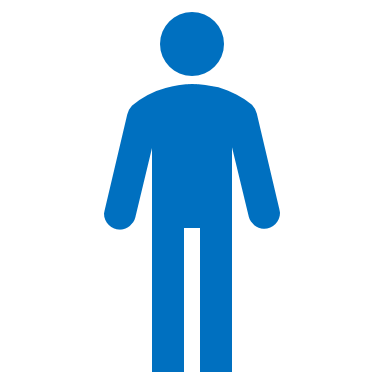 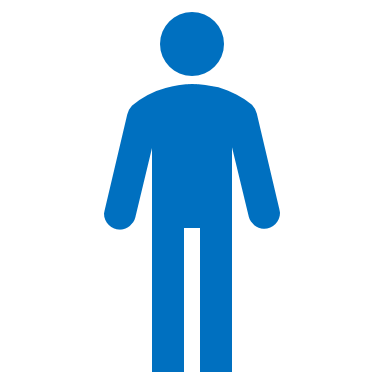 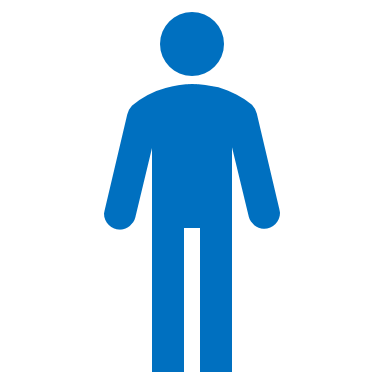 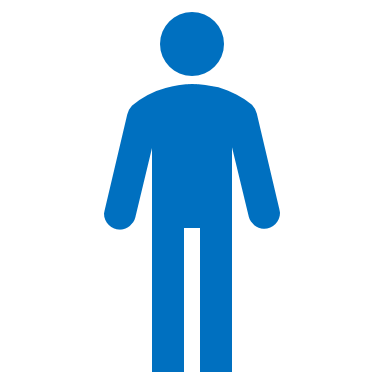 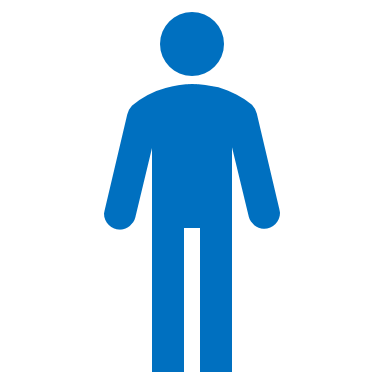 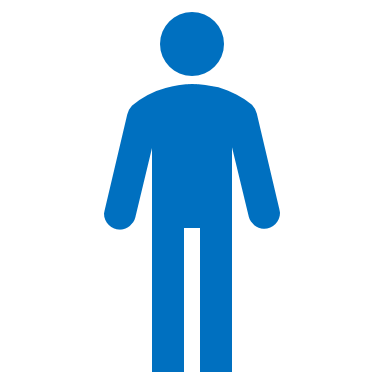 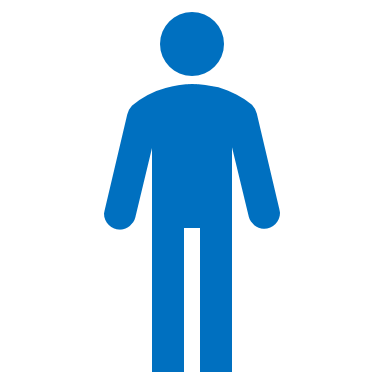 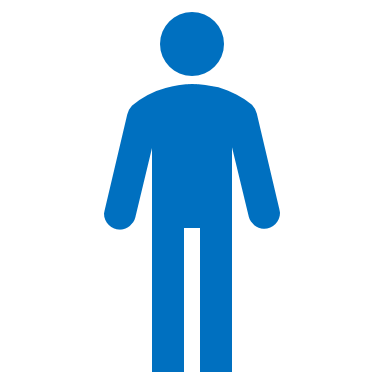 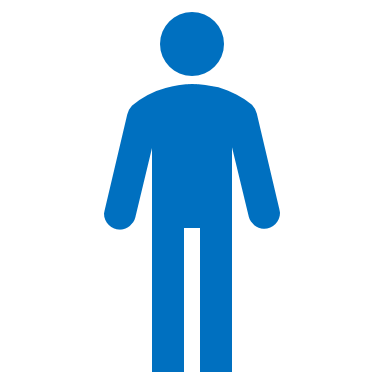 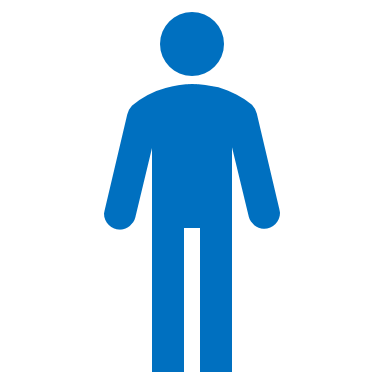 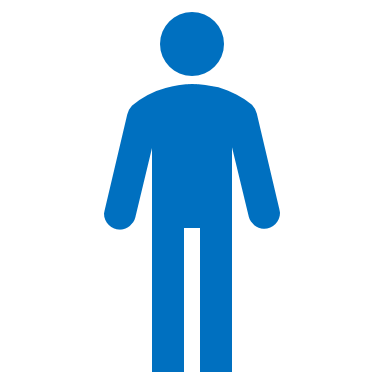 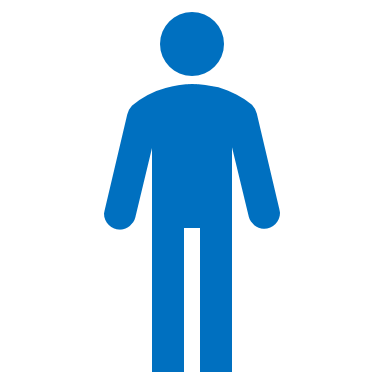 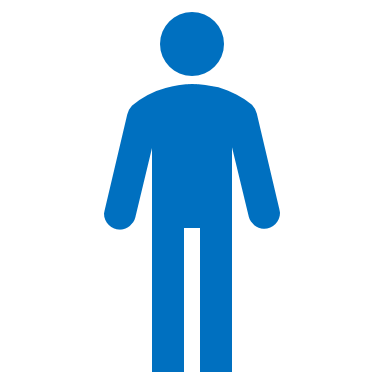 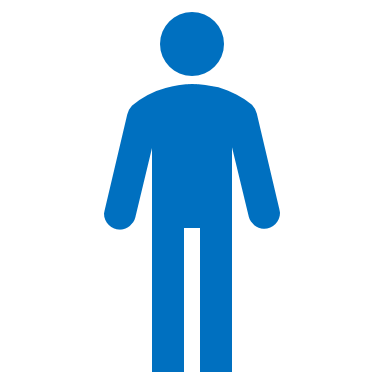 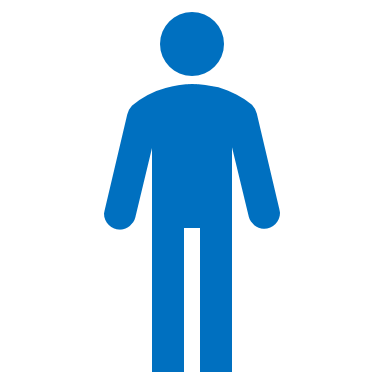 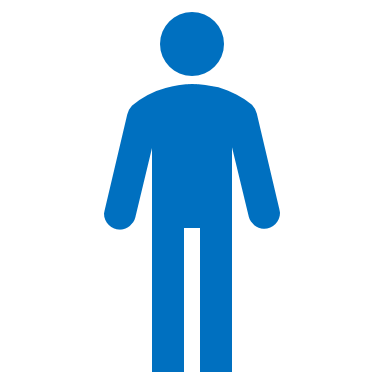 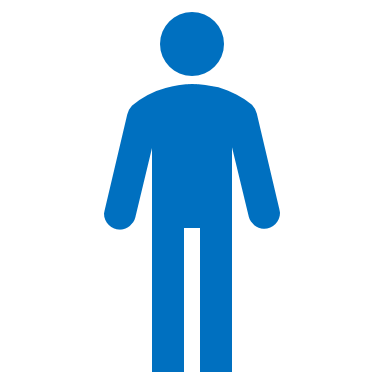 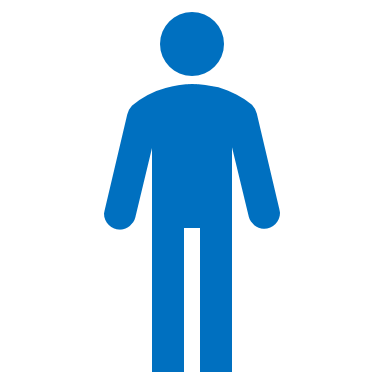 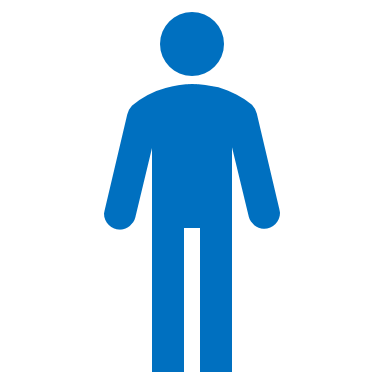 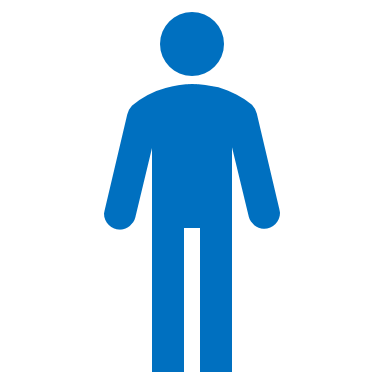 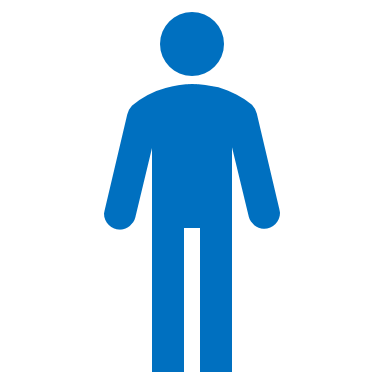 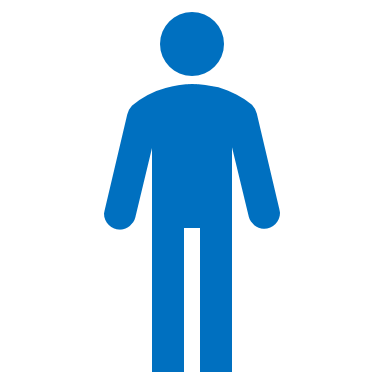 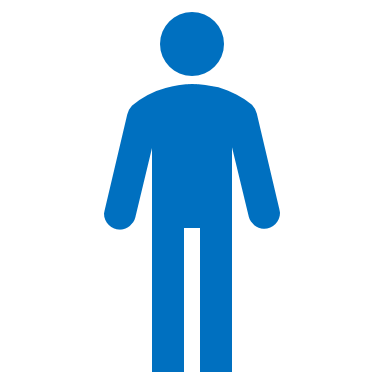 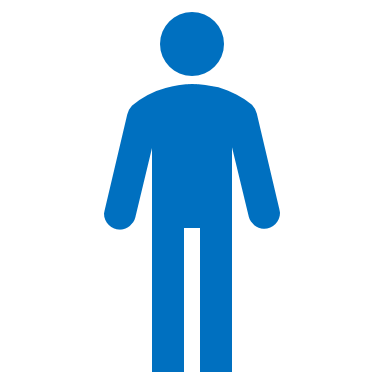 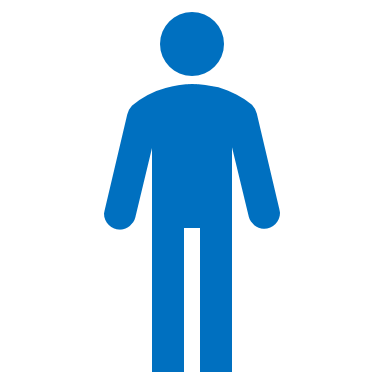 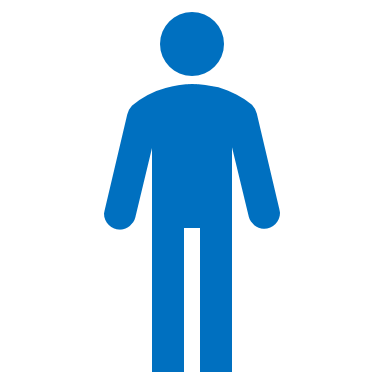 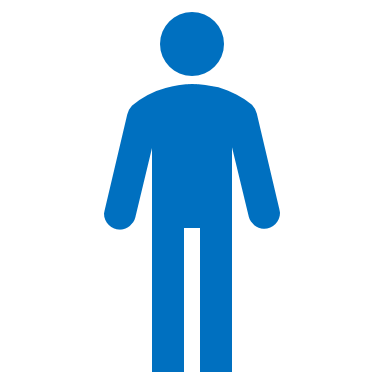 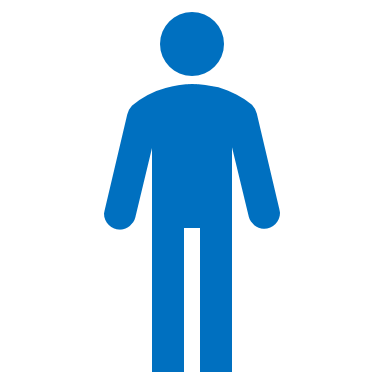 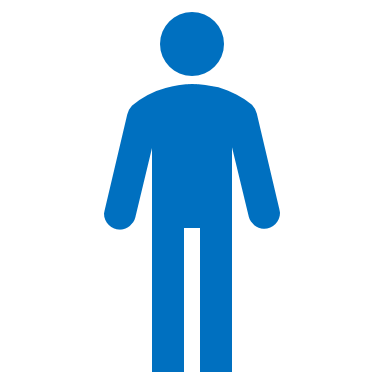 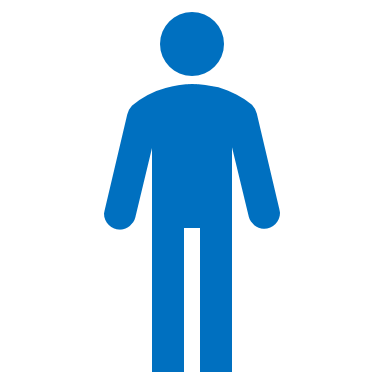 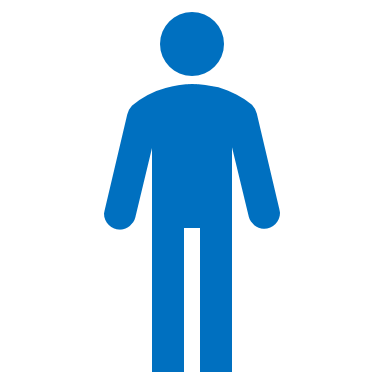 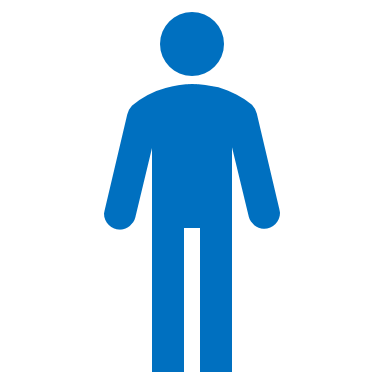 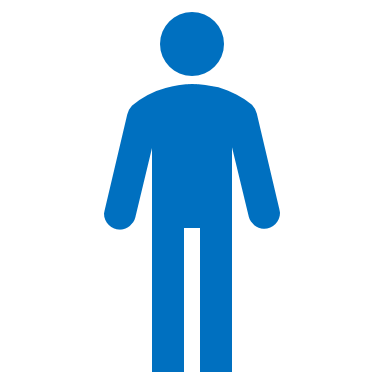 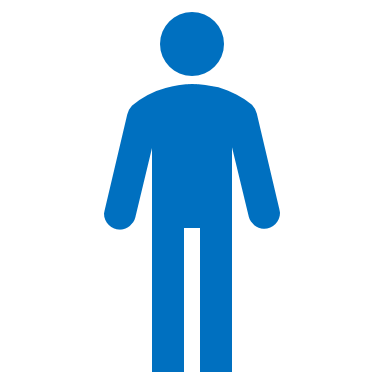 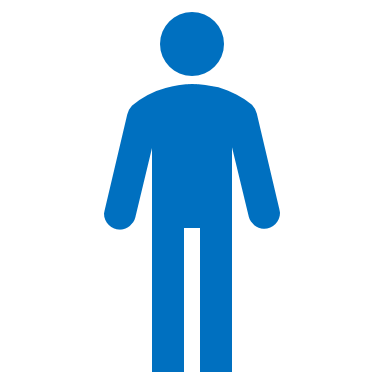 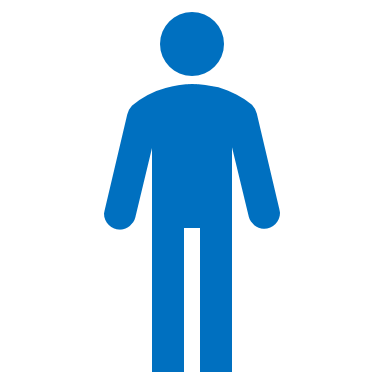 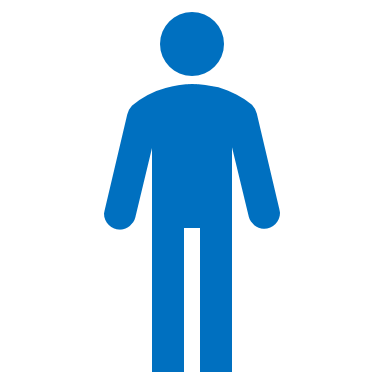 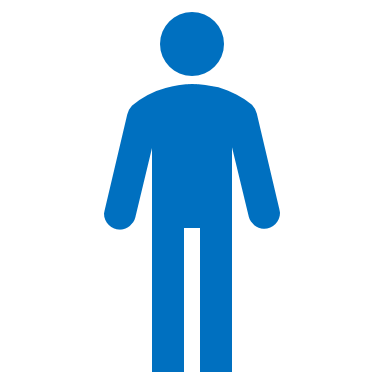 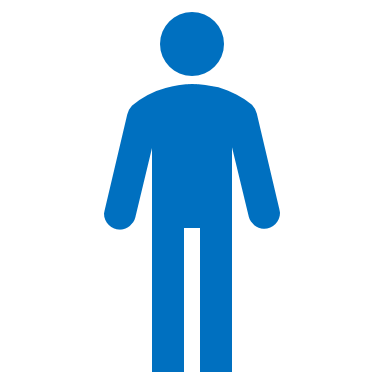 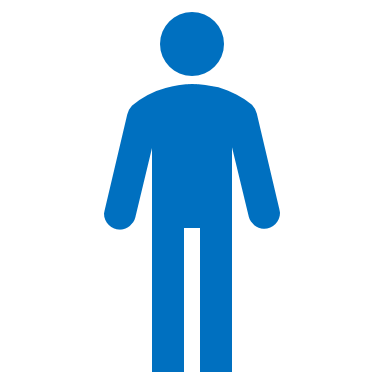 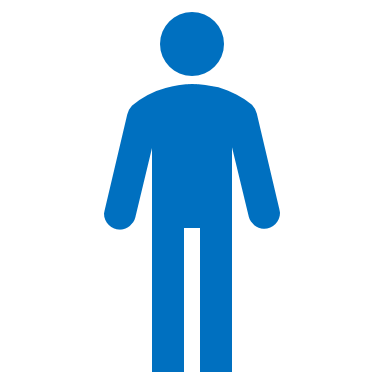 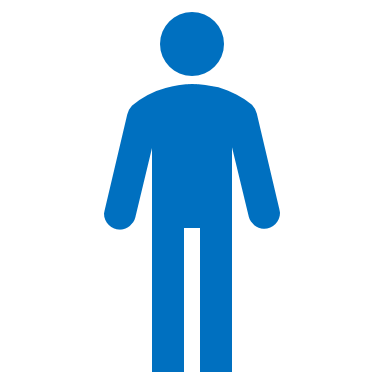 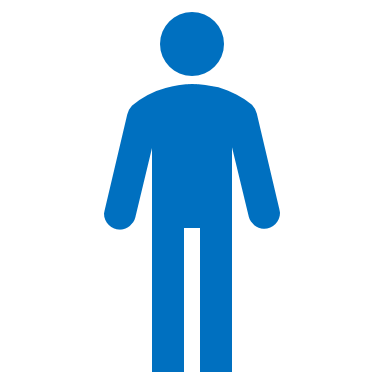 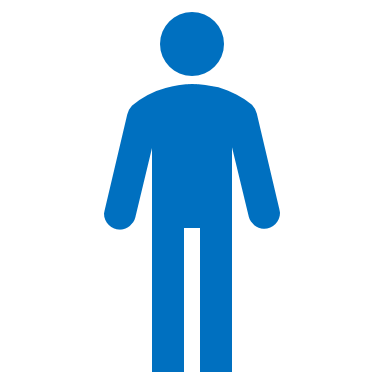 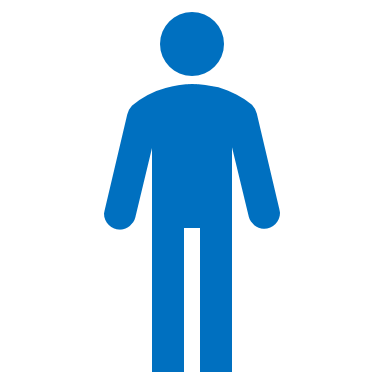 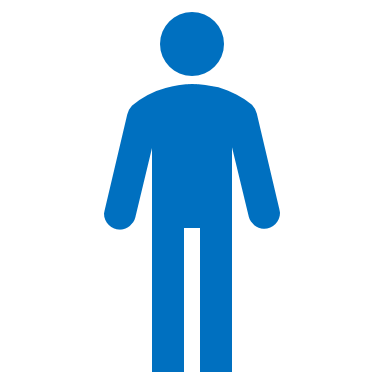 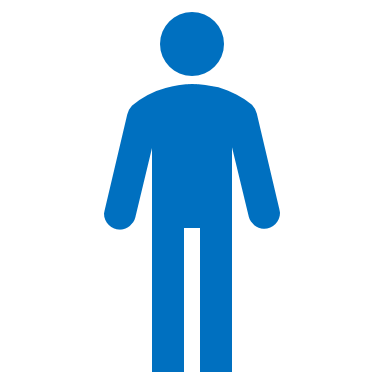 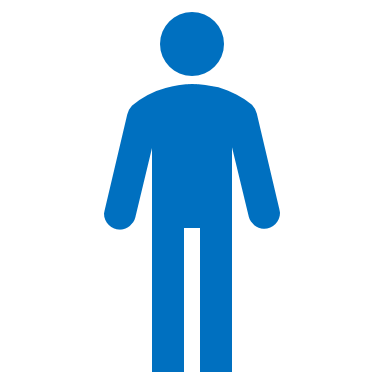 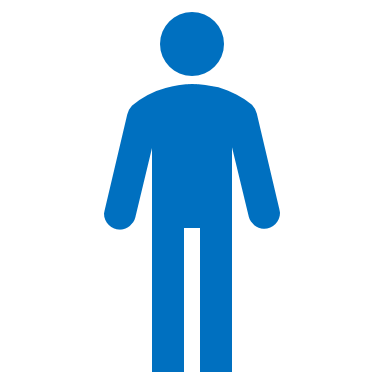 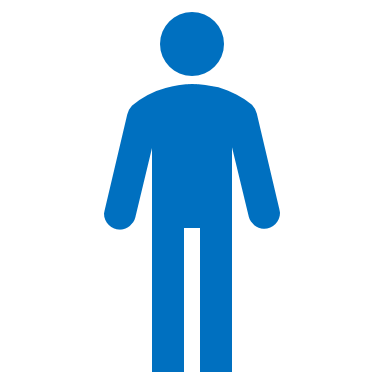 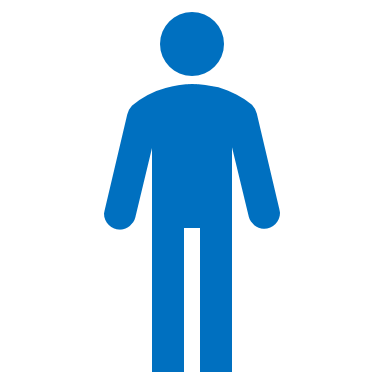 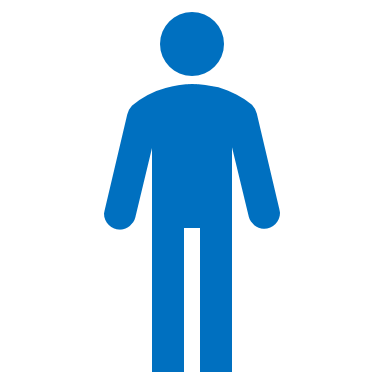 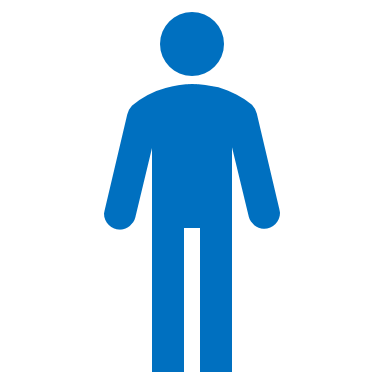 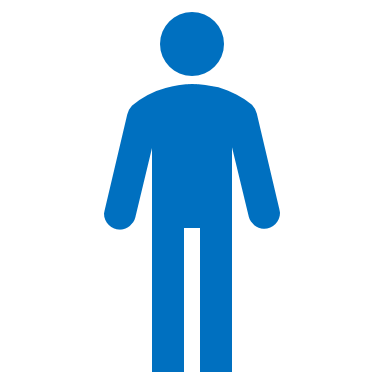 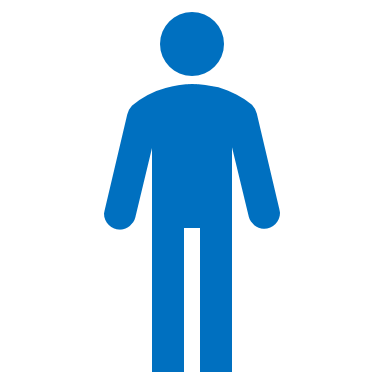 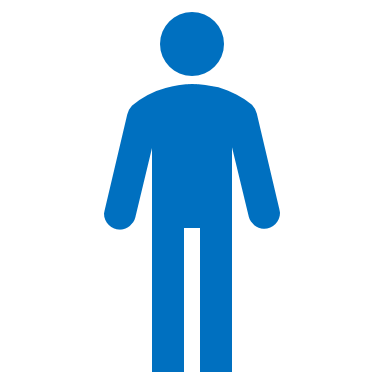 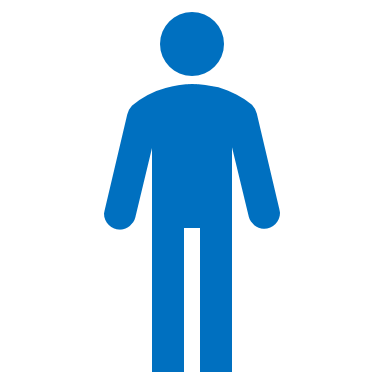 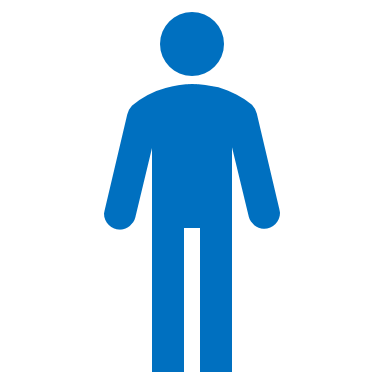 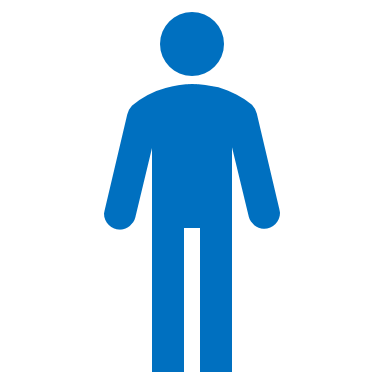 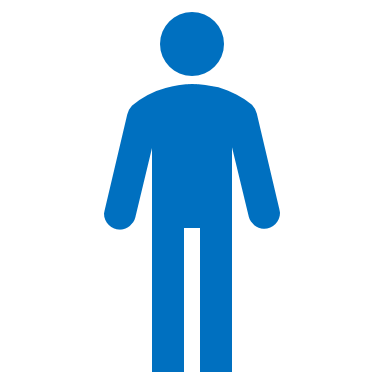 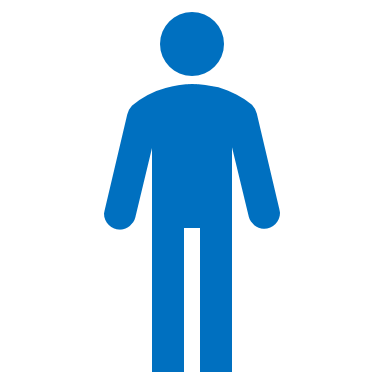 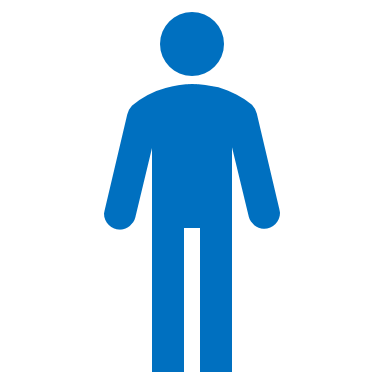 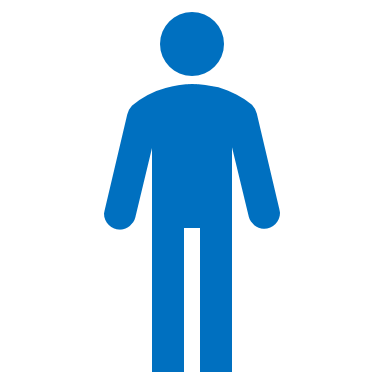 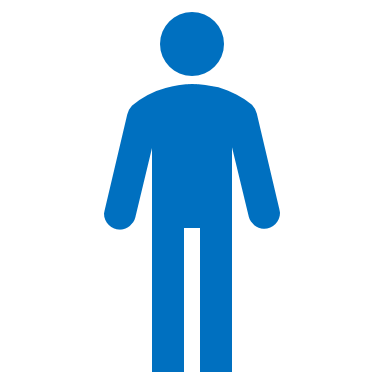 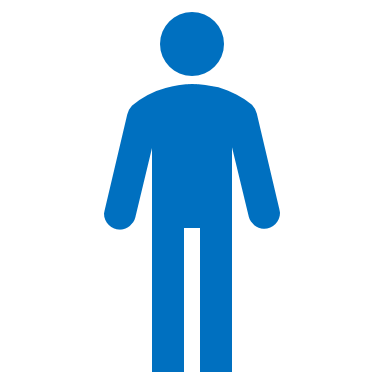 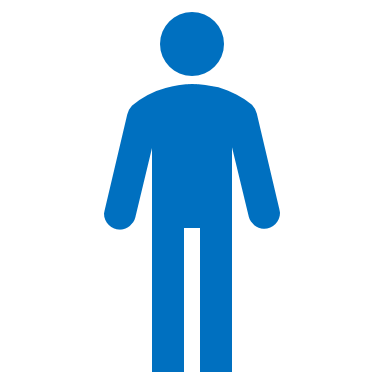 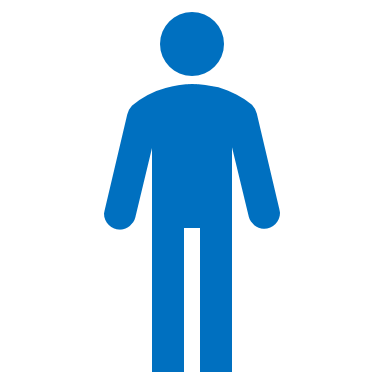 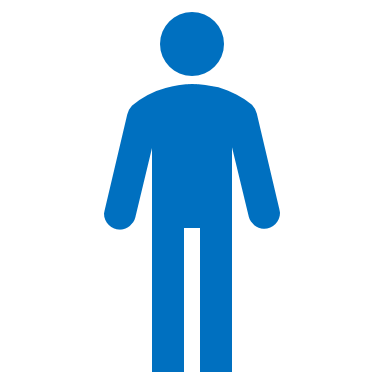 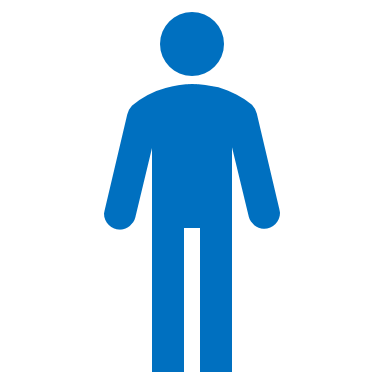 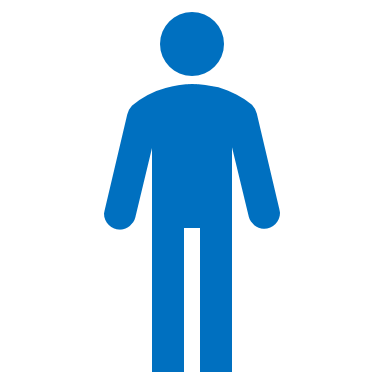 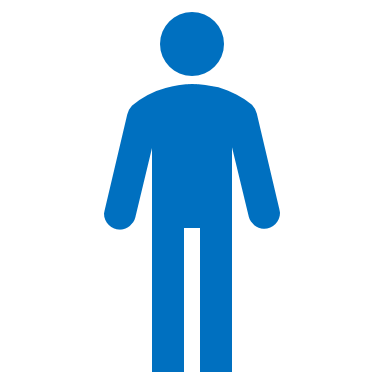 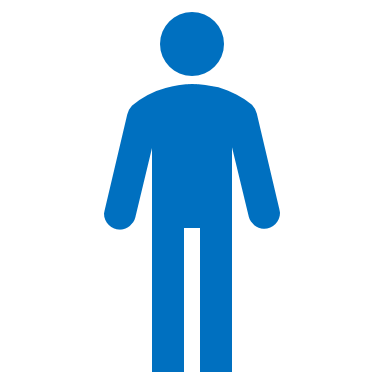 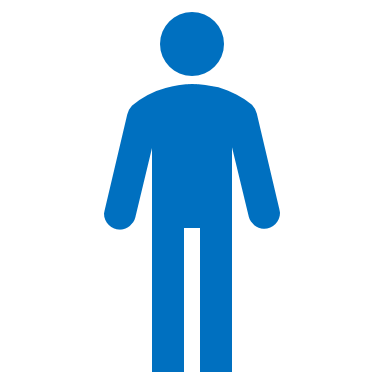 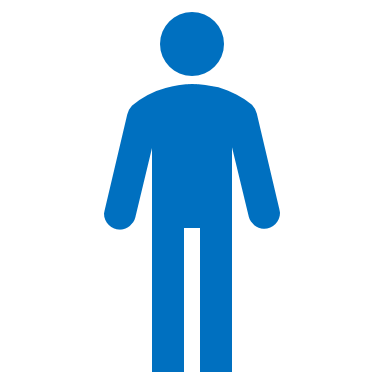 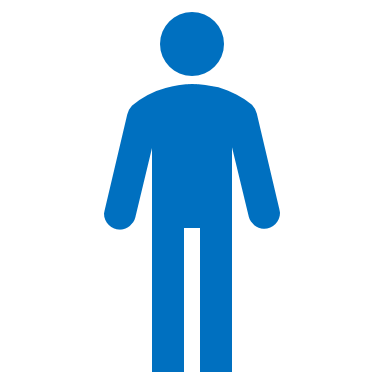 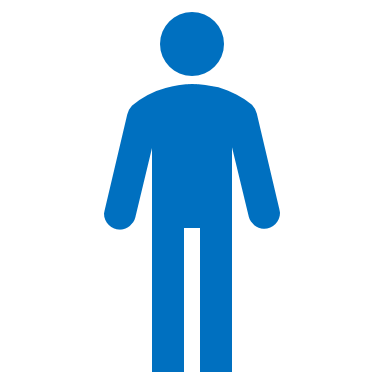 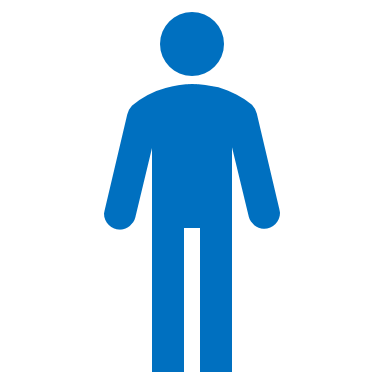 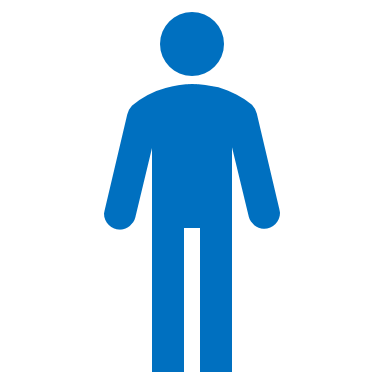 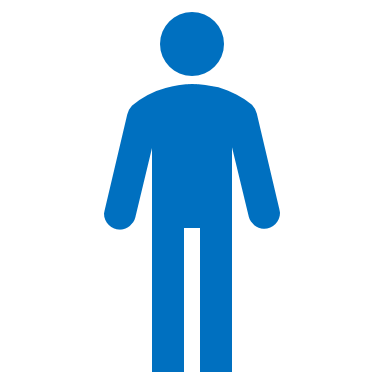 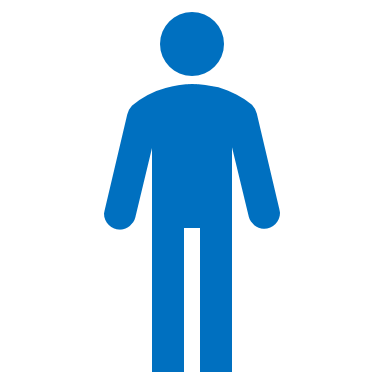 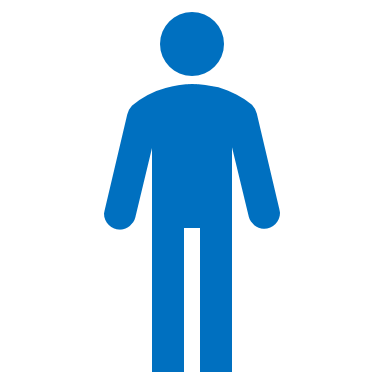 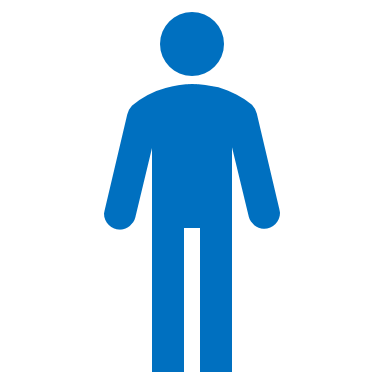 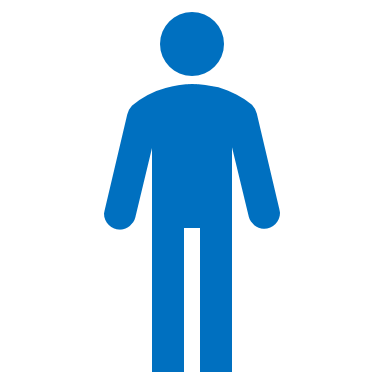 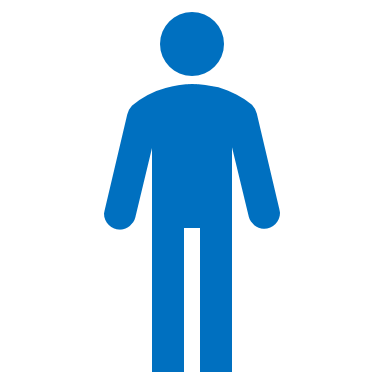 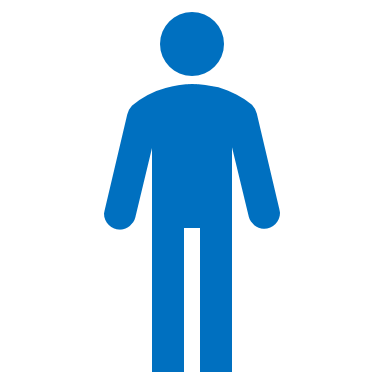 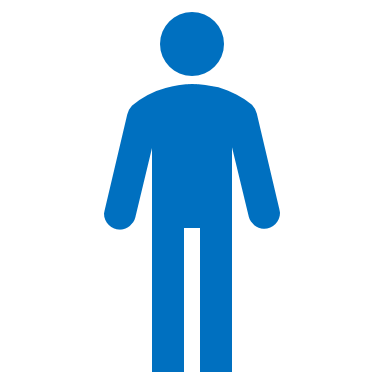 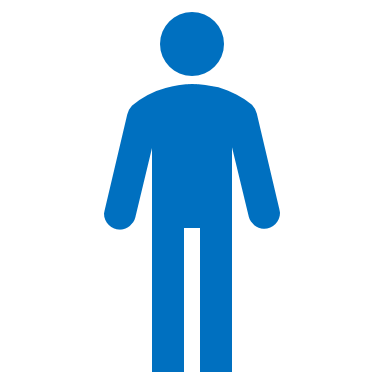 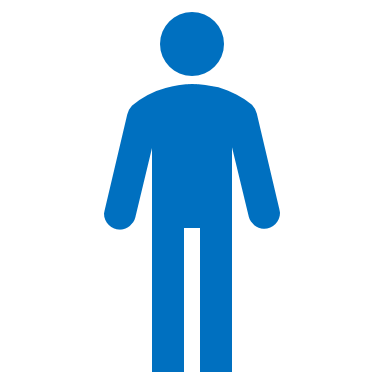 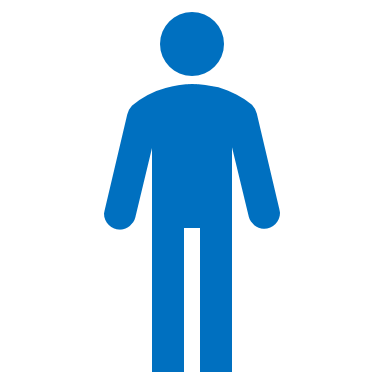 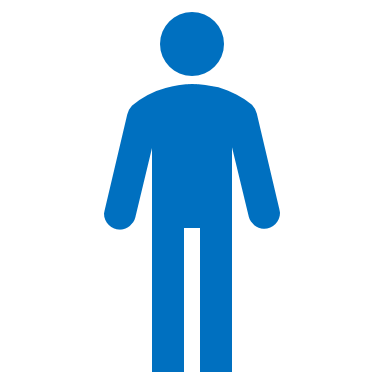 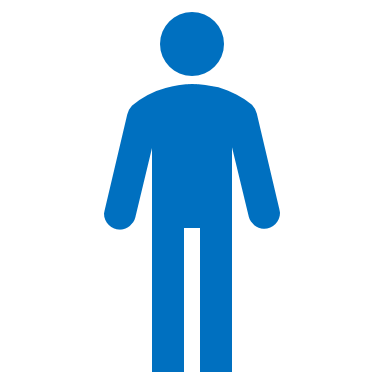 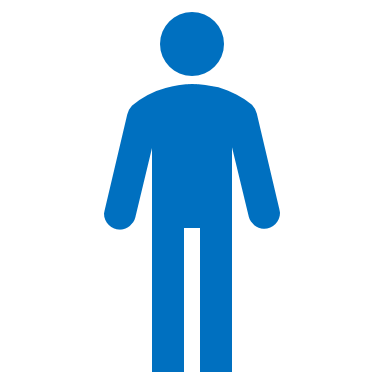 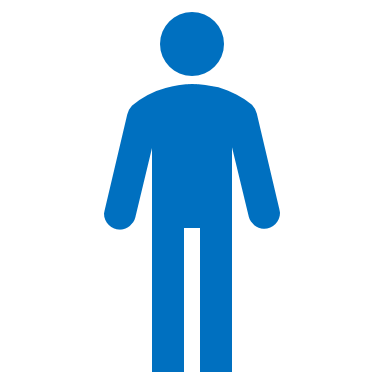 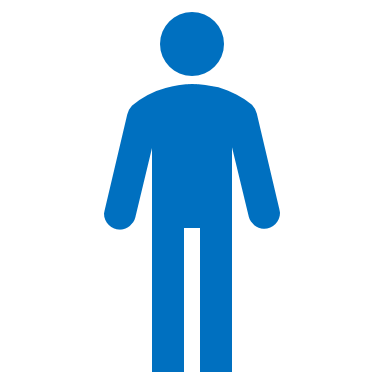 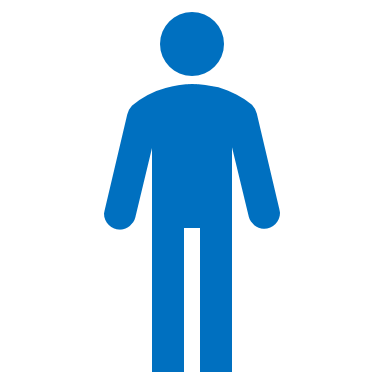 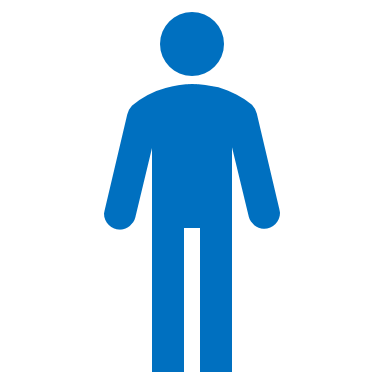 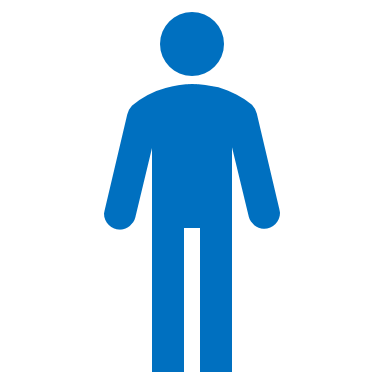 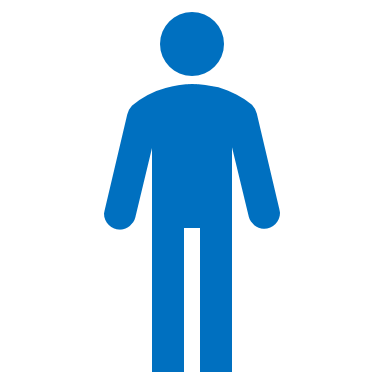 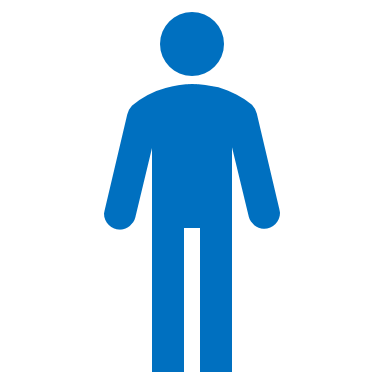 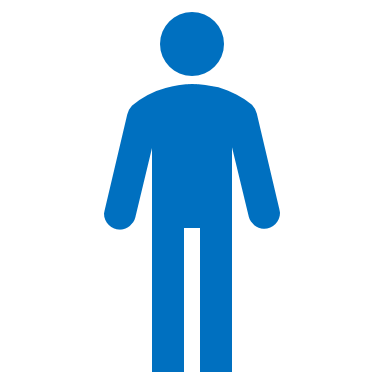 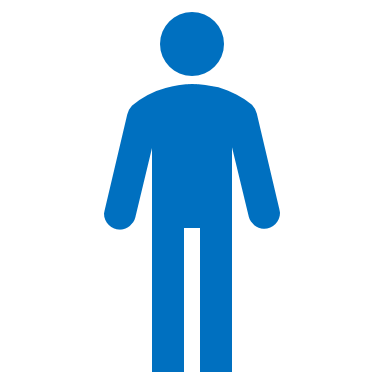 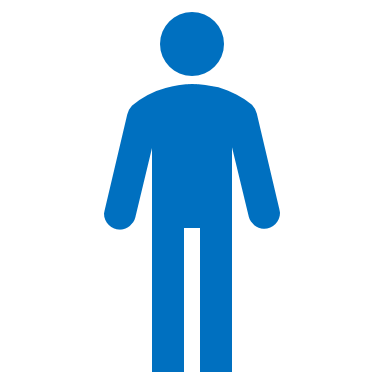 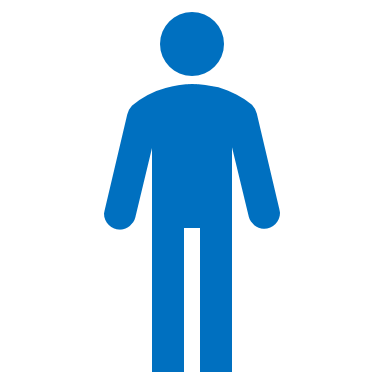 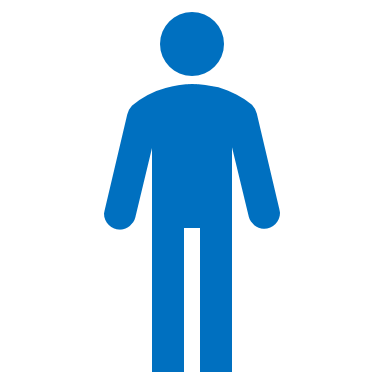 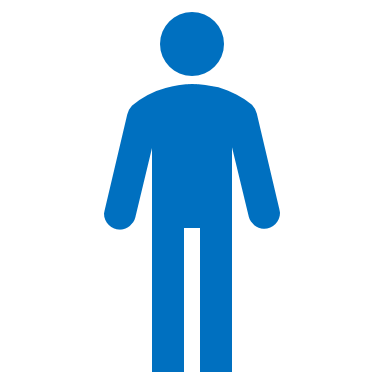 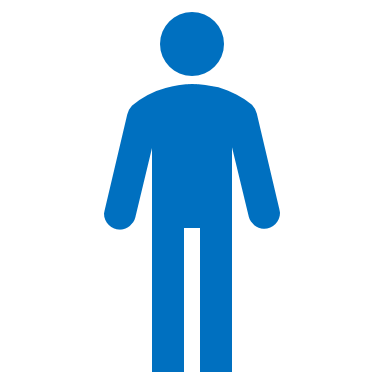 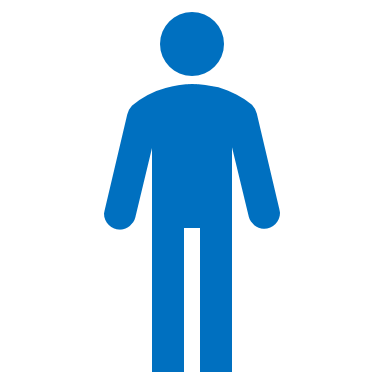 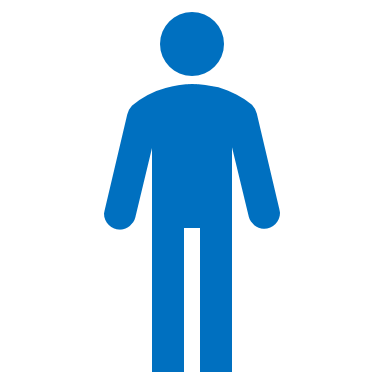 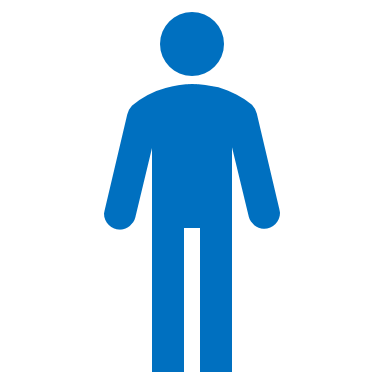 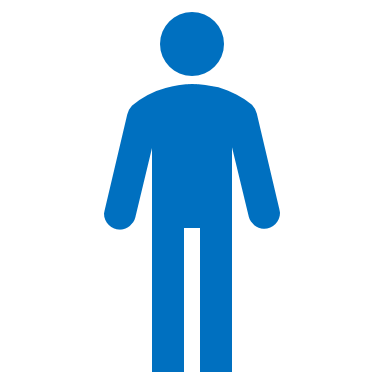 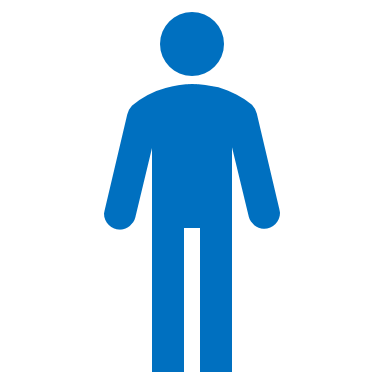 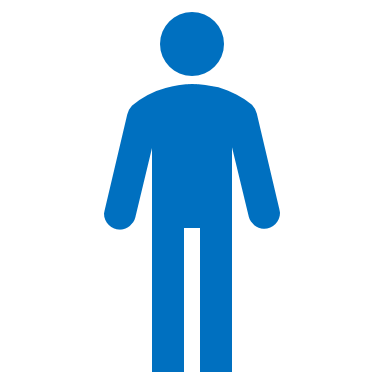 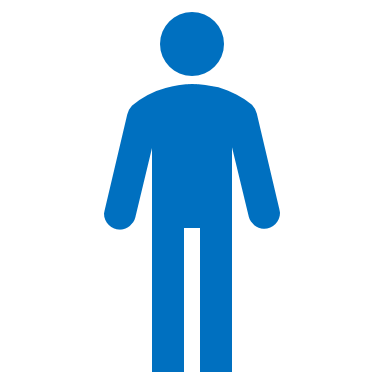 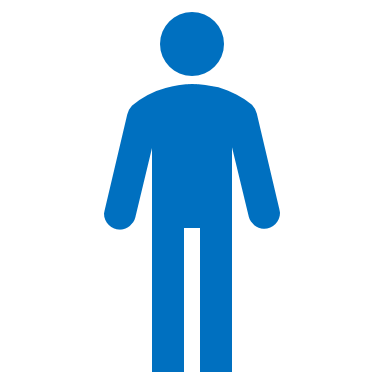 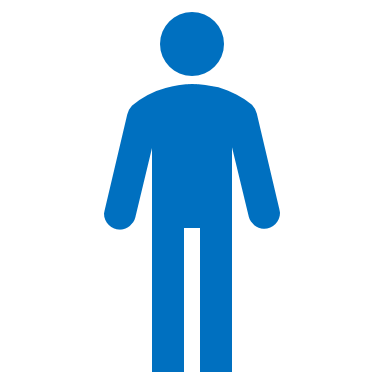 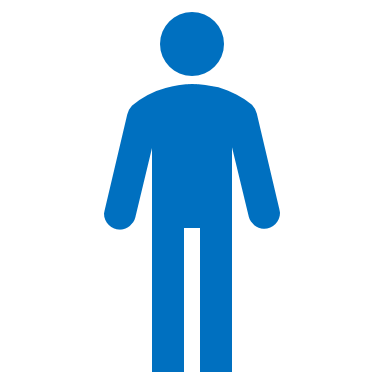 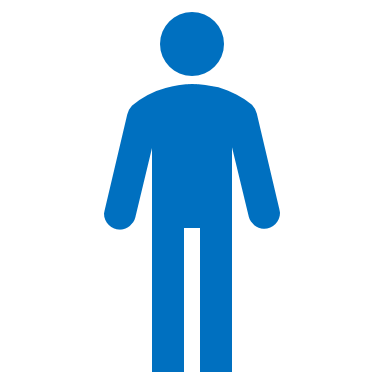 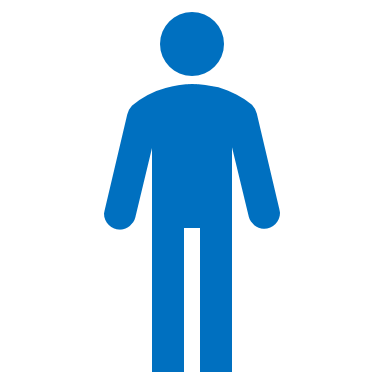 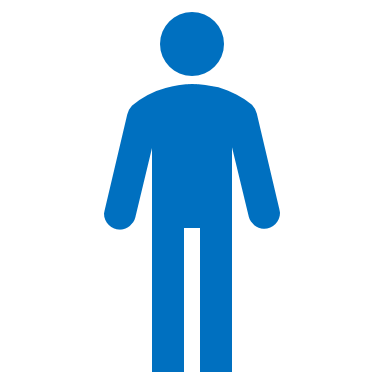 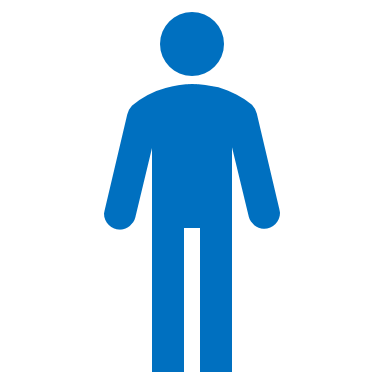 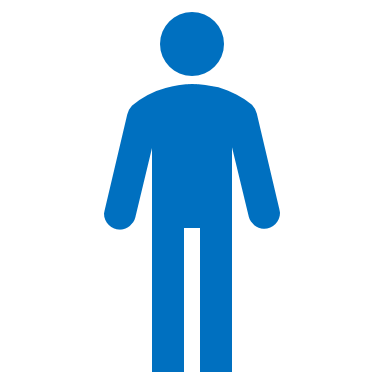 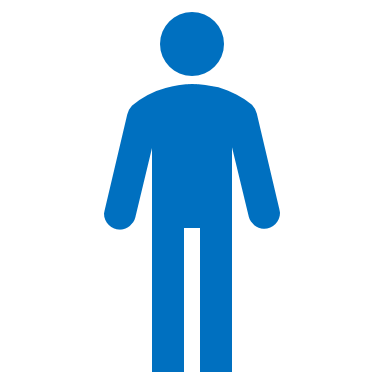 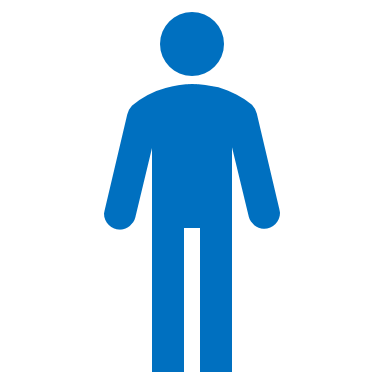 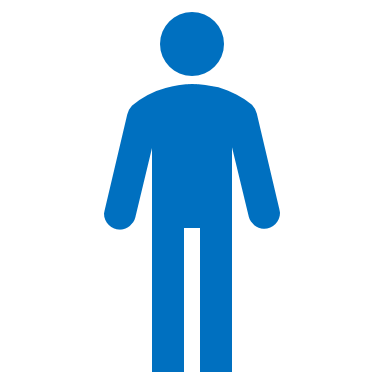 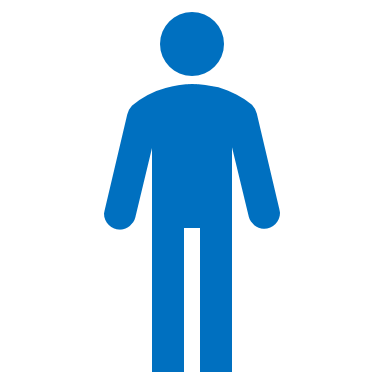 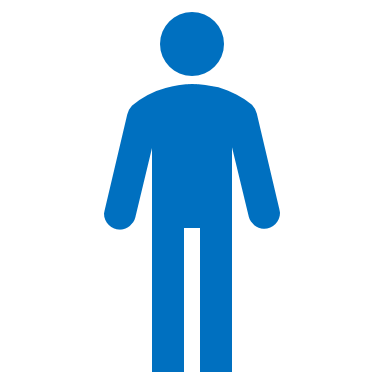 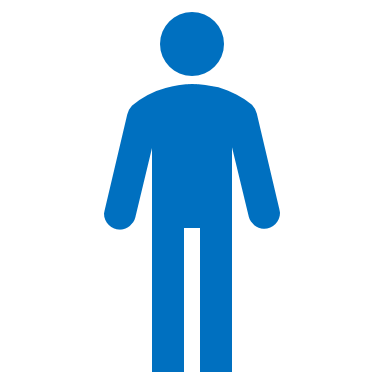 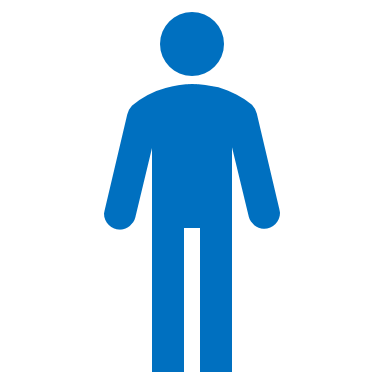 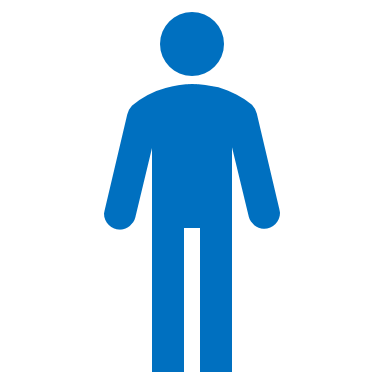 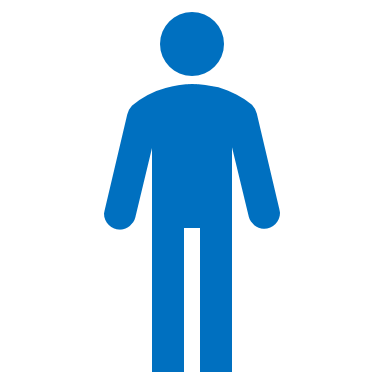 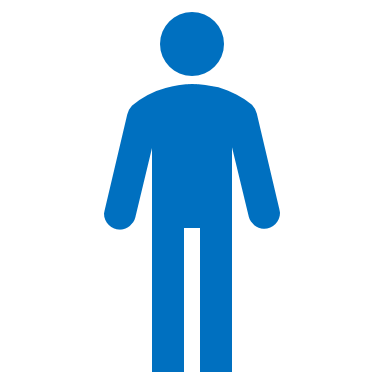 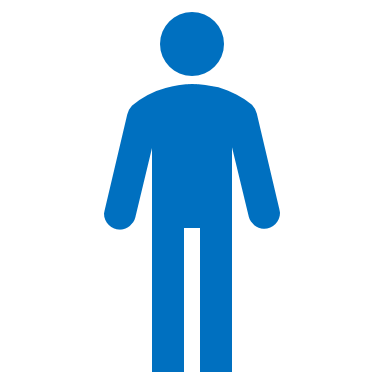 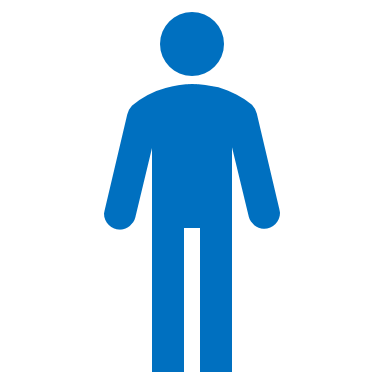 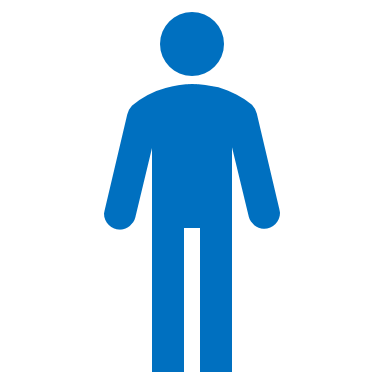 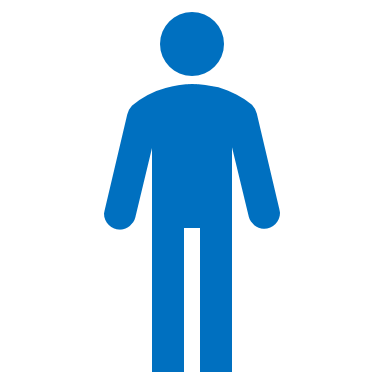 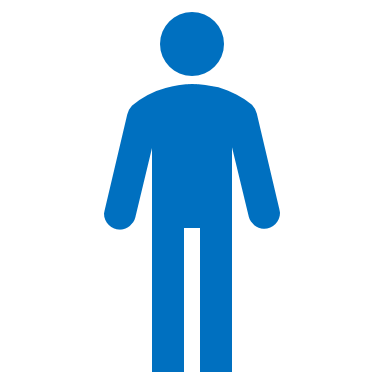 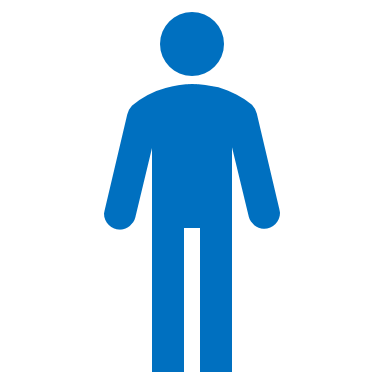 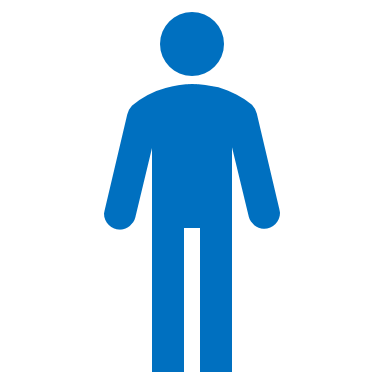 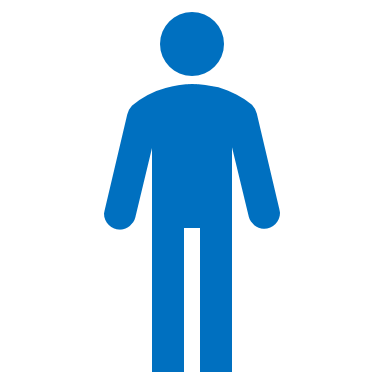 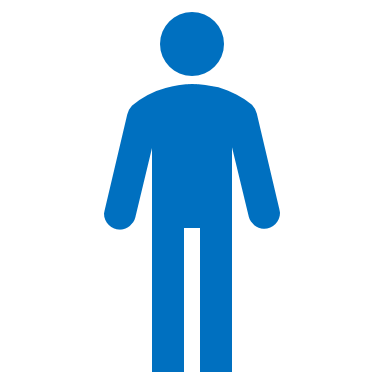 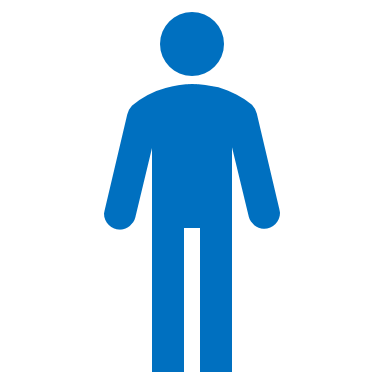 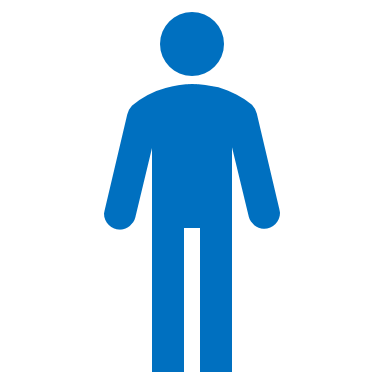 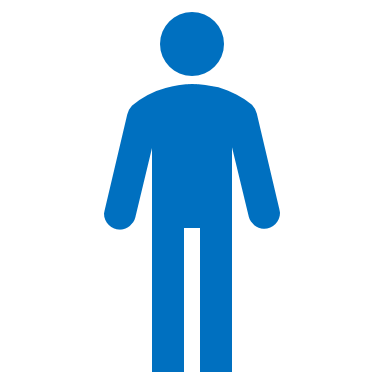 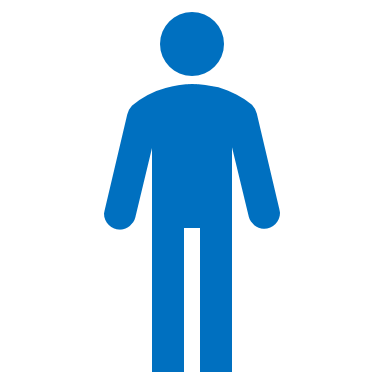 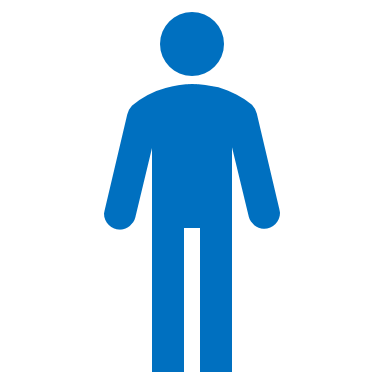 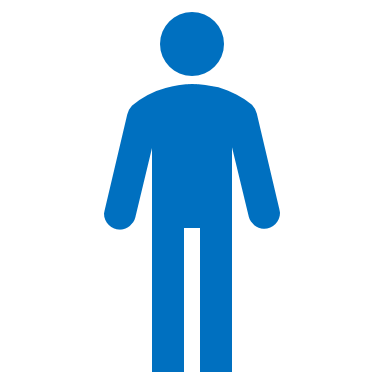 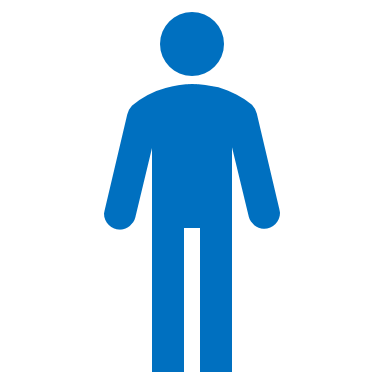 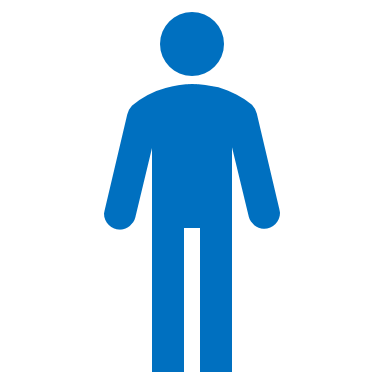 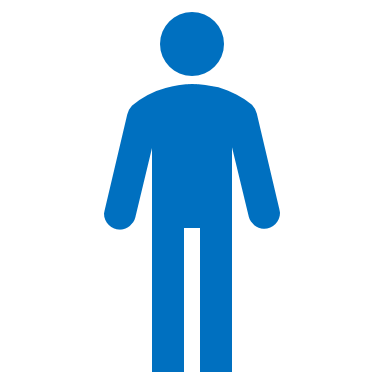 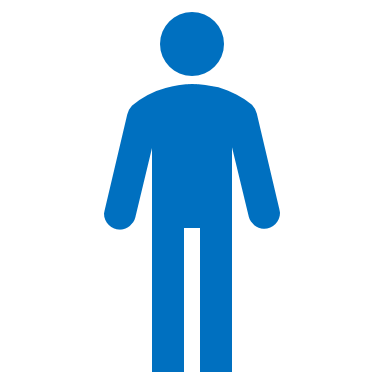 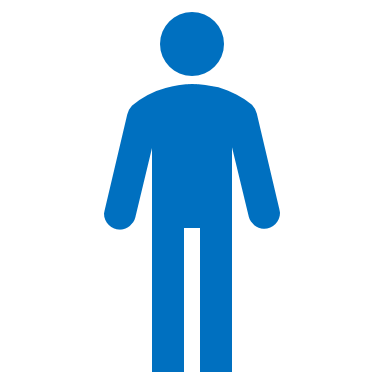 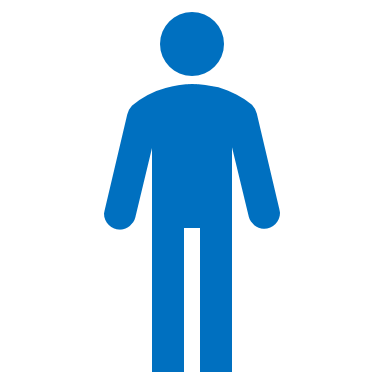 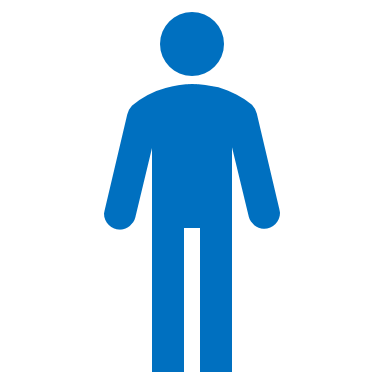 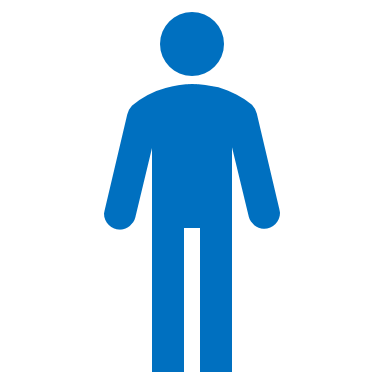 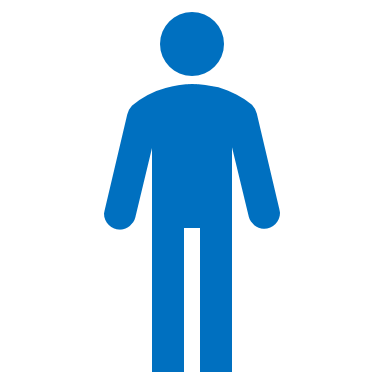 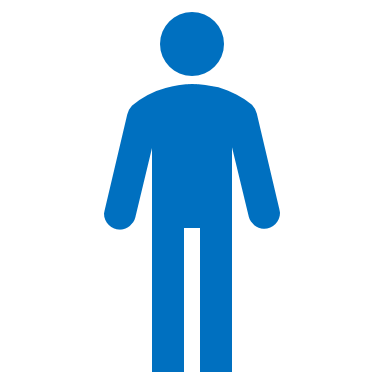 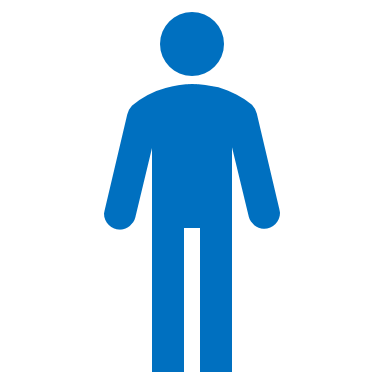 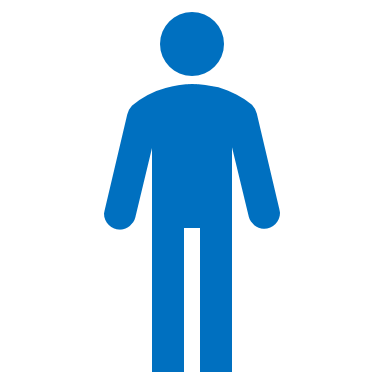 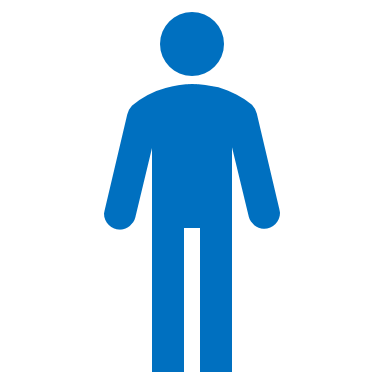 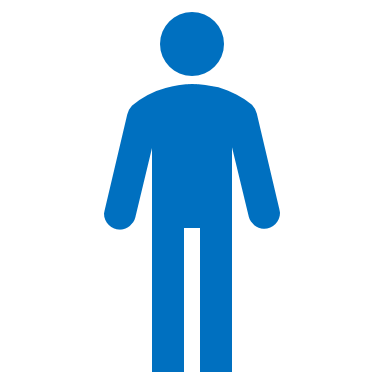 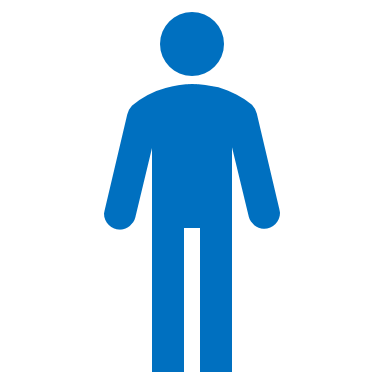 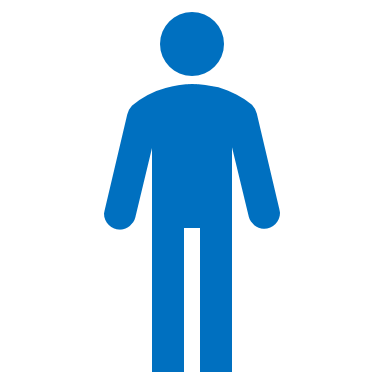 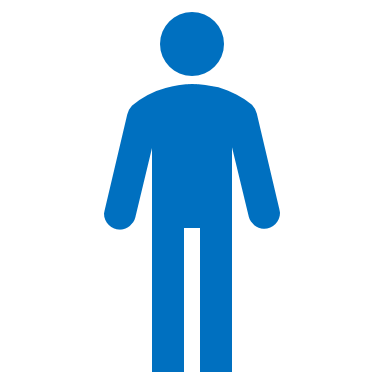 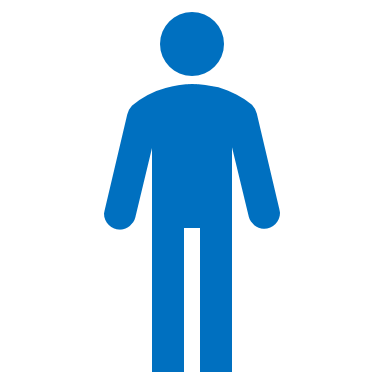 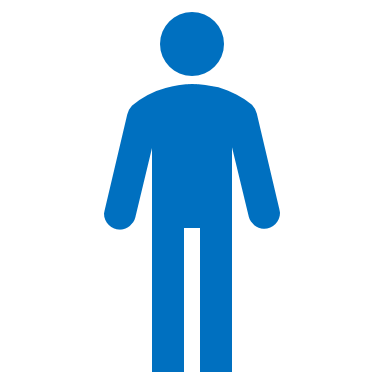 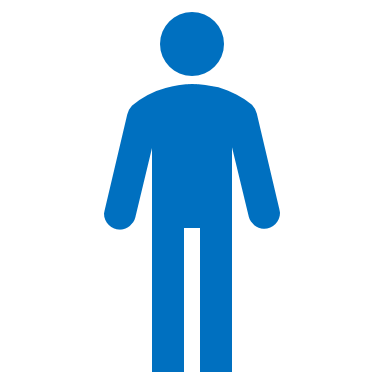 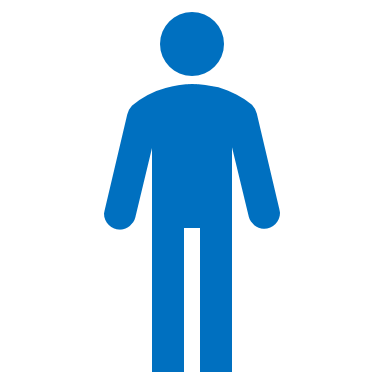 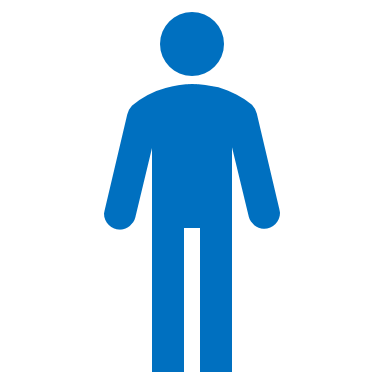 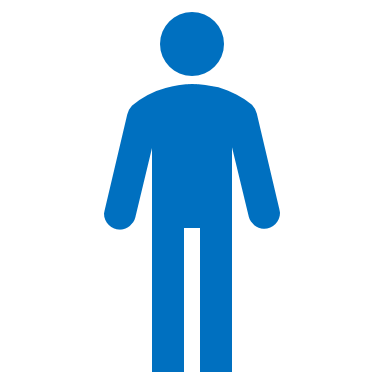 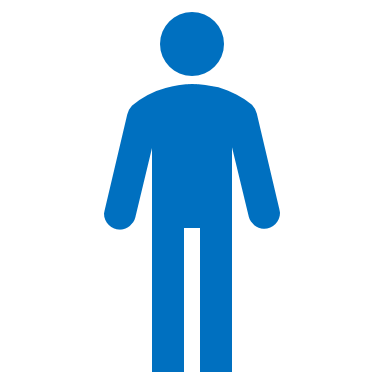 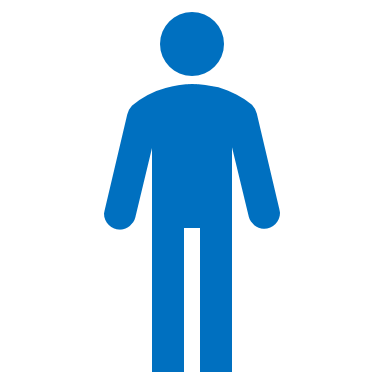 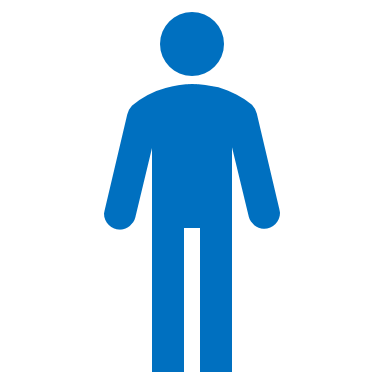 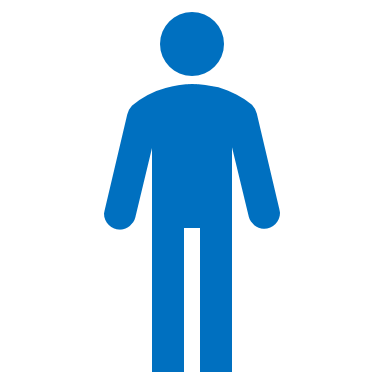 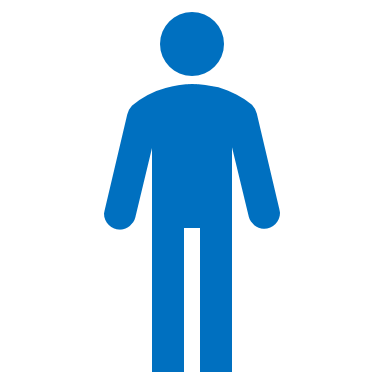 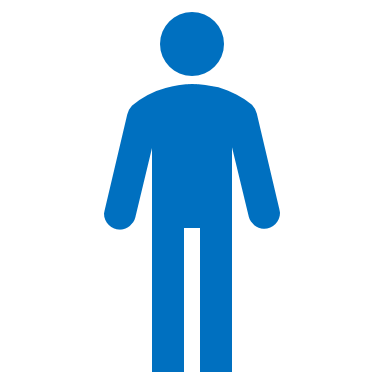 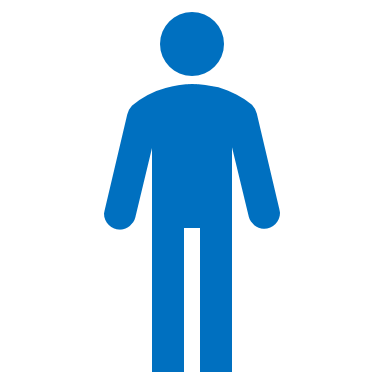 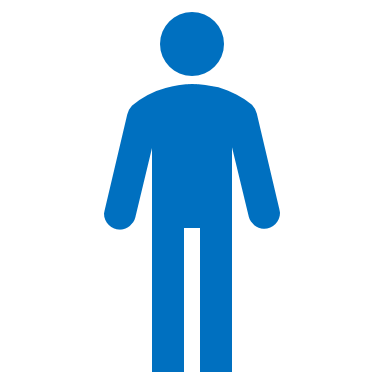 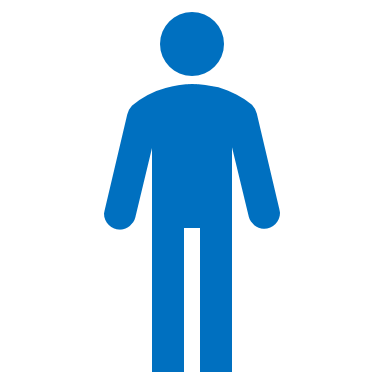 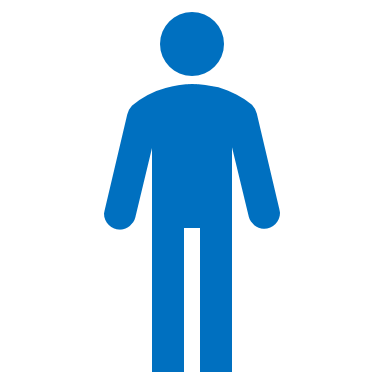 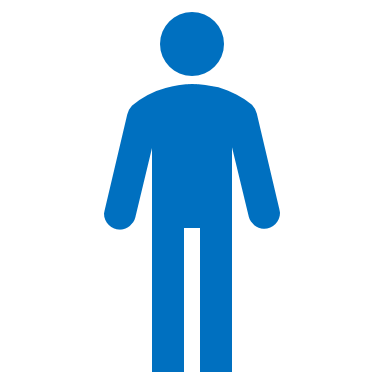 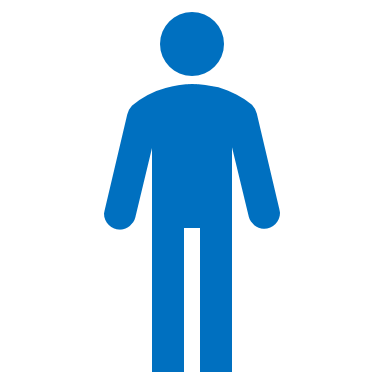 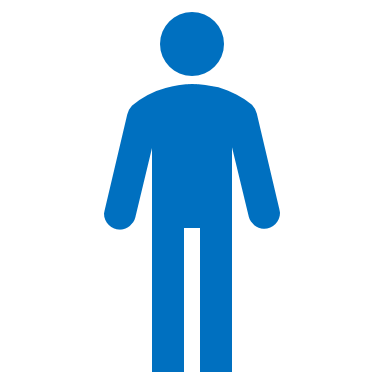 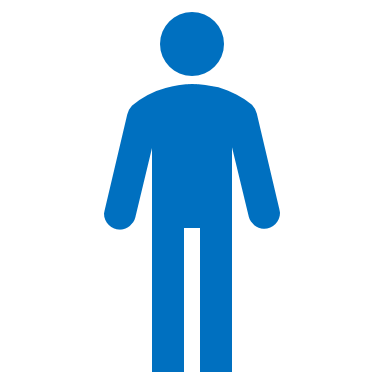 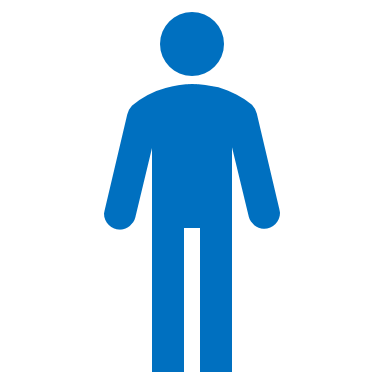 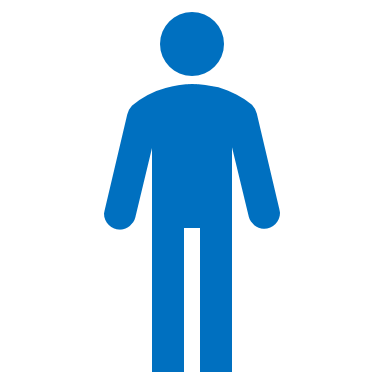 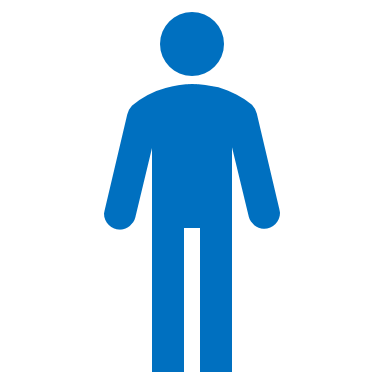 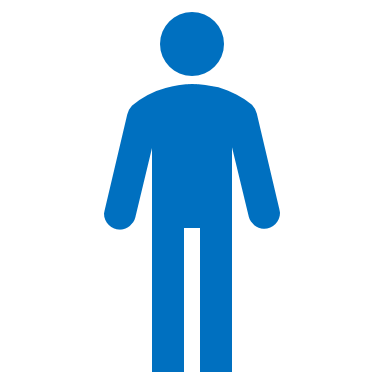 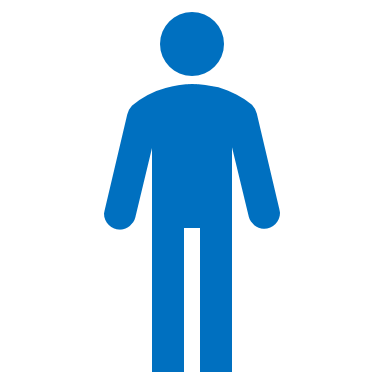 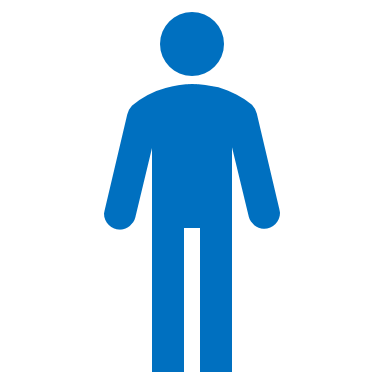 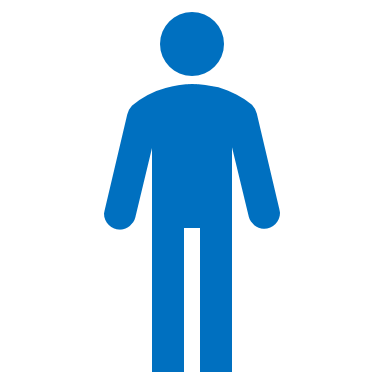 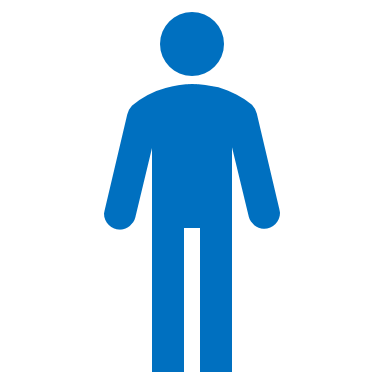 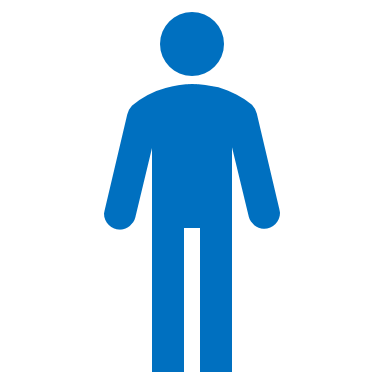 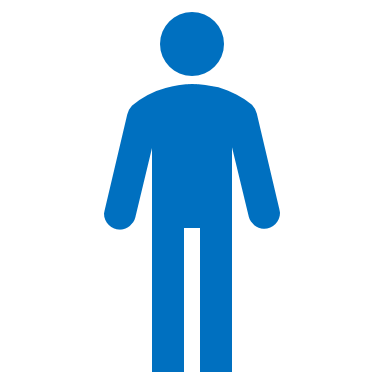 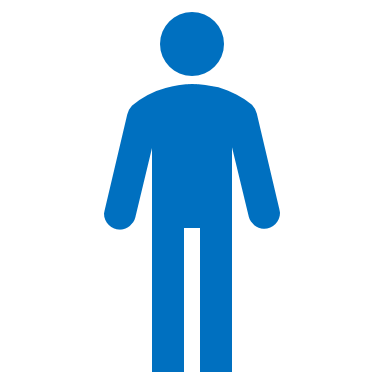 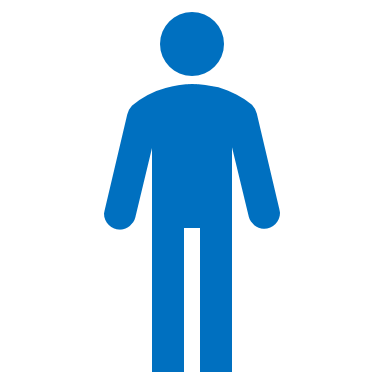 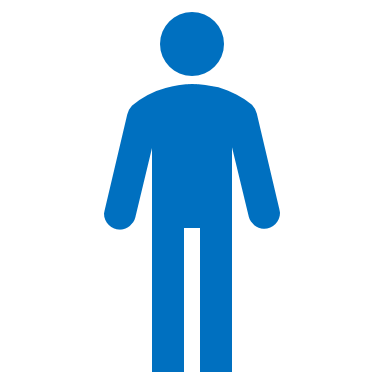 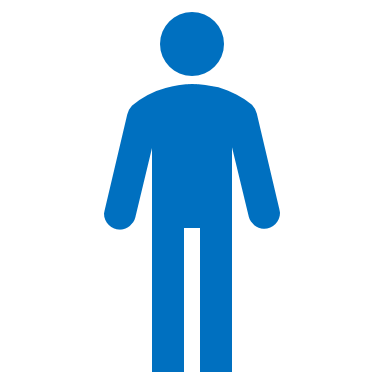 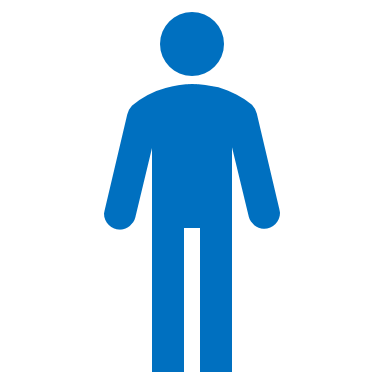 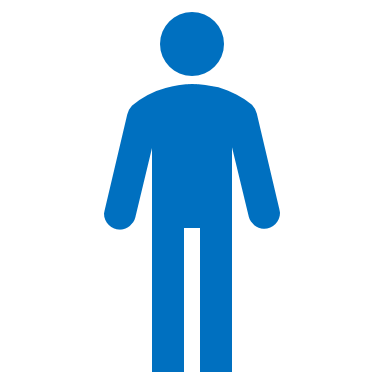 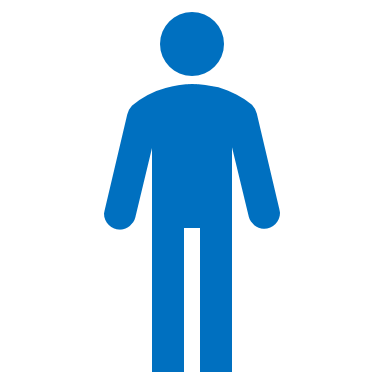 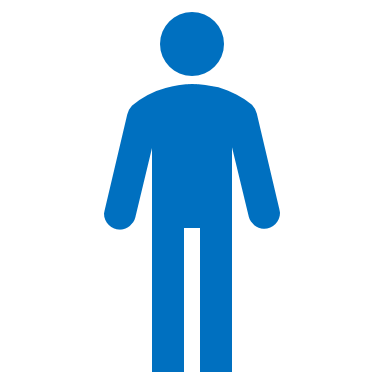 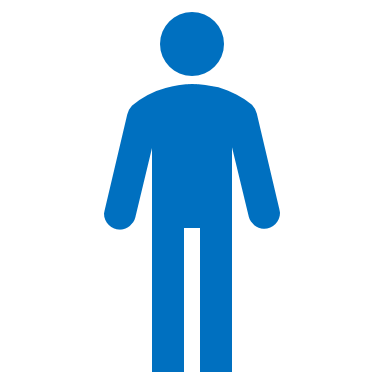 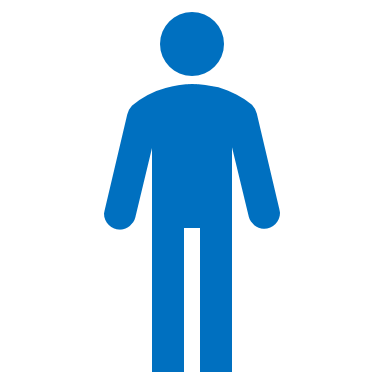 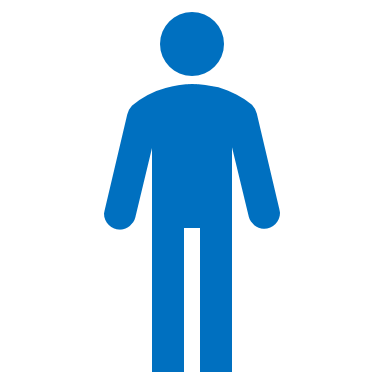 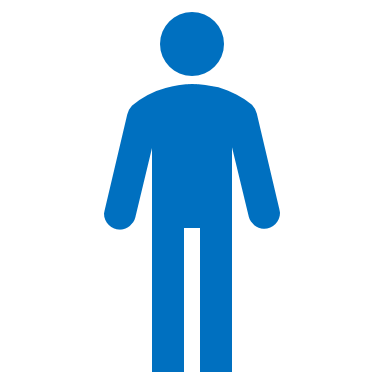 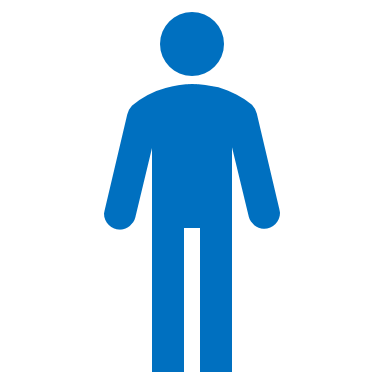 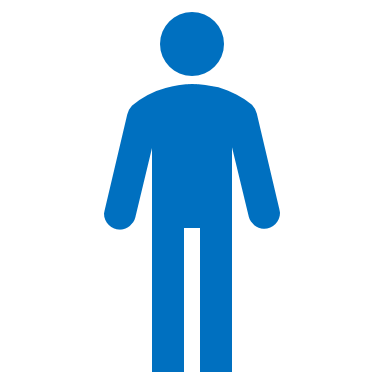 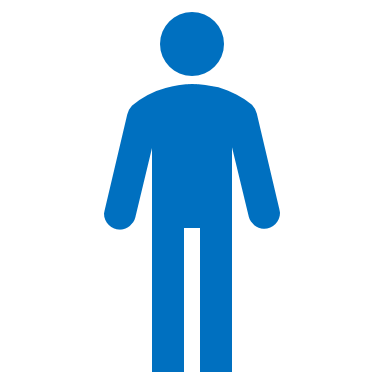 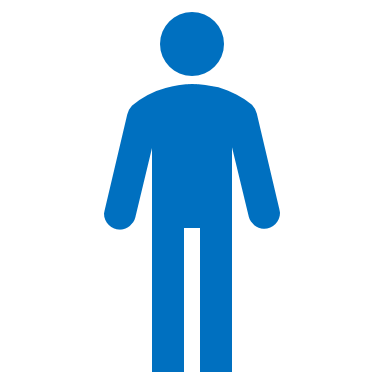 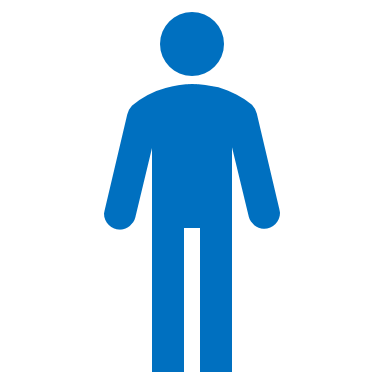 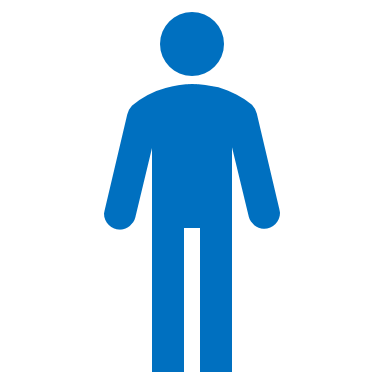 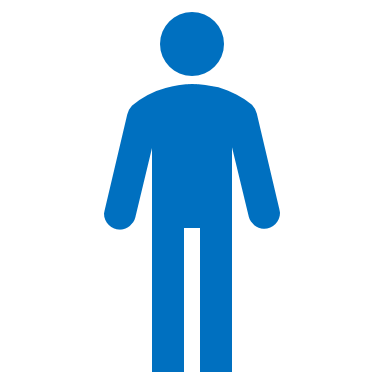 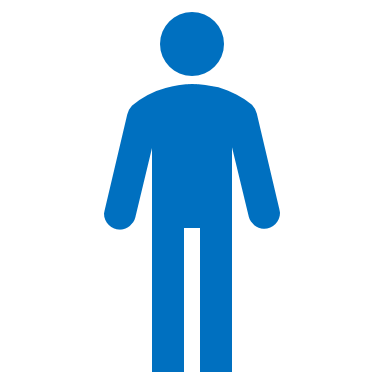 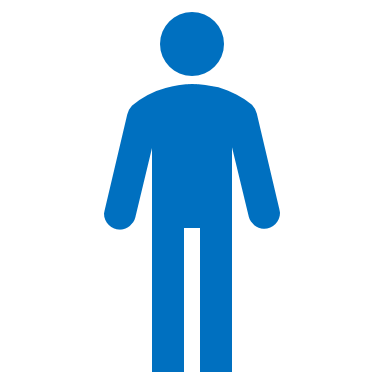 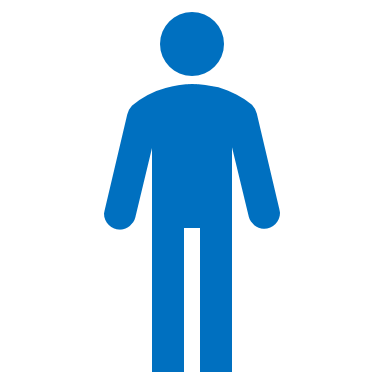 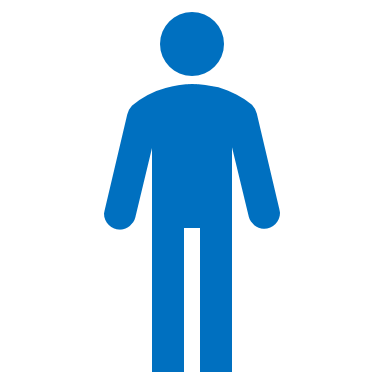 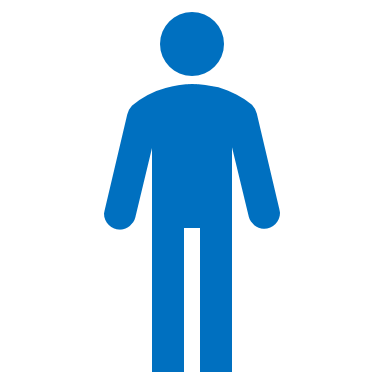 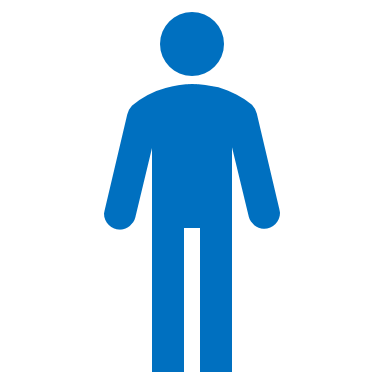 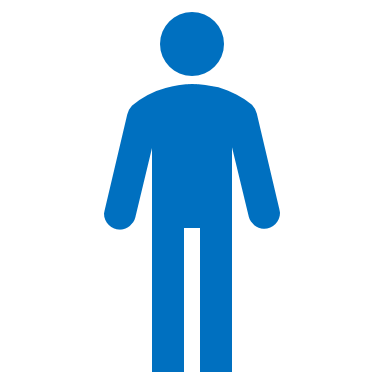 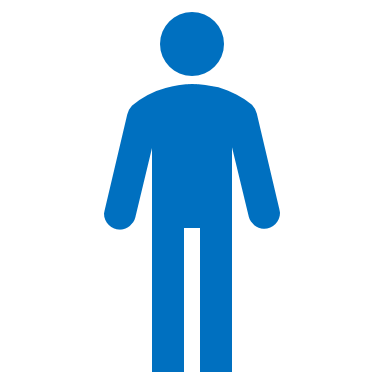 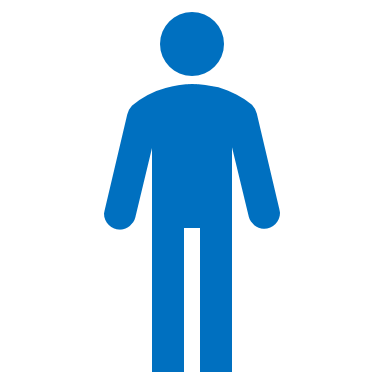 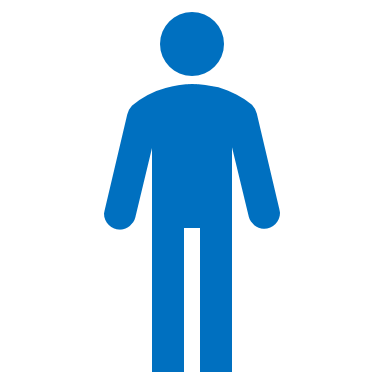 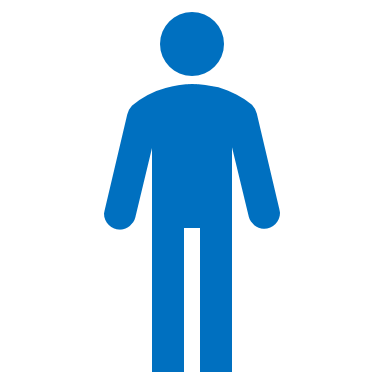 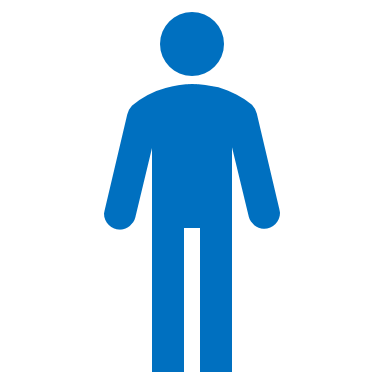 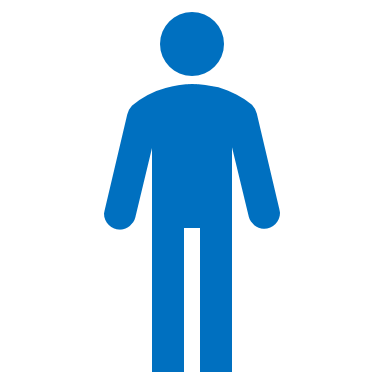 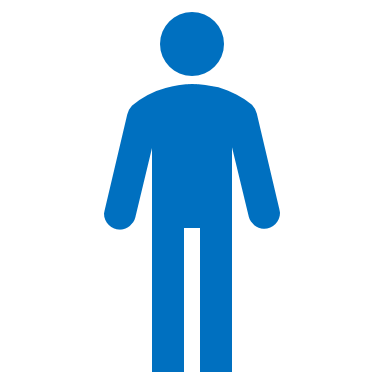 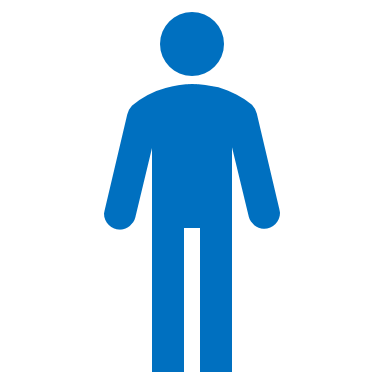 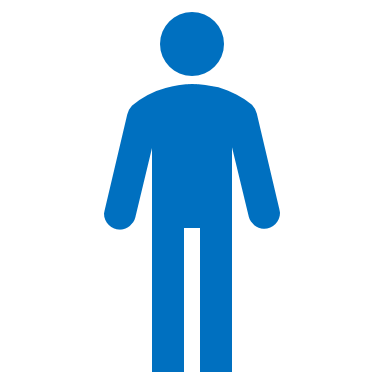 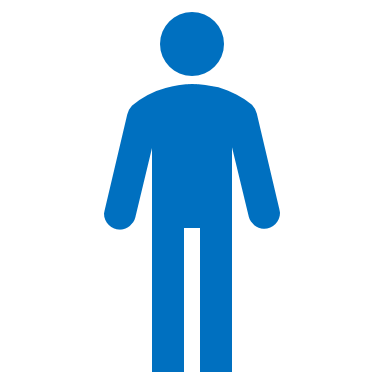 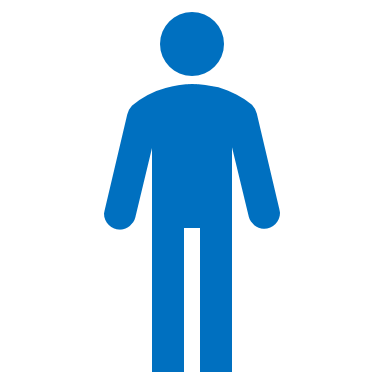 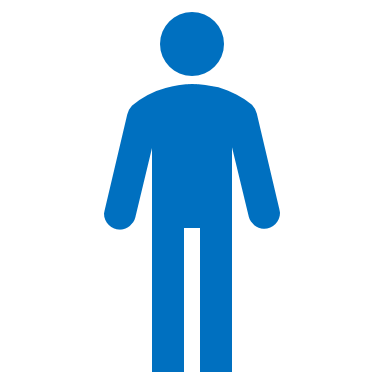 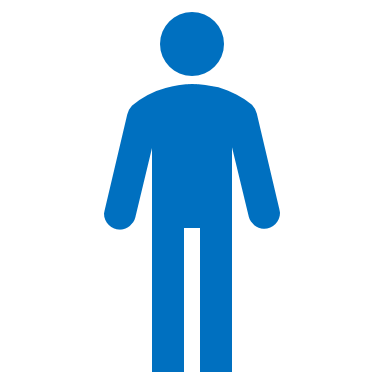 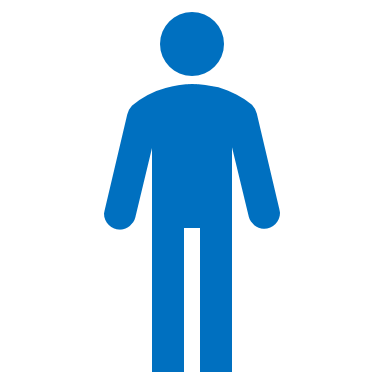 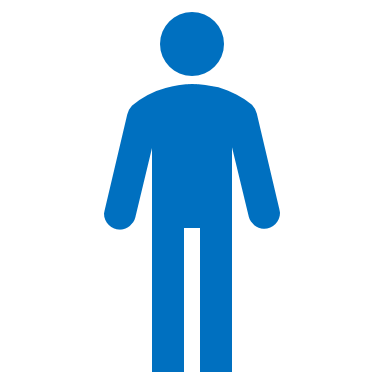 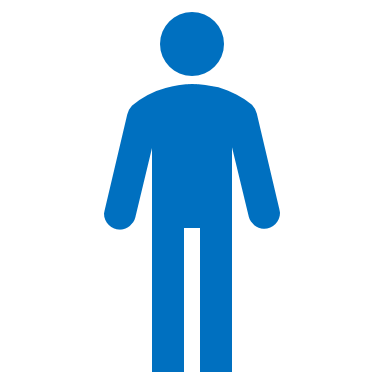 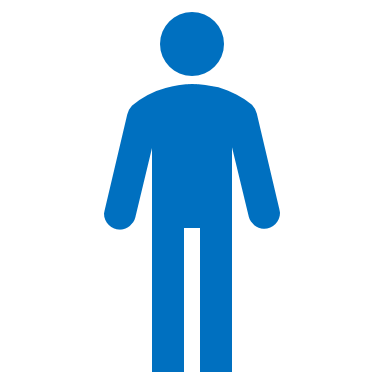 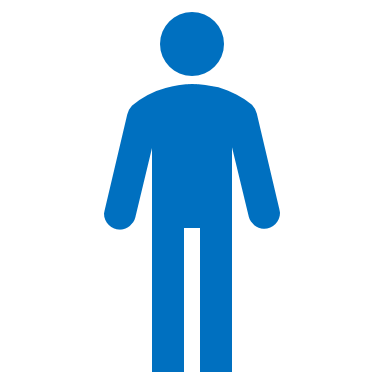 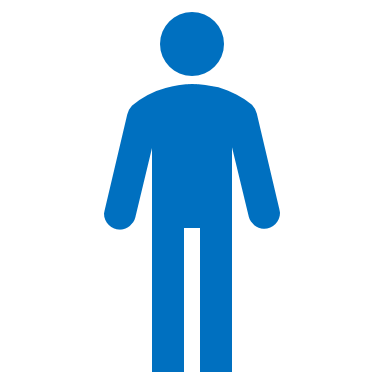 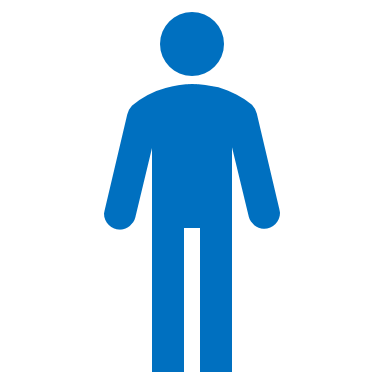 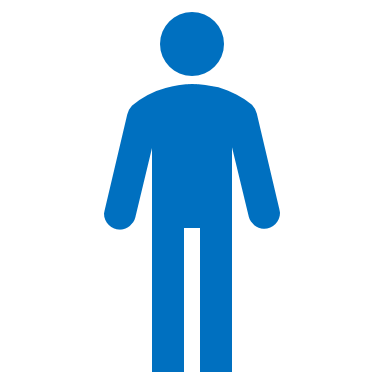 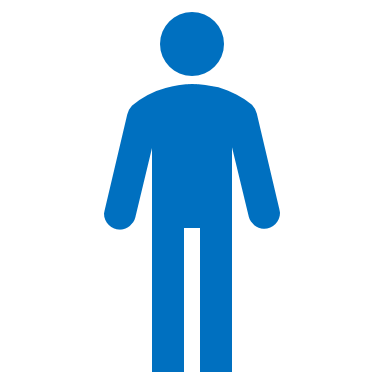 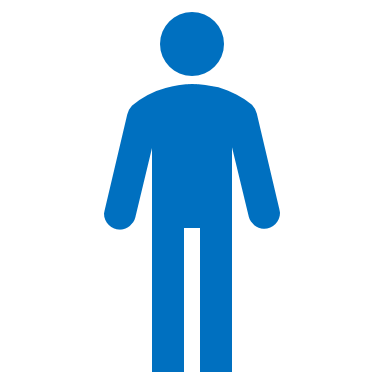 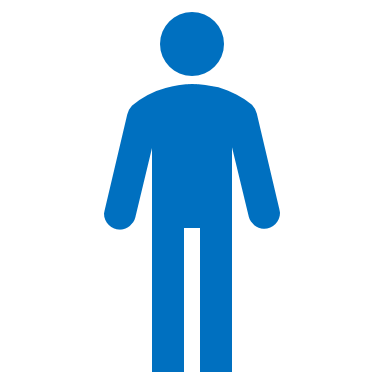 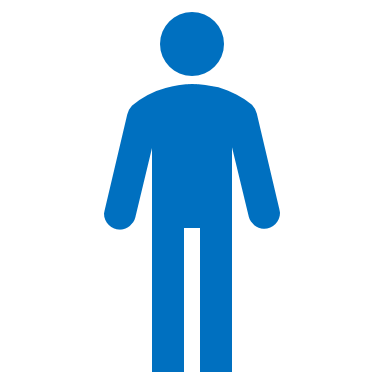 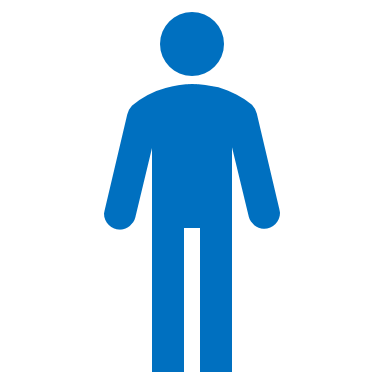 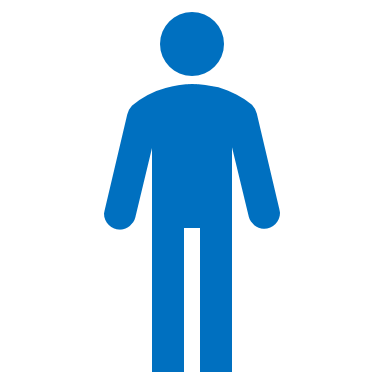 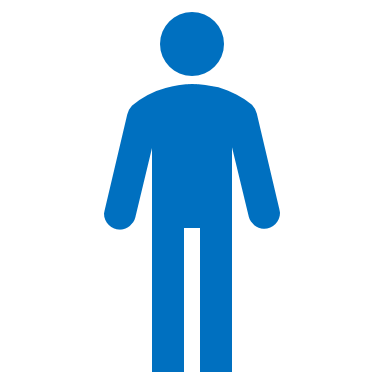 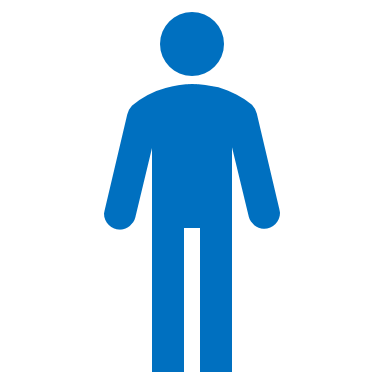 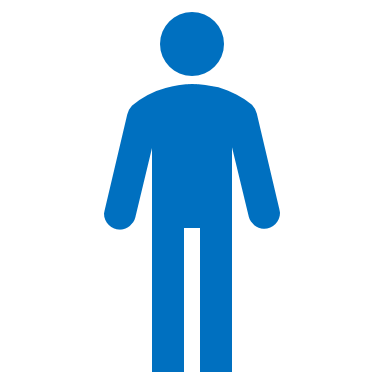 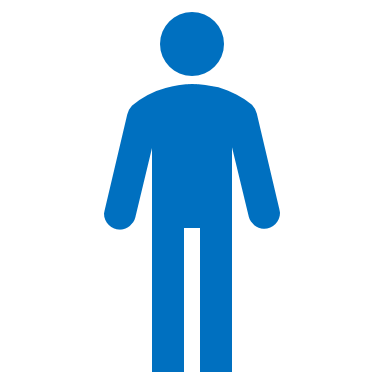 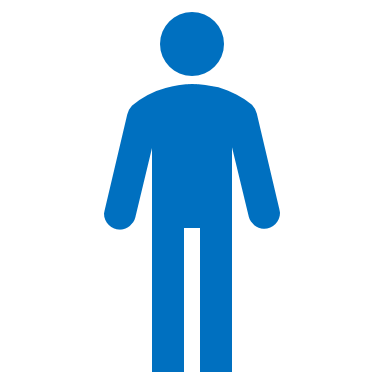 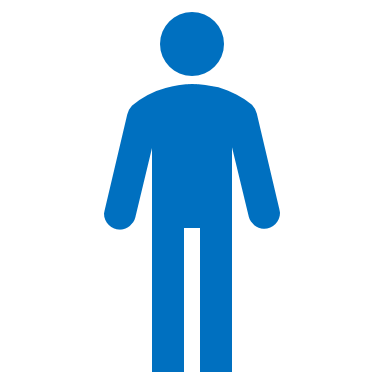 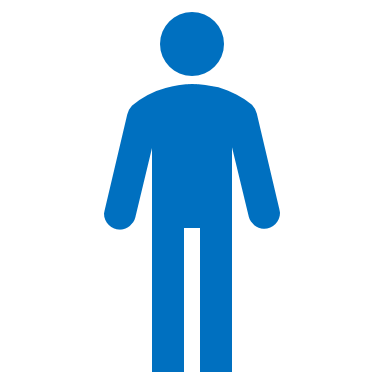 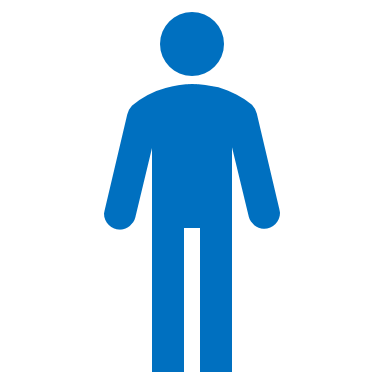 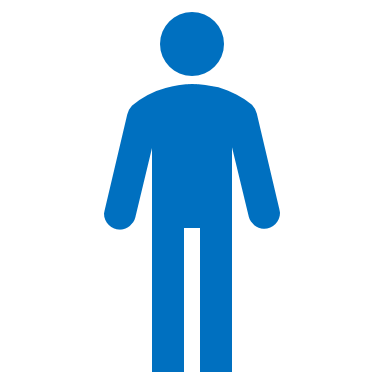 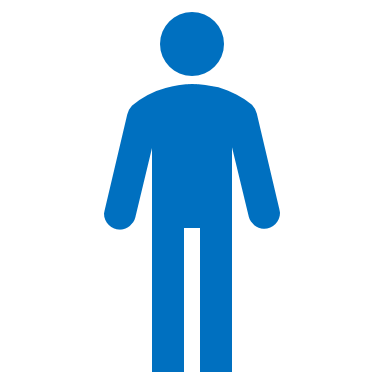 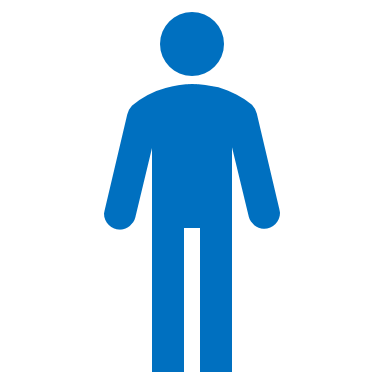 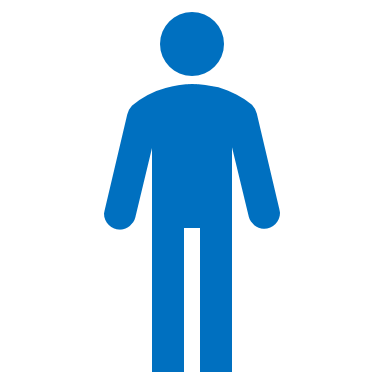 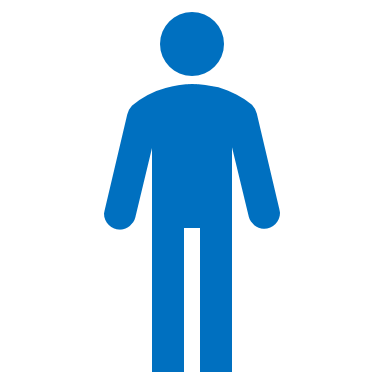 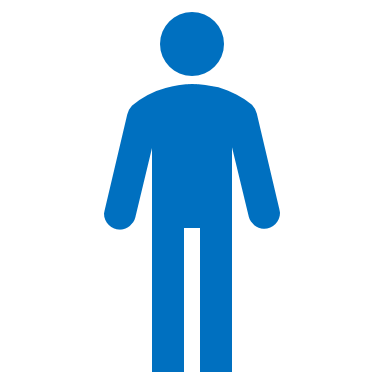 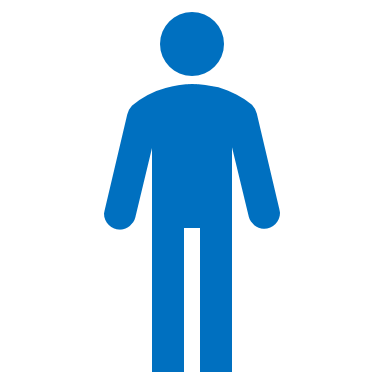 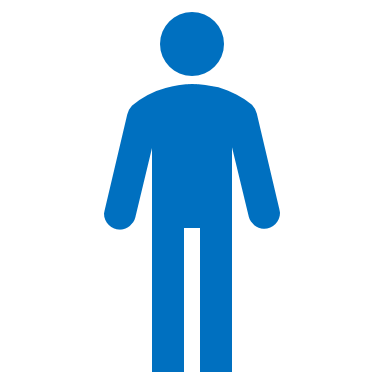 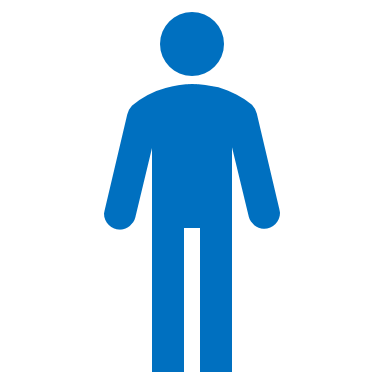 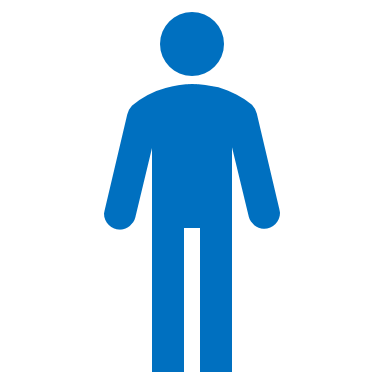 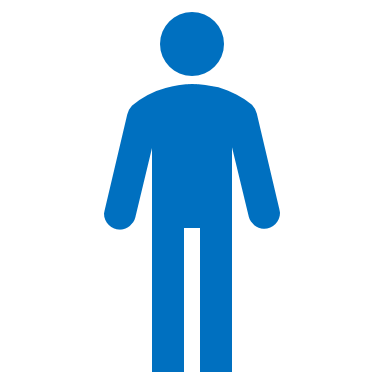 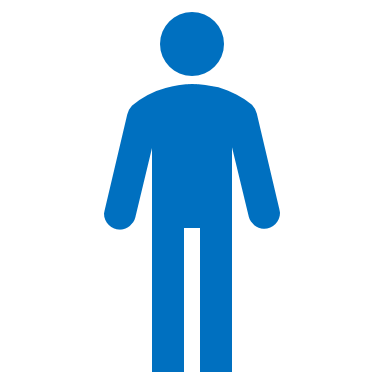 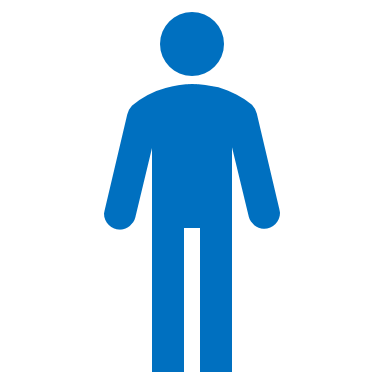 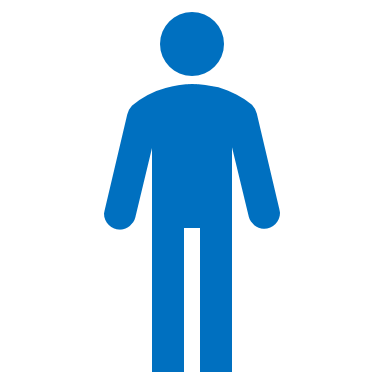 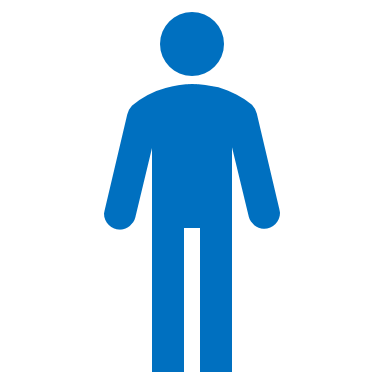 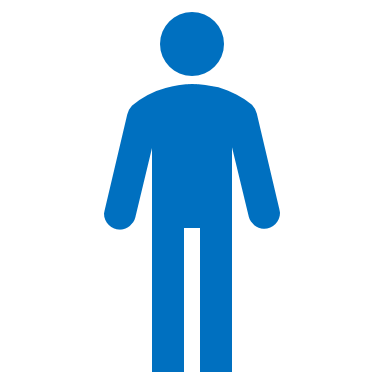 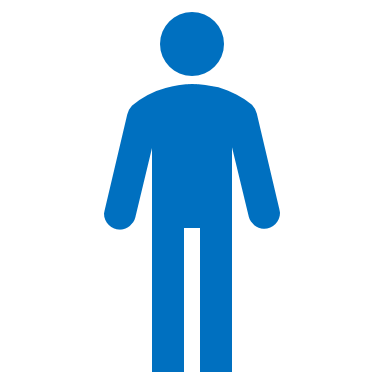 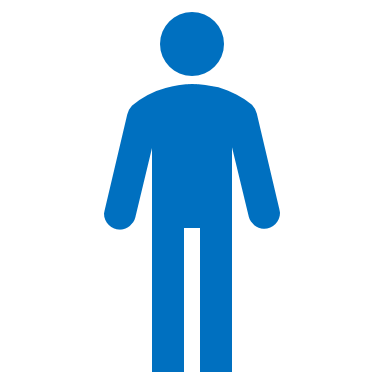 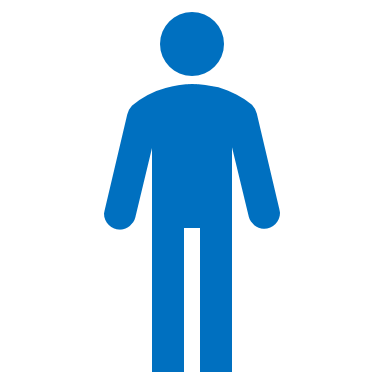 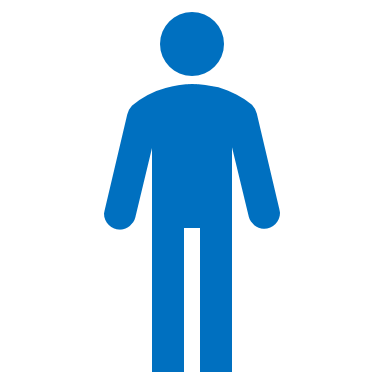 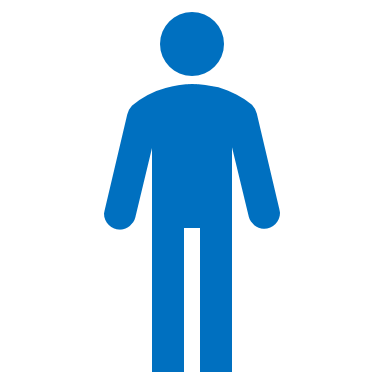 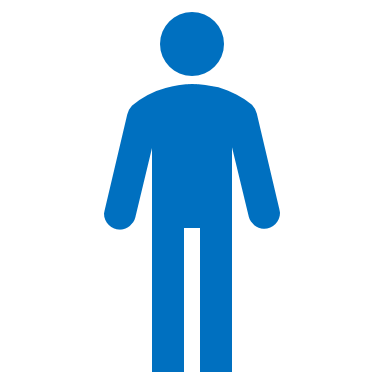 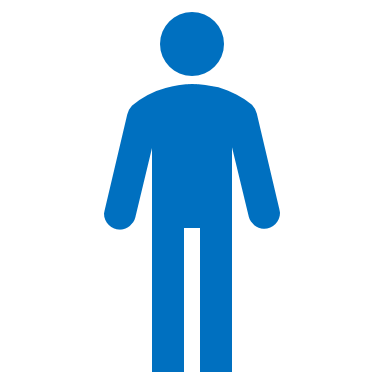 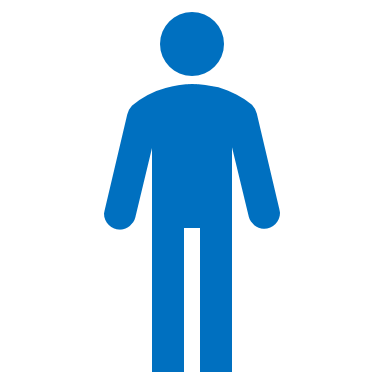 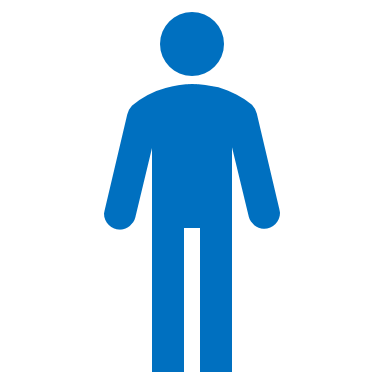 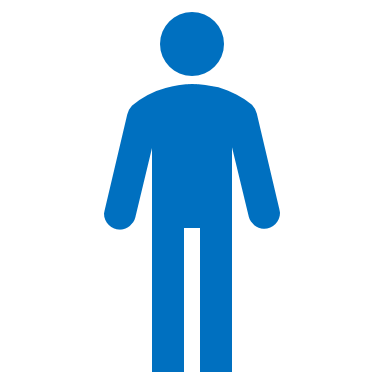 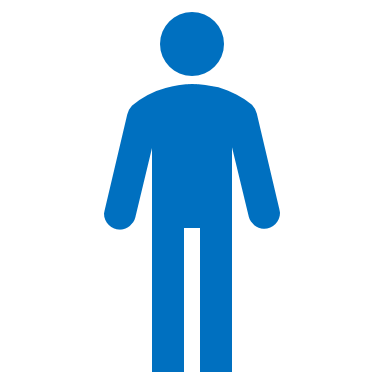 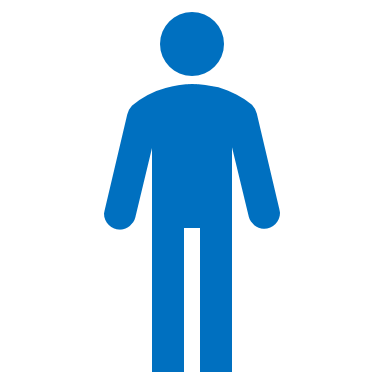 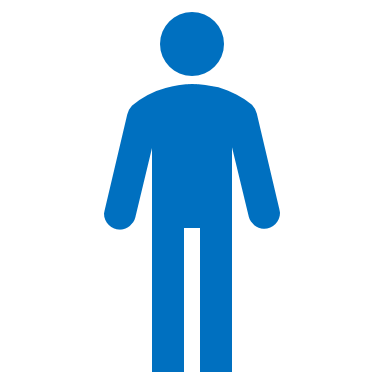 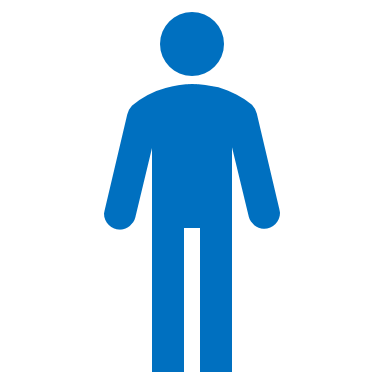 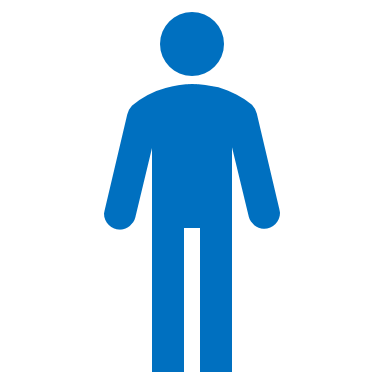 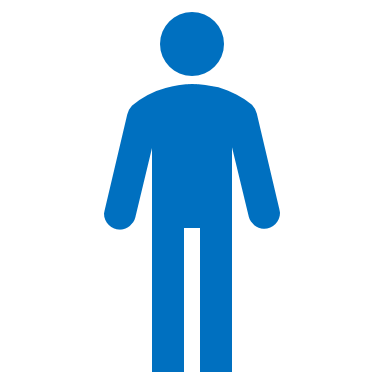 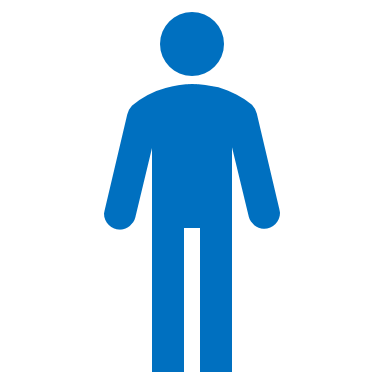 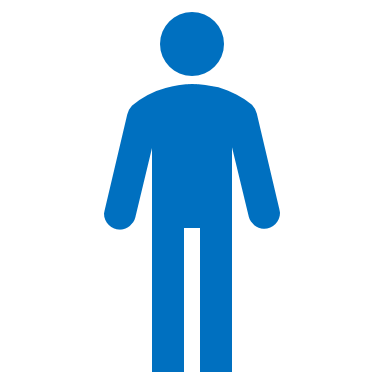 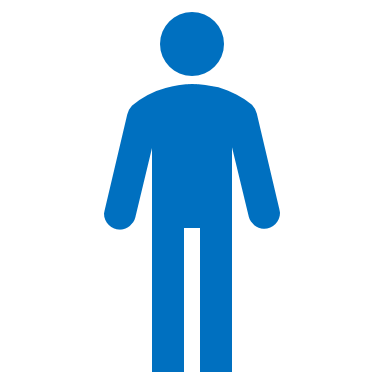 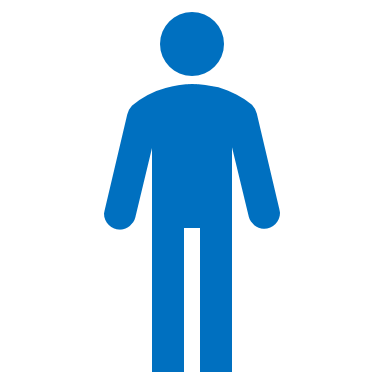 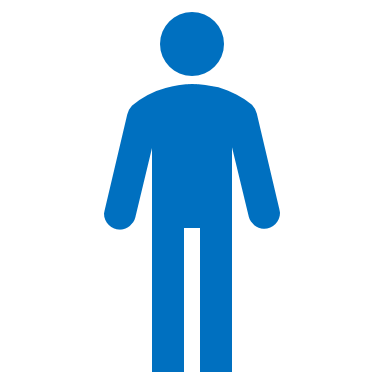 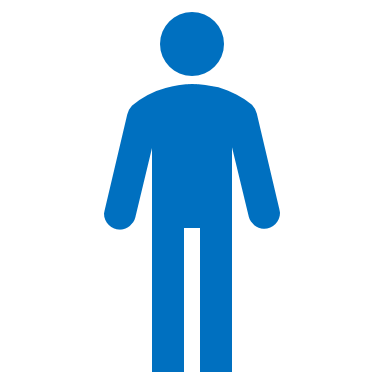 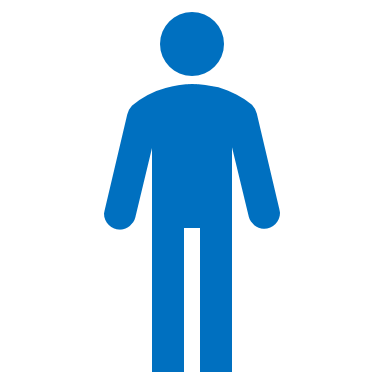 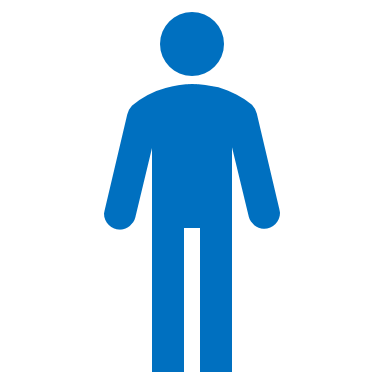 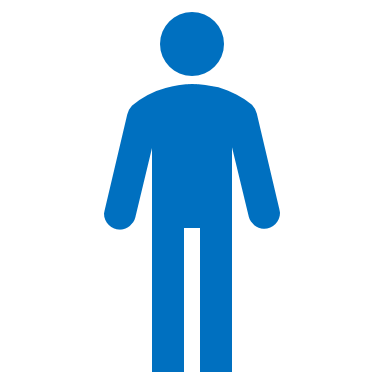 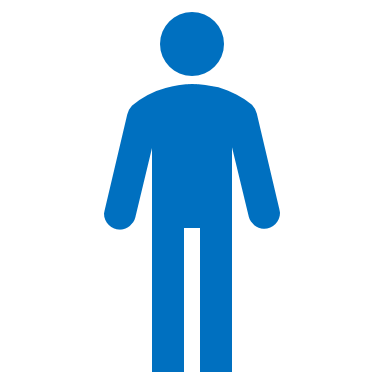 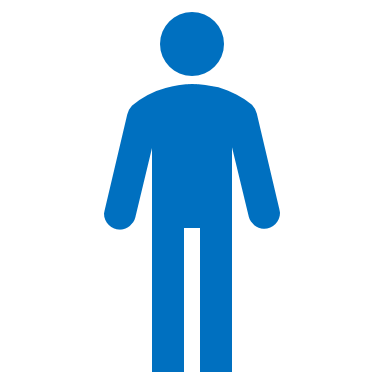 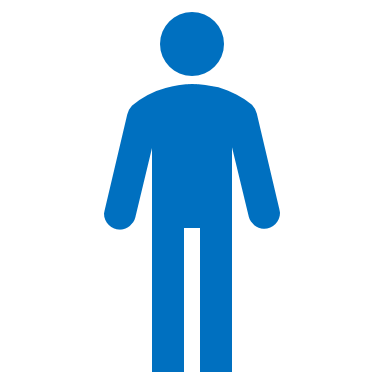 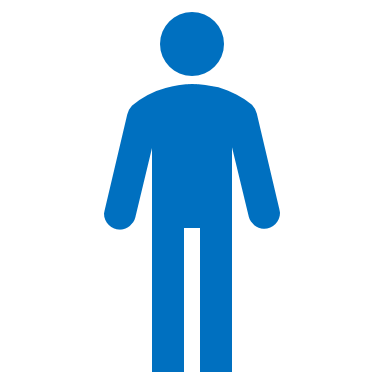 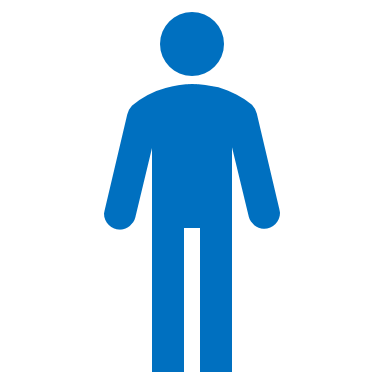 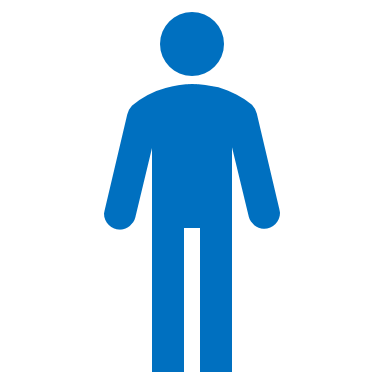 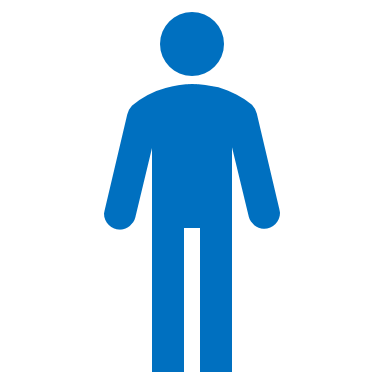 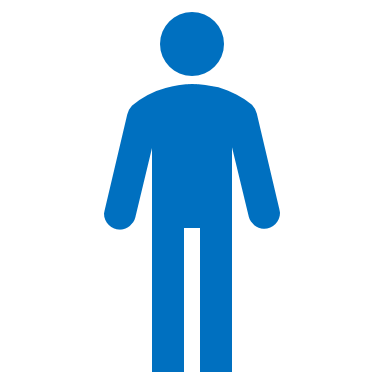 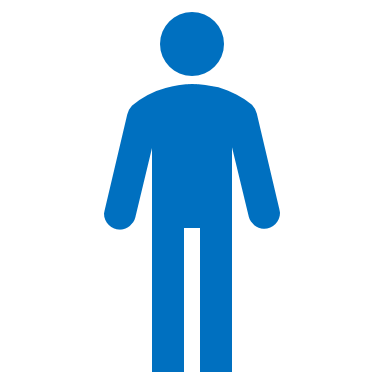 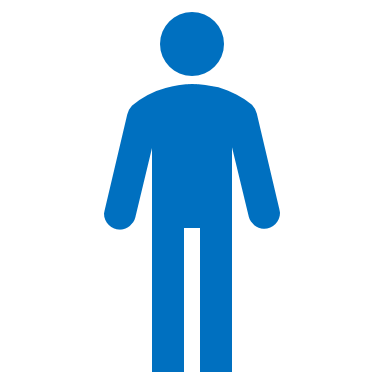 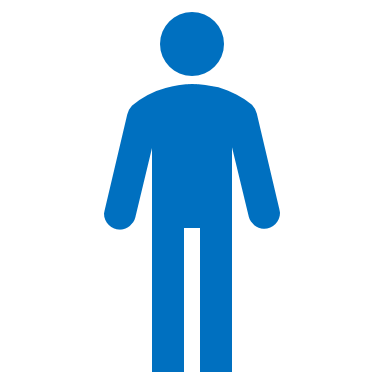 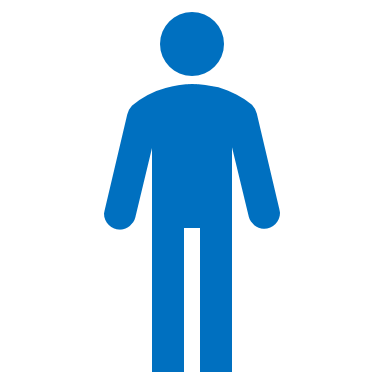 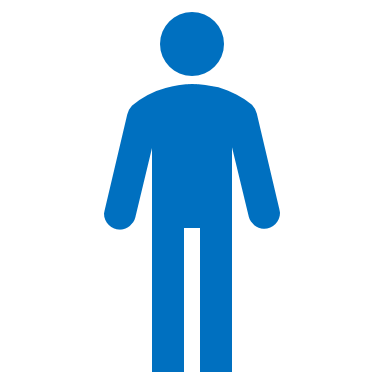 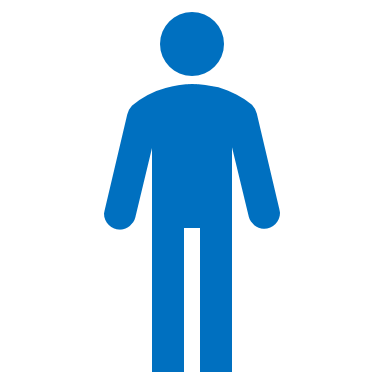 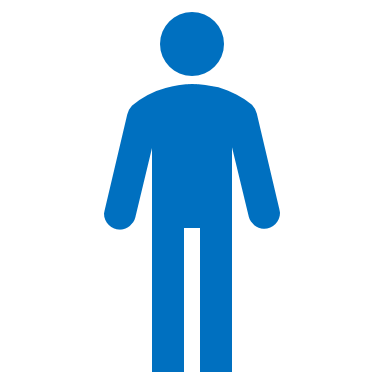 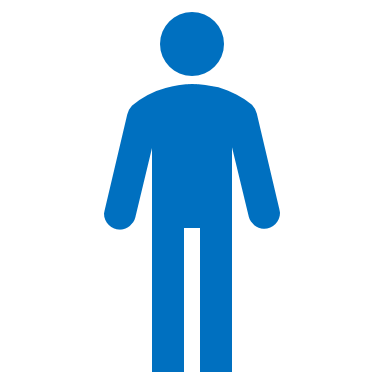 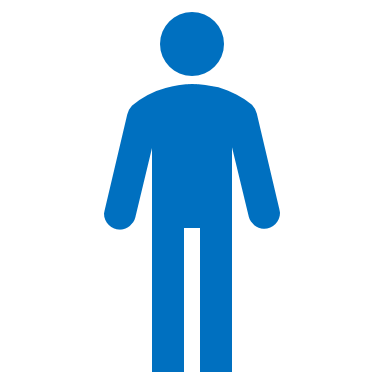 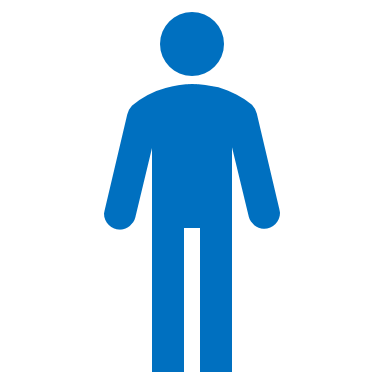 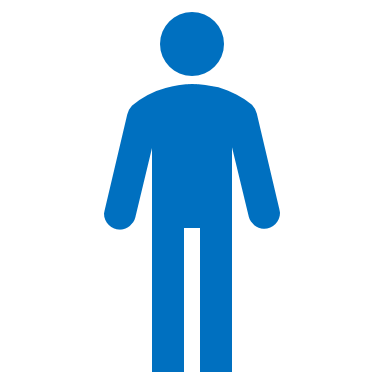 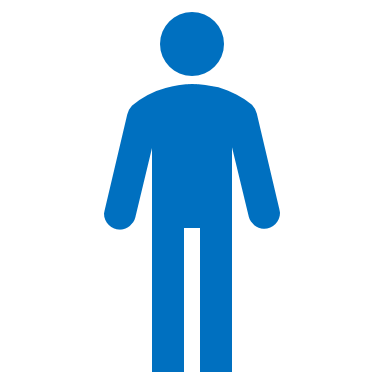 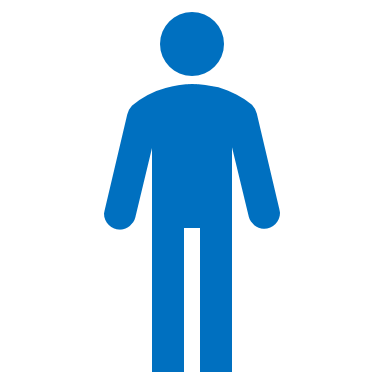 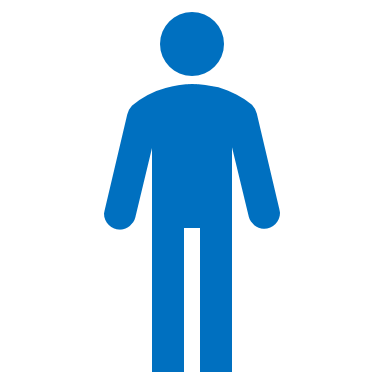 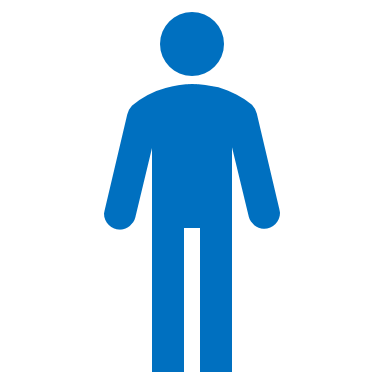 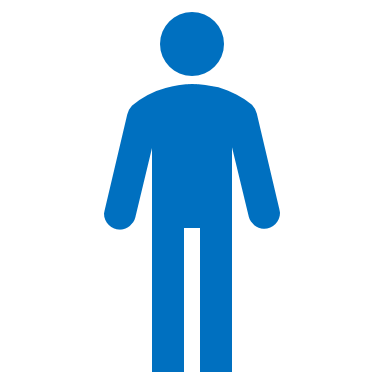 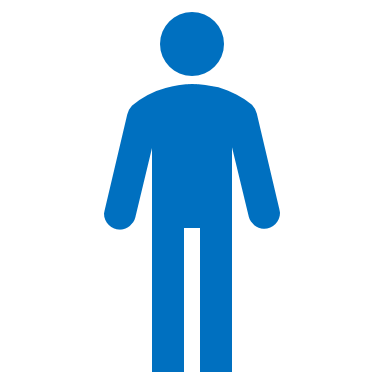 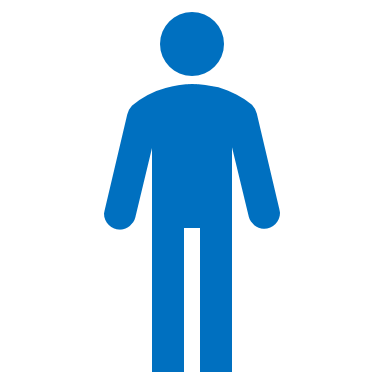 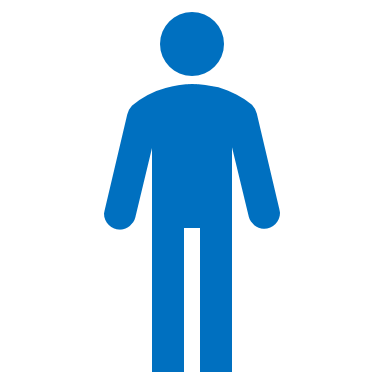 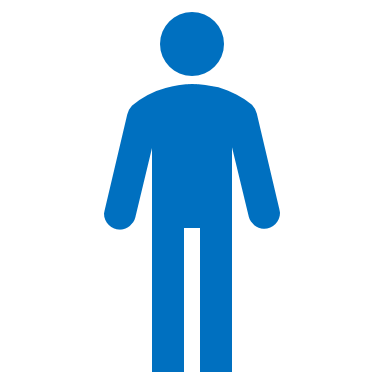 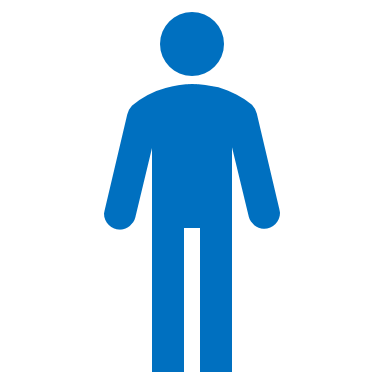 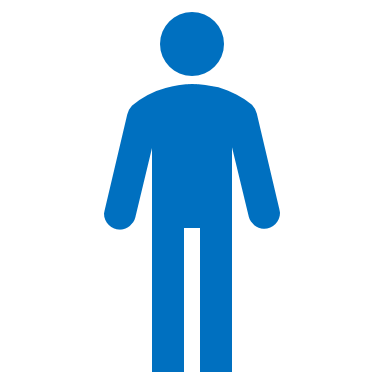 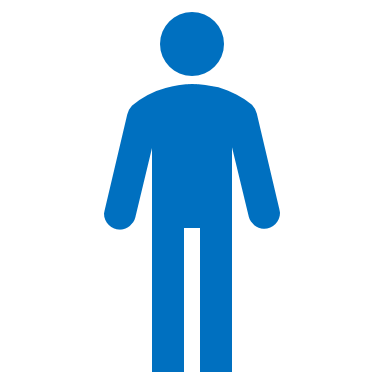 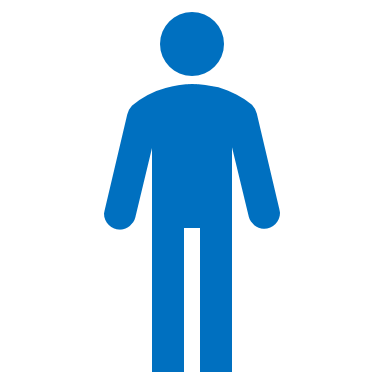 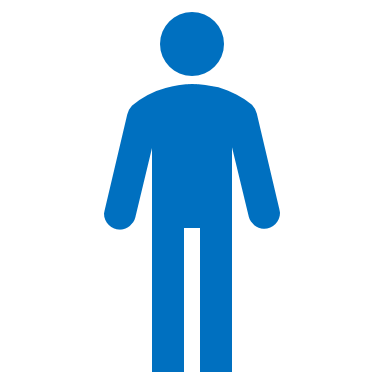 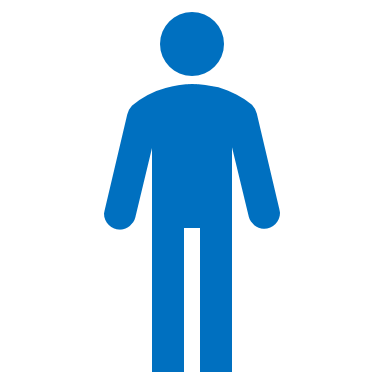 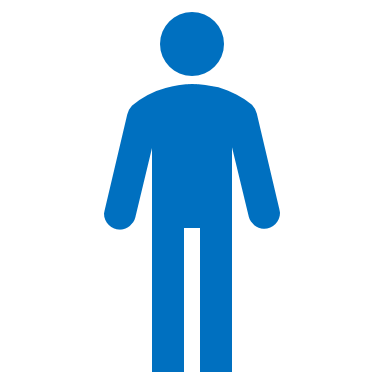 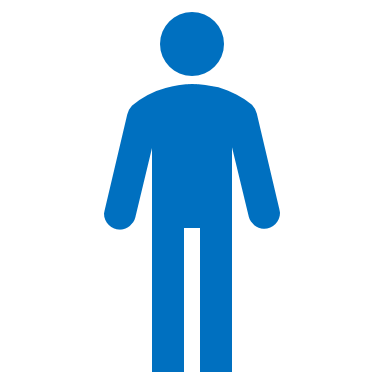 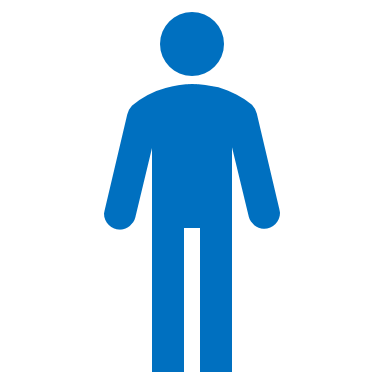 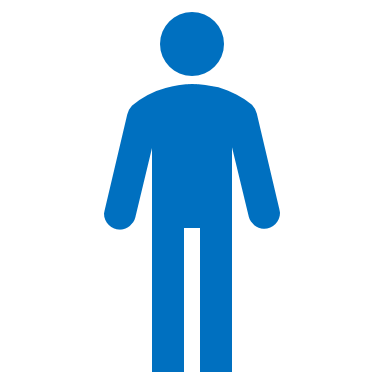 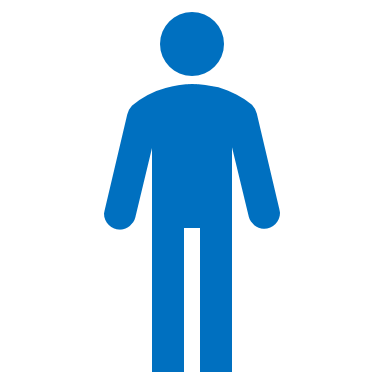 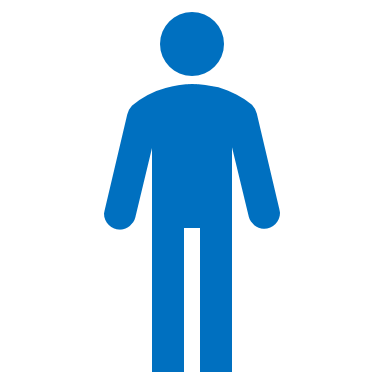 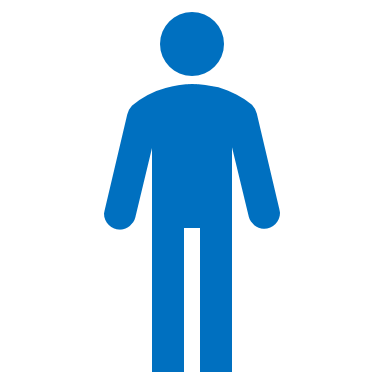 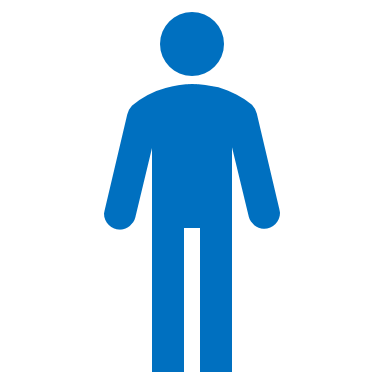 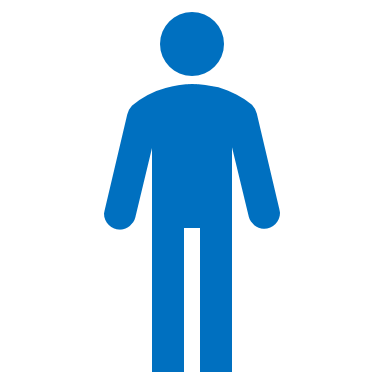 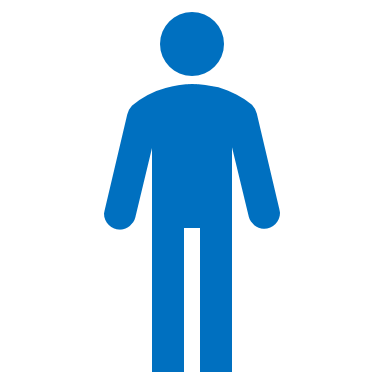 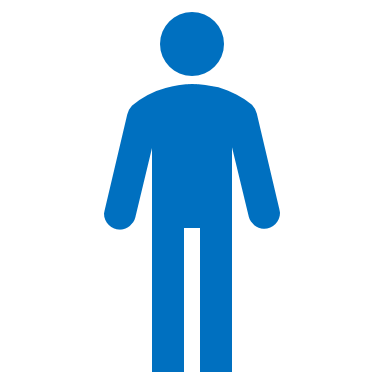 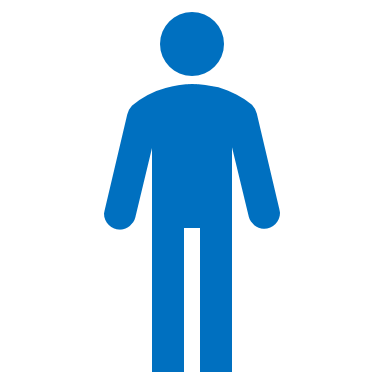 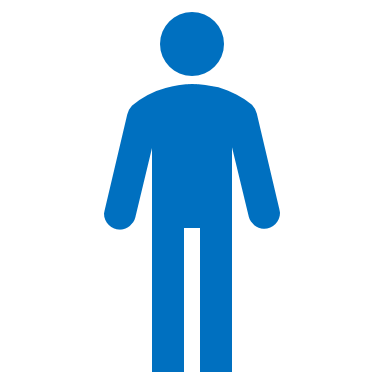 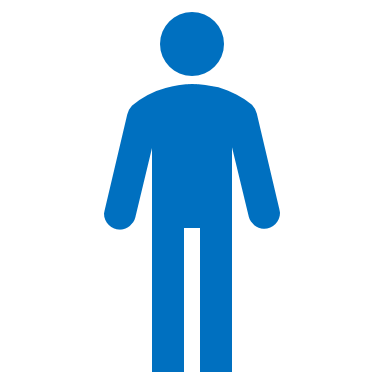 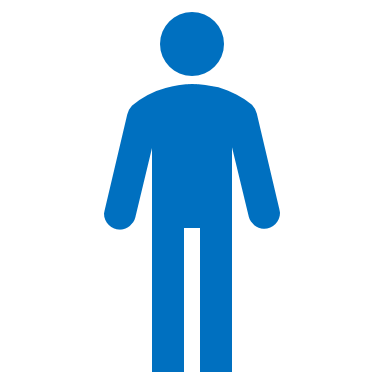 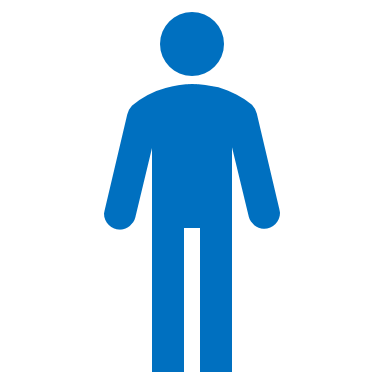 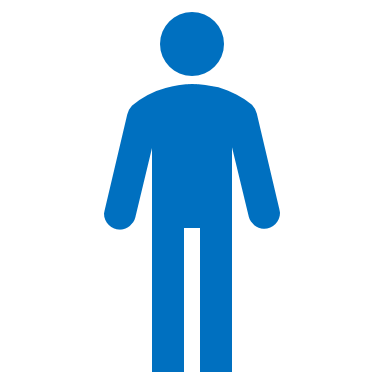 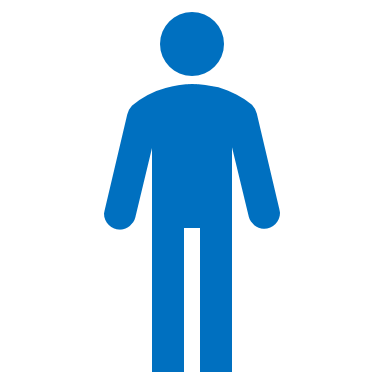 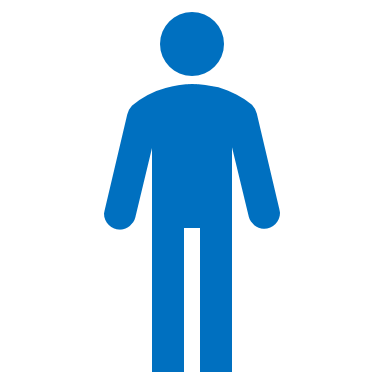 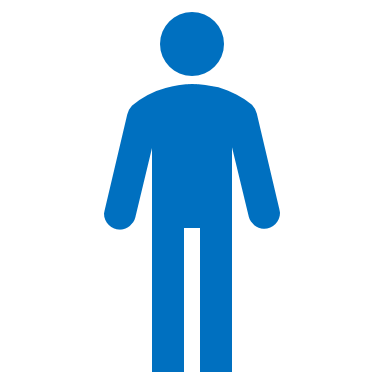 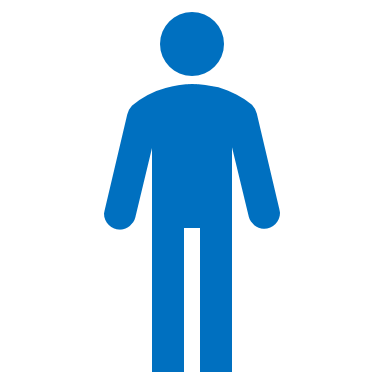 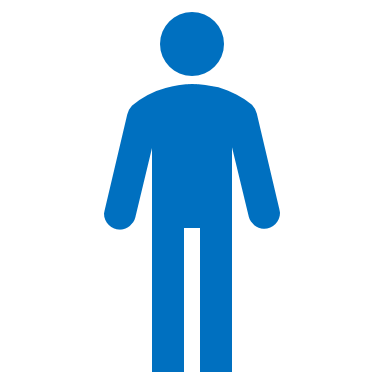 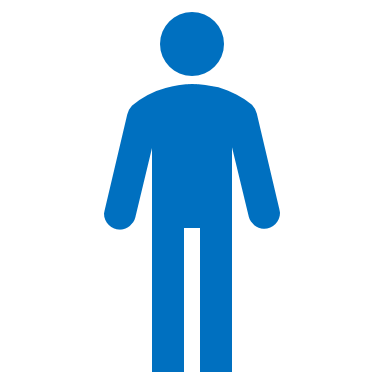 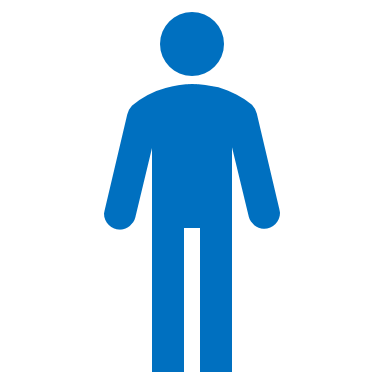 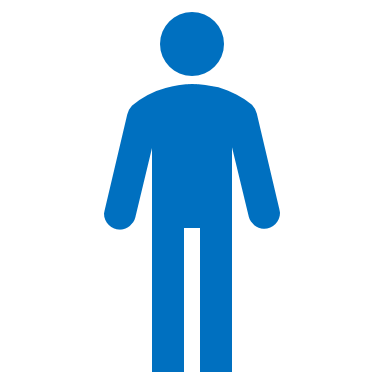 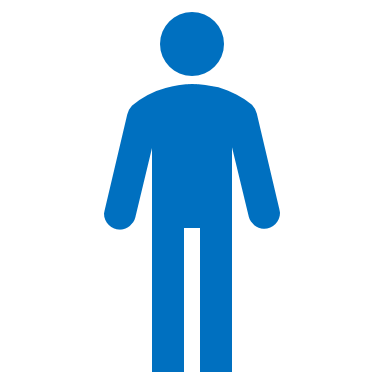 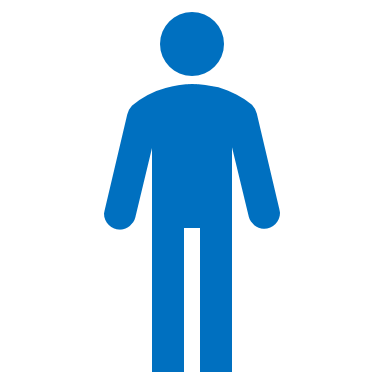 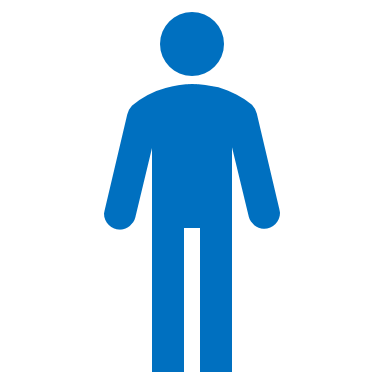 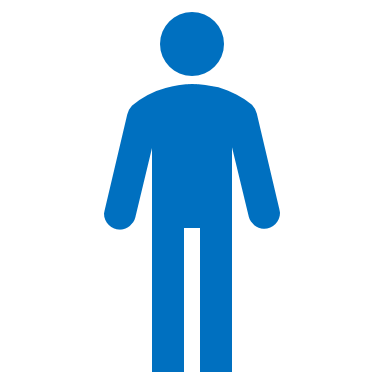 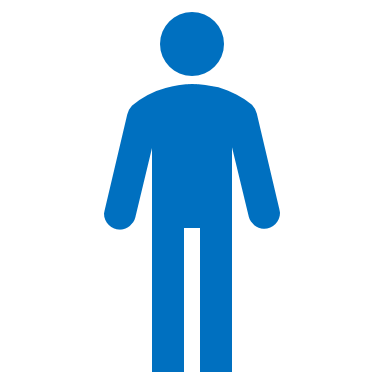 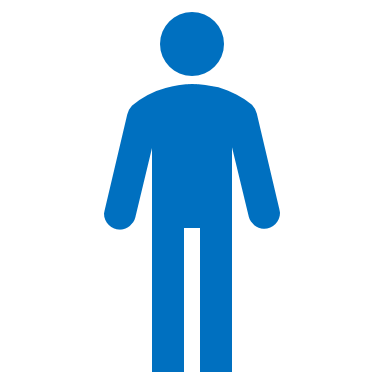 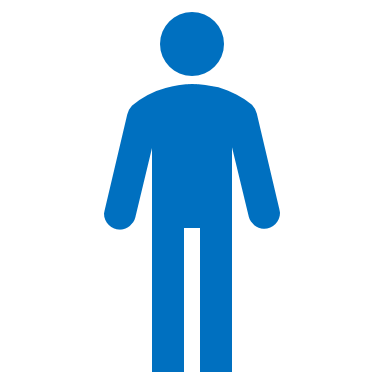 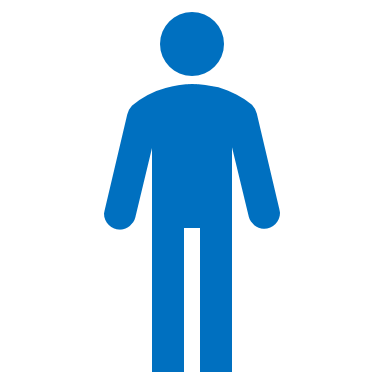 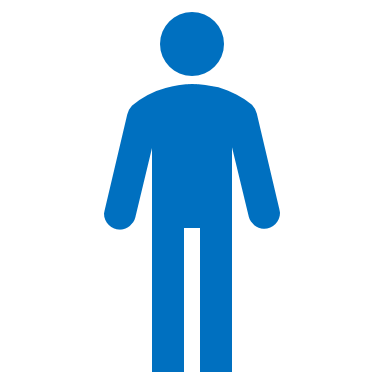 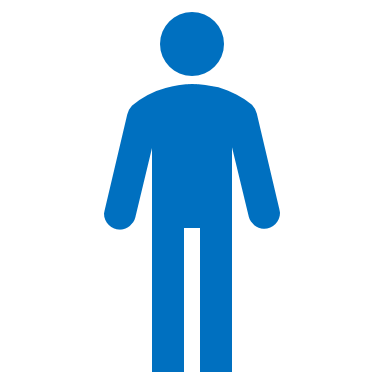 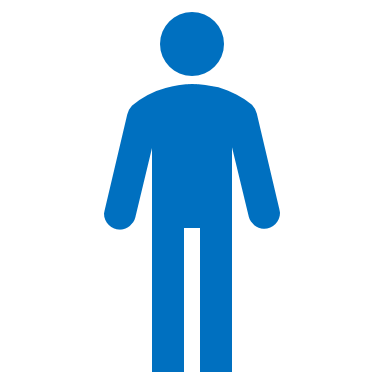 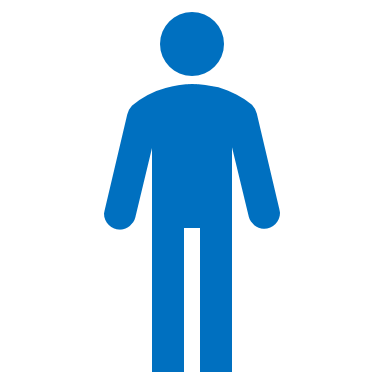 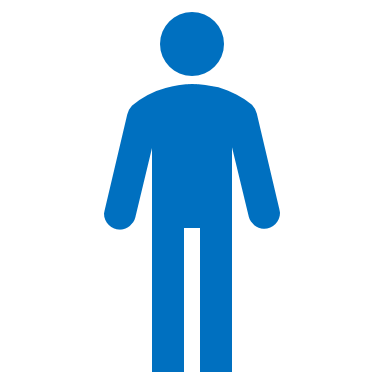 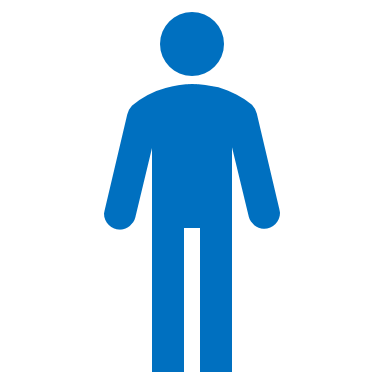 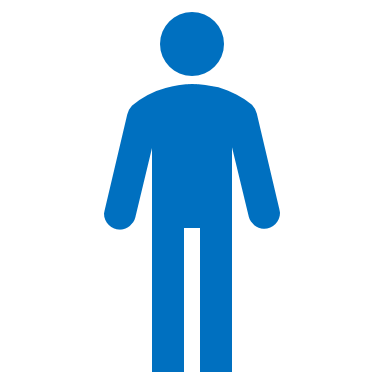 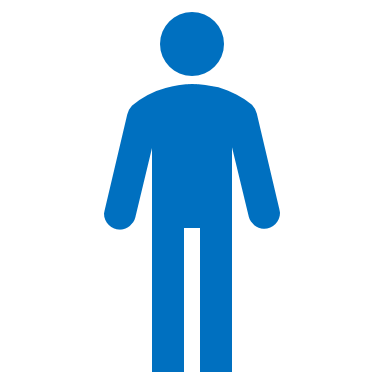 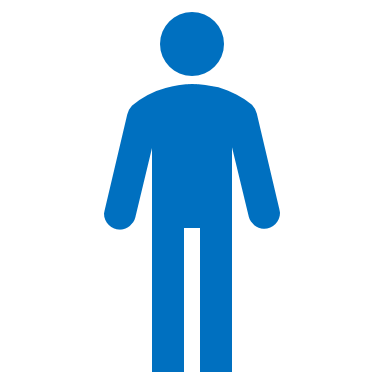 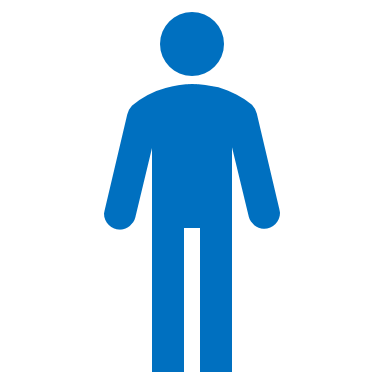 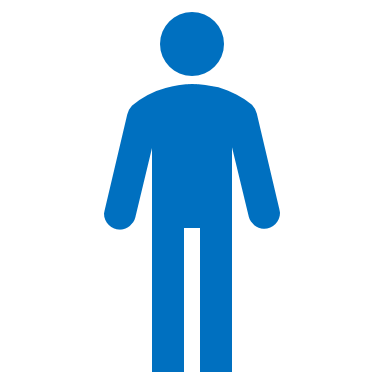 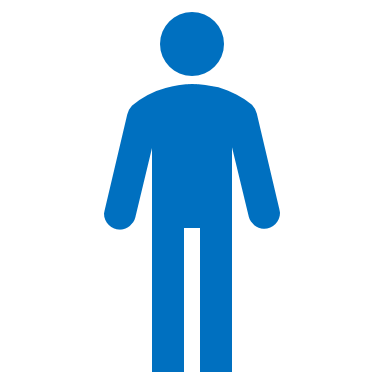 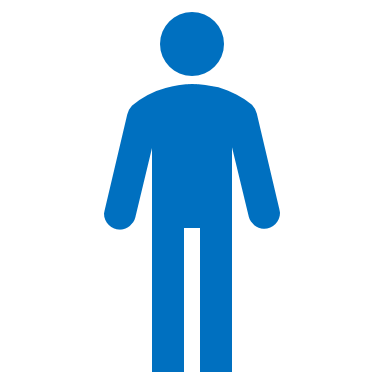 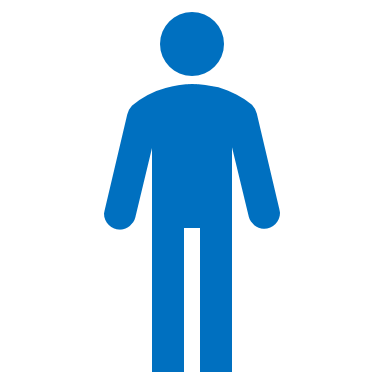 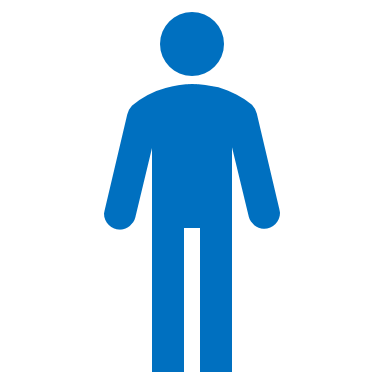 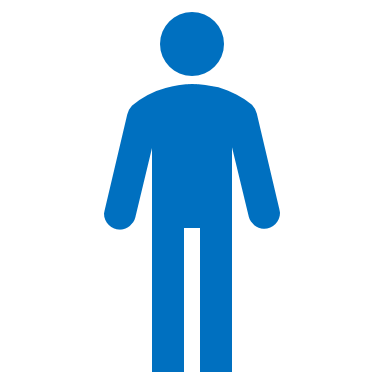 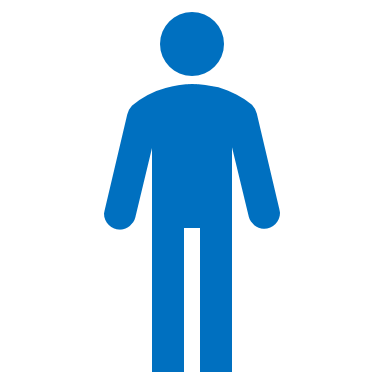 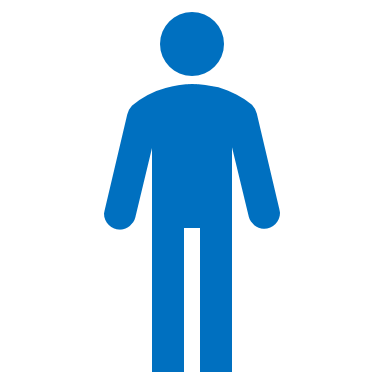 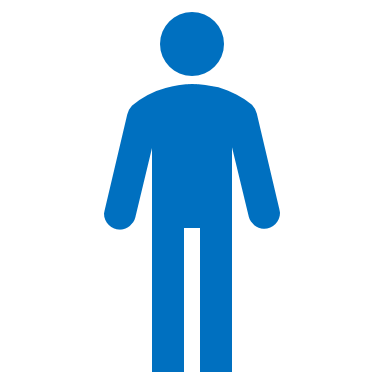 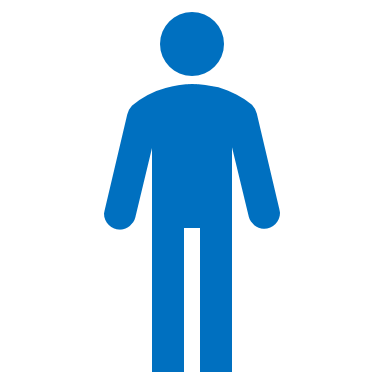 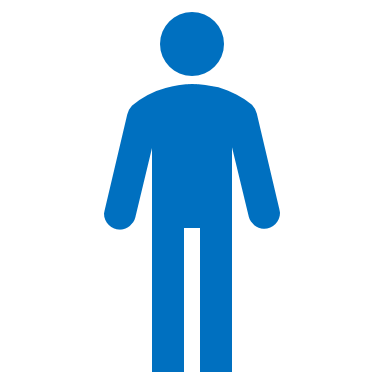 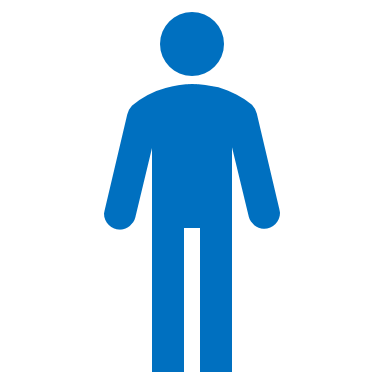 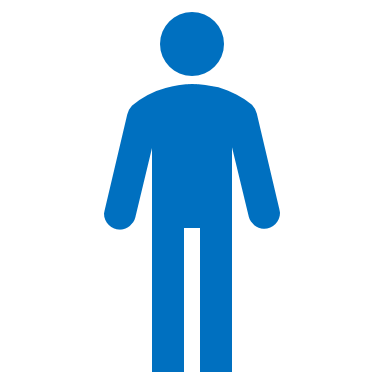 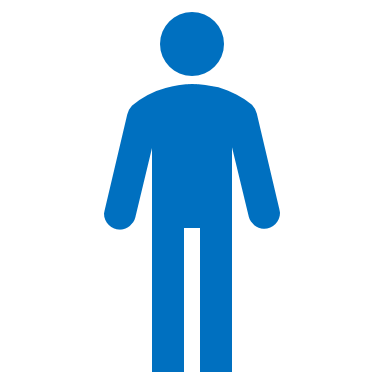 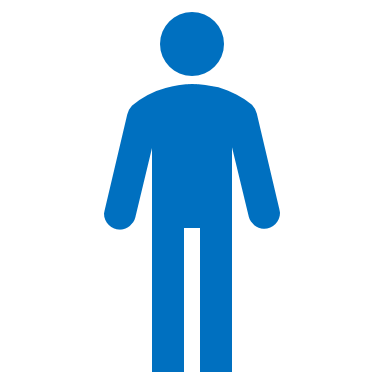 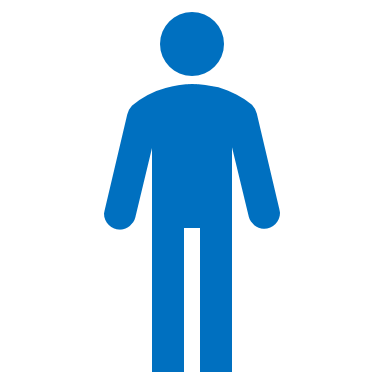 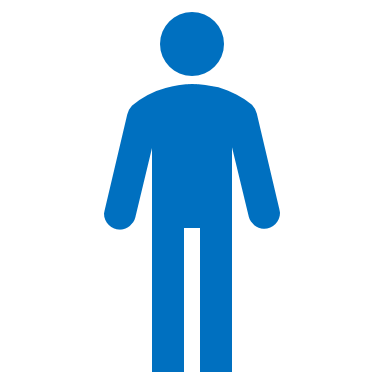 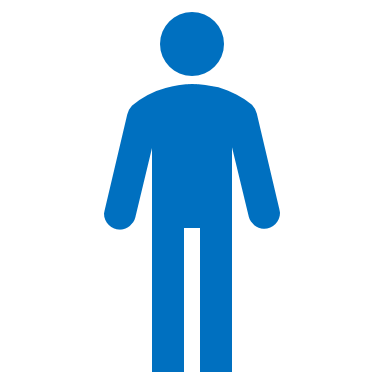 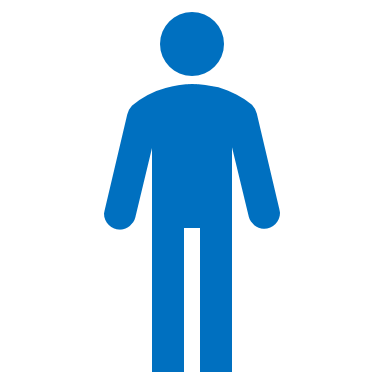 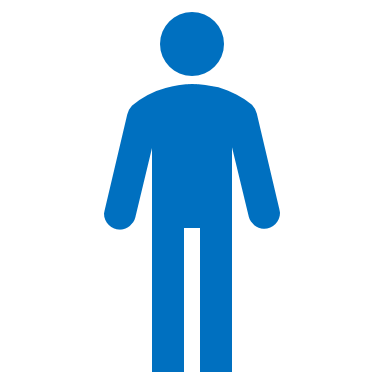 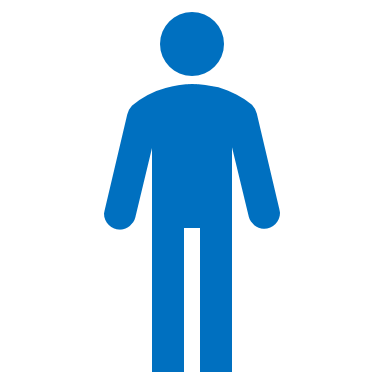 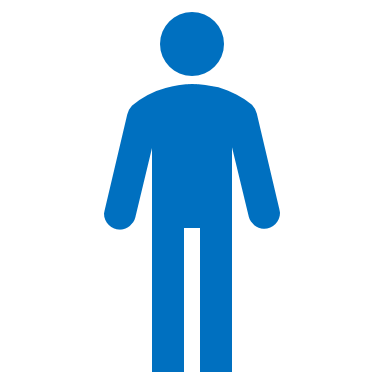 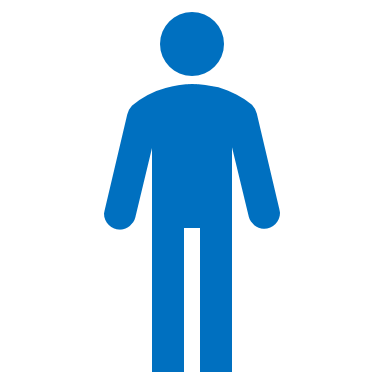 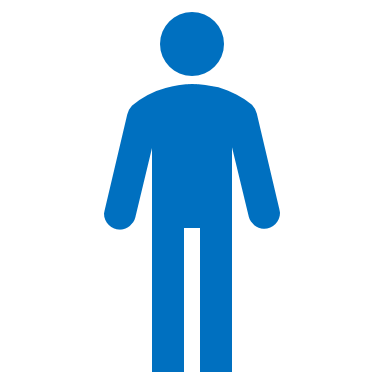 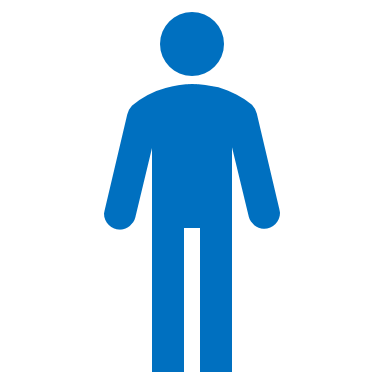 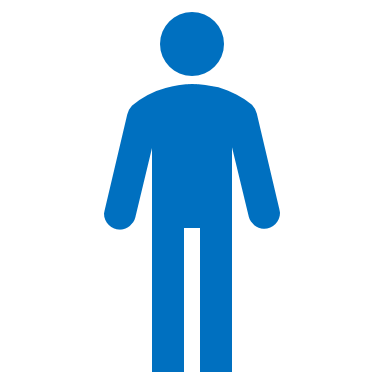 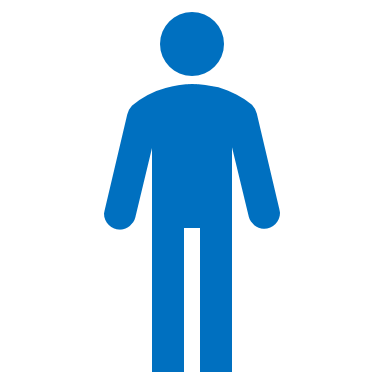 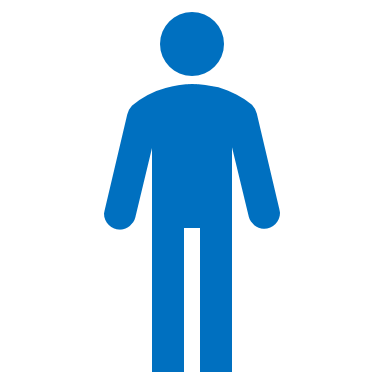 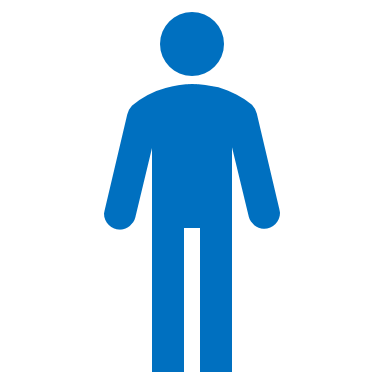 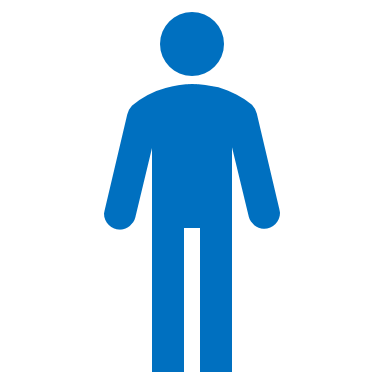 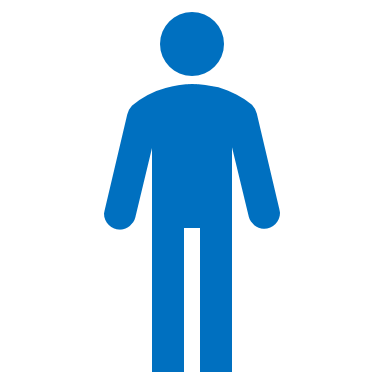 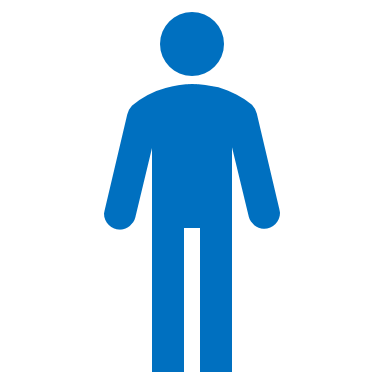 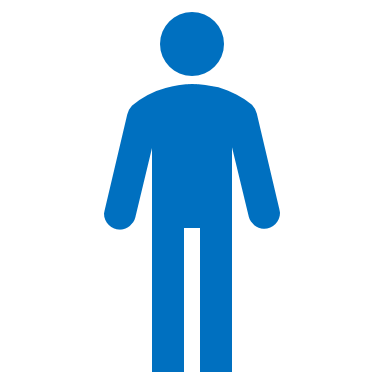 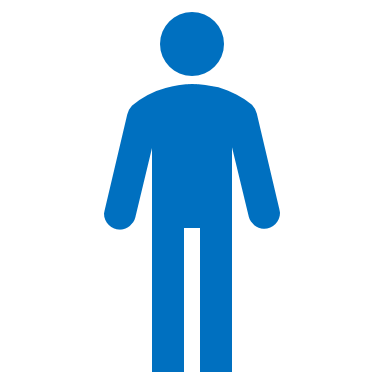 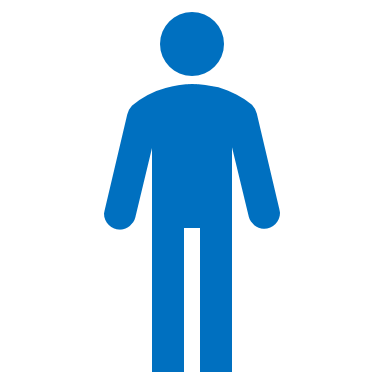 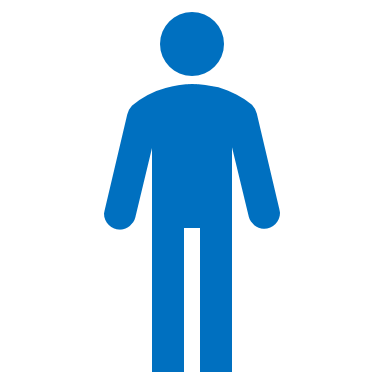 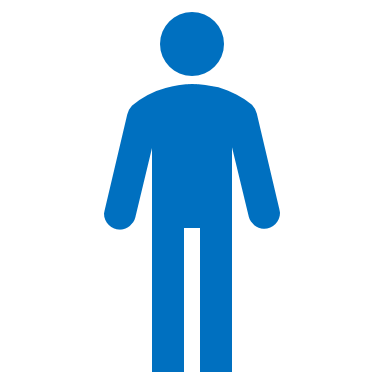 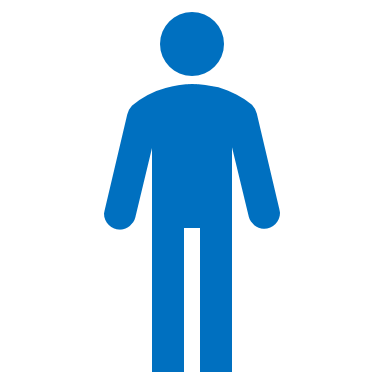 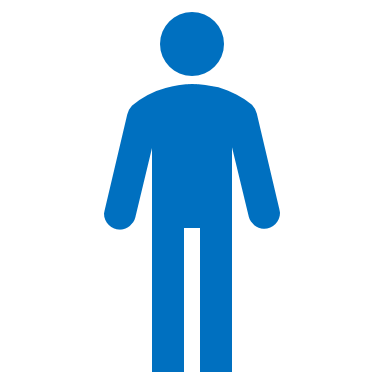 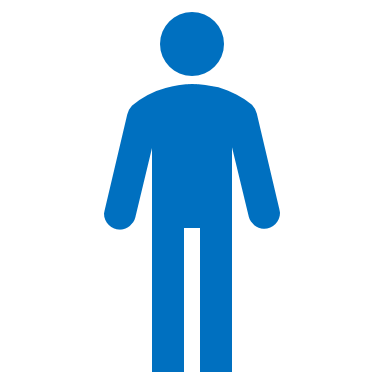 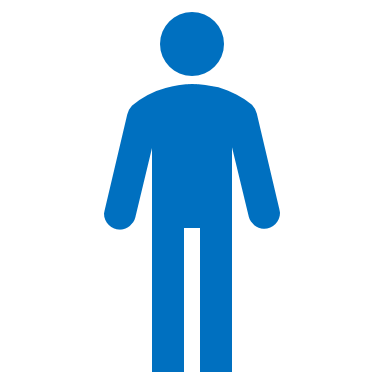 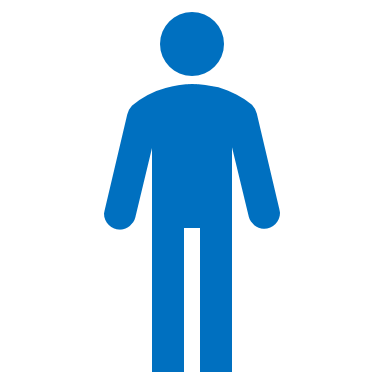 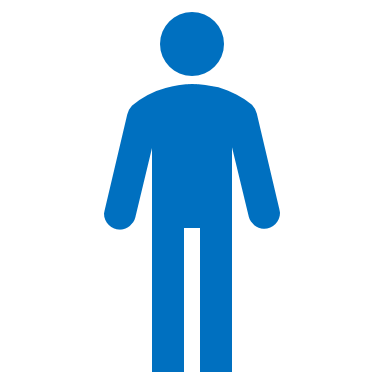 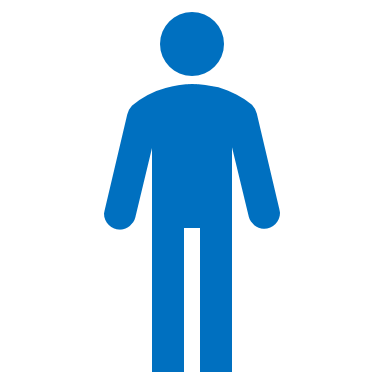 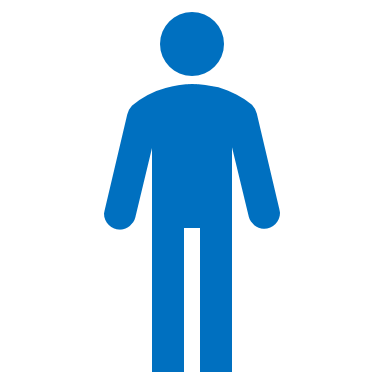 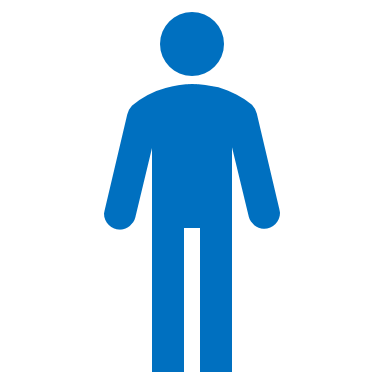 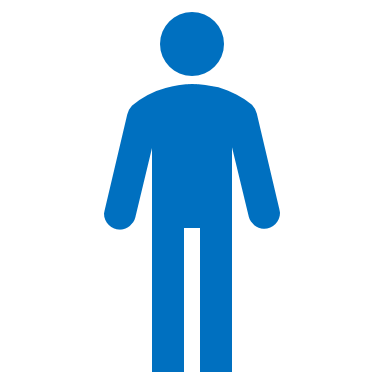 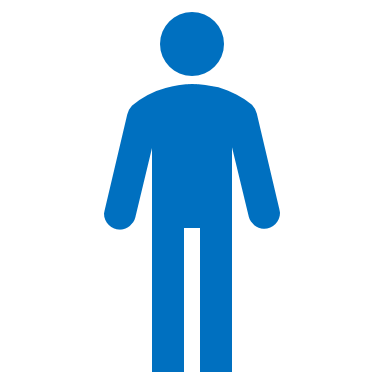 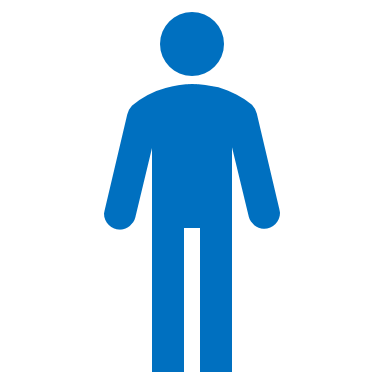 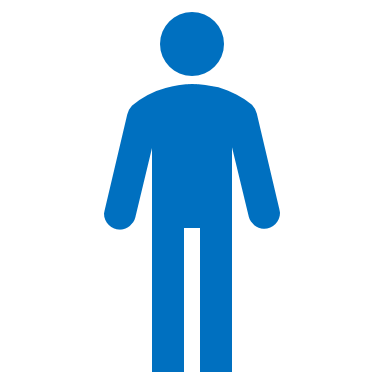 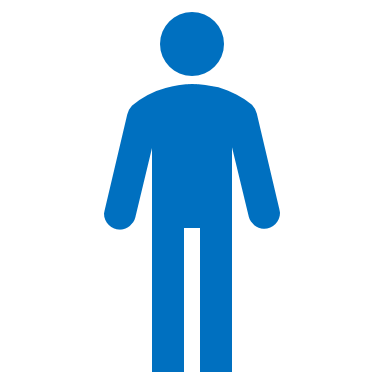 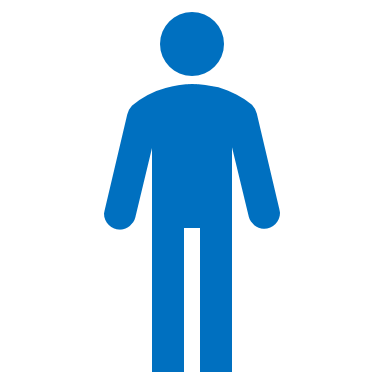 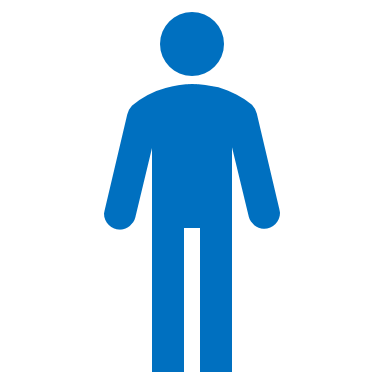 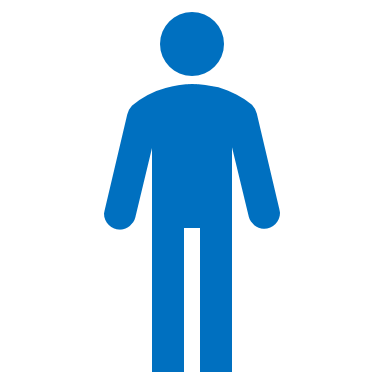 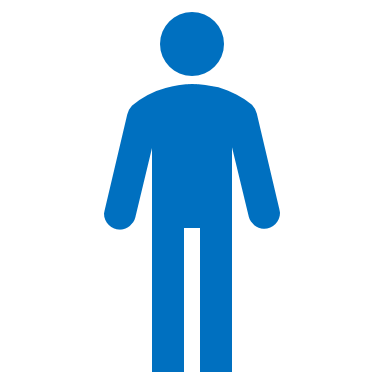 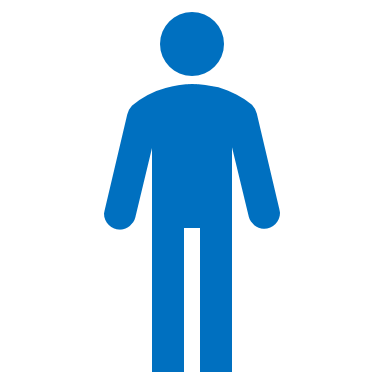 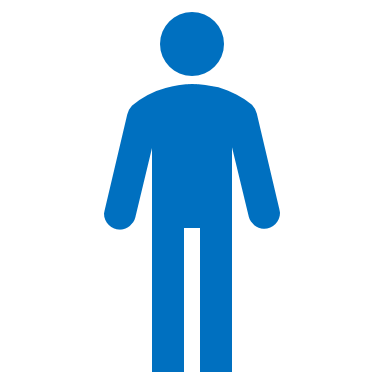 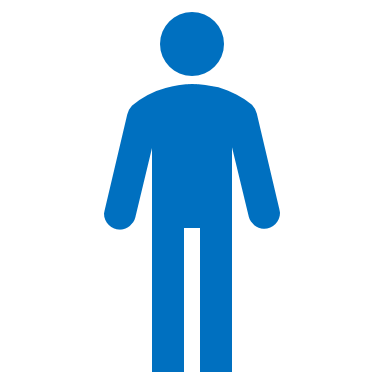 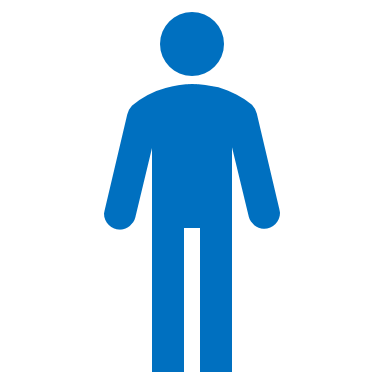 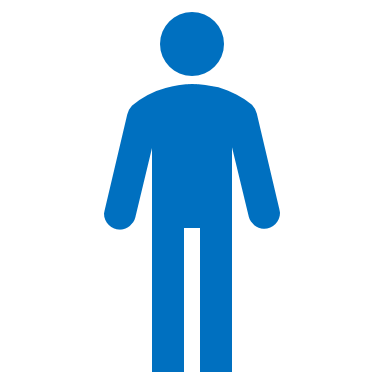 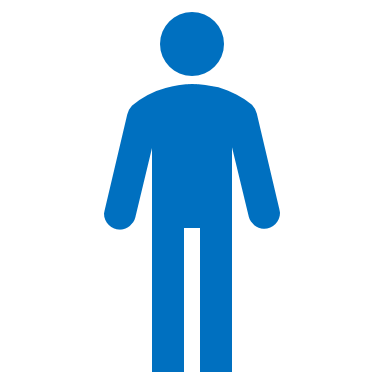 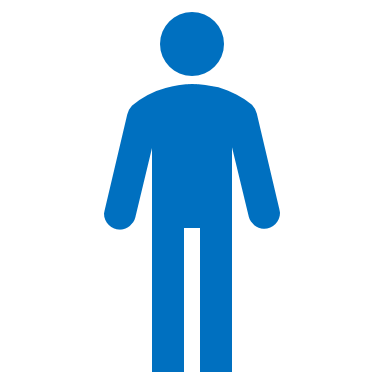 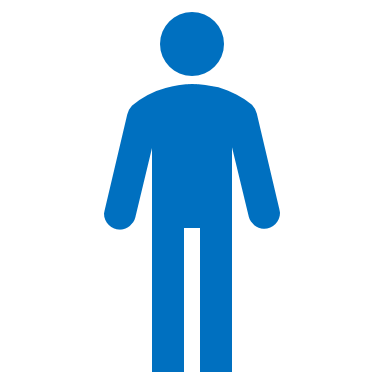 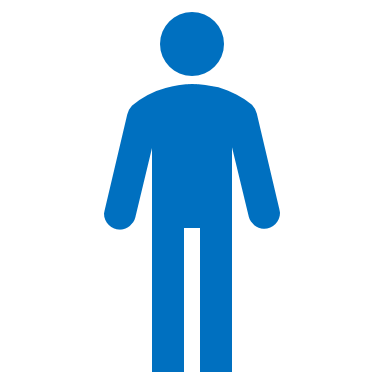 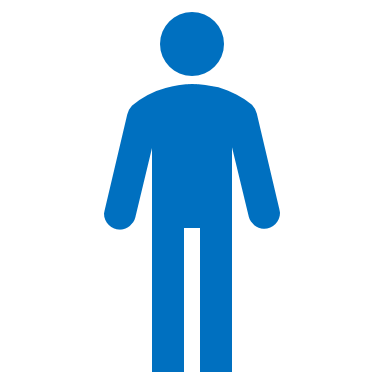 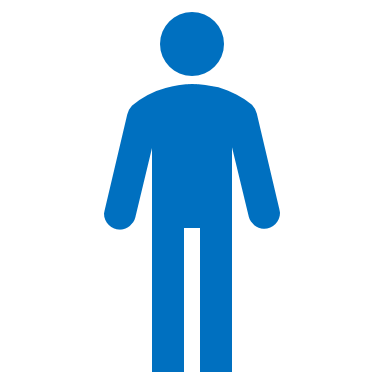 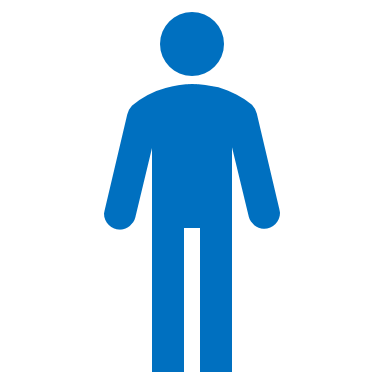 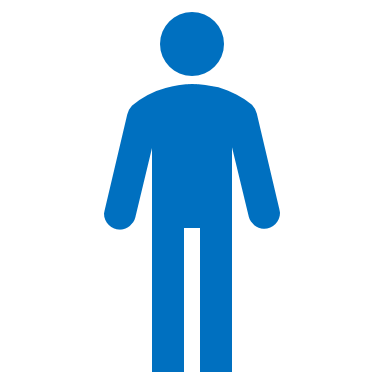 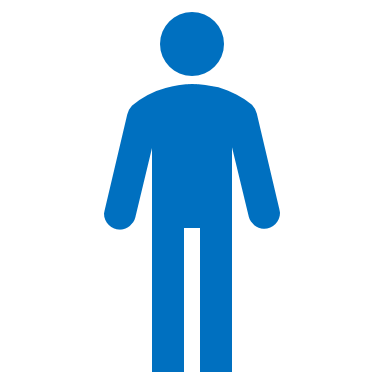 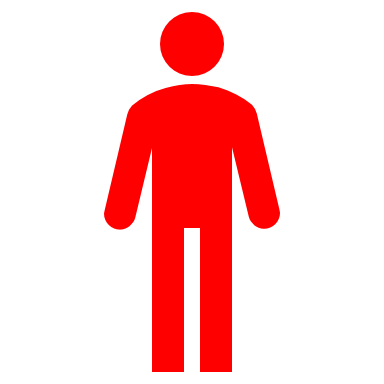 Ratio pt 2
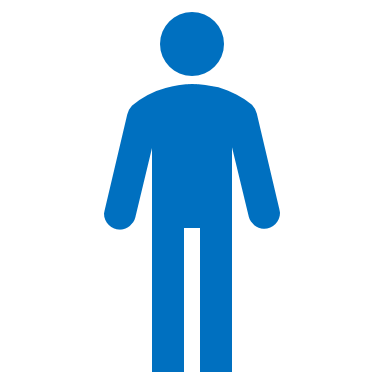 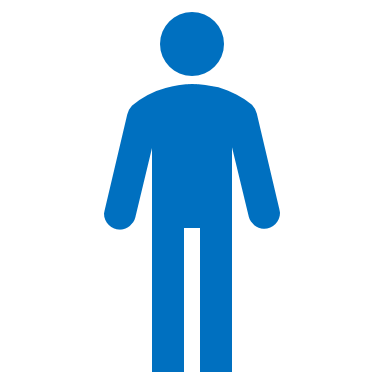 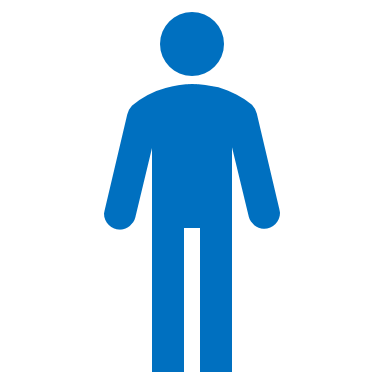 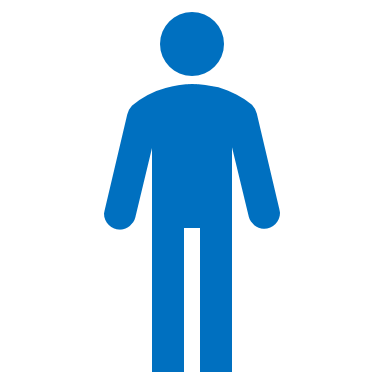 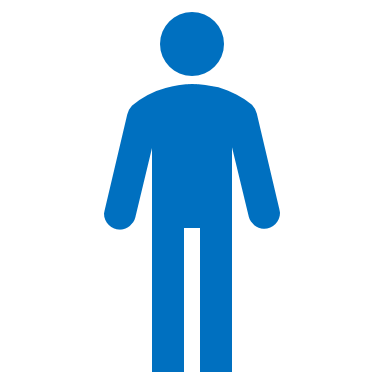 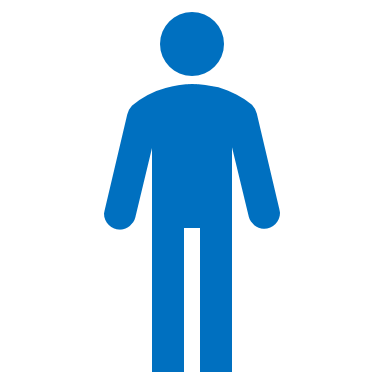 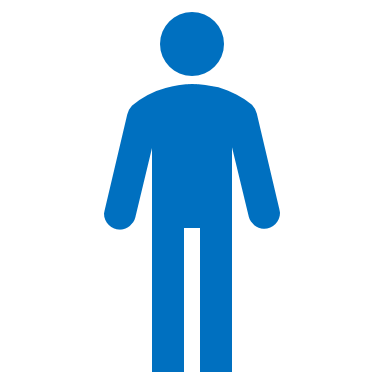 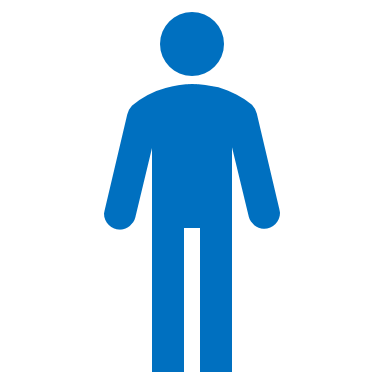 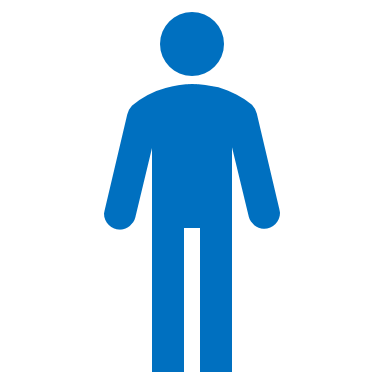 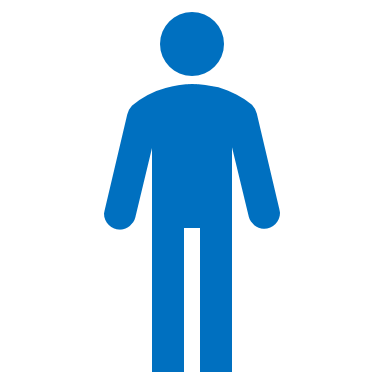 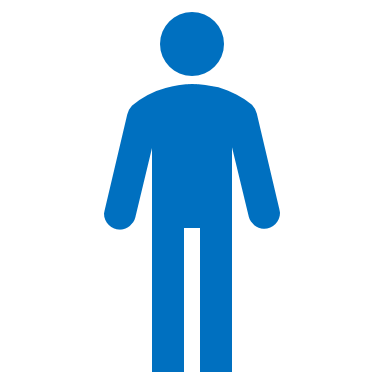 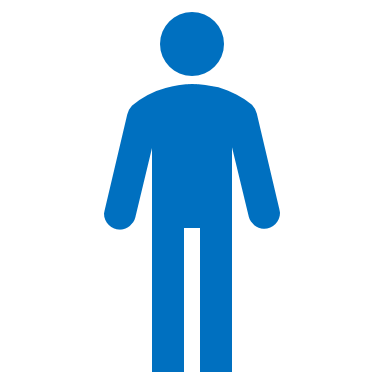 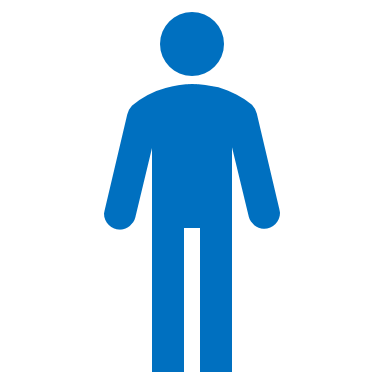 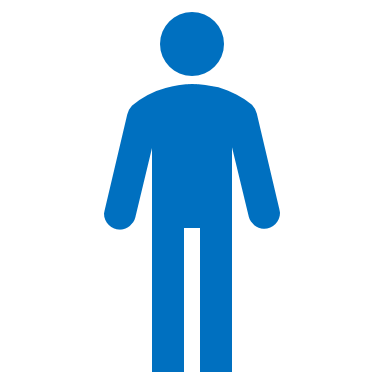 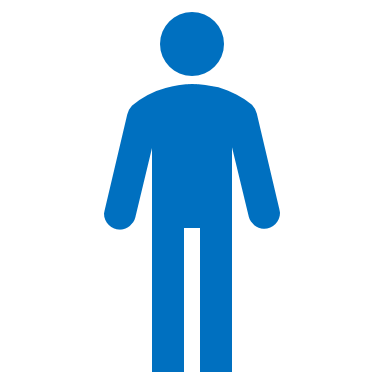 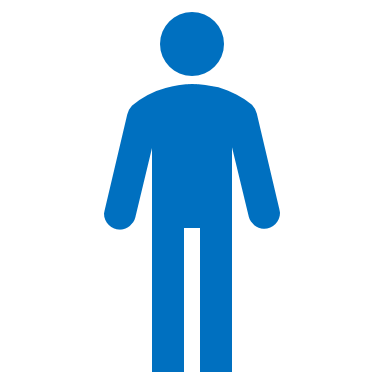 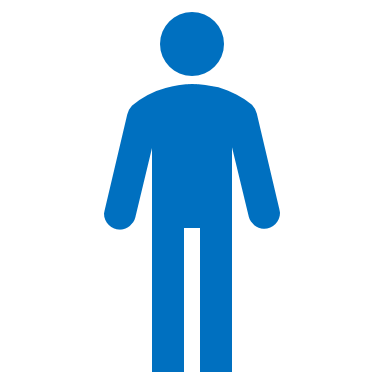 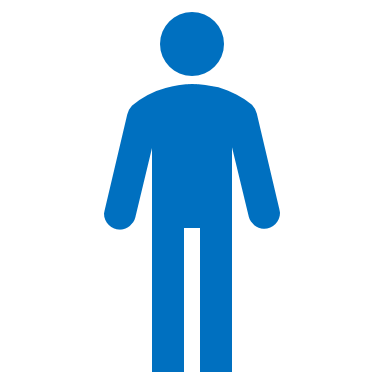 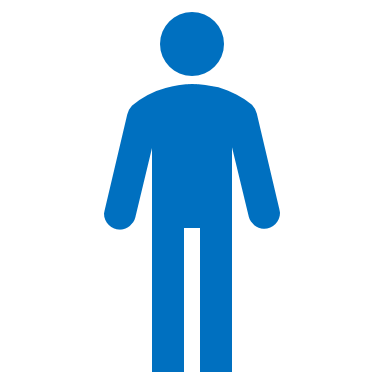 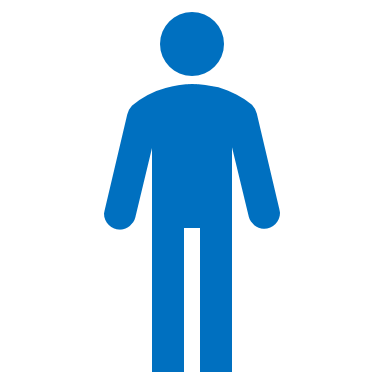 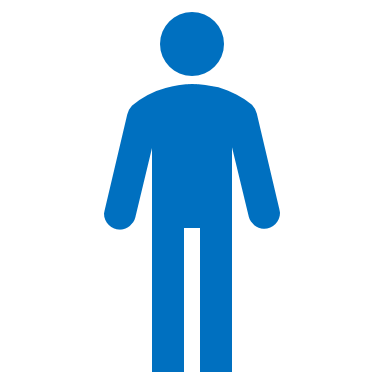 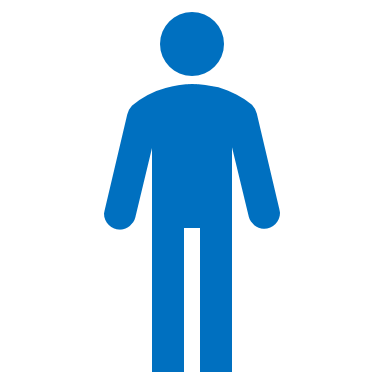 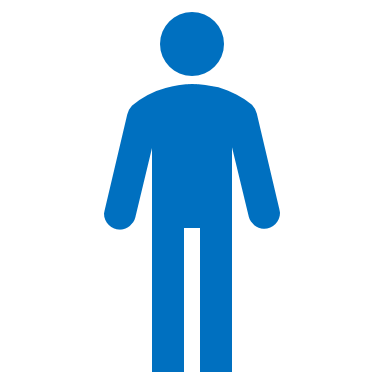 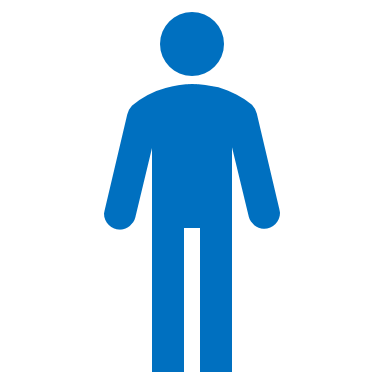 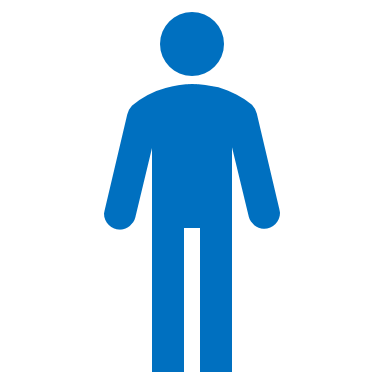 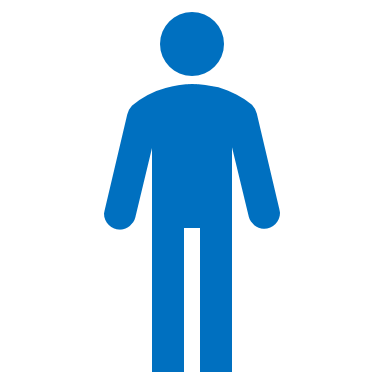 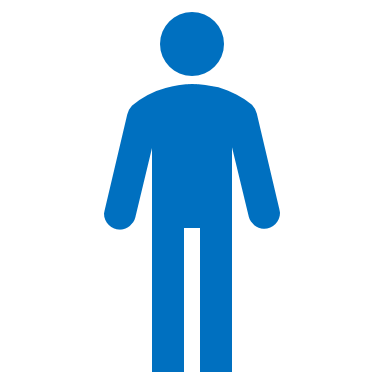 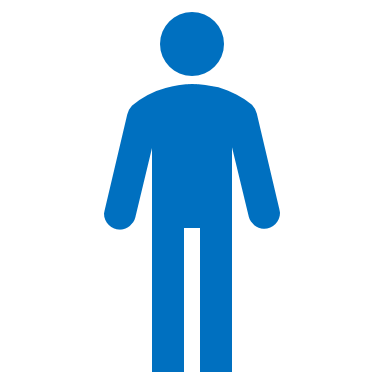 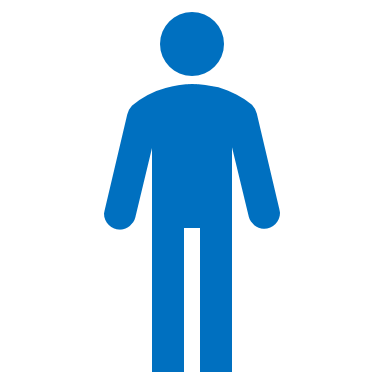 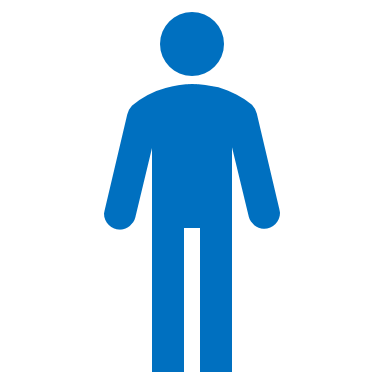 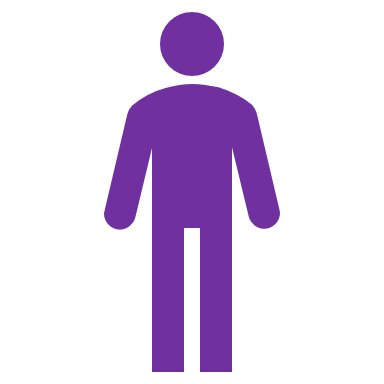 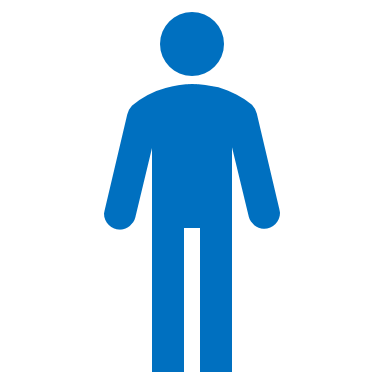 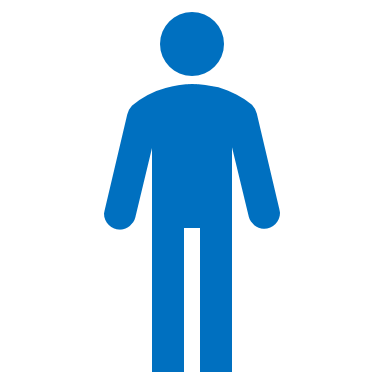 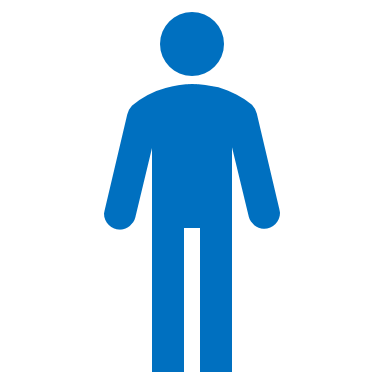 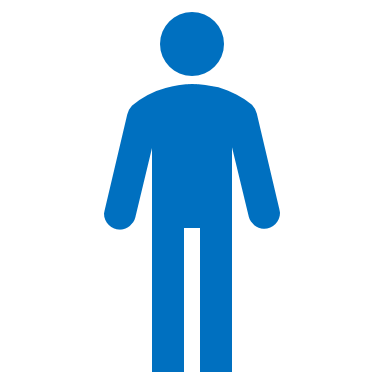 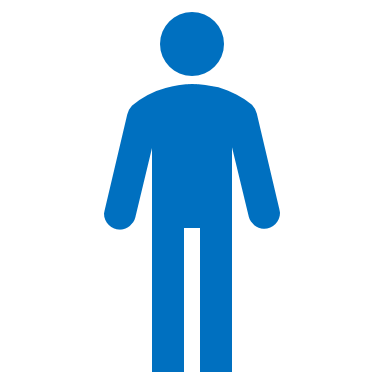 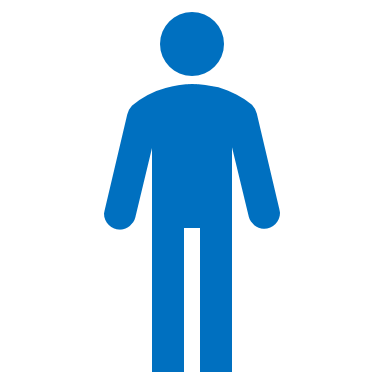 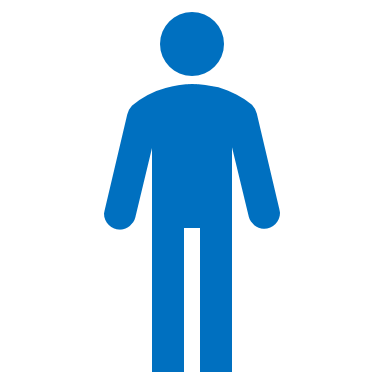 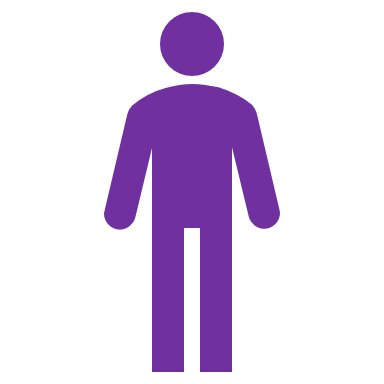 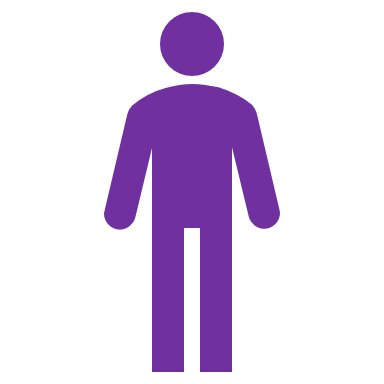 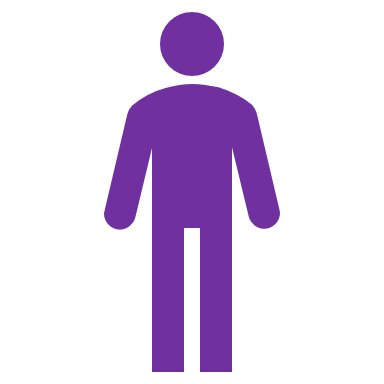 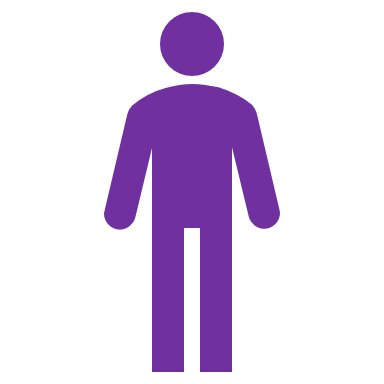 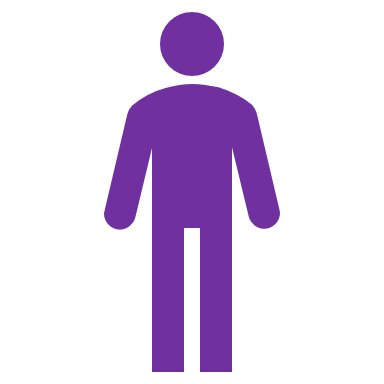 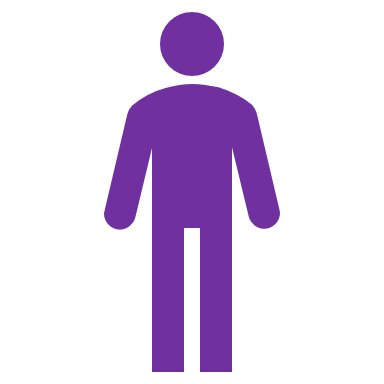 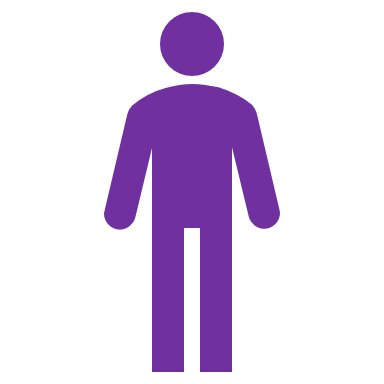 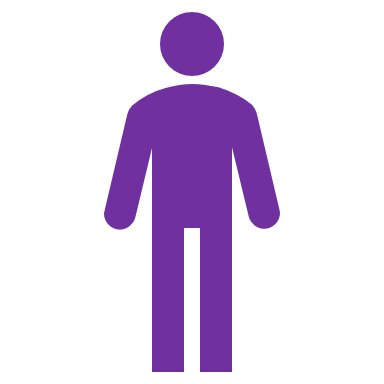 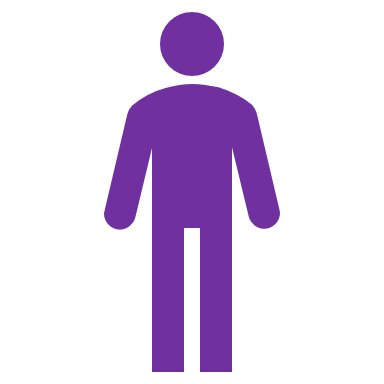 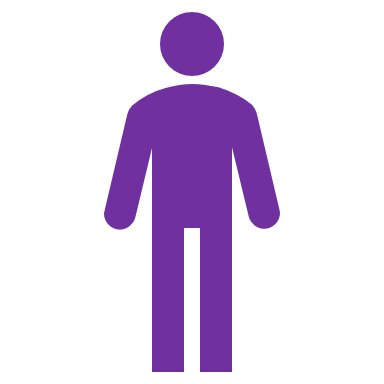 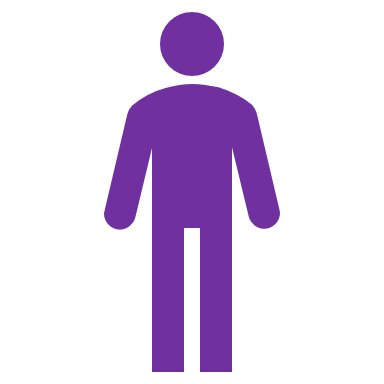 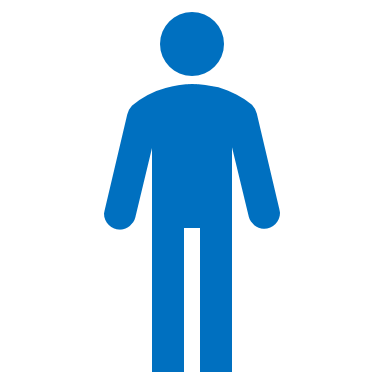 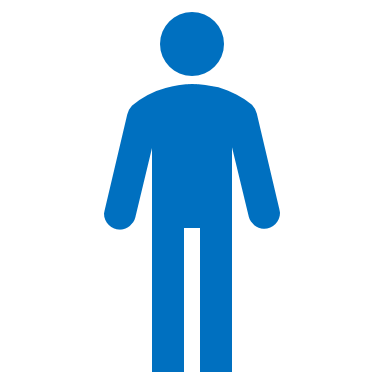 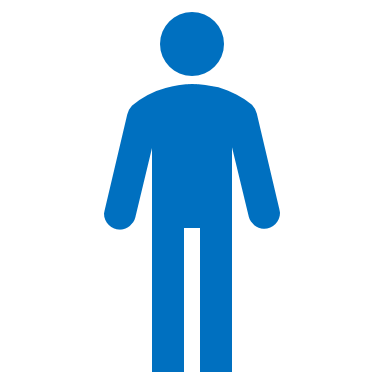 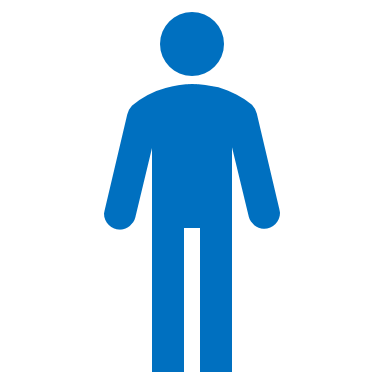 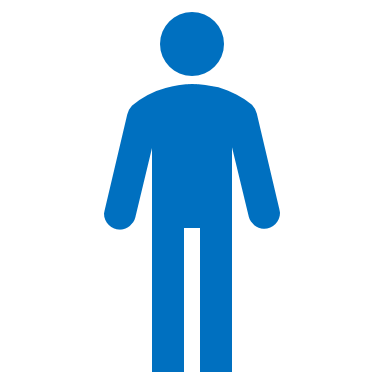 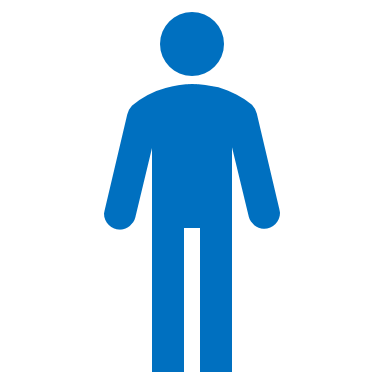 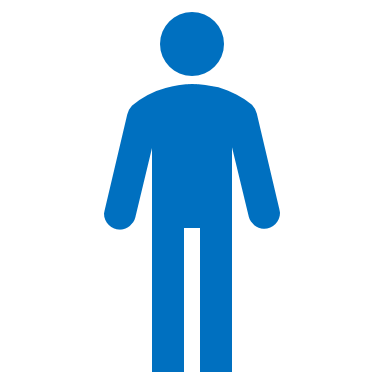 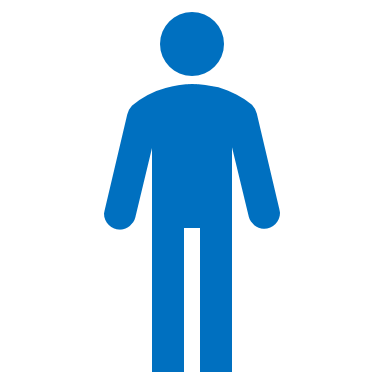 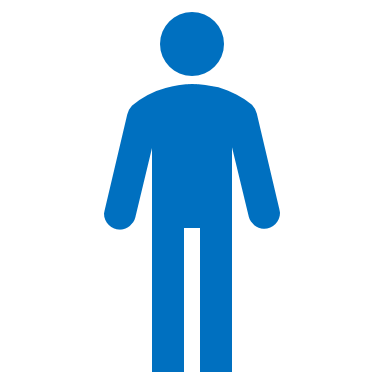 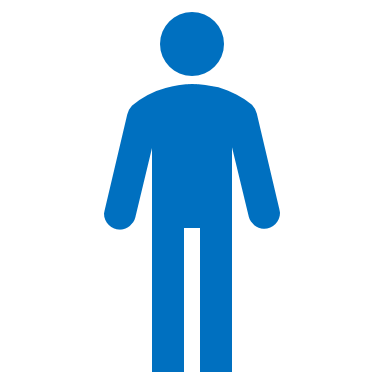 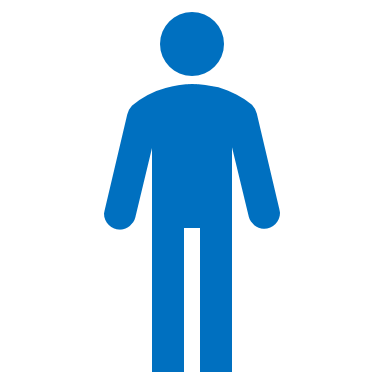 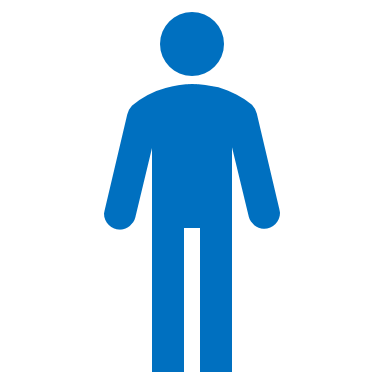 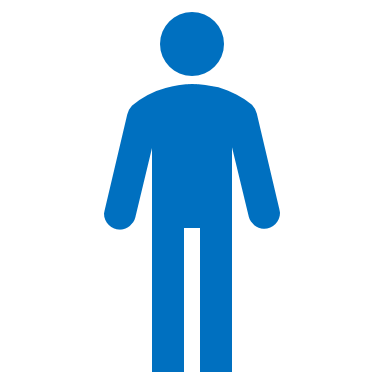 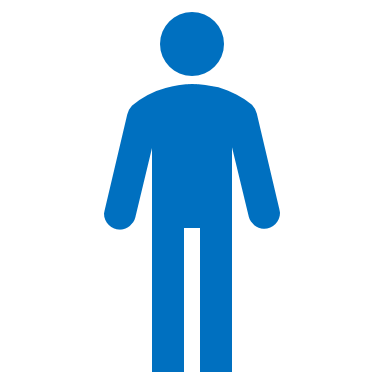 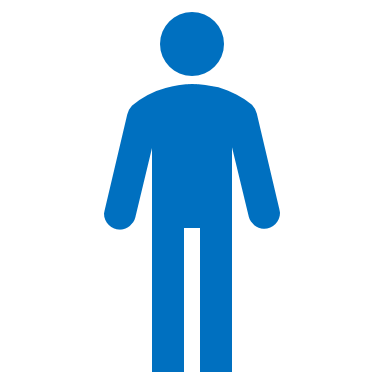 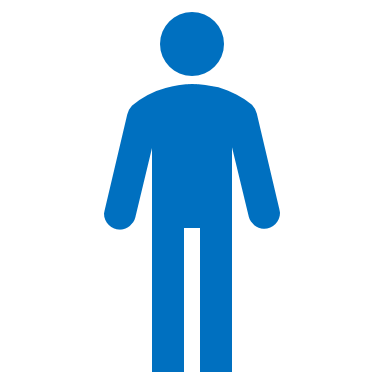 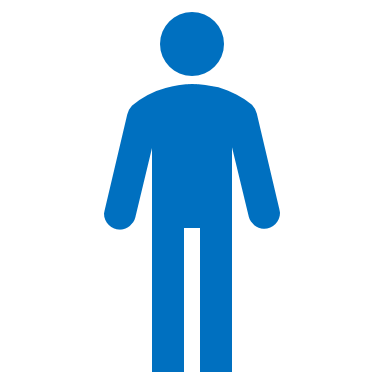 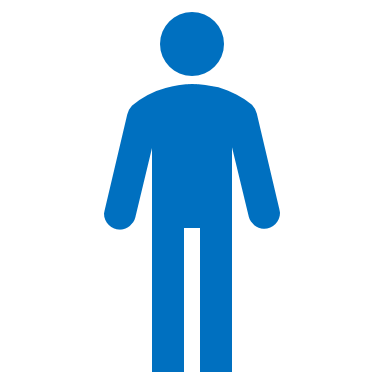 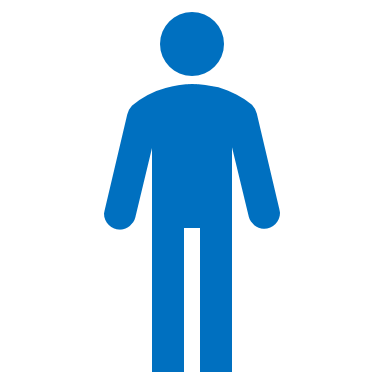 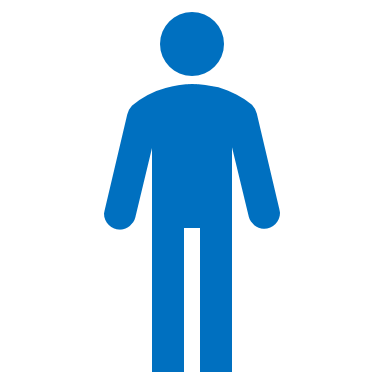 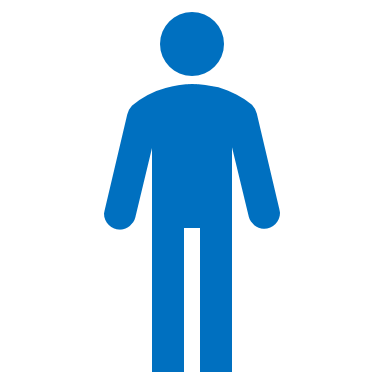 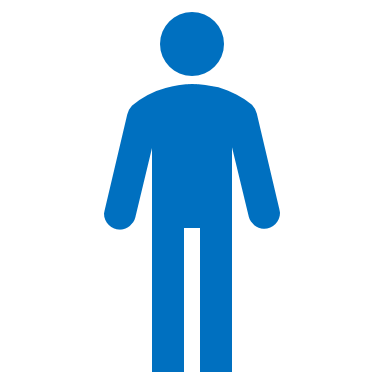 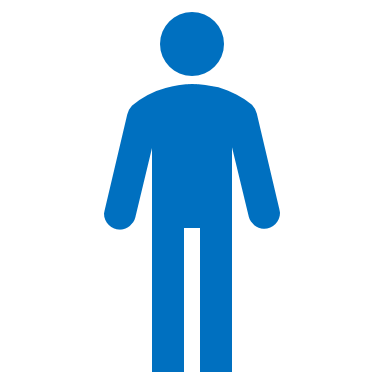 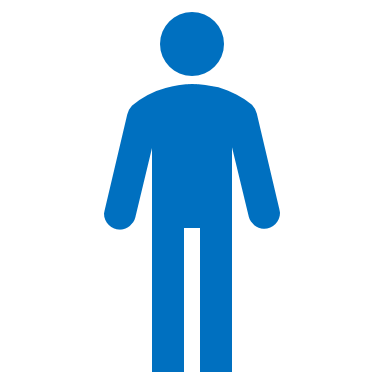 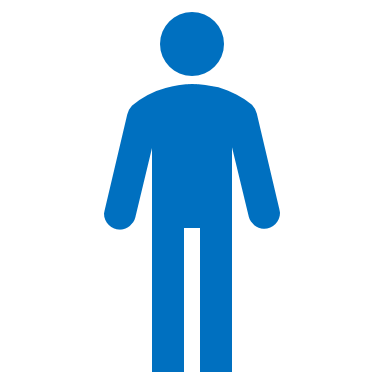 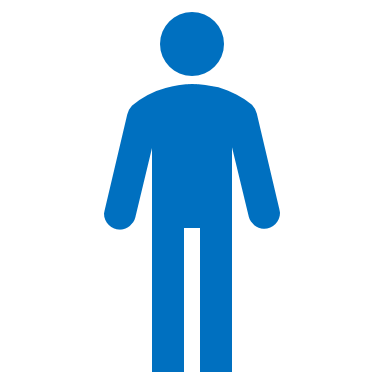 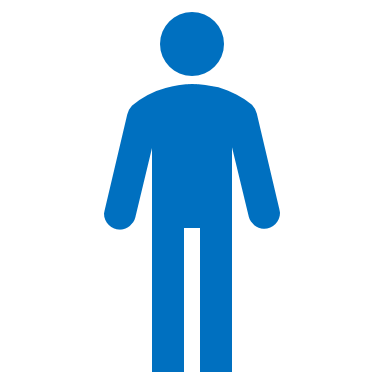 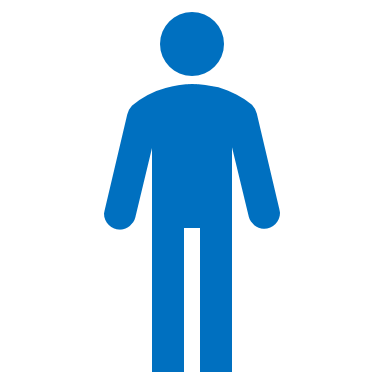 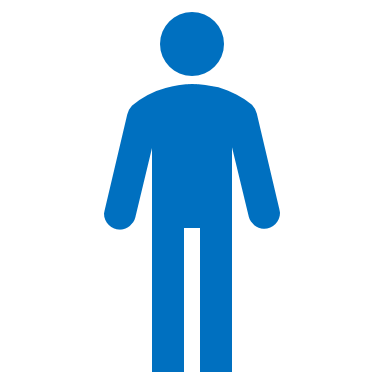 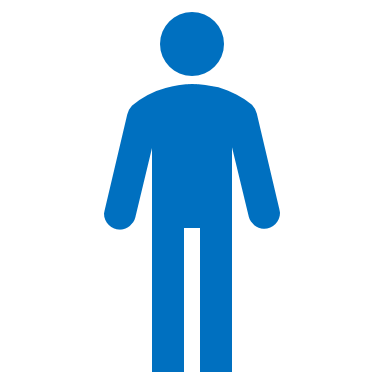 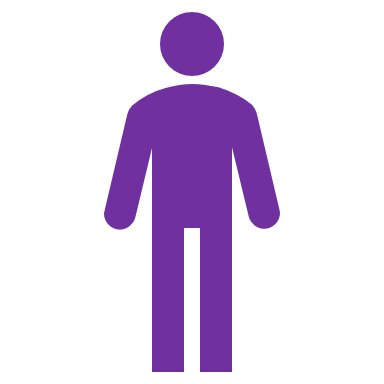 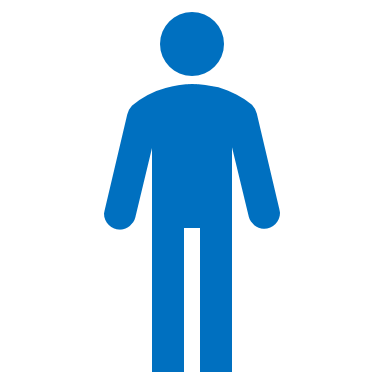 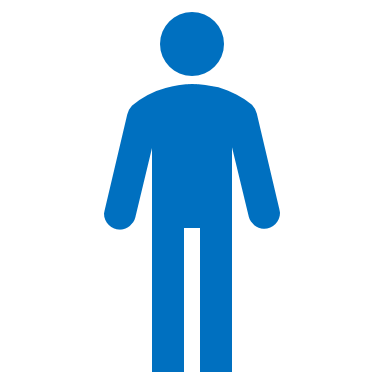 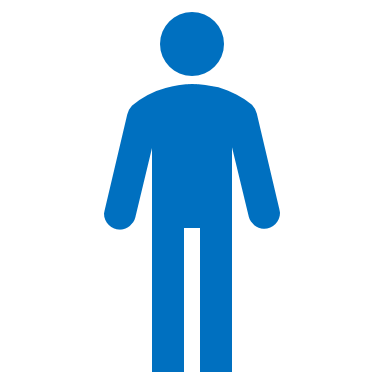 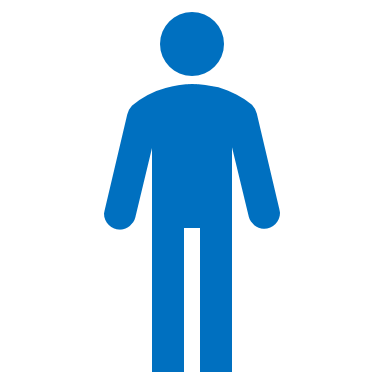 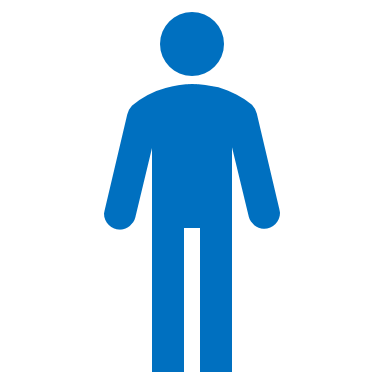 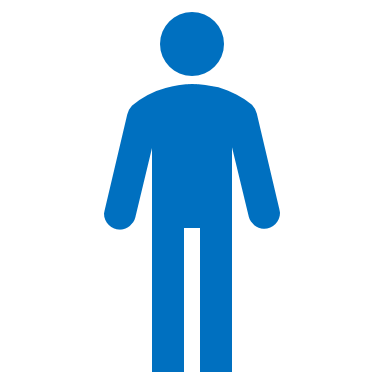 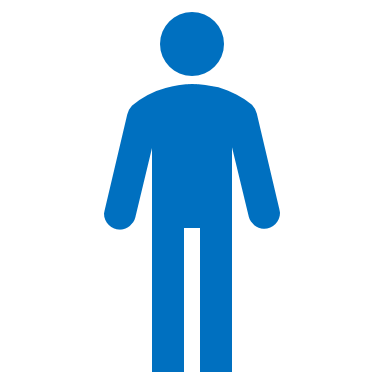 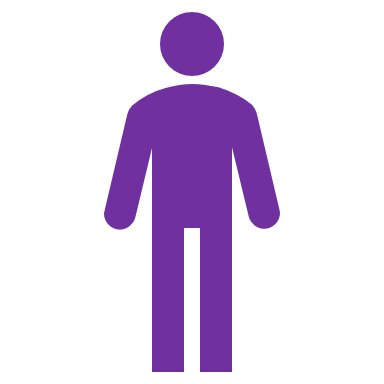 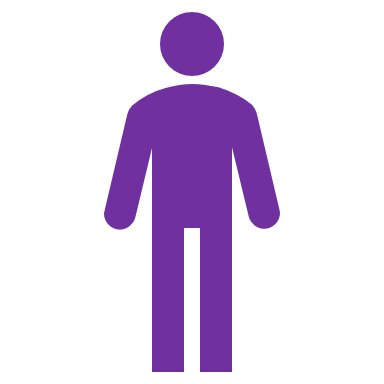 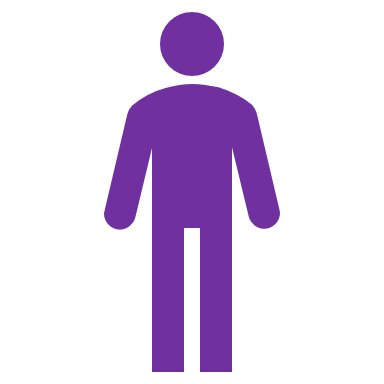 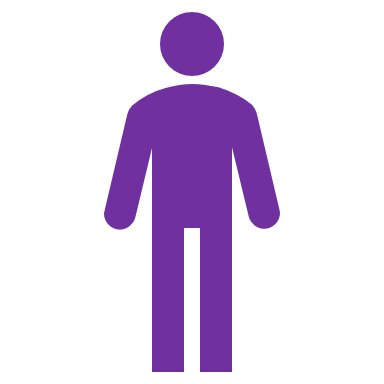 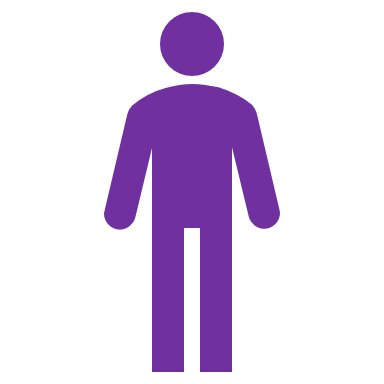 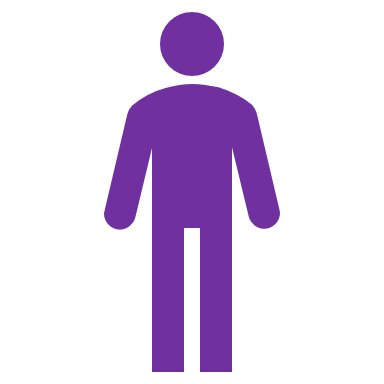 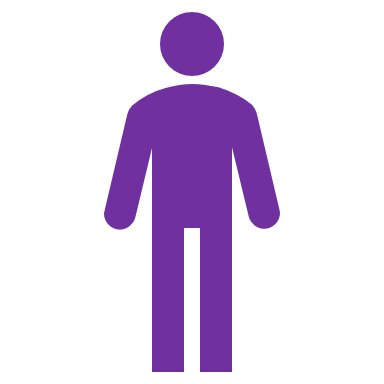 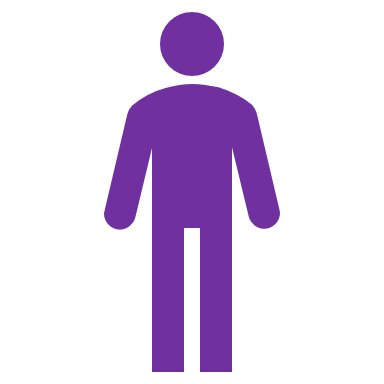 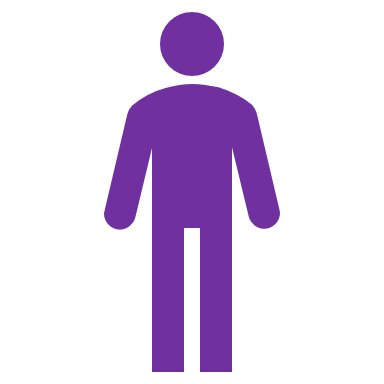 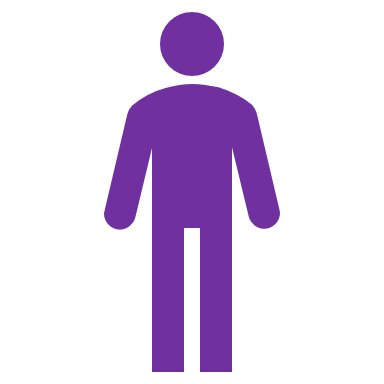 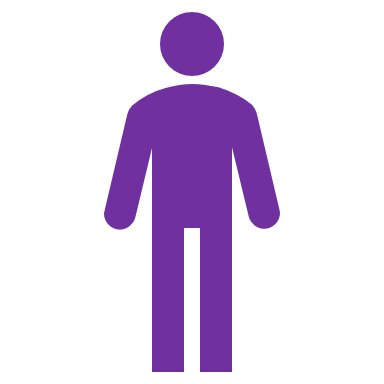 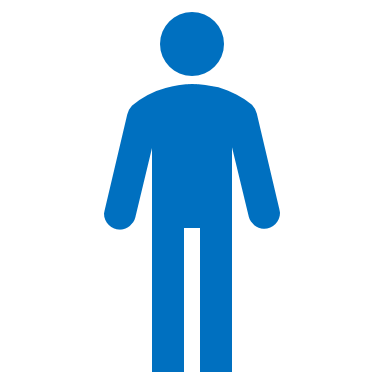 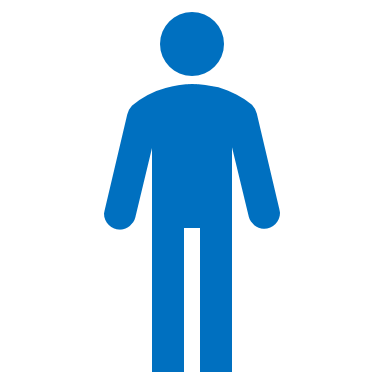 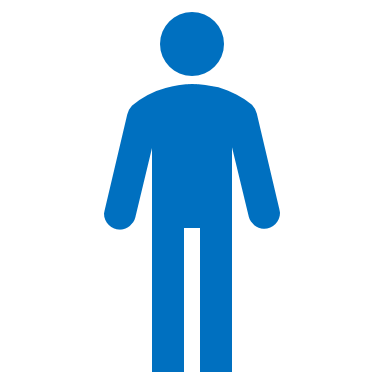 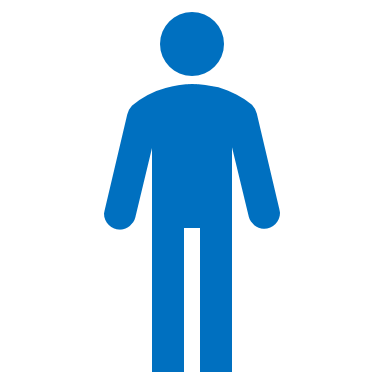 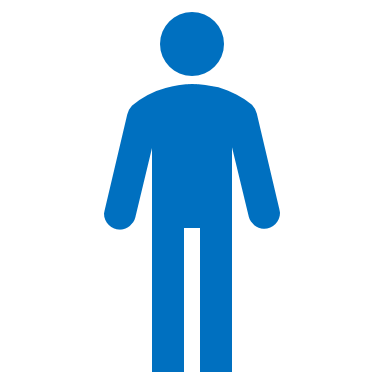 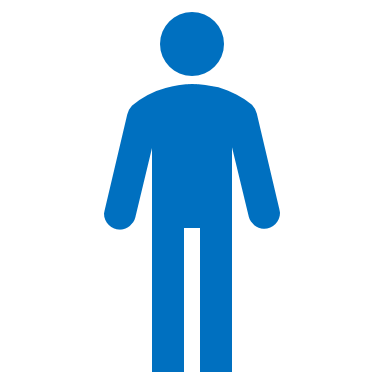 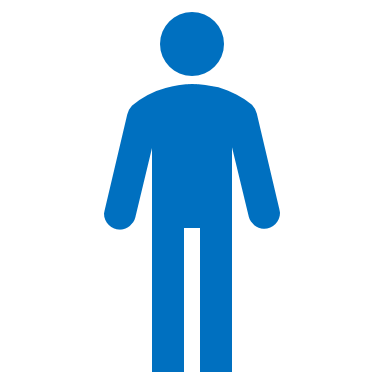 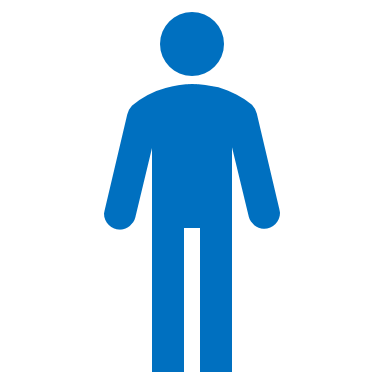 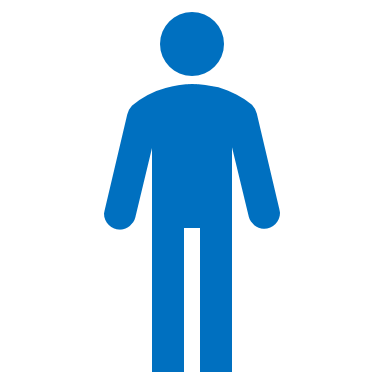 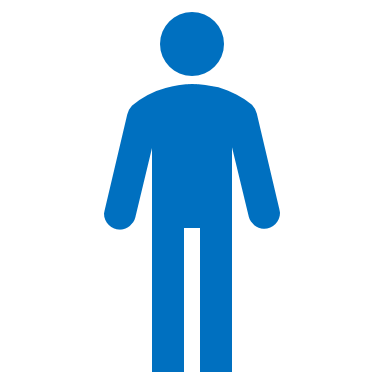 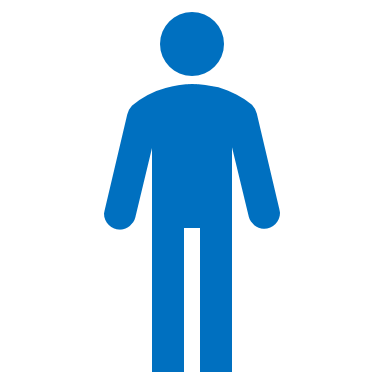 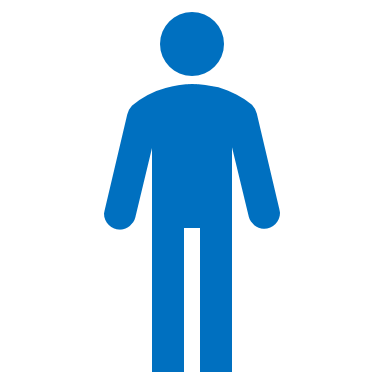 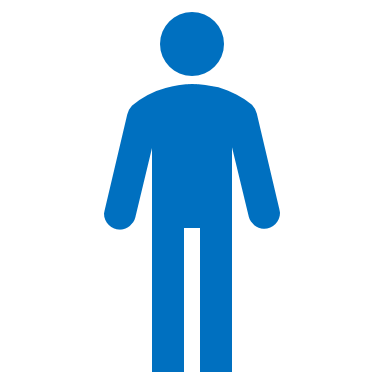 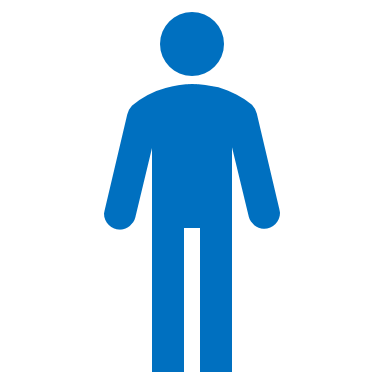 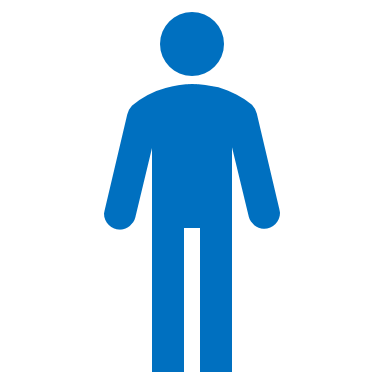 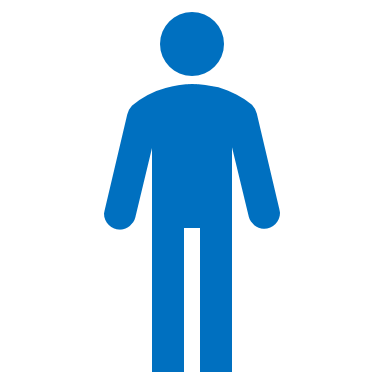 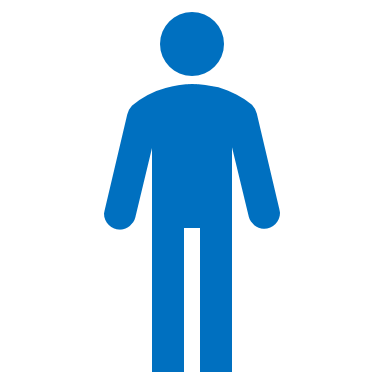 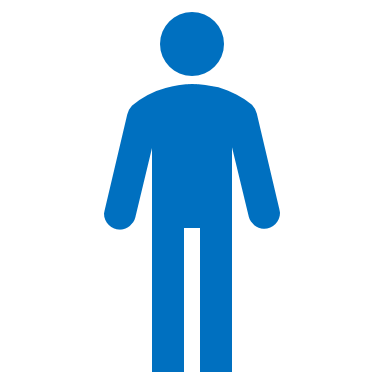 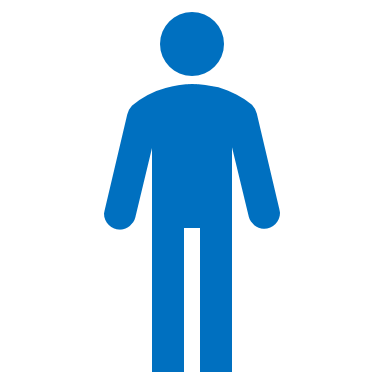 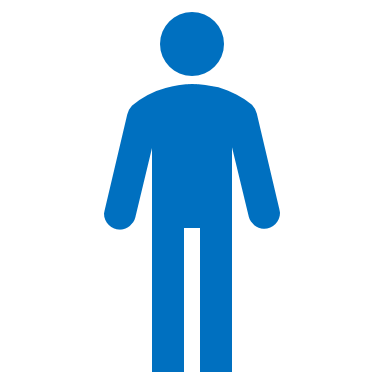 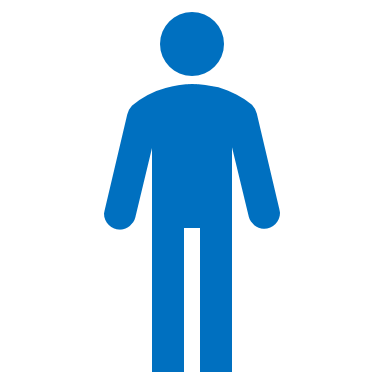 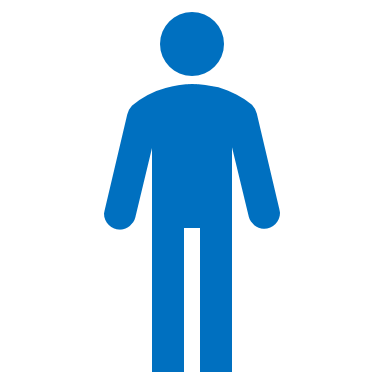 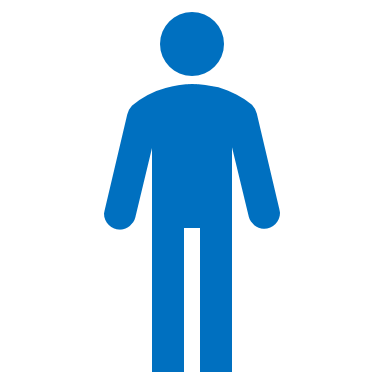 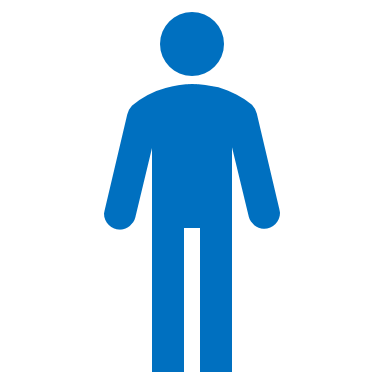 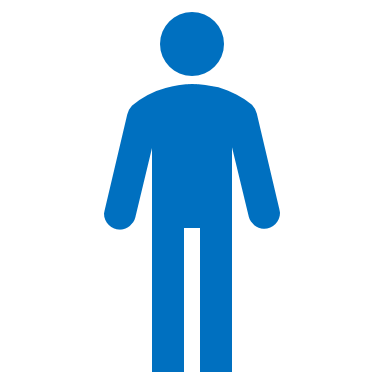 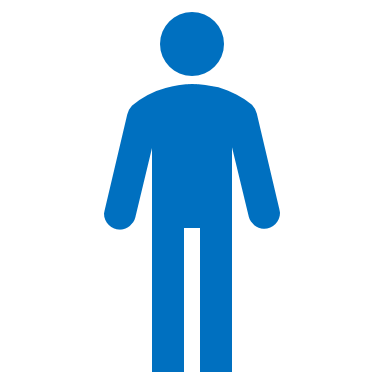 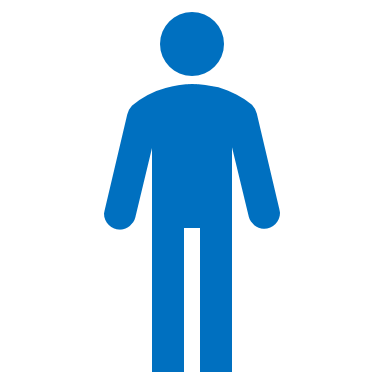 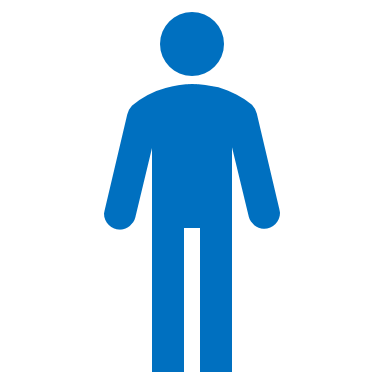 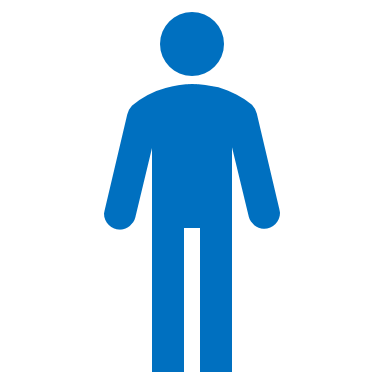 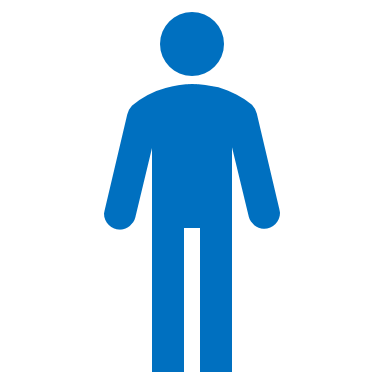 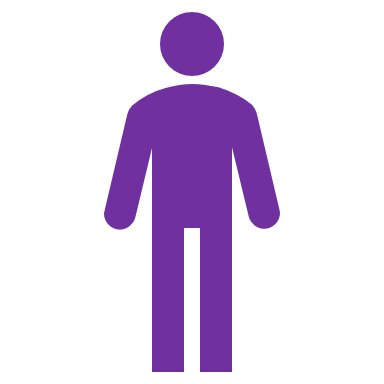 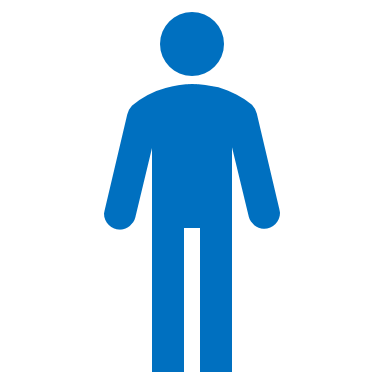 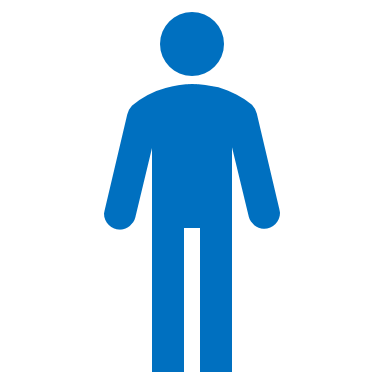 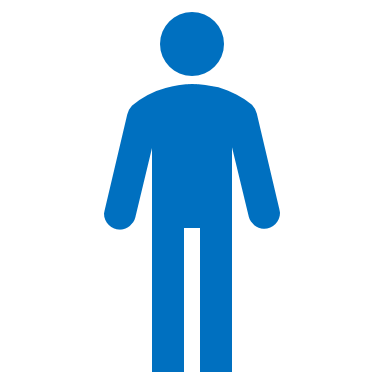 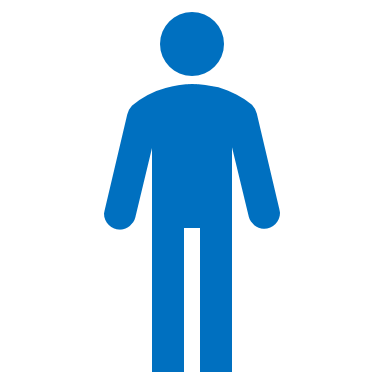 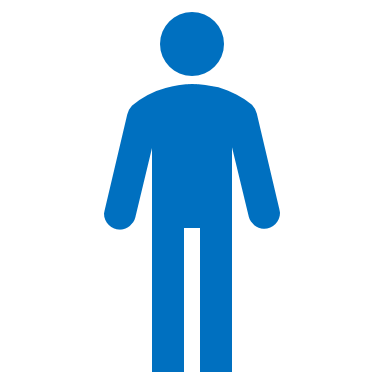 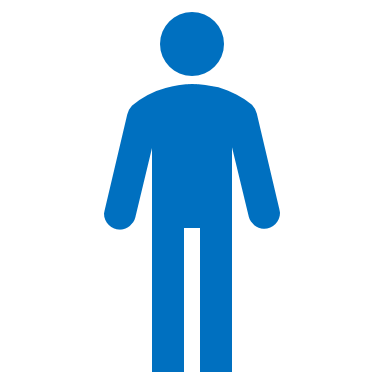 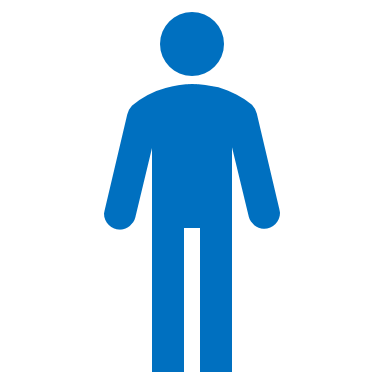 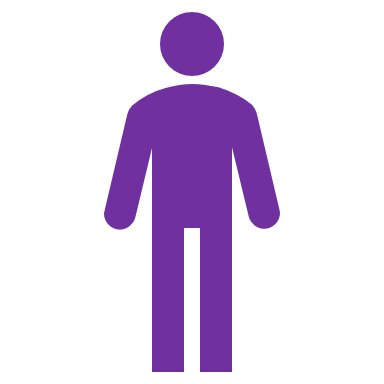 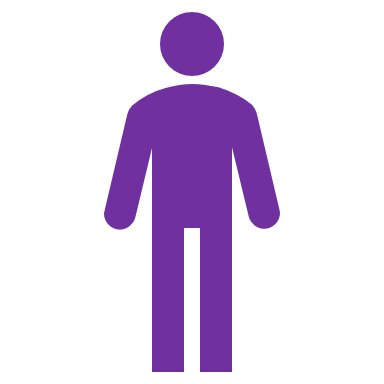 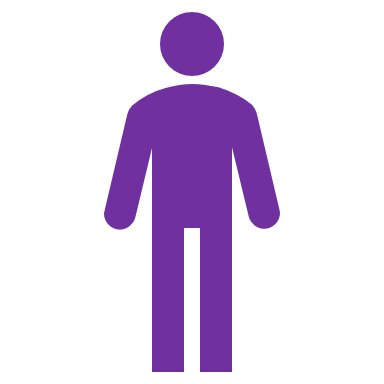 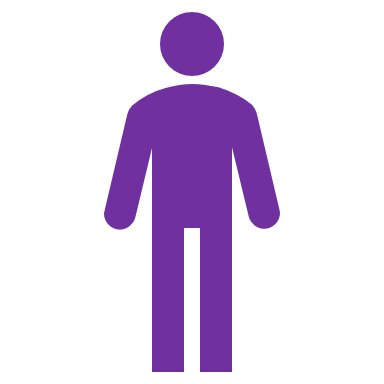 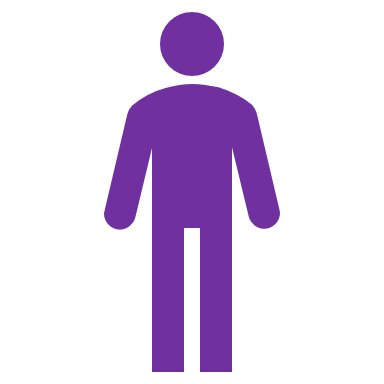 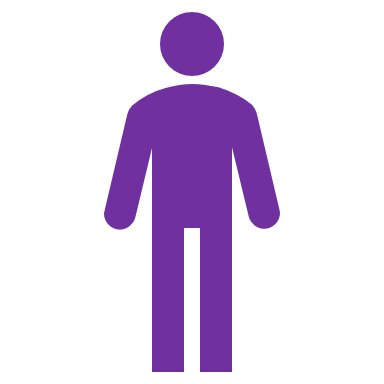 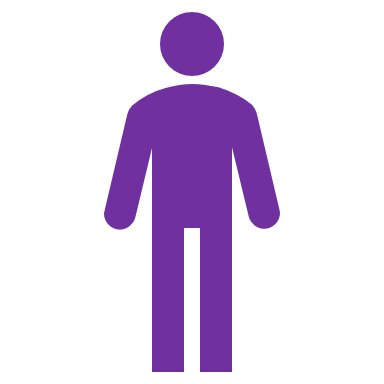 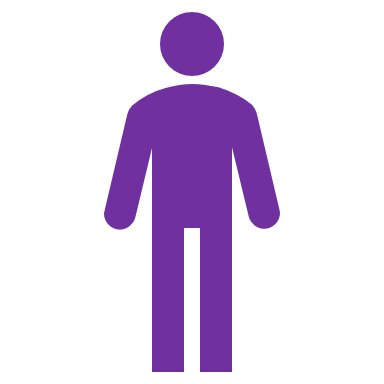 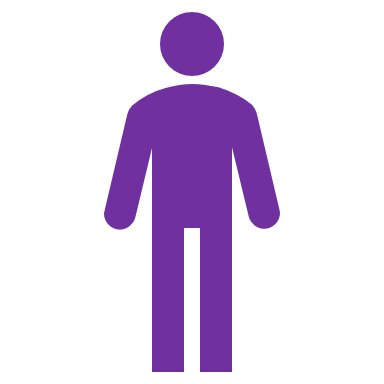 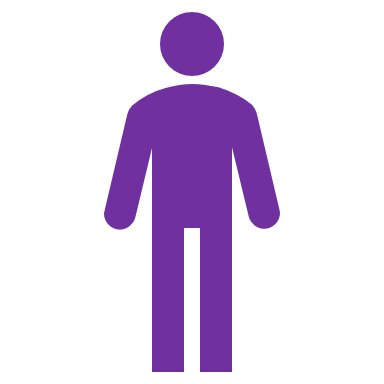 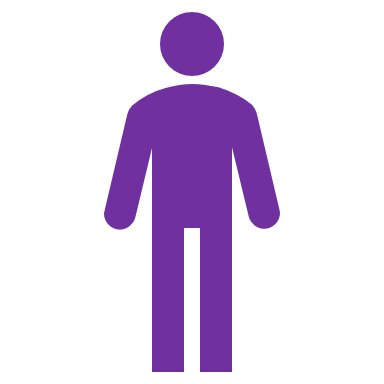 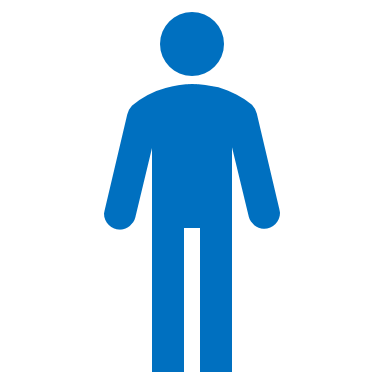 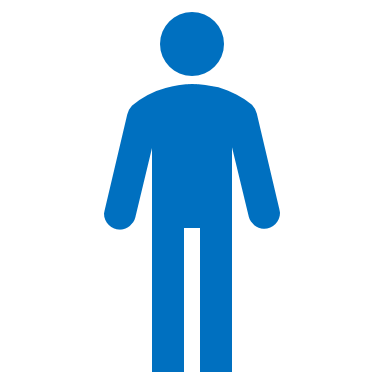 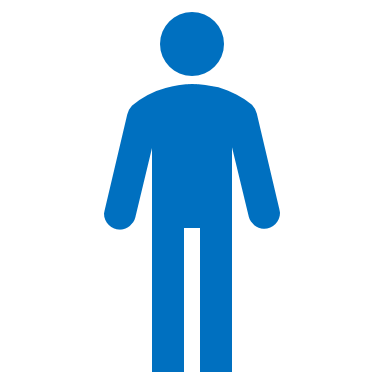 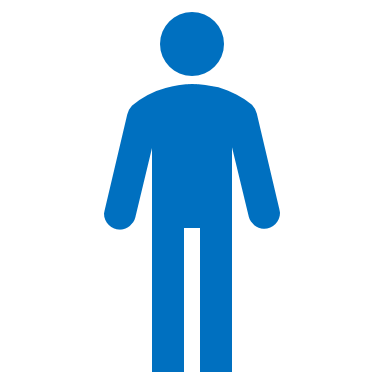 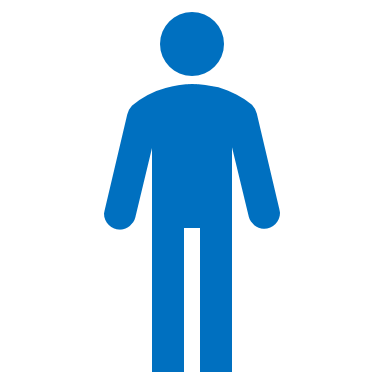 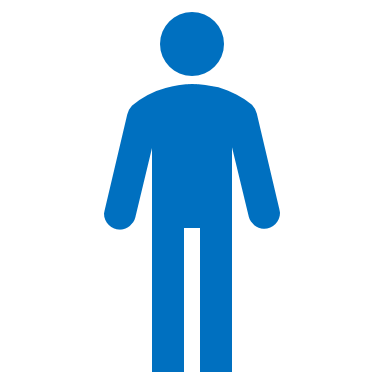 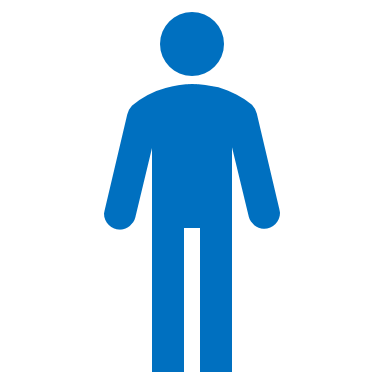 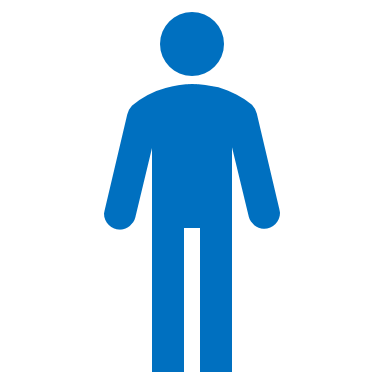 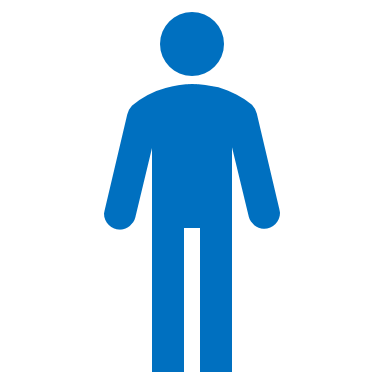 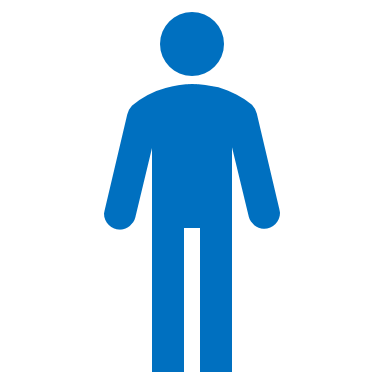 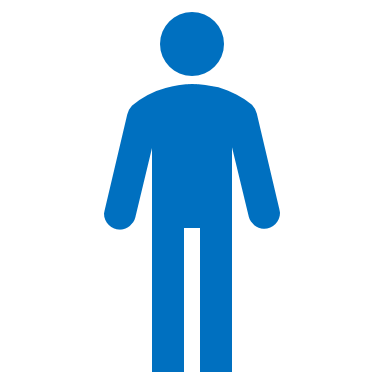 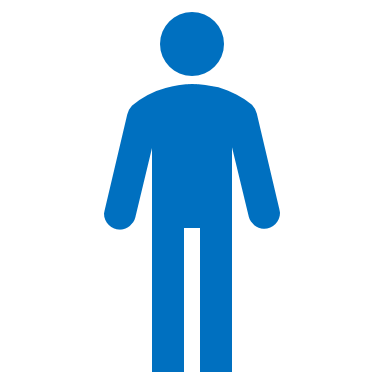 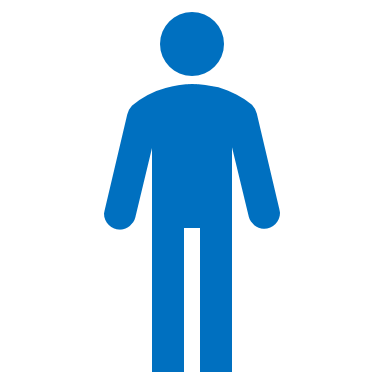 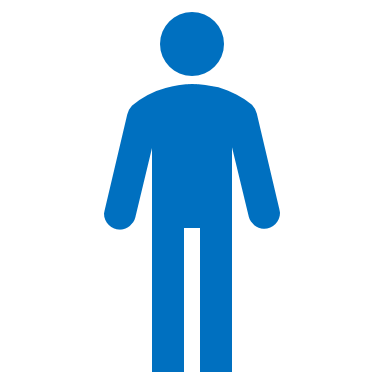 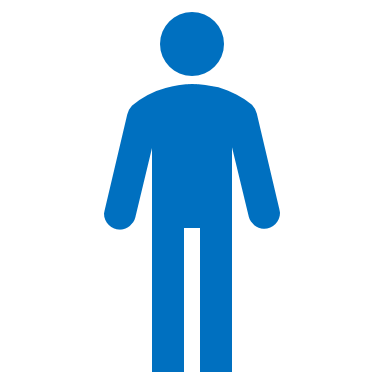 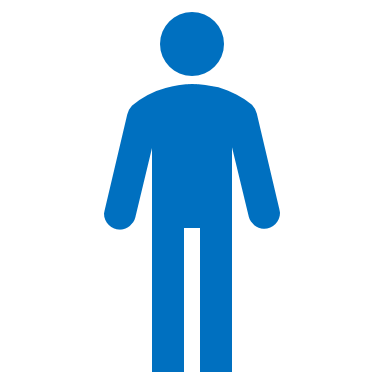 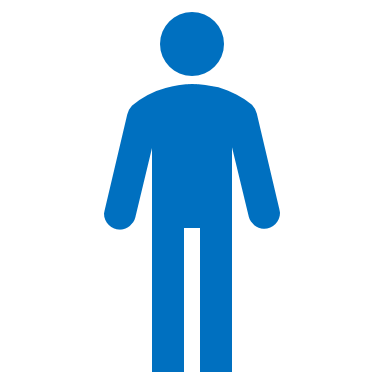 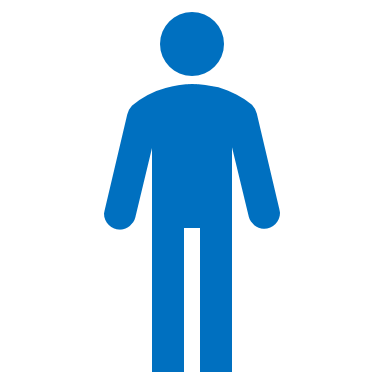 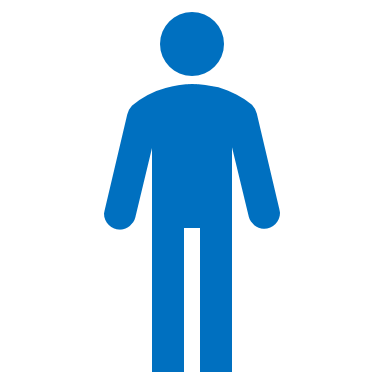 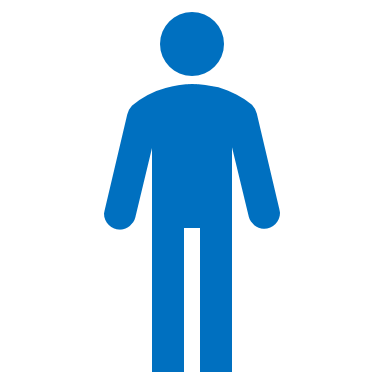 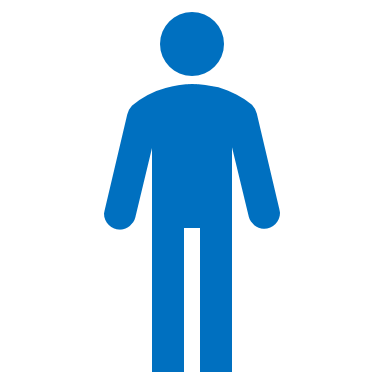 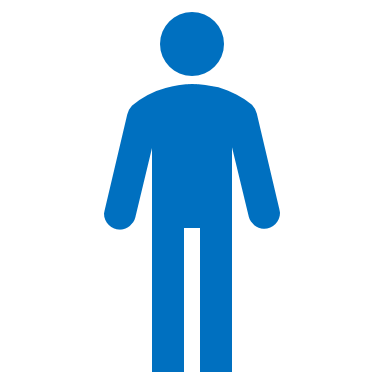 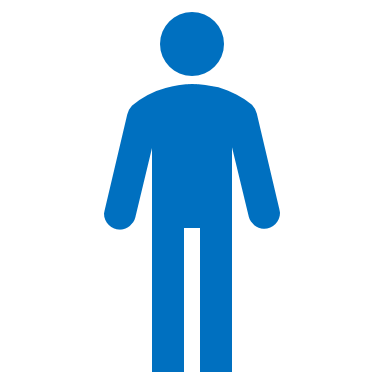 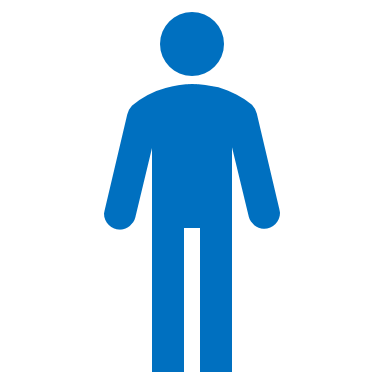 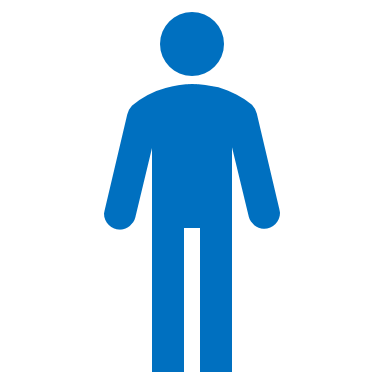 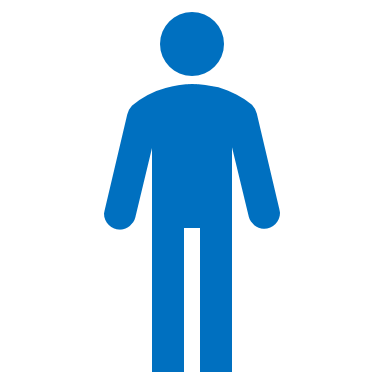 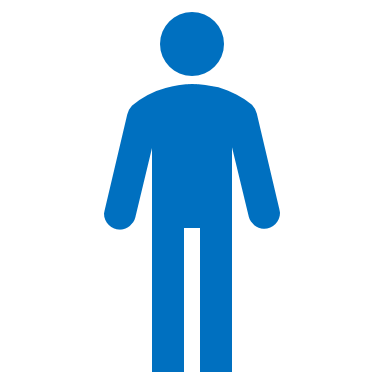 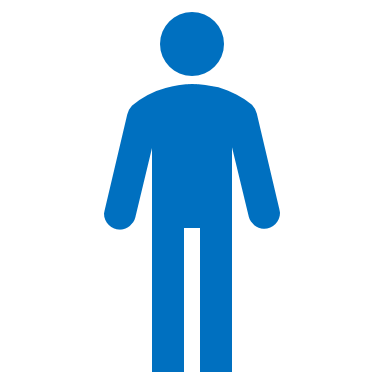 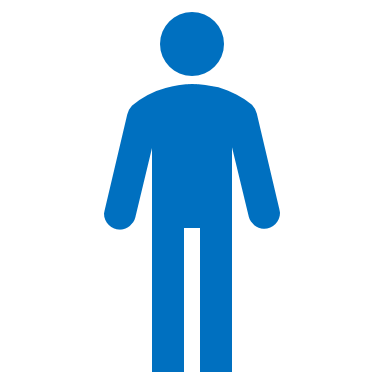 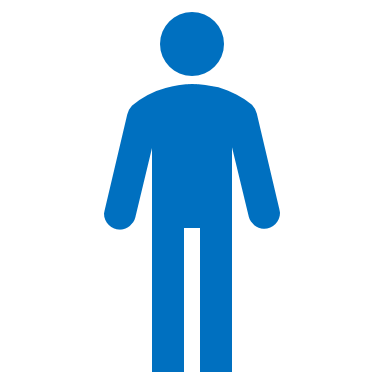 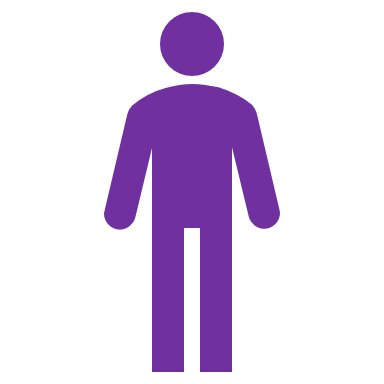 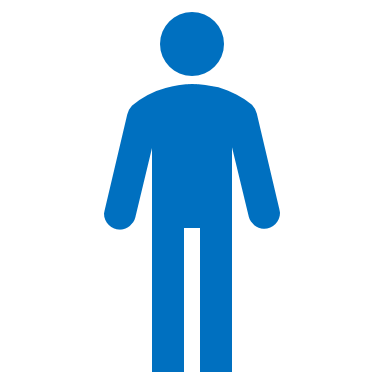 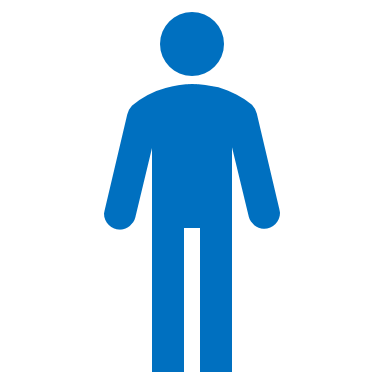 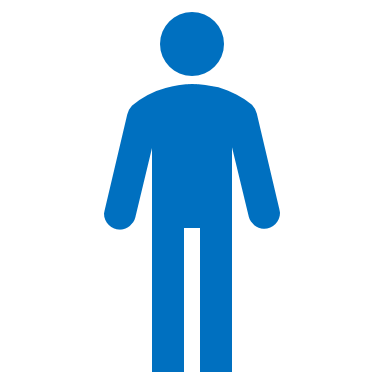 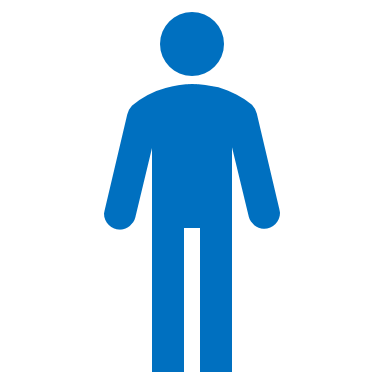 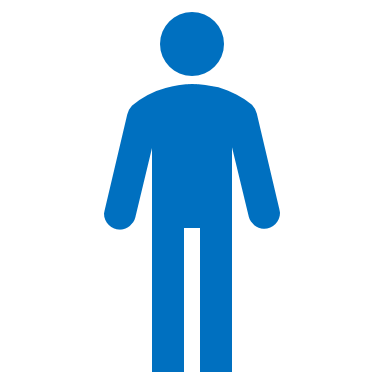 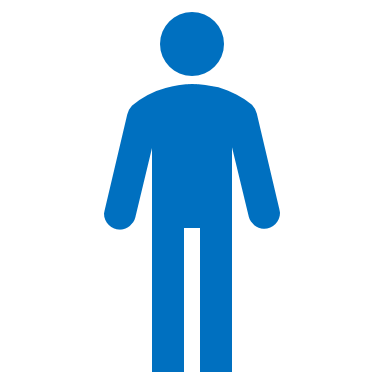 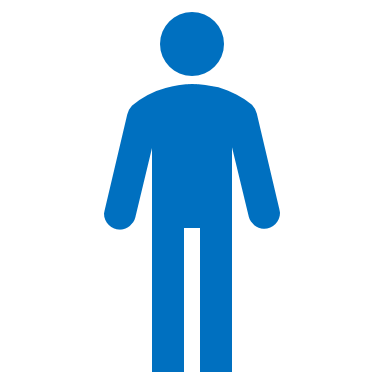 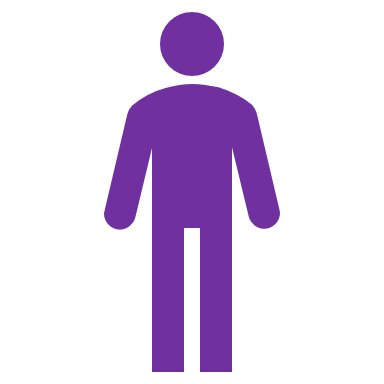 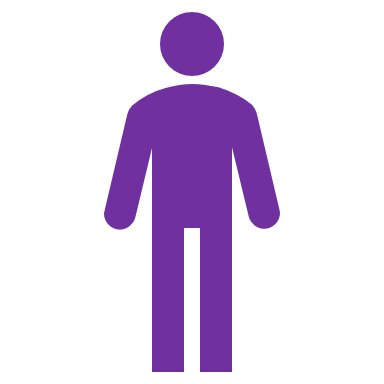 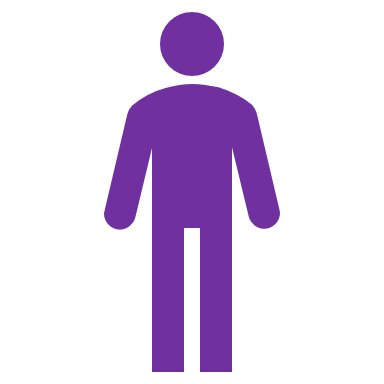 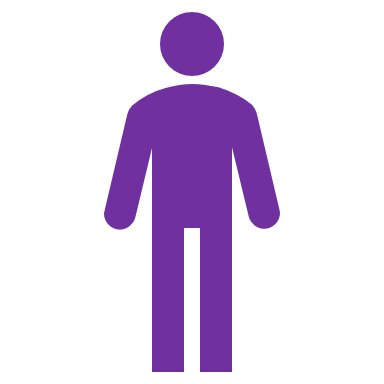 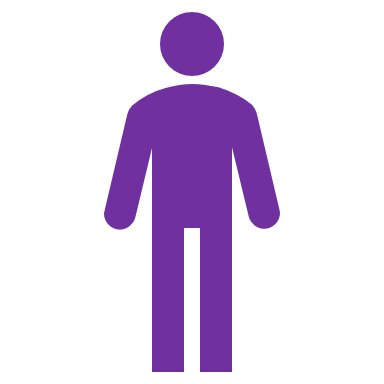 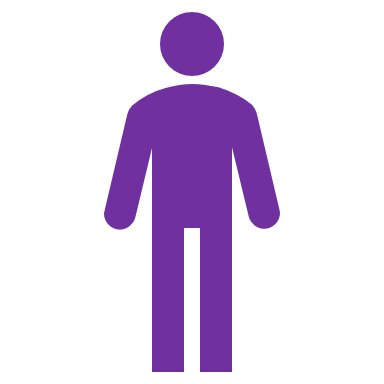 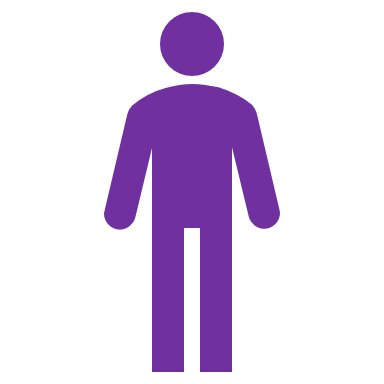 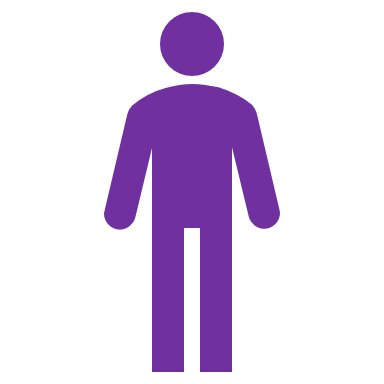 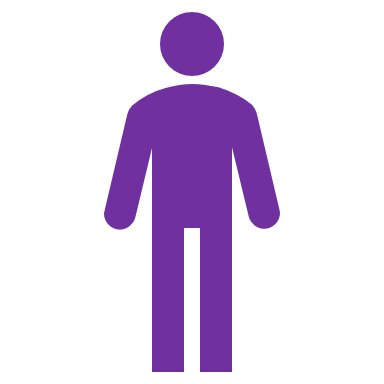 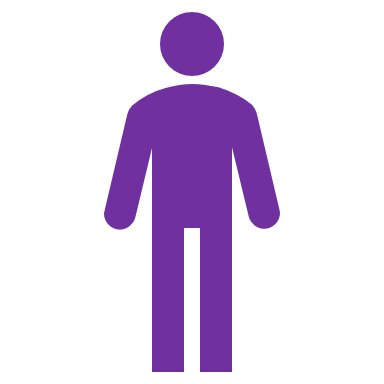 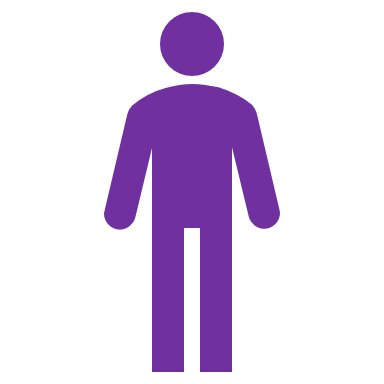 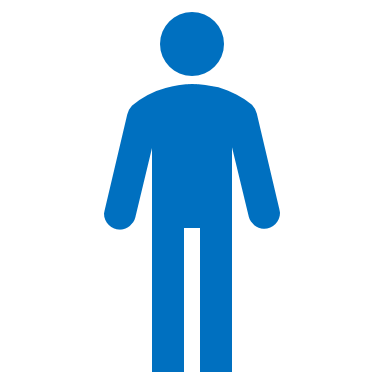 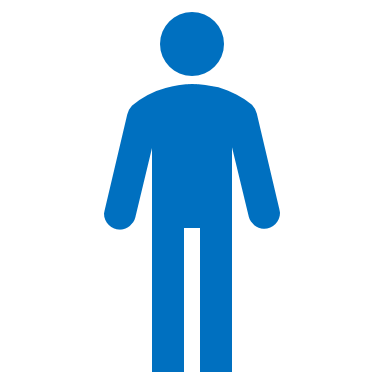 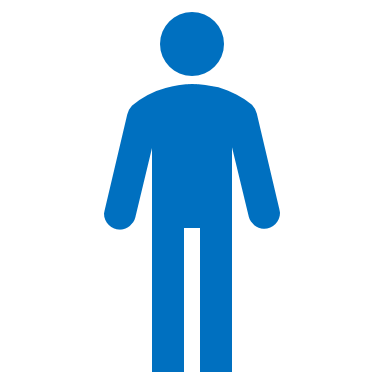 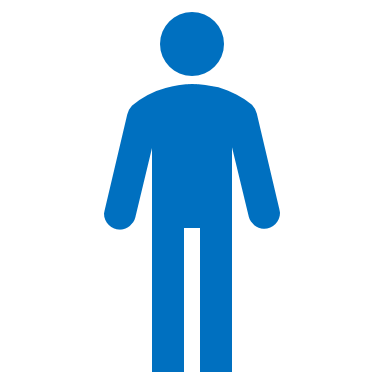 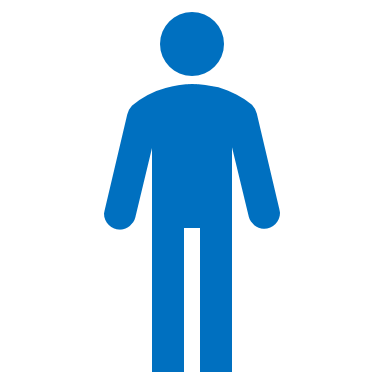 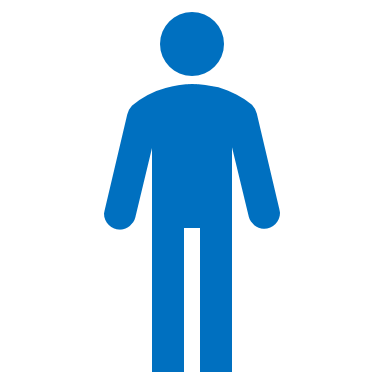 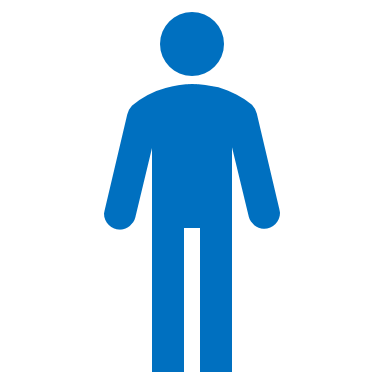 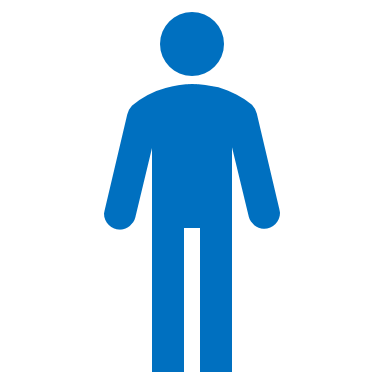 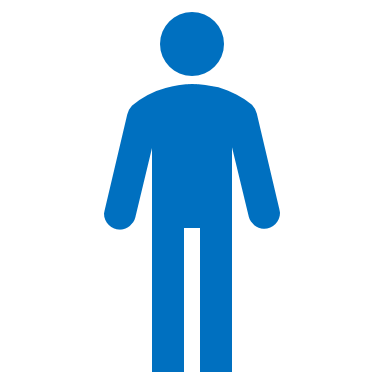 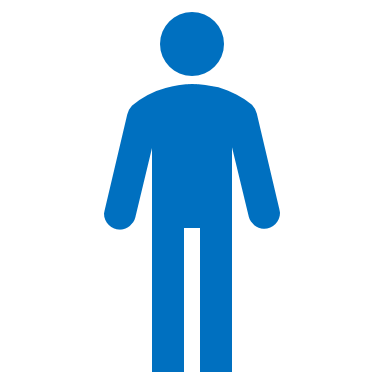 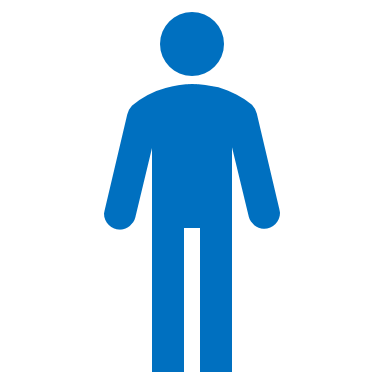 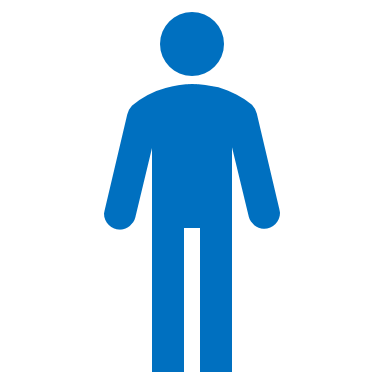 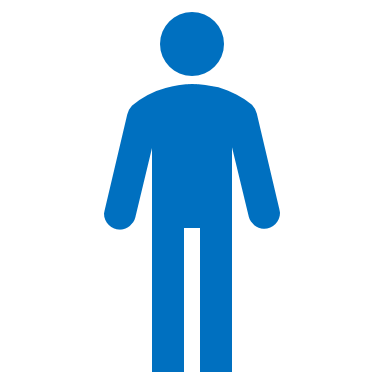 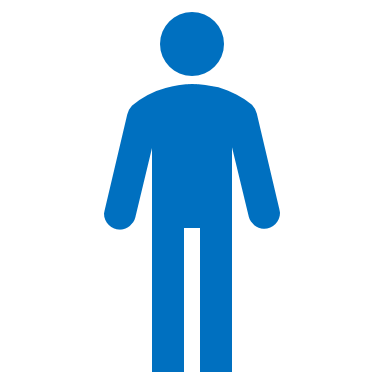 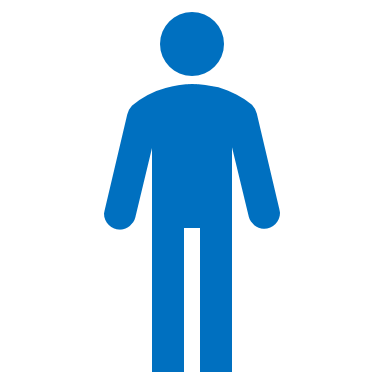 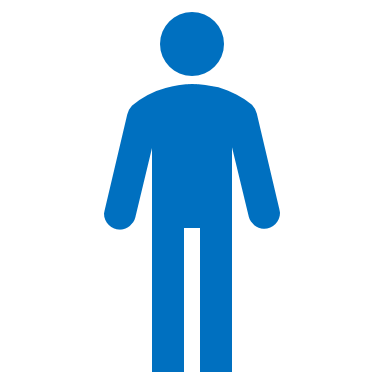 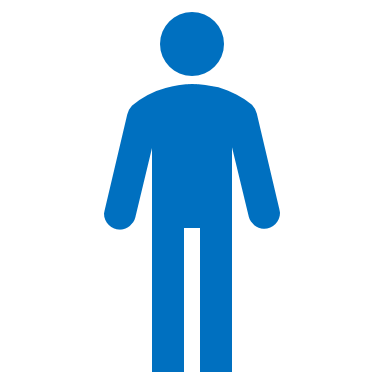 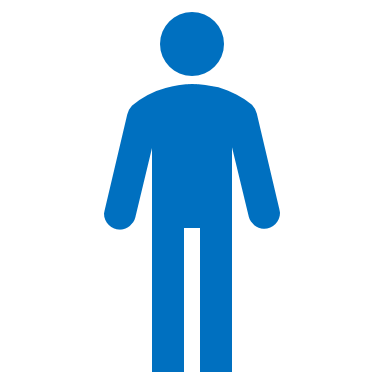 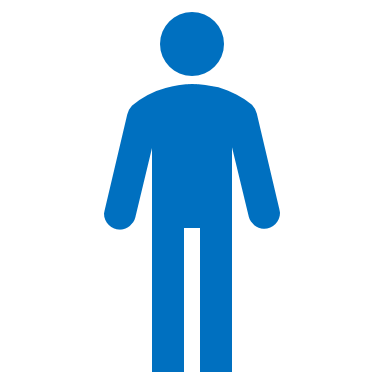 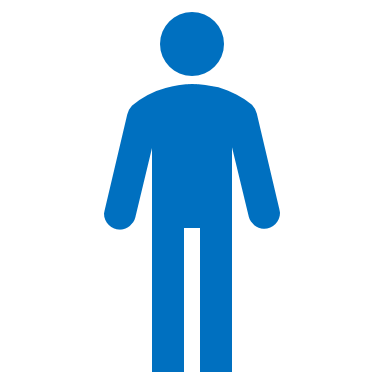 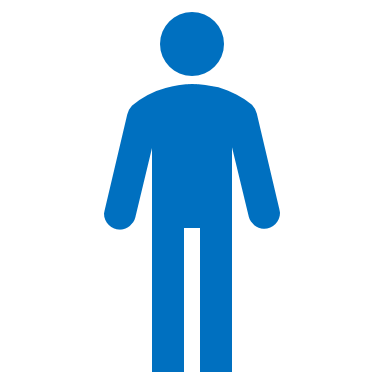 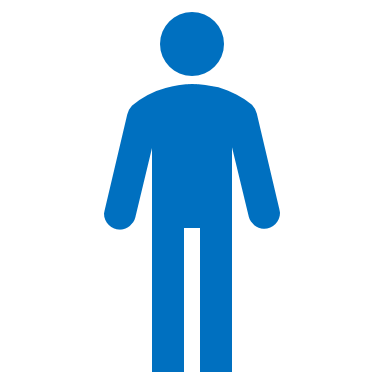 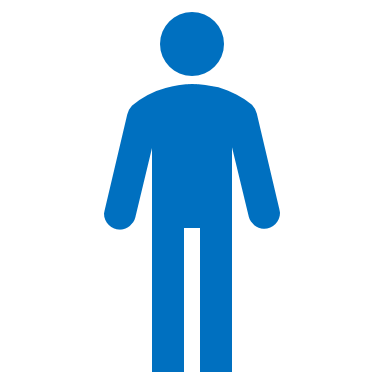 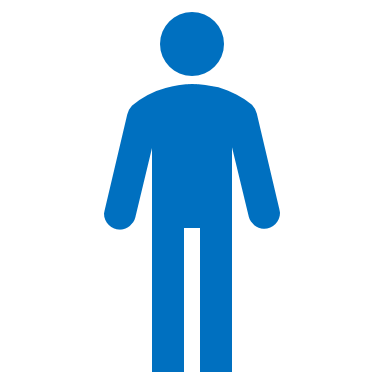 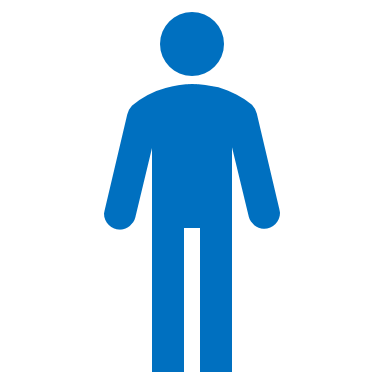 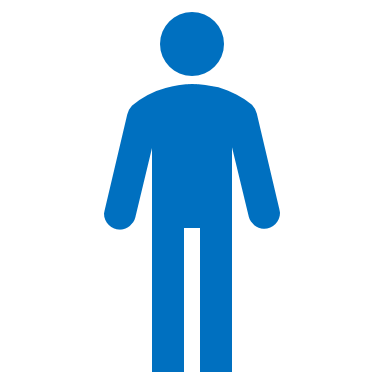 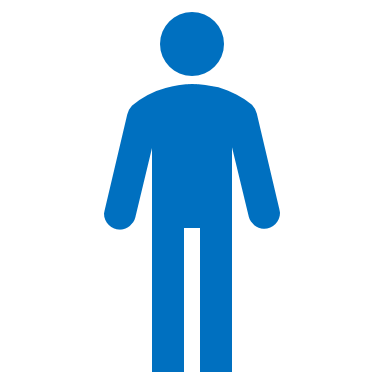 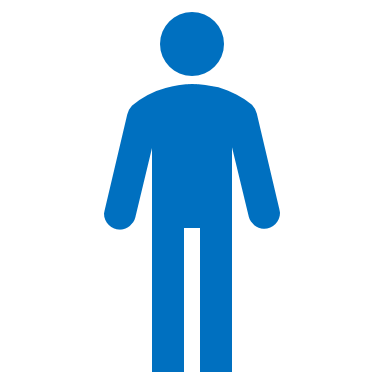 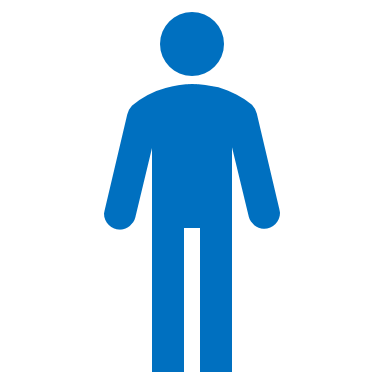 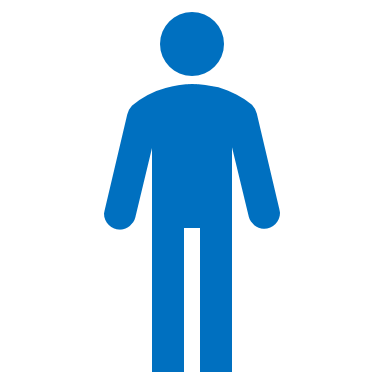 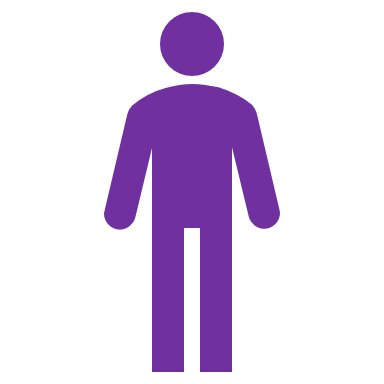 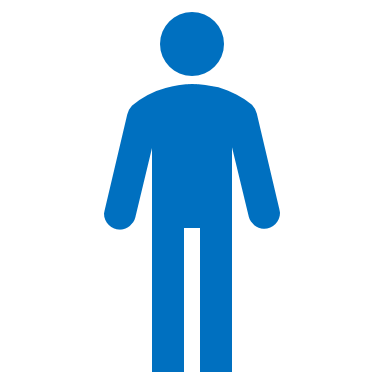 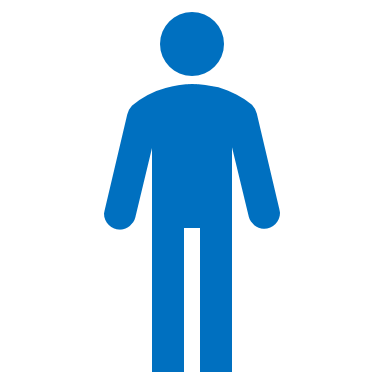 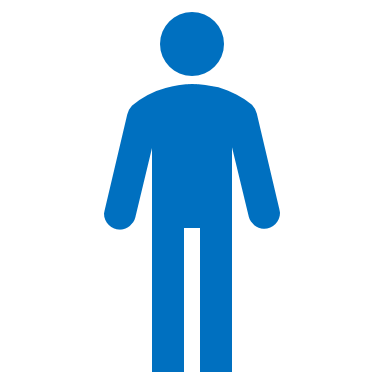 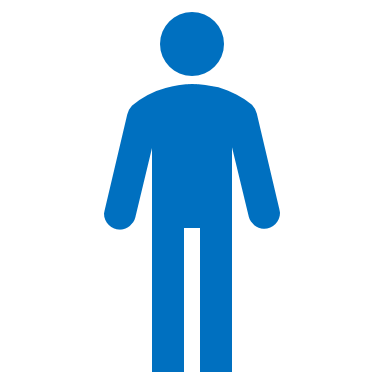 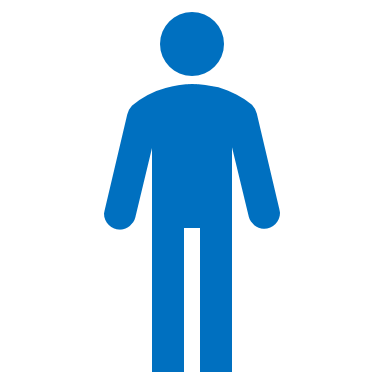 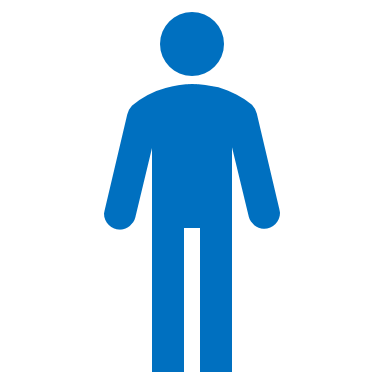 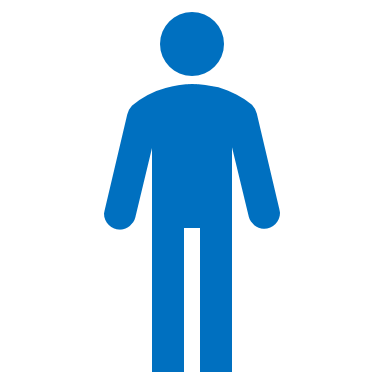 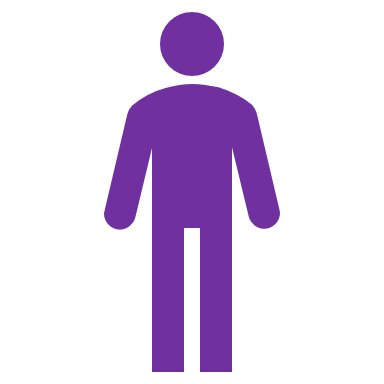 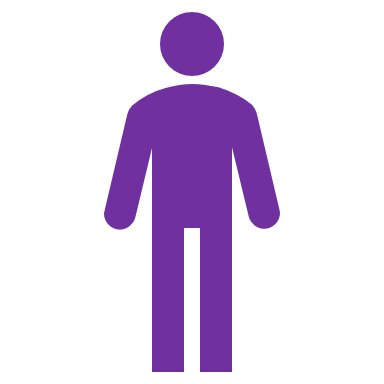 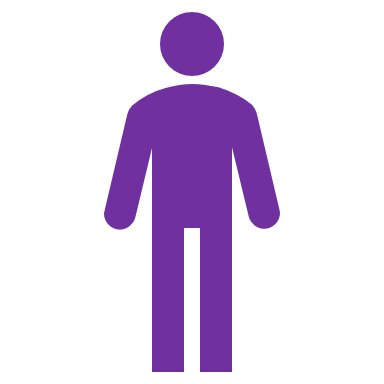 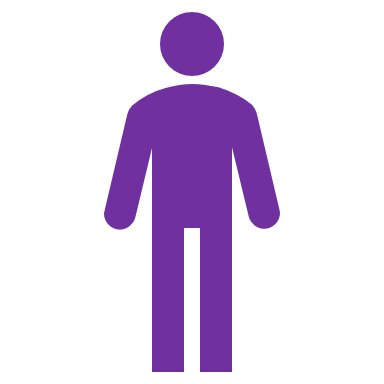 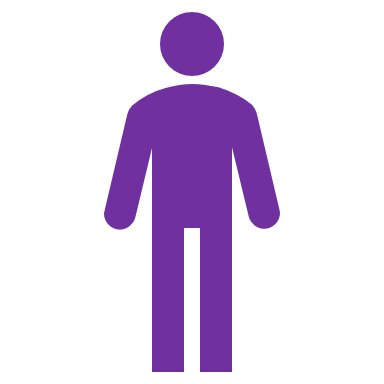 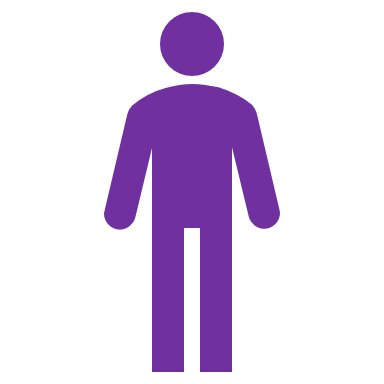 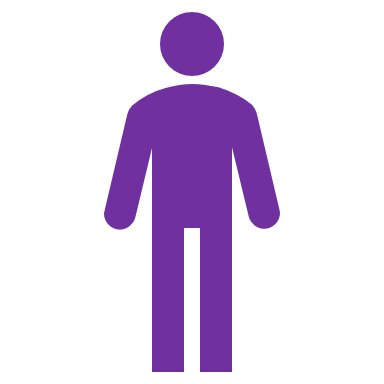 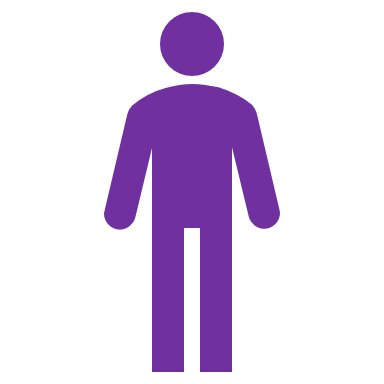 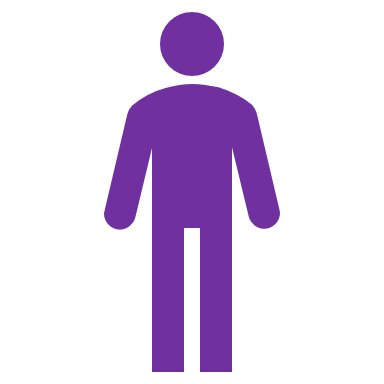 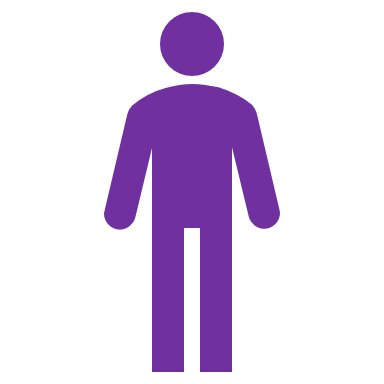 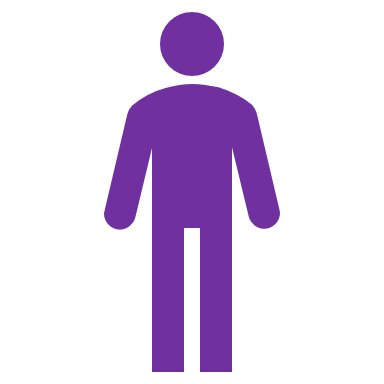 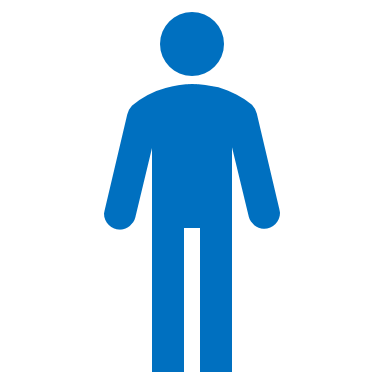 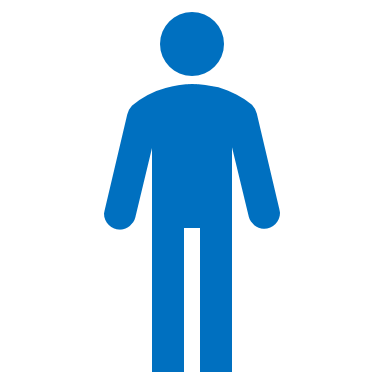 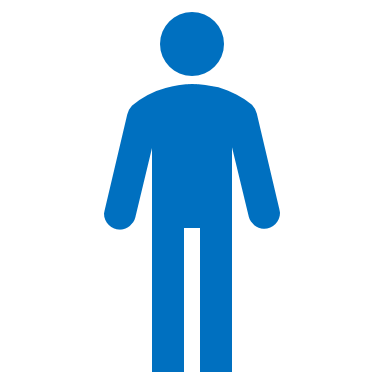 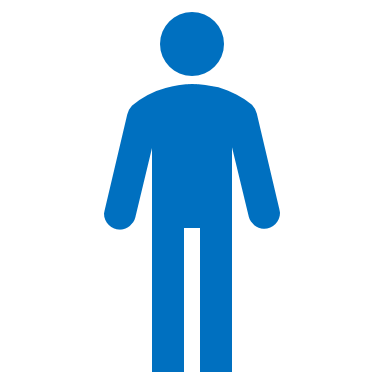 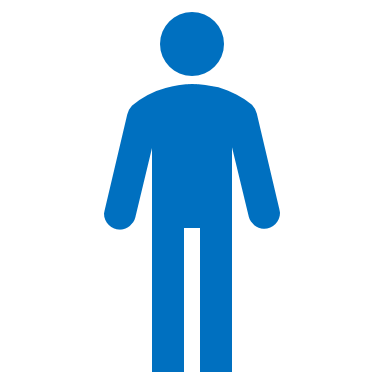 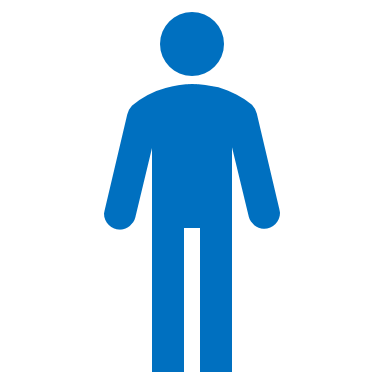 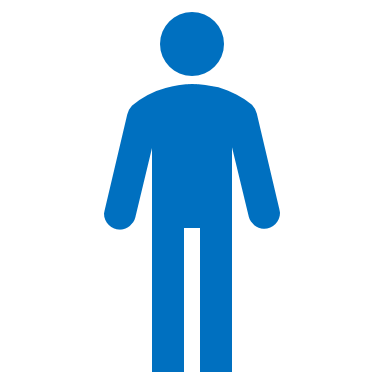 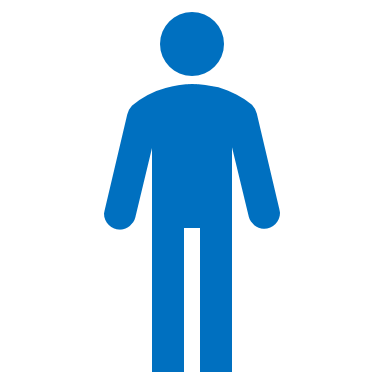 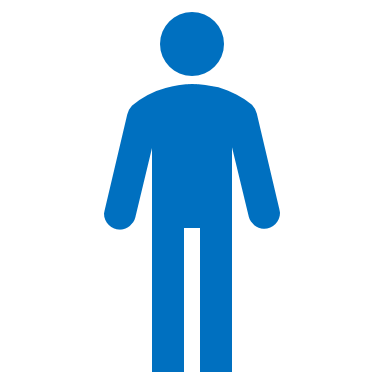 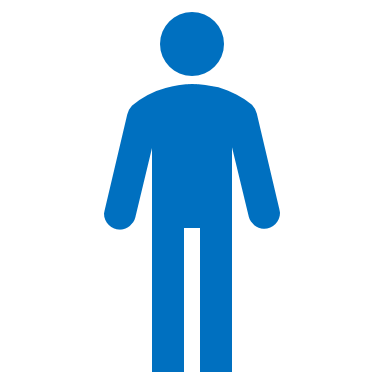 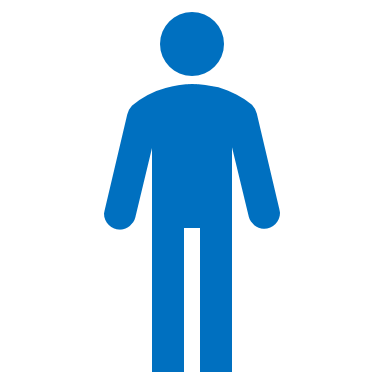 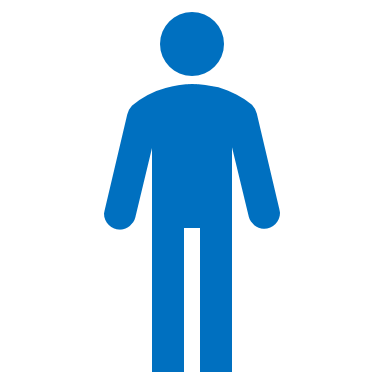 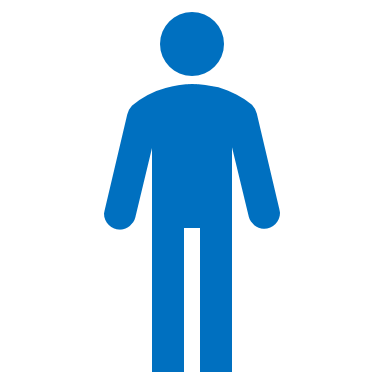 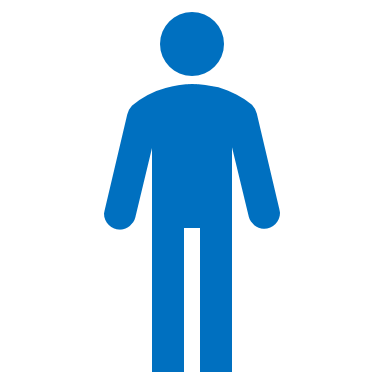 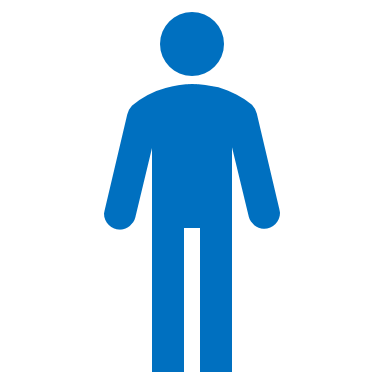 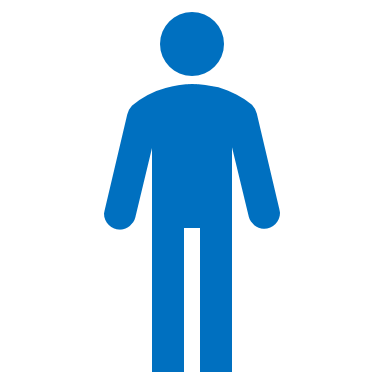 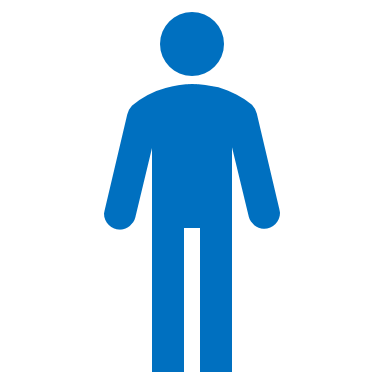 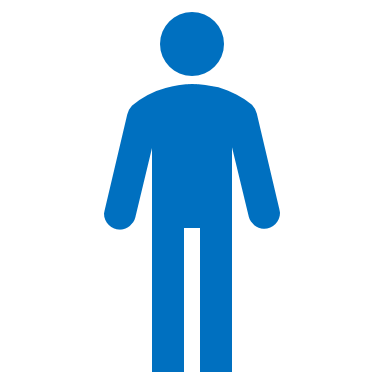 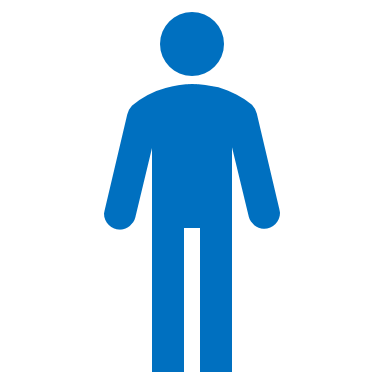 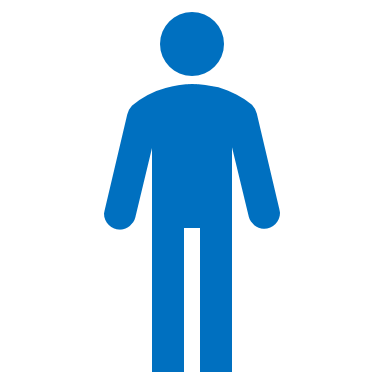 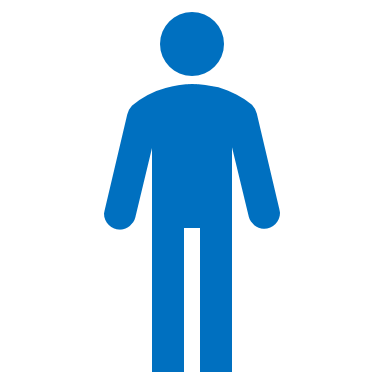 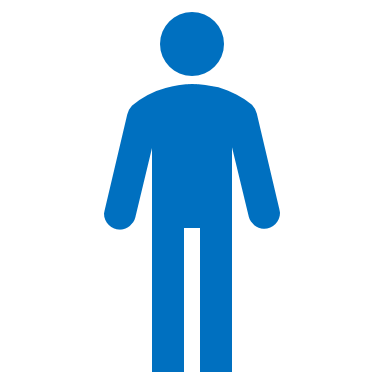 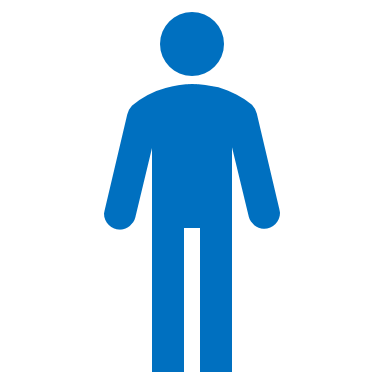 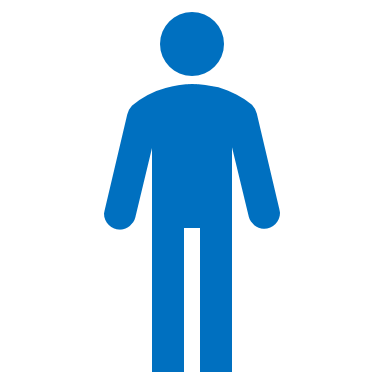 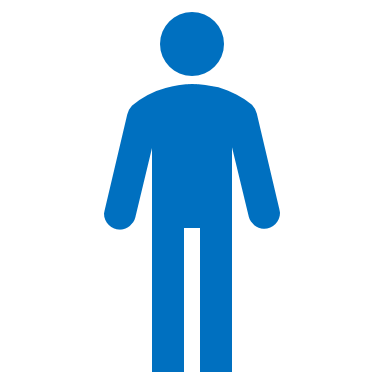 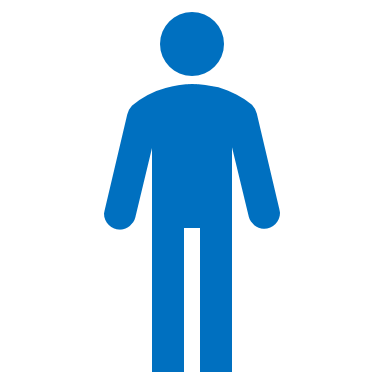 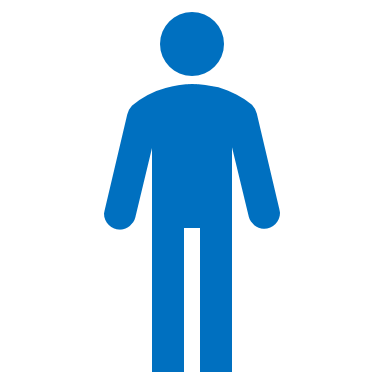 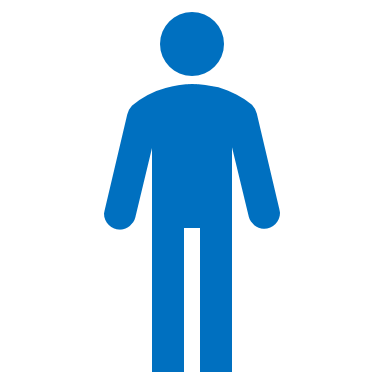 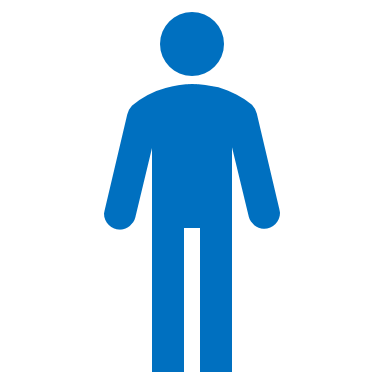 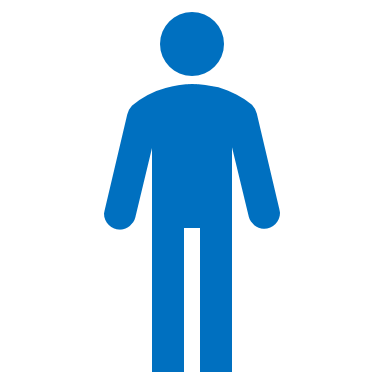 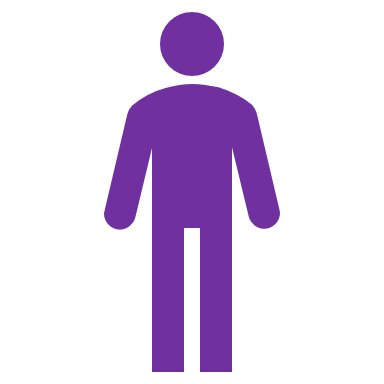 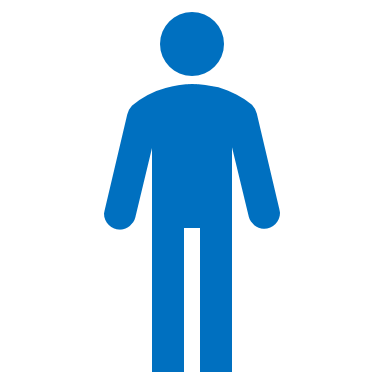 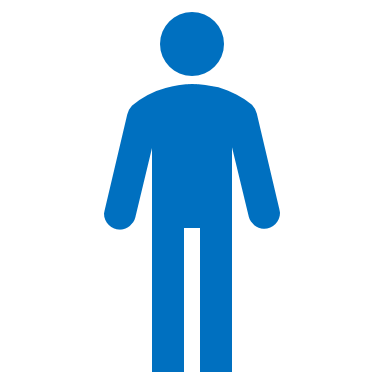 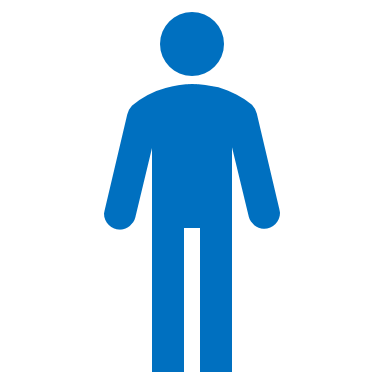 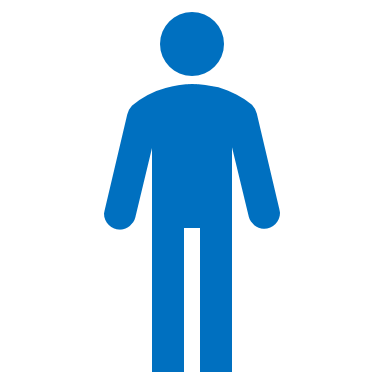 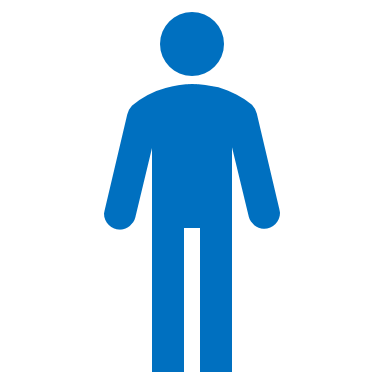 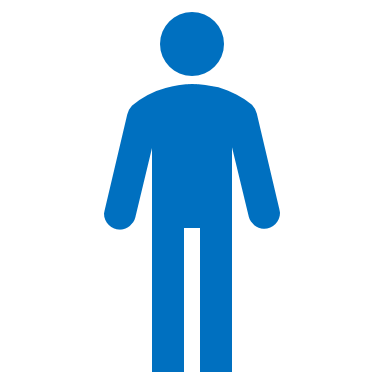 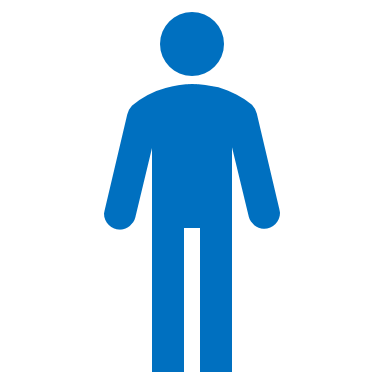 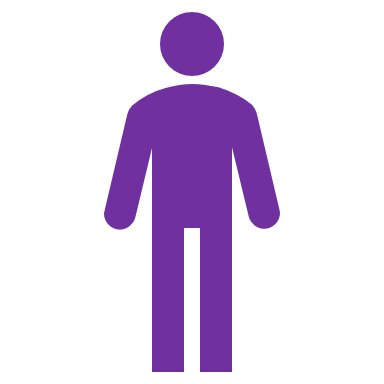 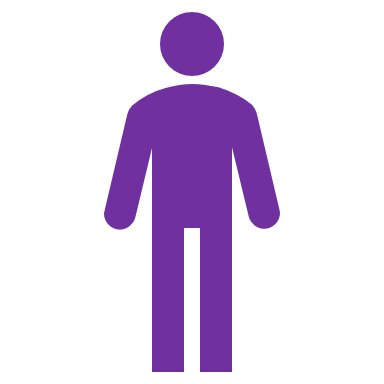 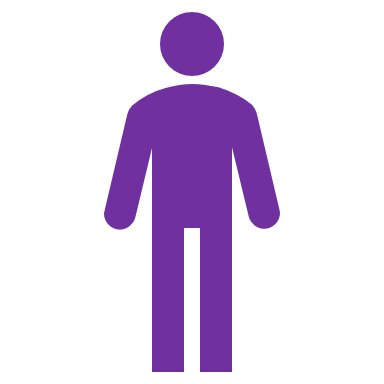 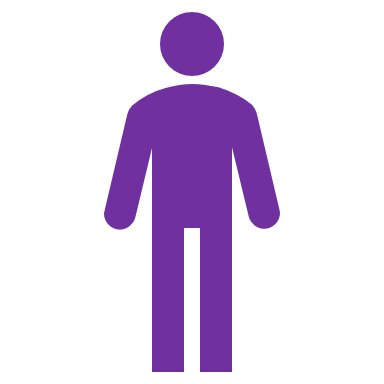 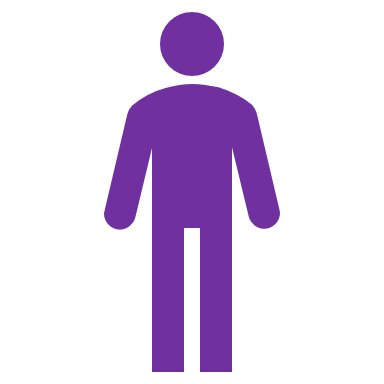 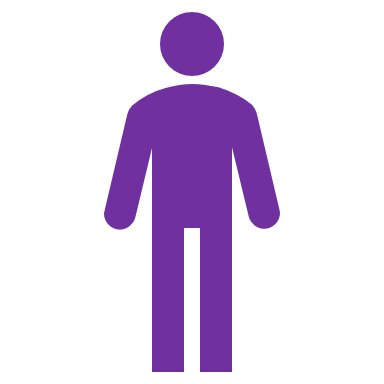 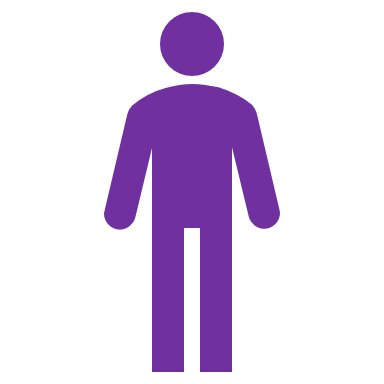 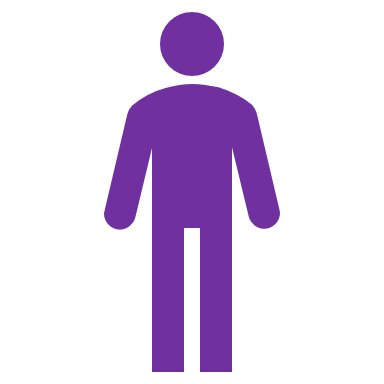 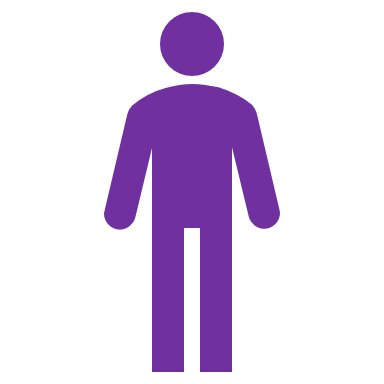 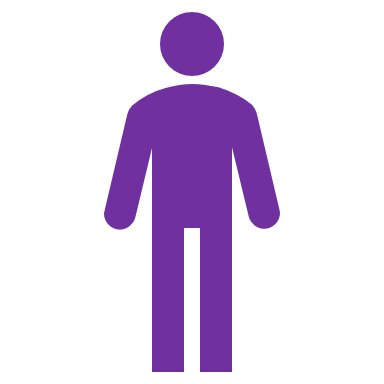 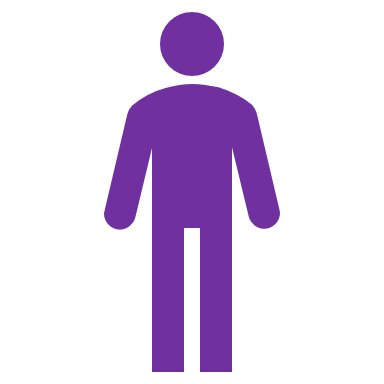 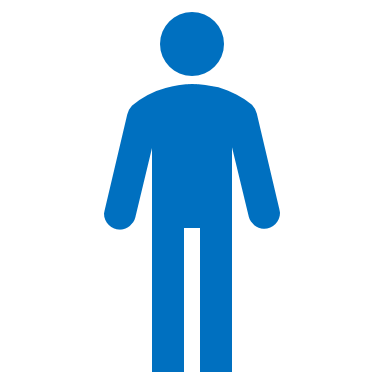 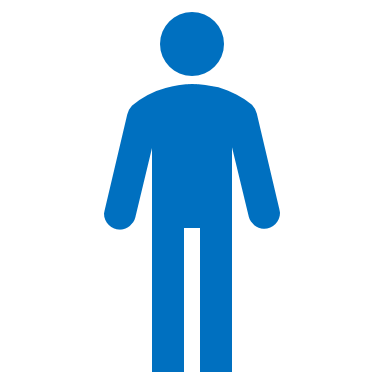 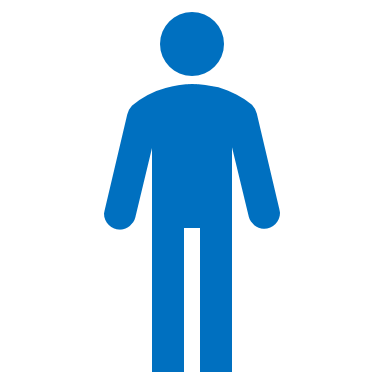 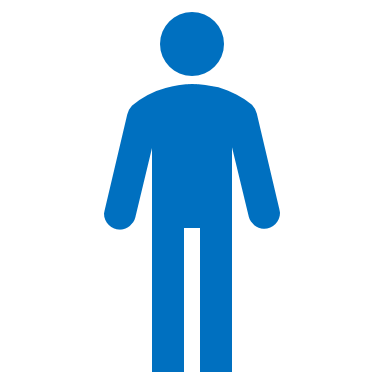 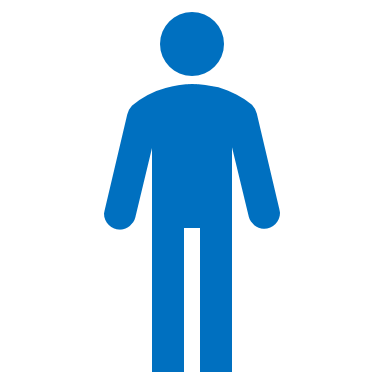 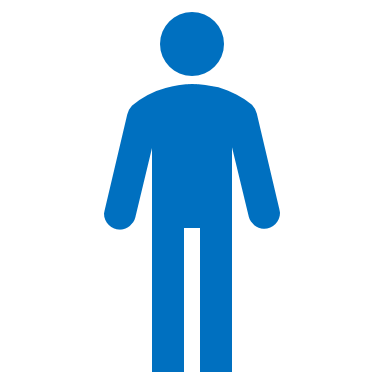 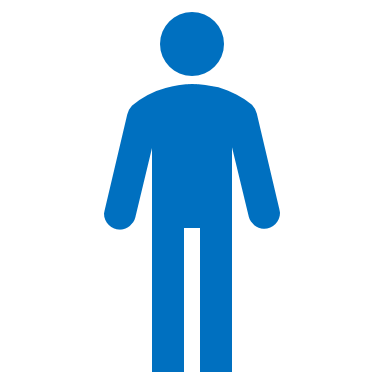 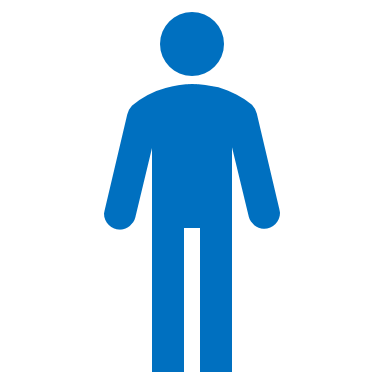 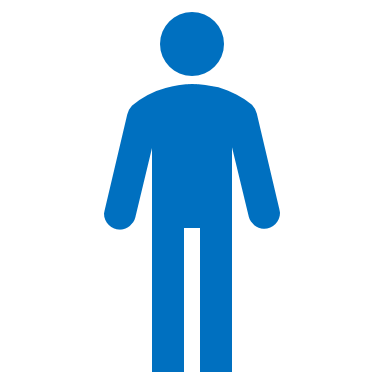 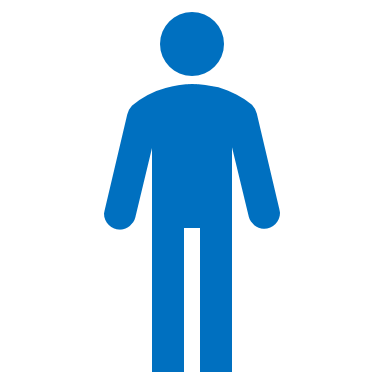 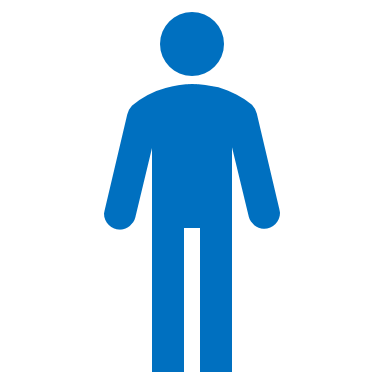 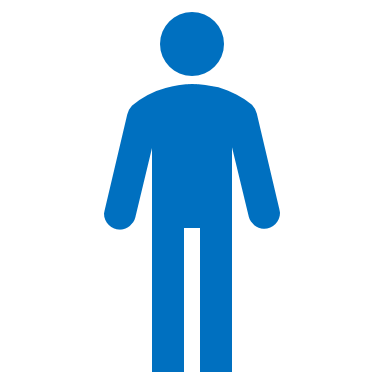 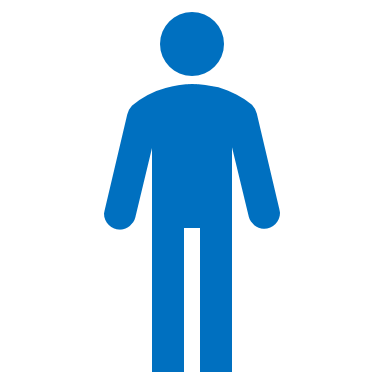 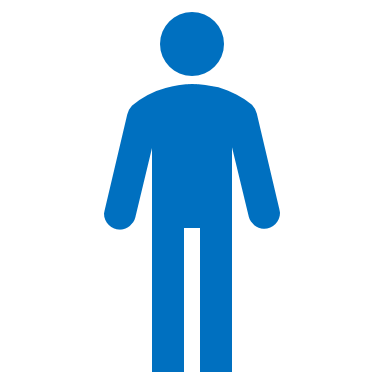 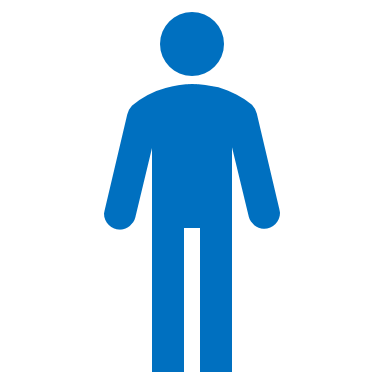 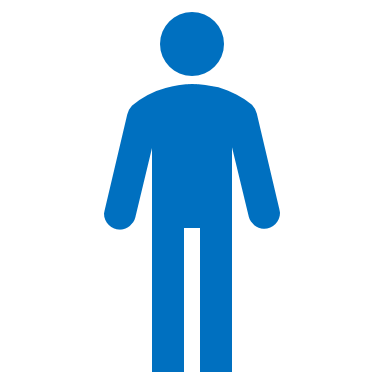 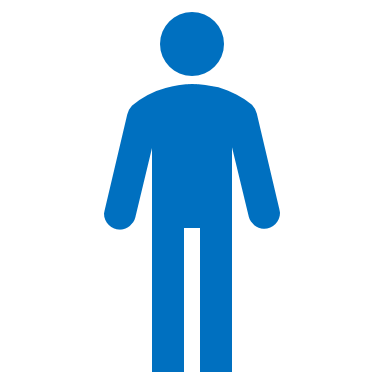 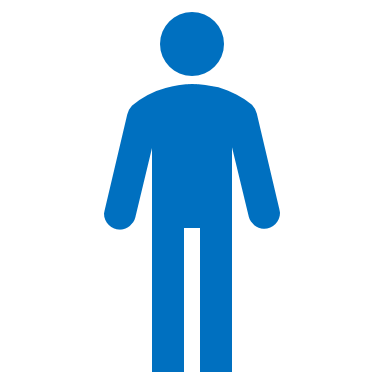 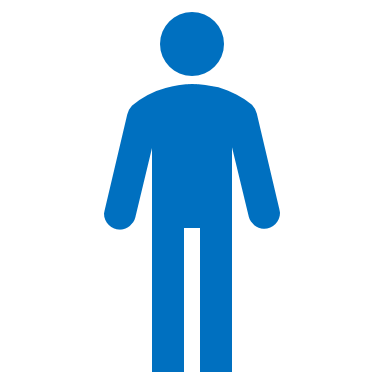 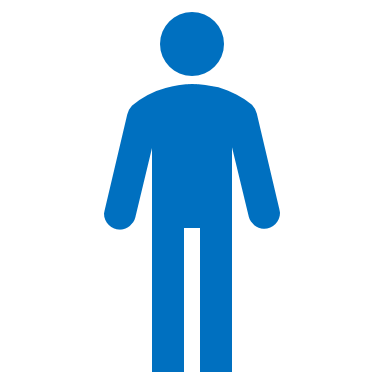 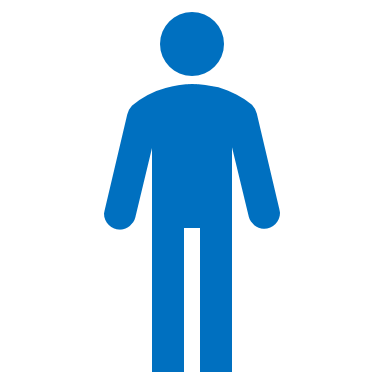 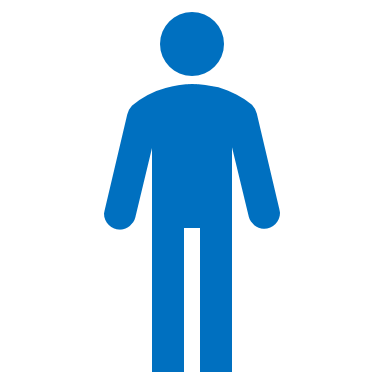 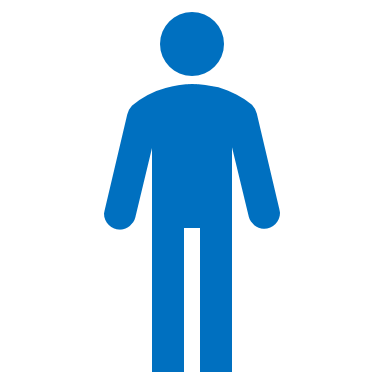 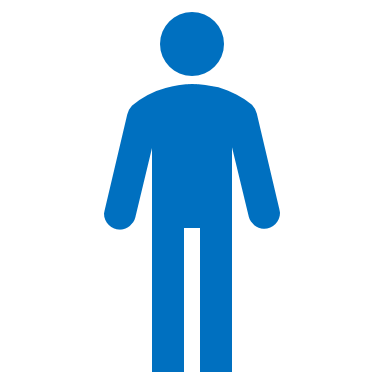 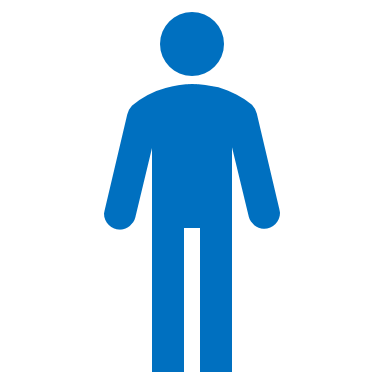 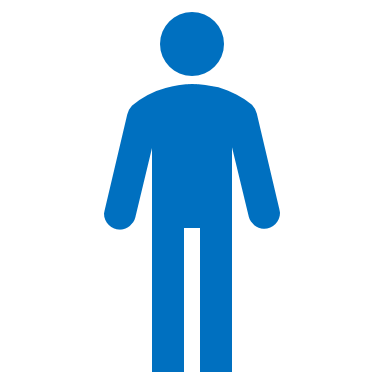 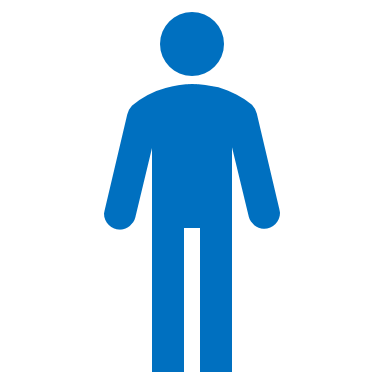 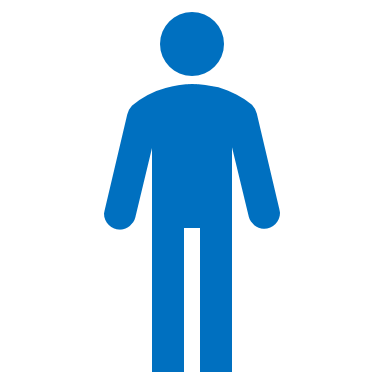 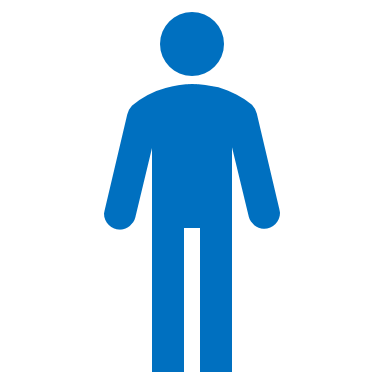 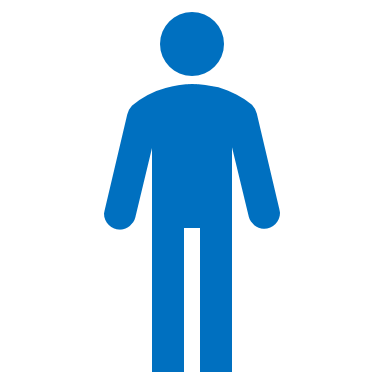 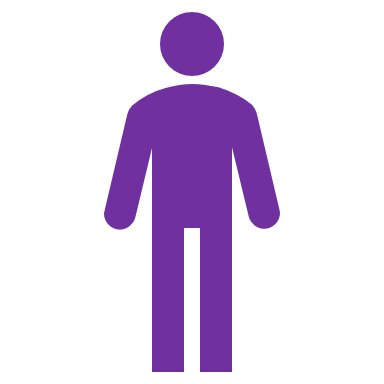 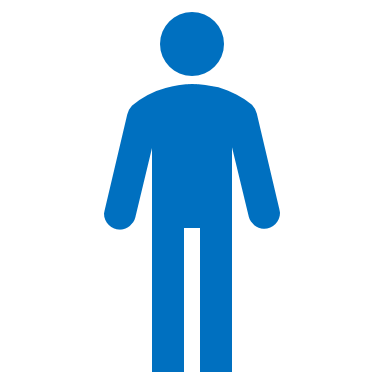 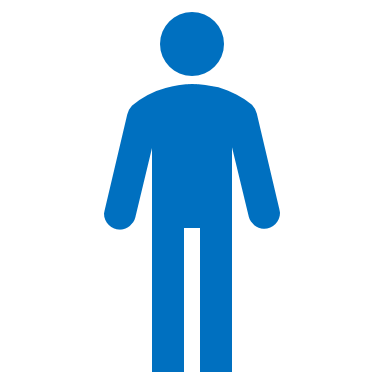 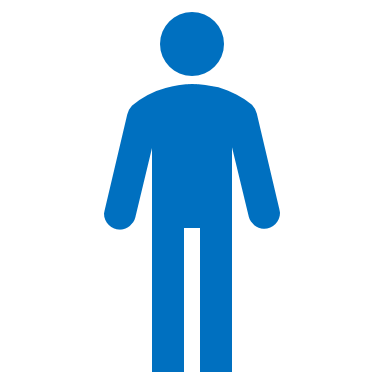 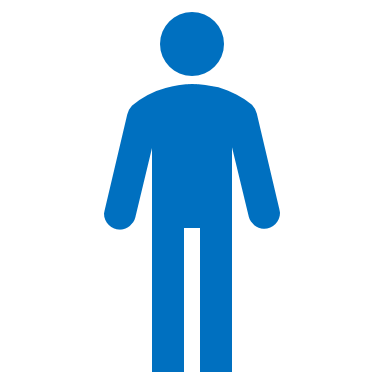 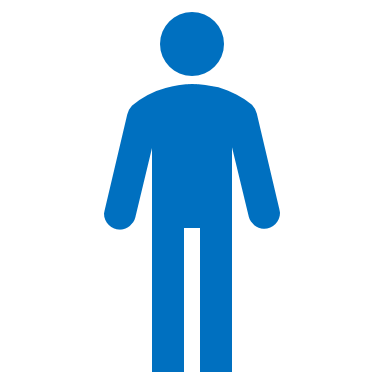 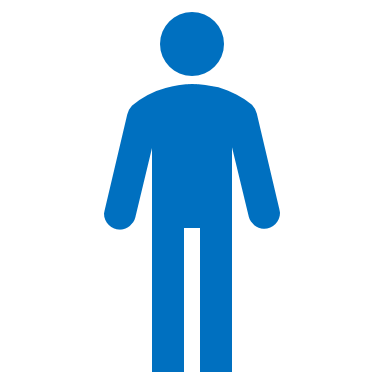 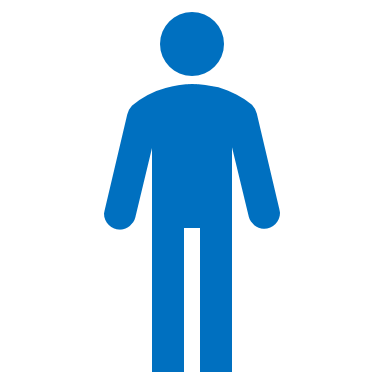 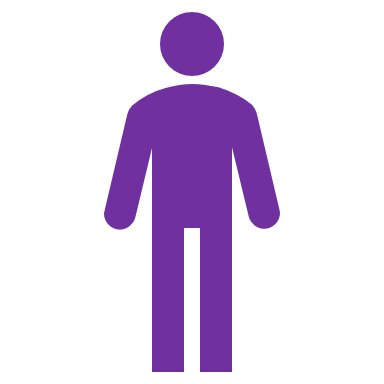 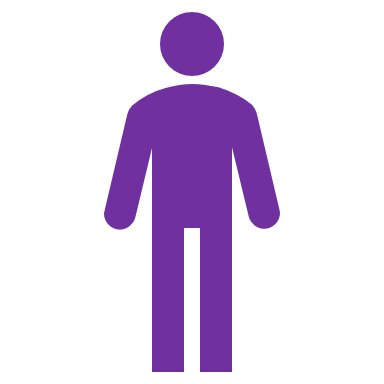 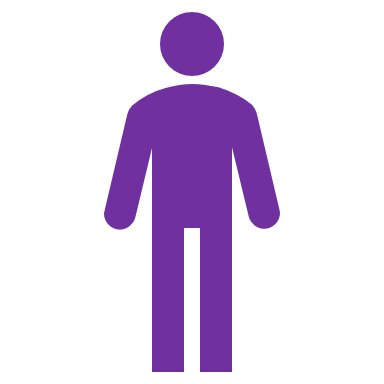 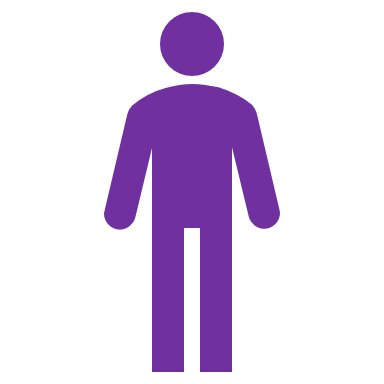 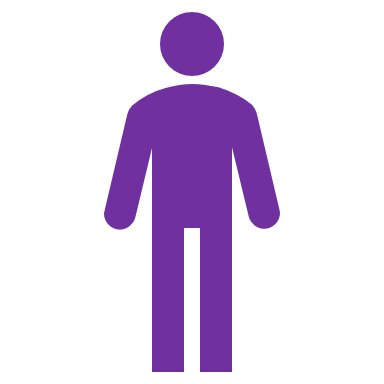 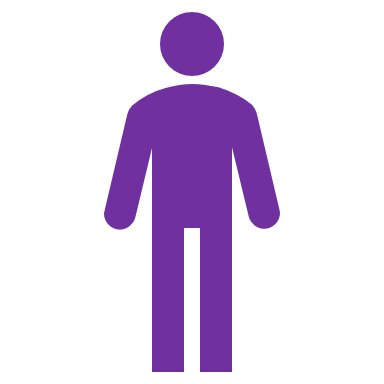 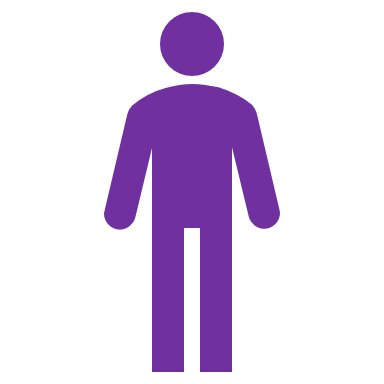 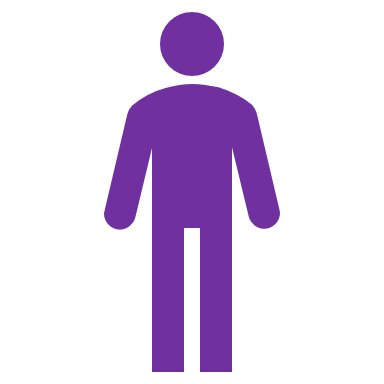 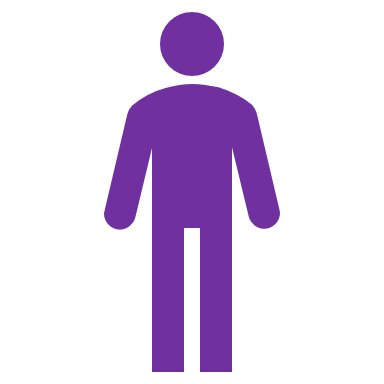 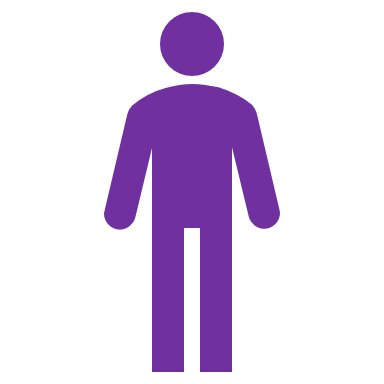 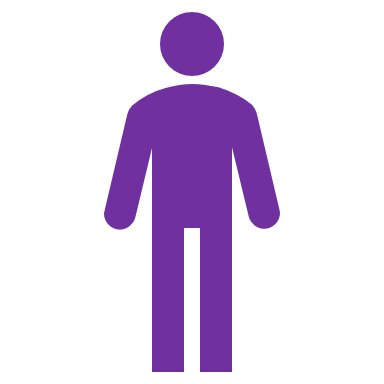 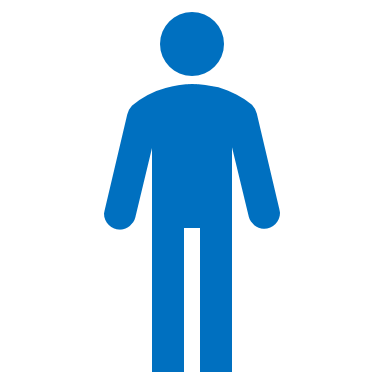 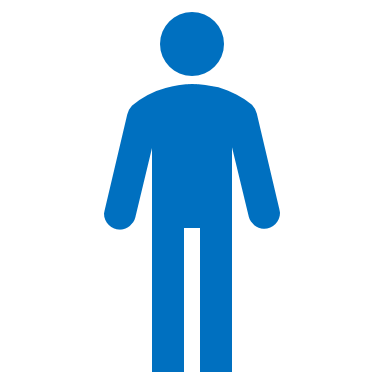 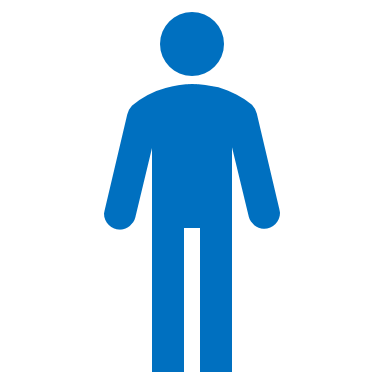 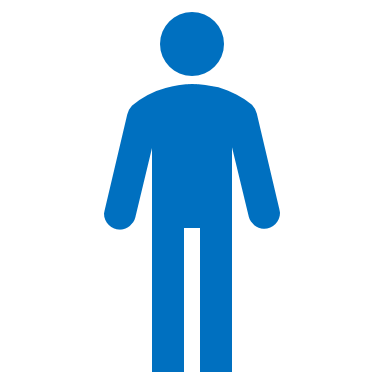 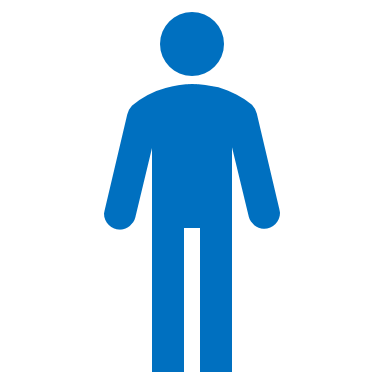 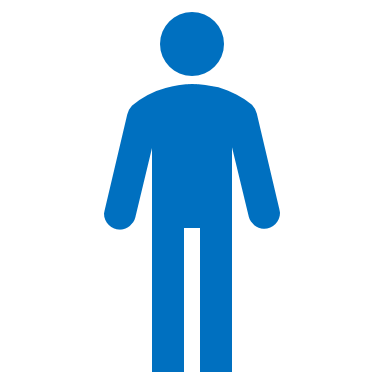 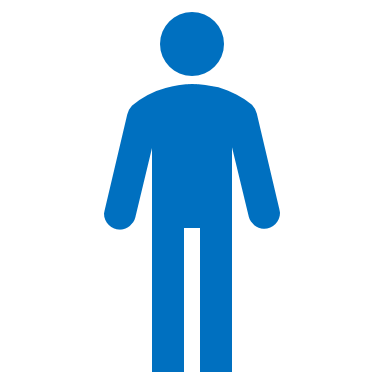 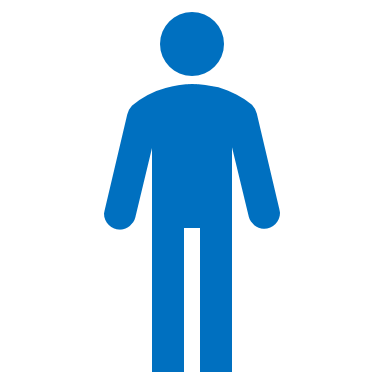 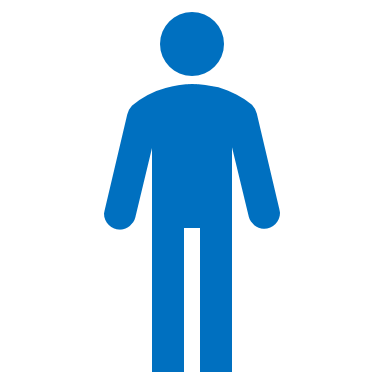 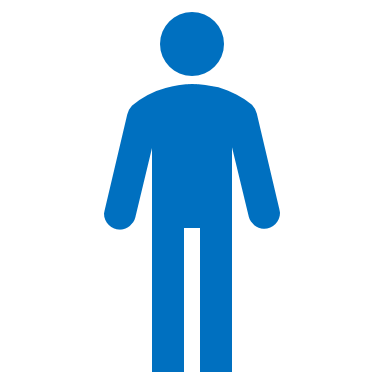 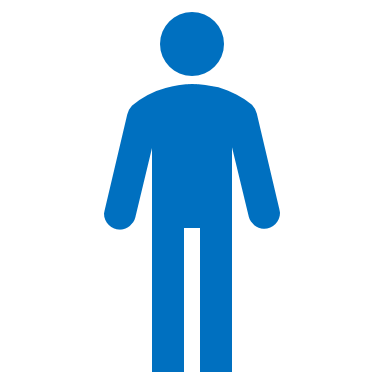 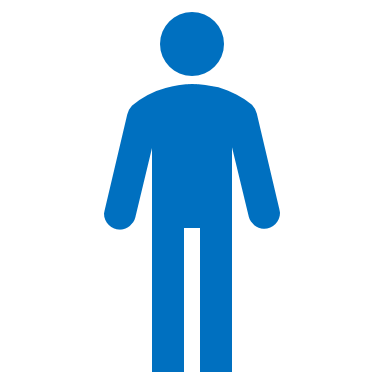 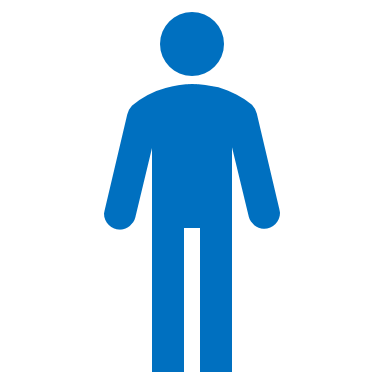 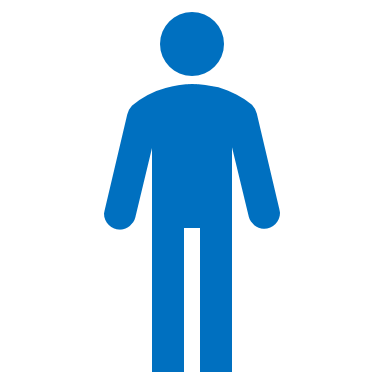 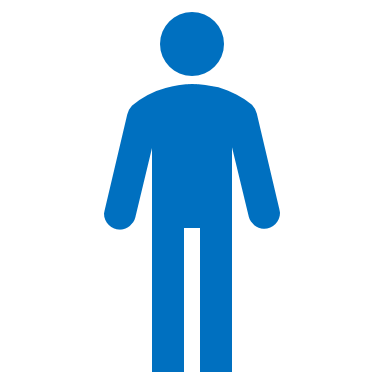 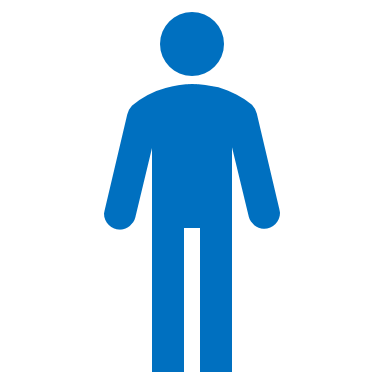 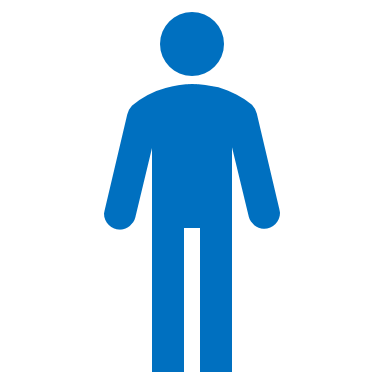 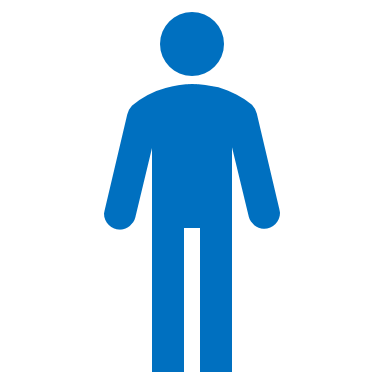 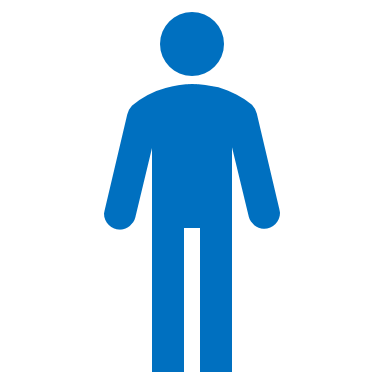 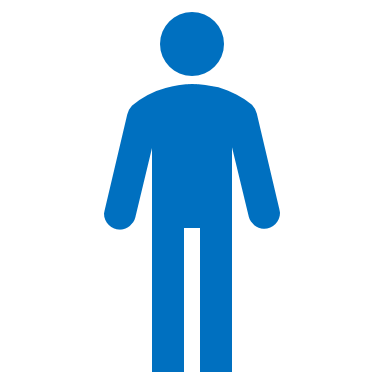 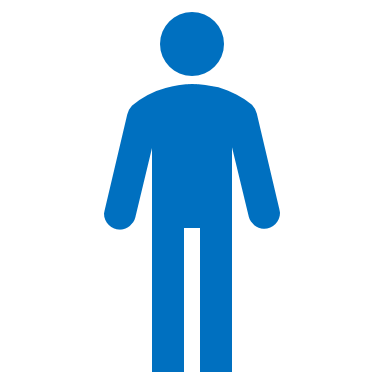 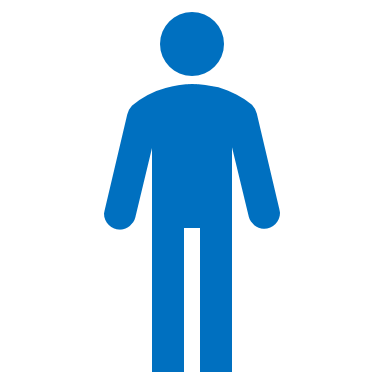 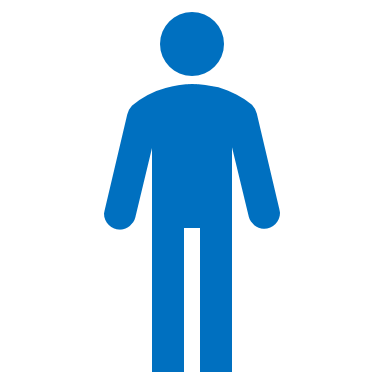 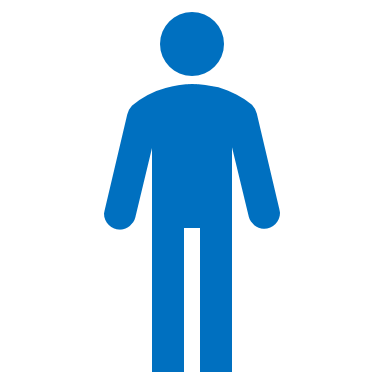 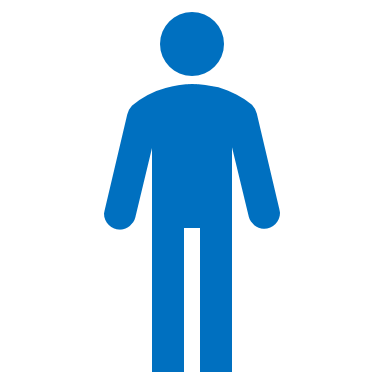 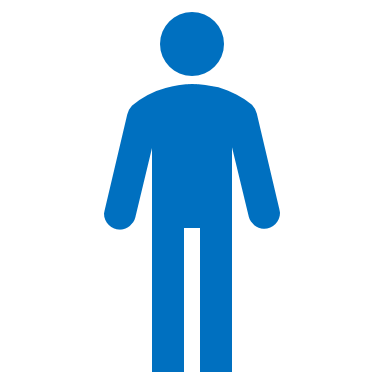 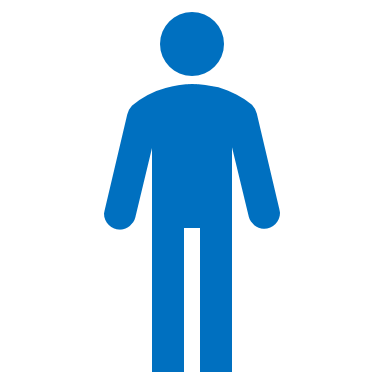 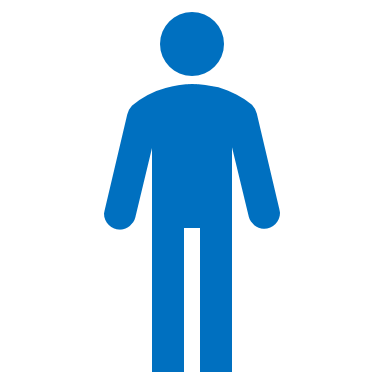 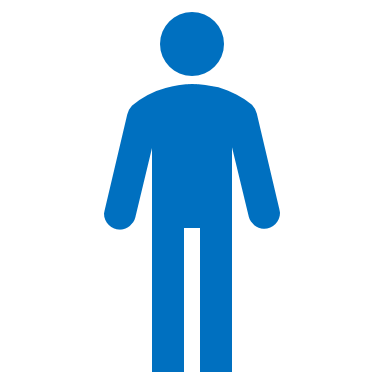 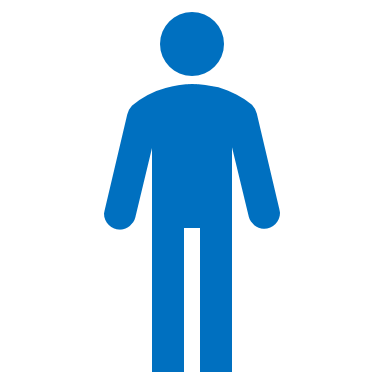 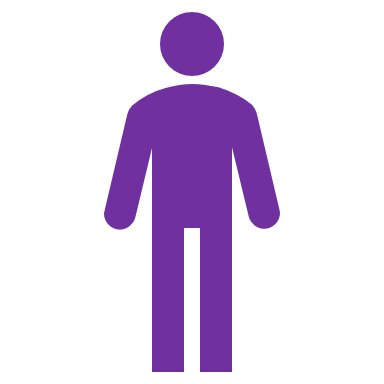 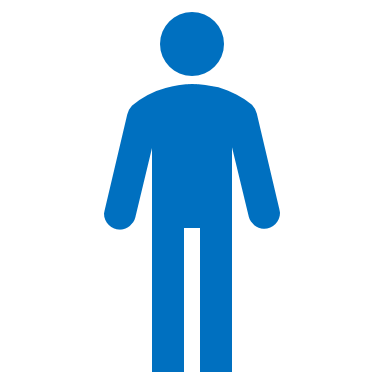 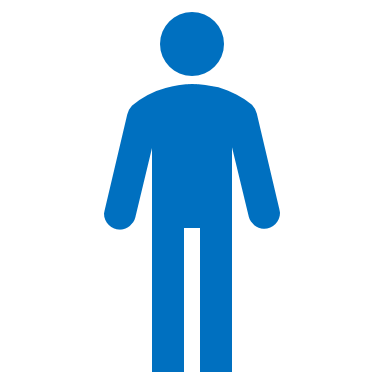 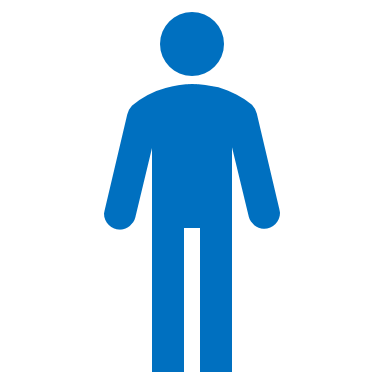 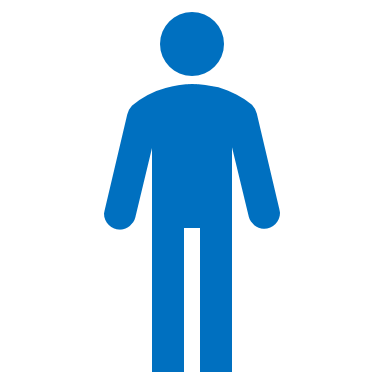 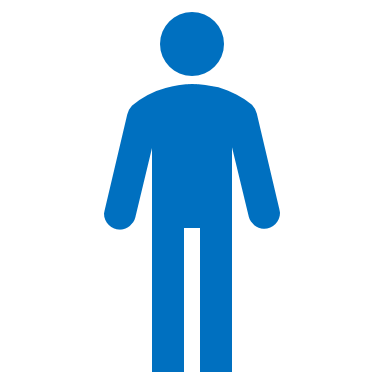 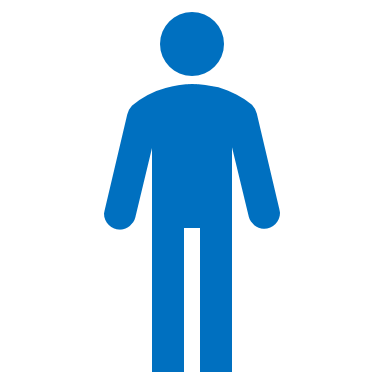 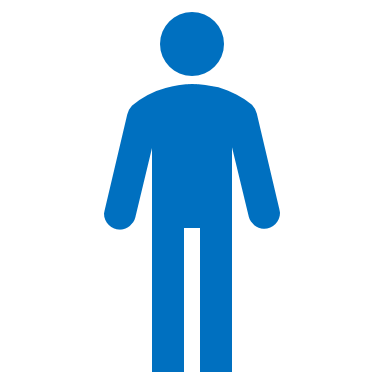 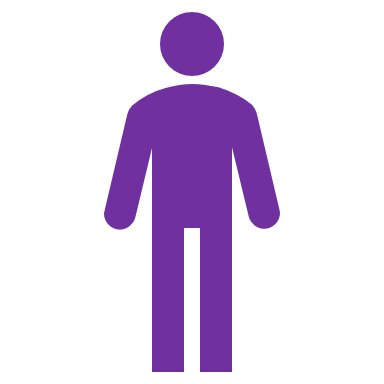 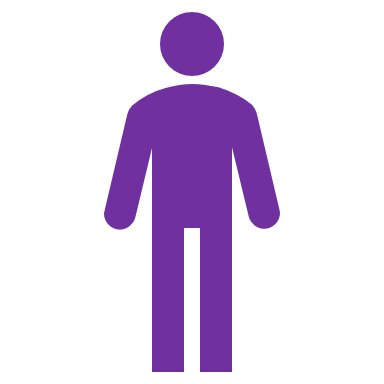 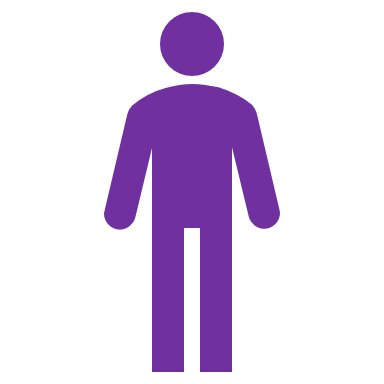 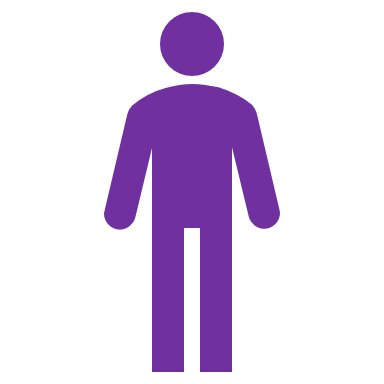 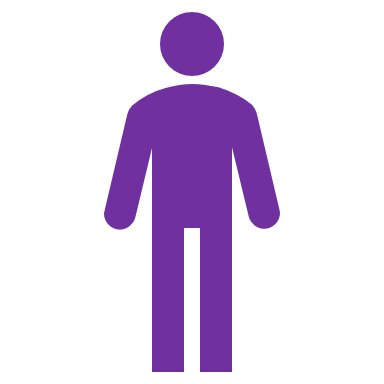 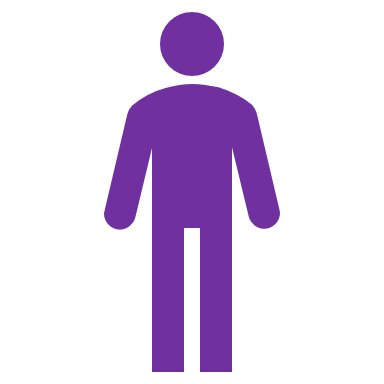 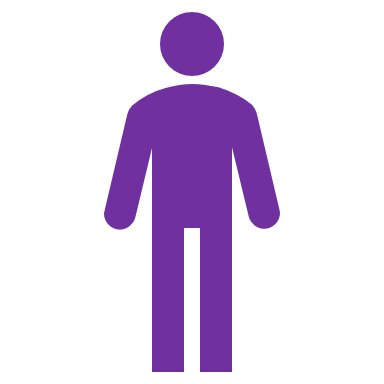 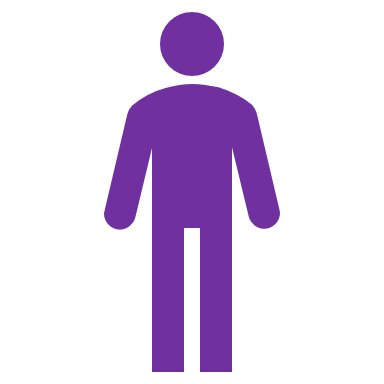 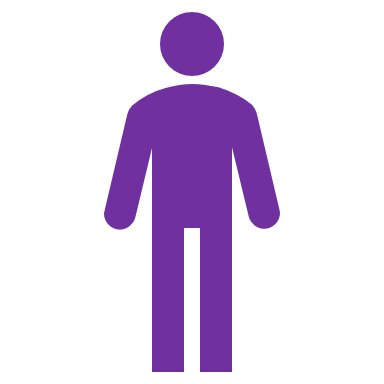 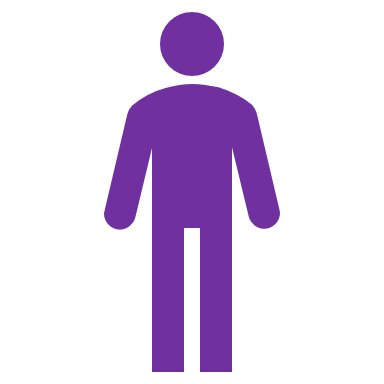 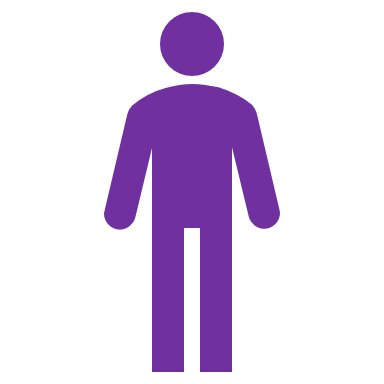 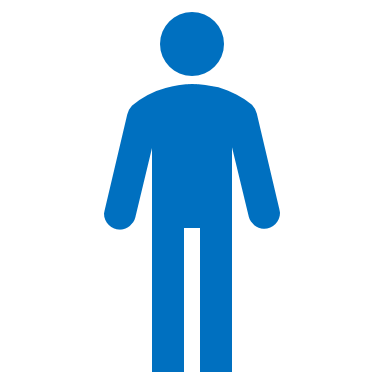 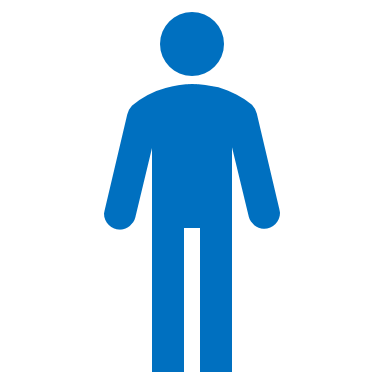 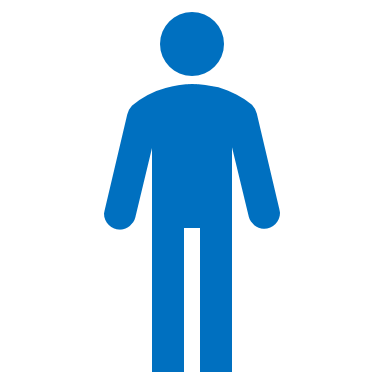 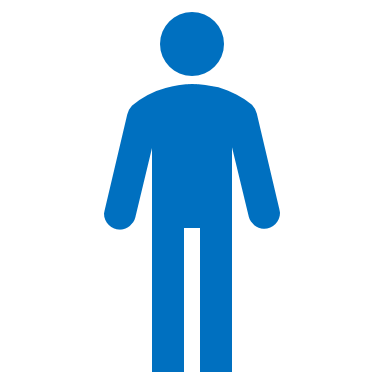 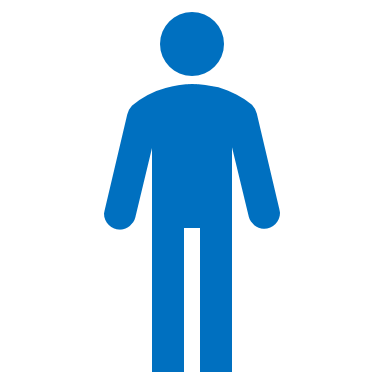 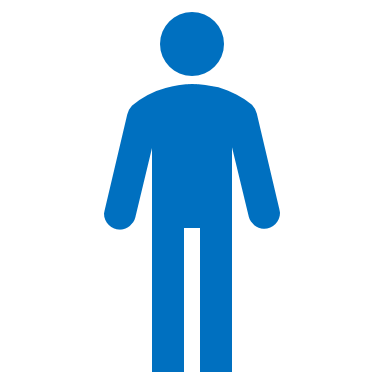 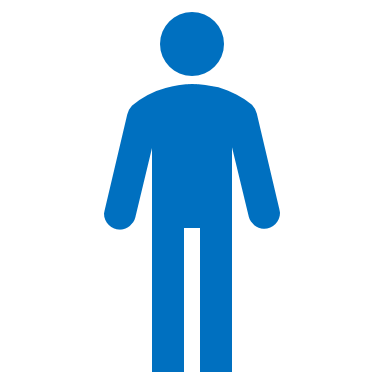 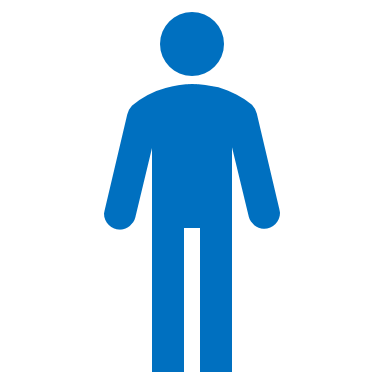 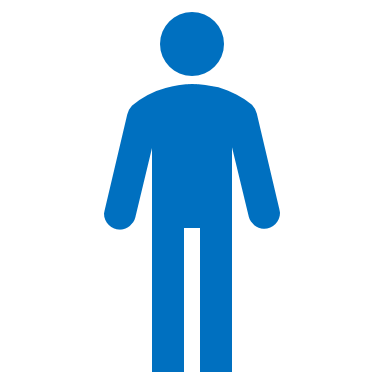 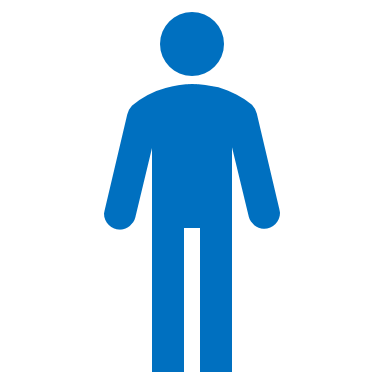 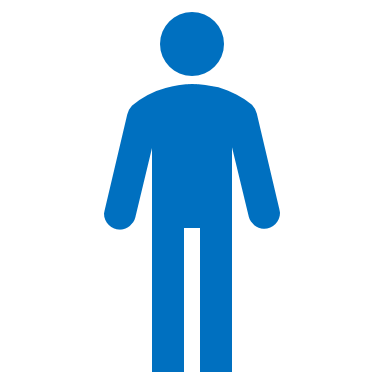 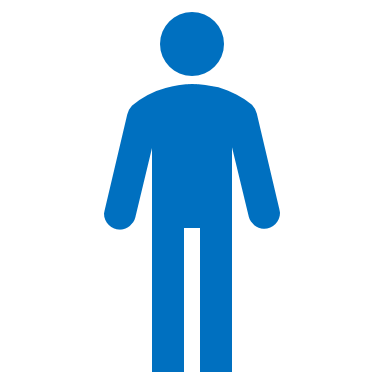 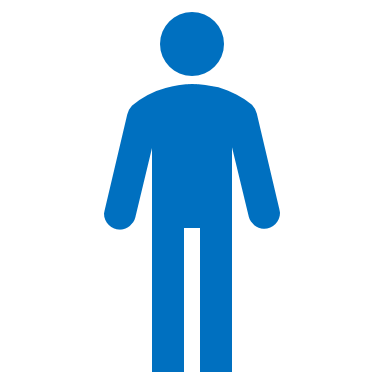 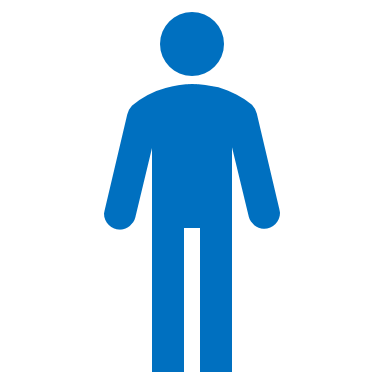 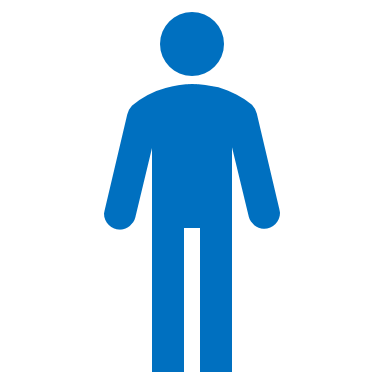 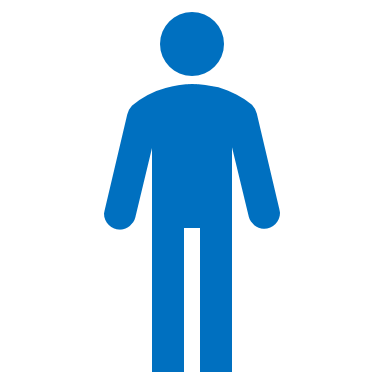 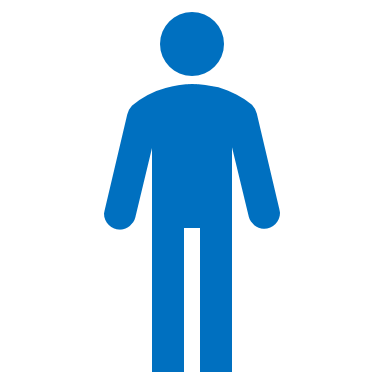 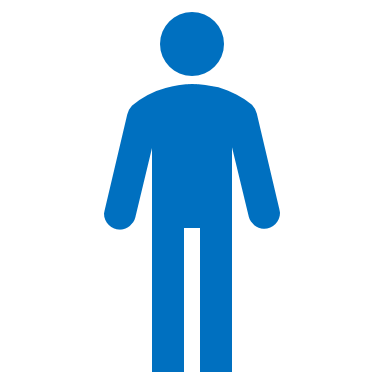 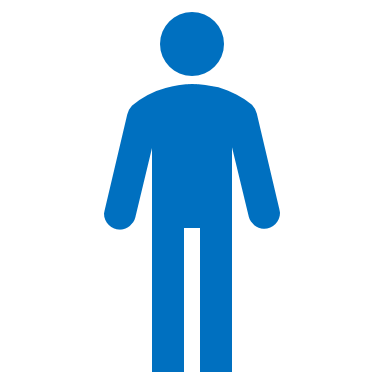 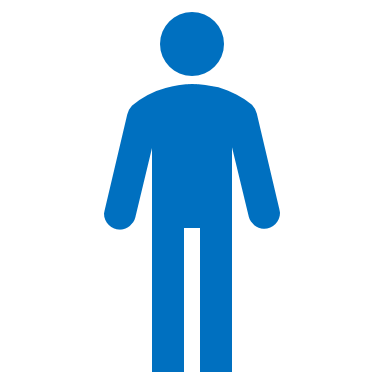 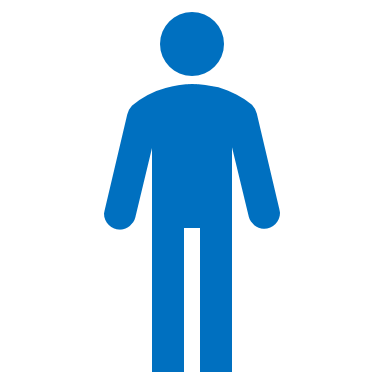 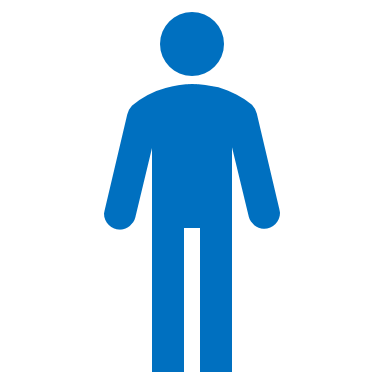 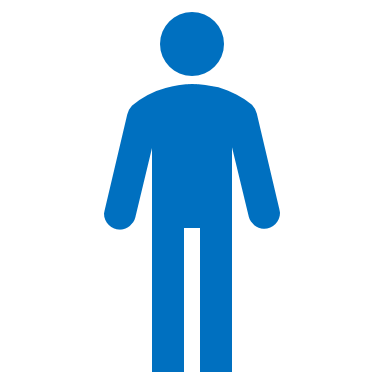 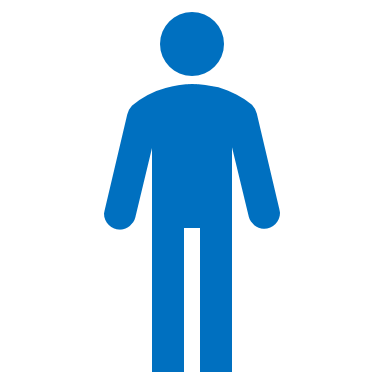 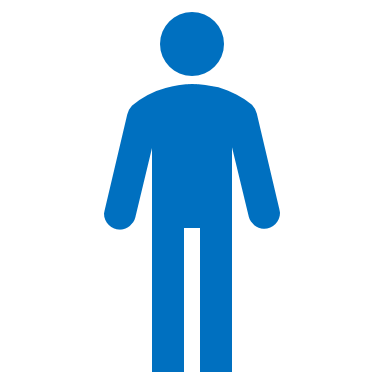 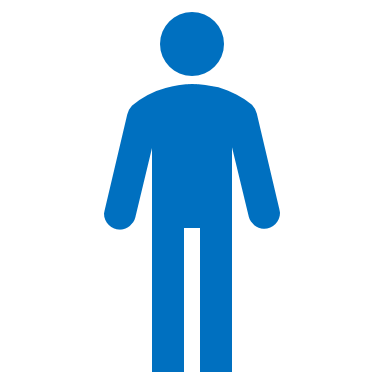 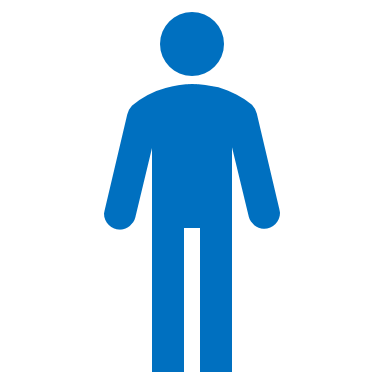 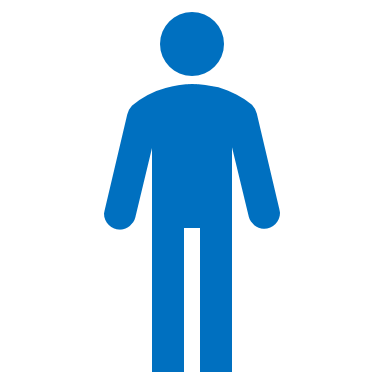 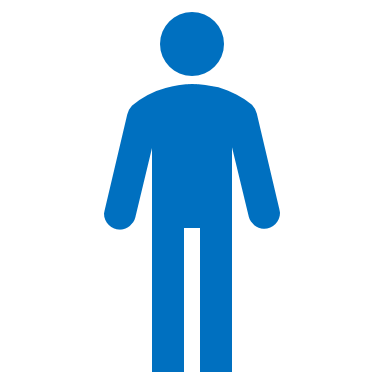 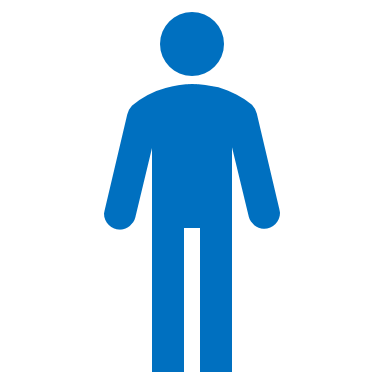 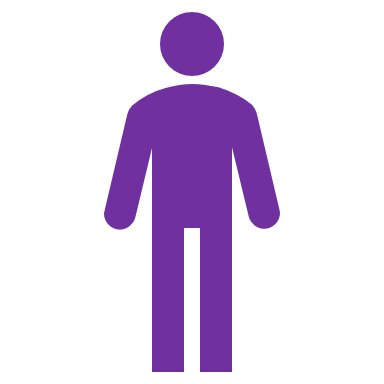 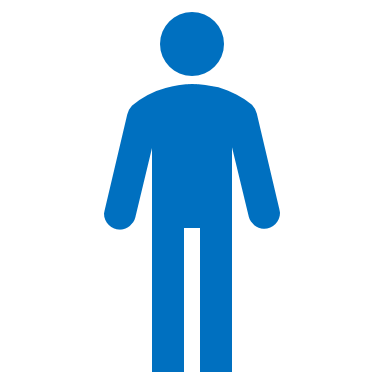 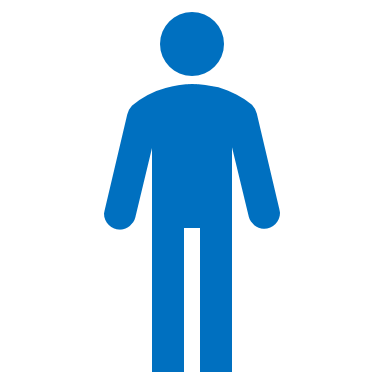 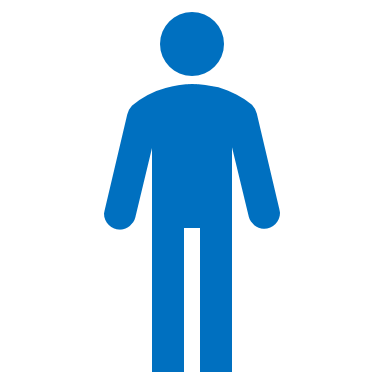 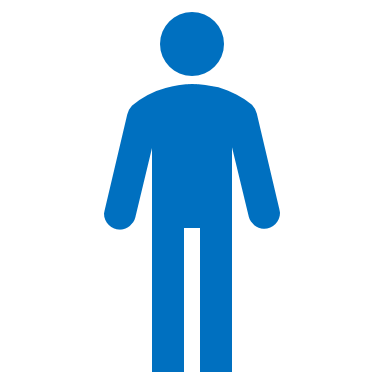 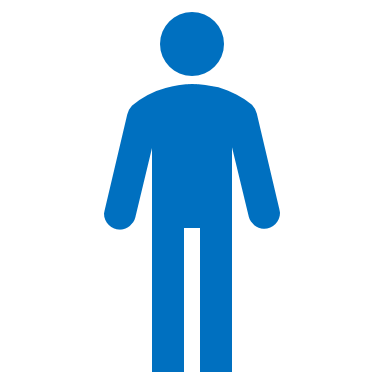 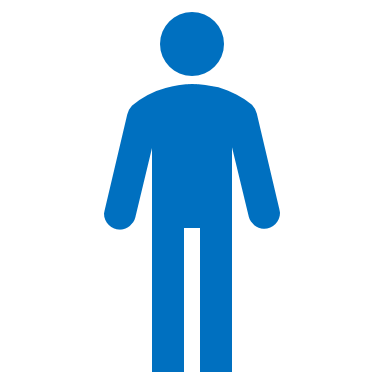 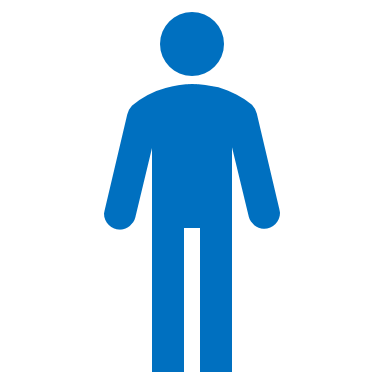 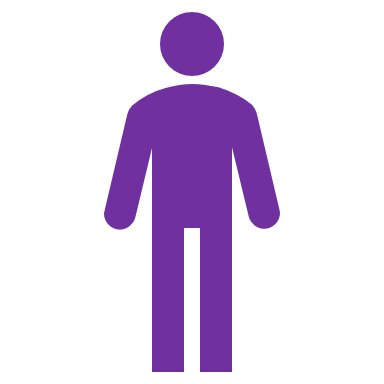 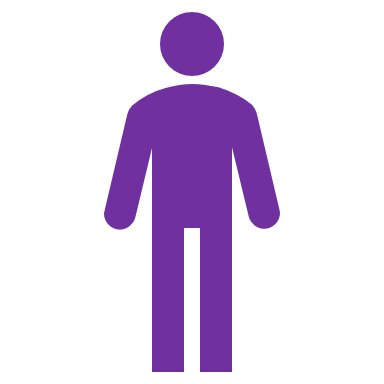 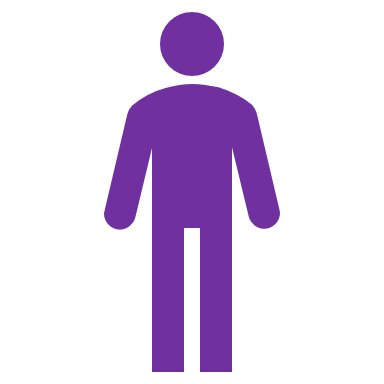 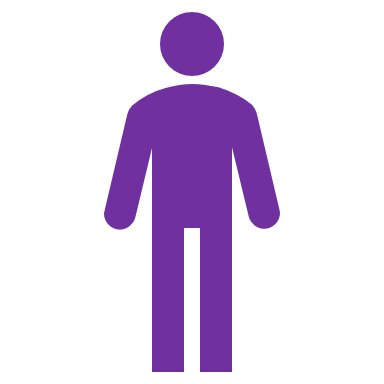 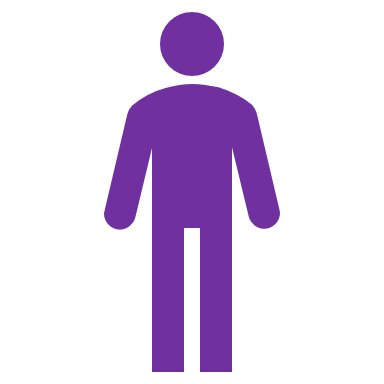 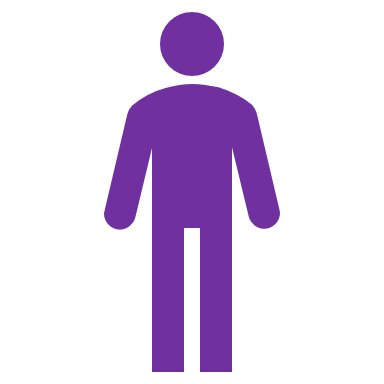 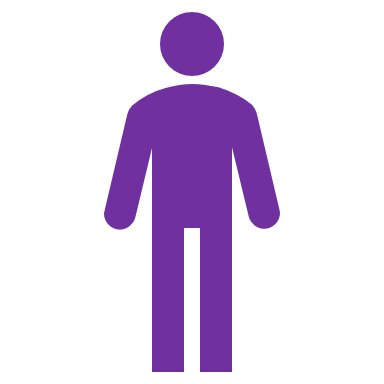 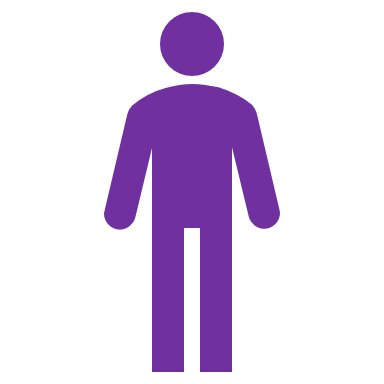 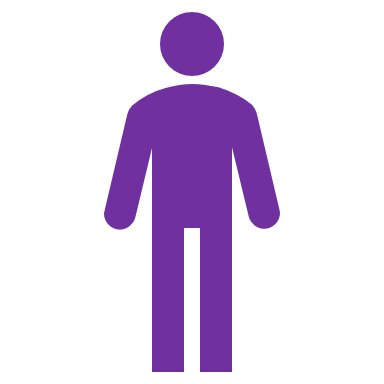 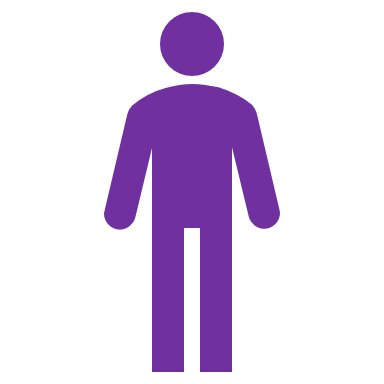 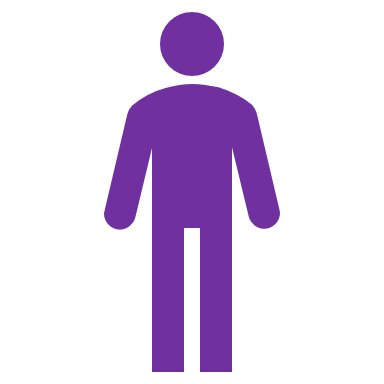 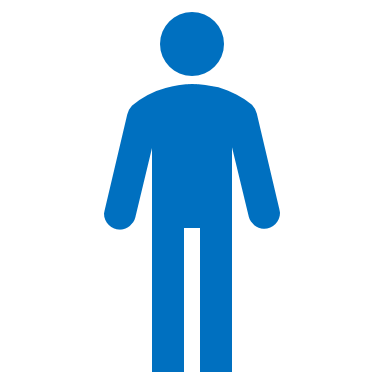 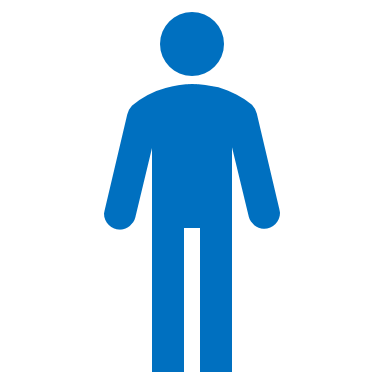 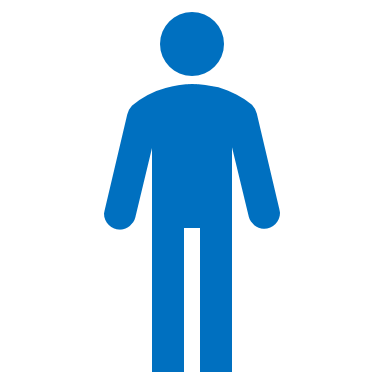 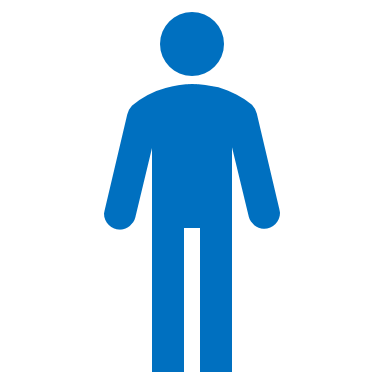 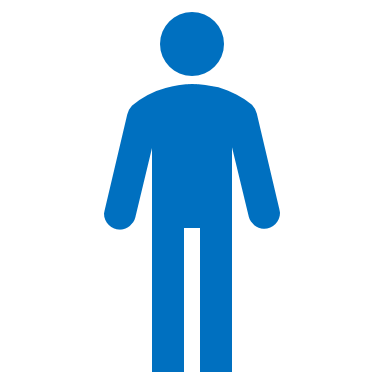 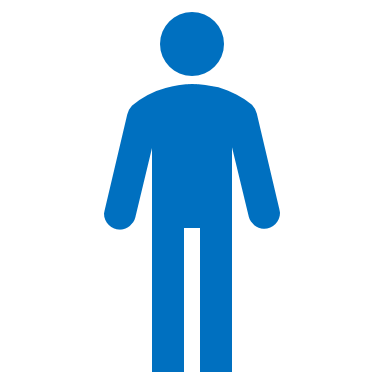 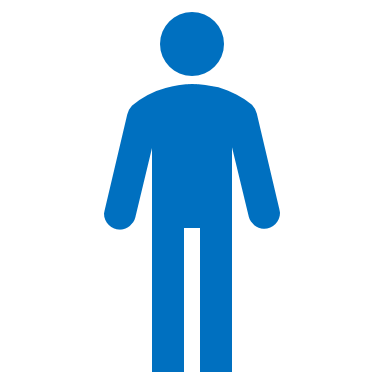 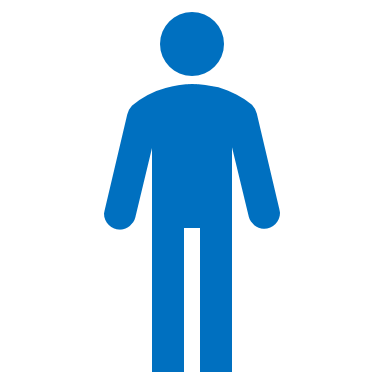 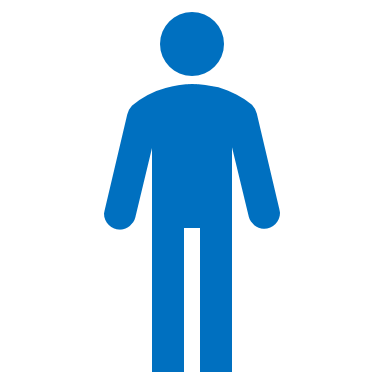 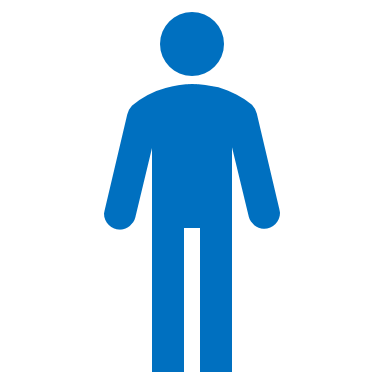 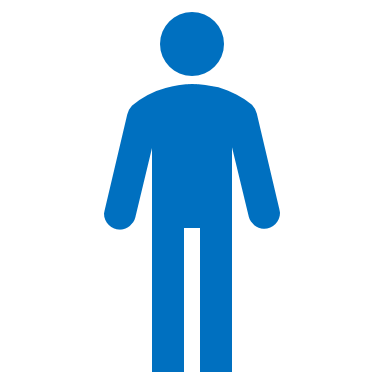 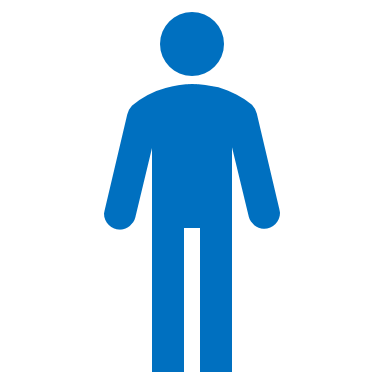 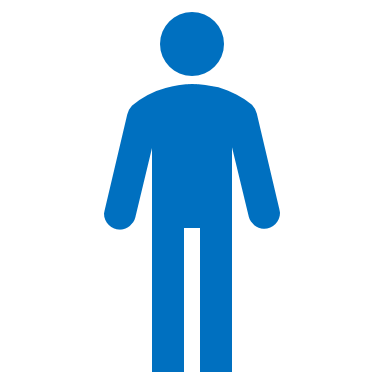 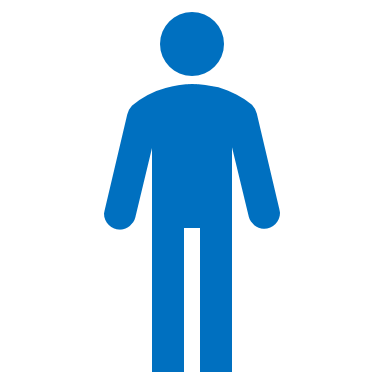 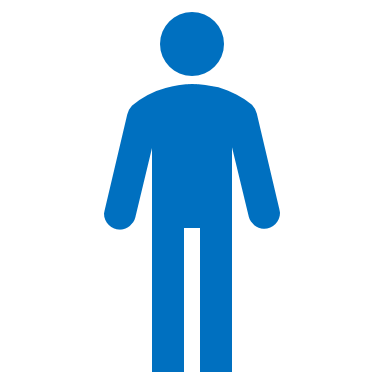 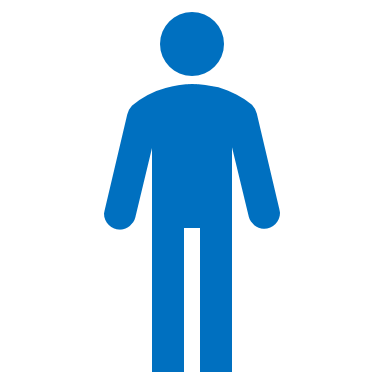 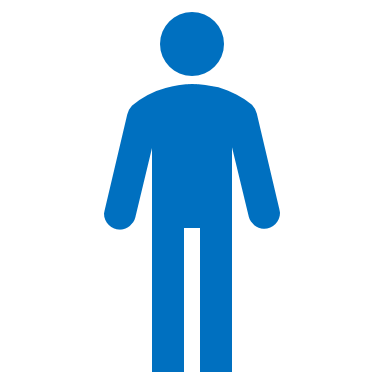 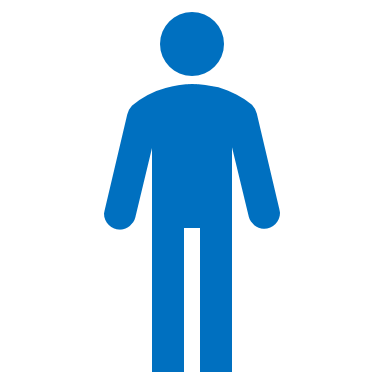 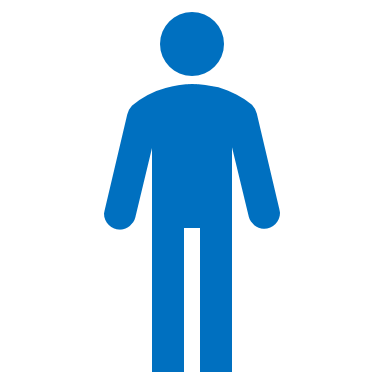 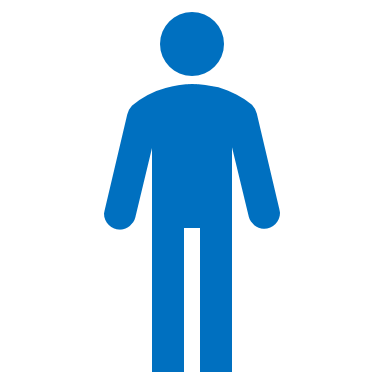 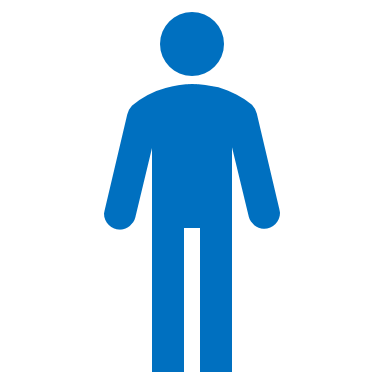 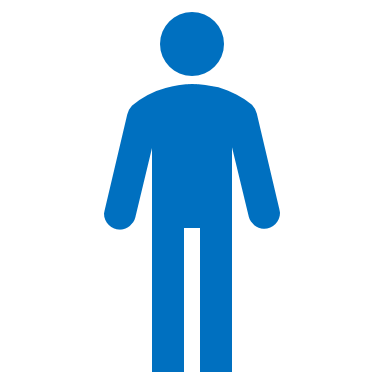 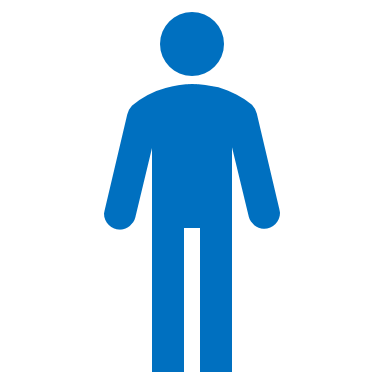 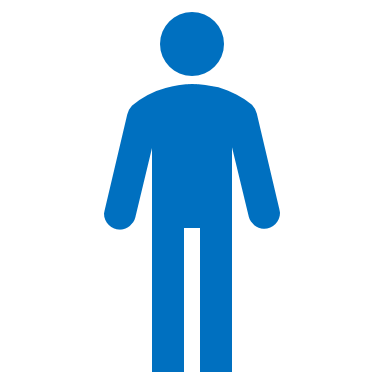 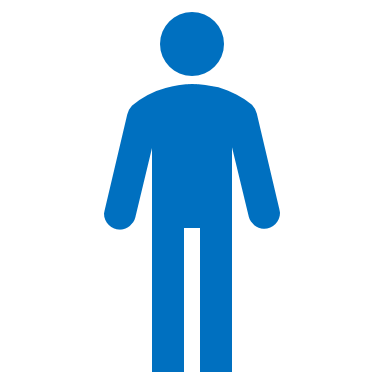 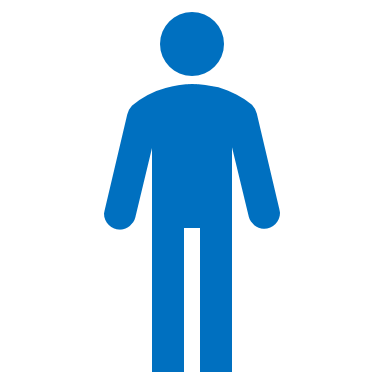 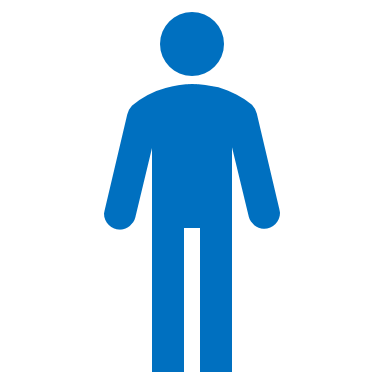 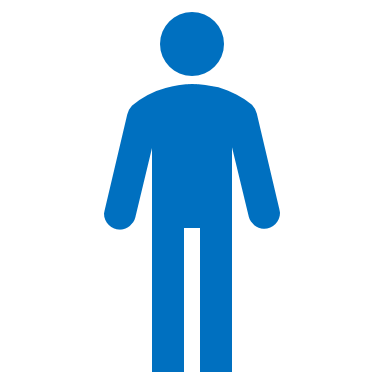 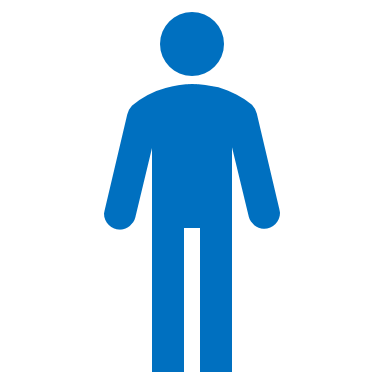 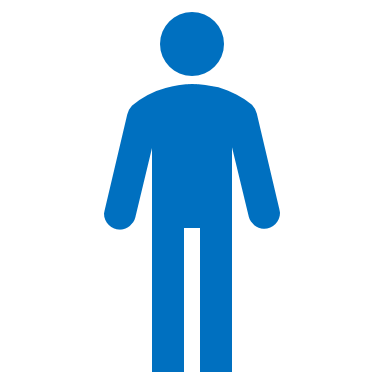 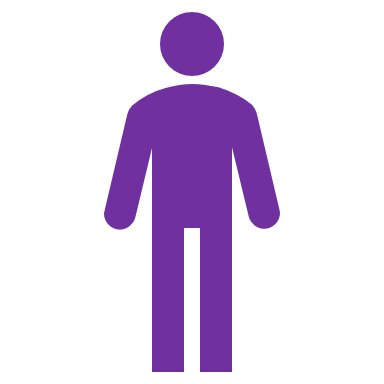 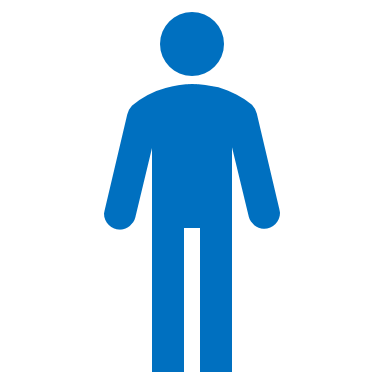 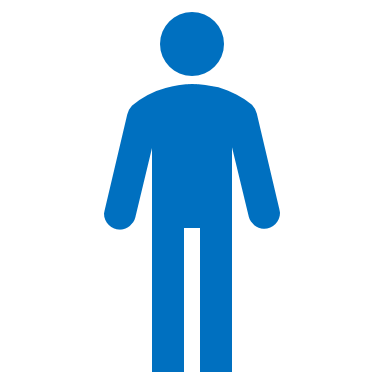 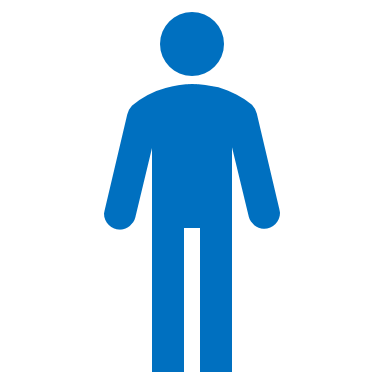 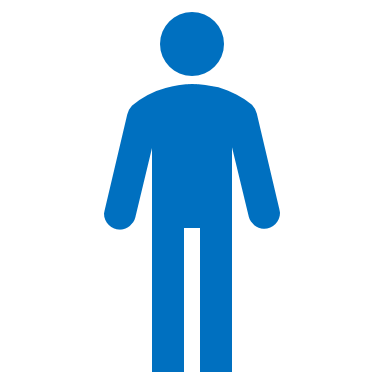 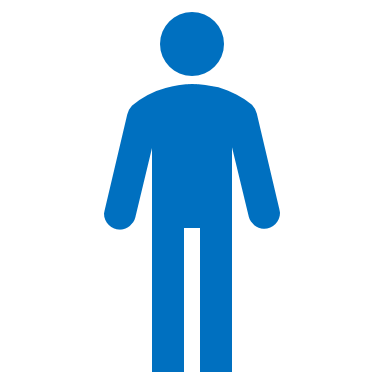 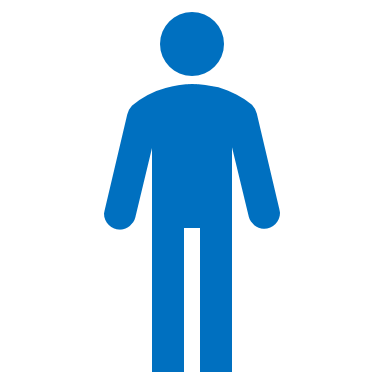 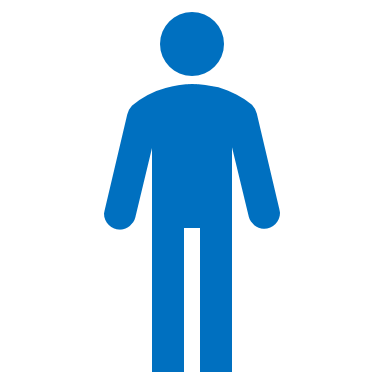 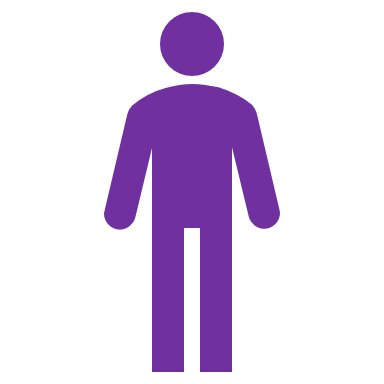 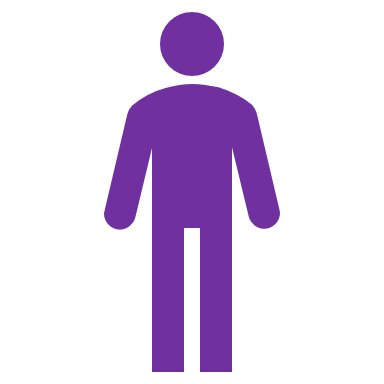 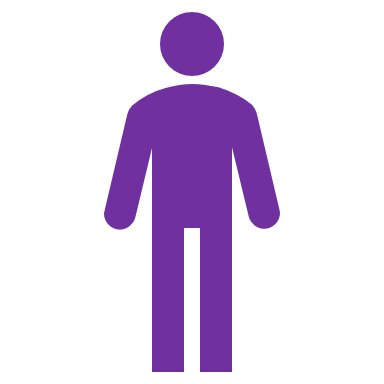 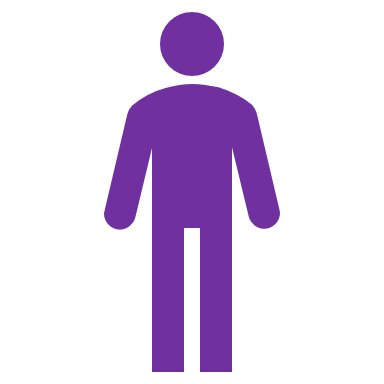 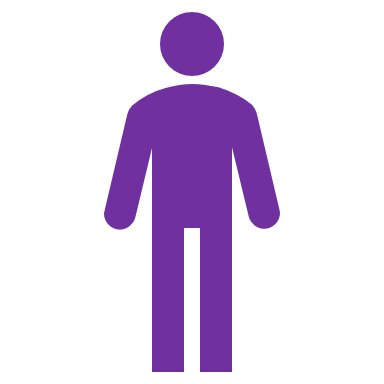 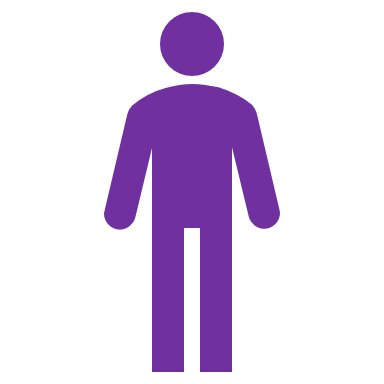 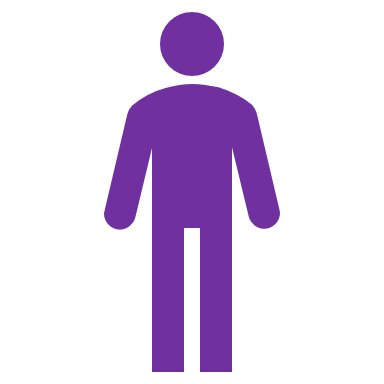 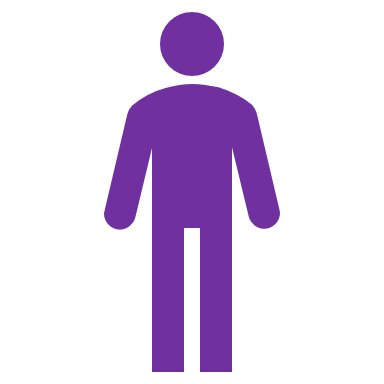 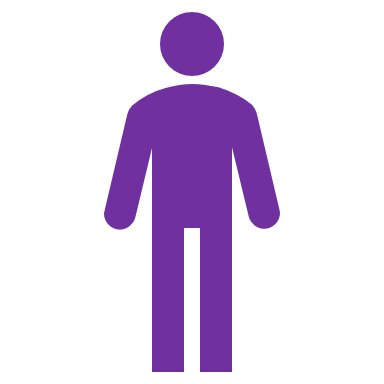 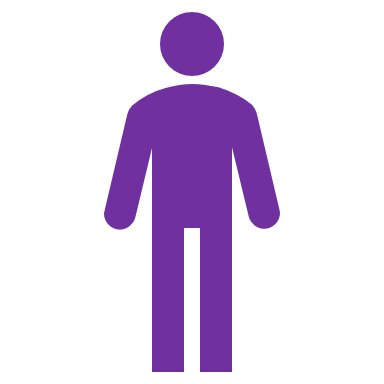 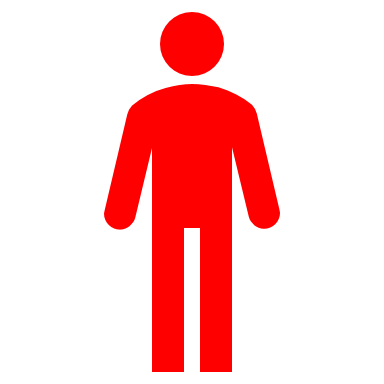 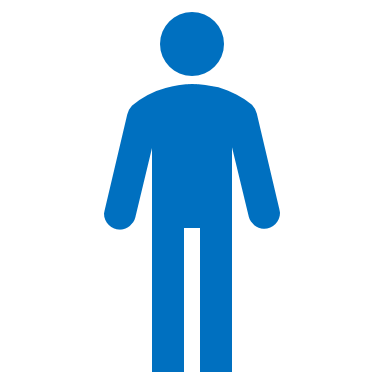 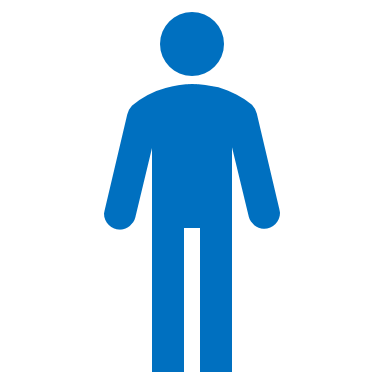 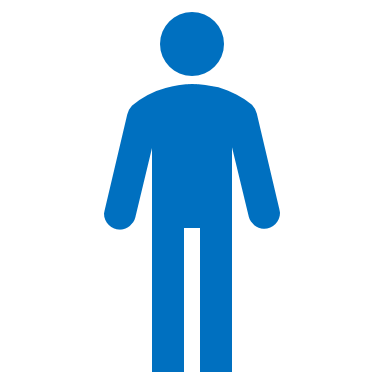 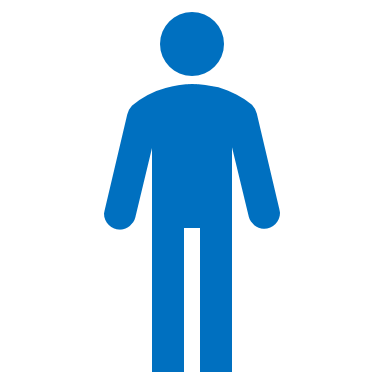 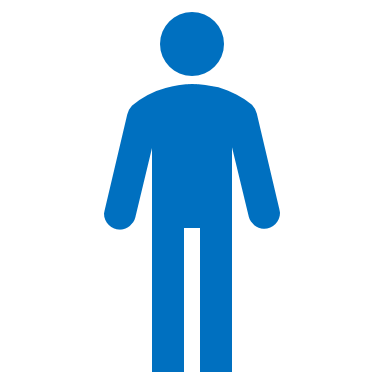 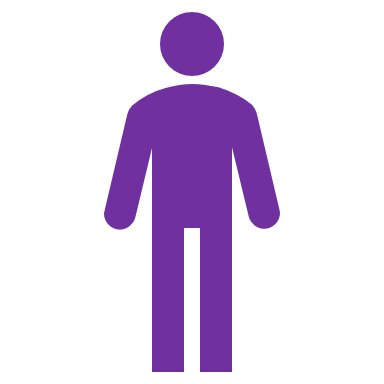 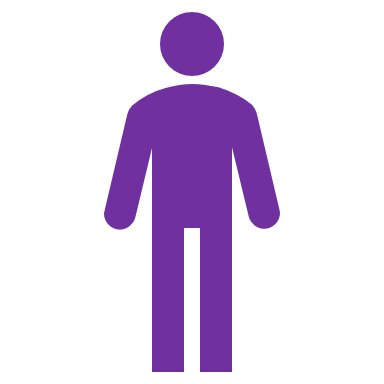 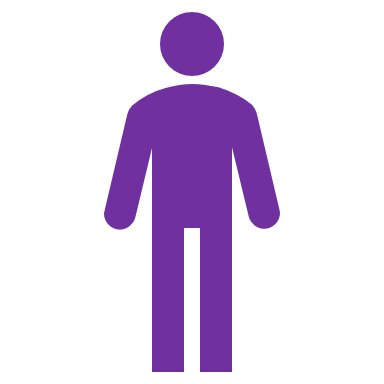 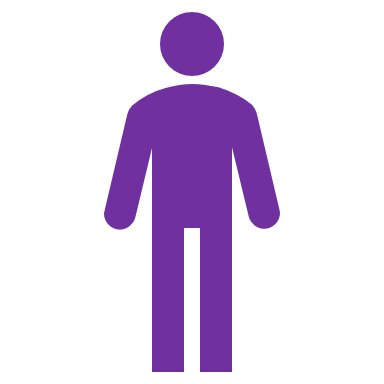 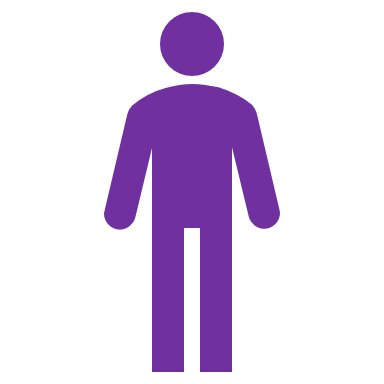 Ration pt 3
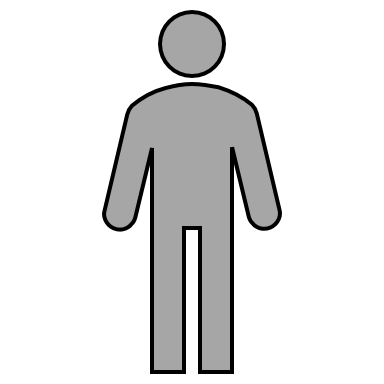 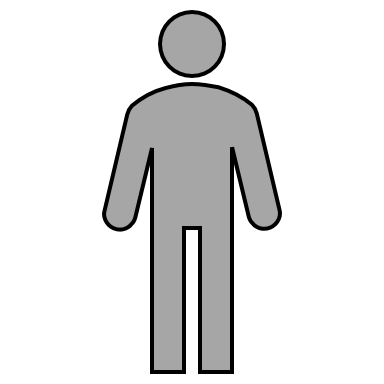 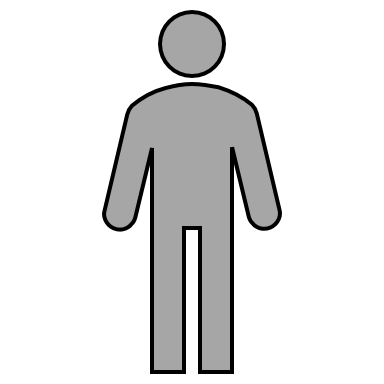 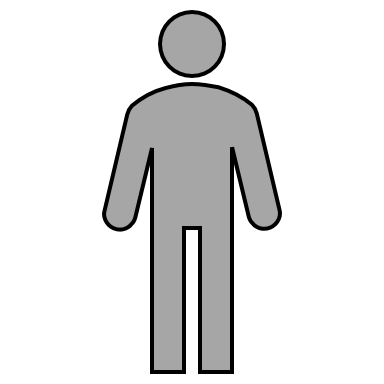 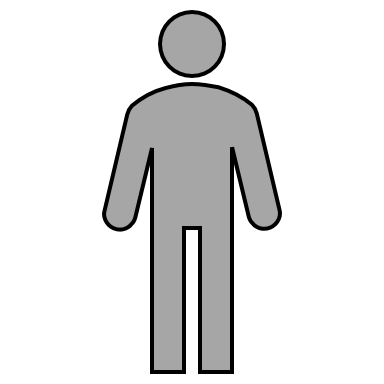 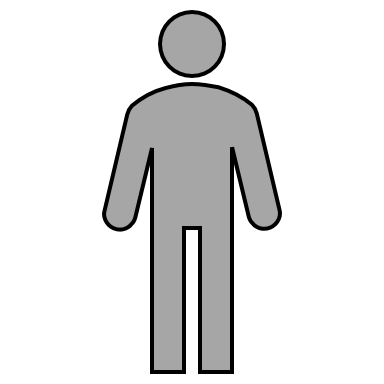 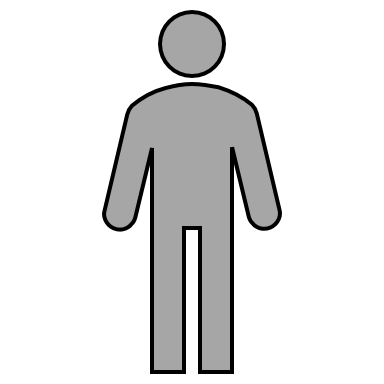 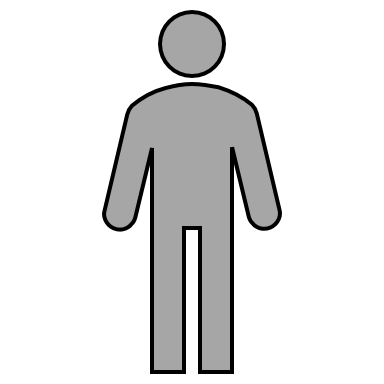 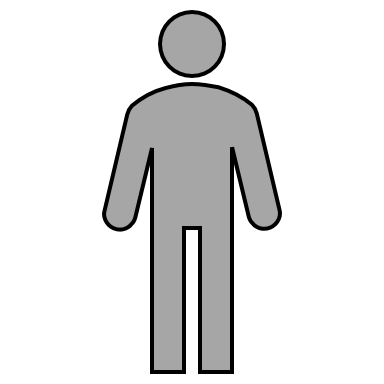 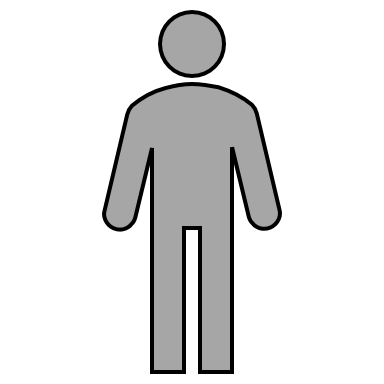 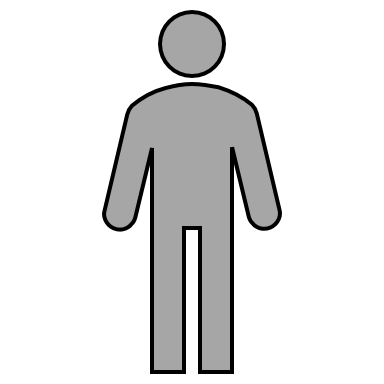 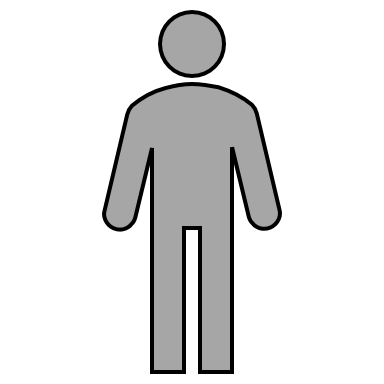 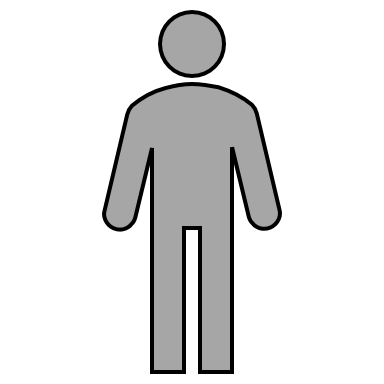 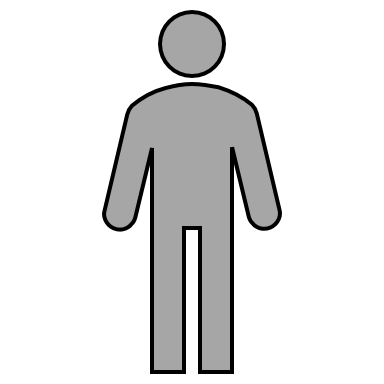 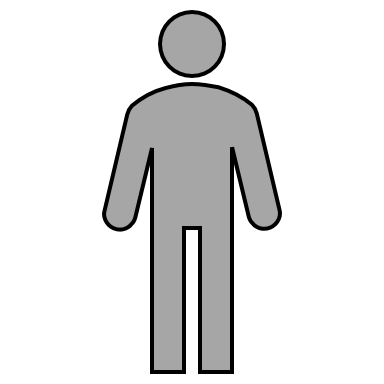 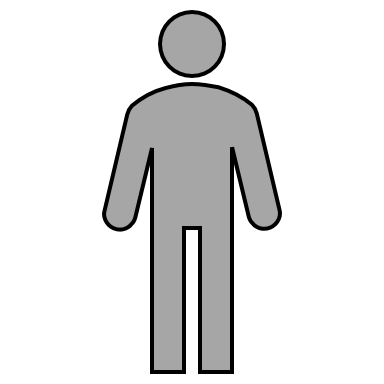 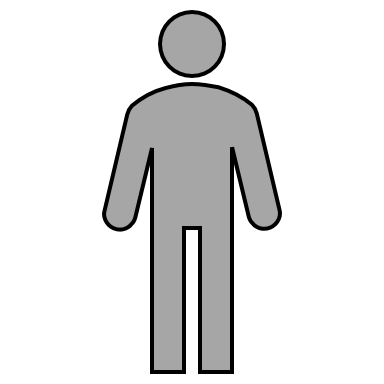 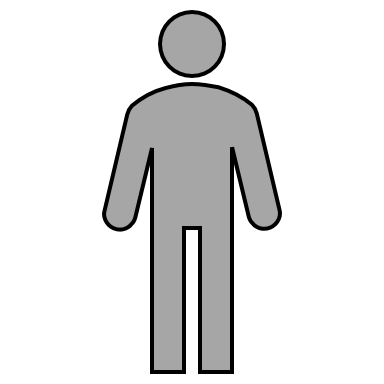 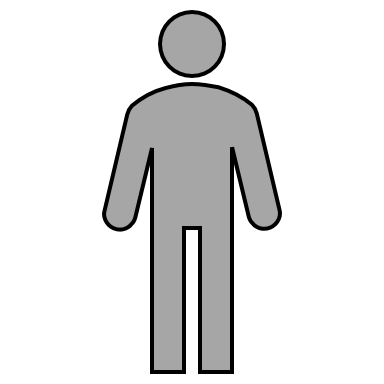 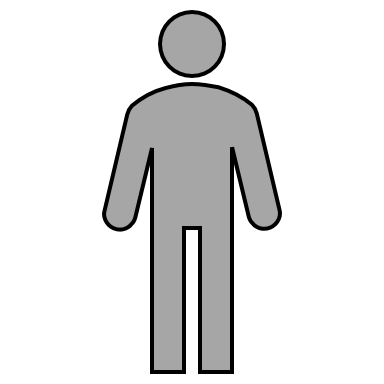 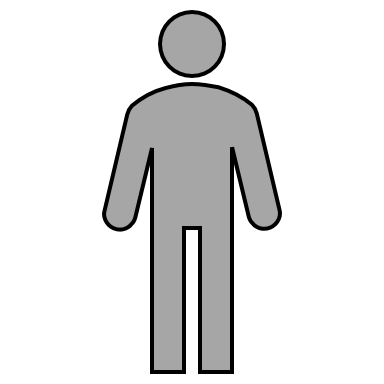 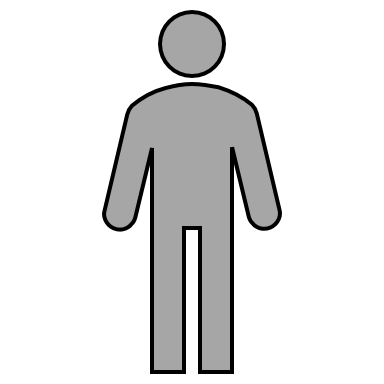 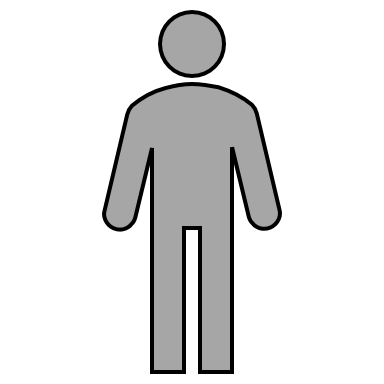 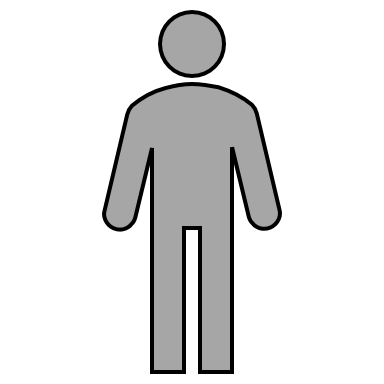 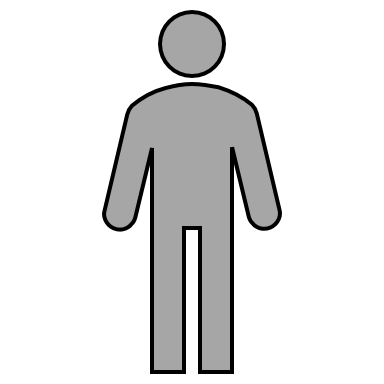 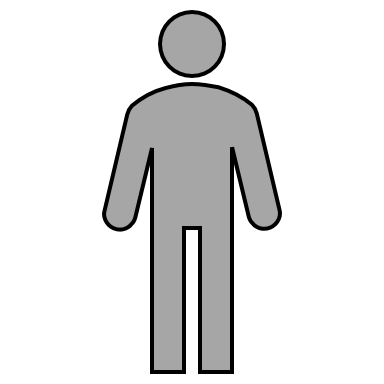 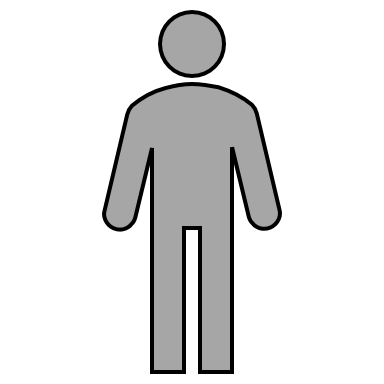 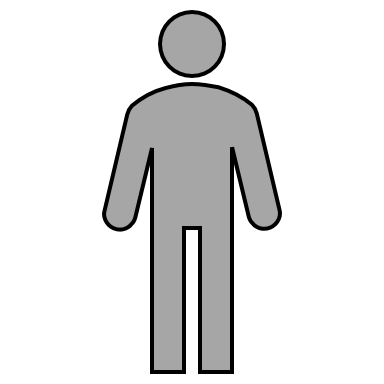 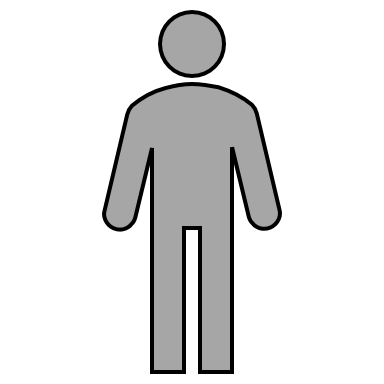 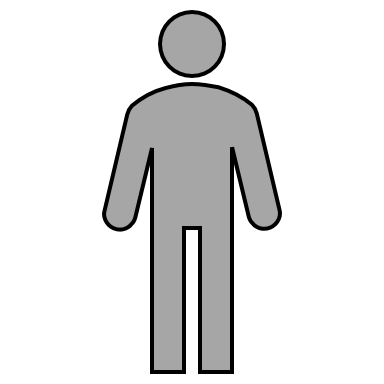 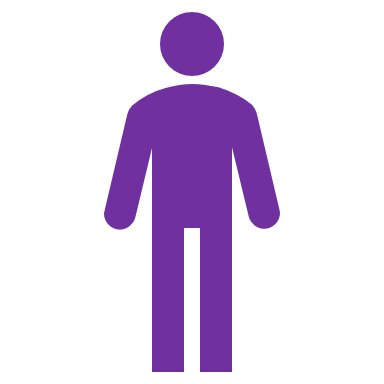 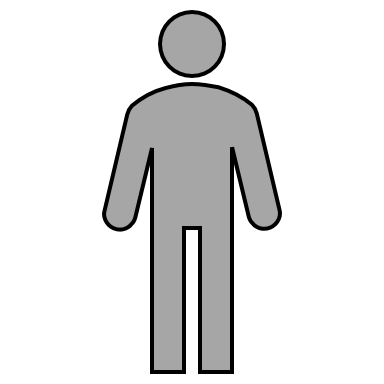 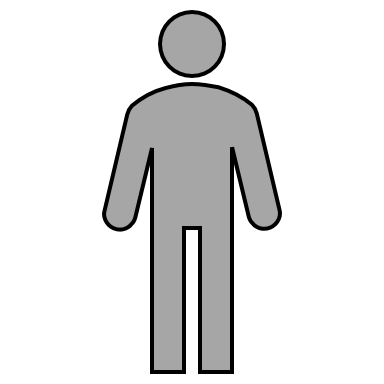 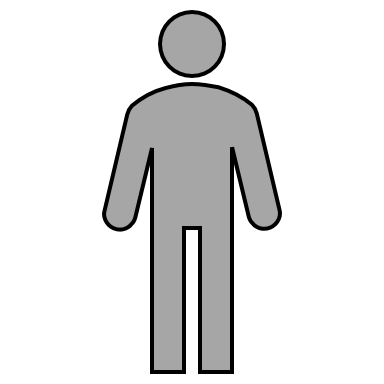 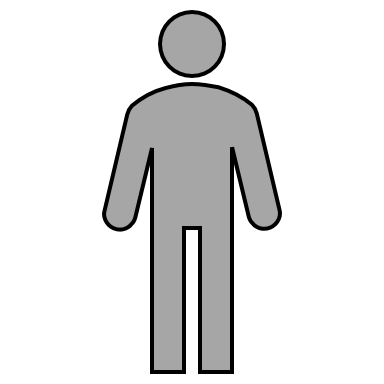 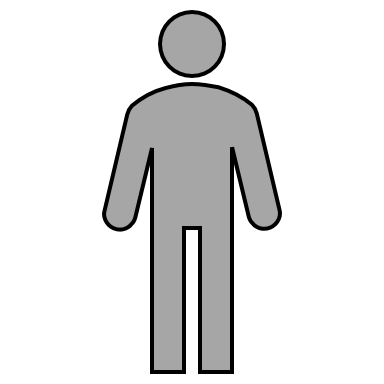 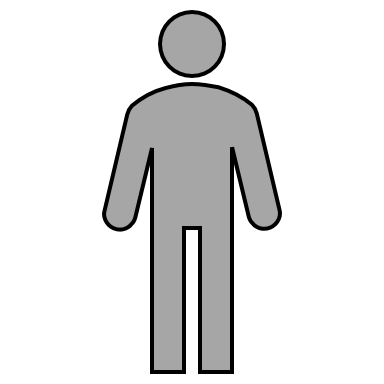 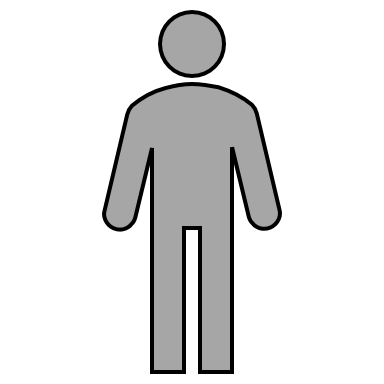 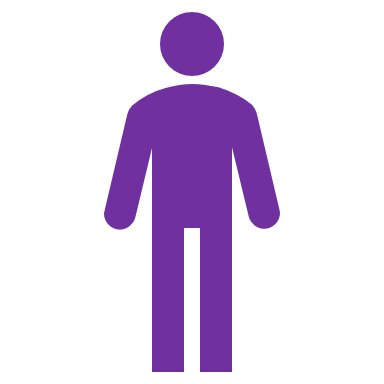 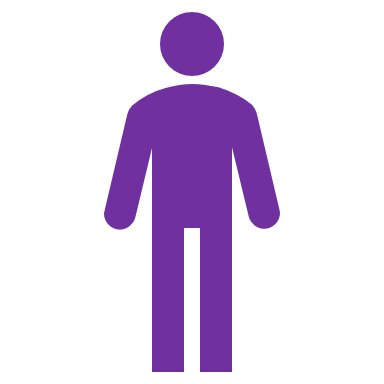 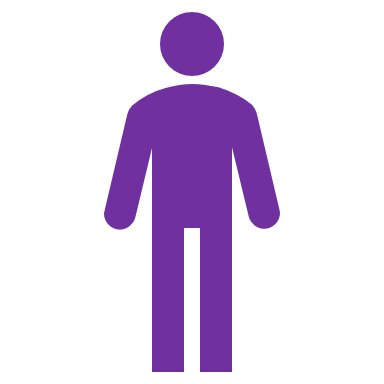 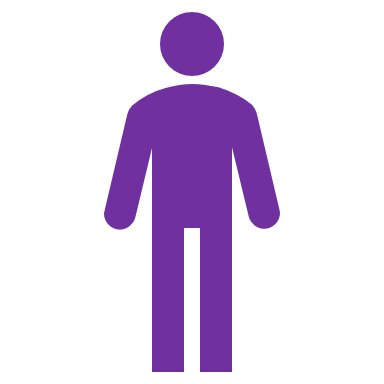 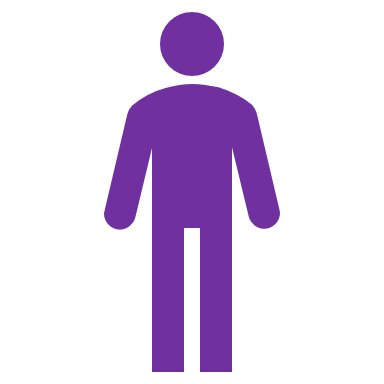 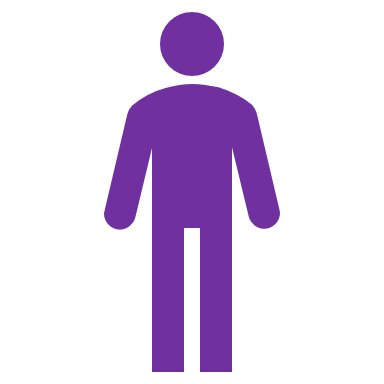 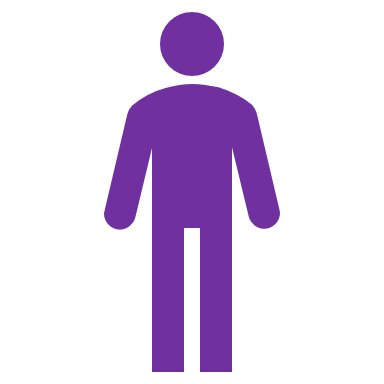 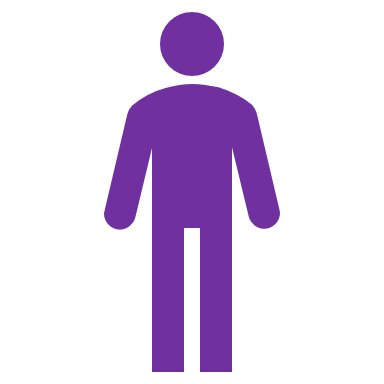 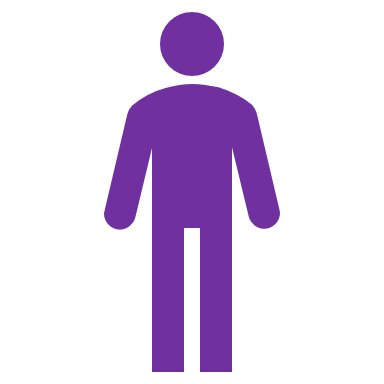 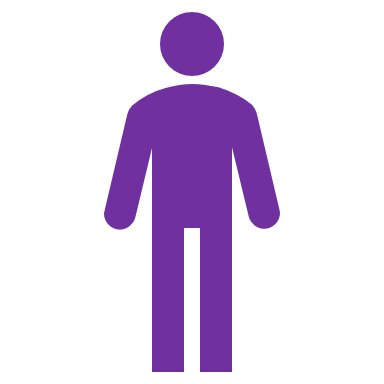 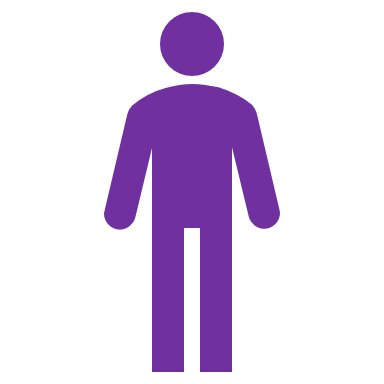 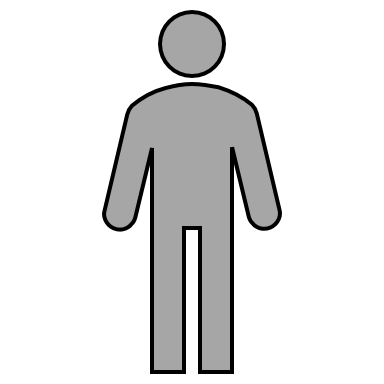 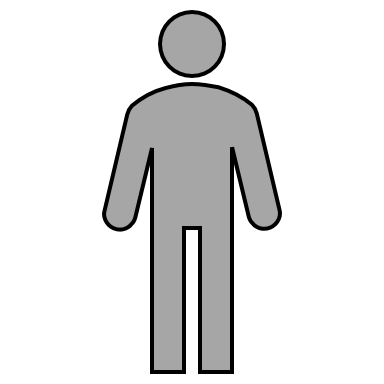 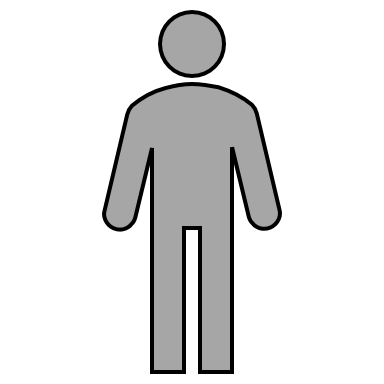 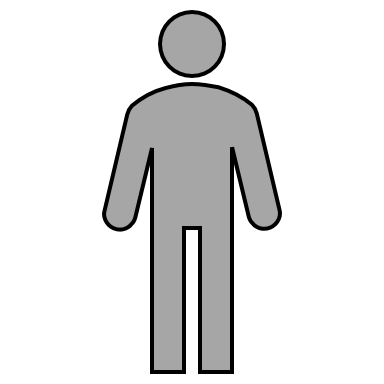 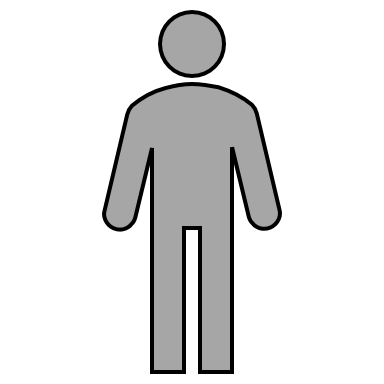 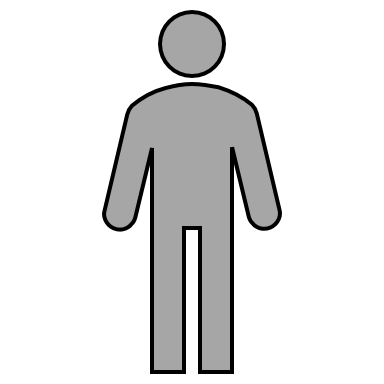 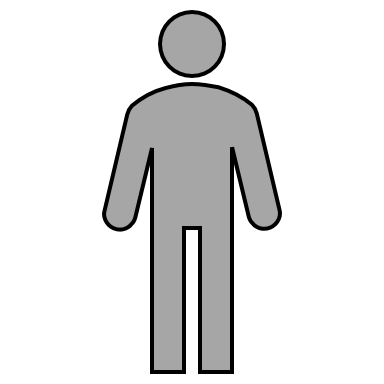 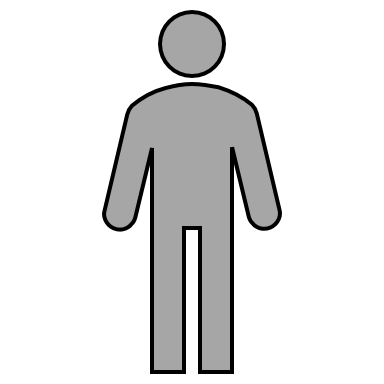 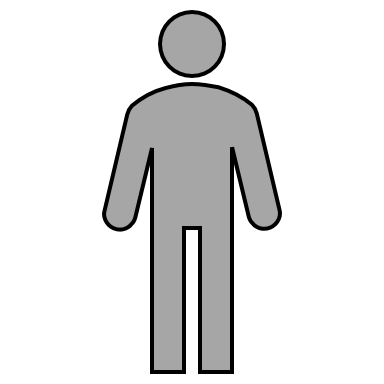 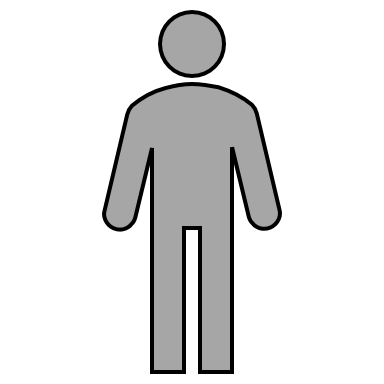 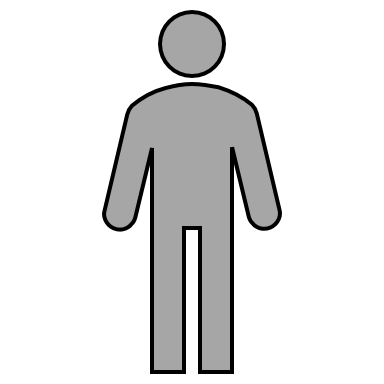 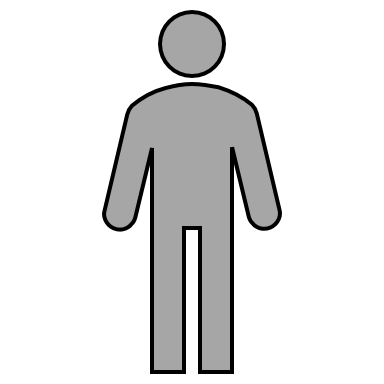 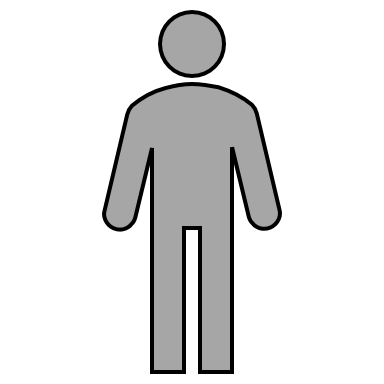 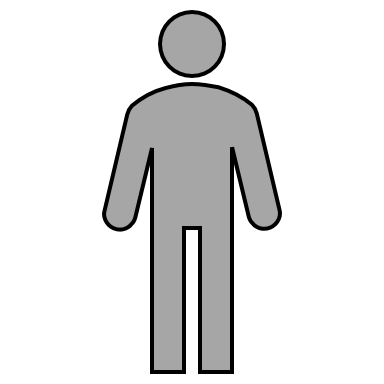 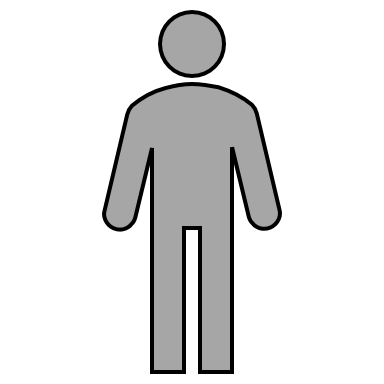 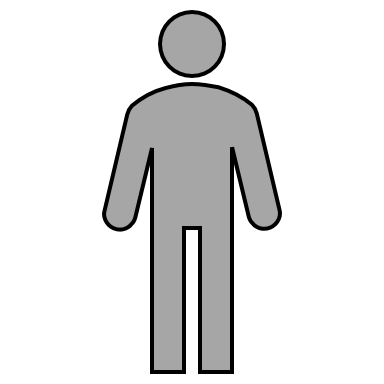 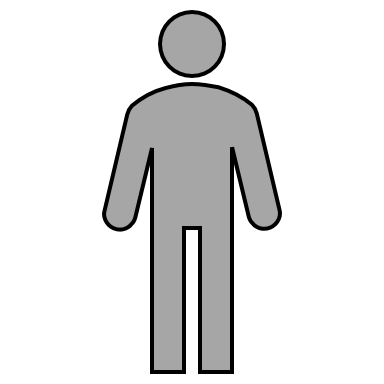 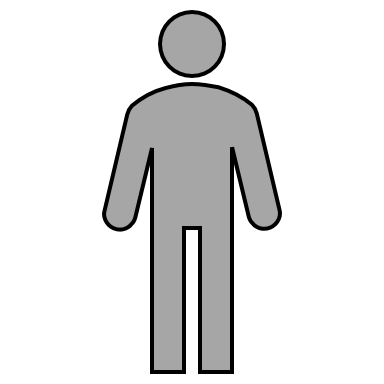 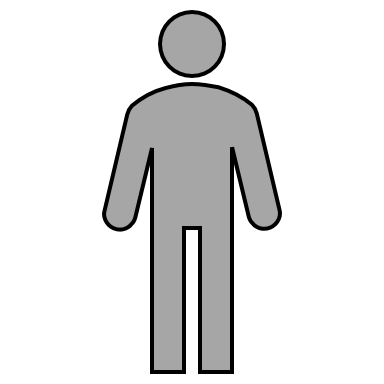 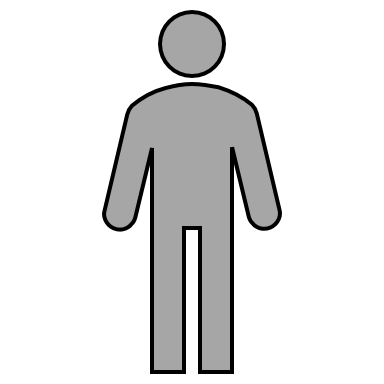 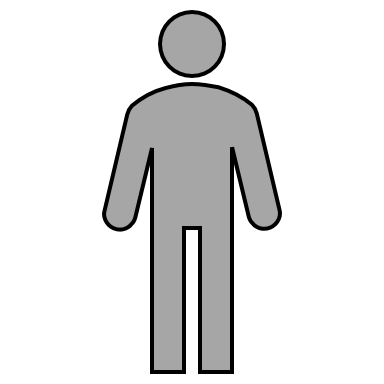 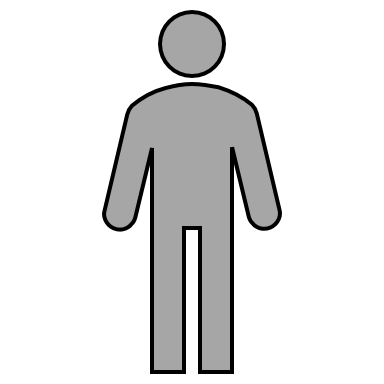 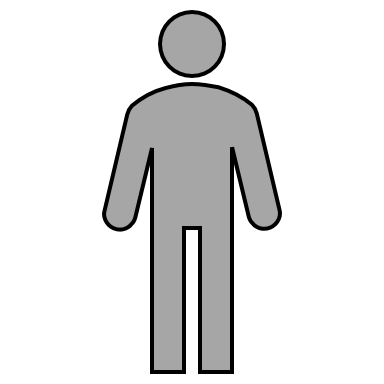 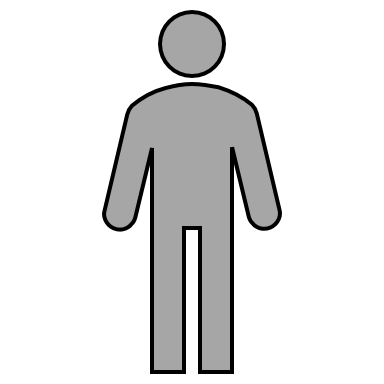 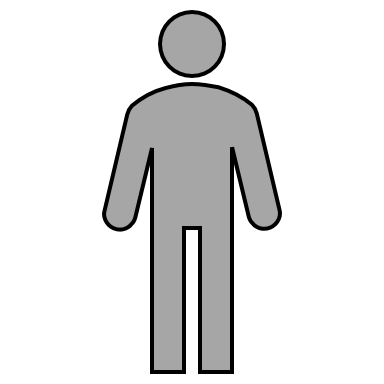 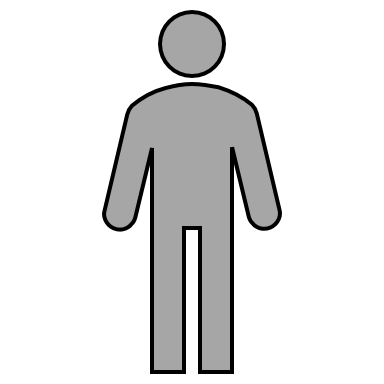 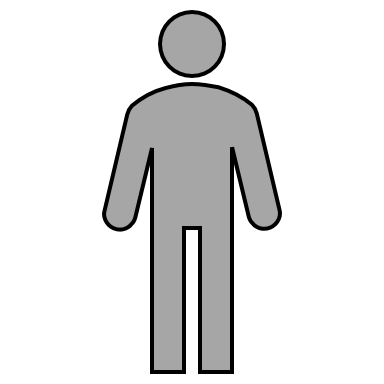 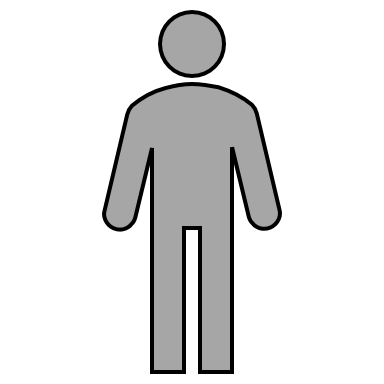 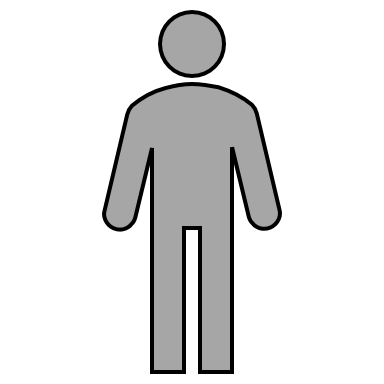 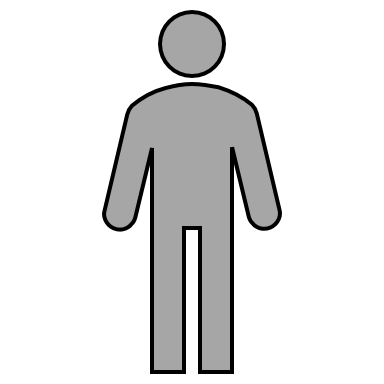 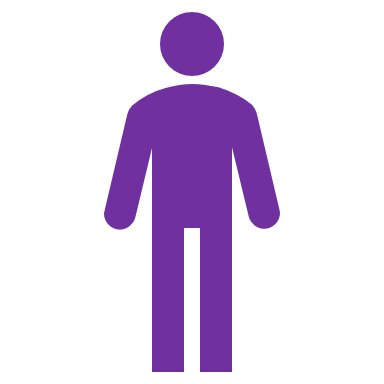 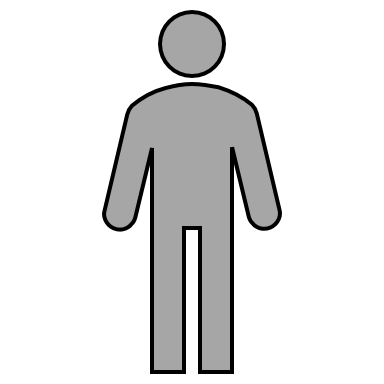 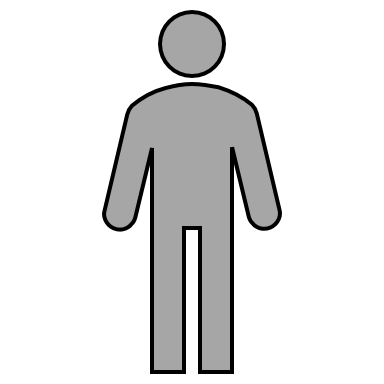 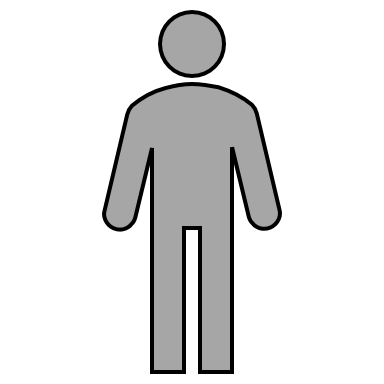 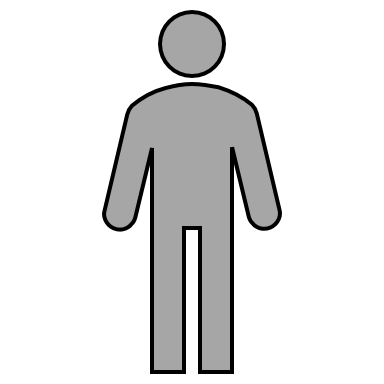 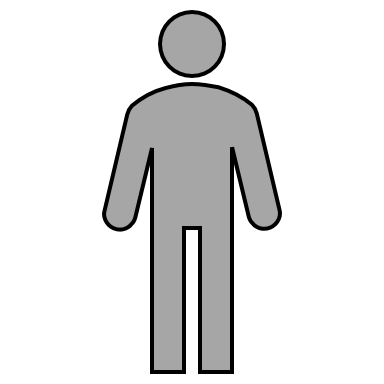 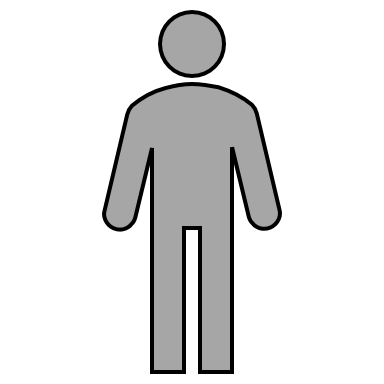 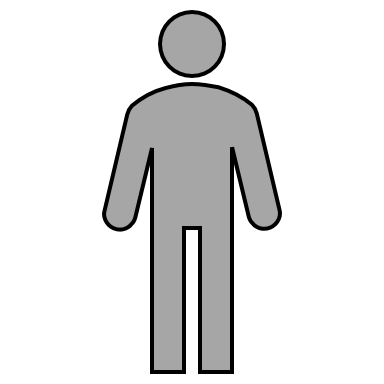 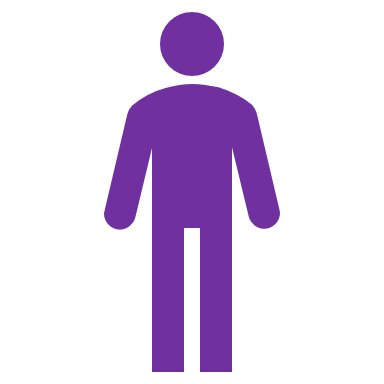 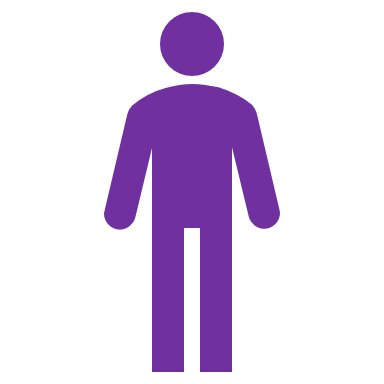 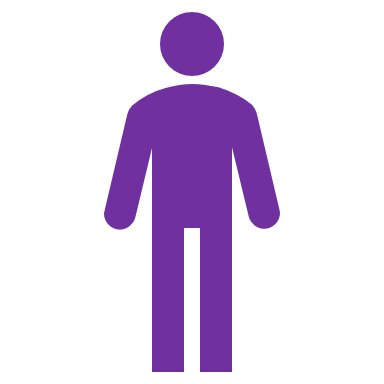 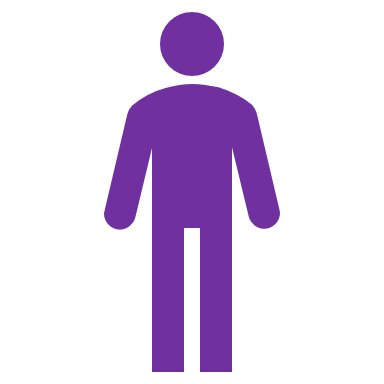 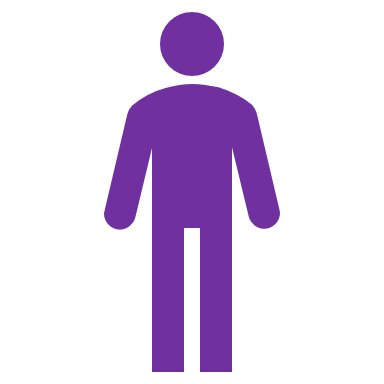 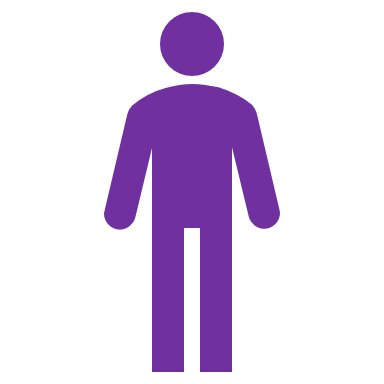 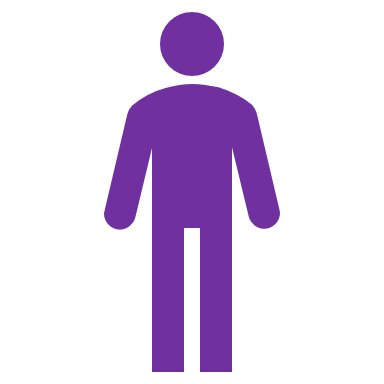 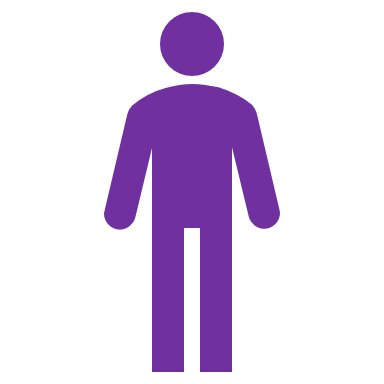 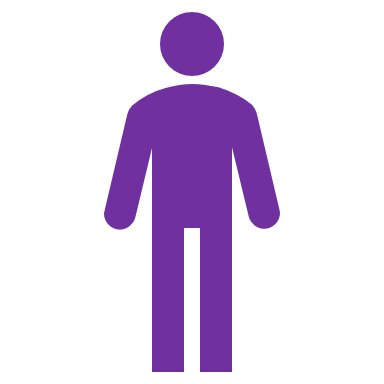 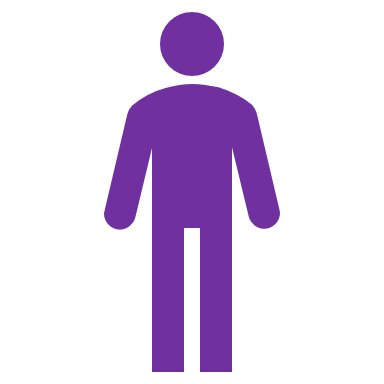 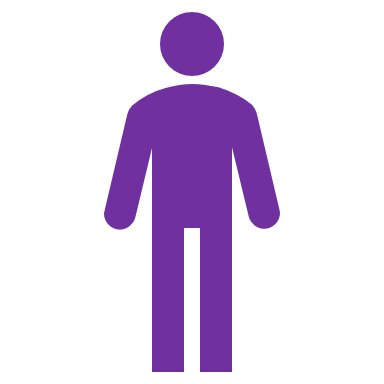 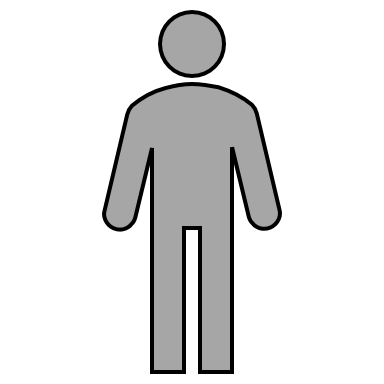 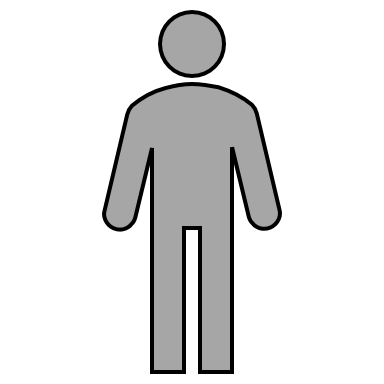 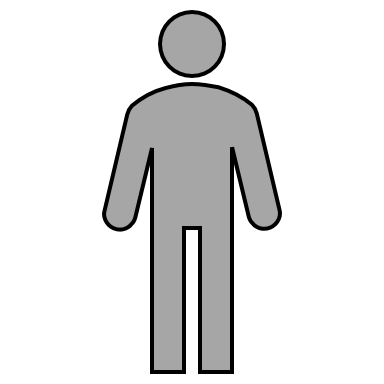 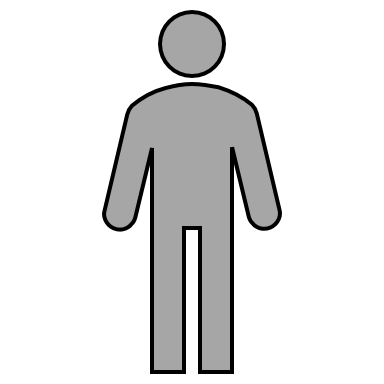 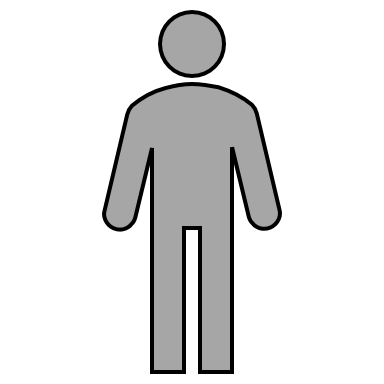 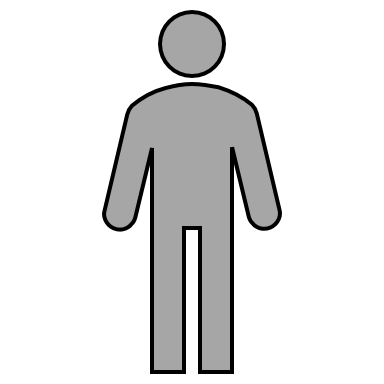 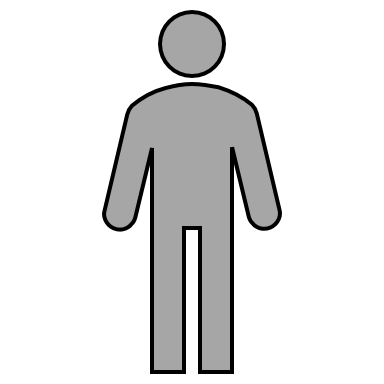 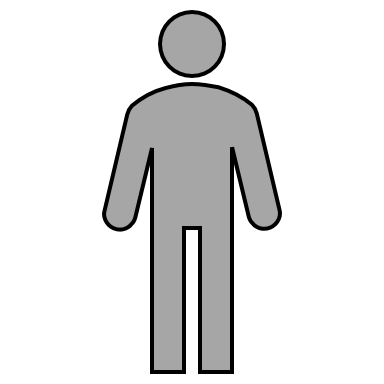 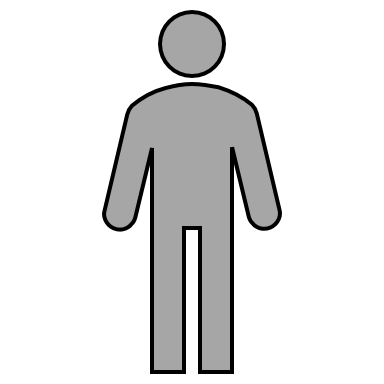 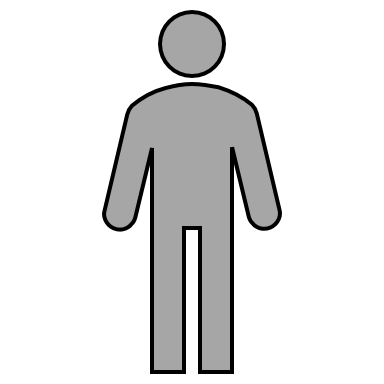 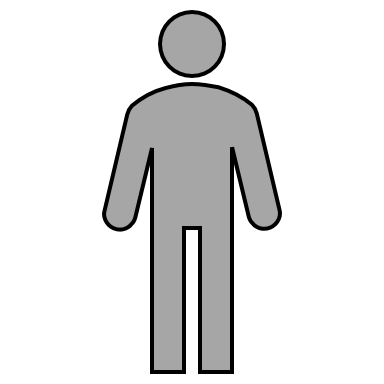 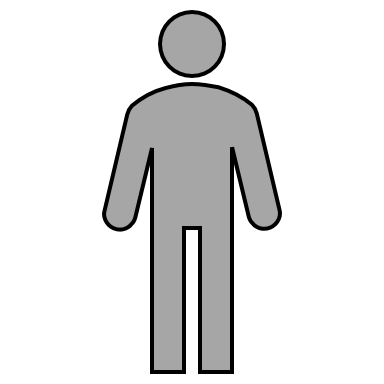 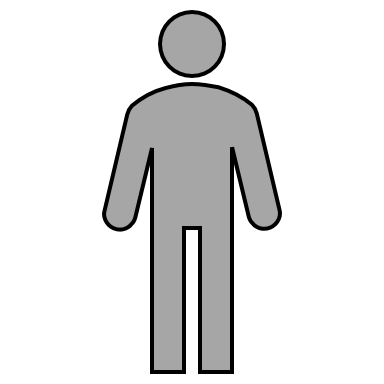 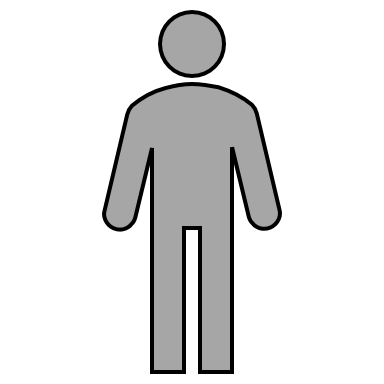 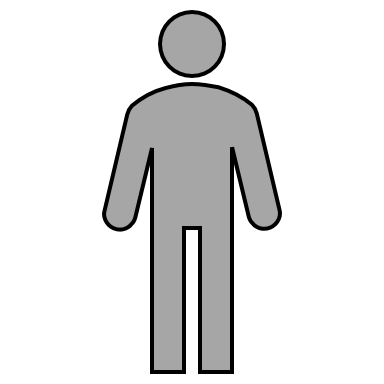 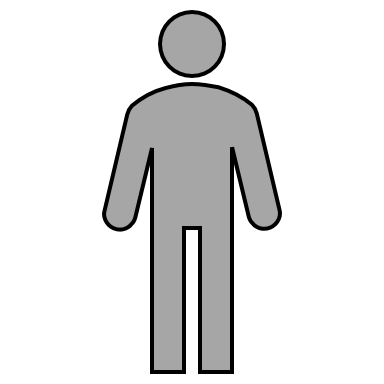 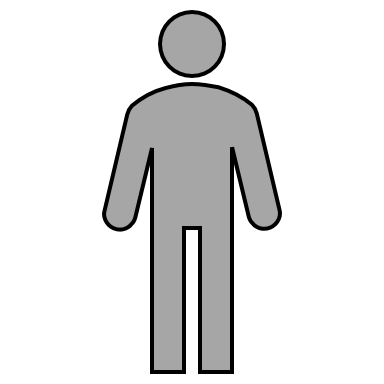 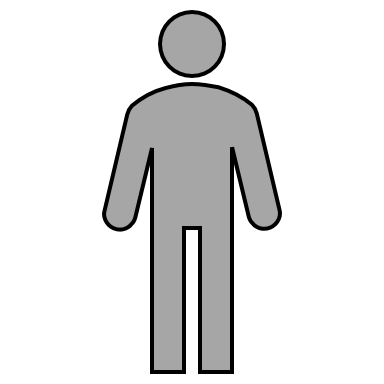 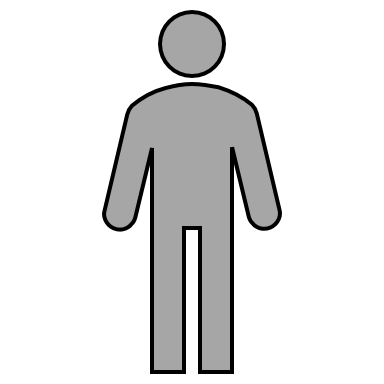 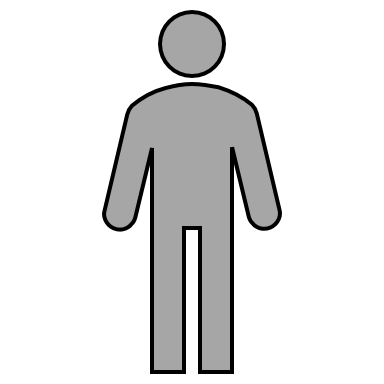 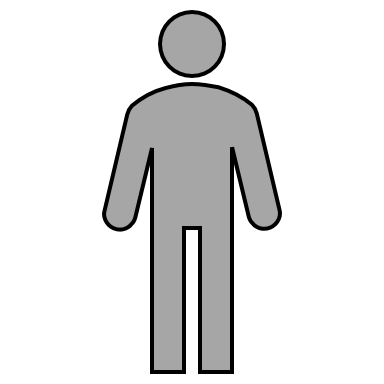 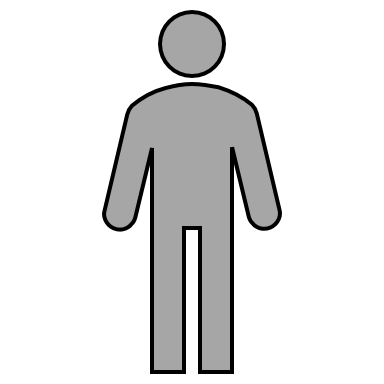 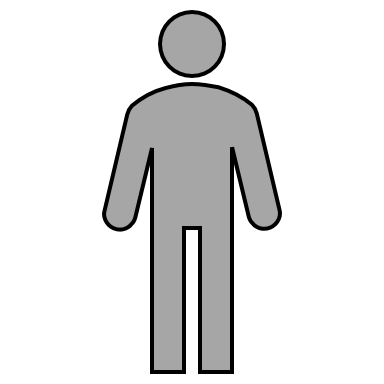 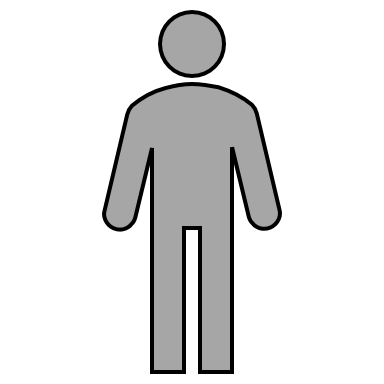 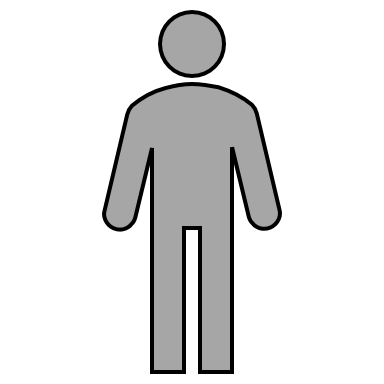 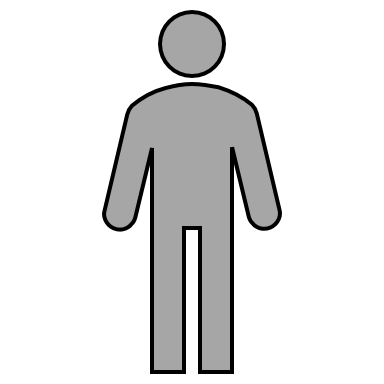 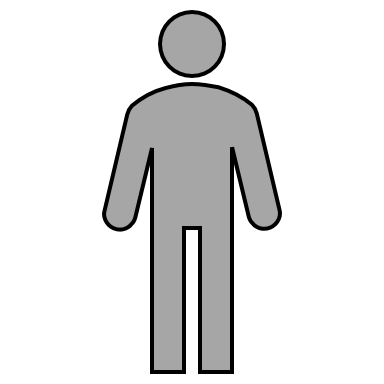 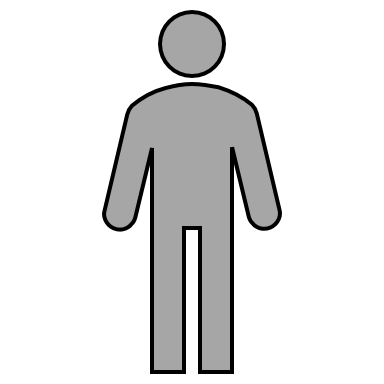 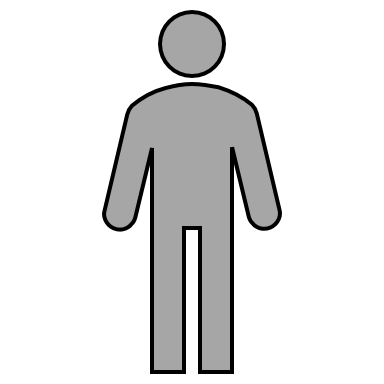 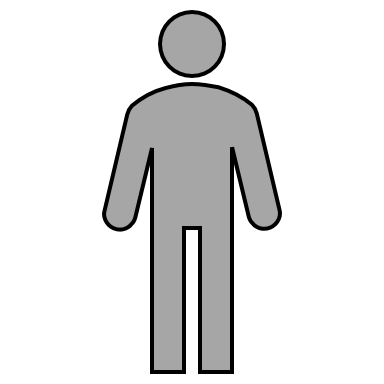 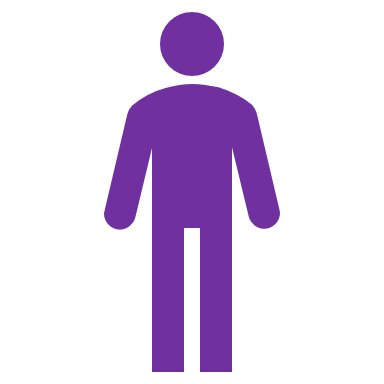 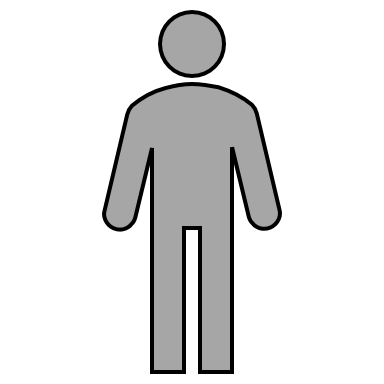 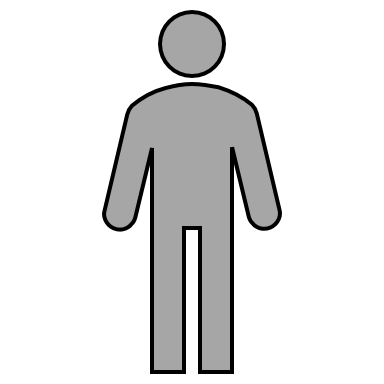 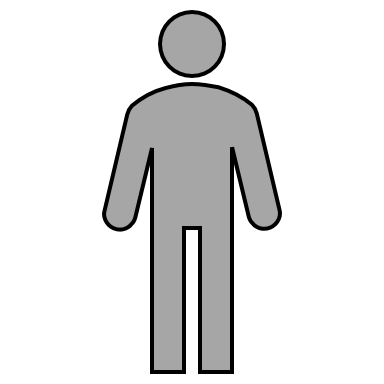 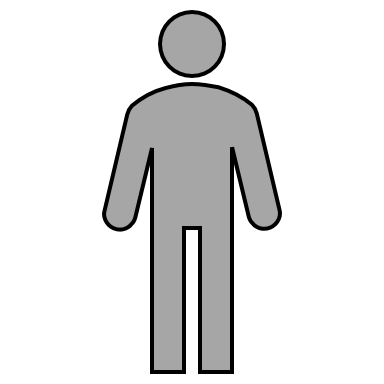 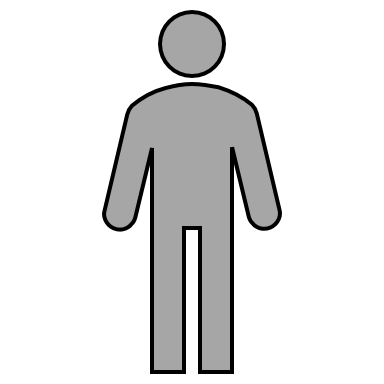 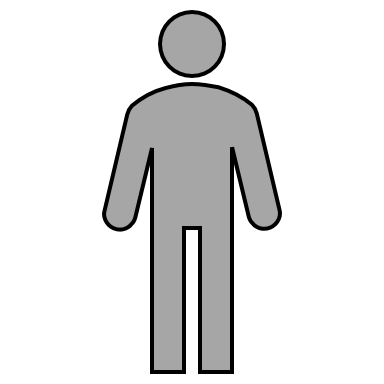 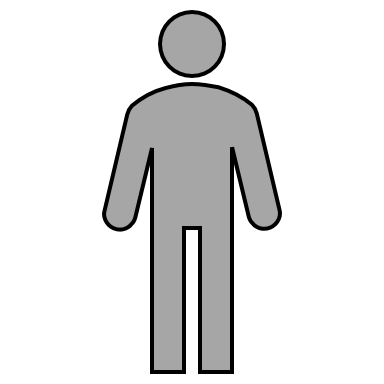 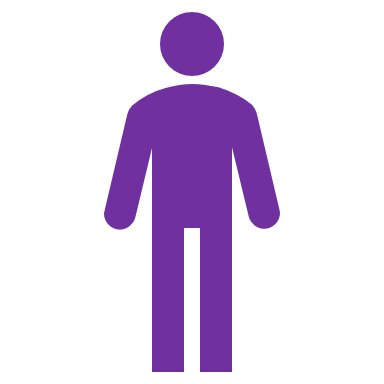 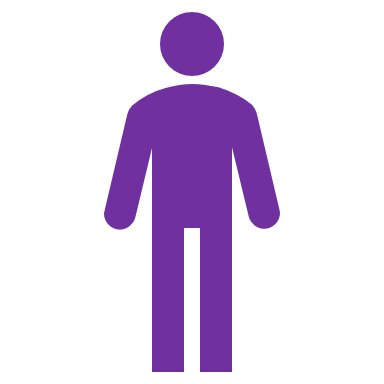 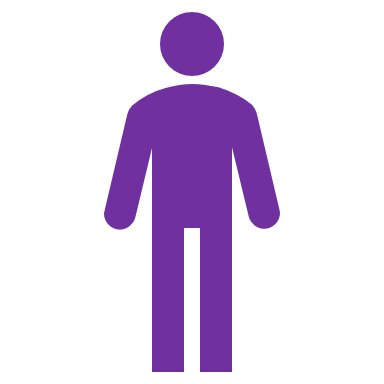 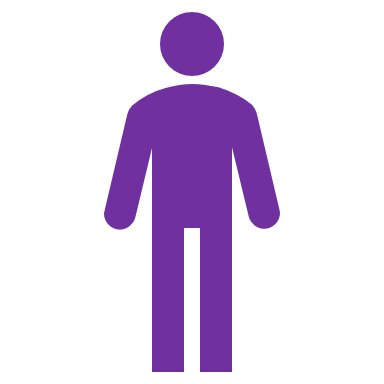 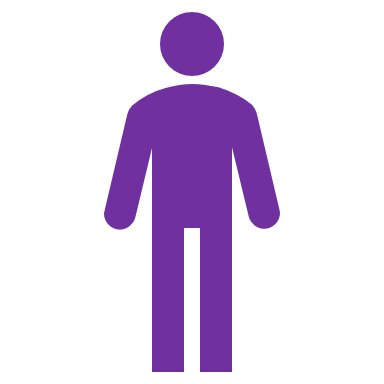 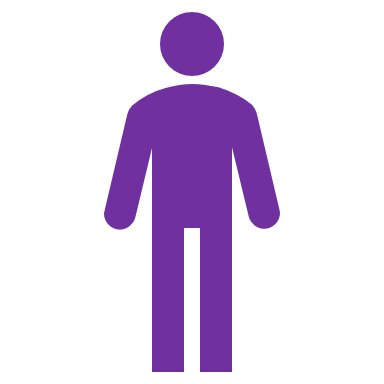 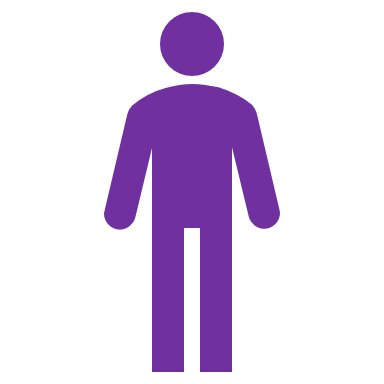 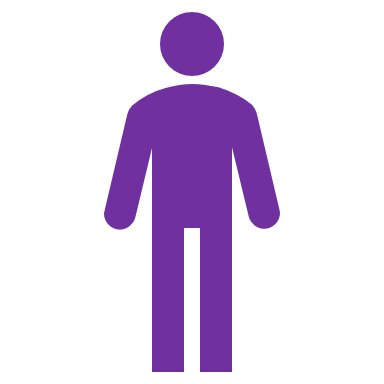 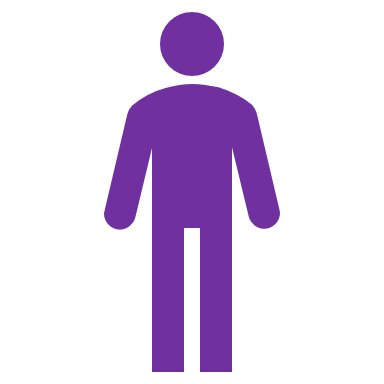 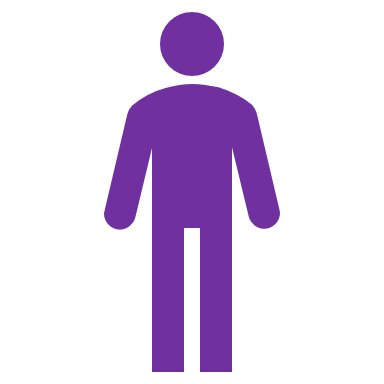 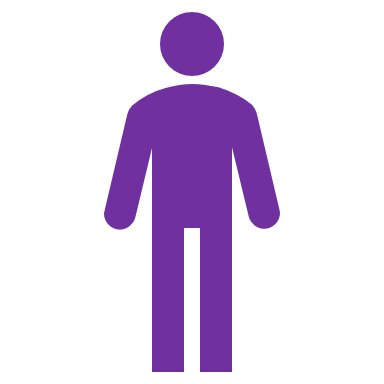 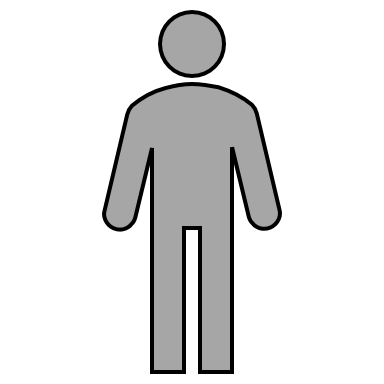 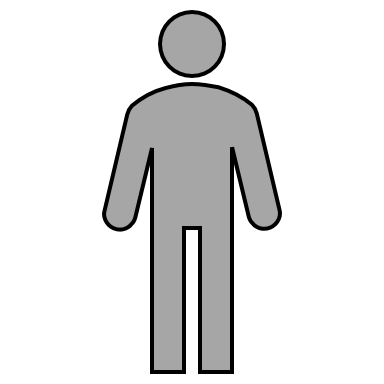 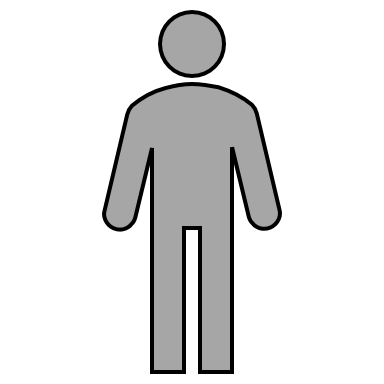 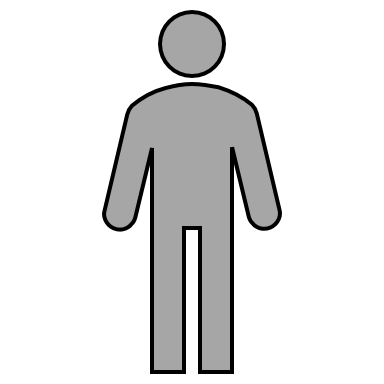 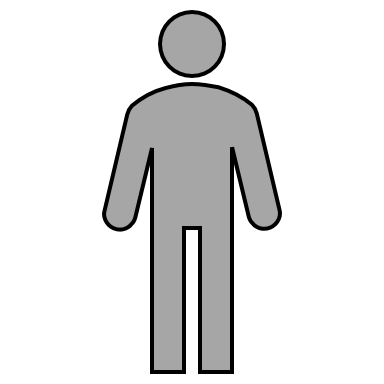 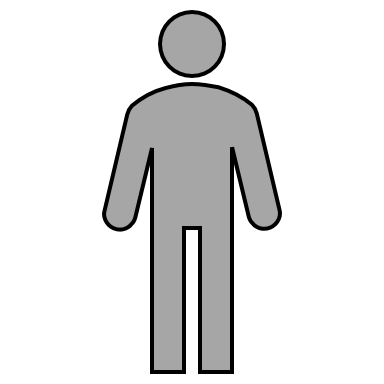 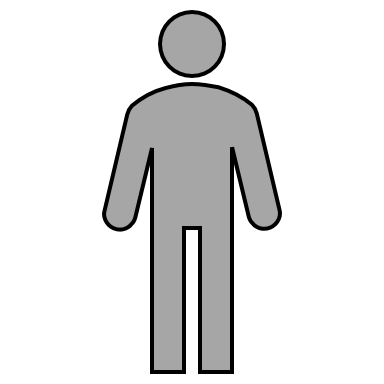 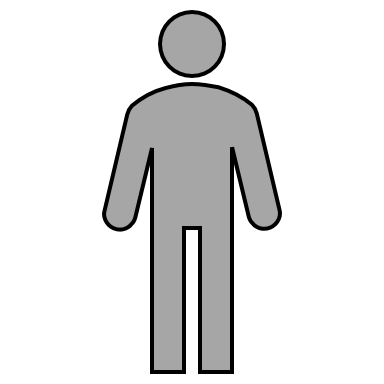 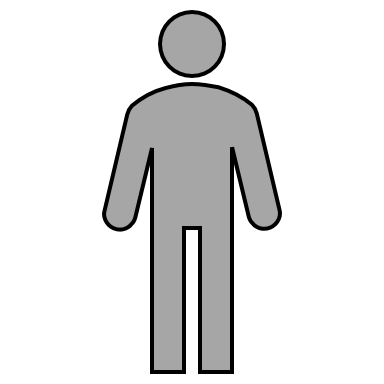 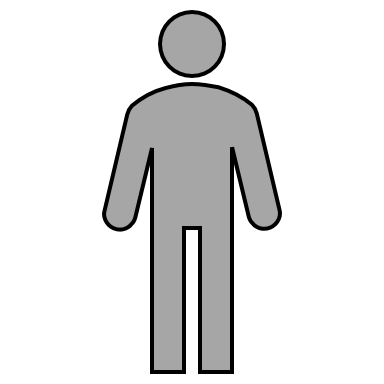 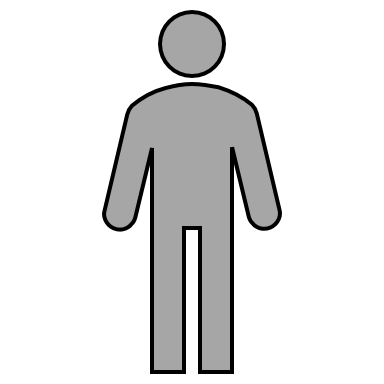 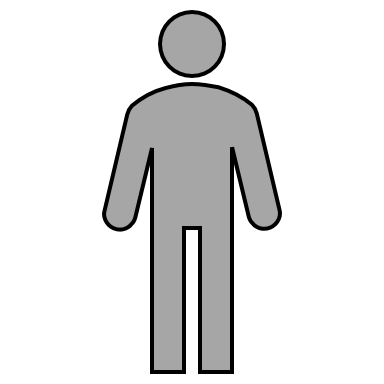 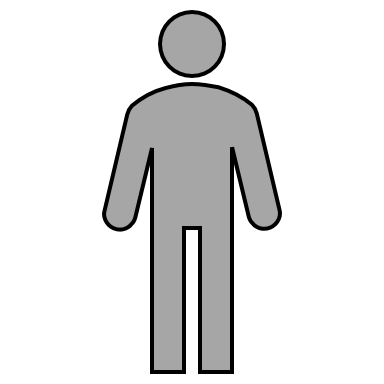 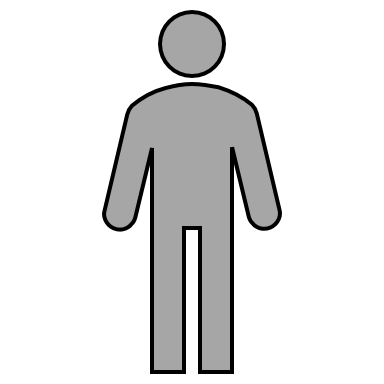 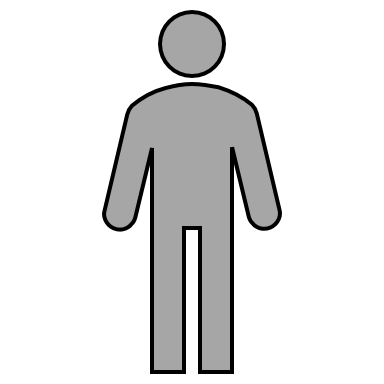 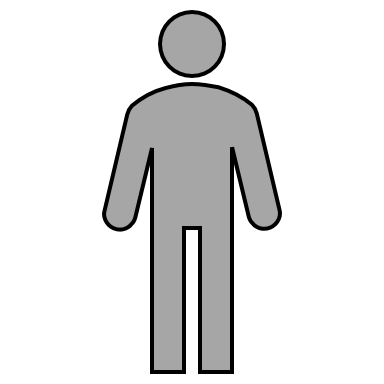 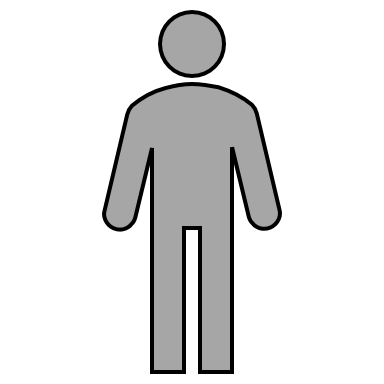 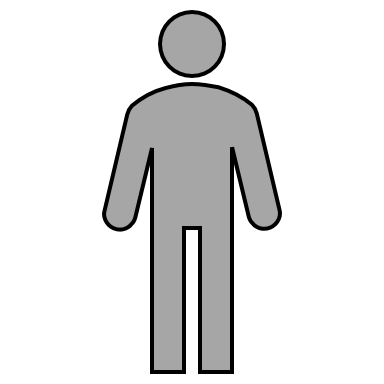 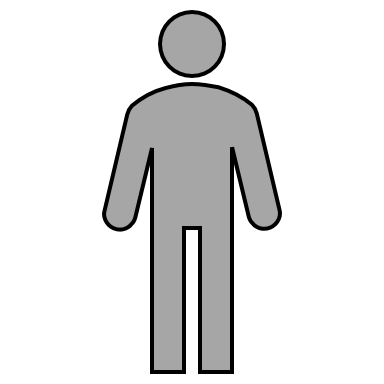 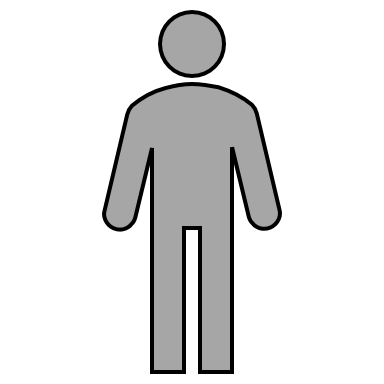 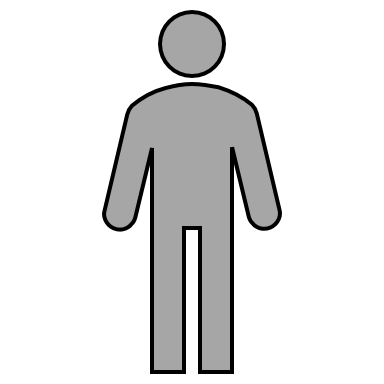 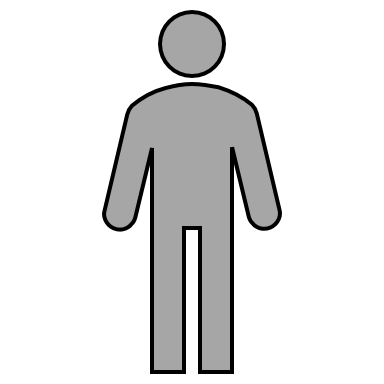 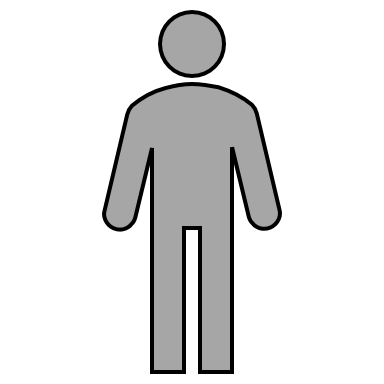 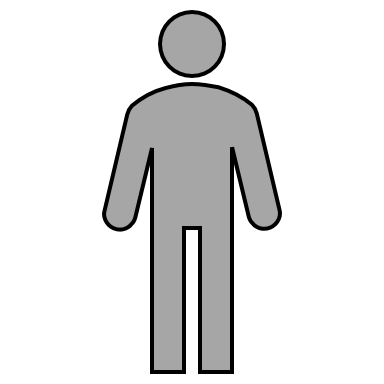 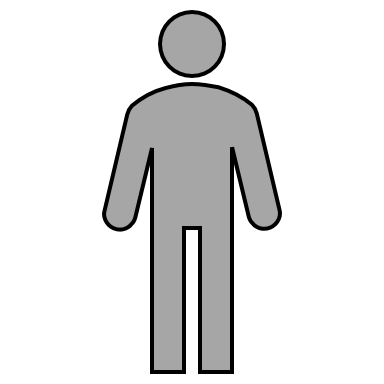 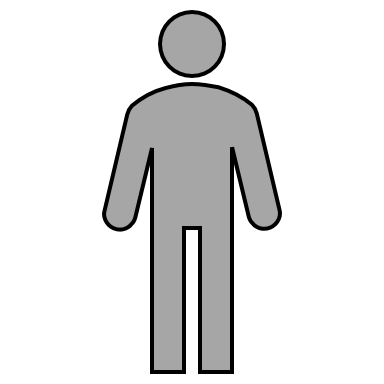 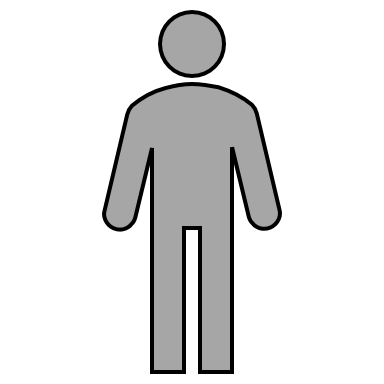 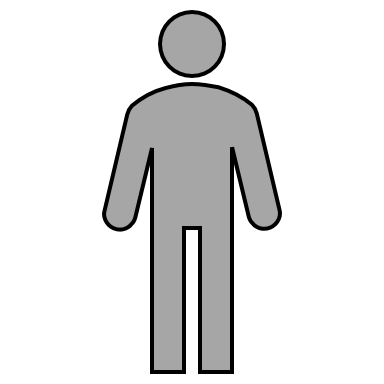 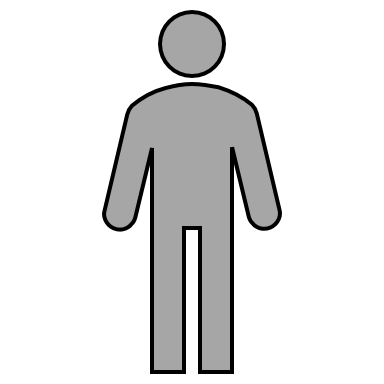 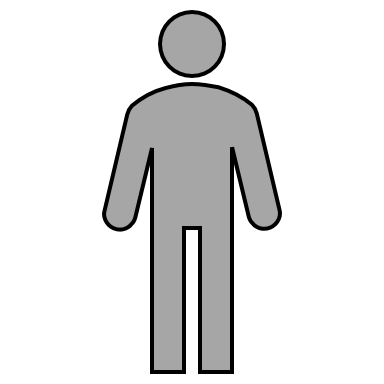 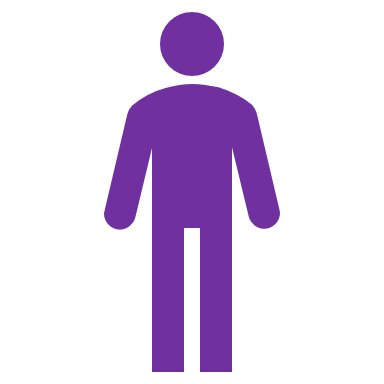 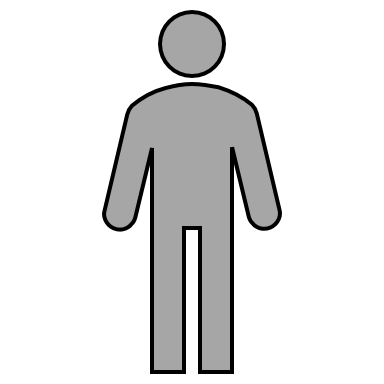 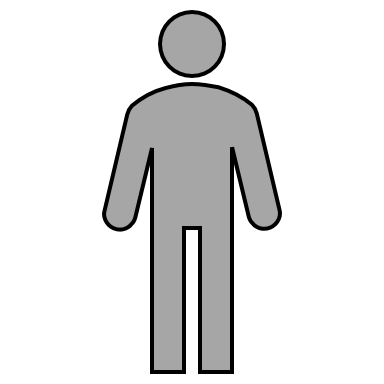 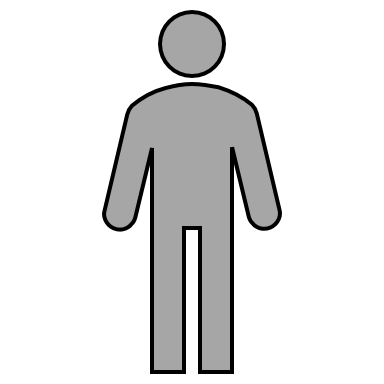 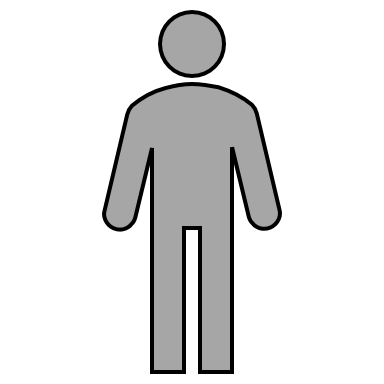 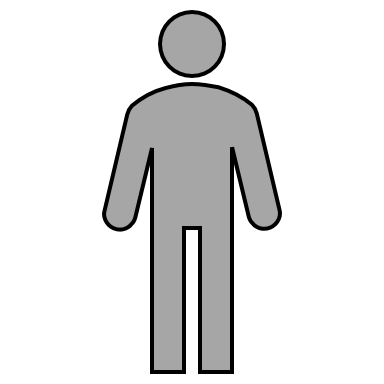 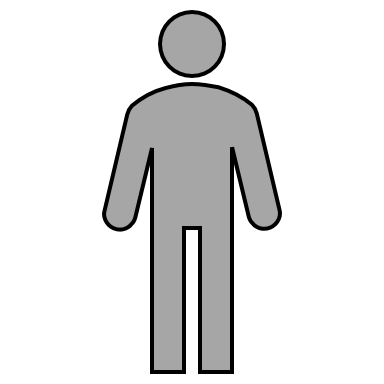 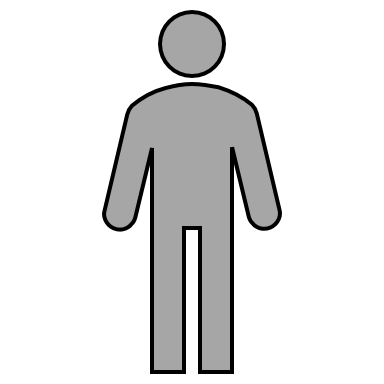 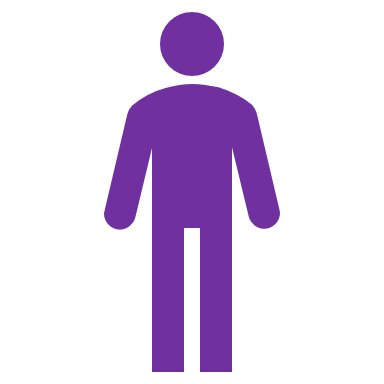 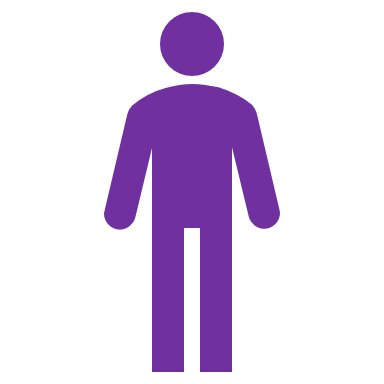 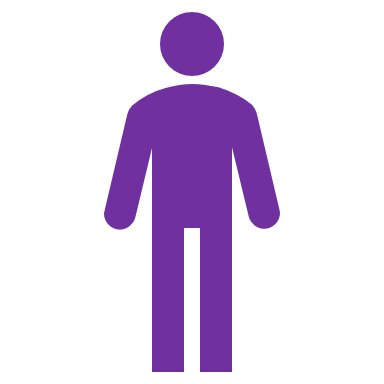 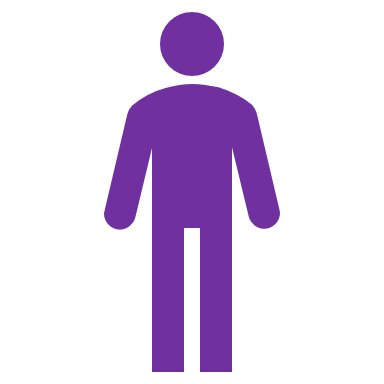 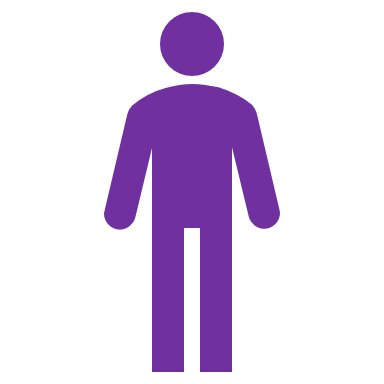 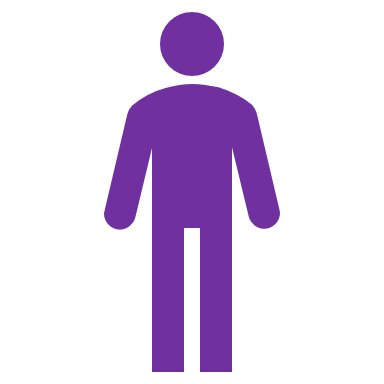 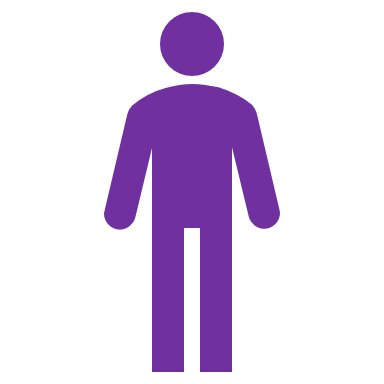 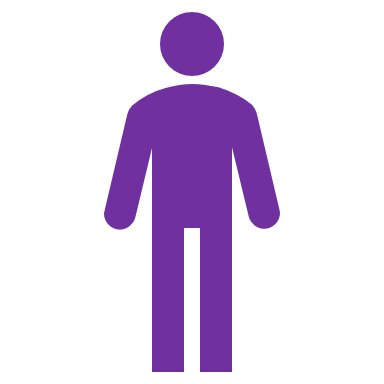 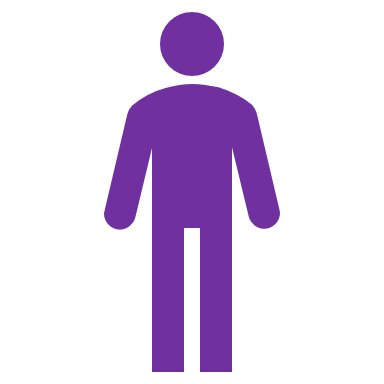 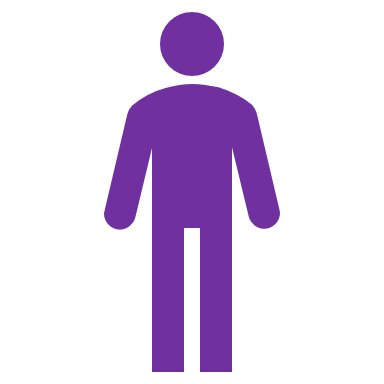 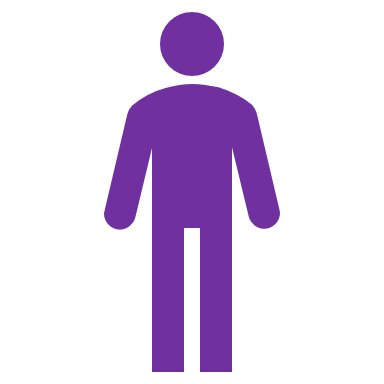 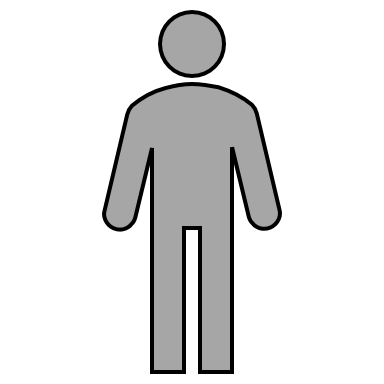 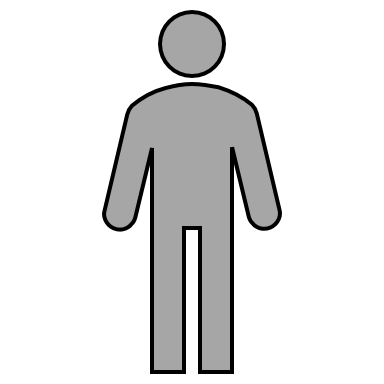 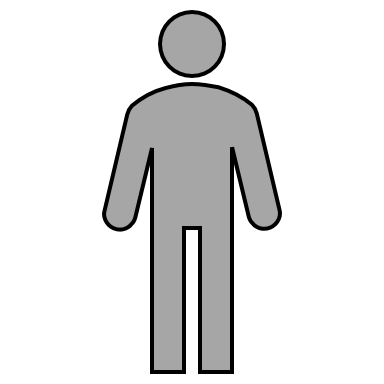 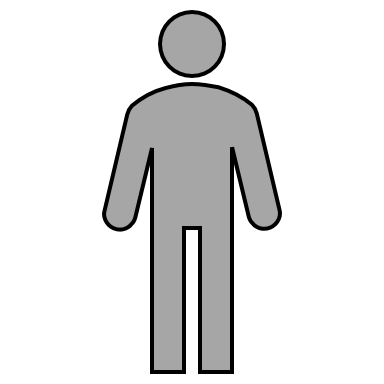 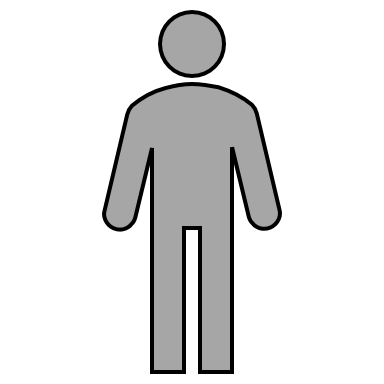 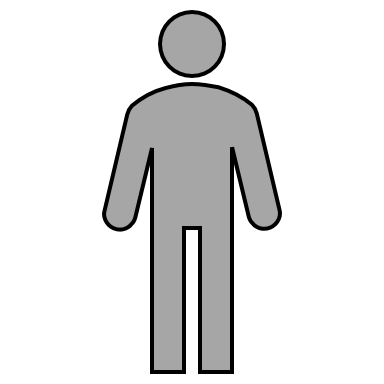 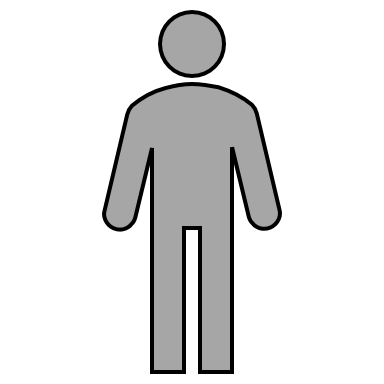 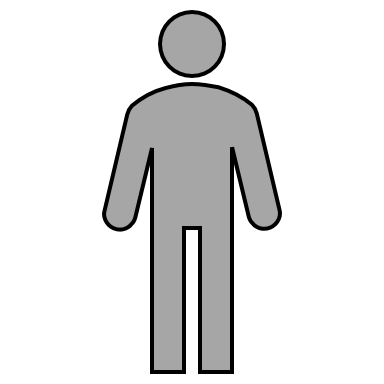 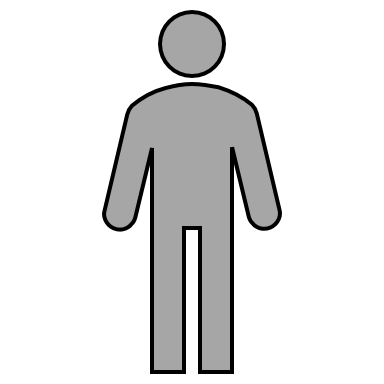 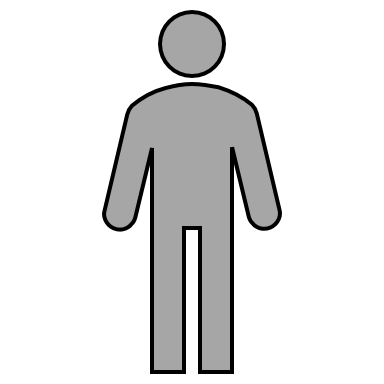 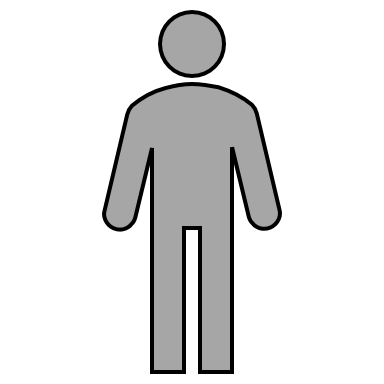 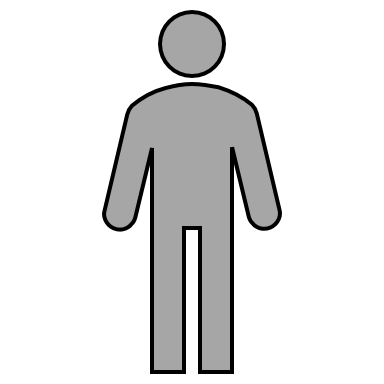 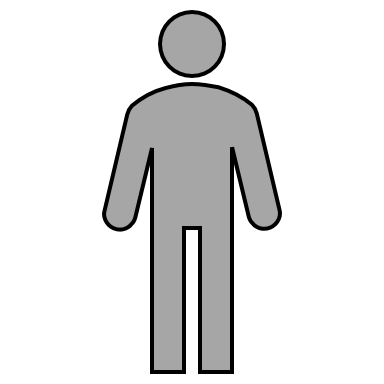 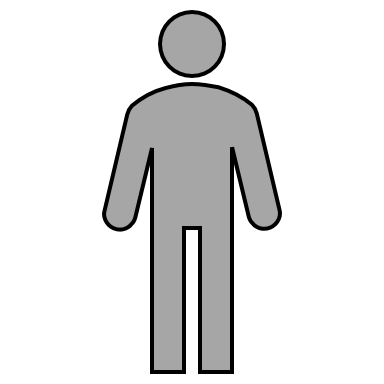 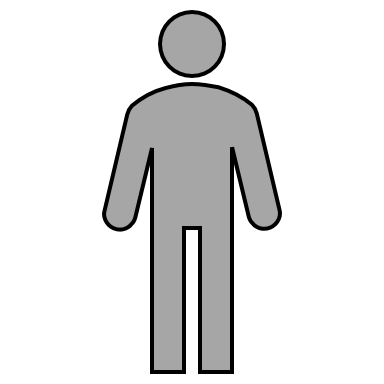 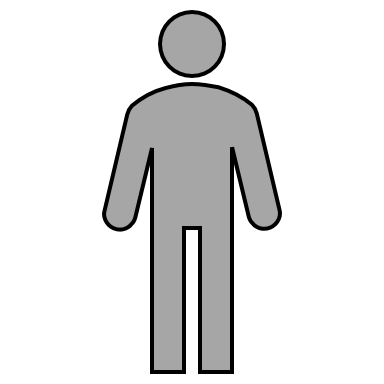 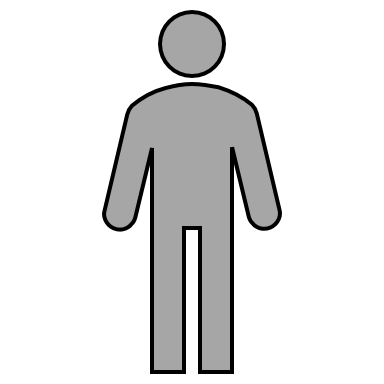 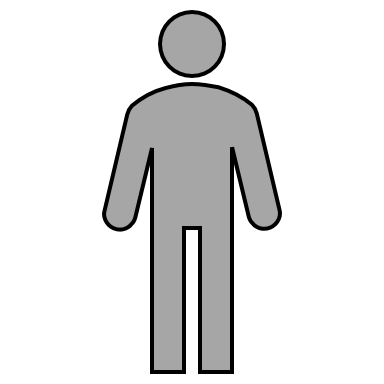 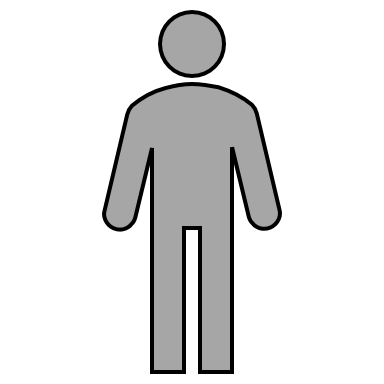 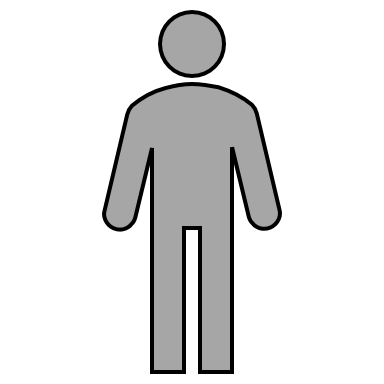 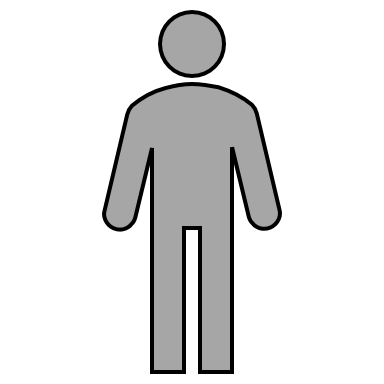 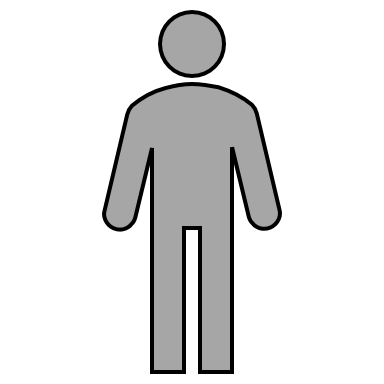 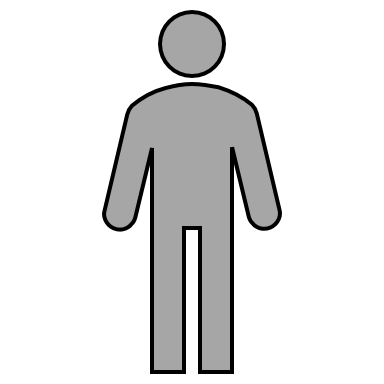 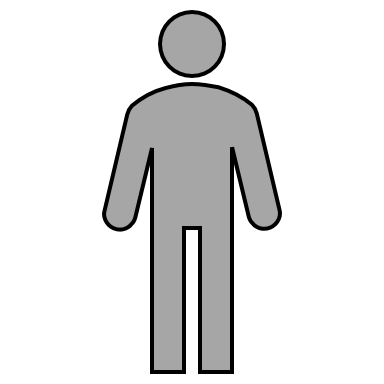 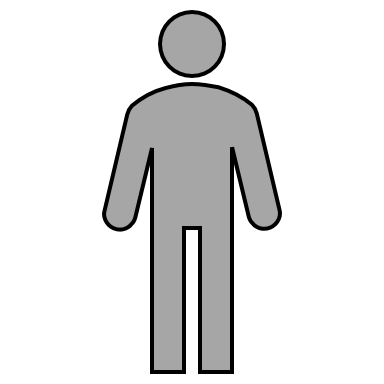 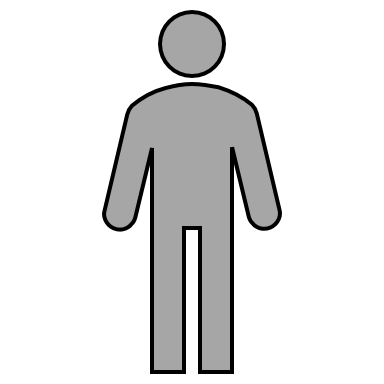 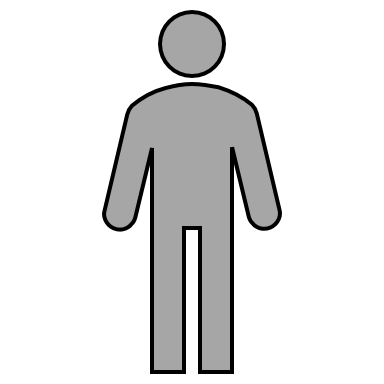 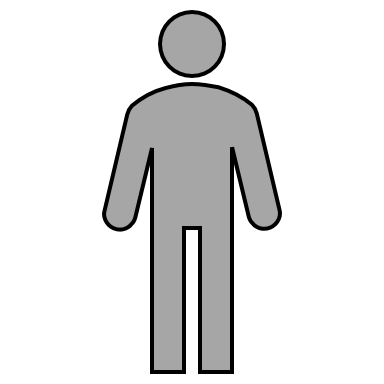 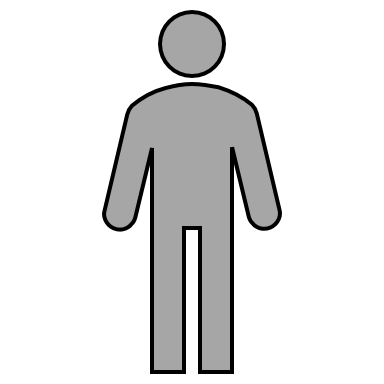 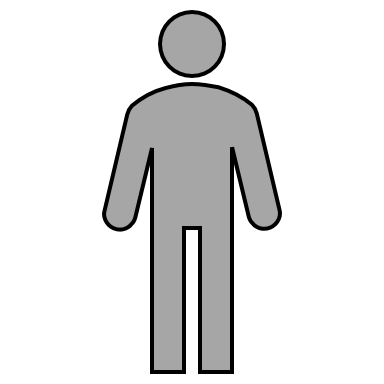 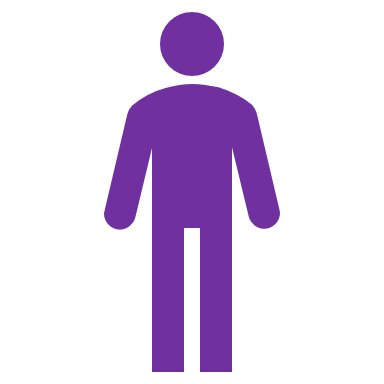 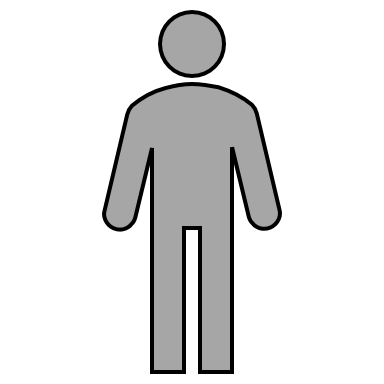 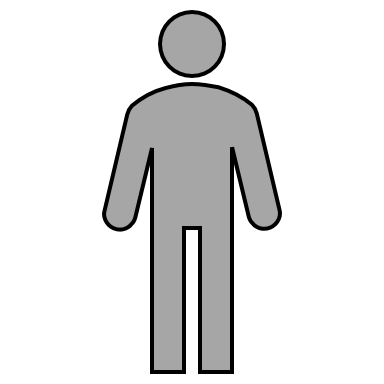 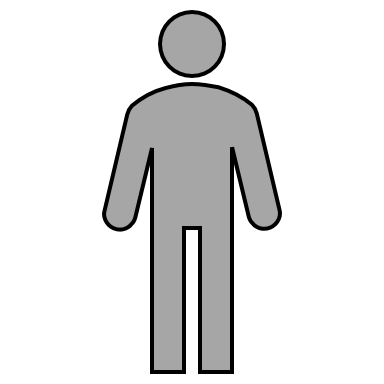 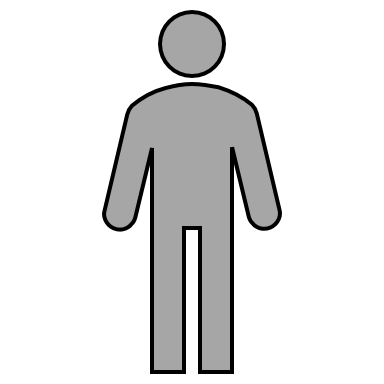 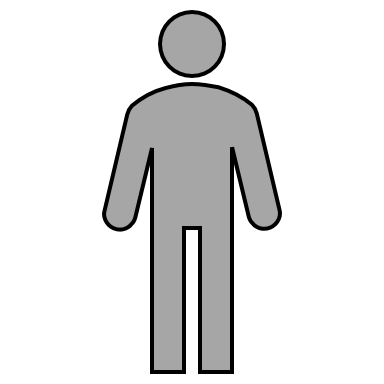 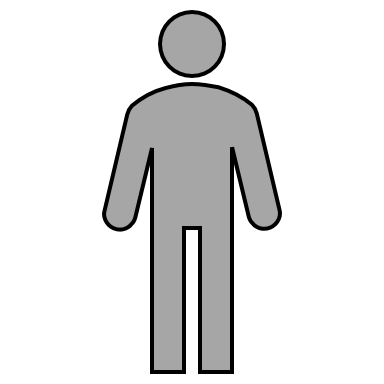 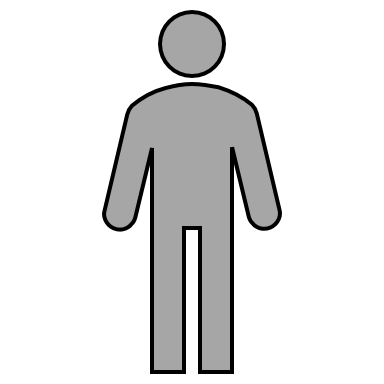 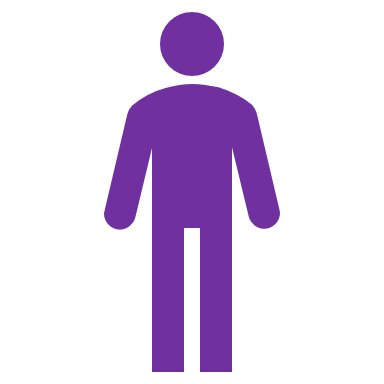 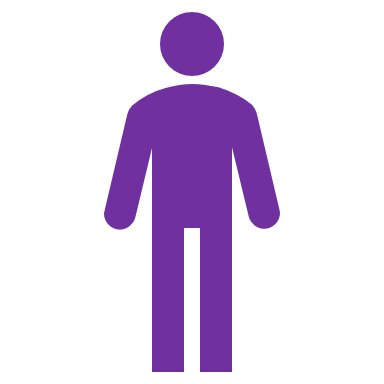 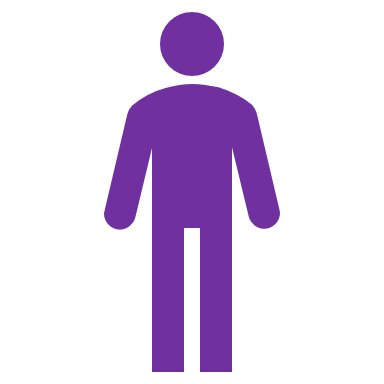 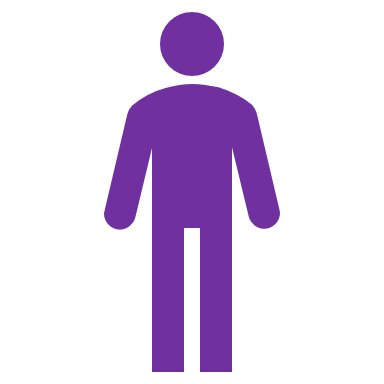 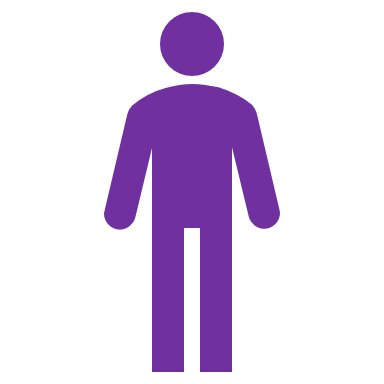 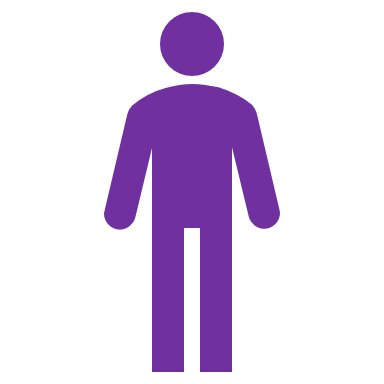 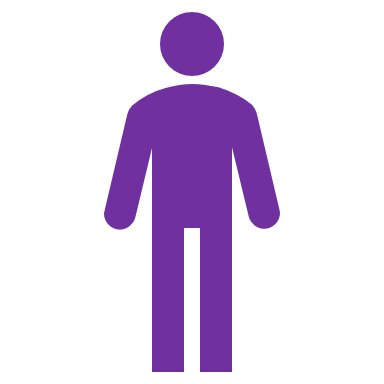 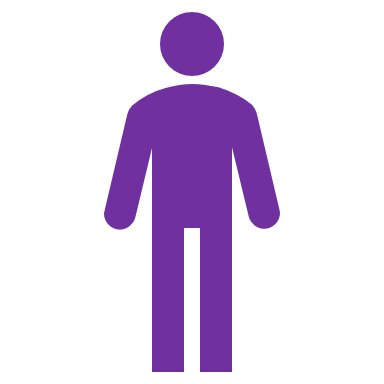 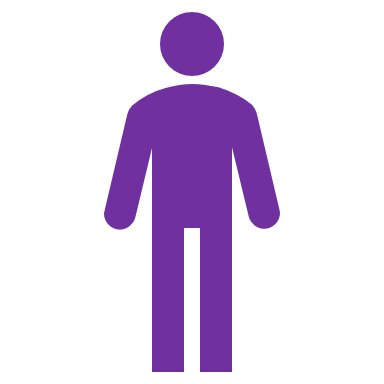 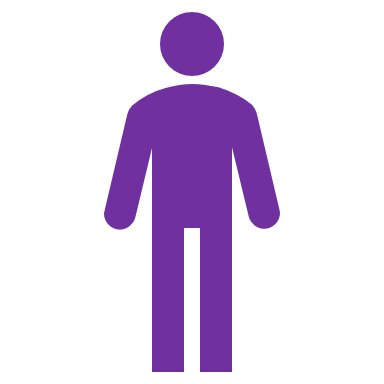 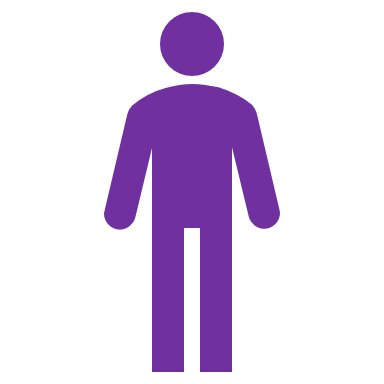 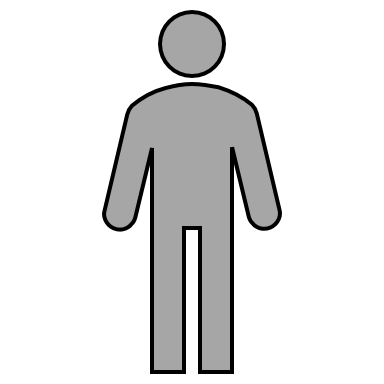 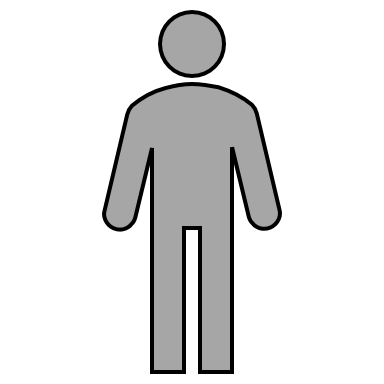 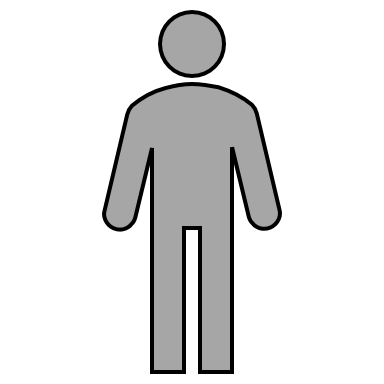 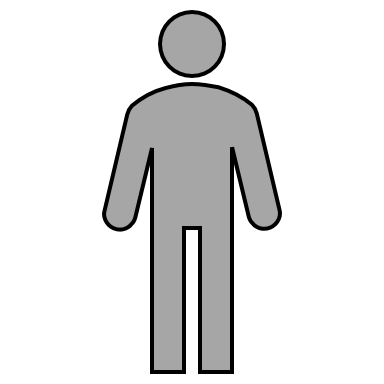 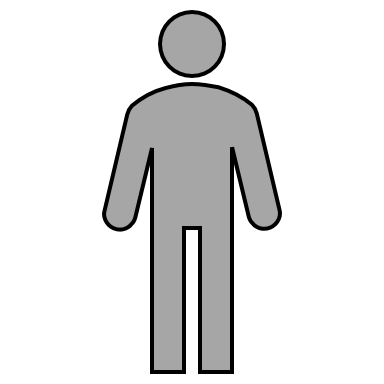 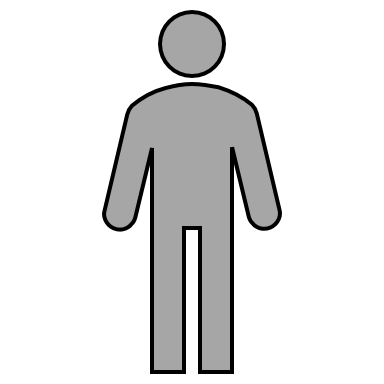 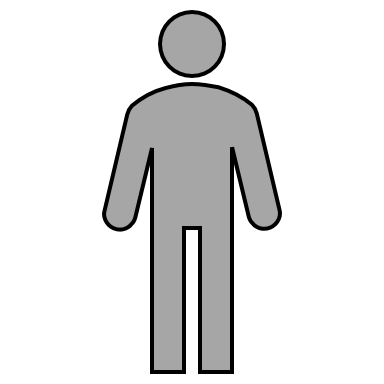 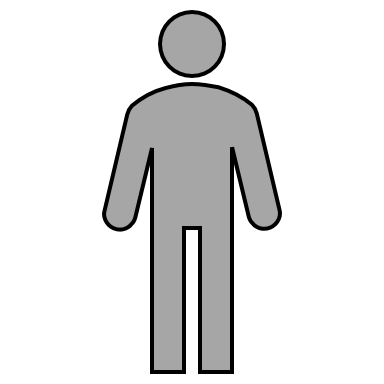 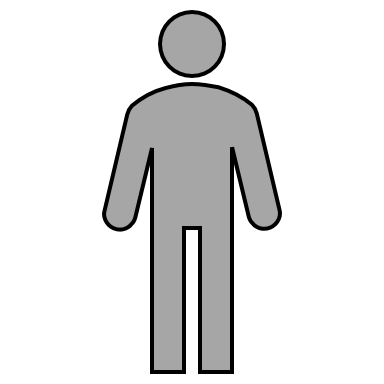 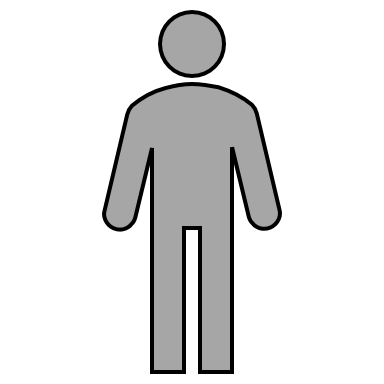 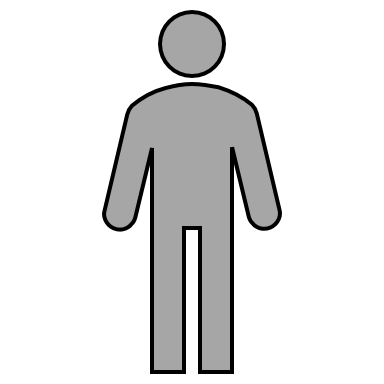 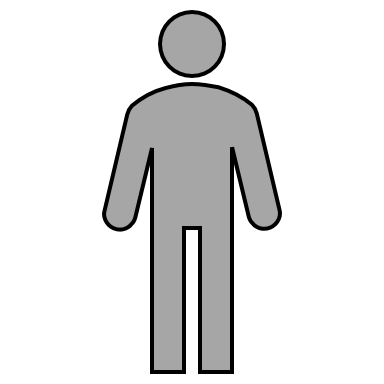 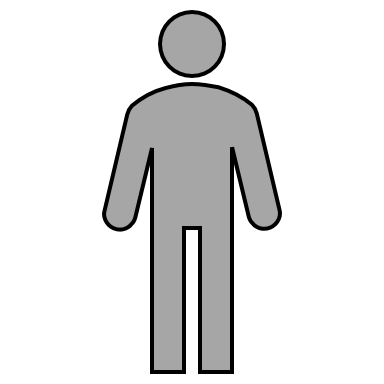 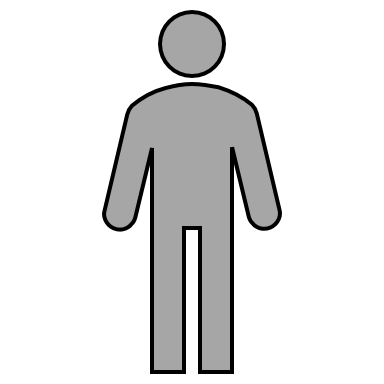 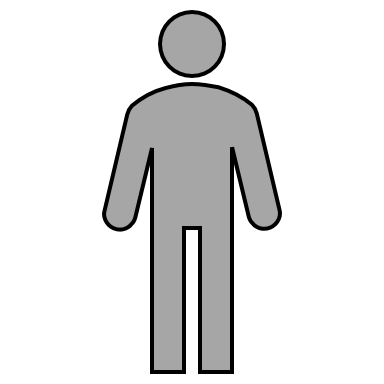 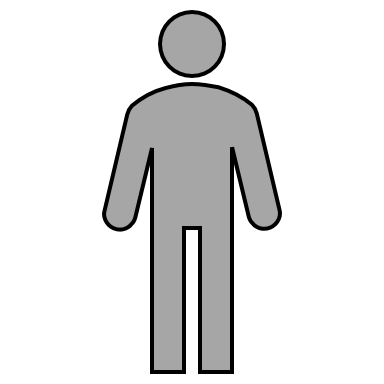 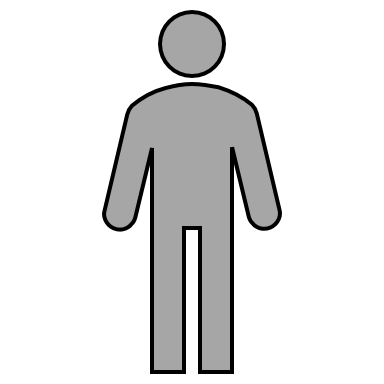 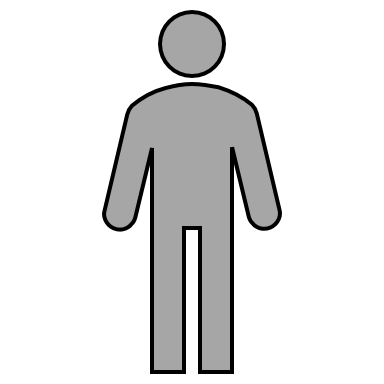 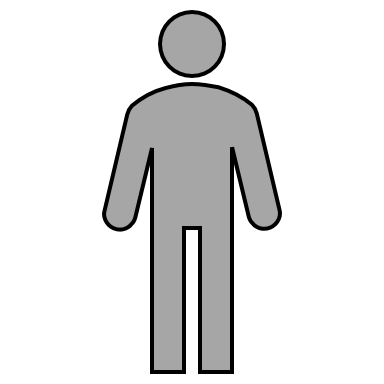 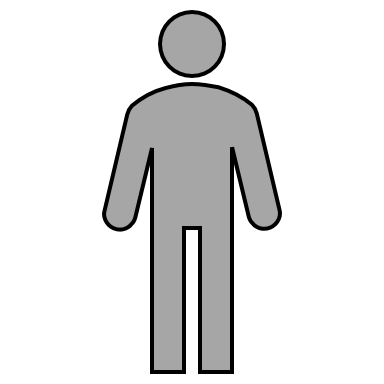 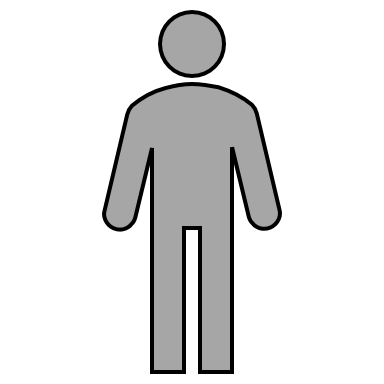 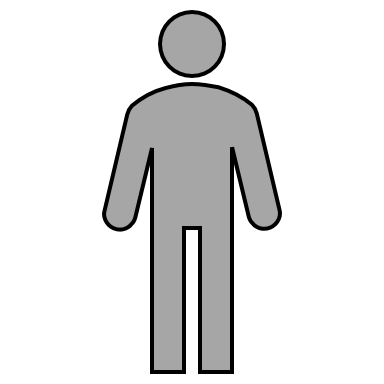 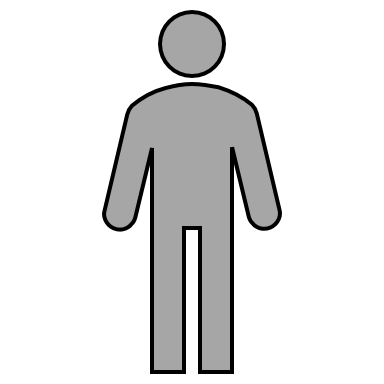 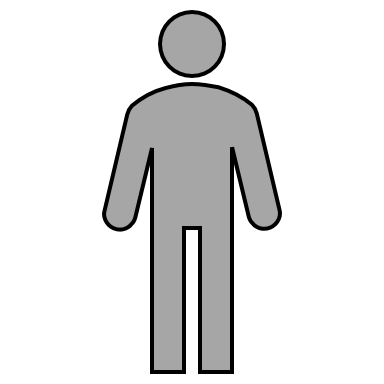 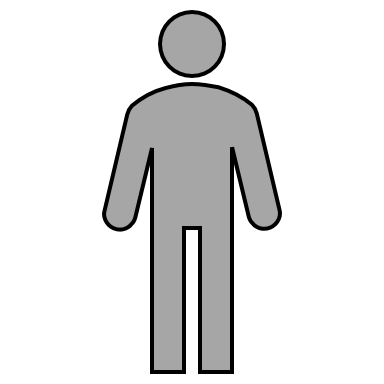 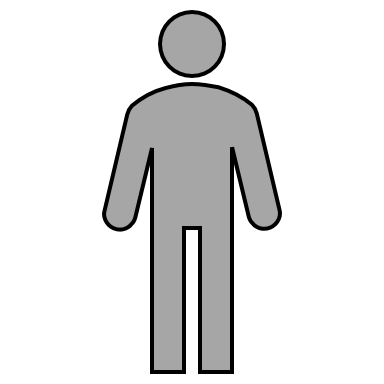 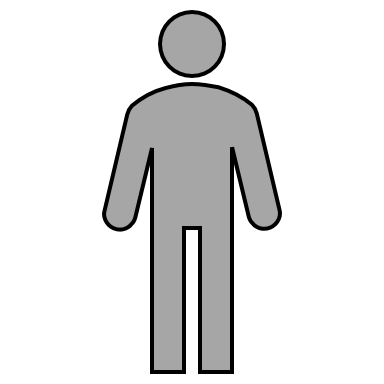 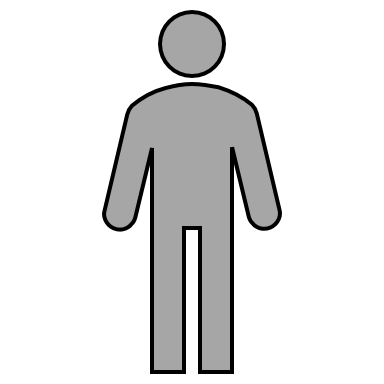 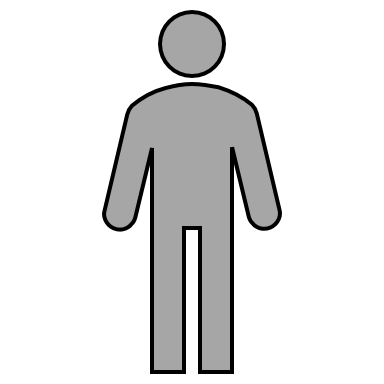 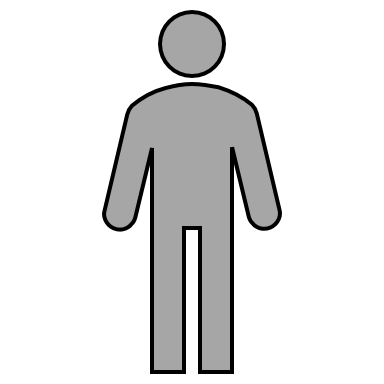 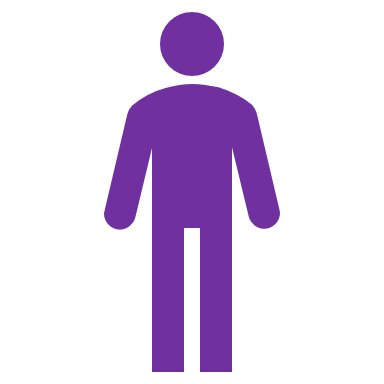 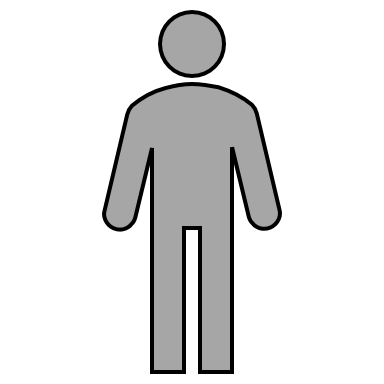 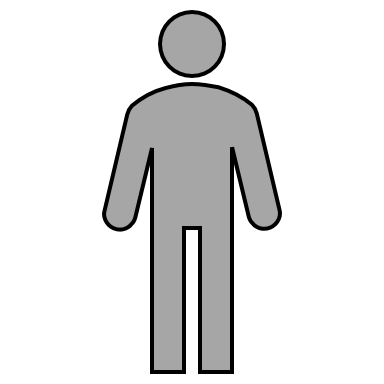 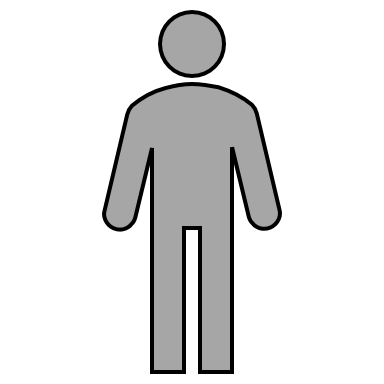 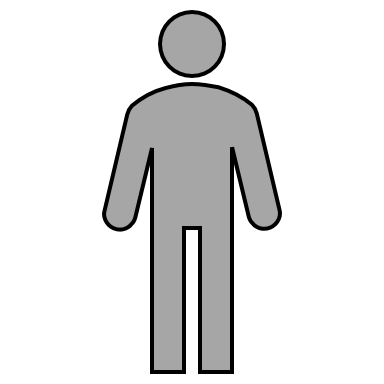 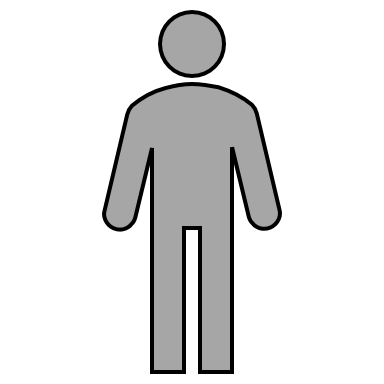 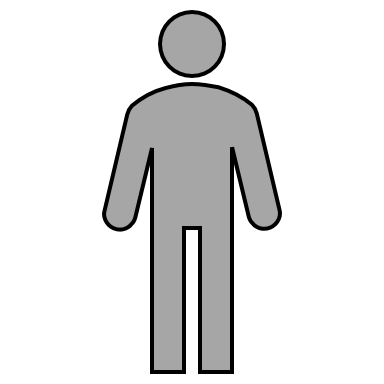 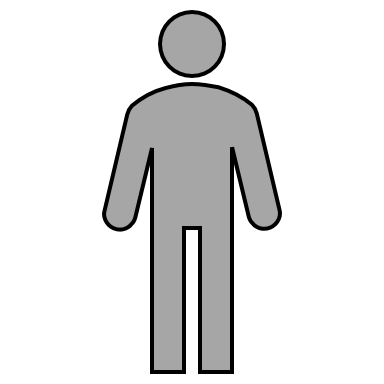 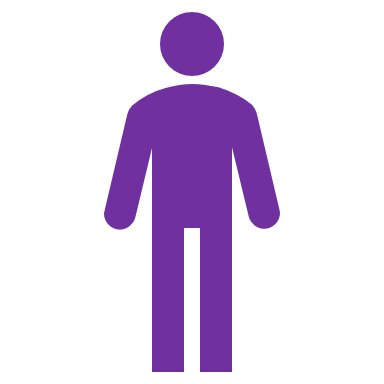 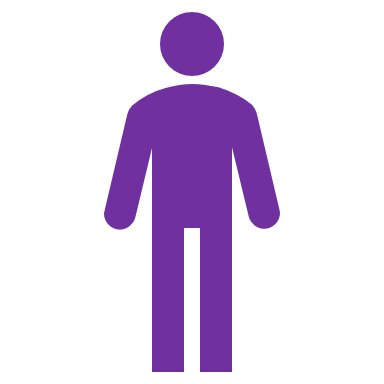 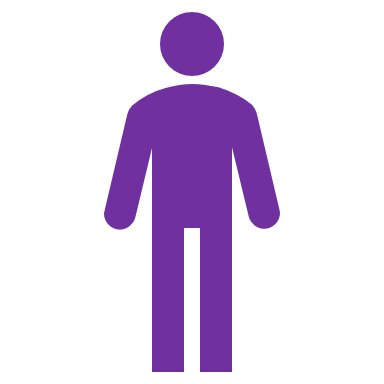 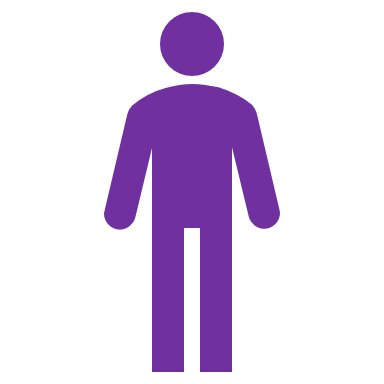 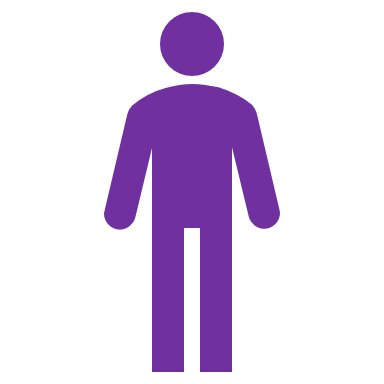 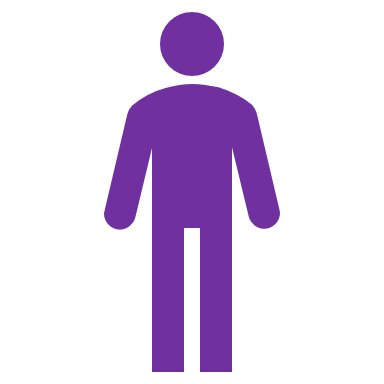 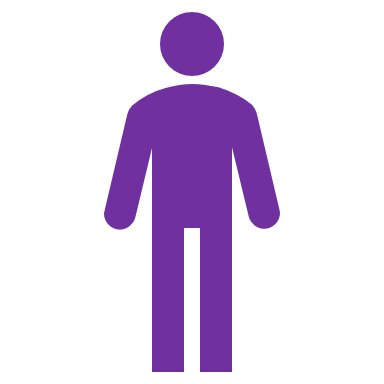 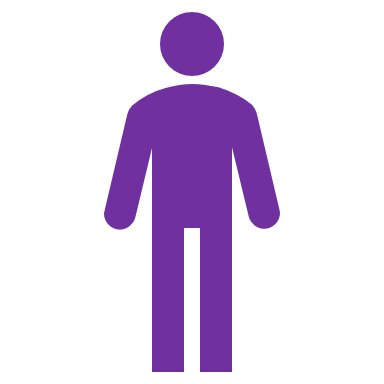 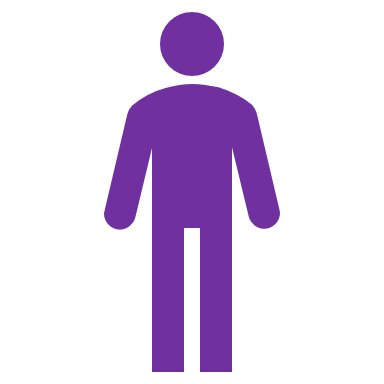 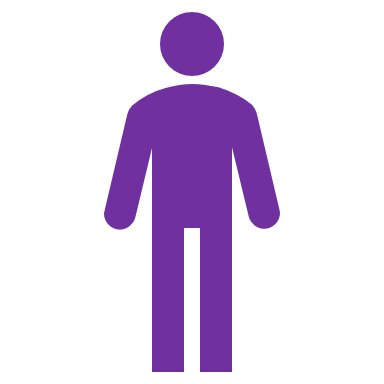 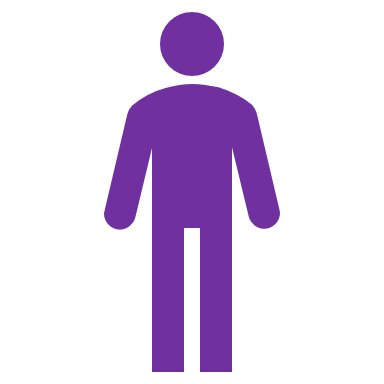 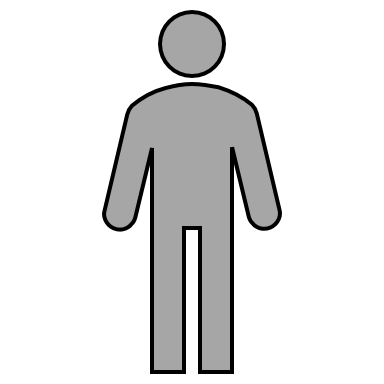 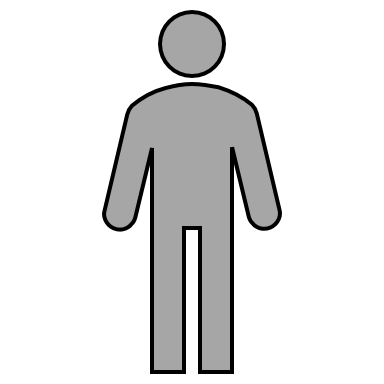 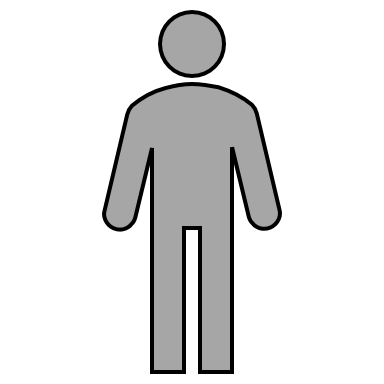 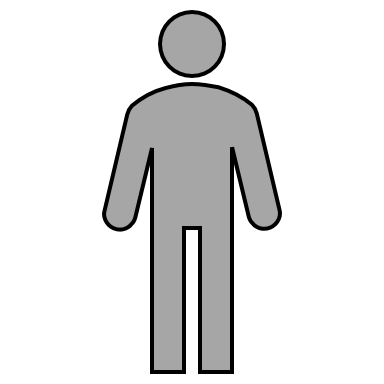 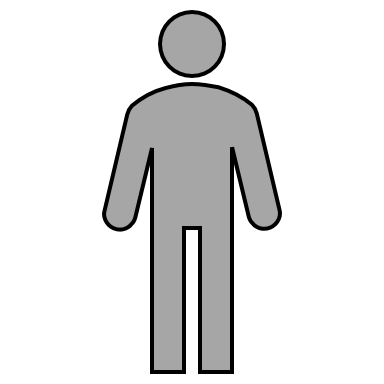 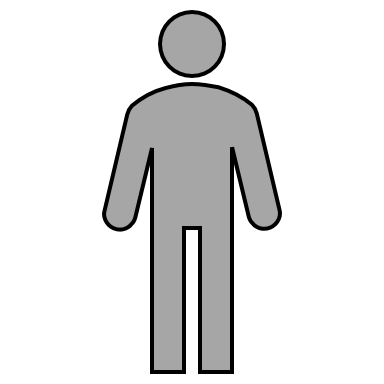 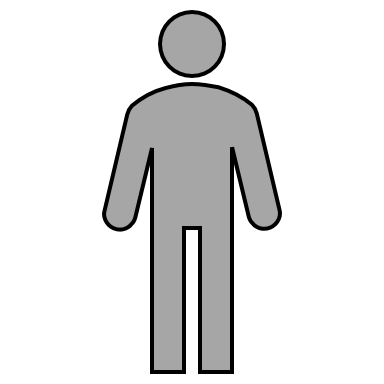 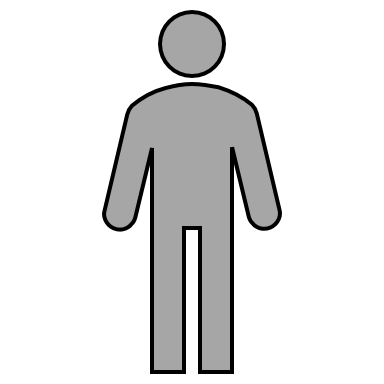 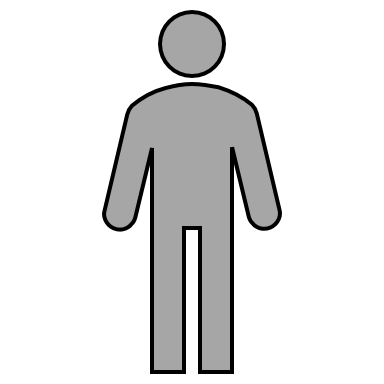 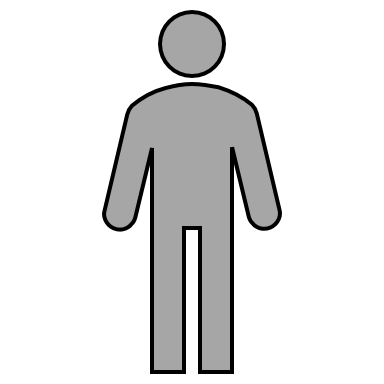 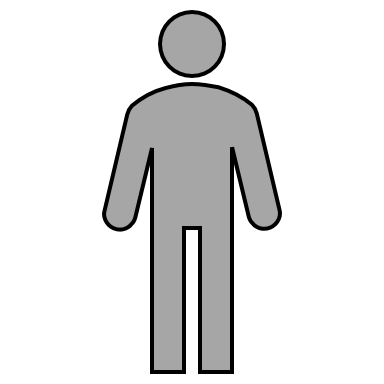 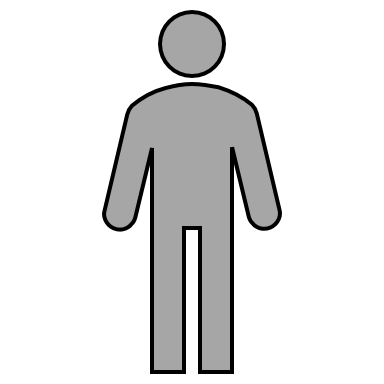 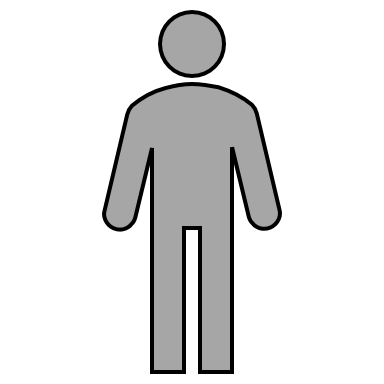 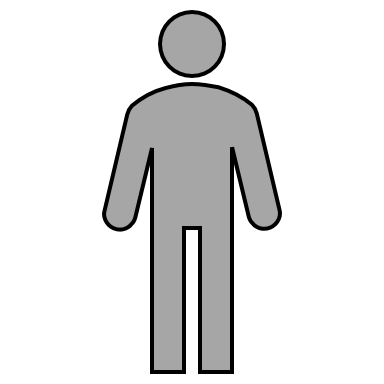 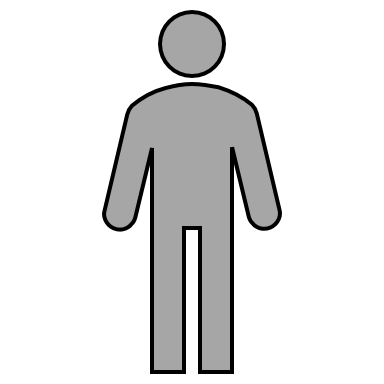 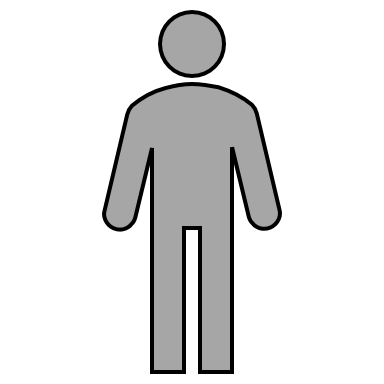 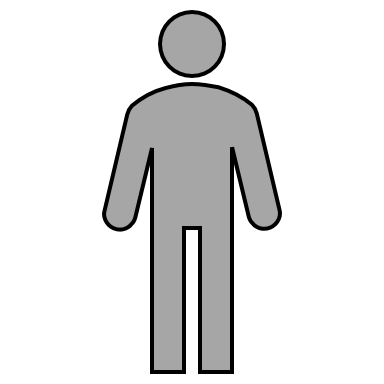 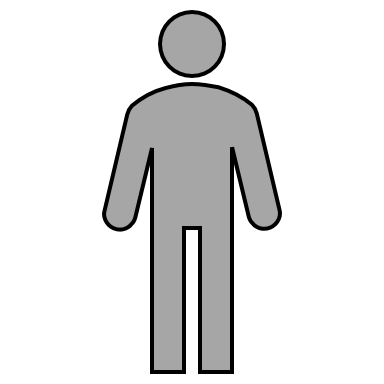 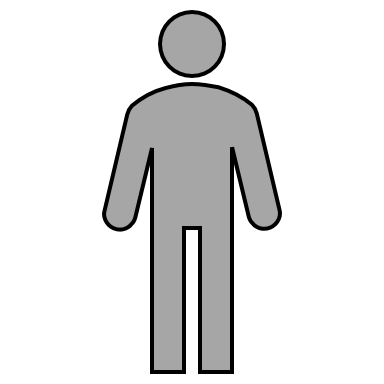 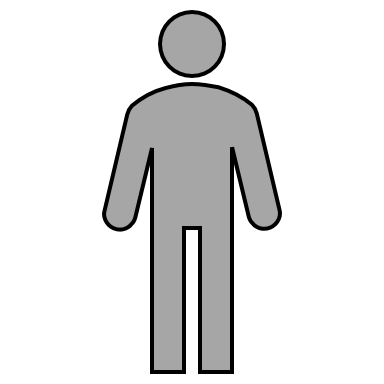 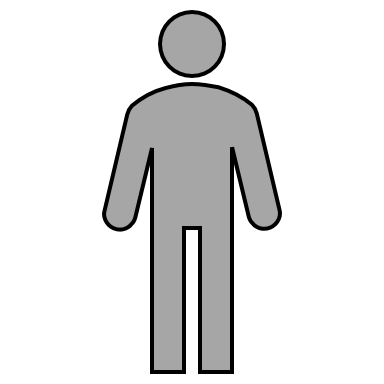 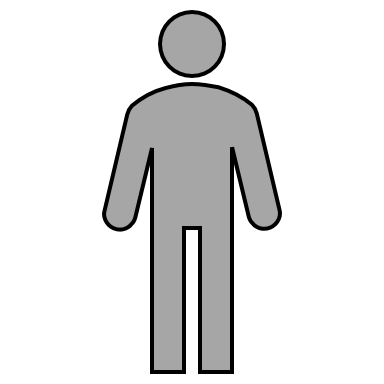 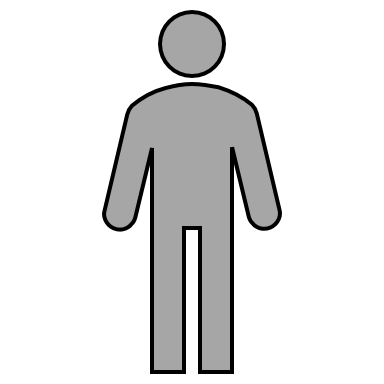 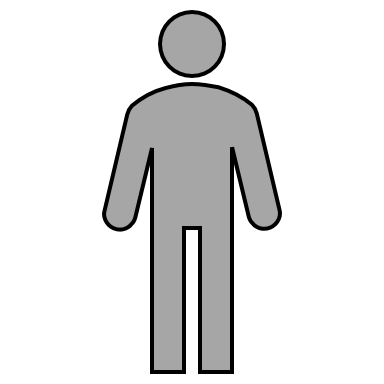 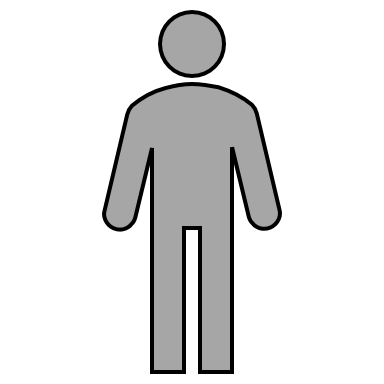 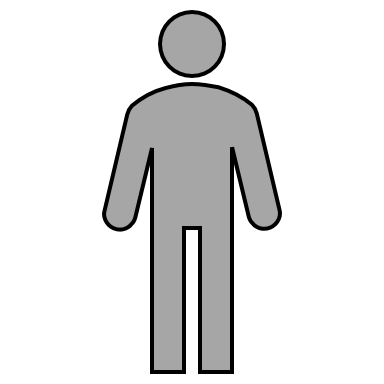 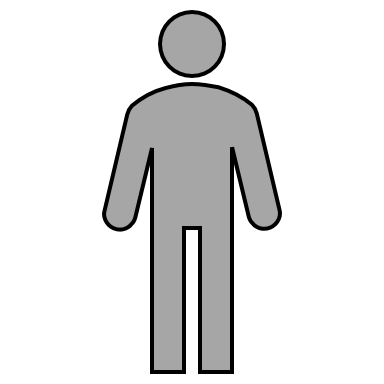 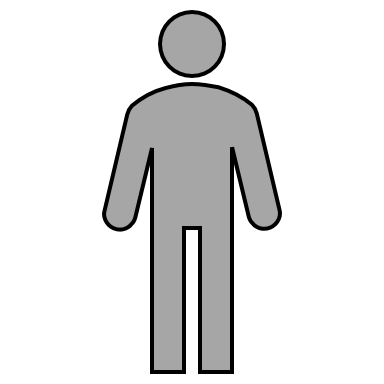 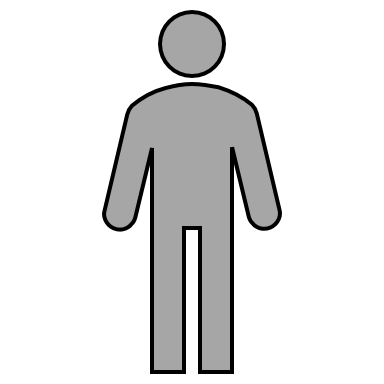 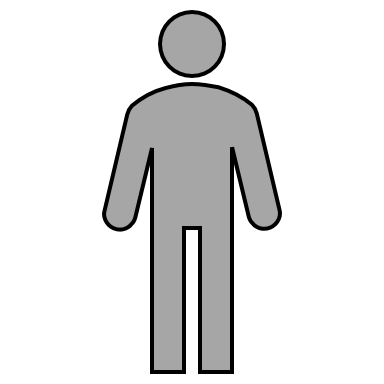 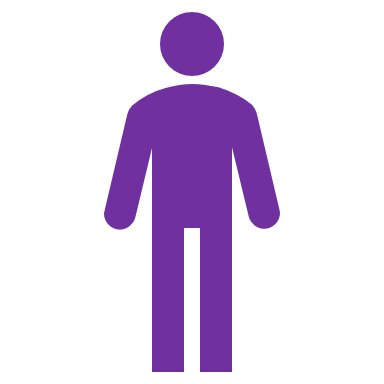 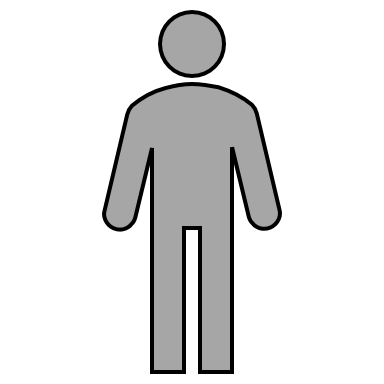 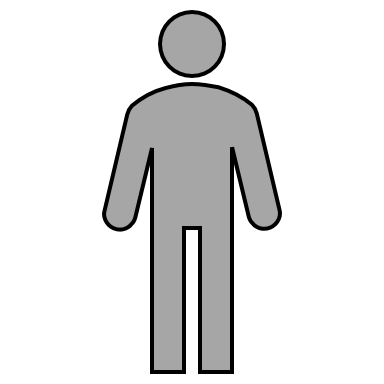 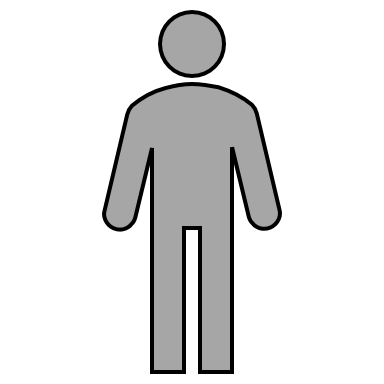 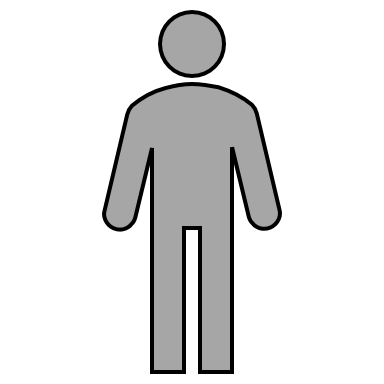 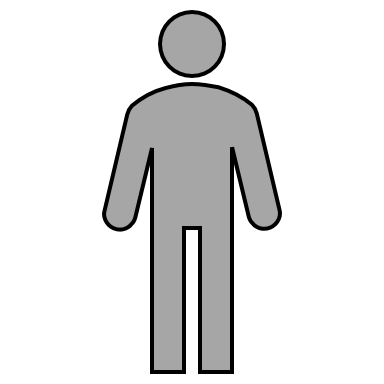 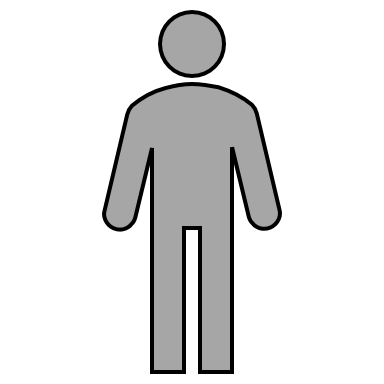 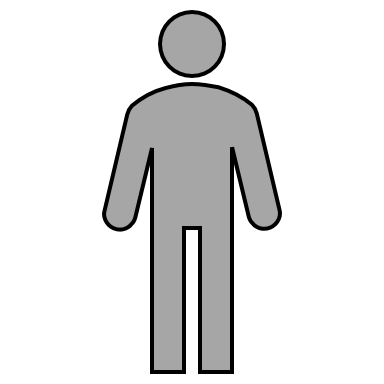 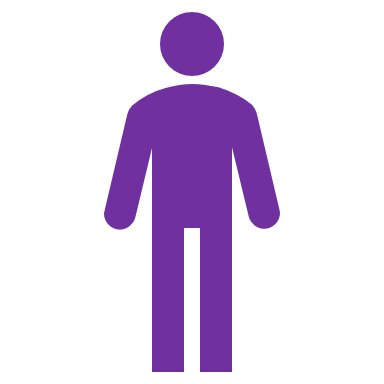 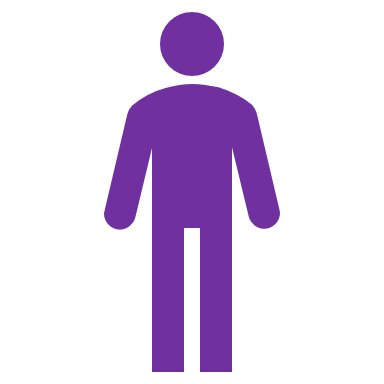 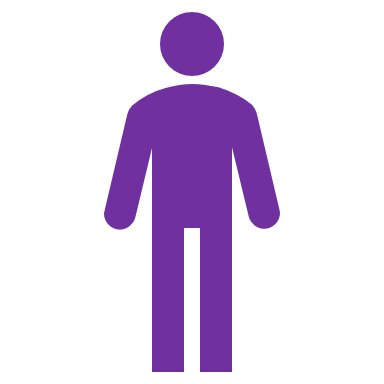 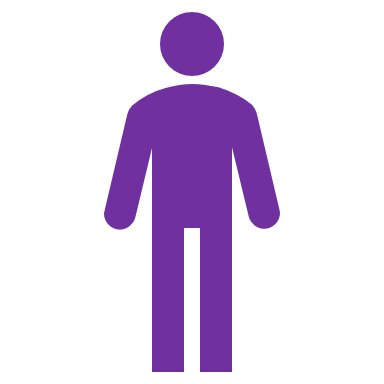 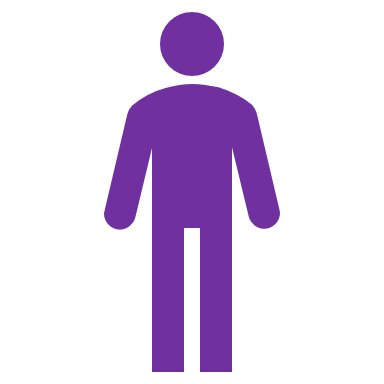 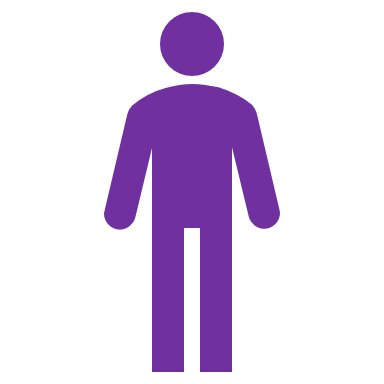 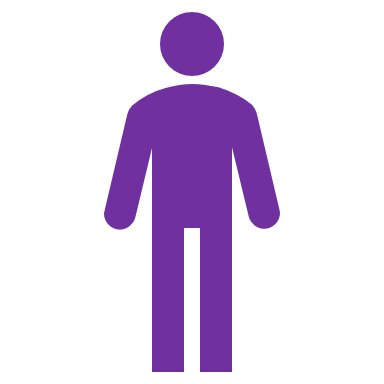 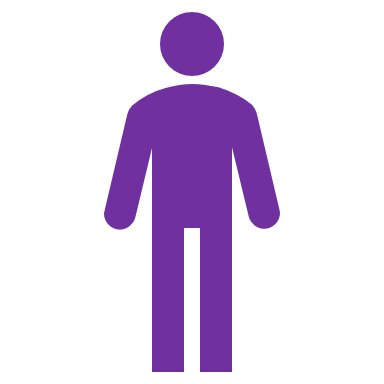 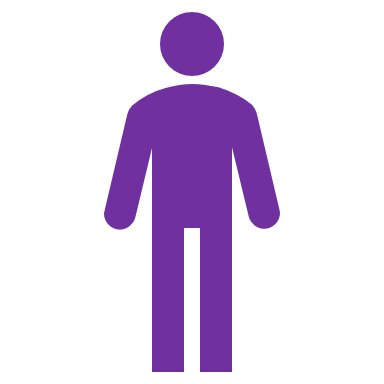 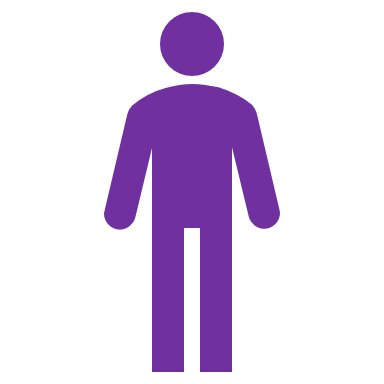 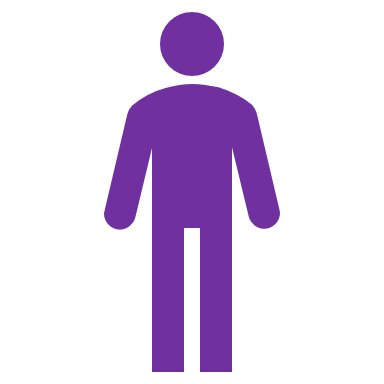 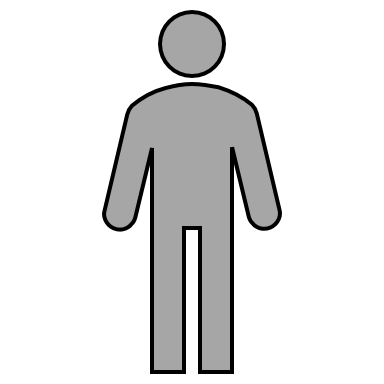 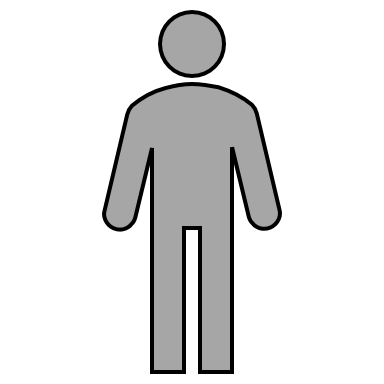 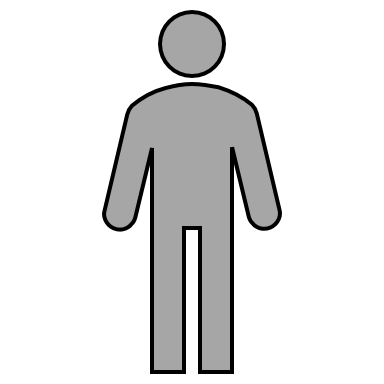 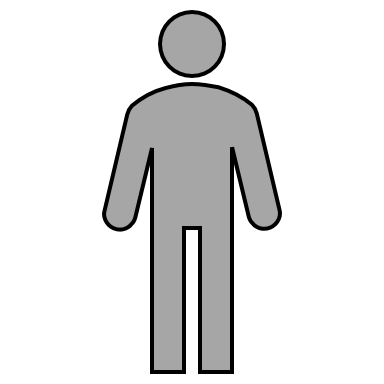 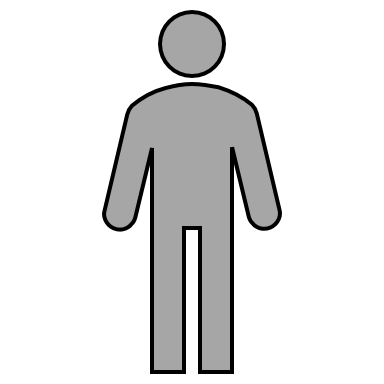 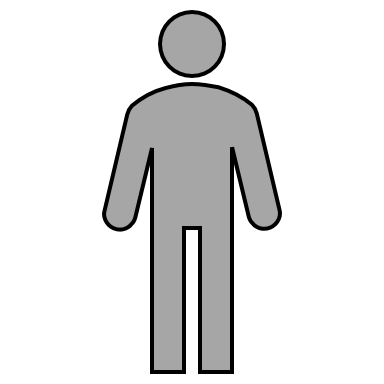 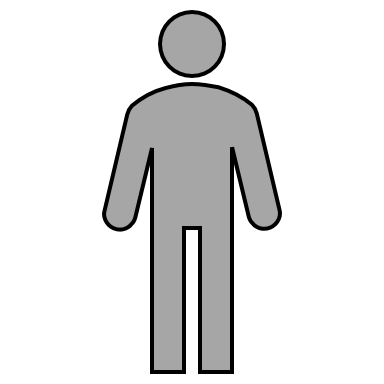 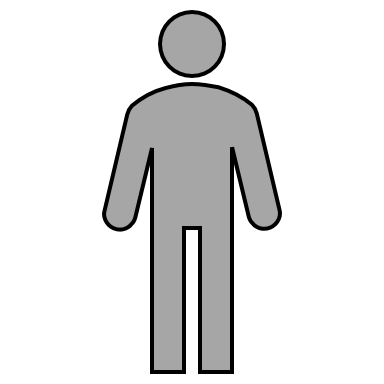 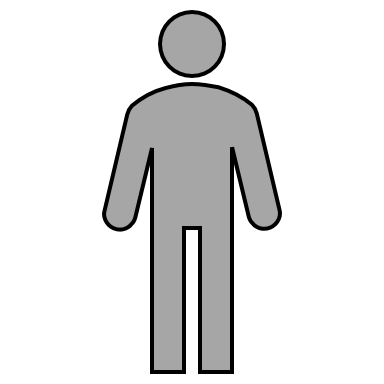 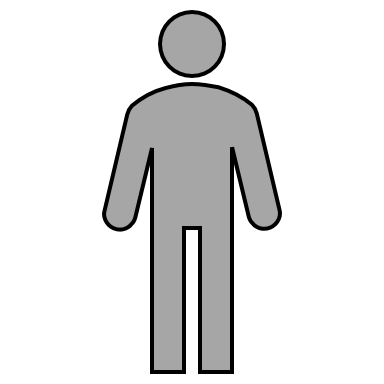 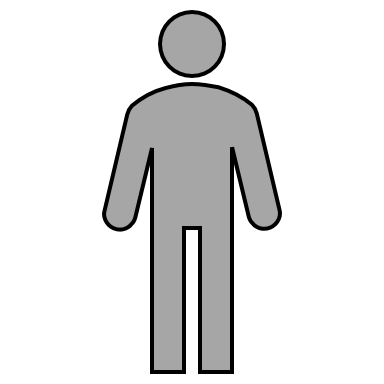 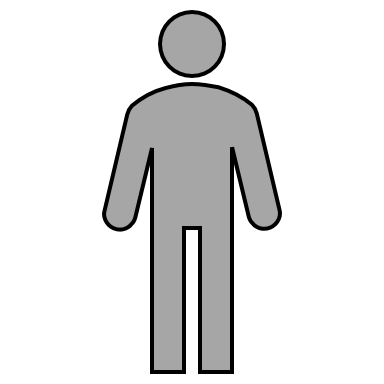 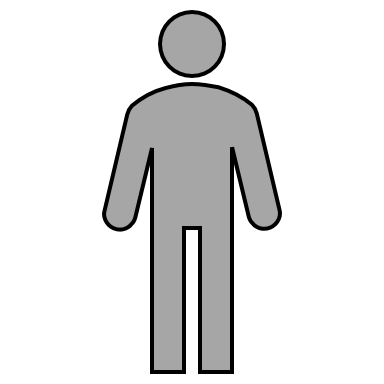 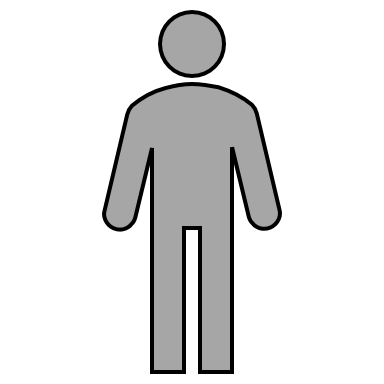 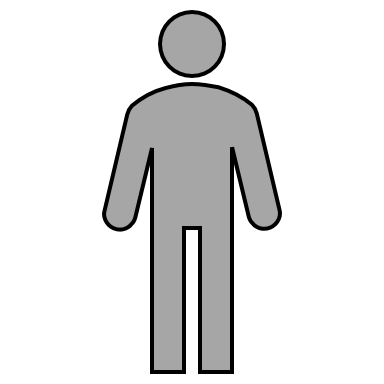 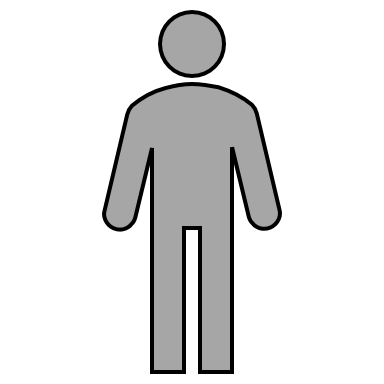 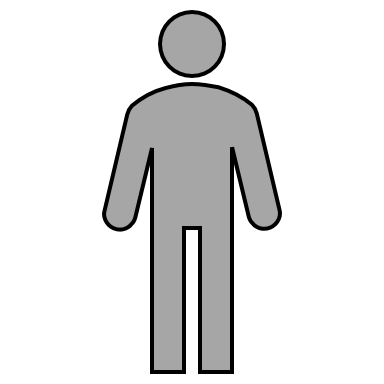 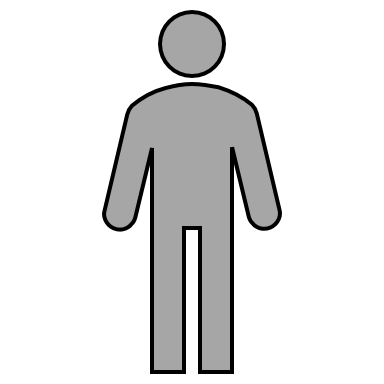 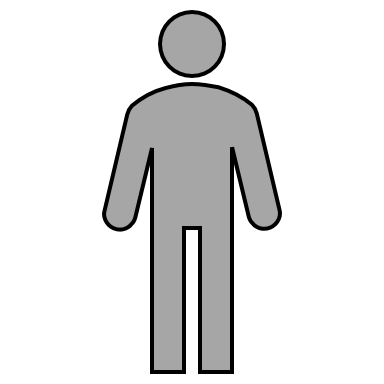 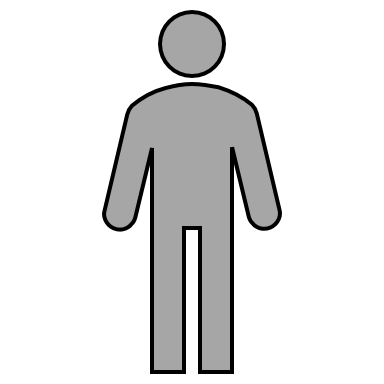 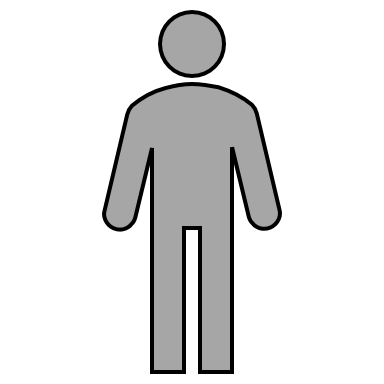 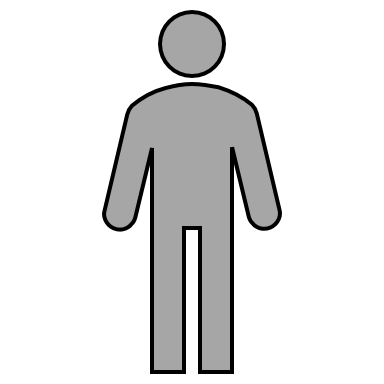 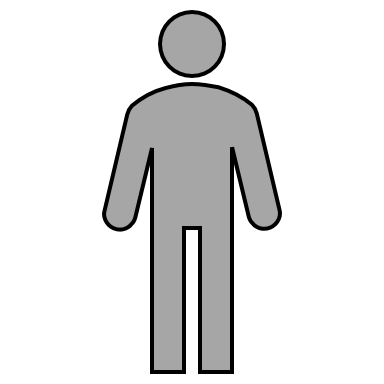 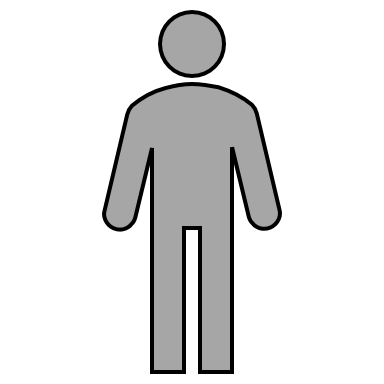 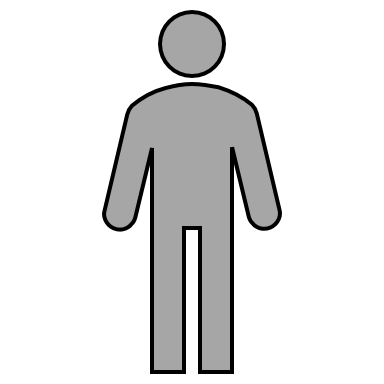 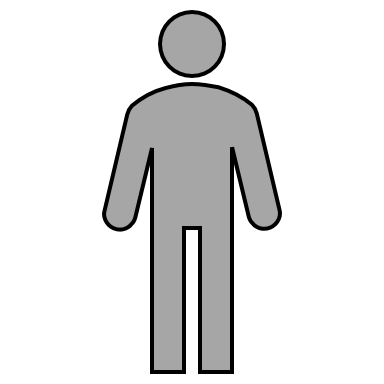 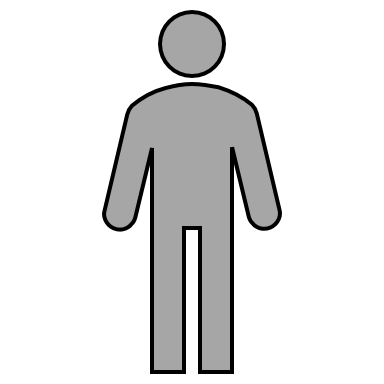 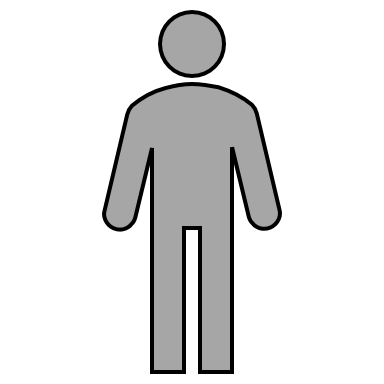 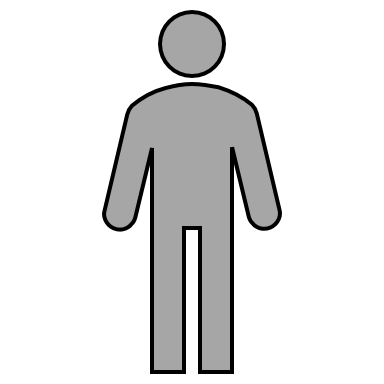 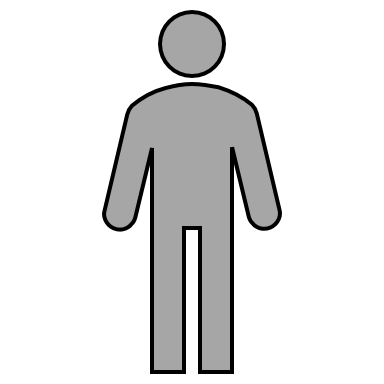 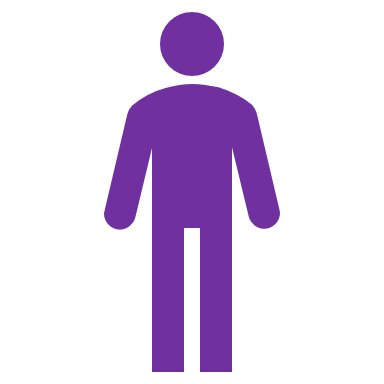 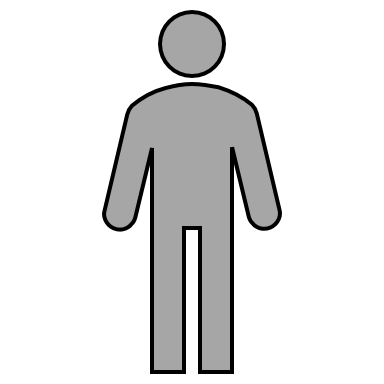 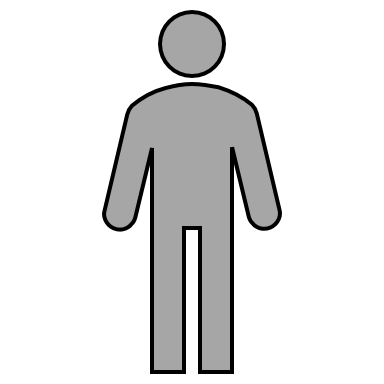 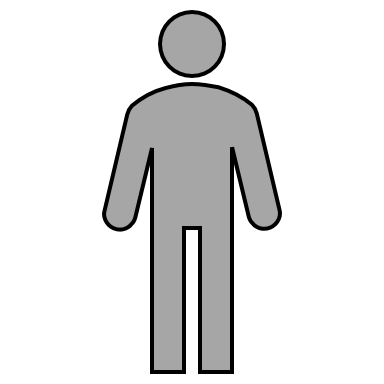 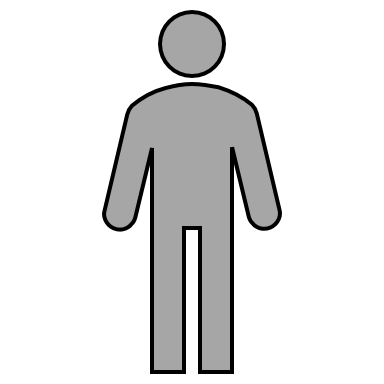 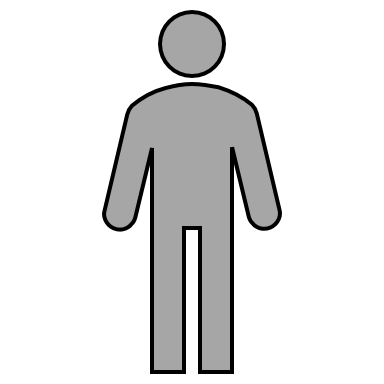 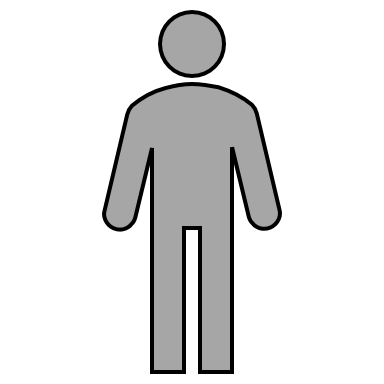 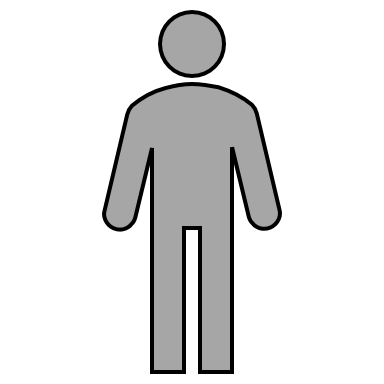 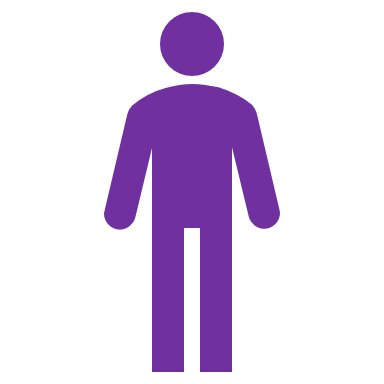 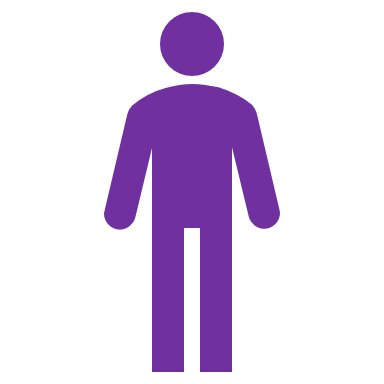 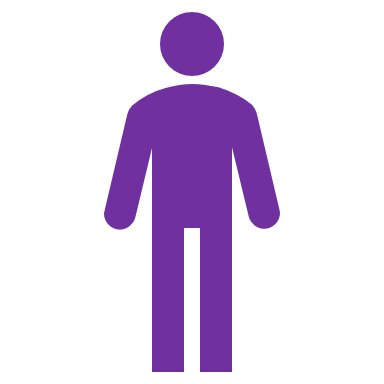 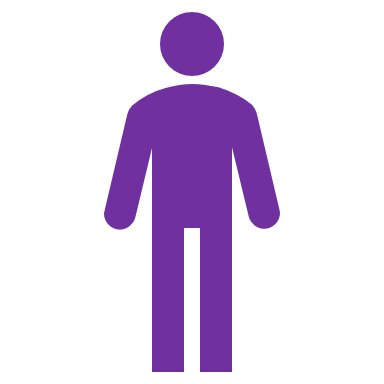 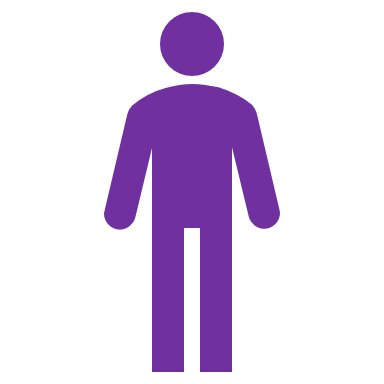 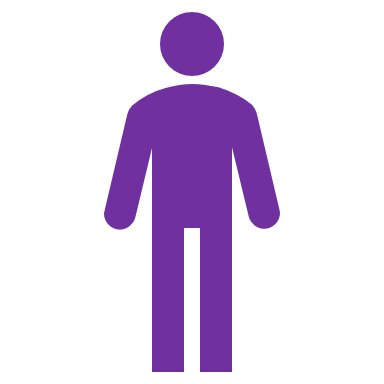 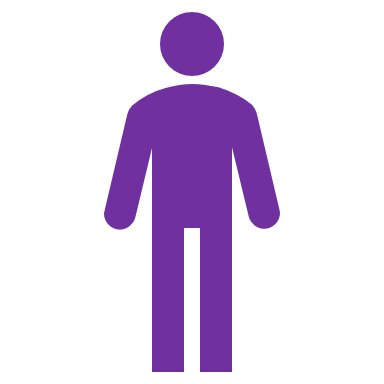 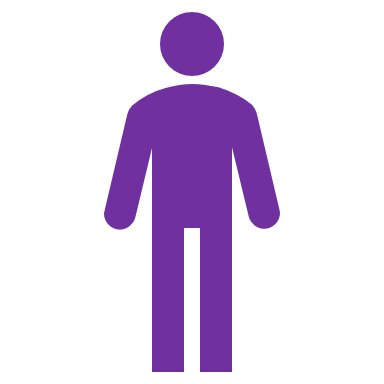 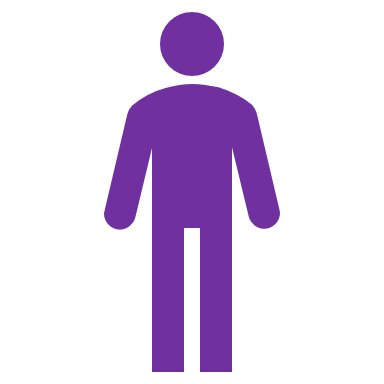 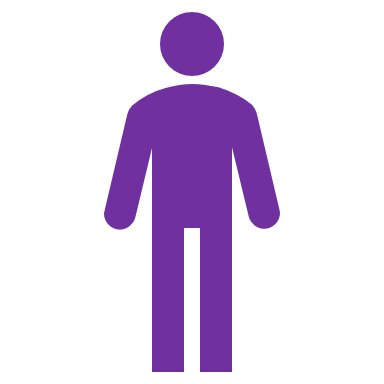 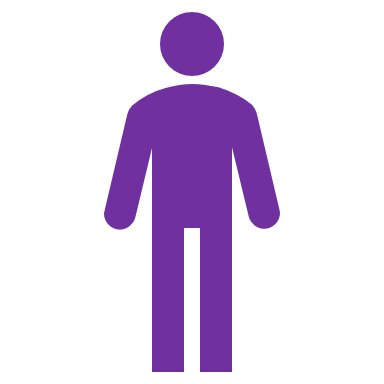 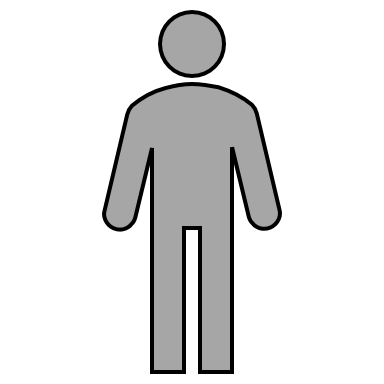 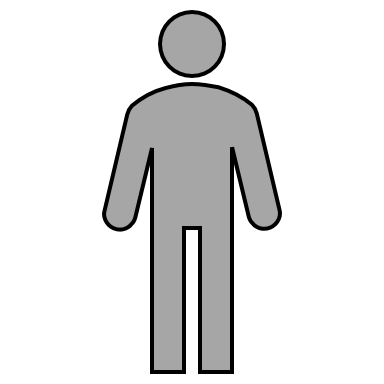 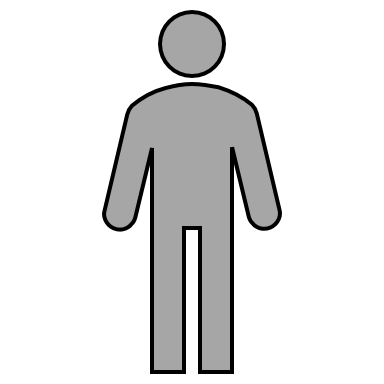 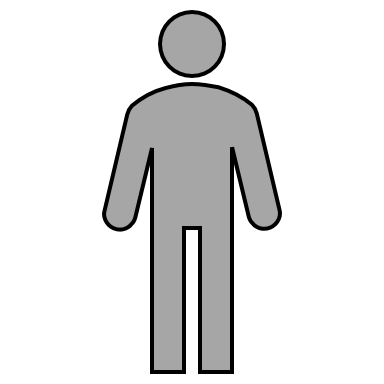 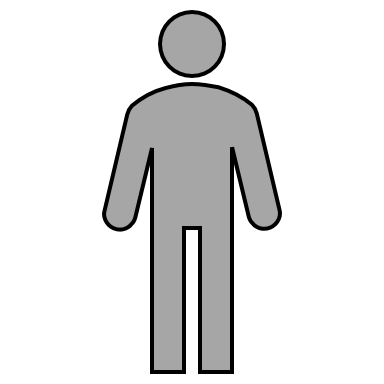 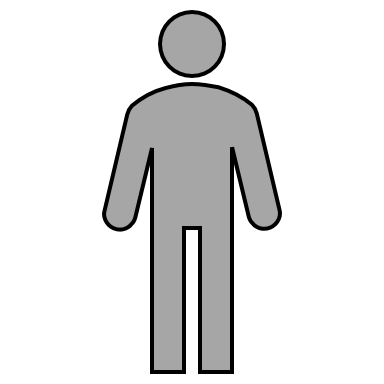 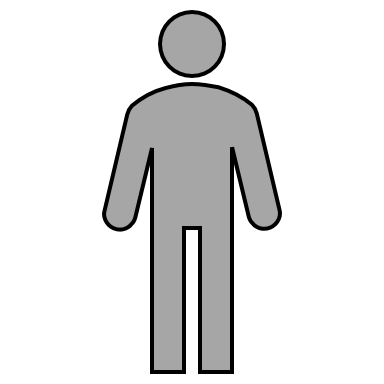 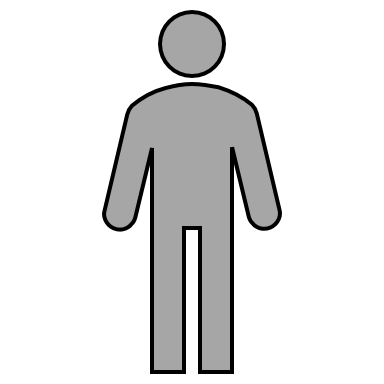 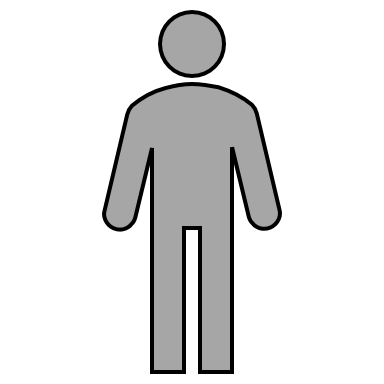 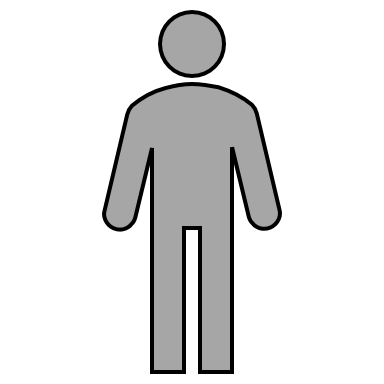 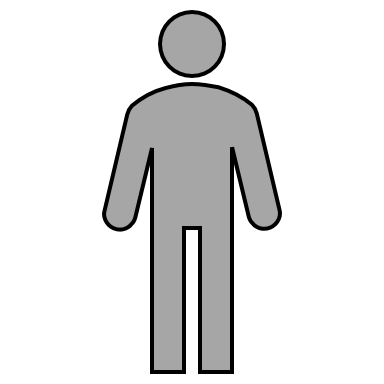 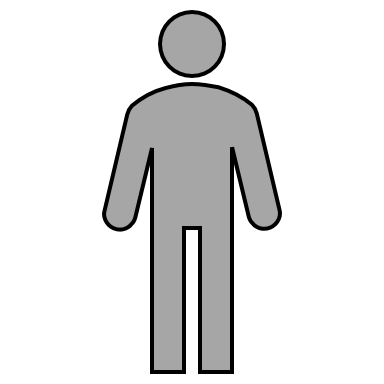 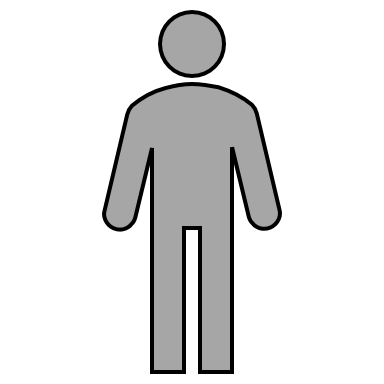 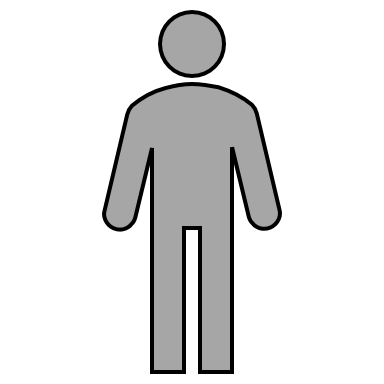 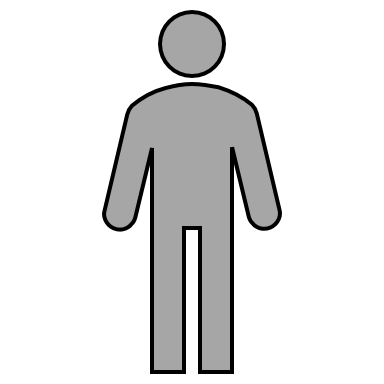 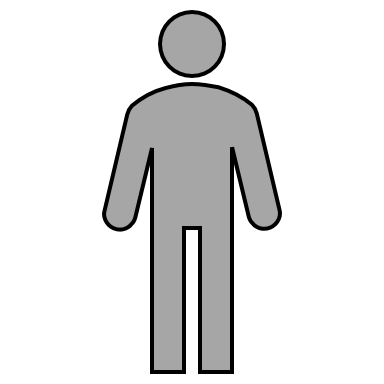 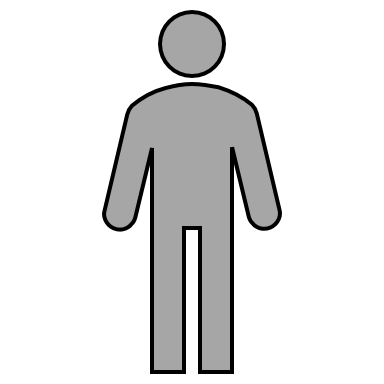 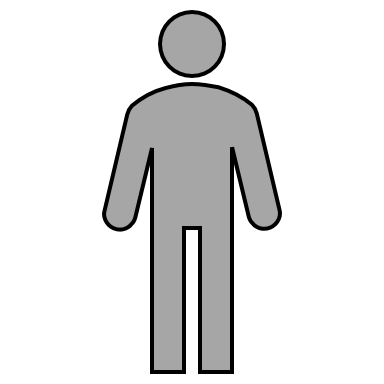 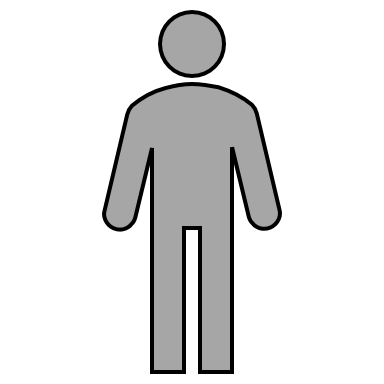 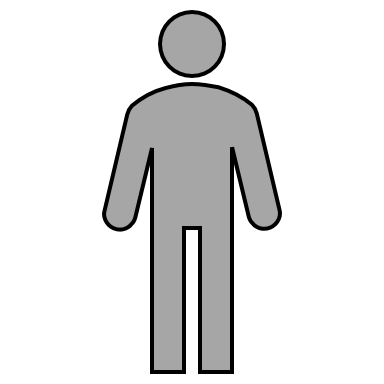 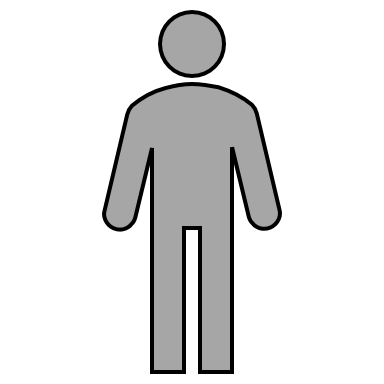 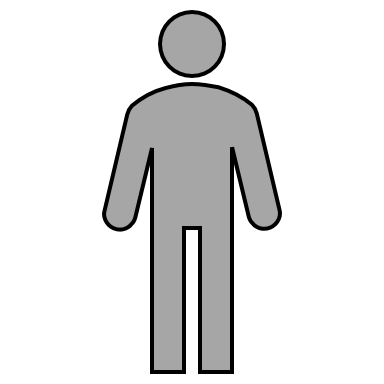 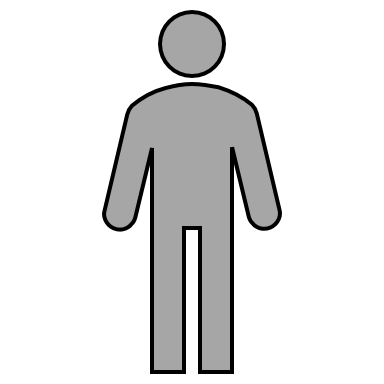 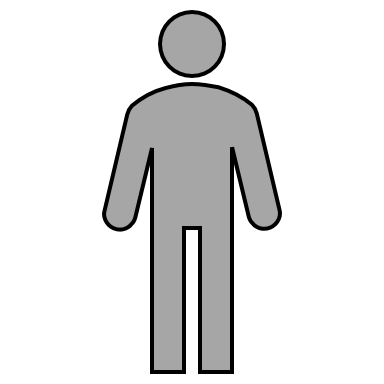 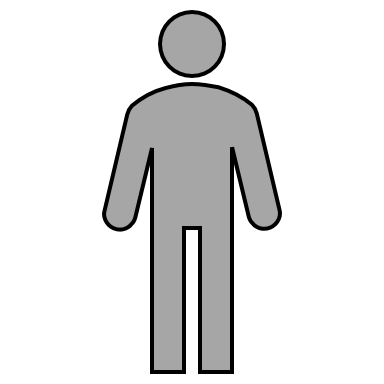 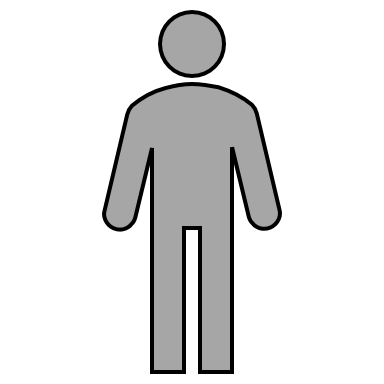 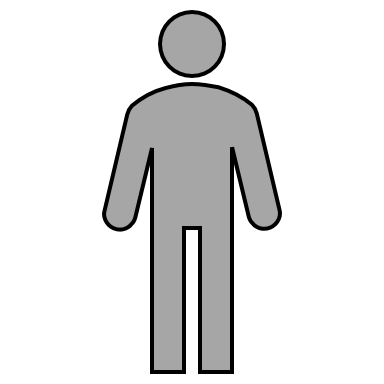 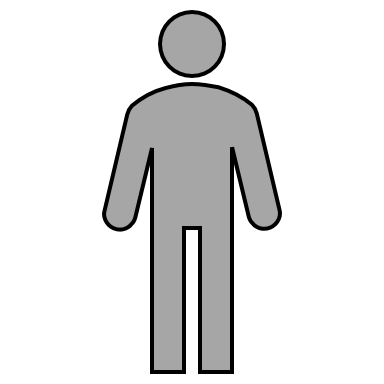 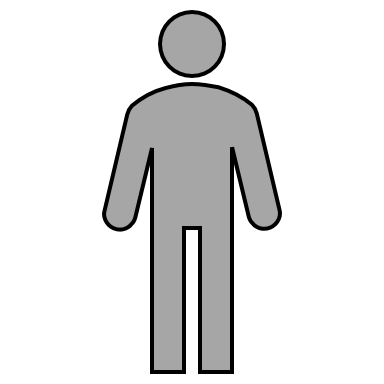 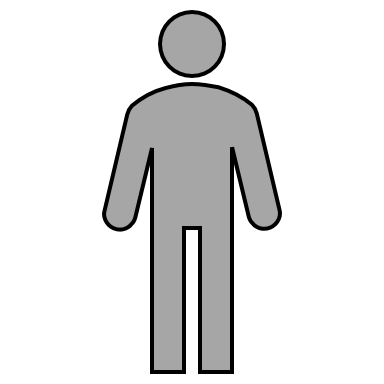 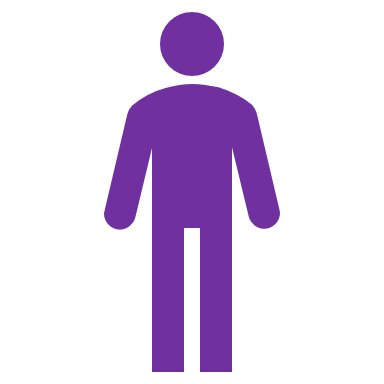 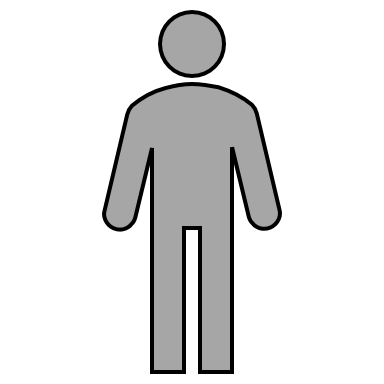 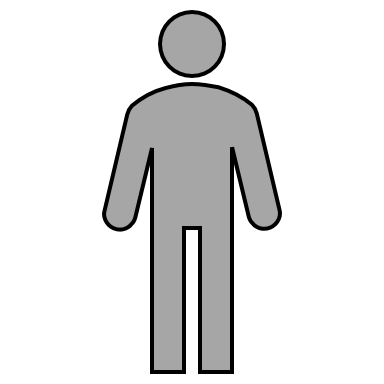 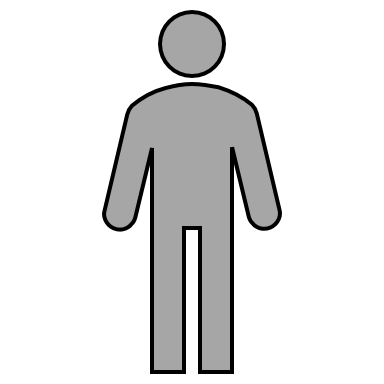 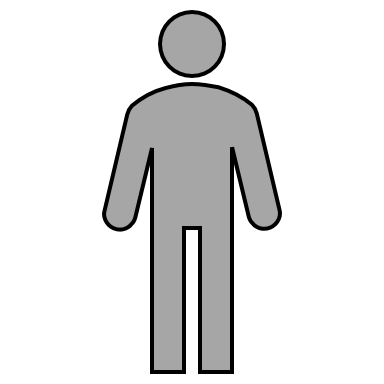 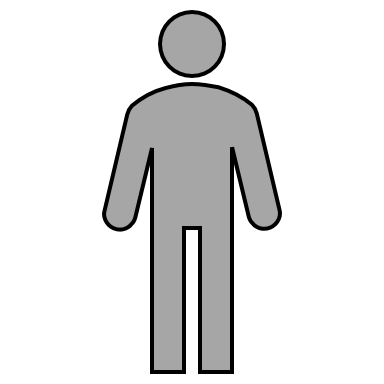 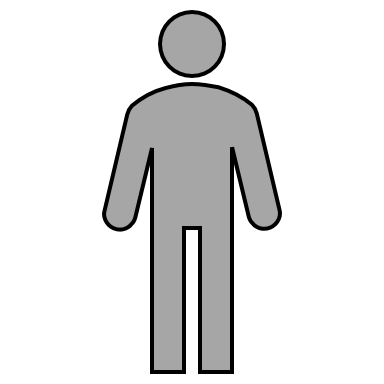 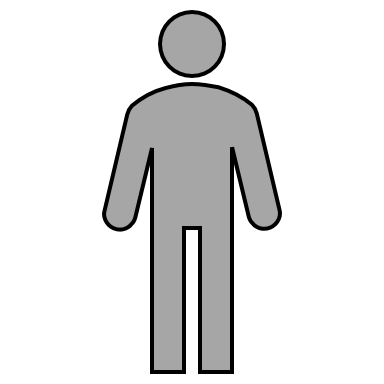 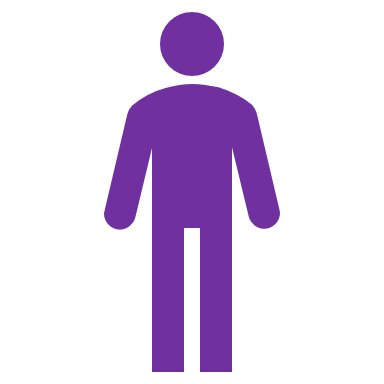 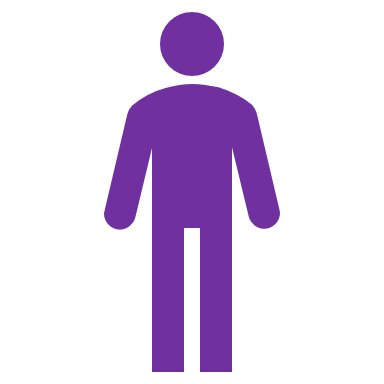 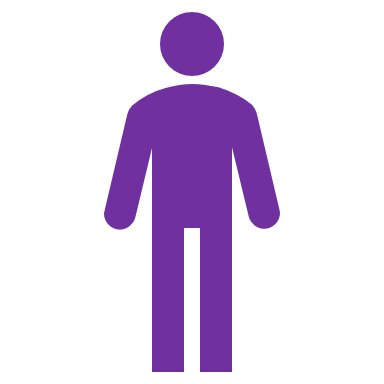 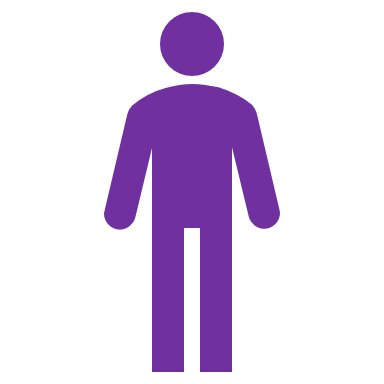 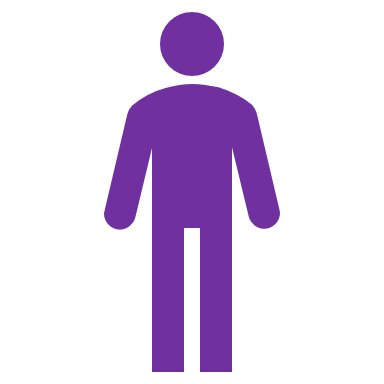 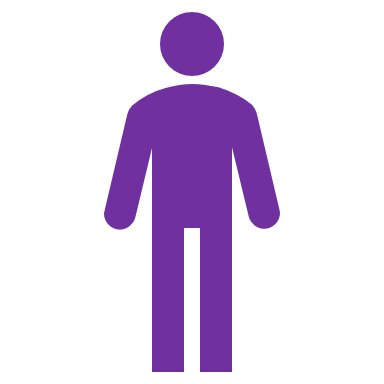 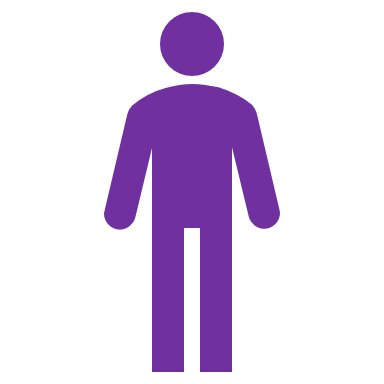 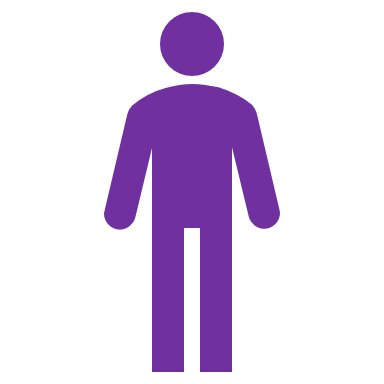 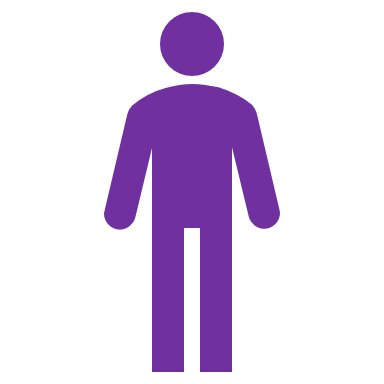 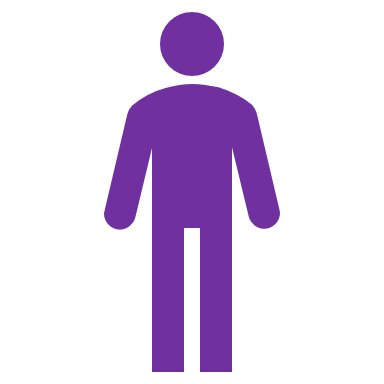 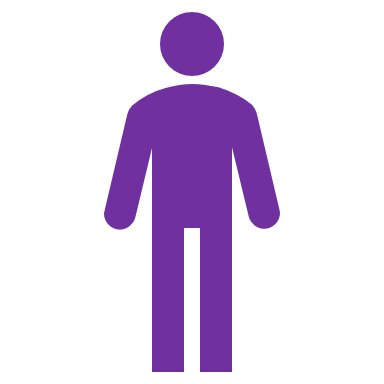 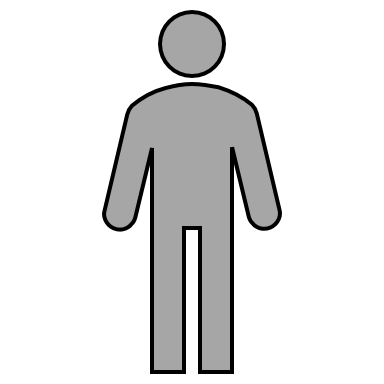 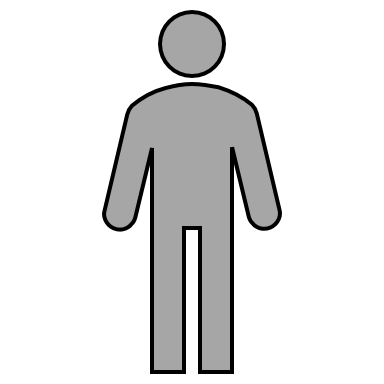 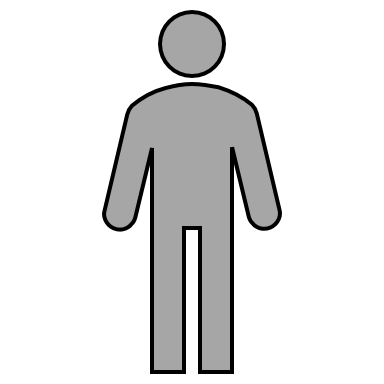 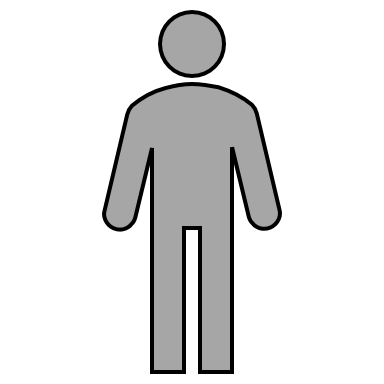 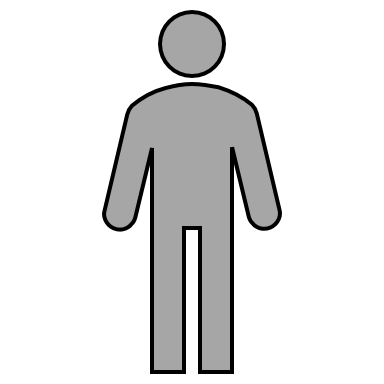 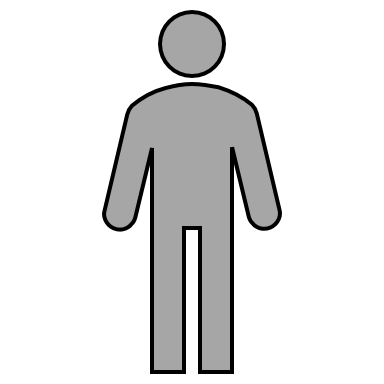 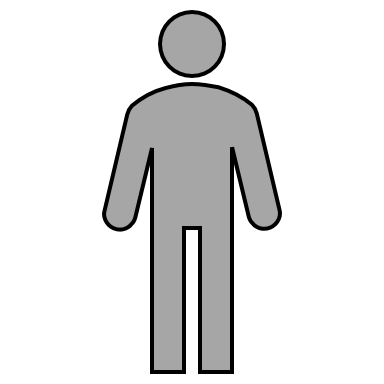 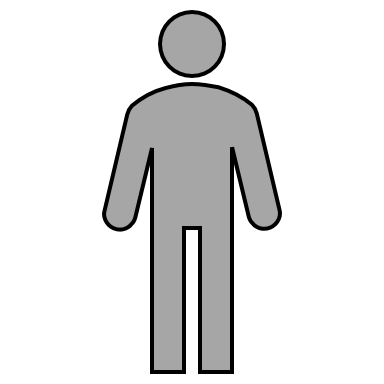 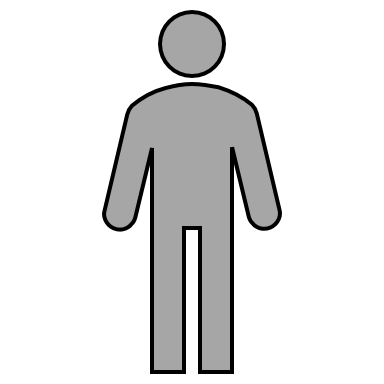 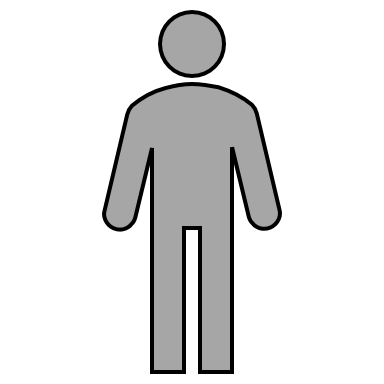 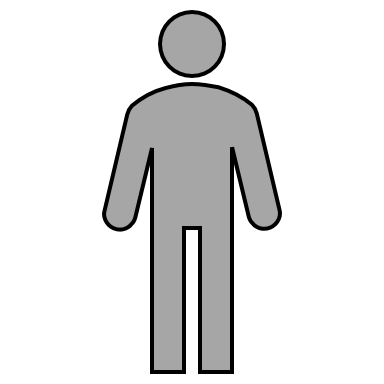 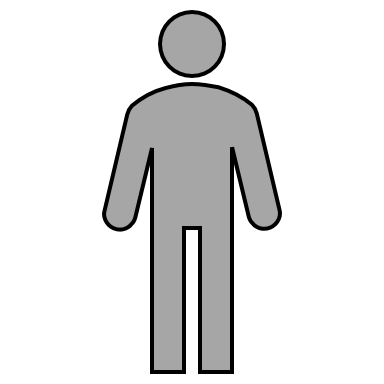 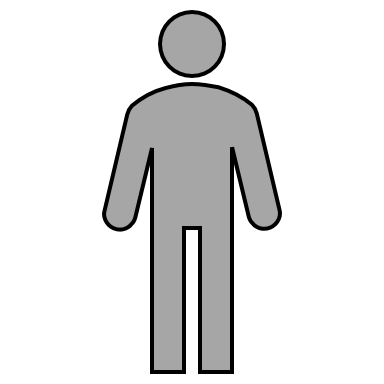 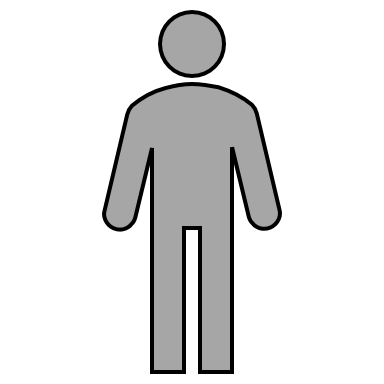 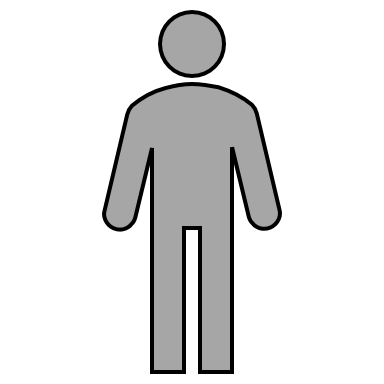 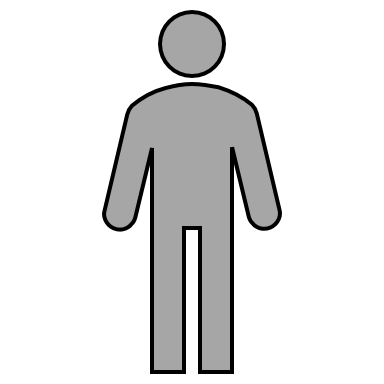 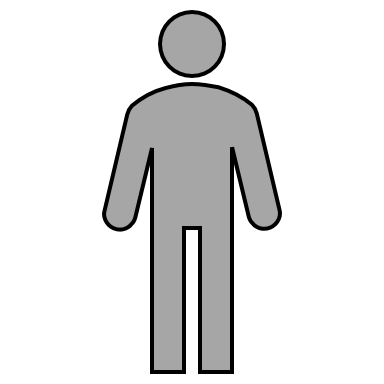 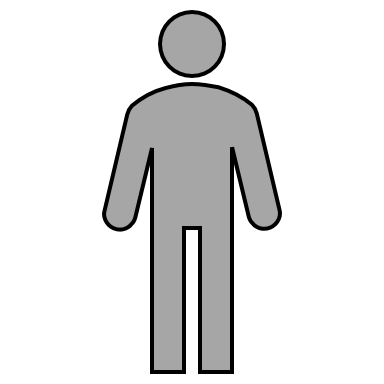 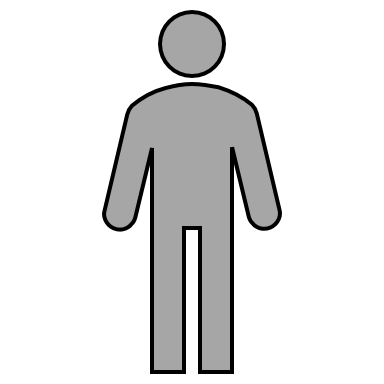 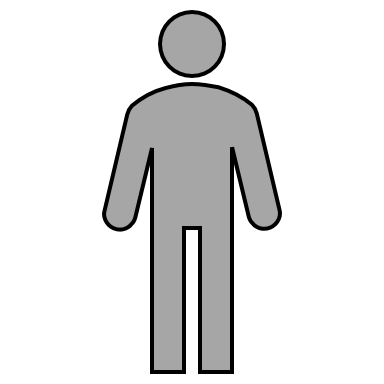 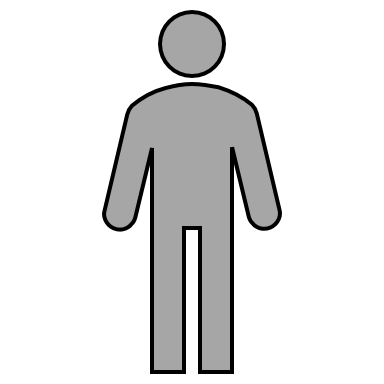 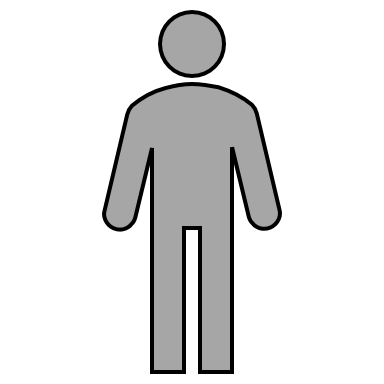 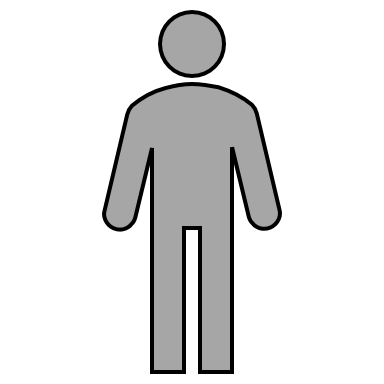 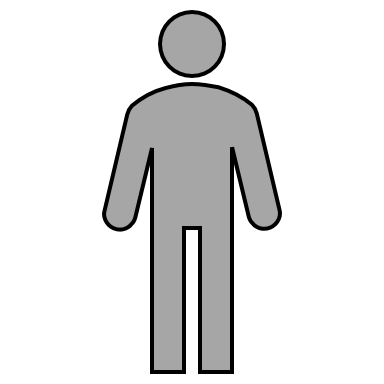 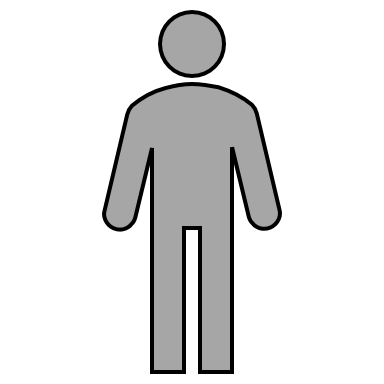 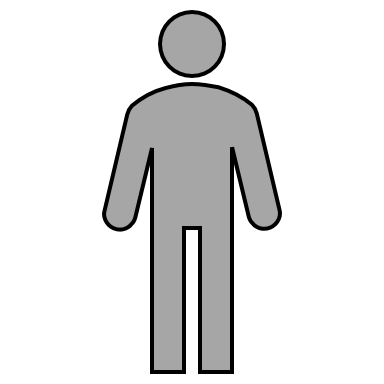 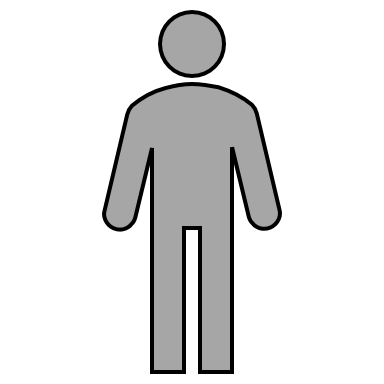 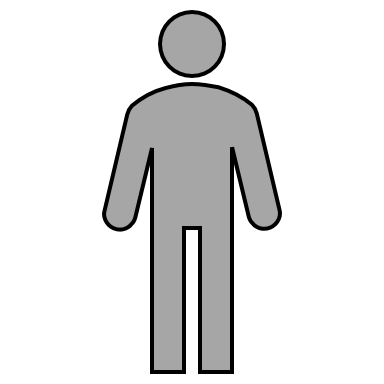 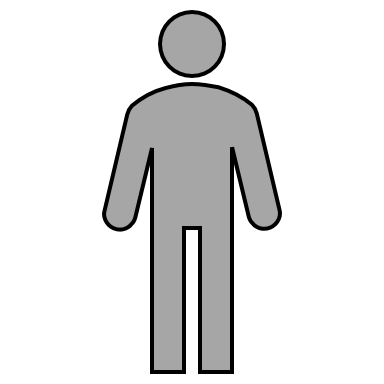 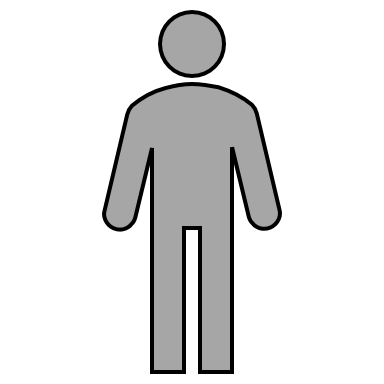 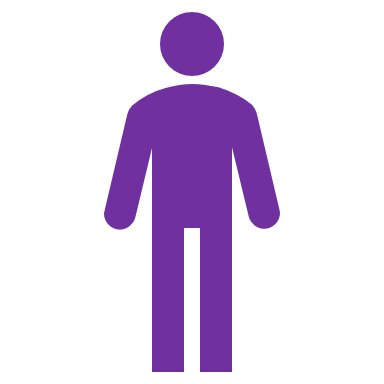 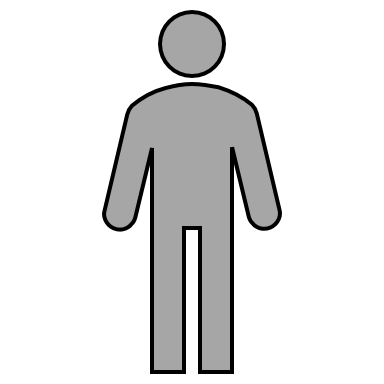 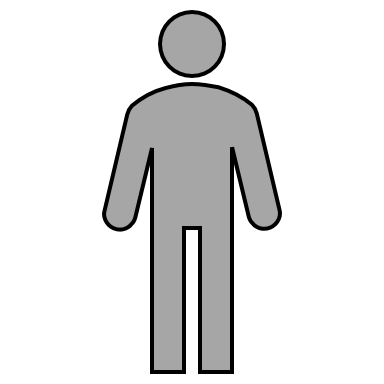 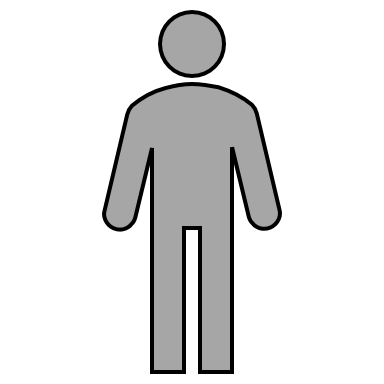 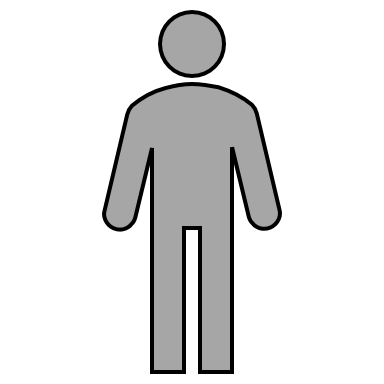 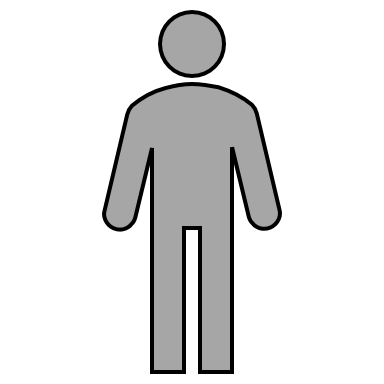 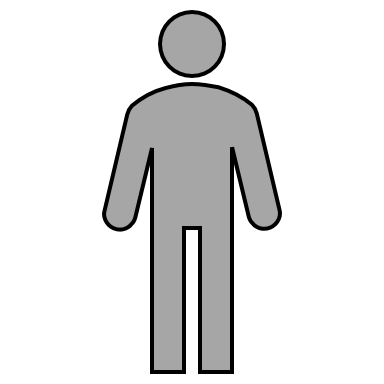 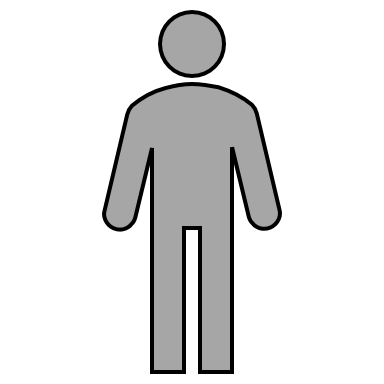 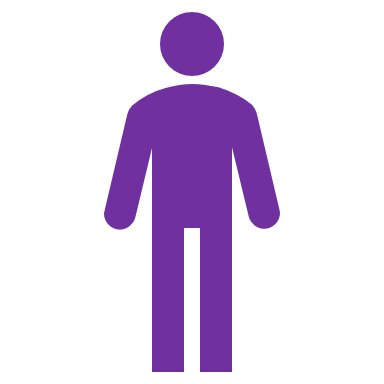 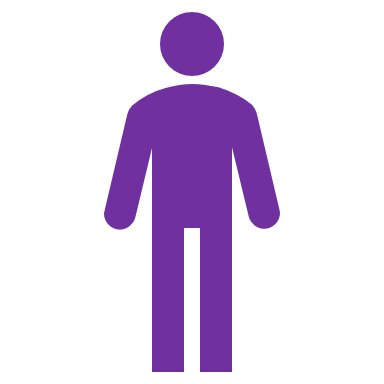 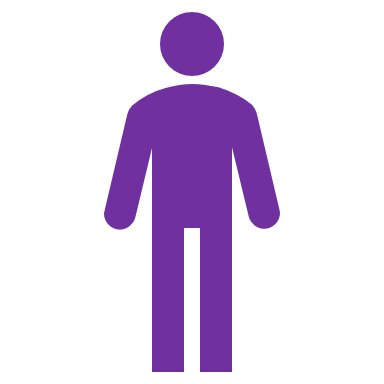 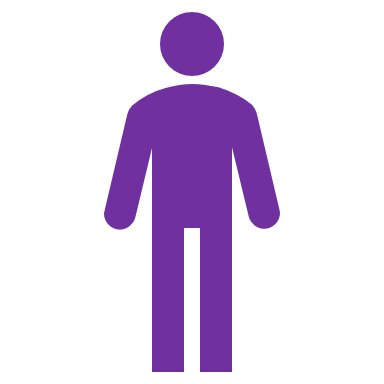 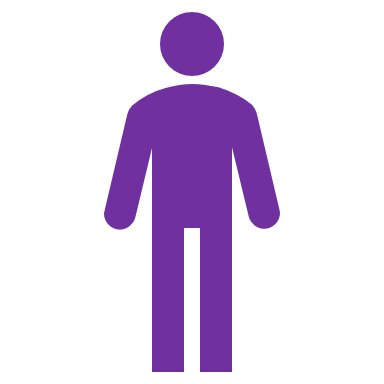 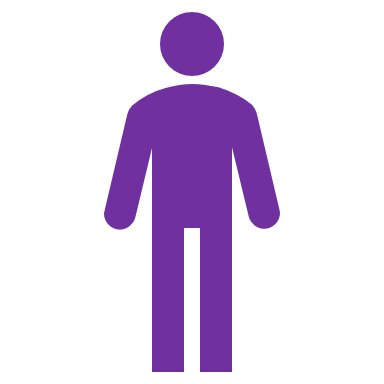 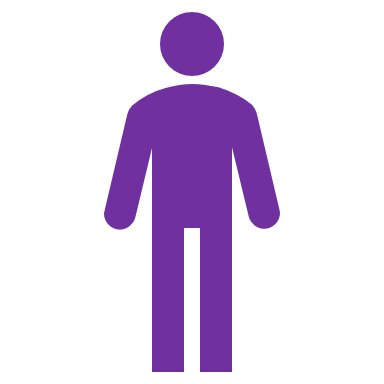 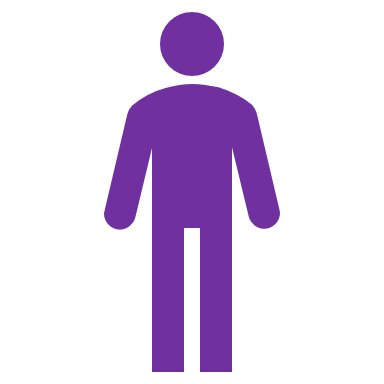 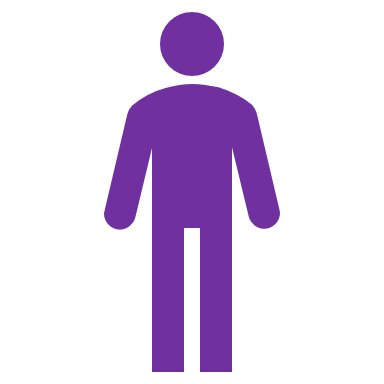 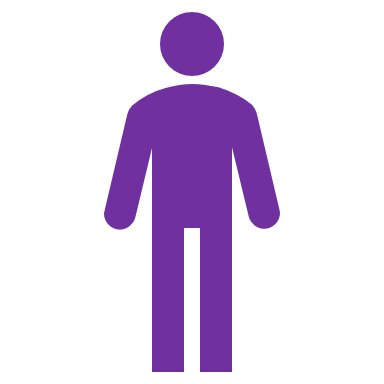 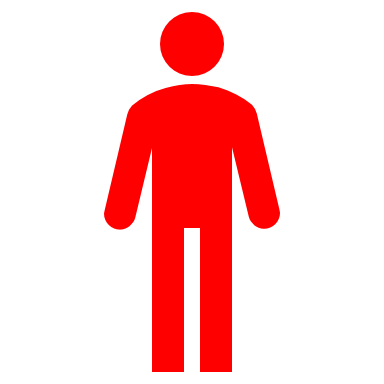 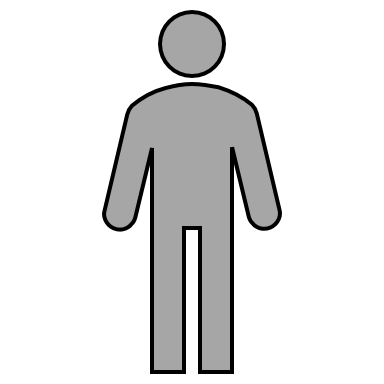 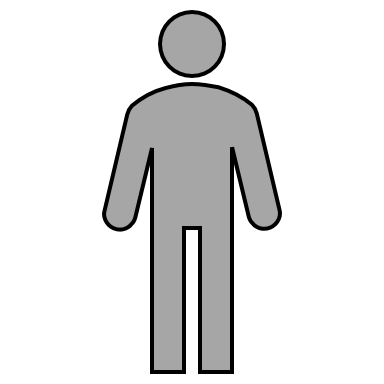 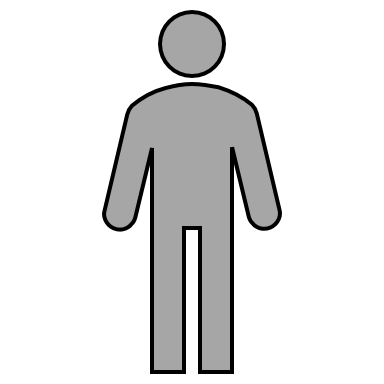 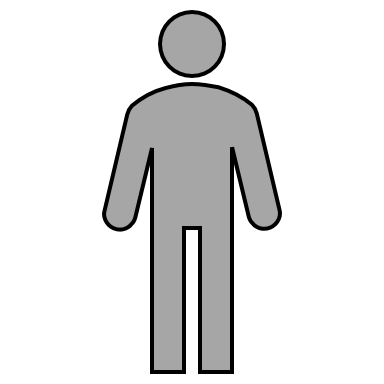 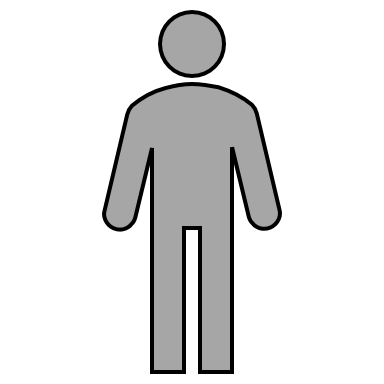 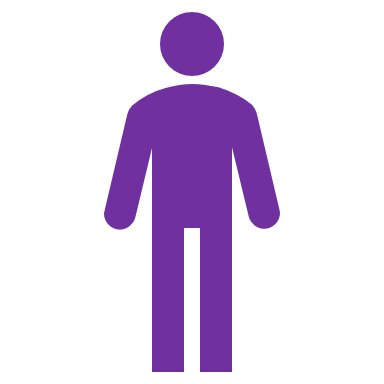 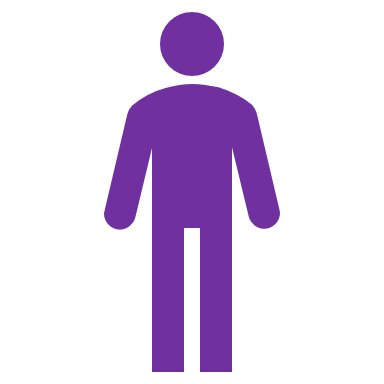 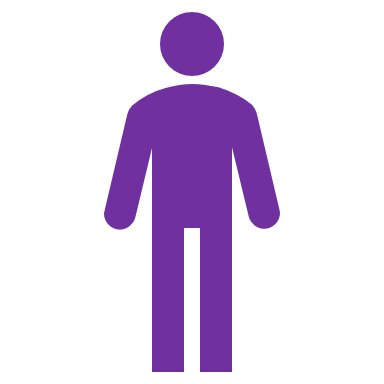 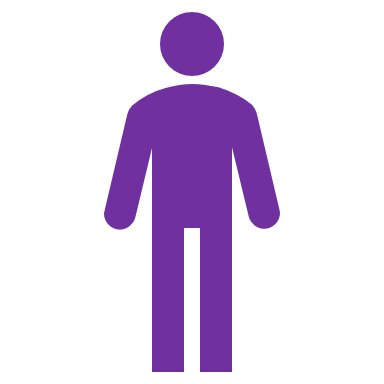 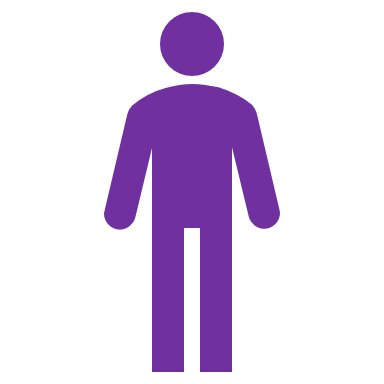 Ratio pt 4
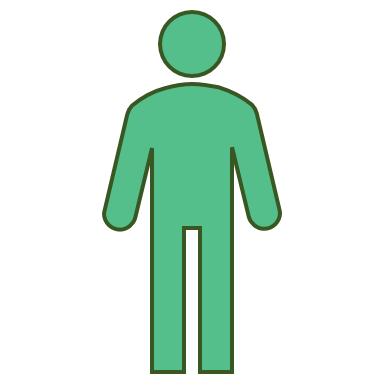 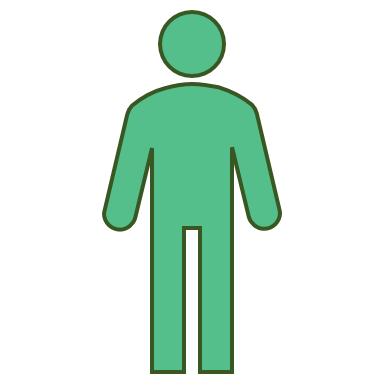 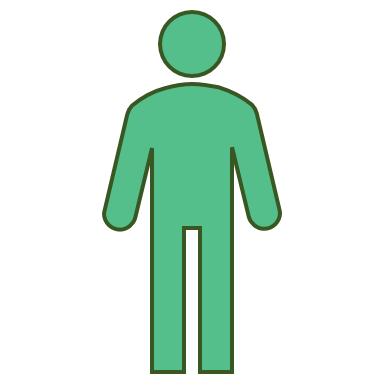 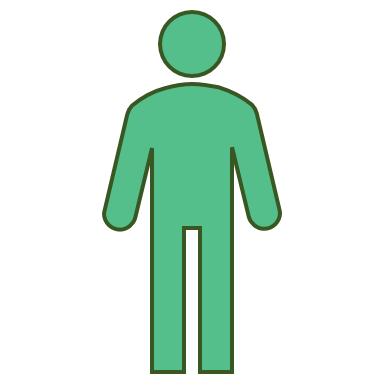 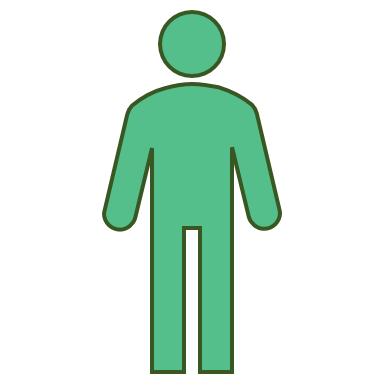 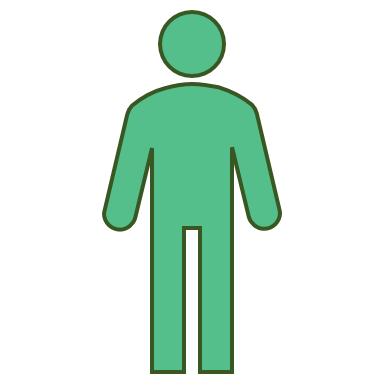 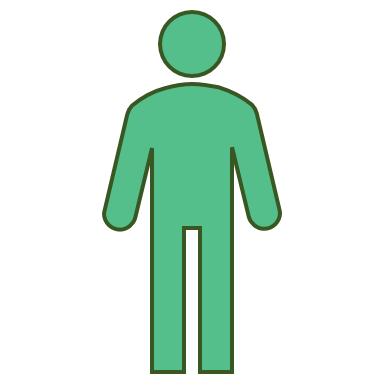 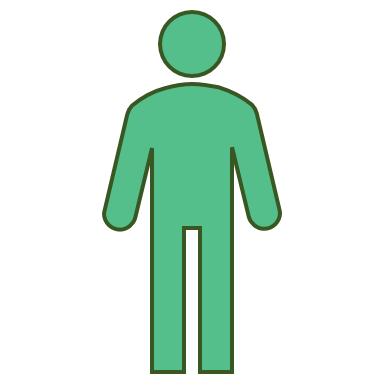 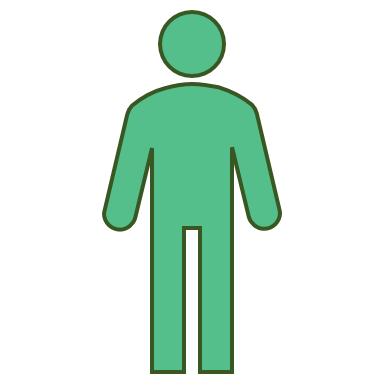 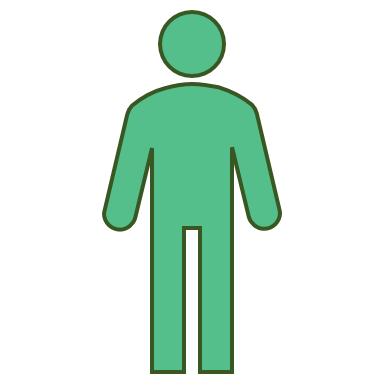 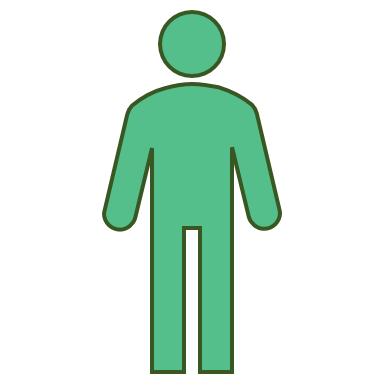 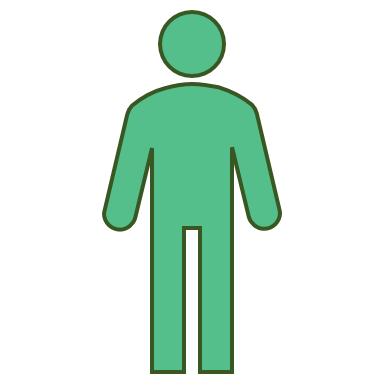 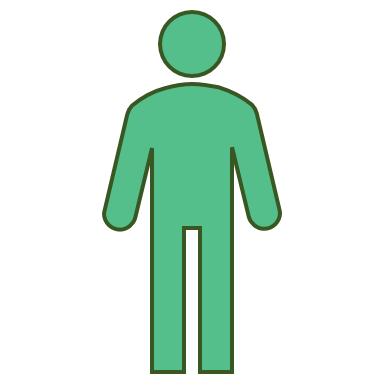 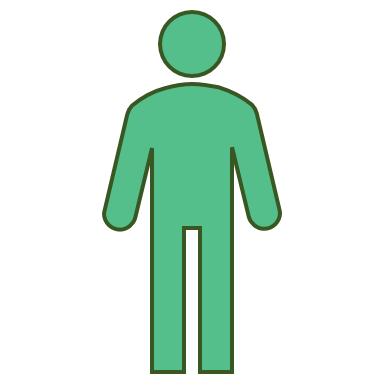 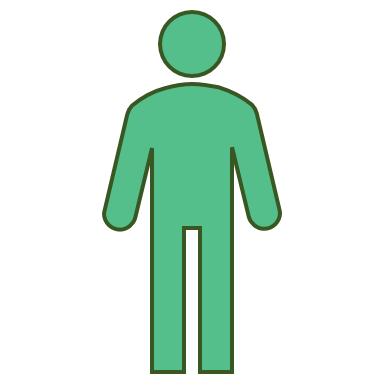 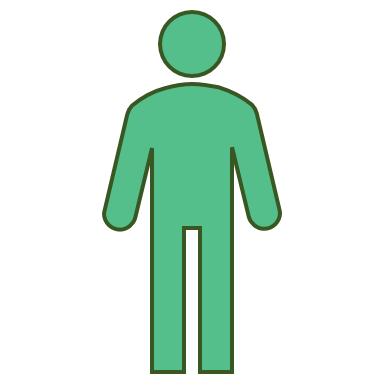 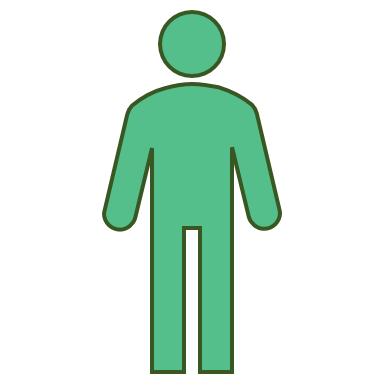 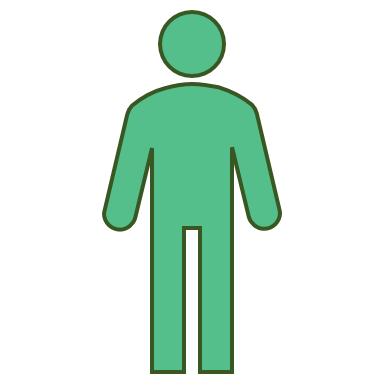 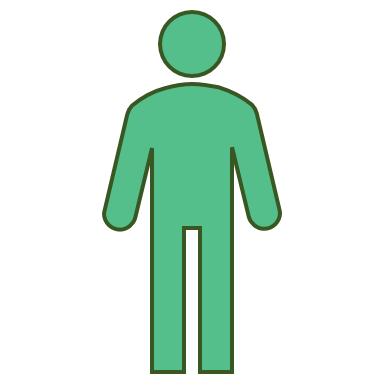 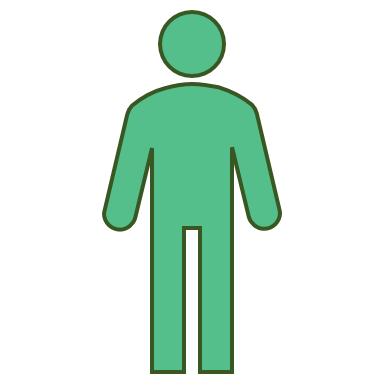 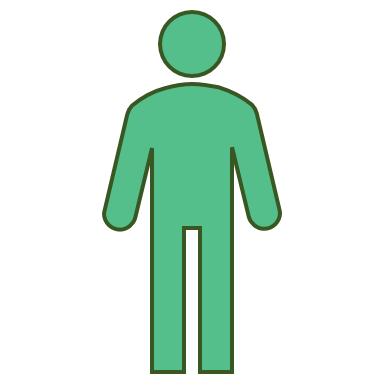 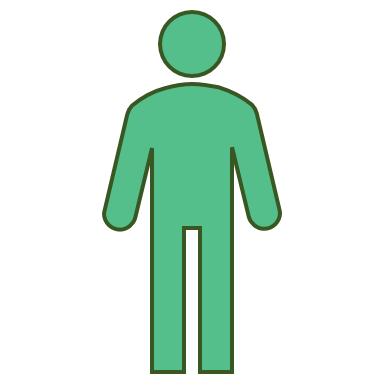 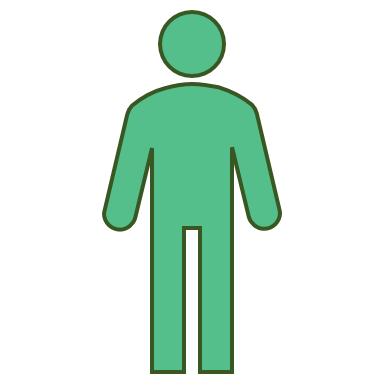 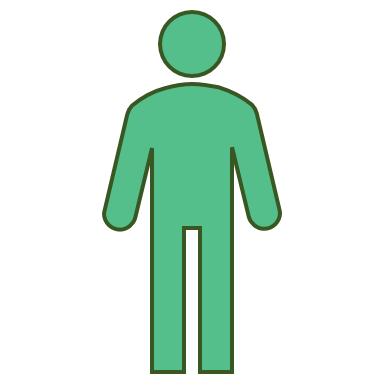 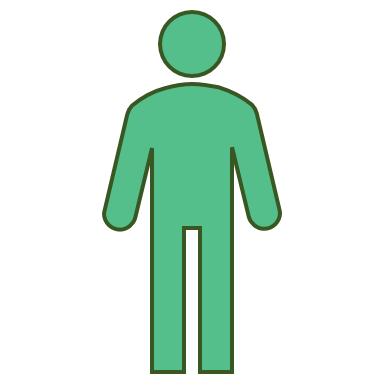 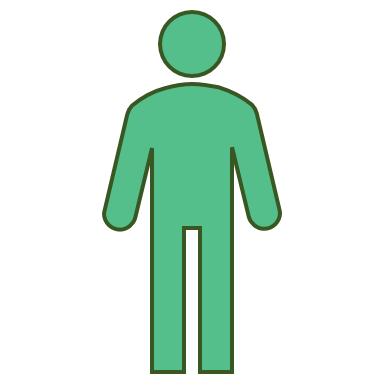 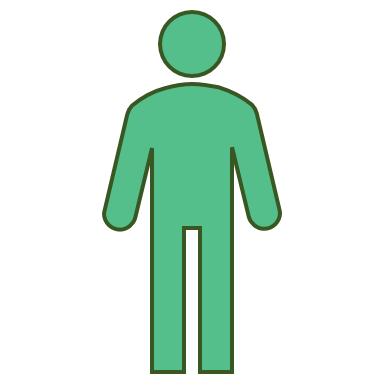 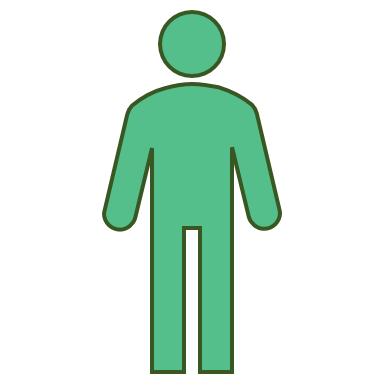 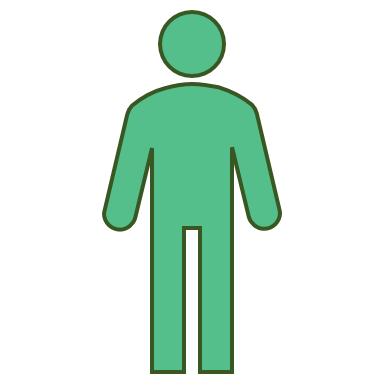 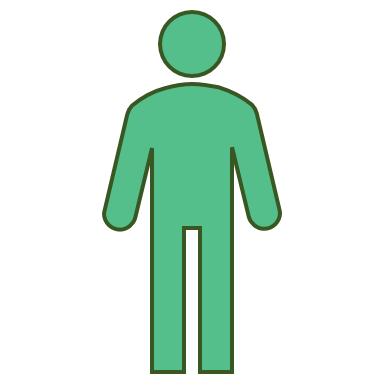 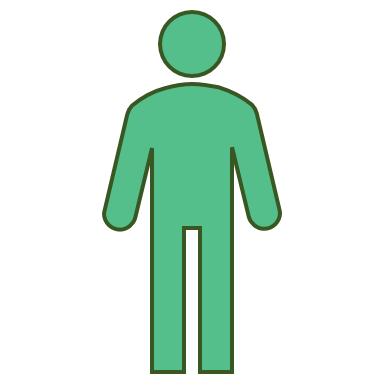 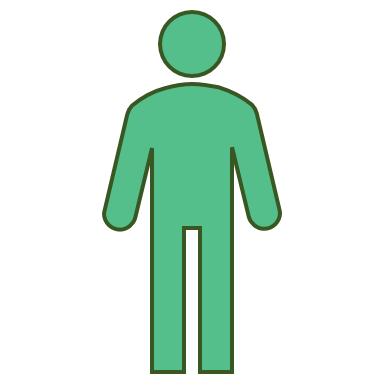 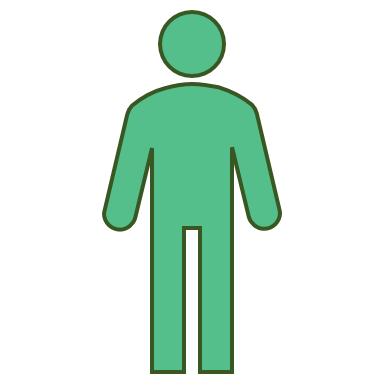 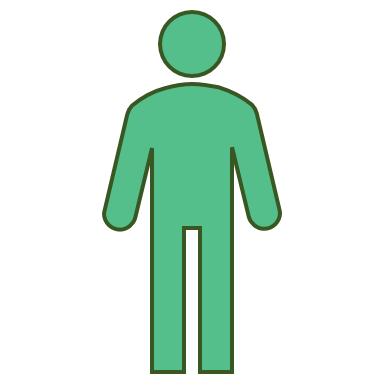 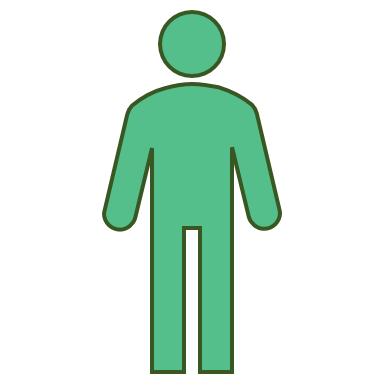 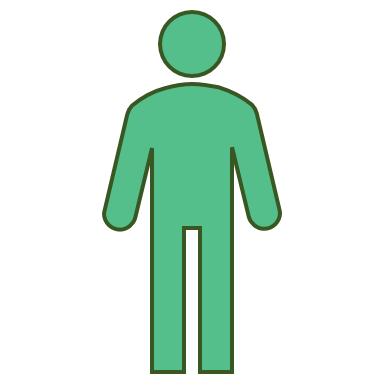 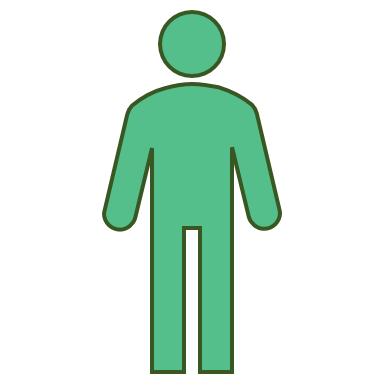 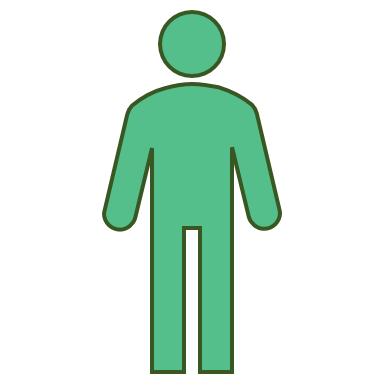 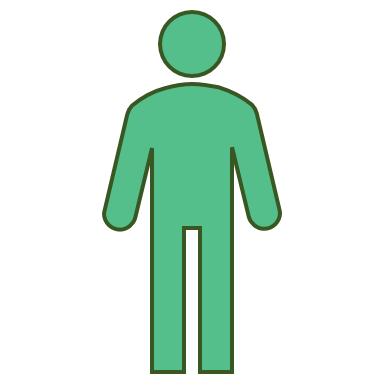 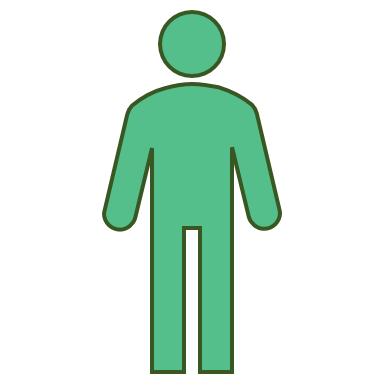 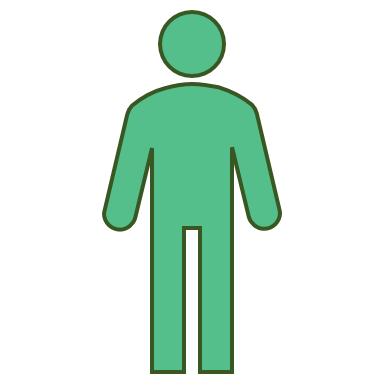 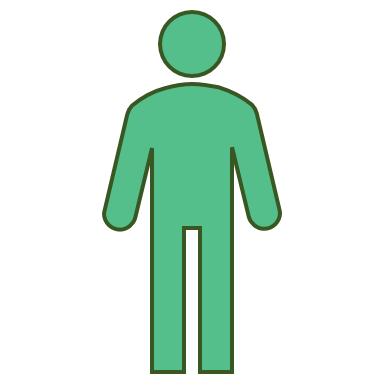 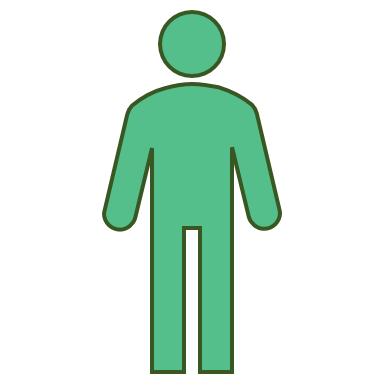 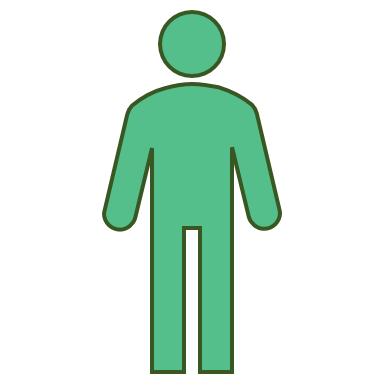 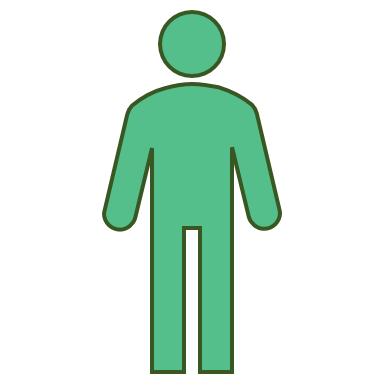 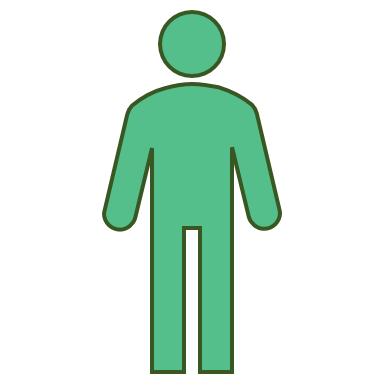 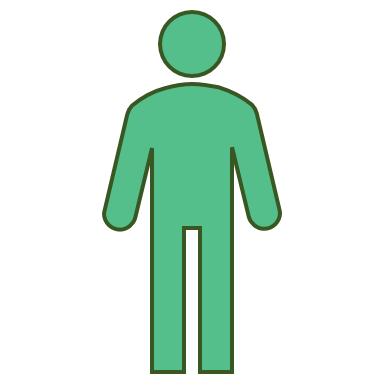 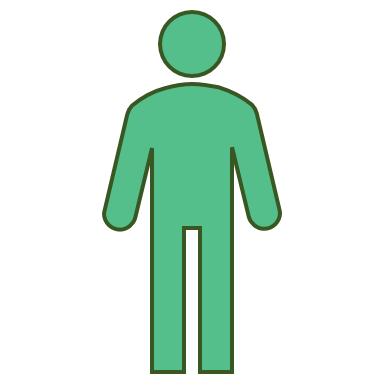 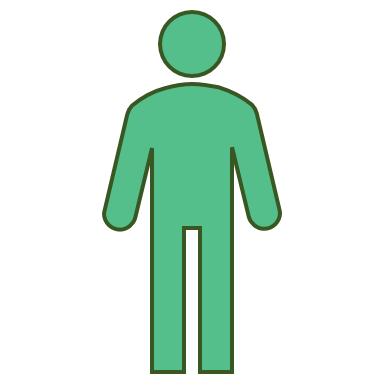 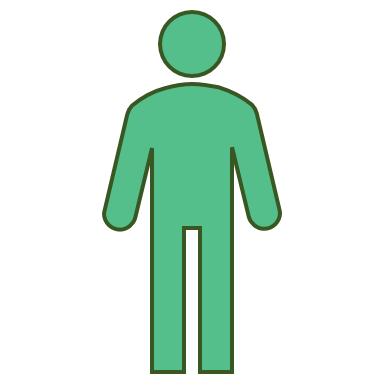 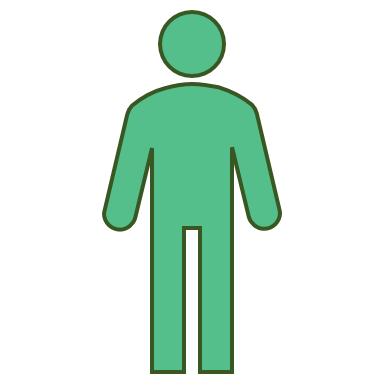 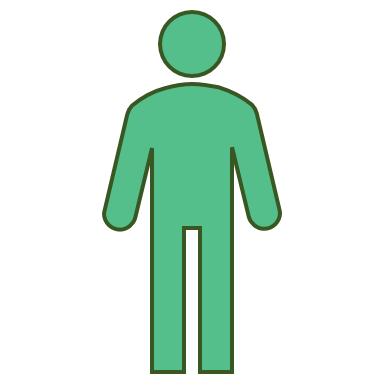 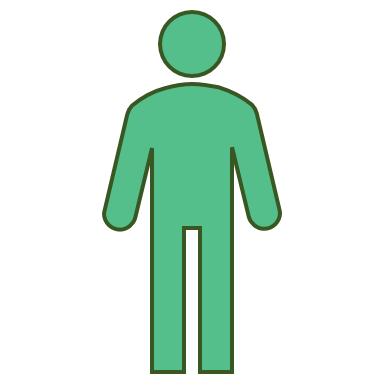 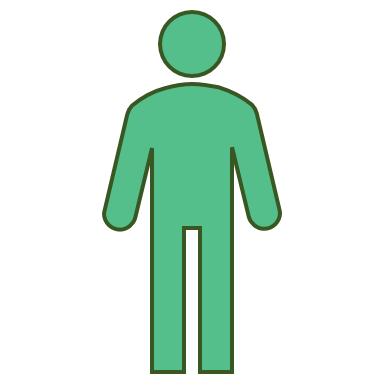 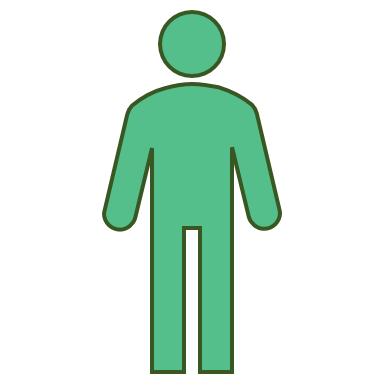 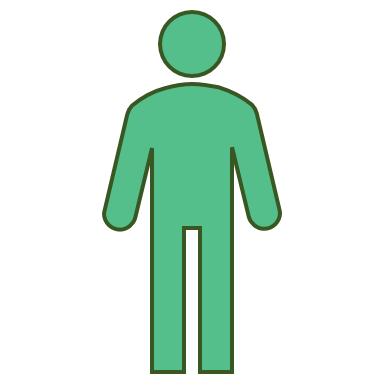 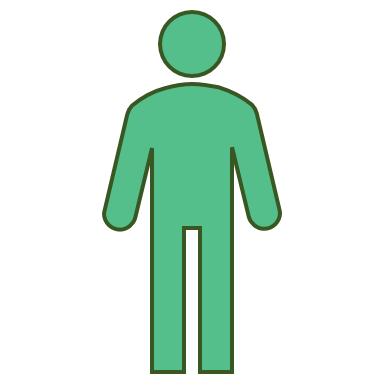 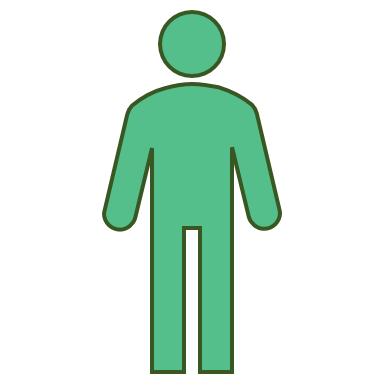 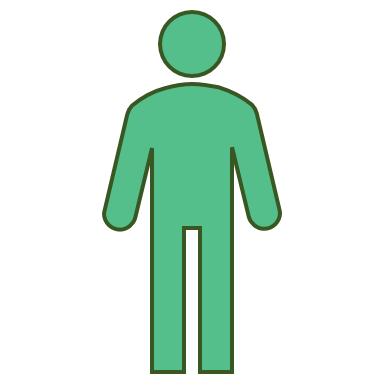 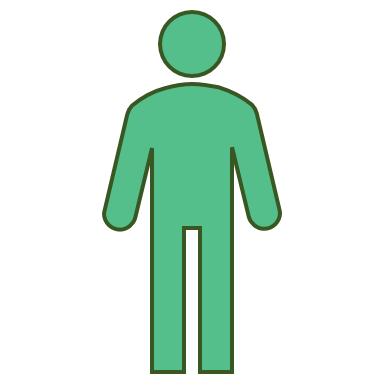 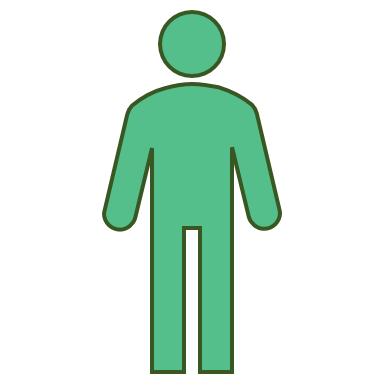 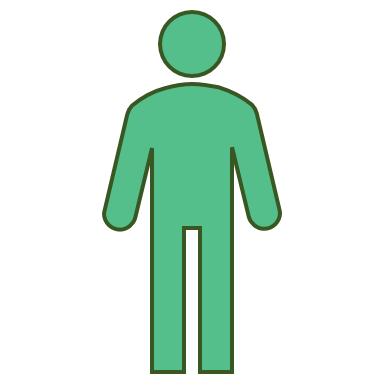 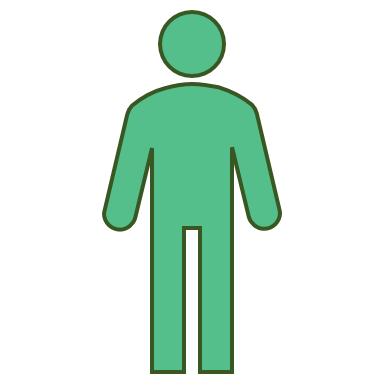 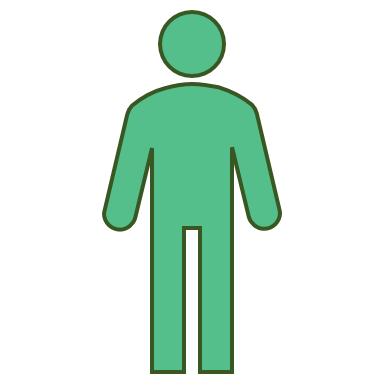 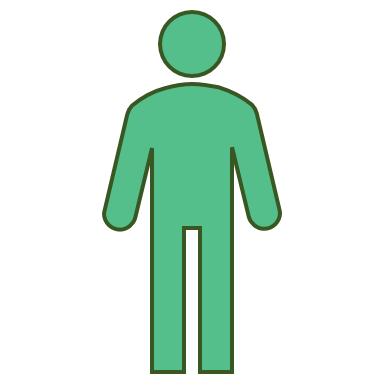 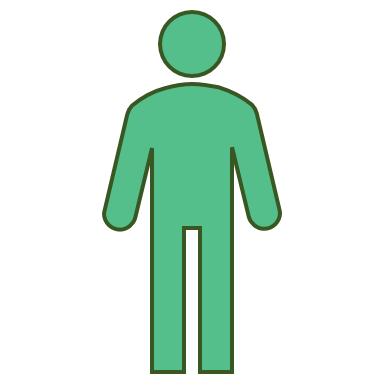 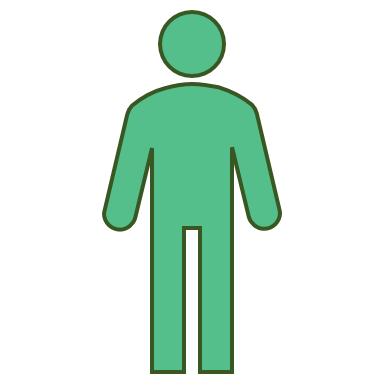 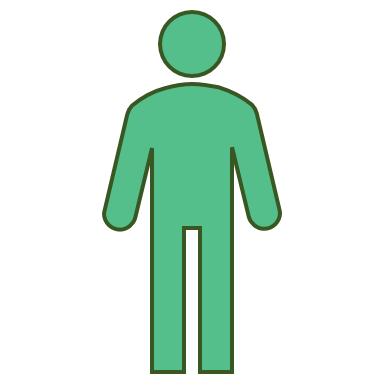 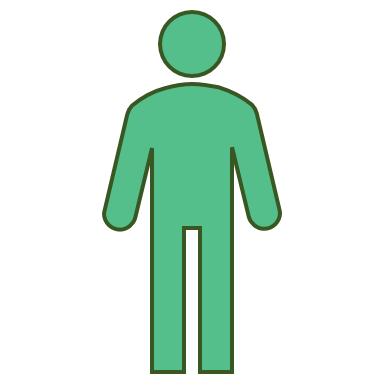 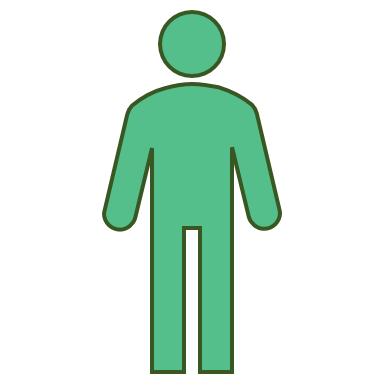 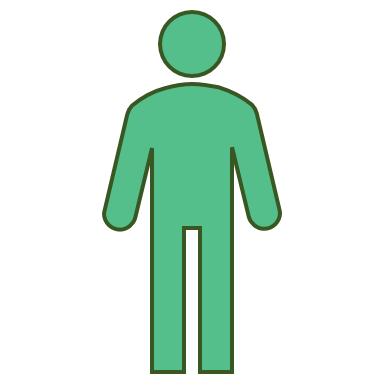 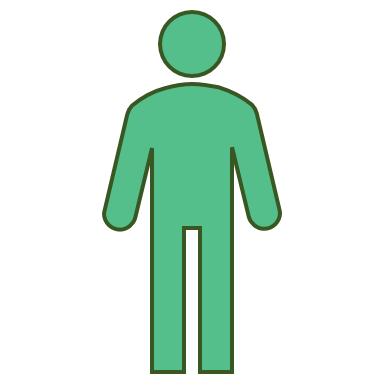 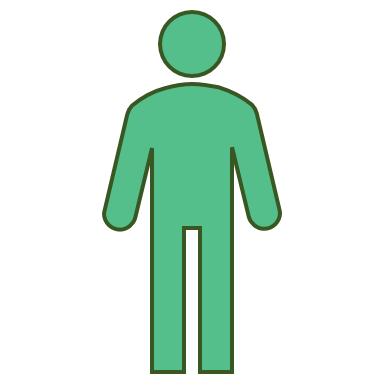 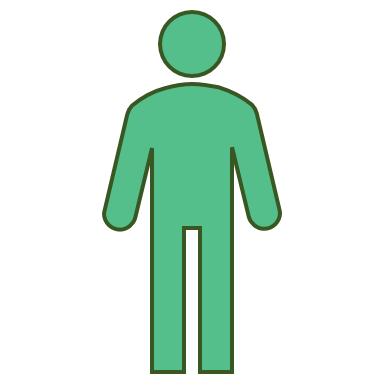 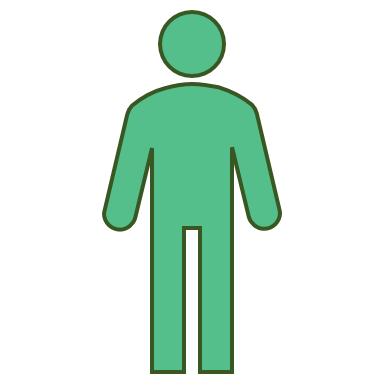 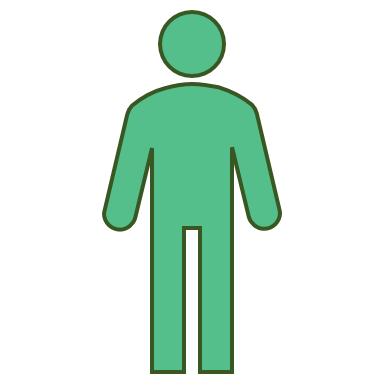 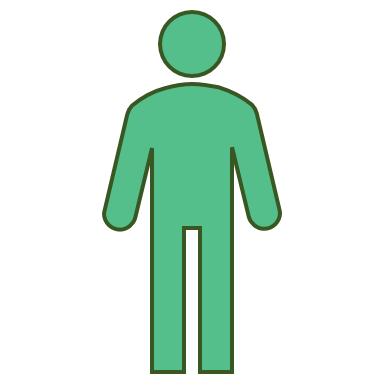 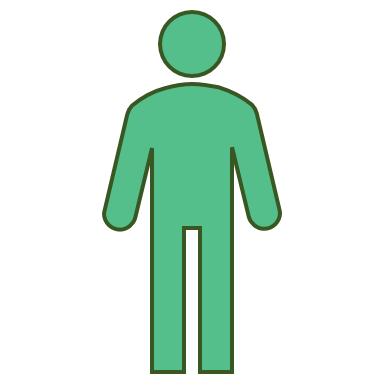 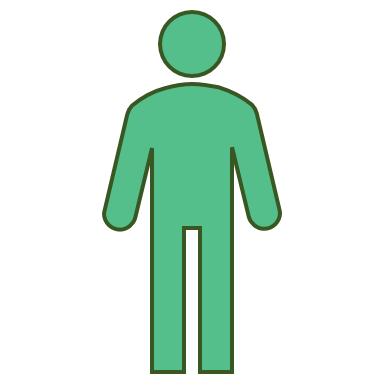 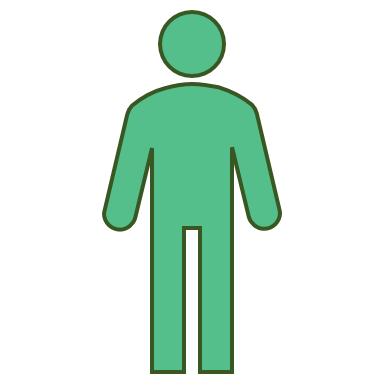 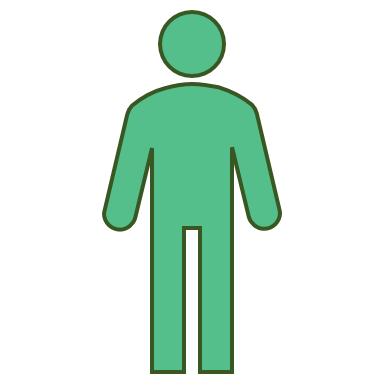 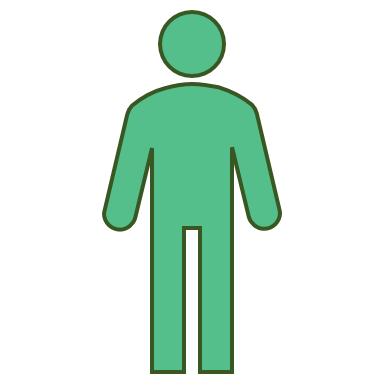 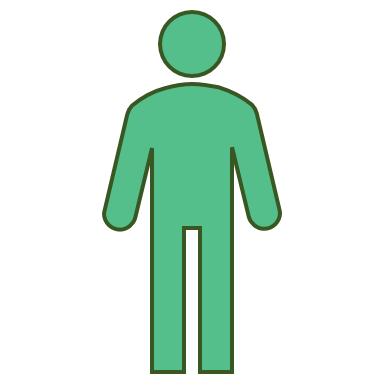 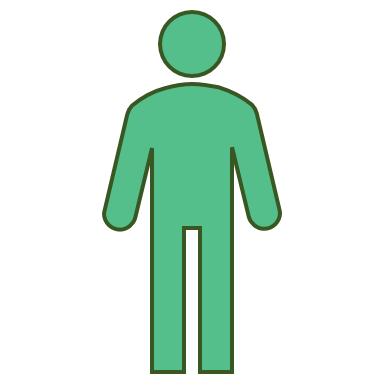 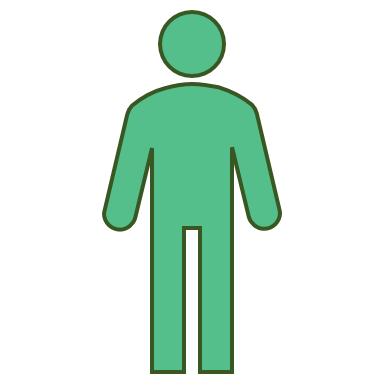 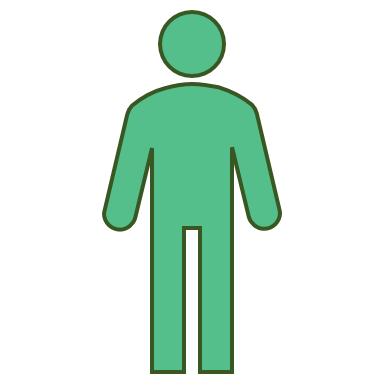 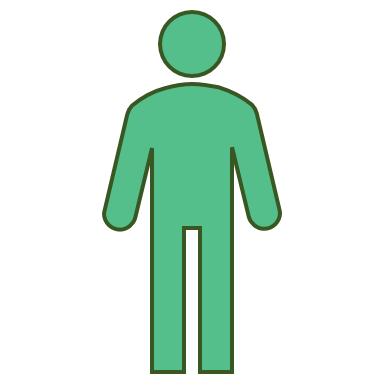 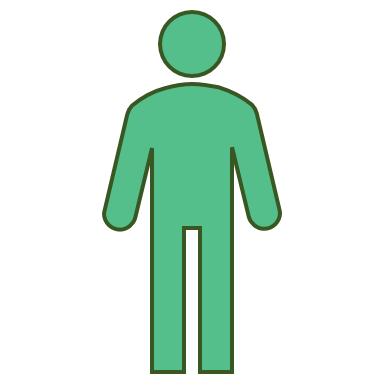 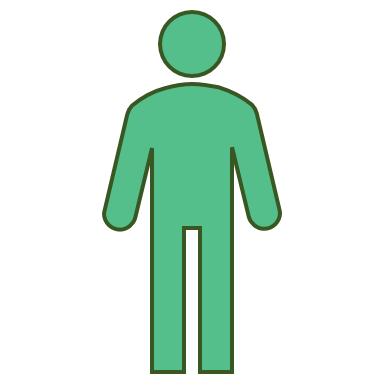 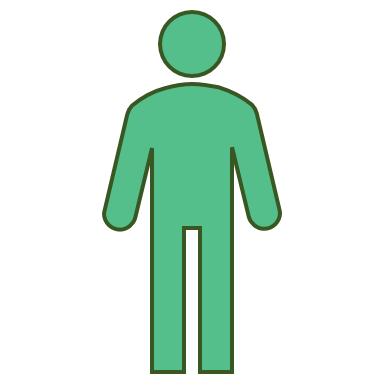 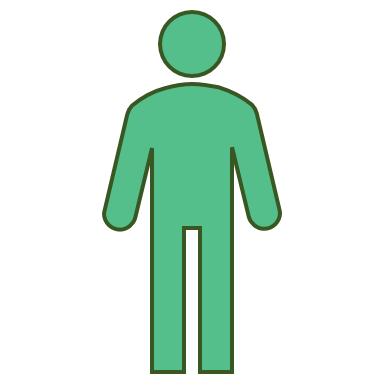 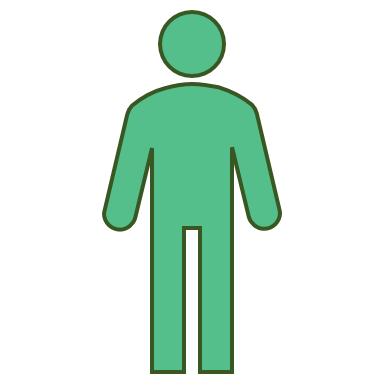 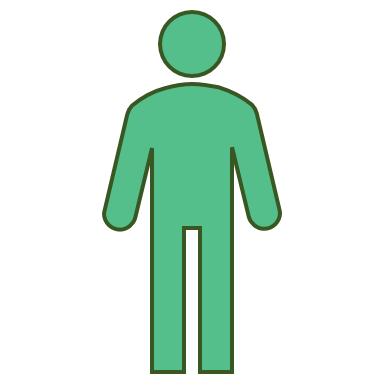 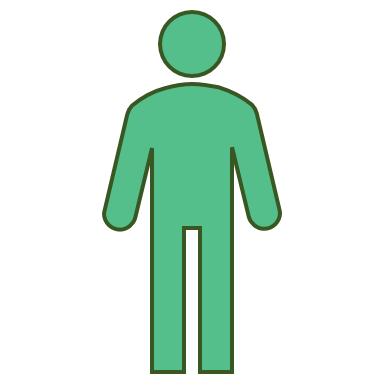 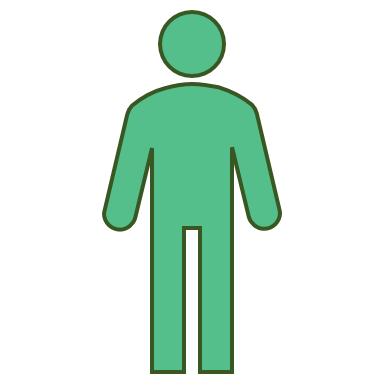 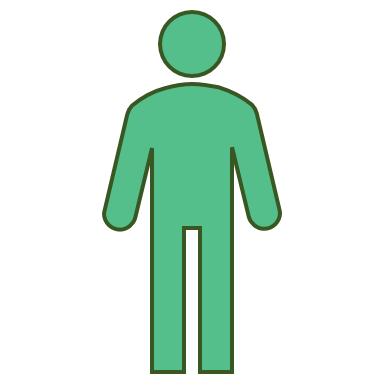 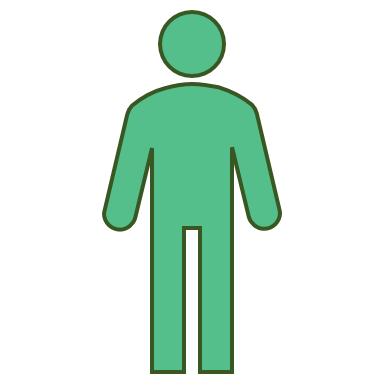 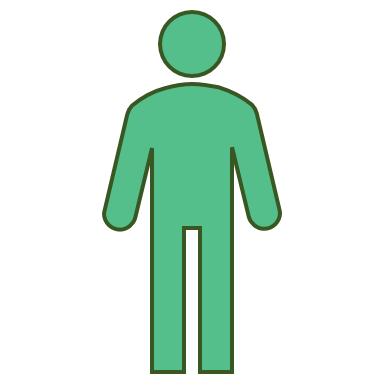 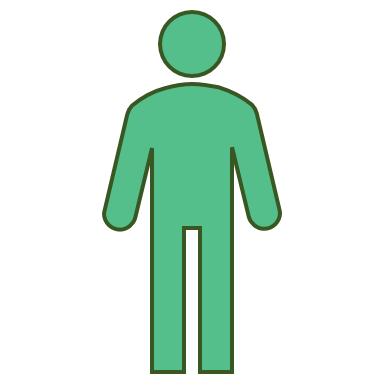 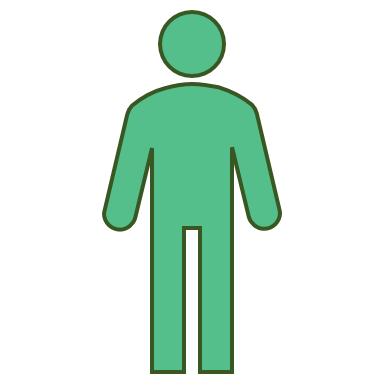 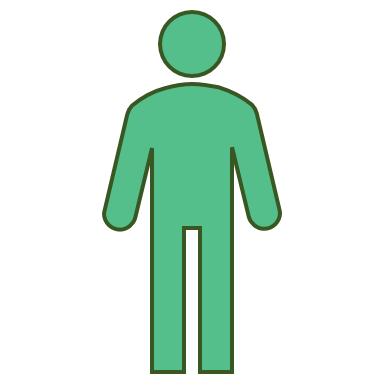 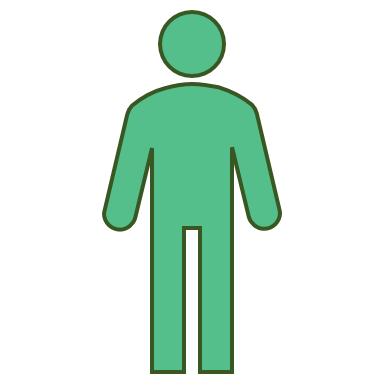 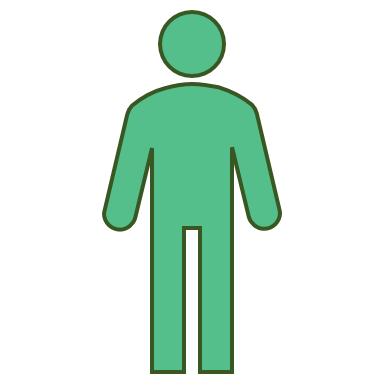 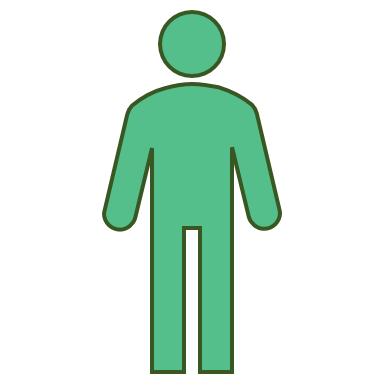 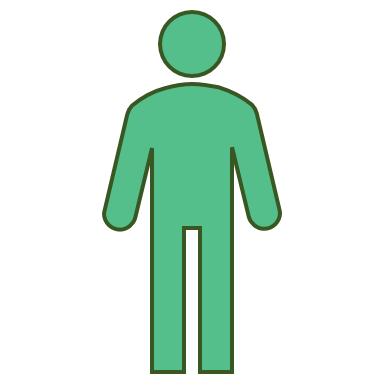 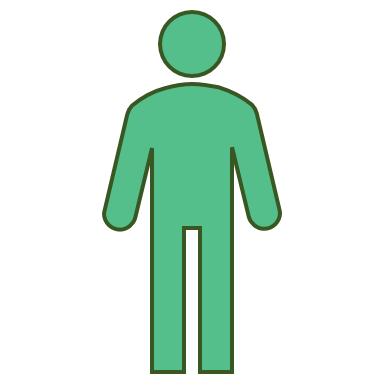 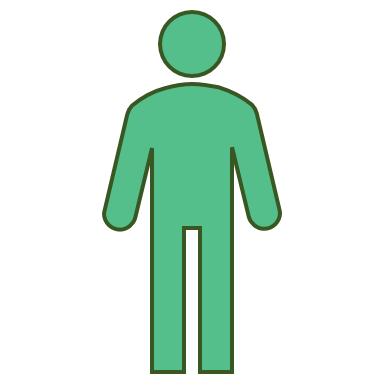 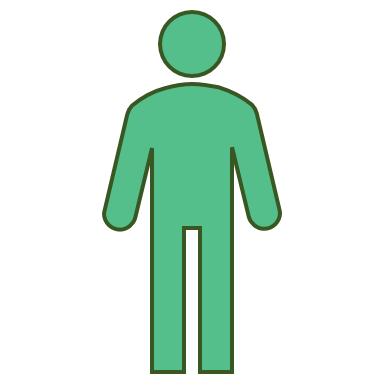 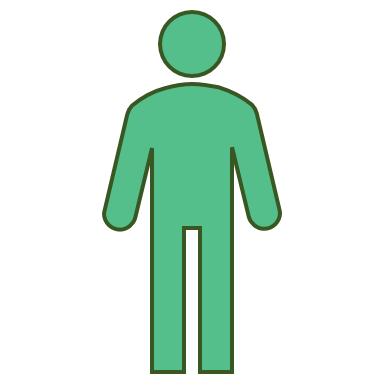 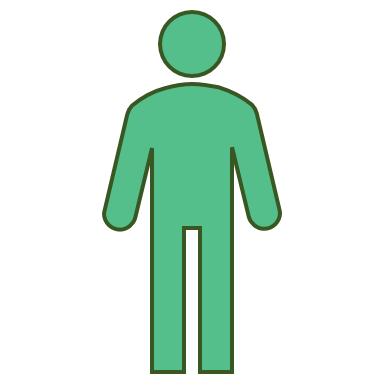 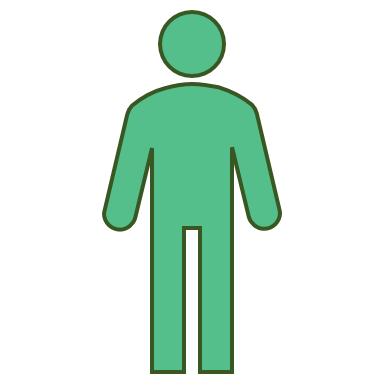 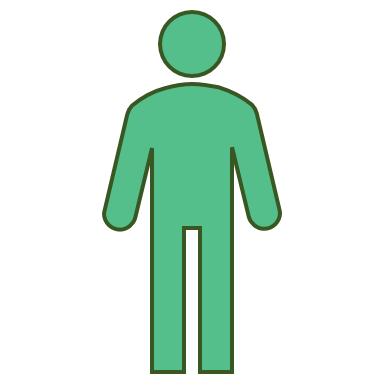 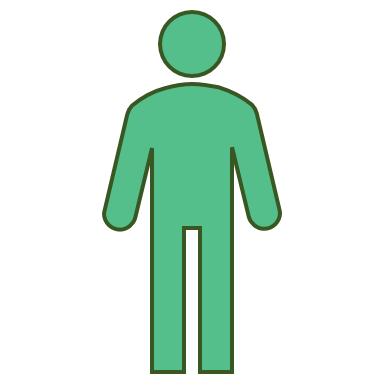 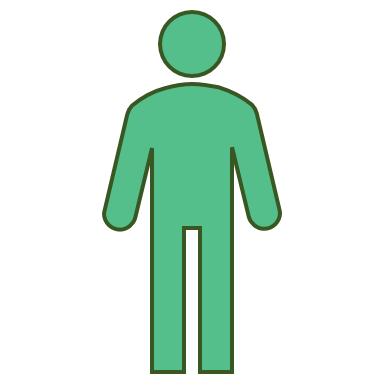 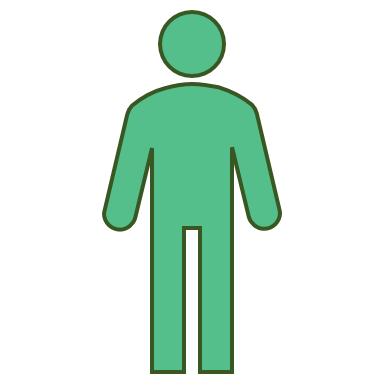 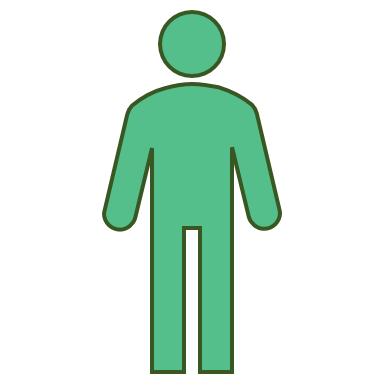 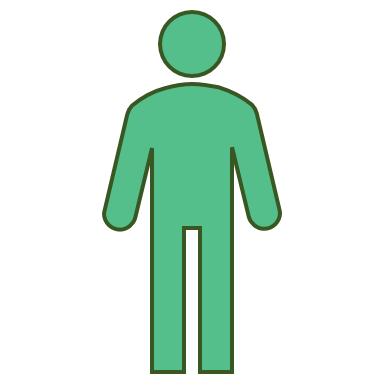 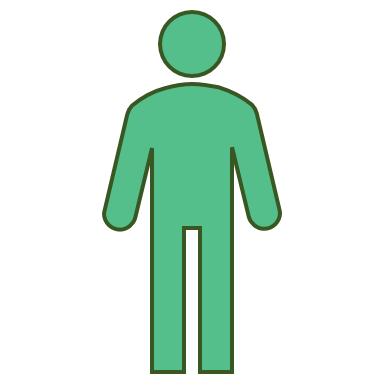 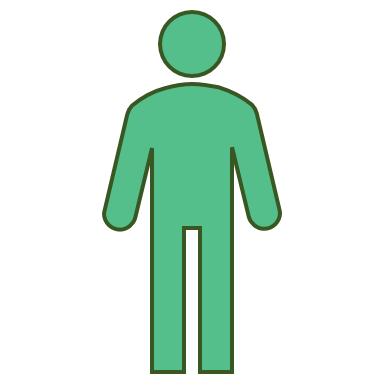 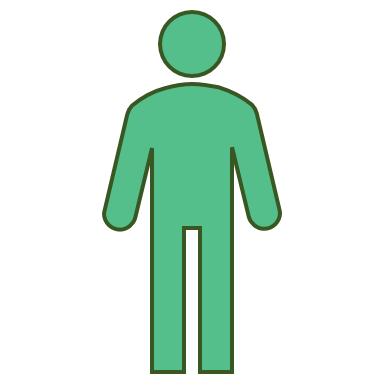 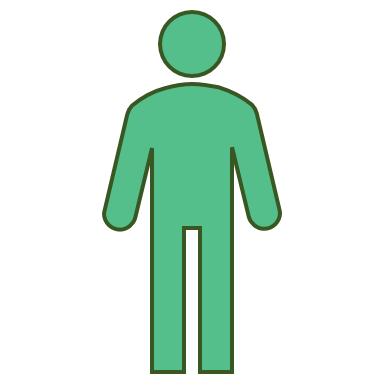 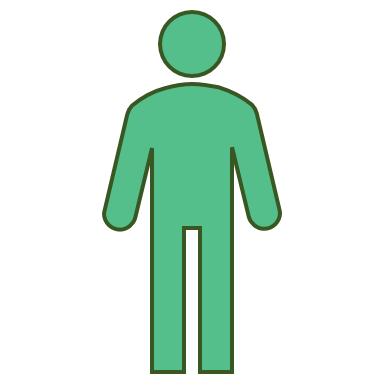 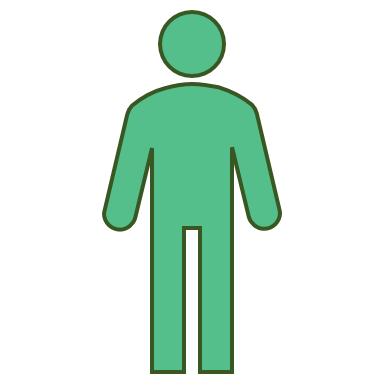 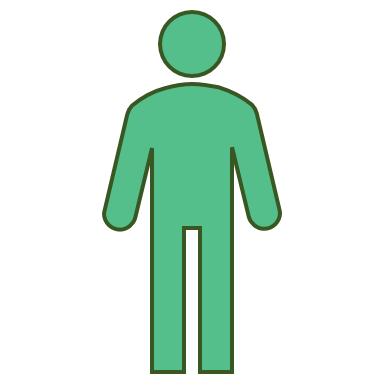 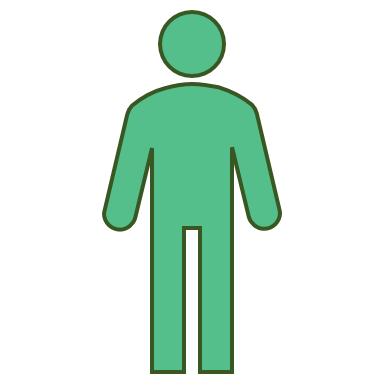 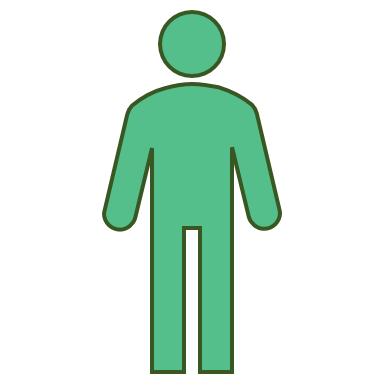 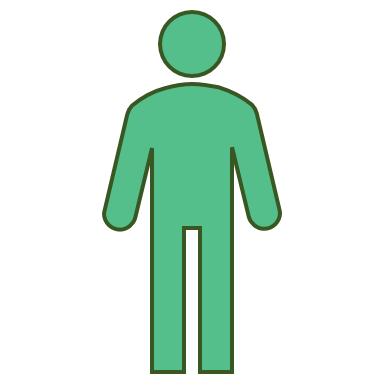 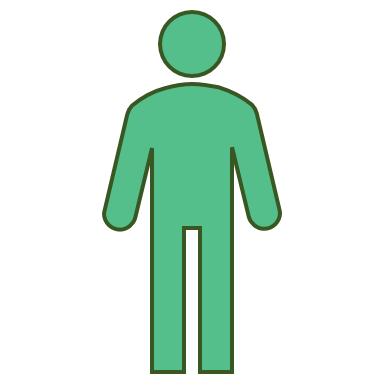 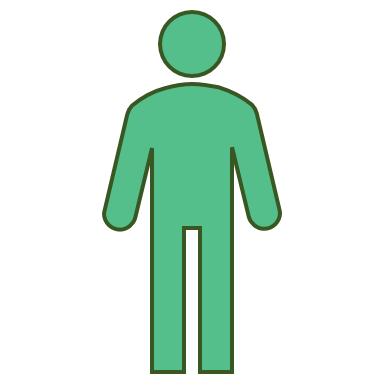 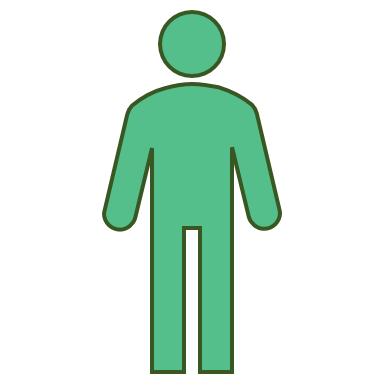 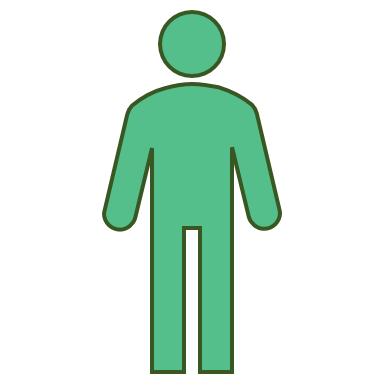 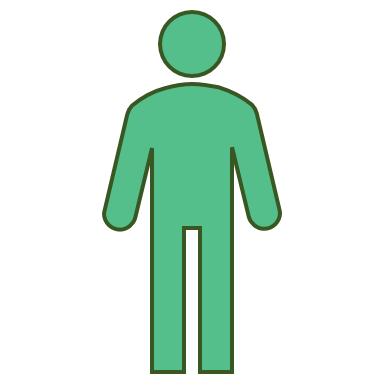 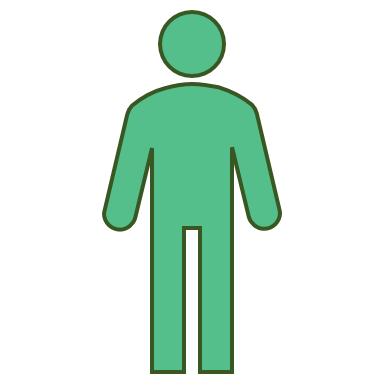 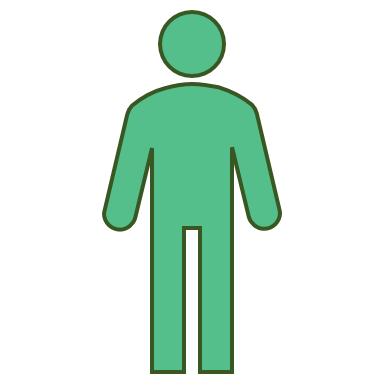 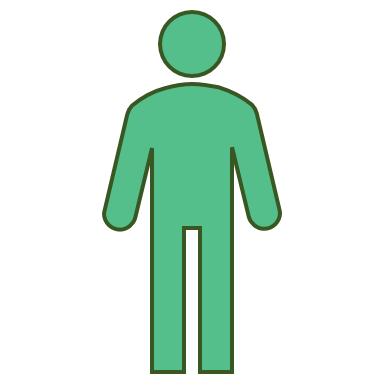 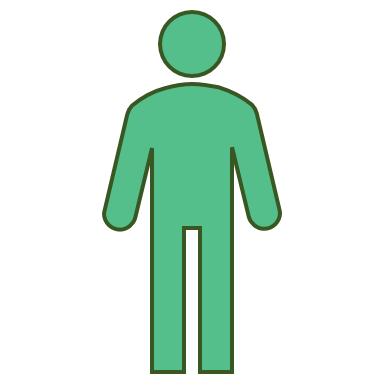 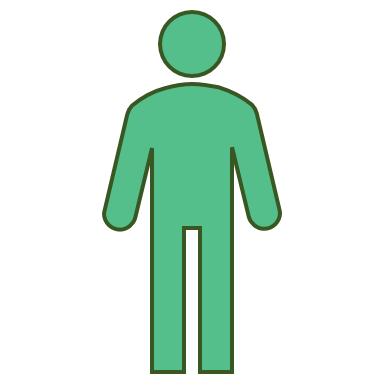 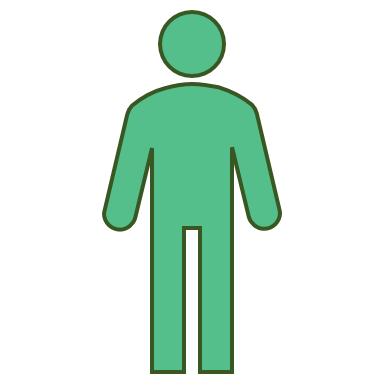 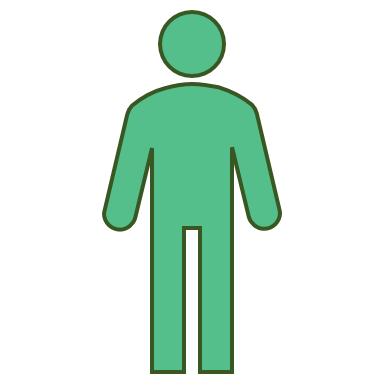 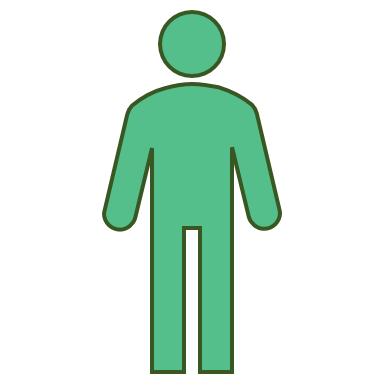 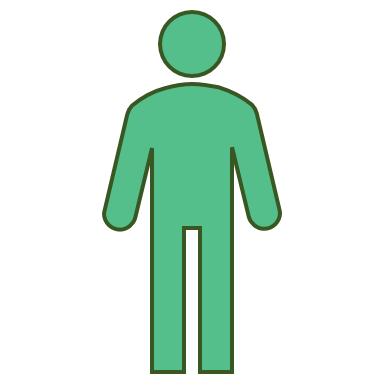 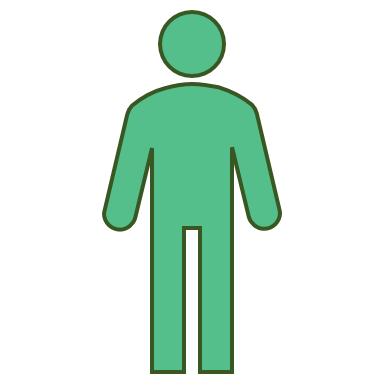 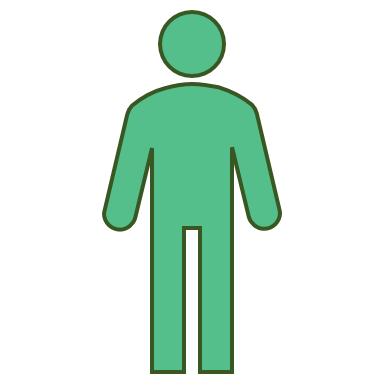 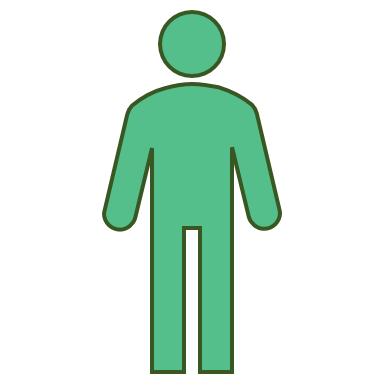 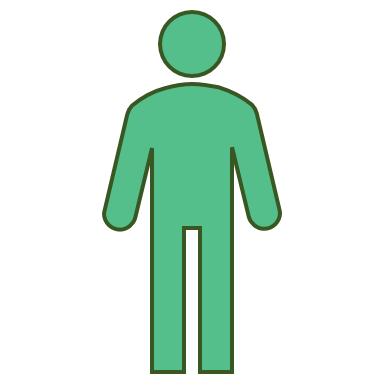 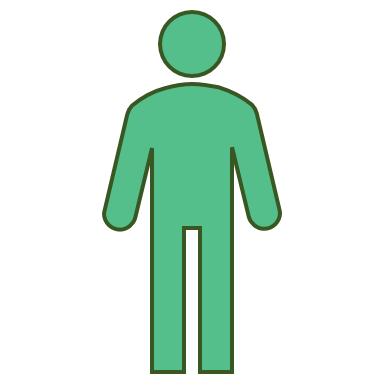 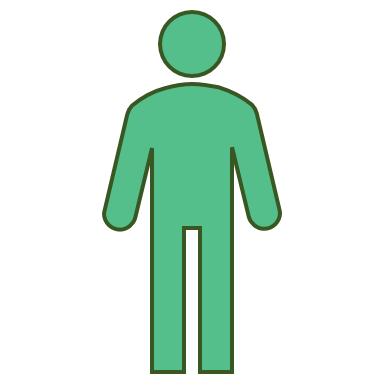 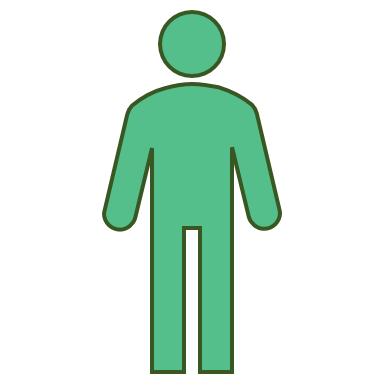 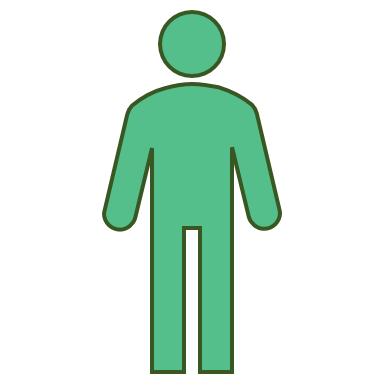 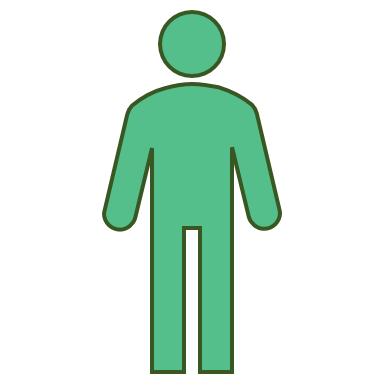 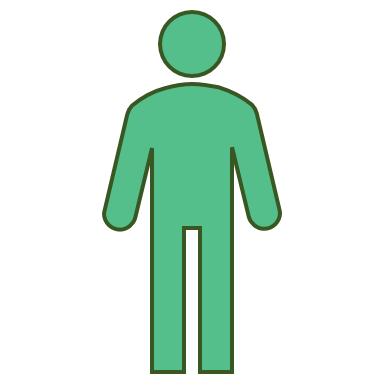 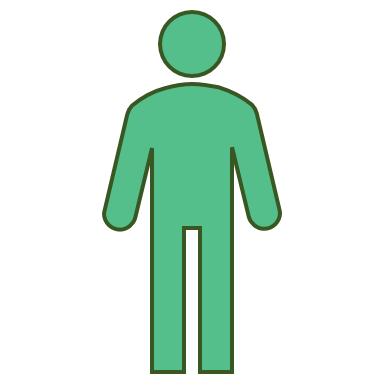 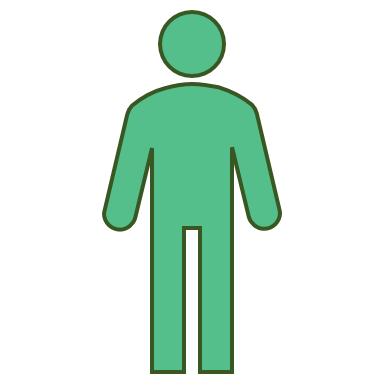 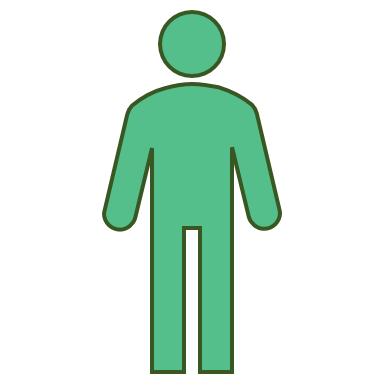 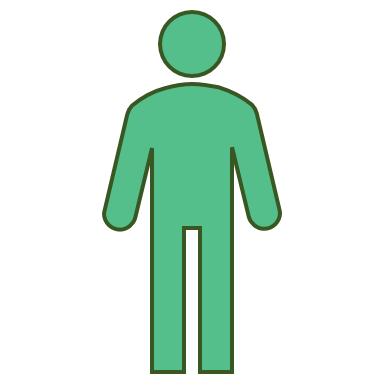 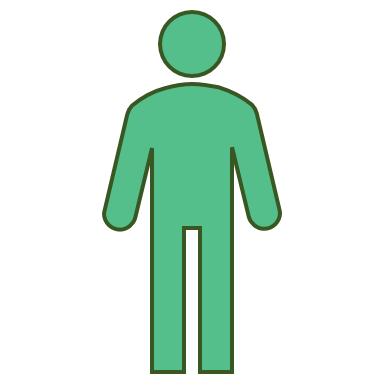 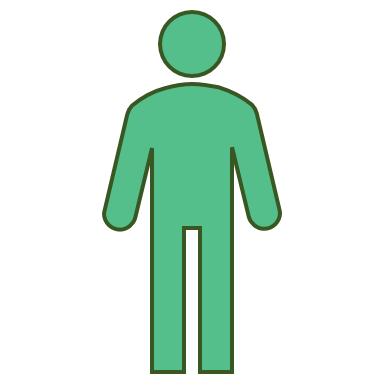 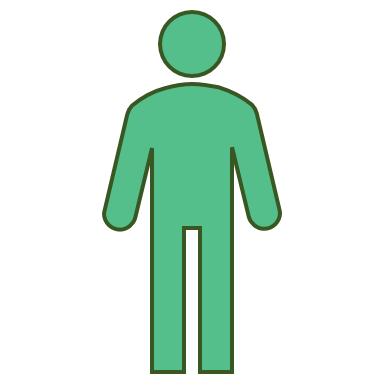 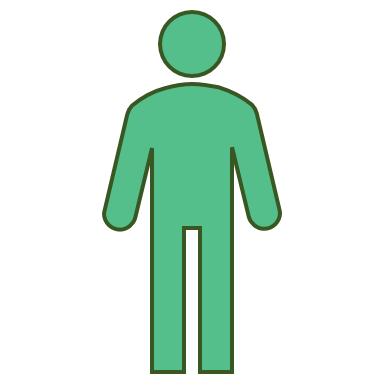 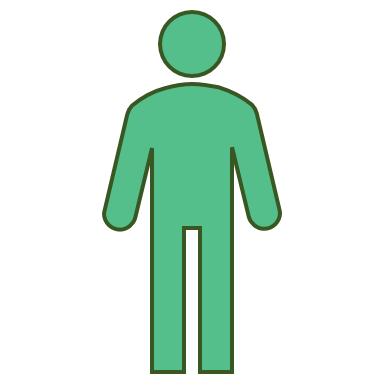 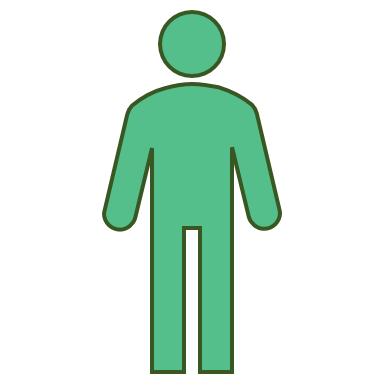 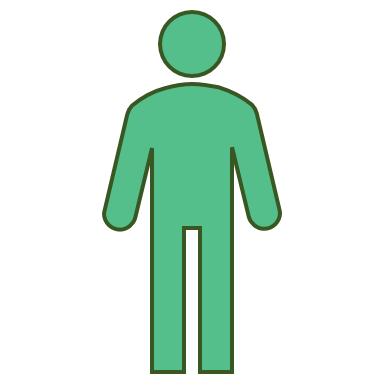 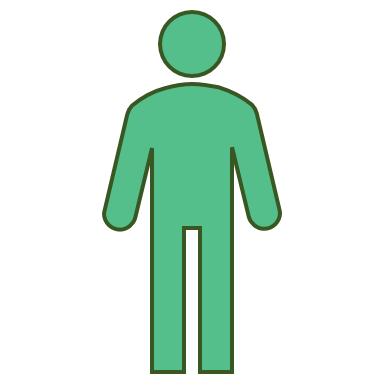 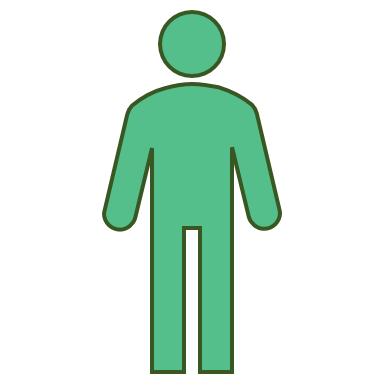 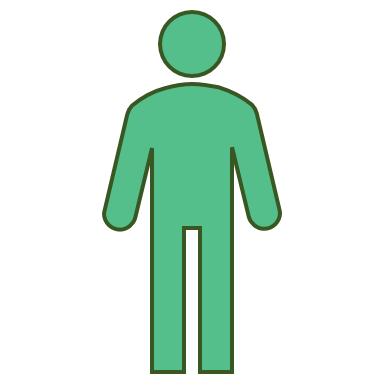 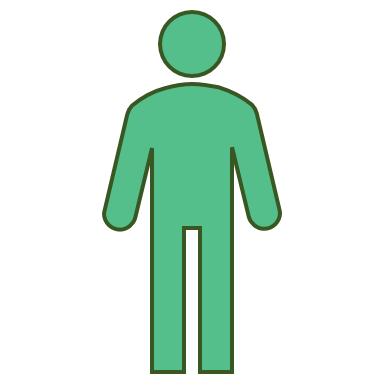 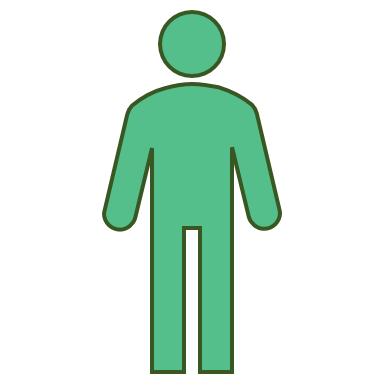 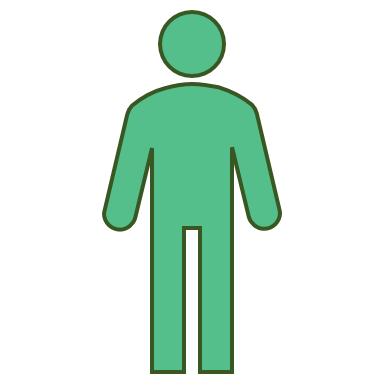 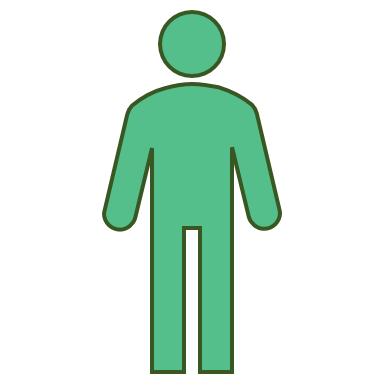 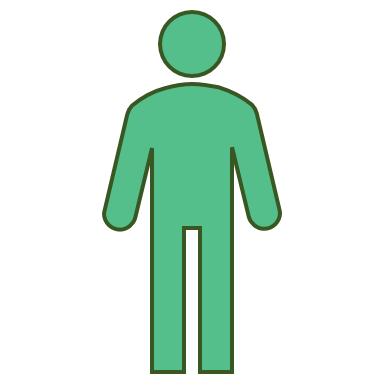 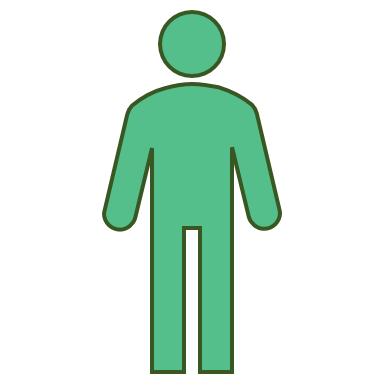 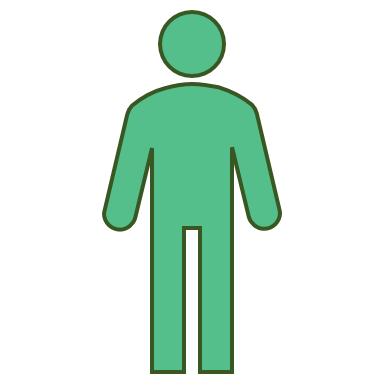 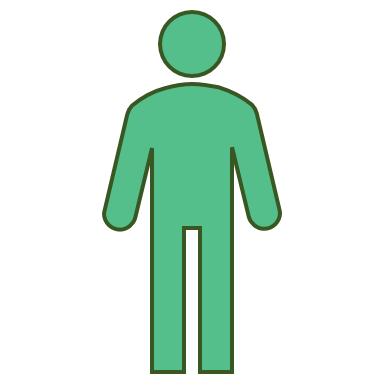 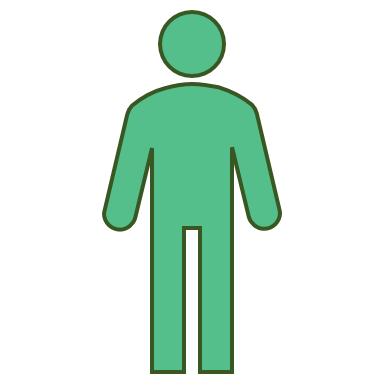 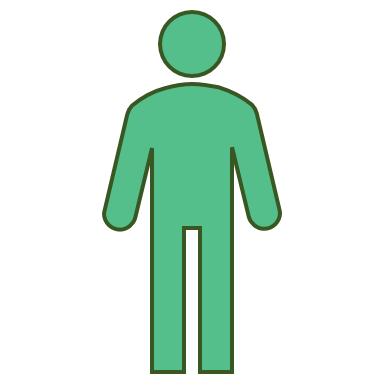 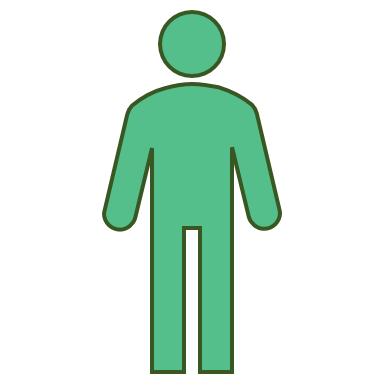 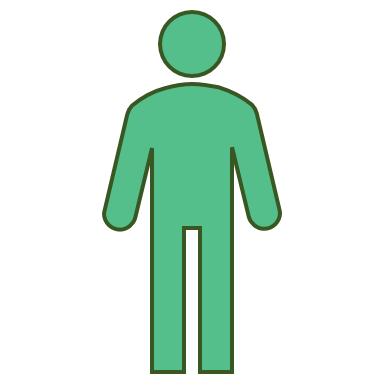 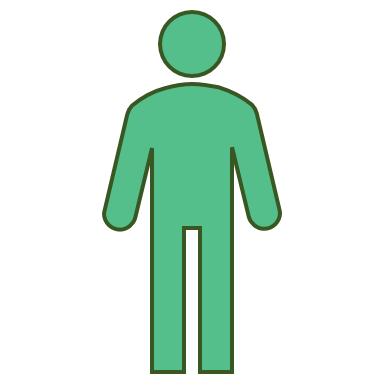 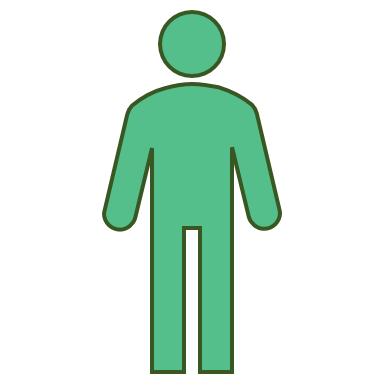 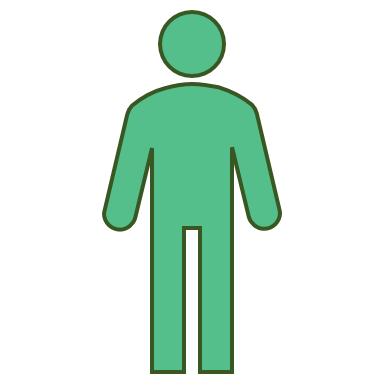 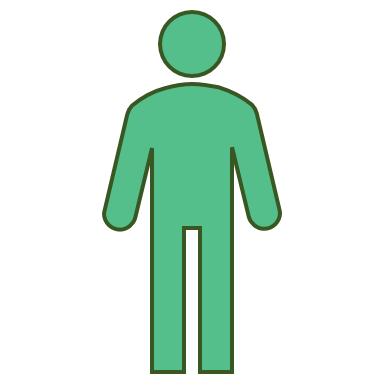 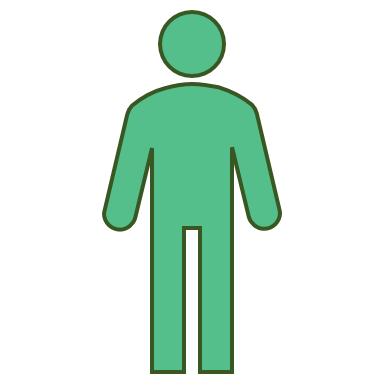 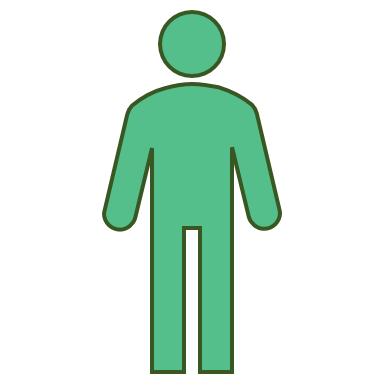 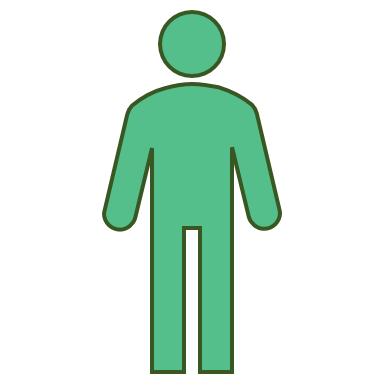 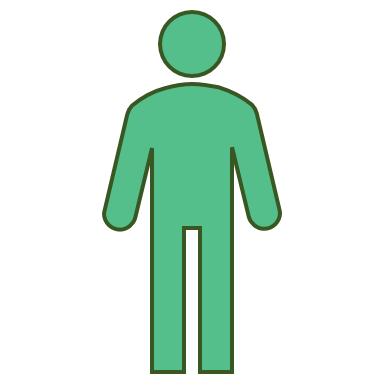 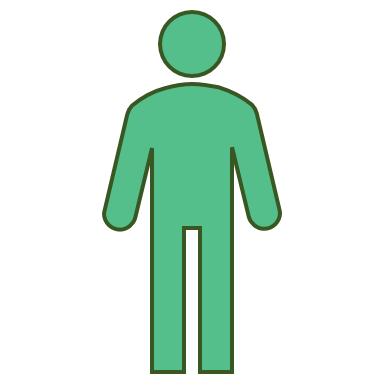 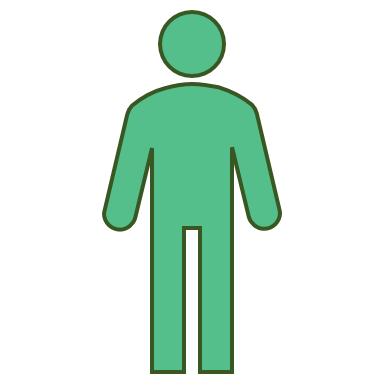 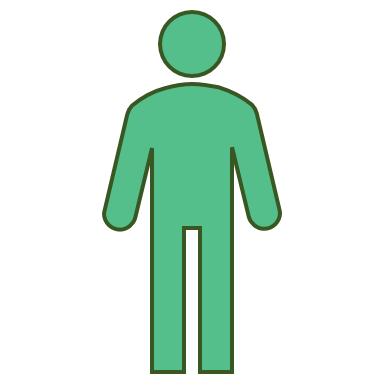 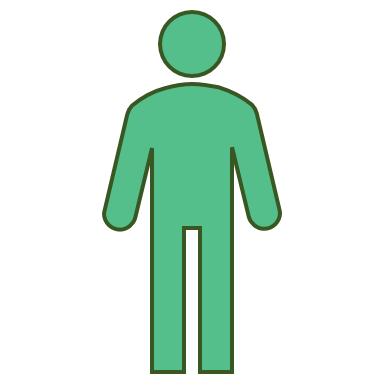 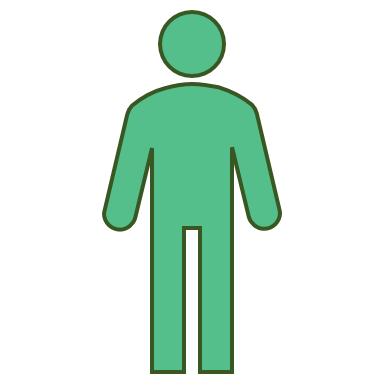 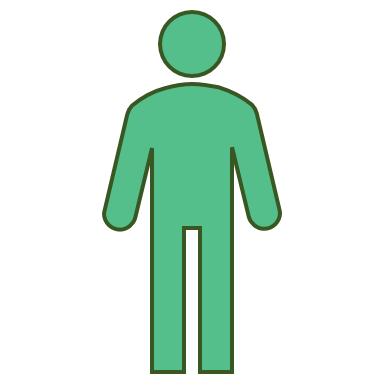 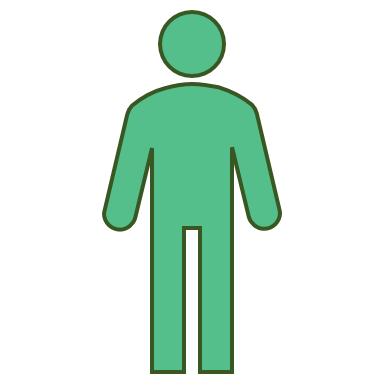 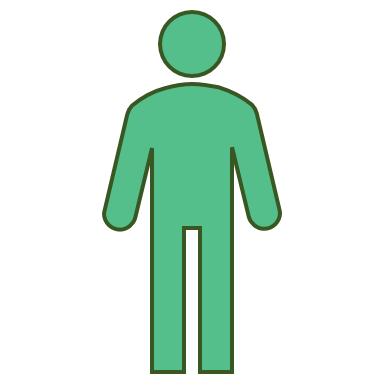 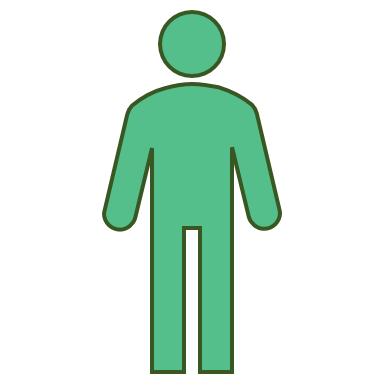 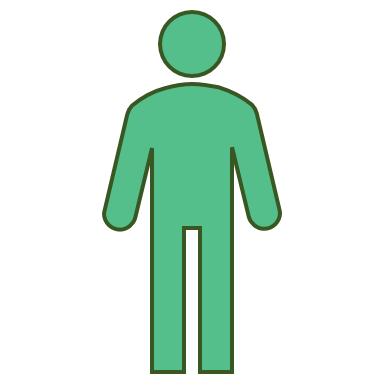 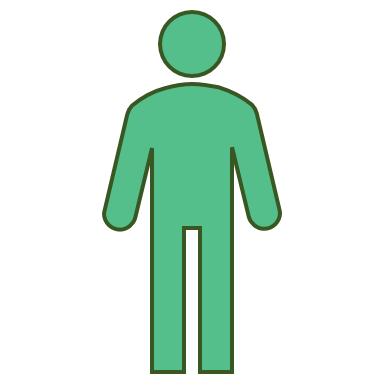 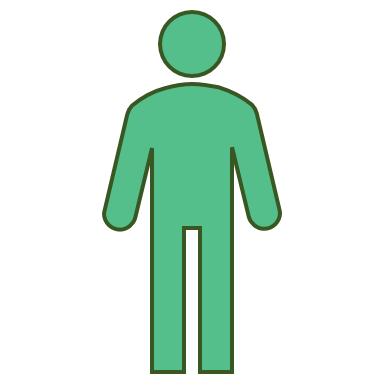 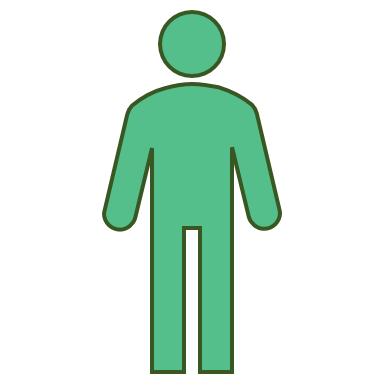 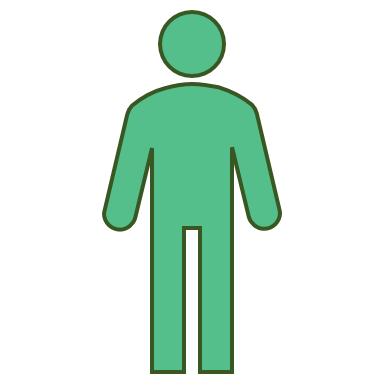 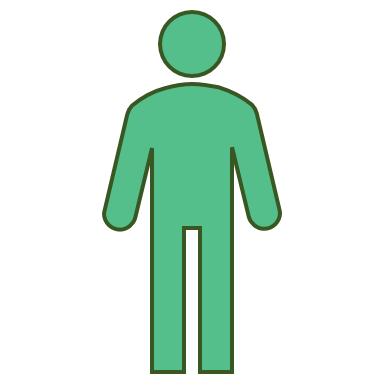 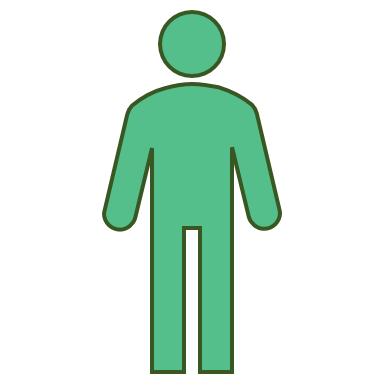 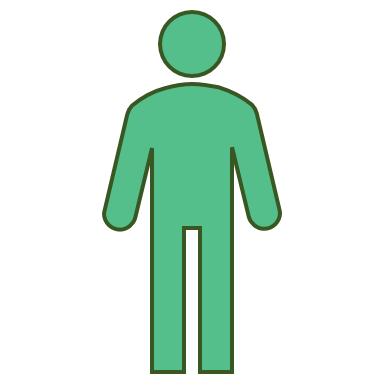 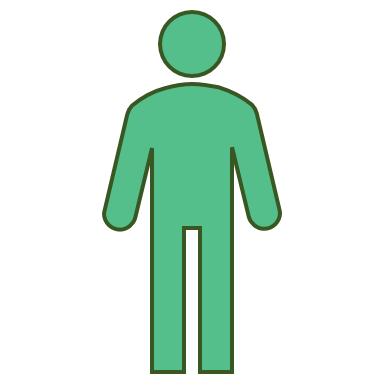 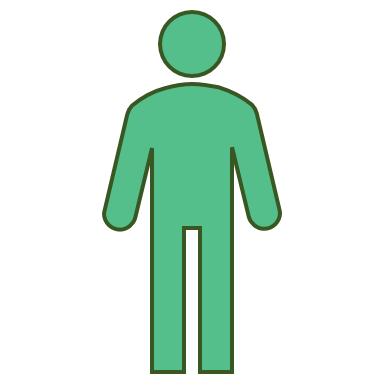 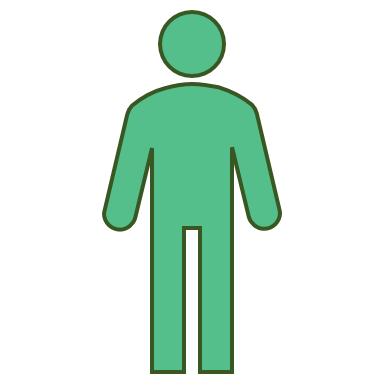 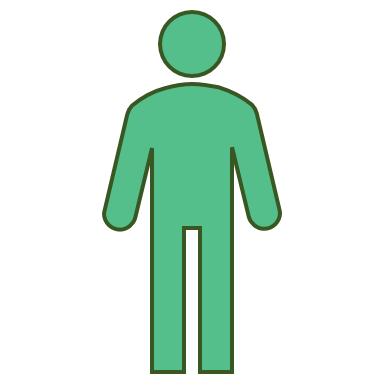 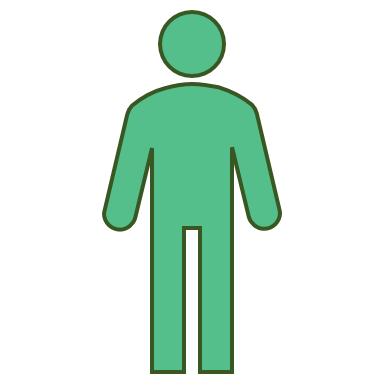 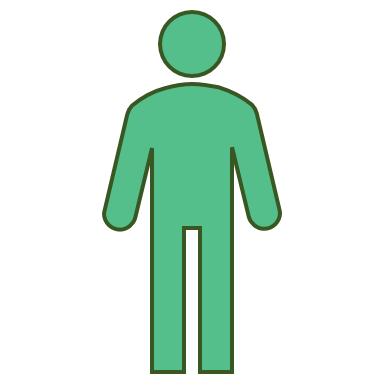 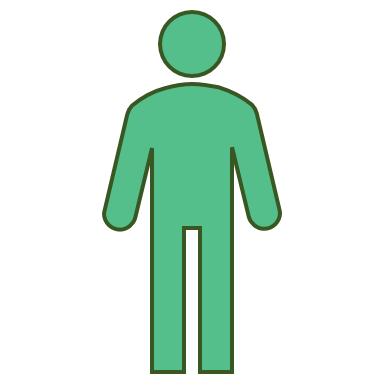 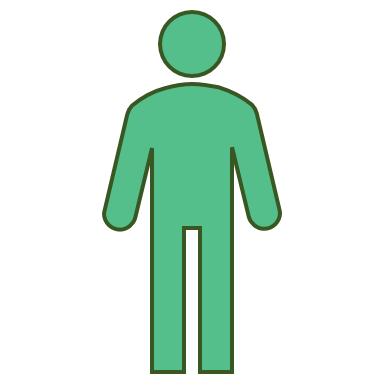 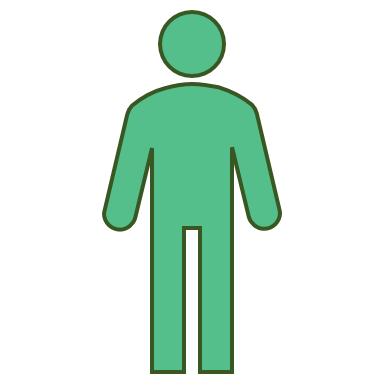 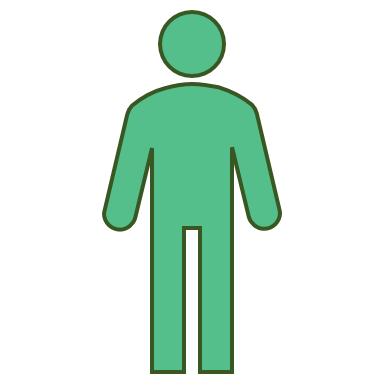 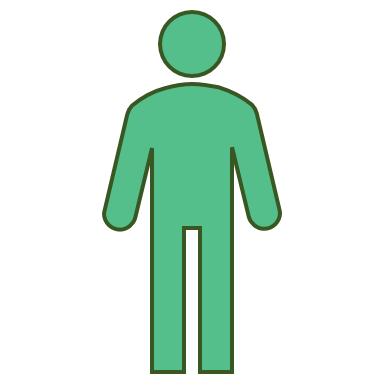 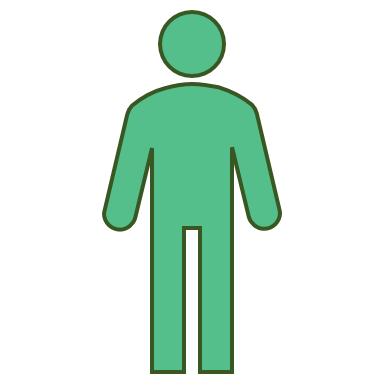 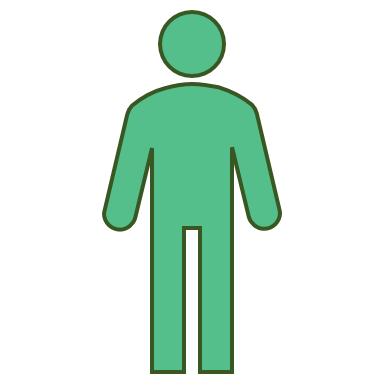 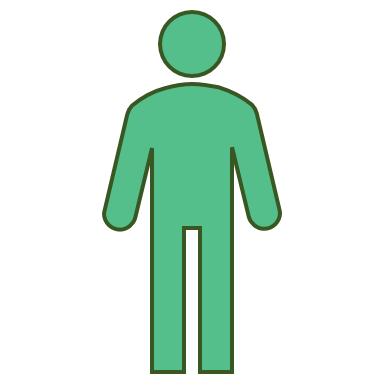 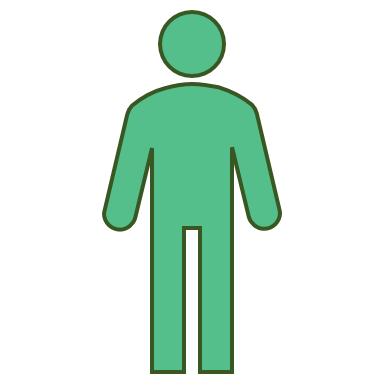 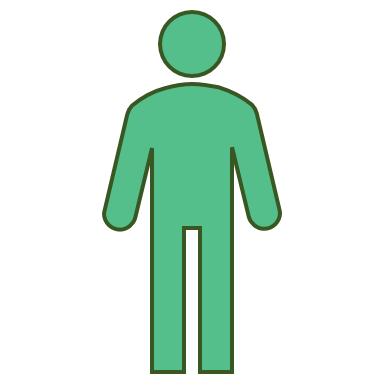 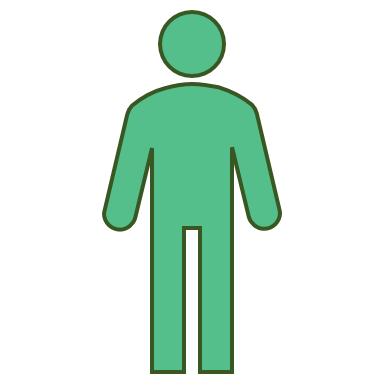 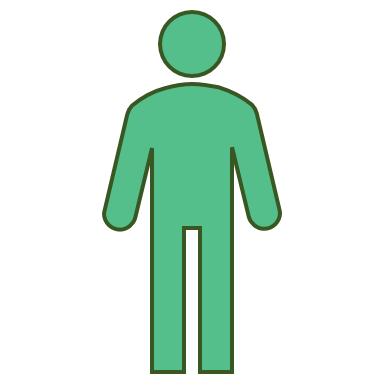 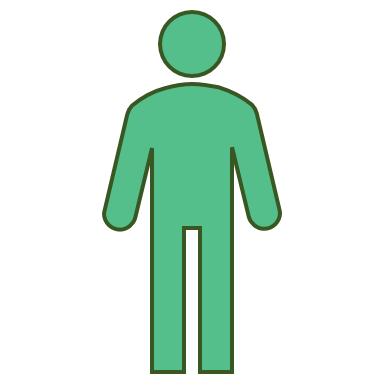 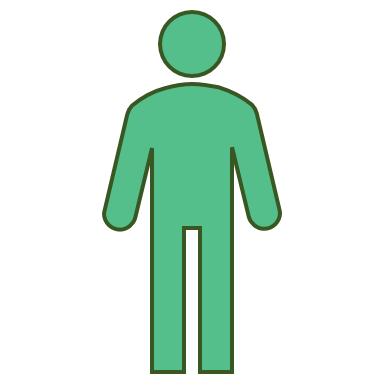 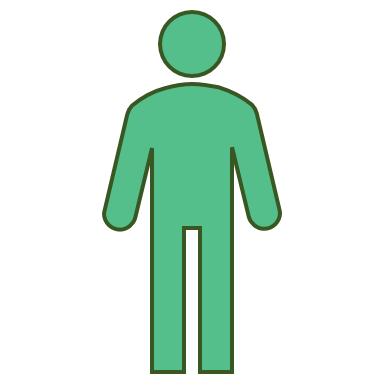 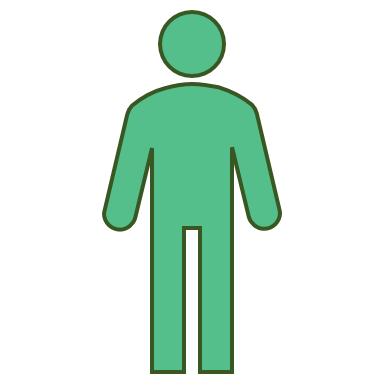 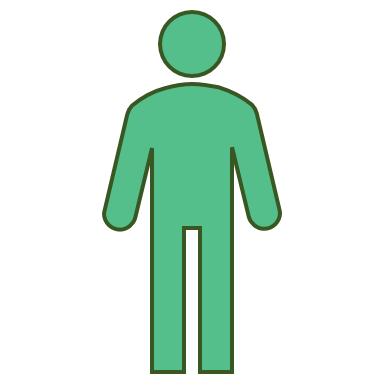 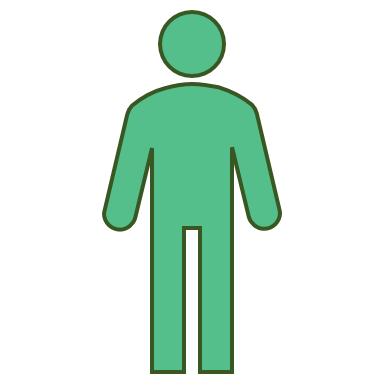 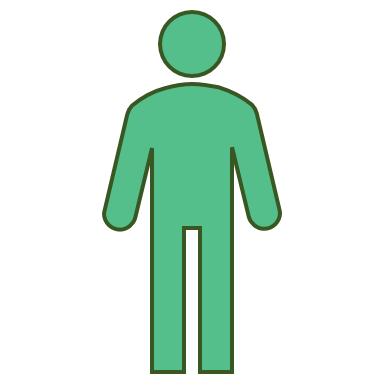 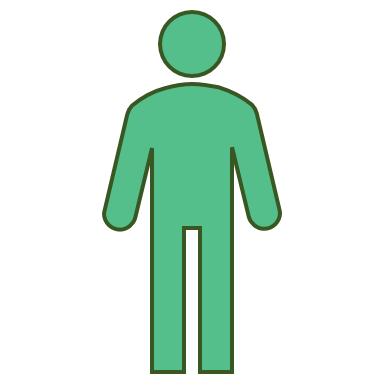 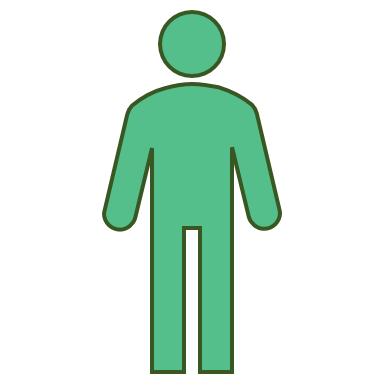 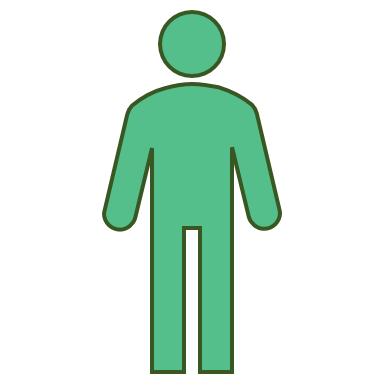 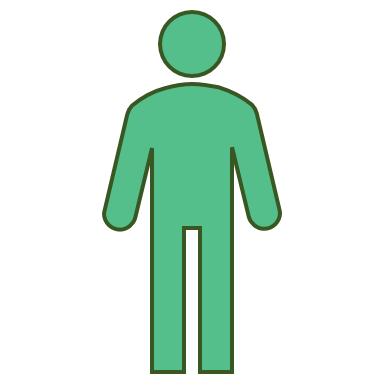 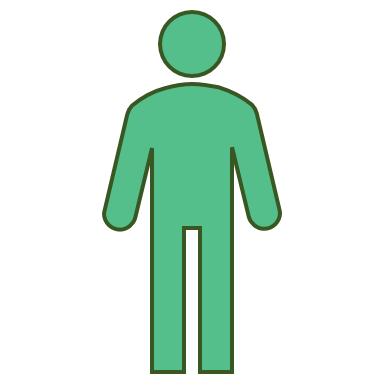 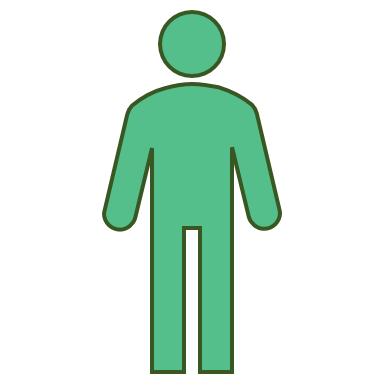 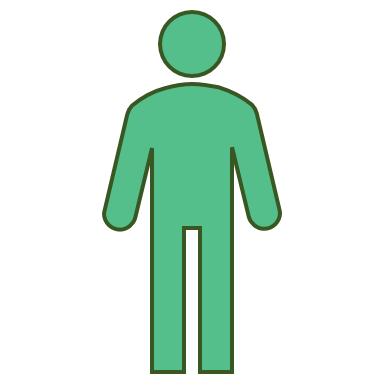 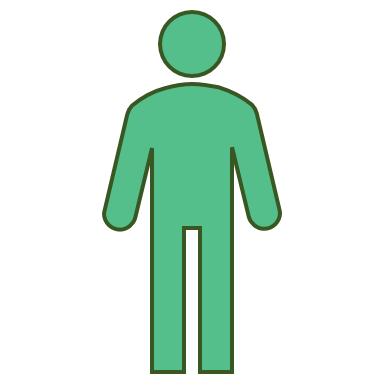 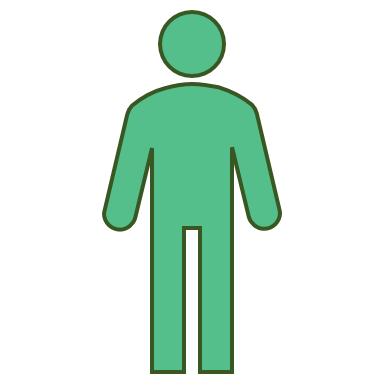 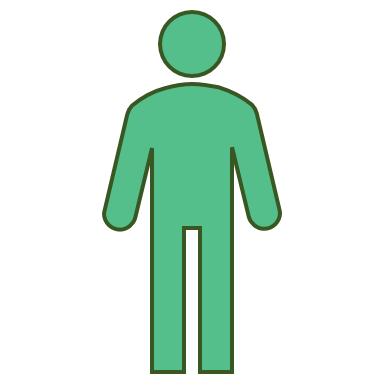 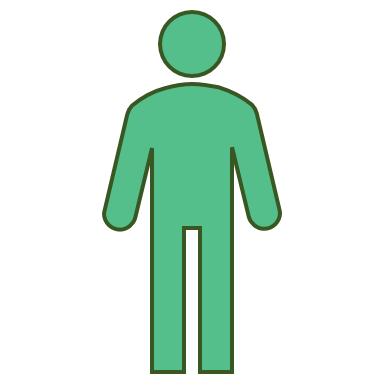 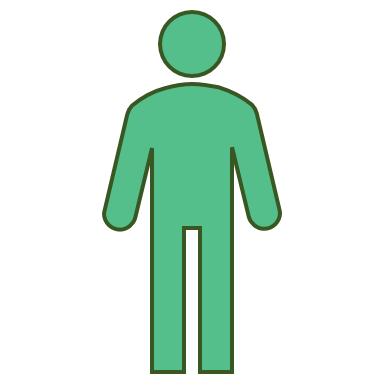 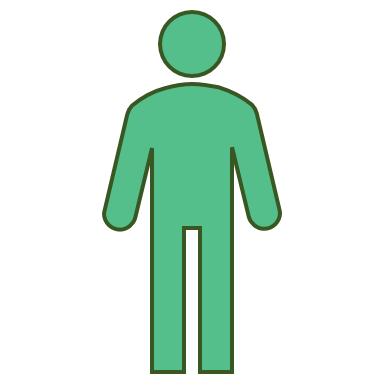 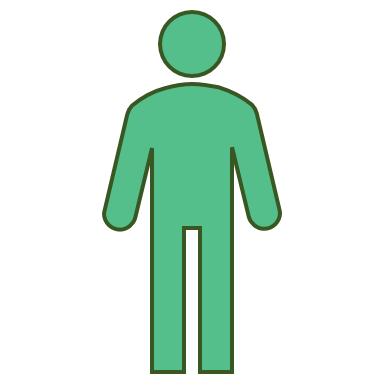 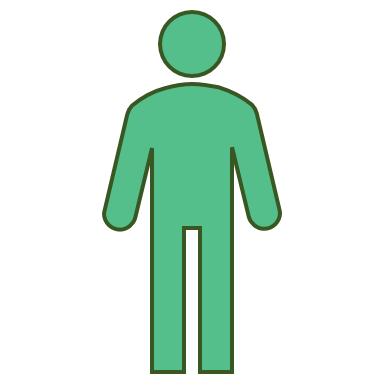 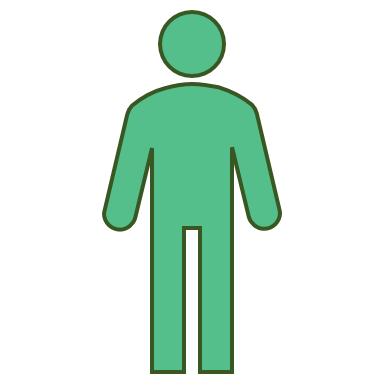 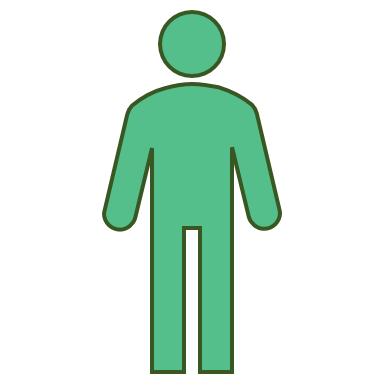 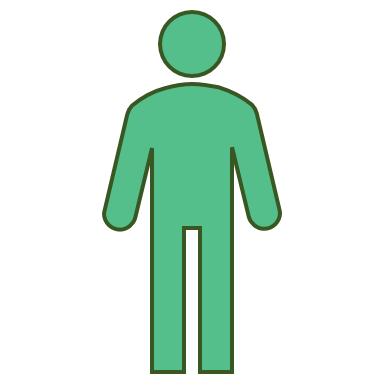 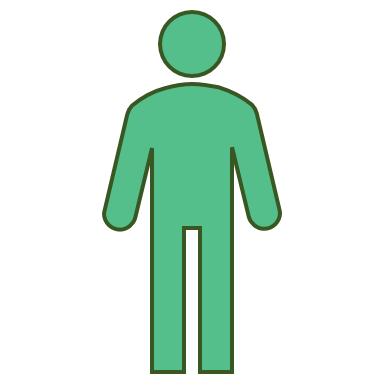 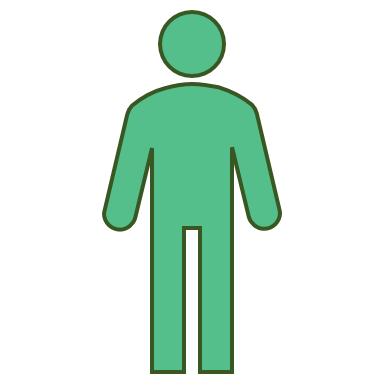 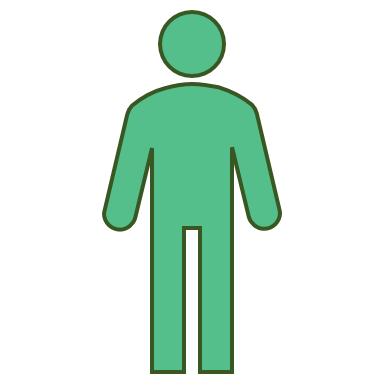 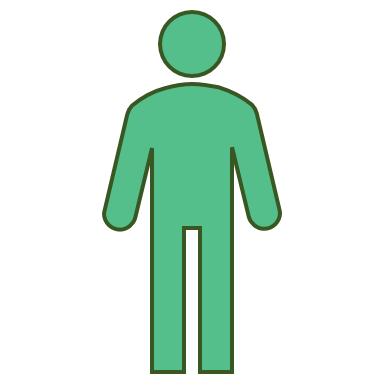 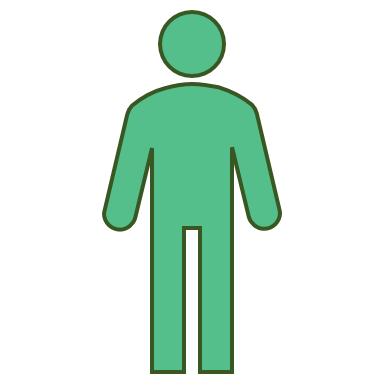 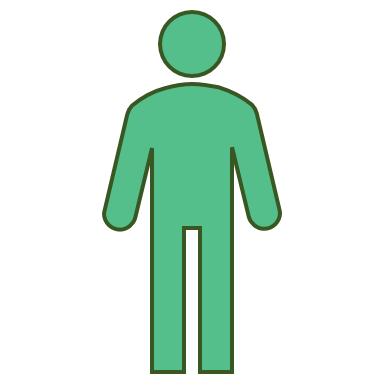 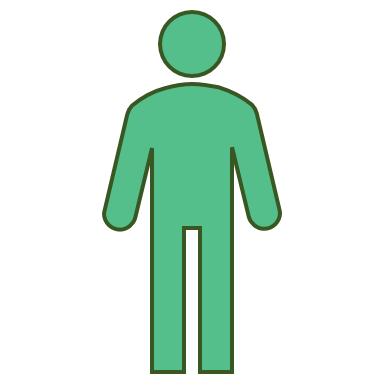 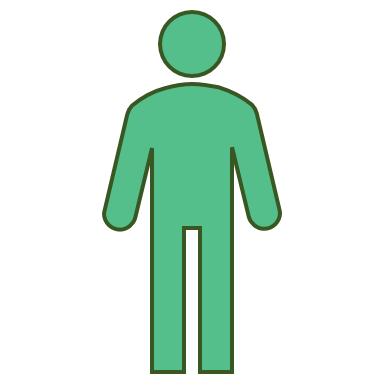 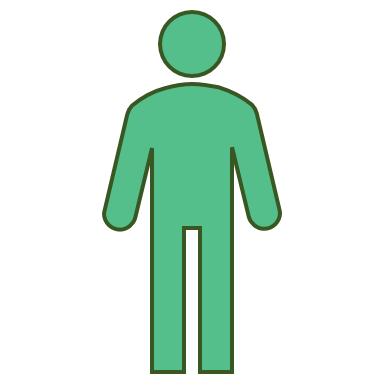 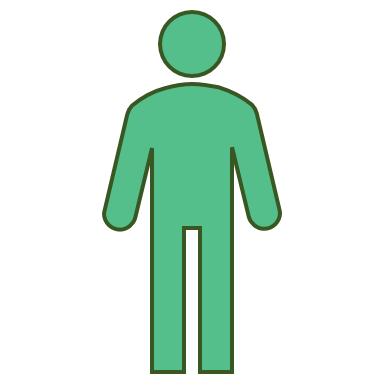 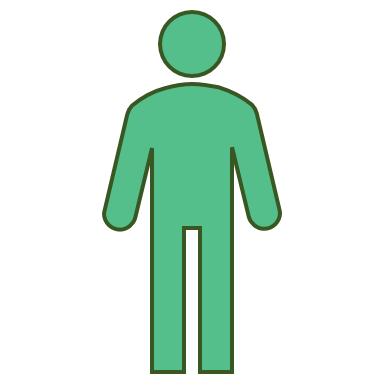 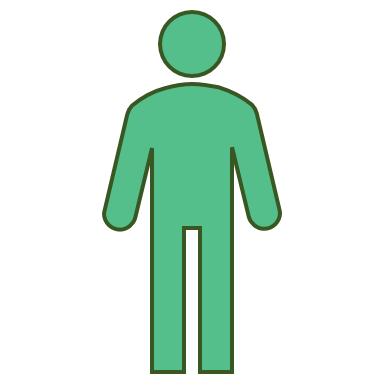 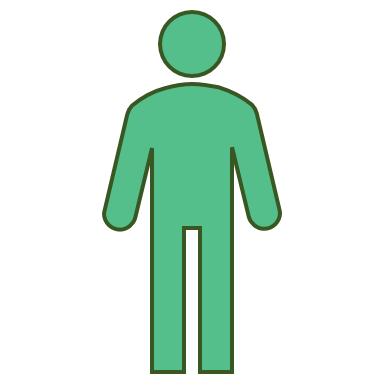 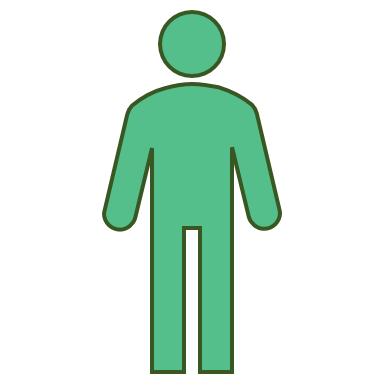 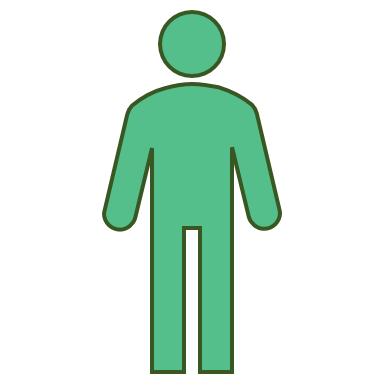 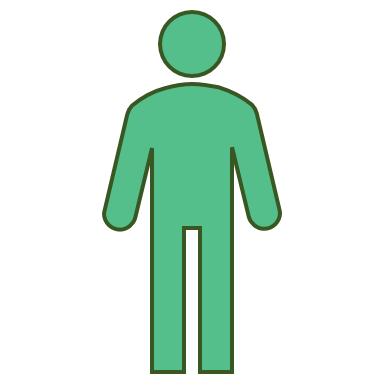 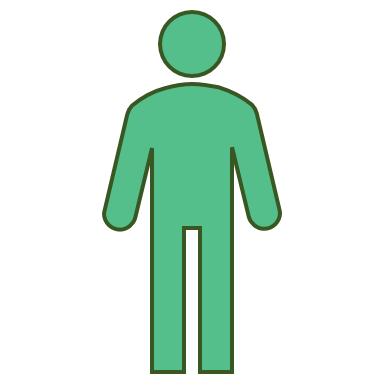 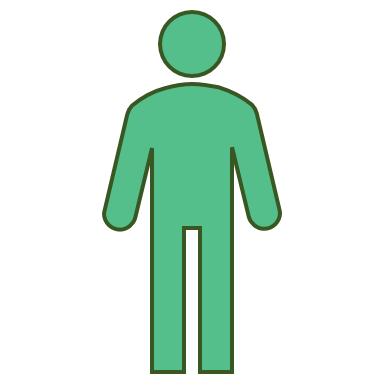 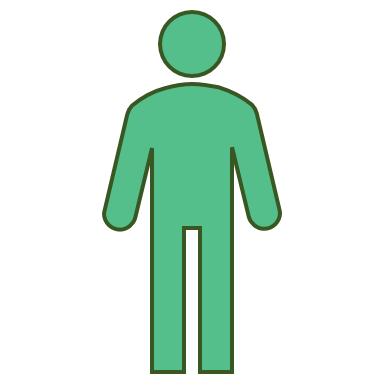 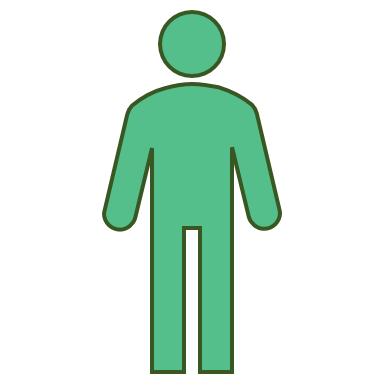 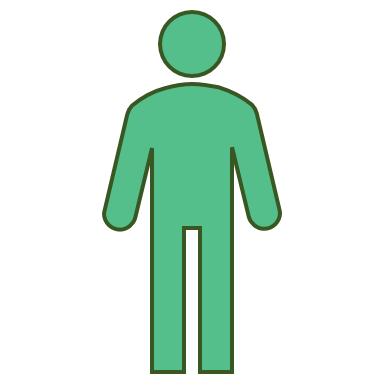 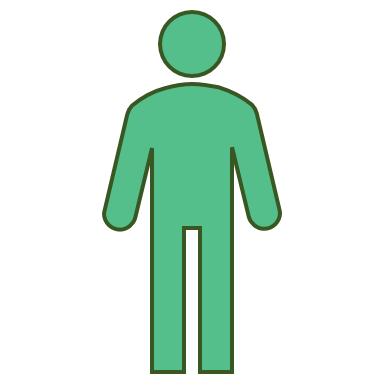 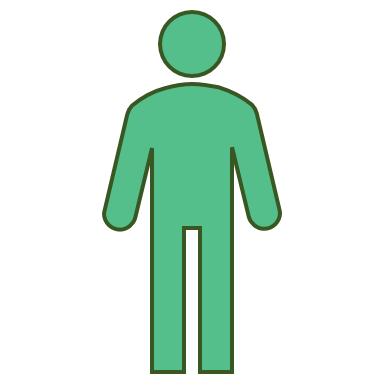 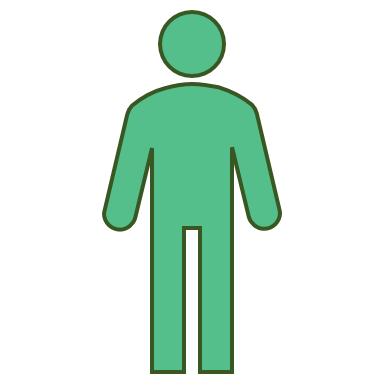 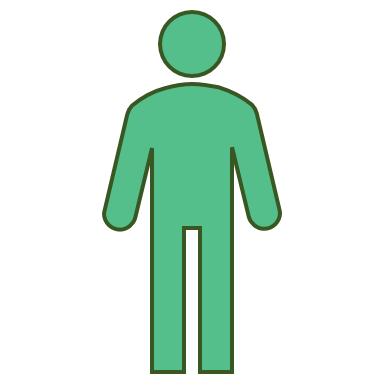 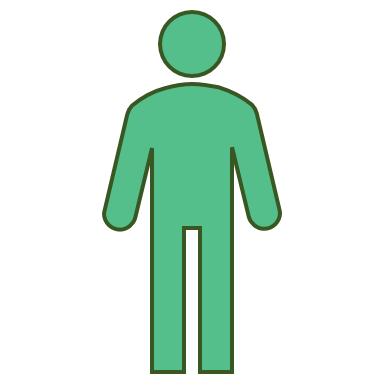 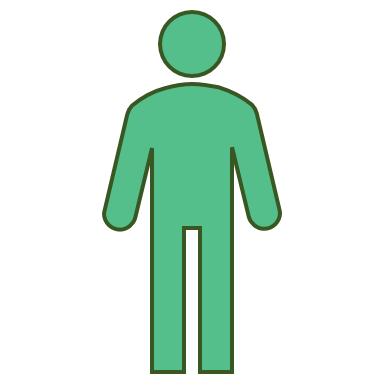 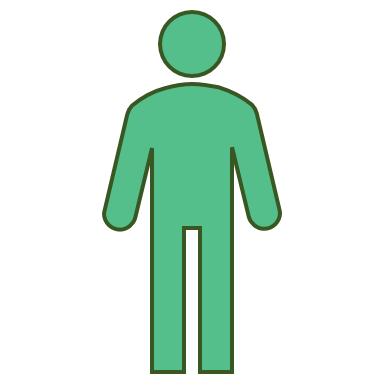 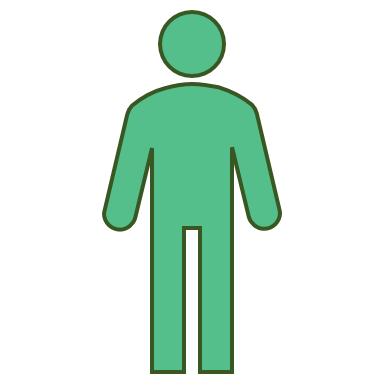 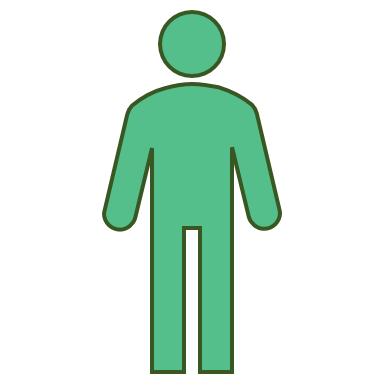 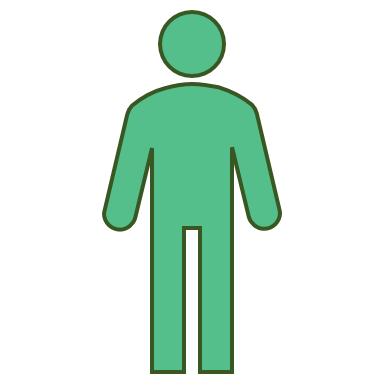 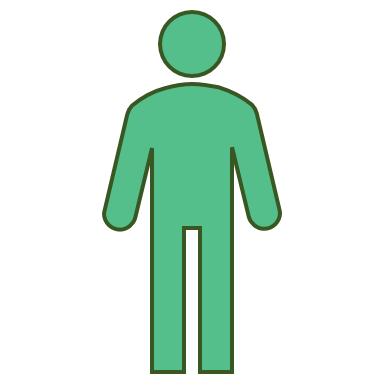 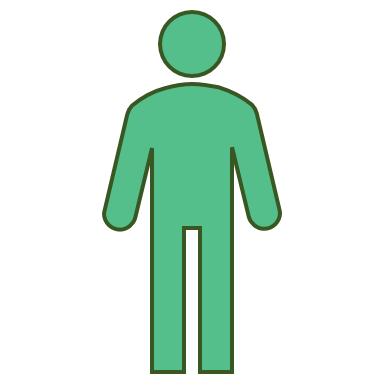 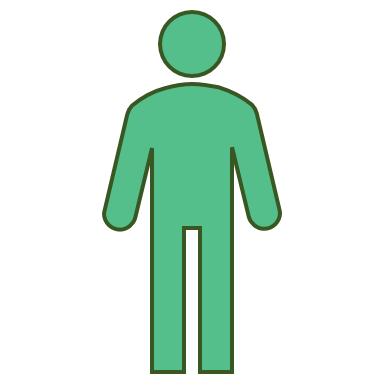 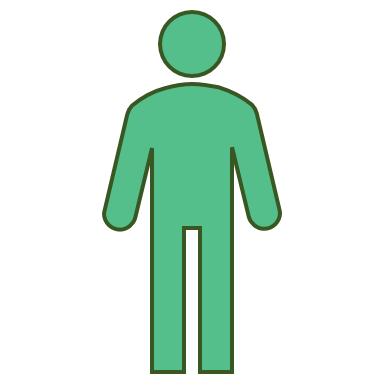 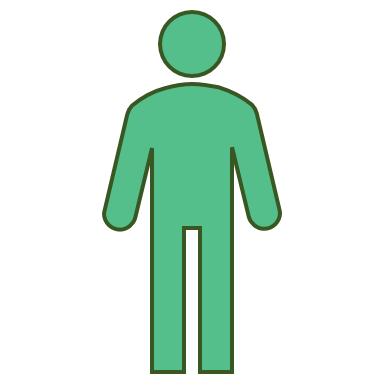 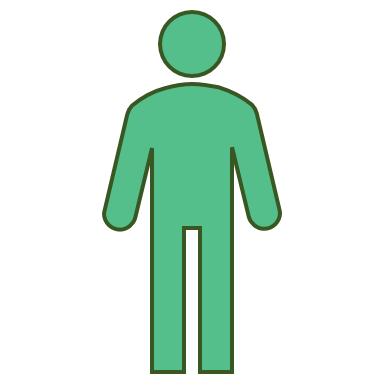 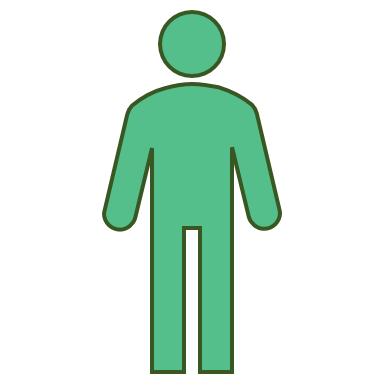 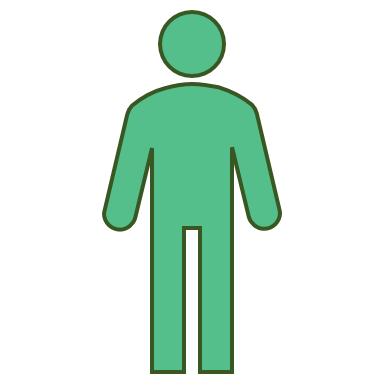 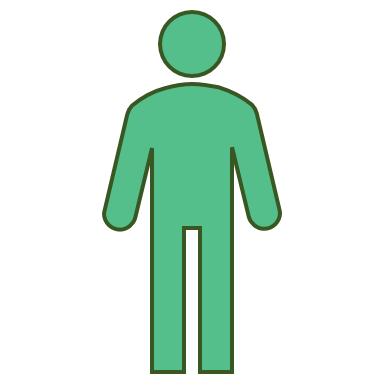 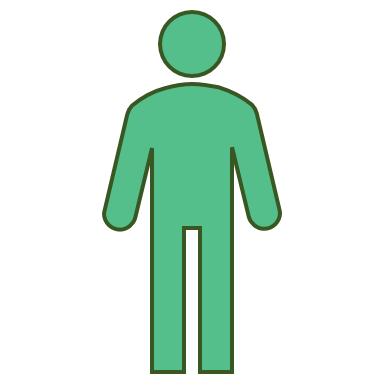 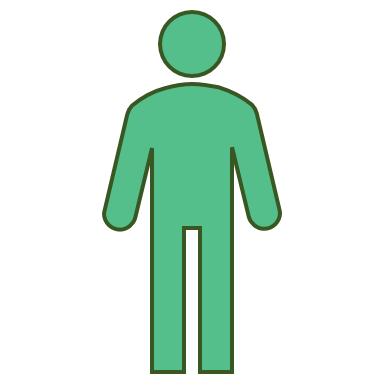 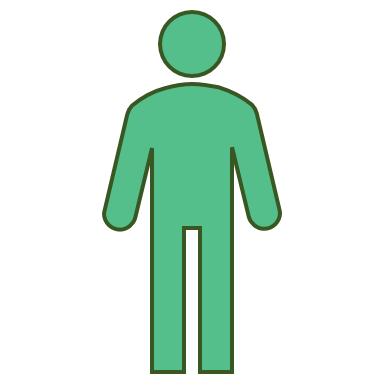 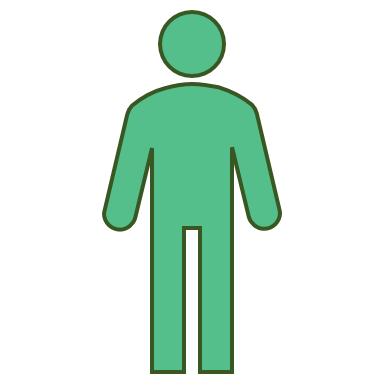 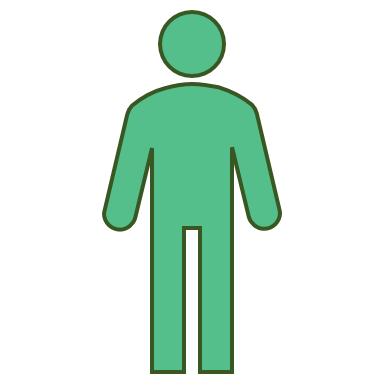 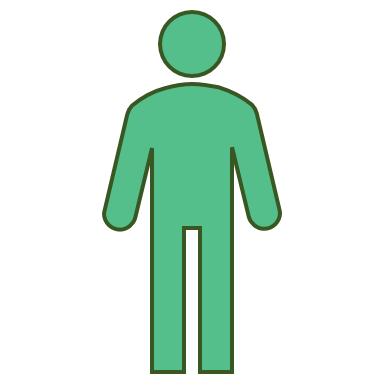 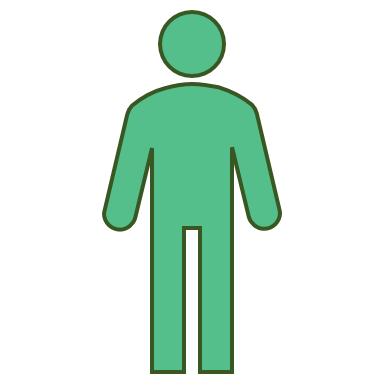 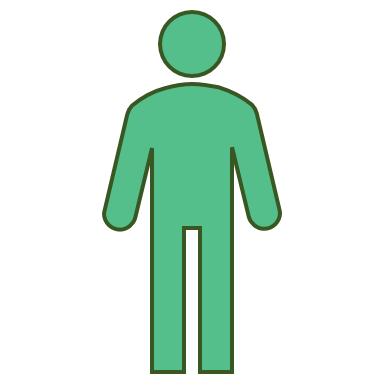 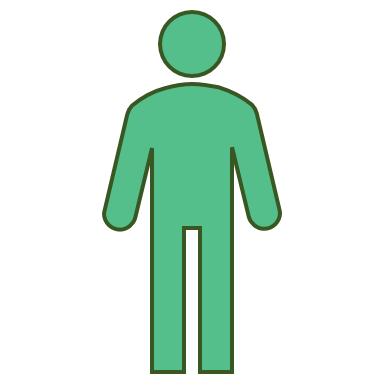 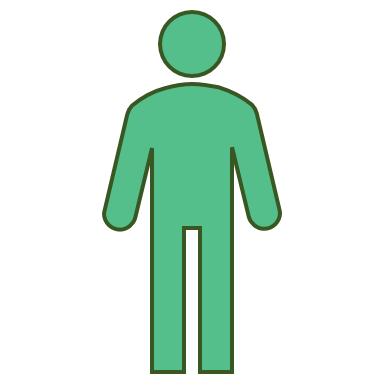 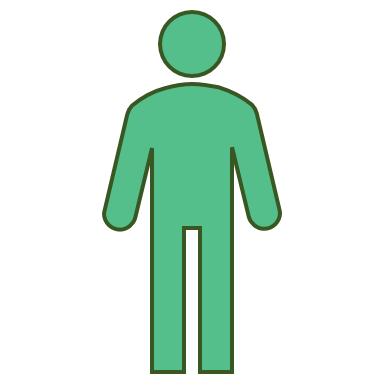 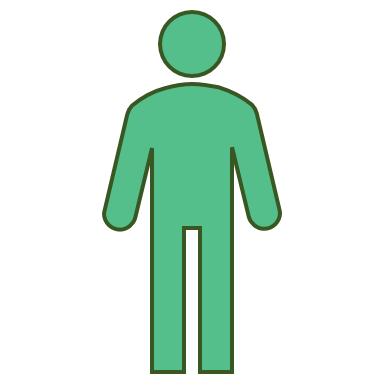 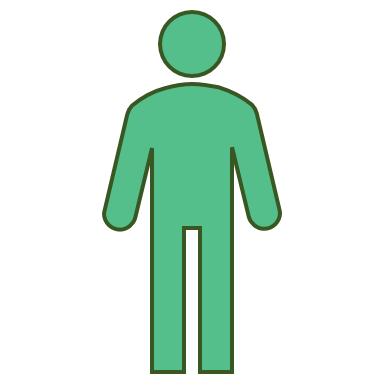 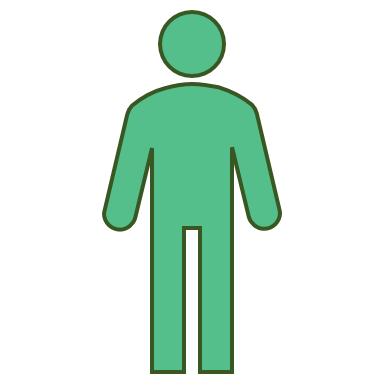 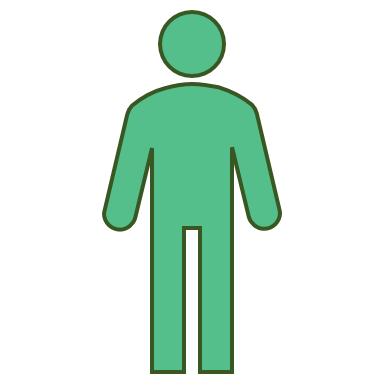 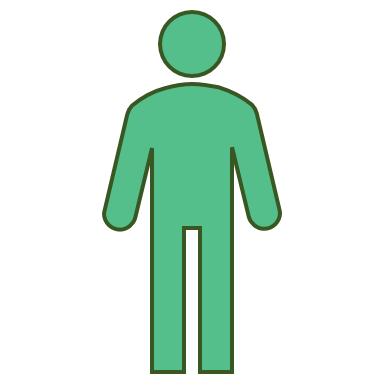 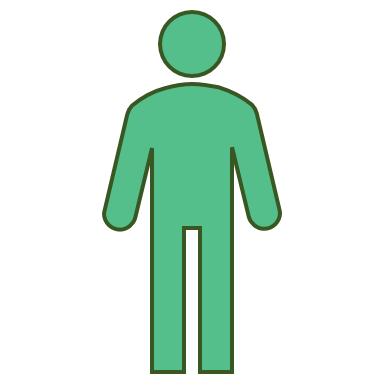 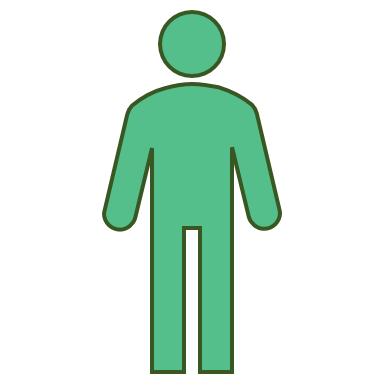 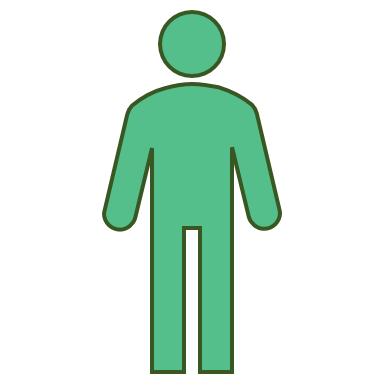 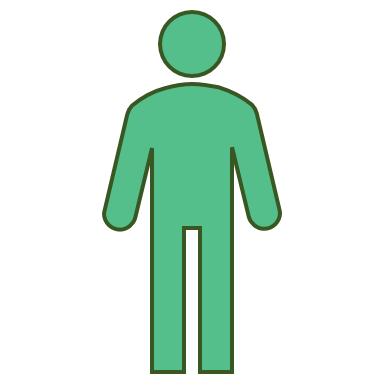 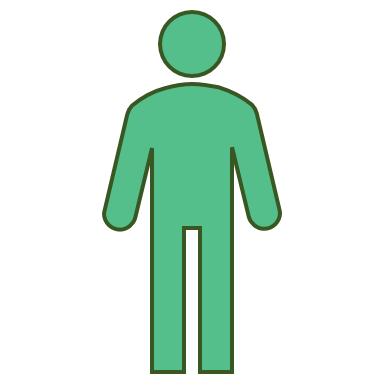 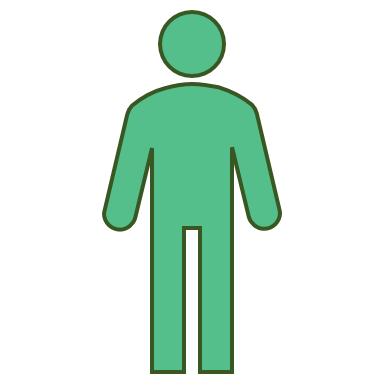 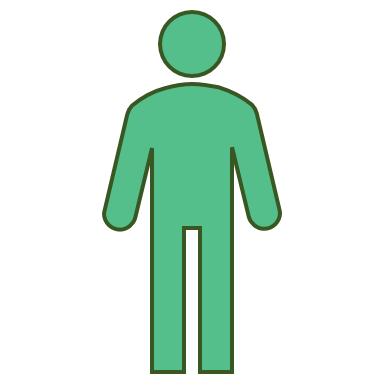 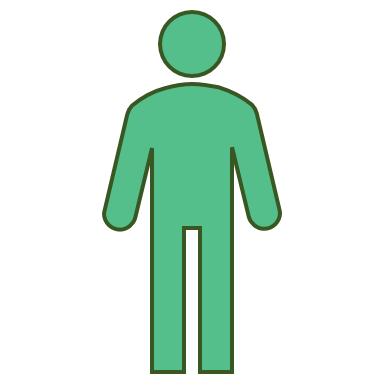 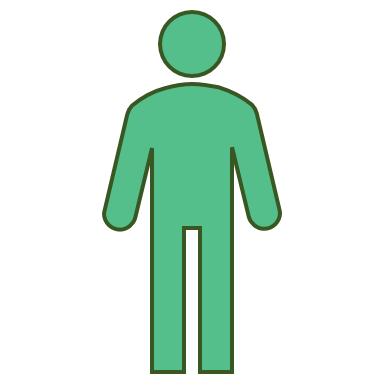 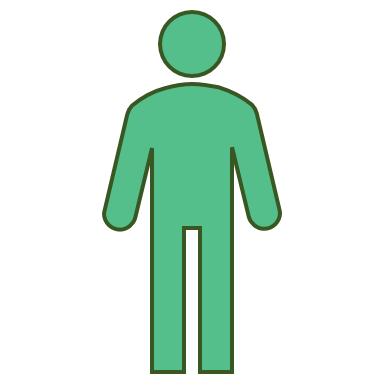 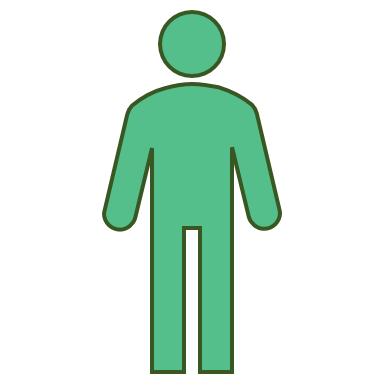 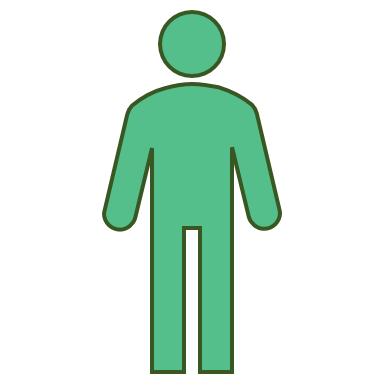 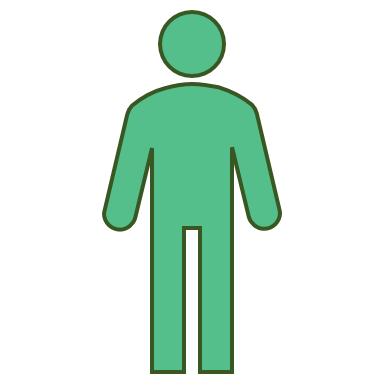 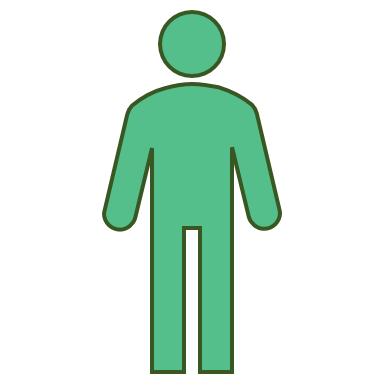 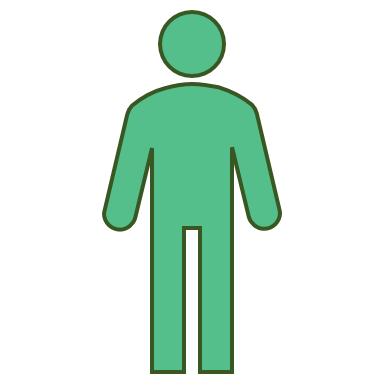 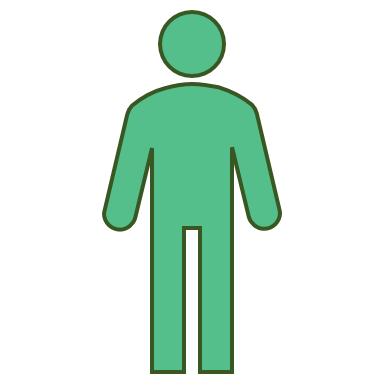 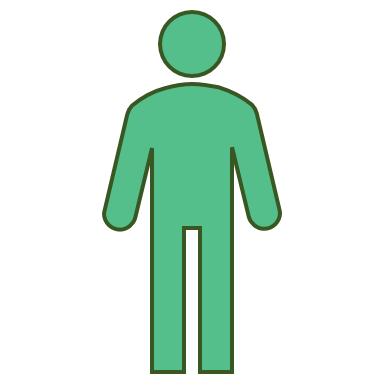 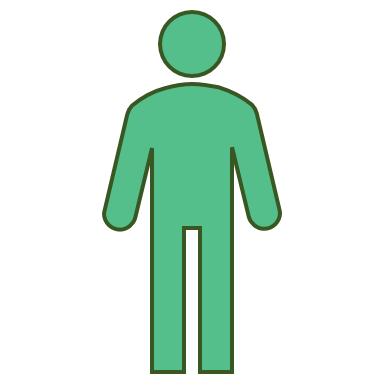 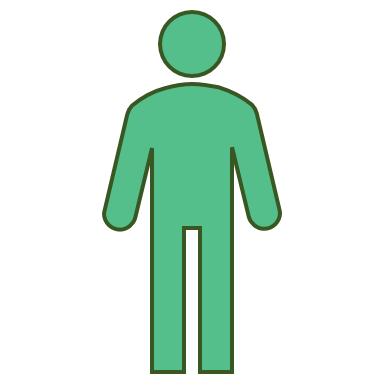 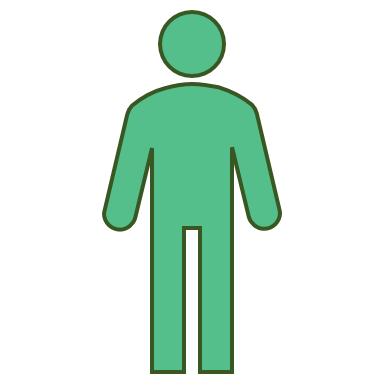 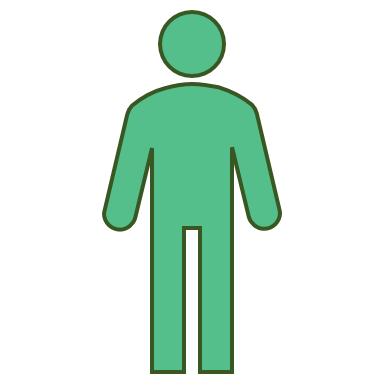 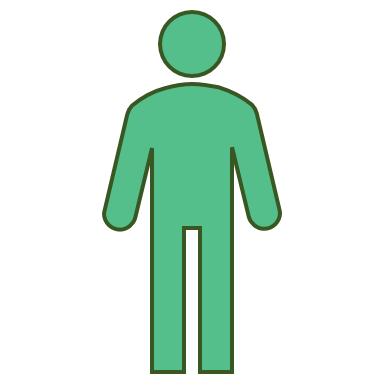 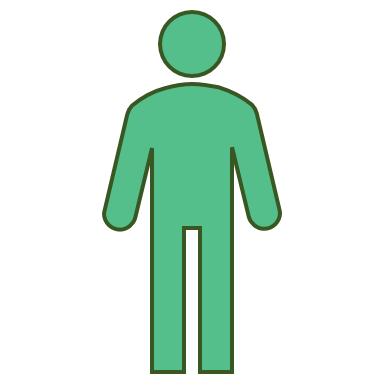 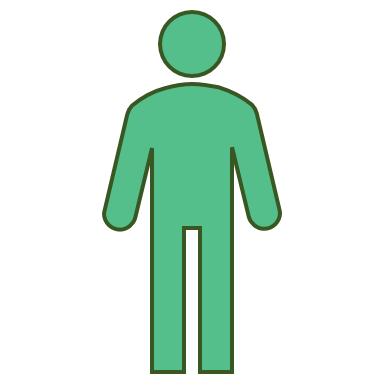 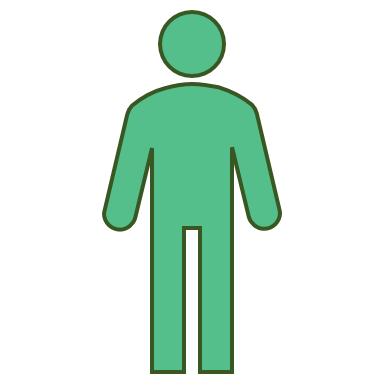 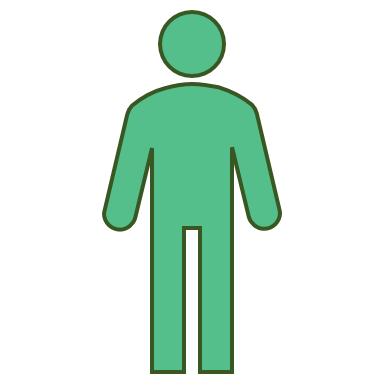 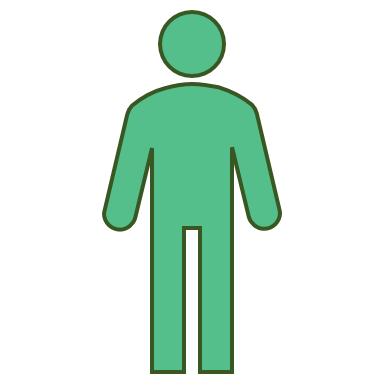 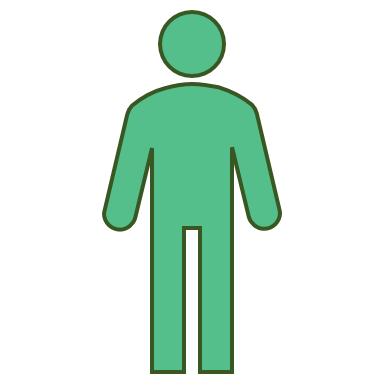 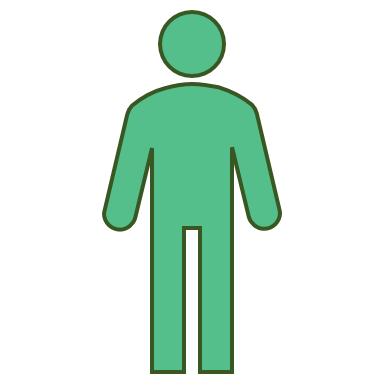 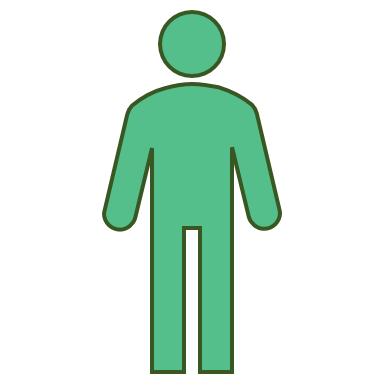 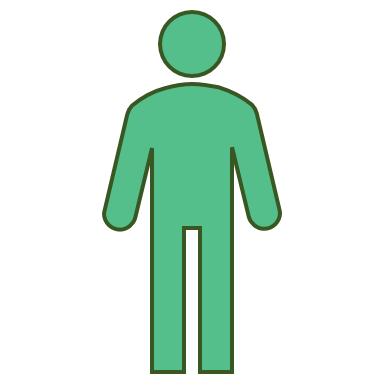 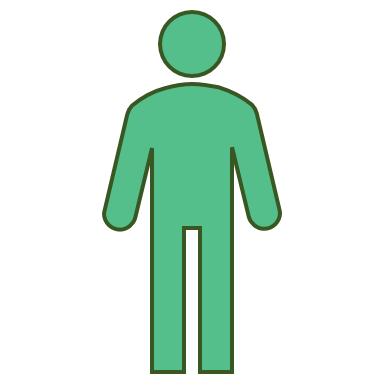 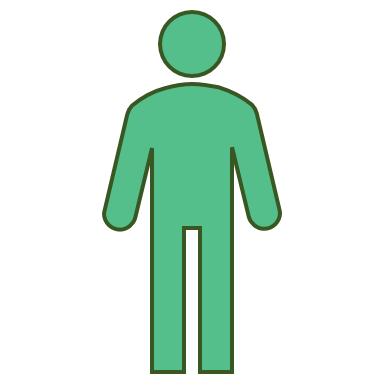 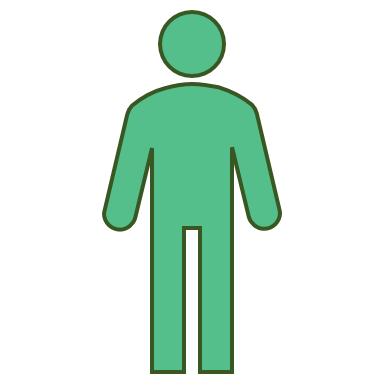 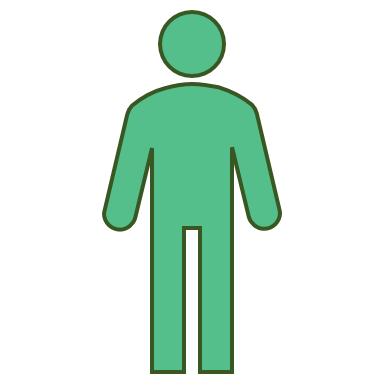 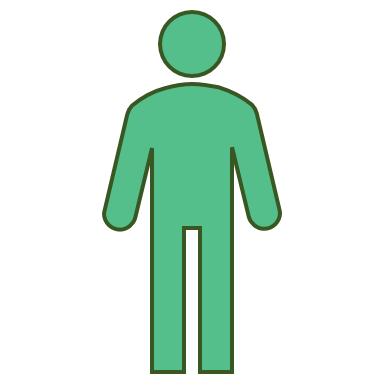 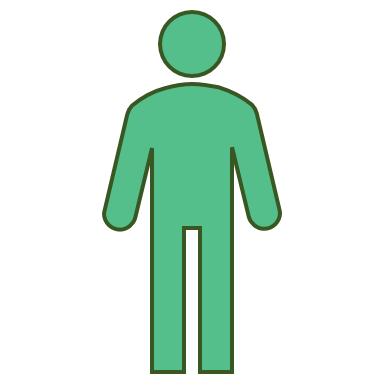 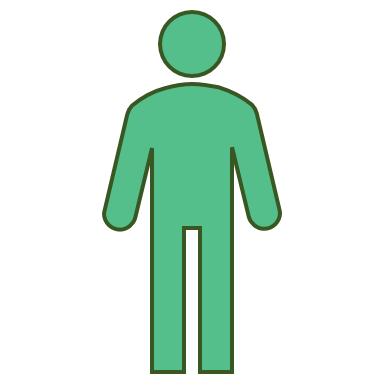 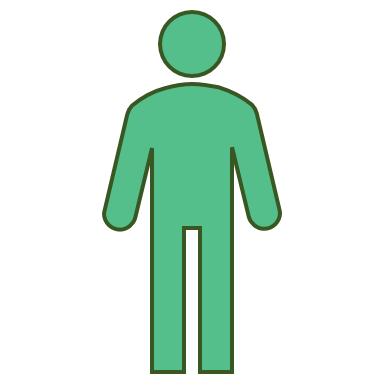 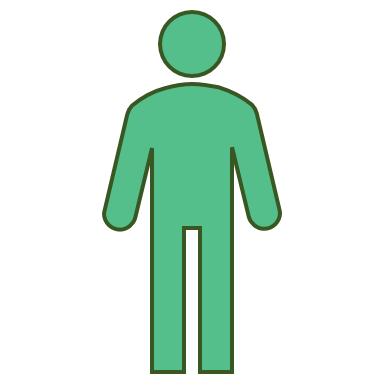 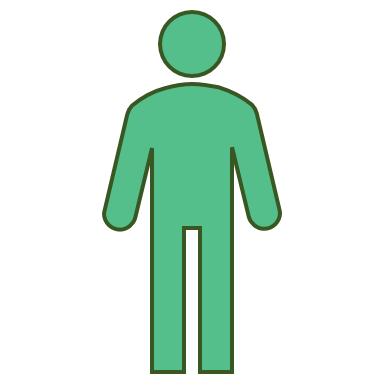 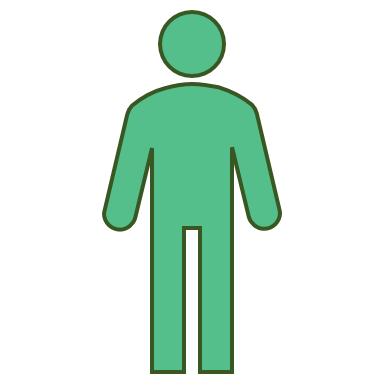 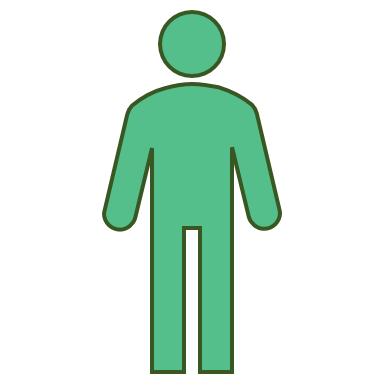 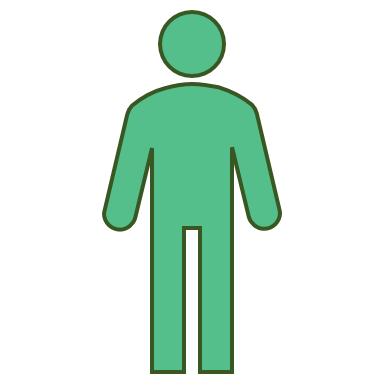 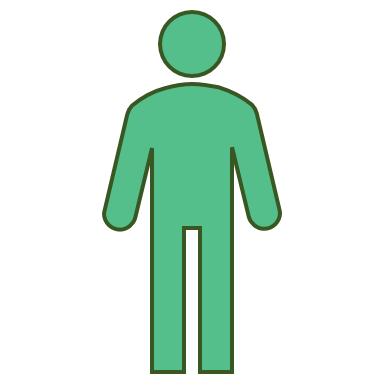 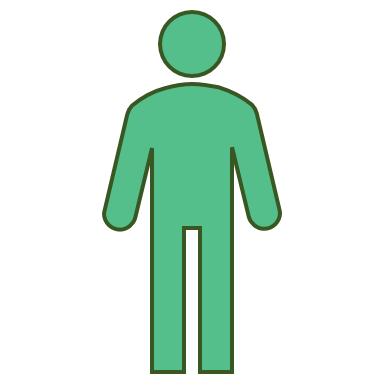 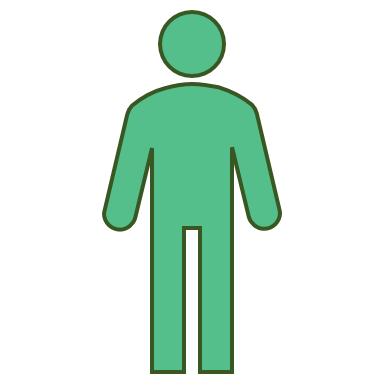 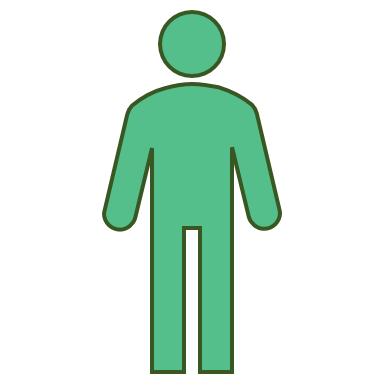 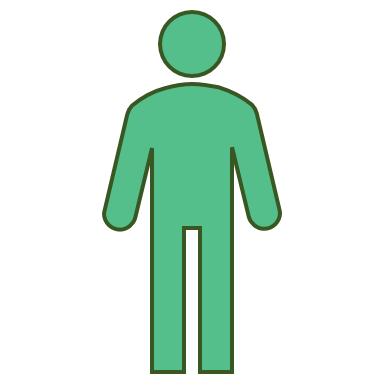 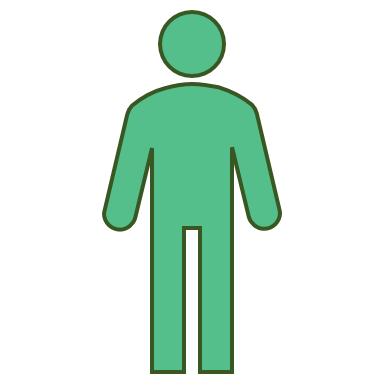 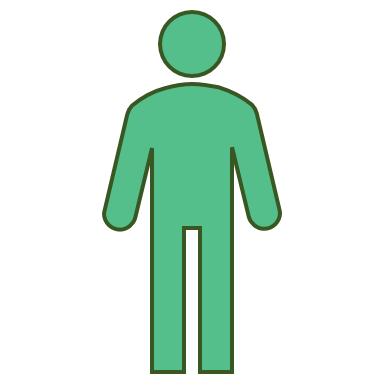 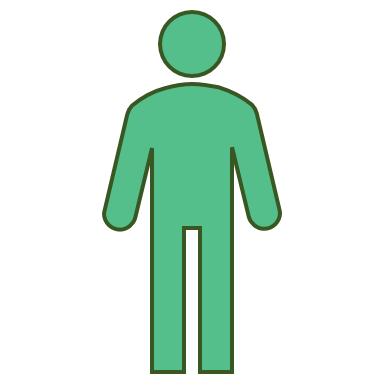 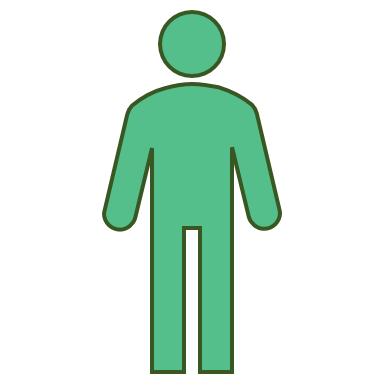 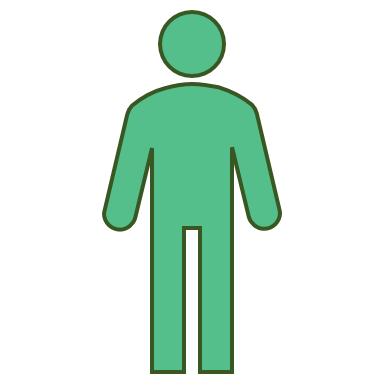 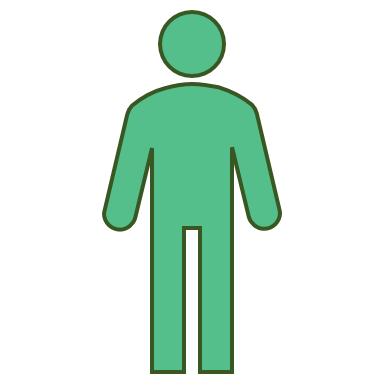 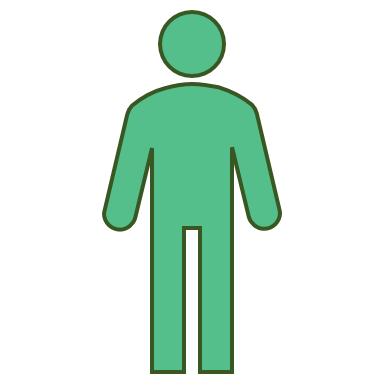 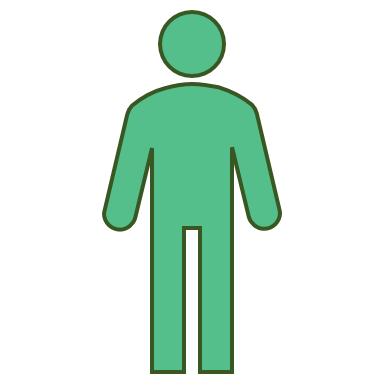 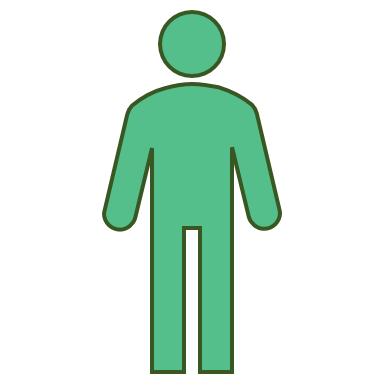 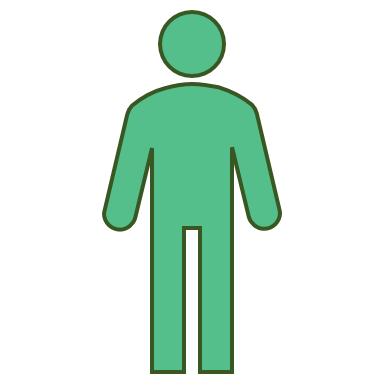 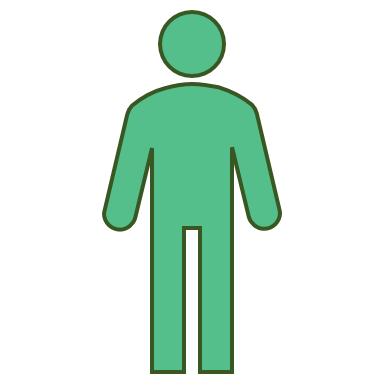 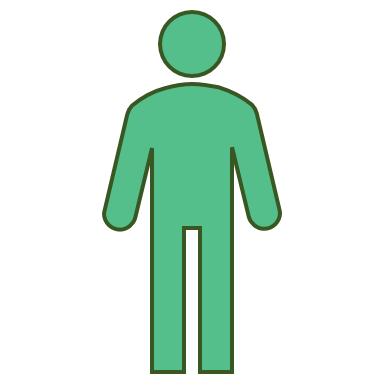 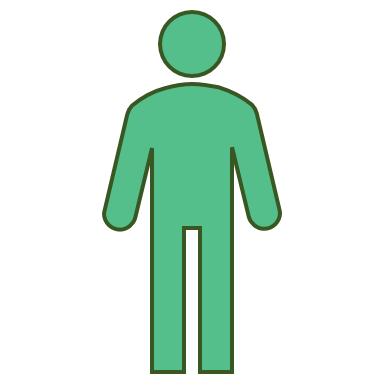 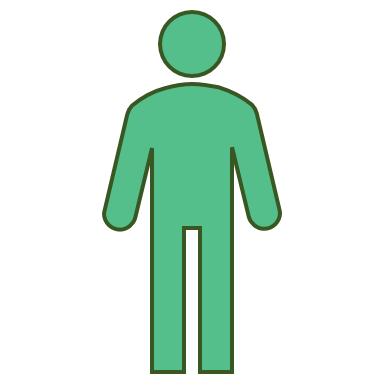 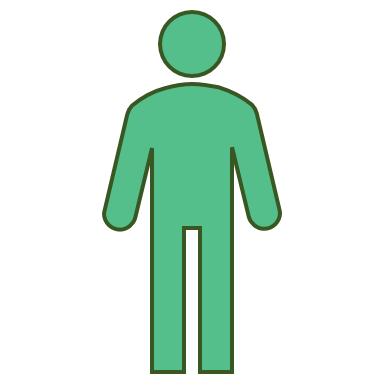 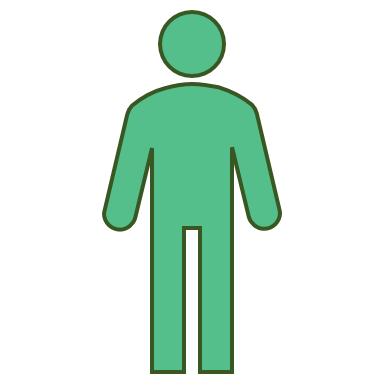 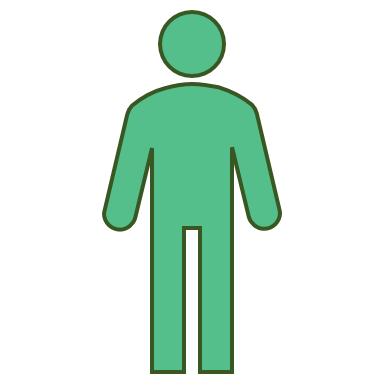 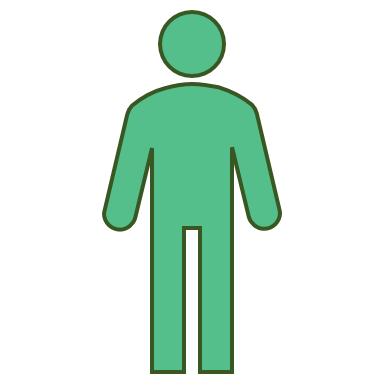 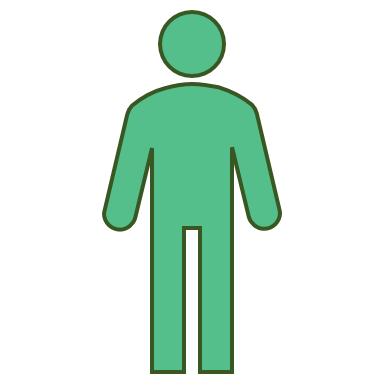 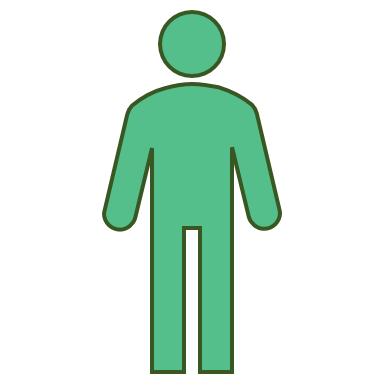 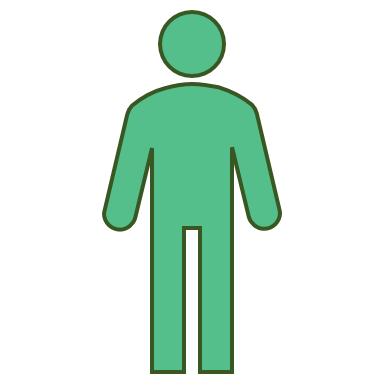 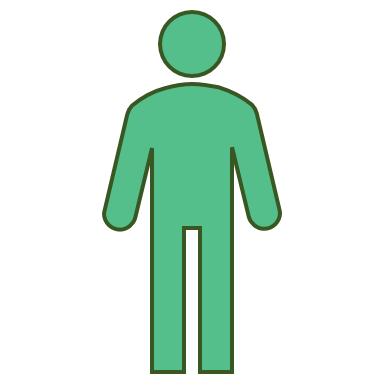 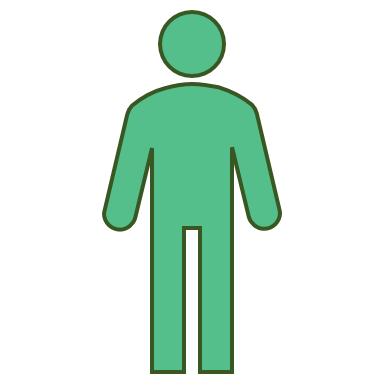 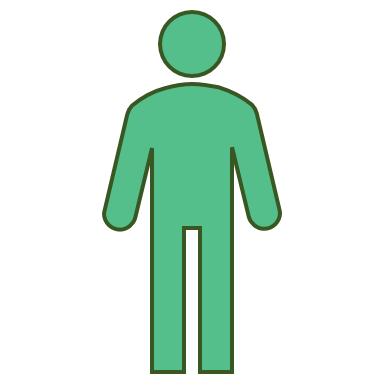 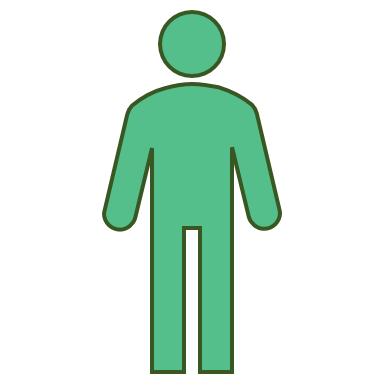 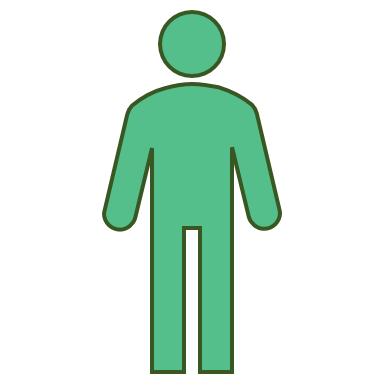 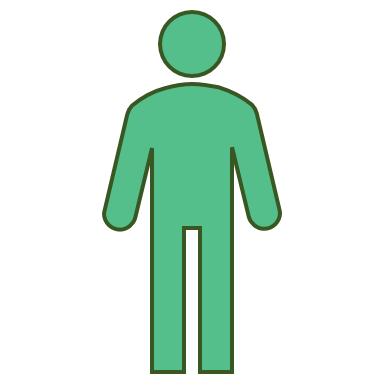 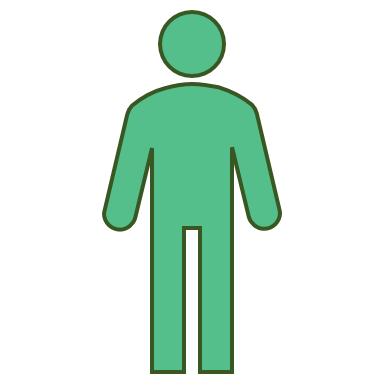 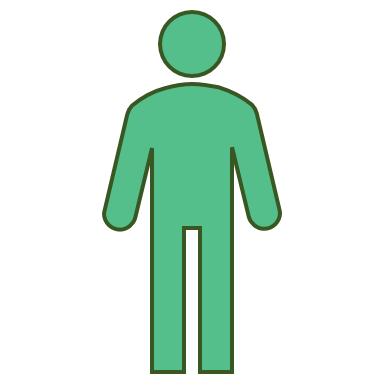 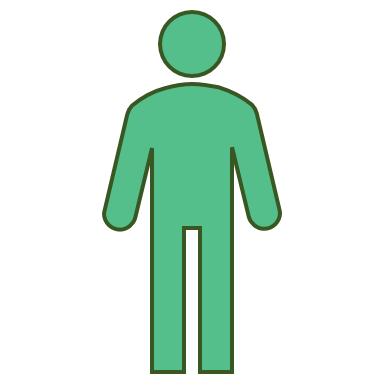 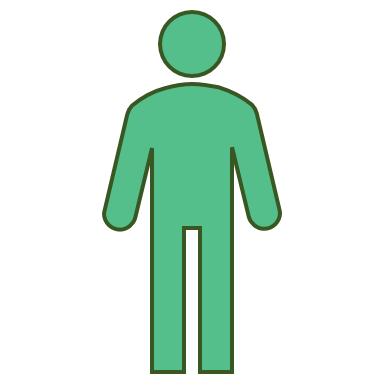 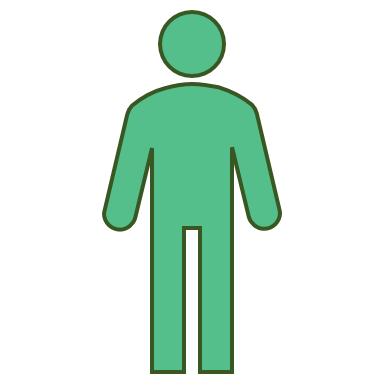 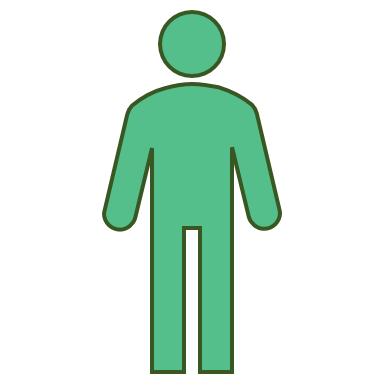 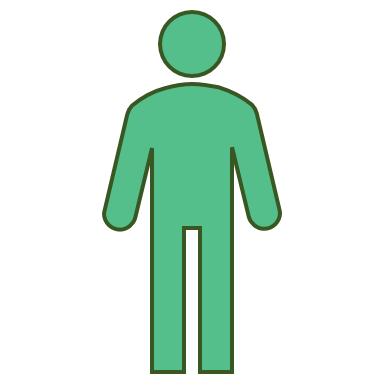 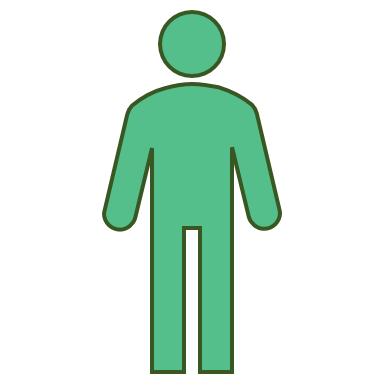 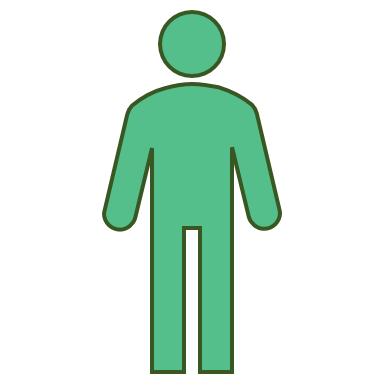 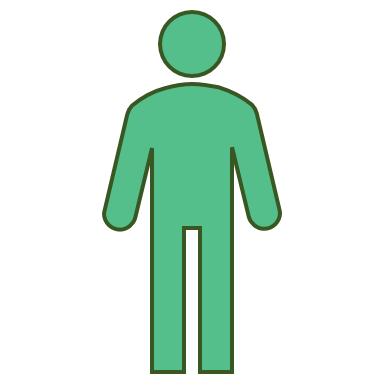 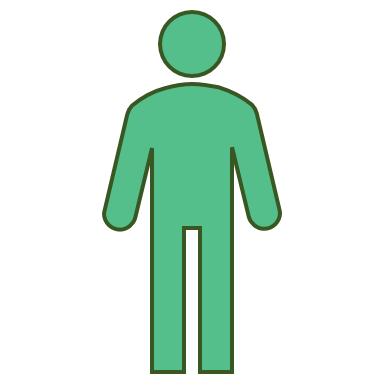 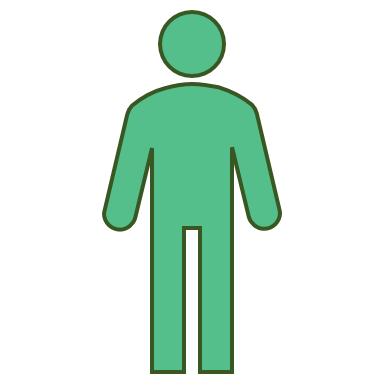 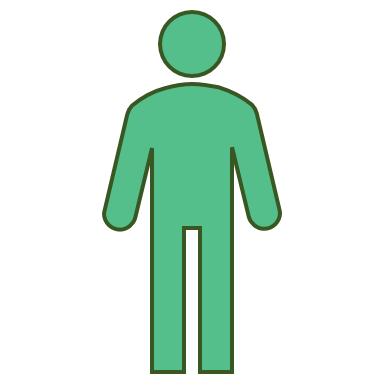 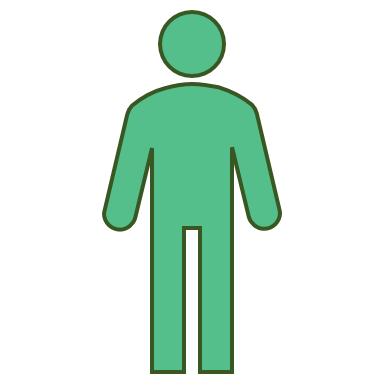 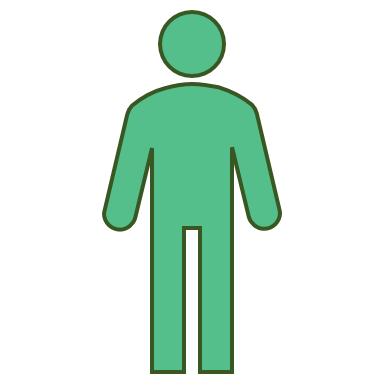 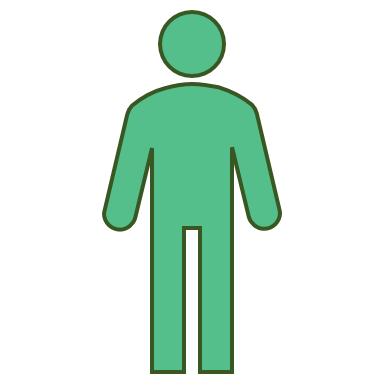 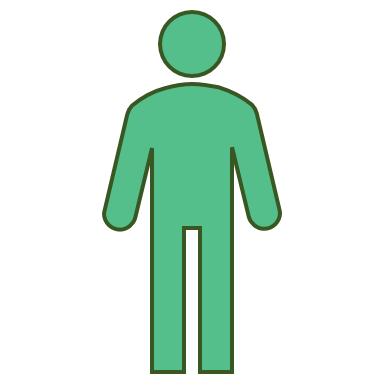 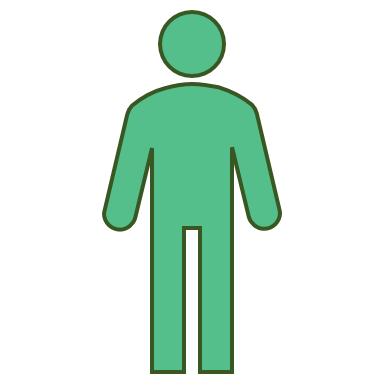 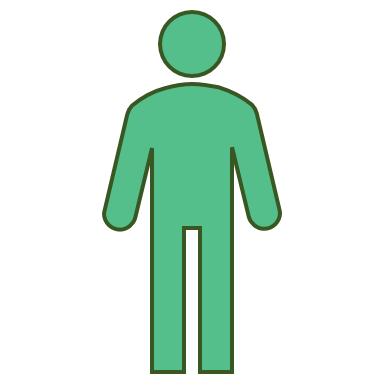 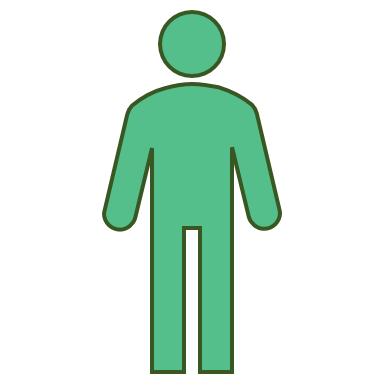 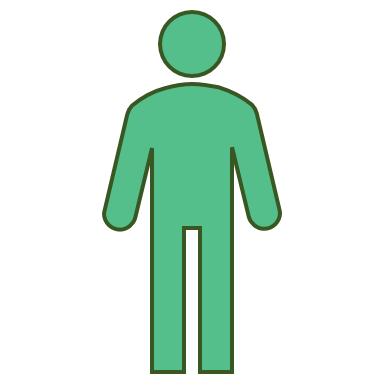 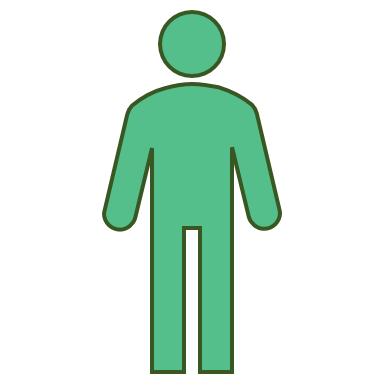 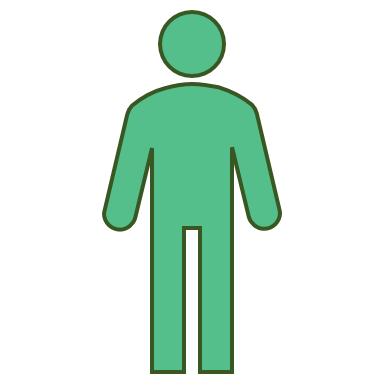 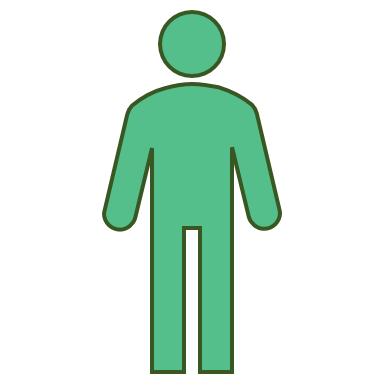 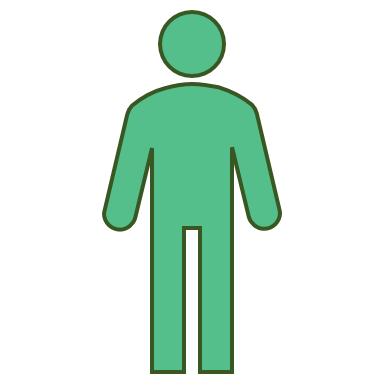 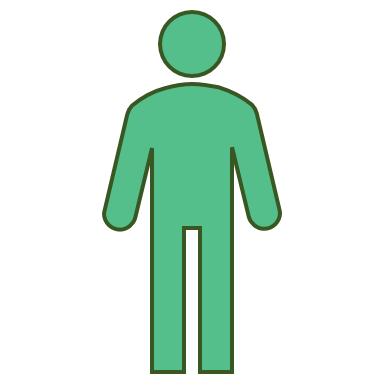 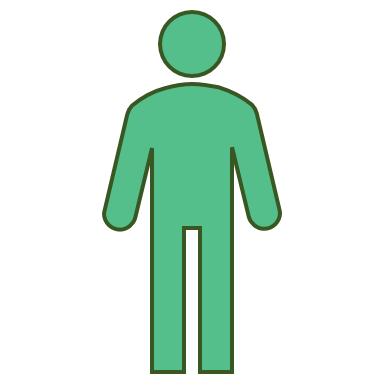 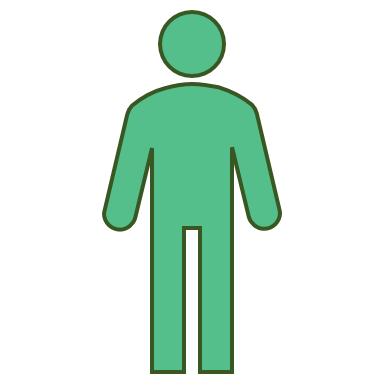 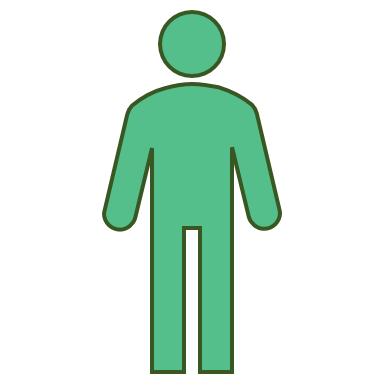 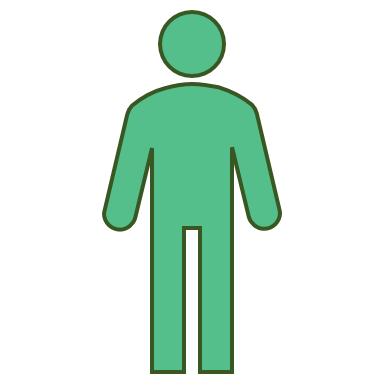 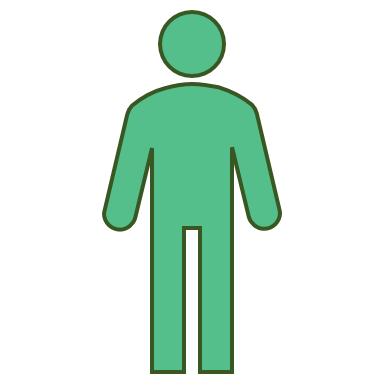 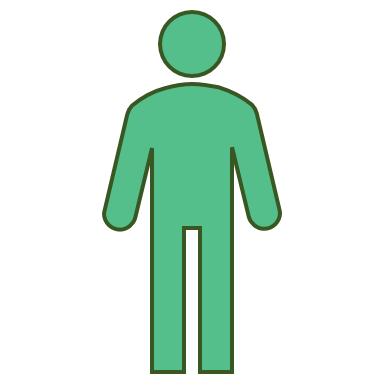 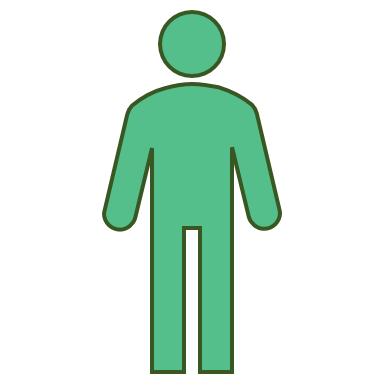 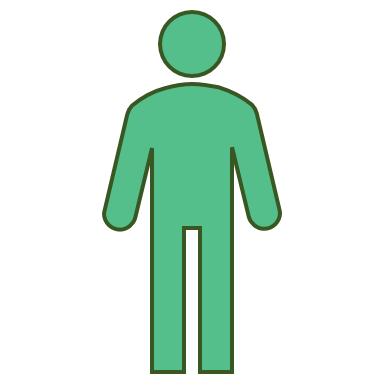 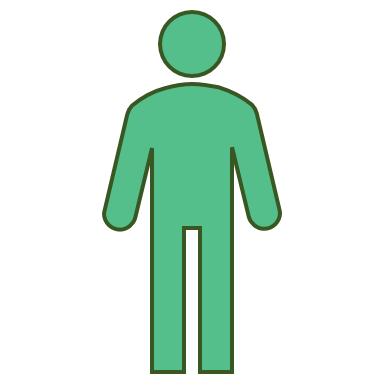 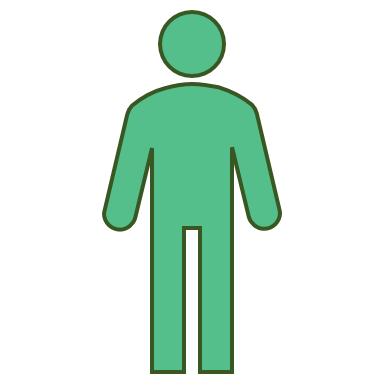 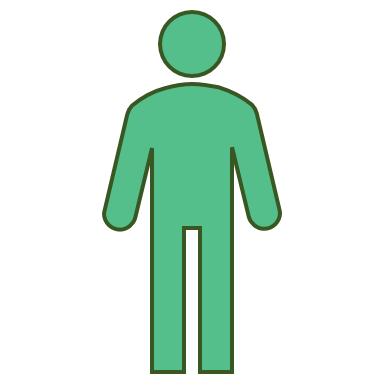 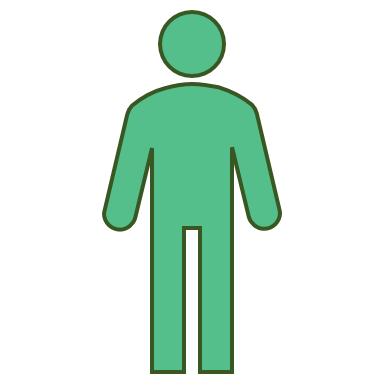 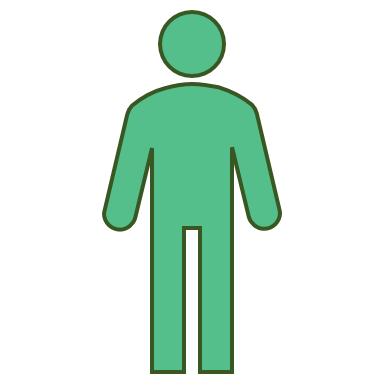 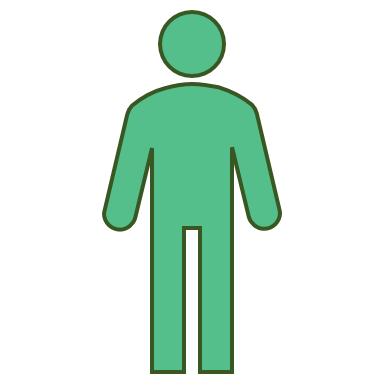 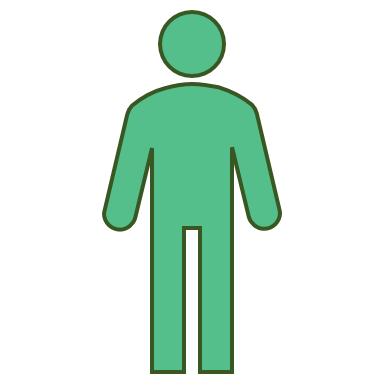 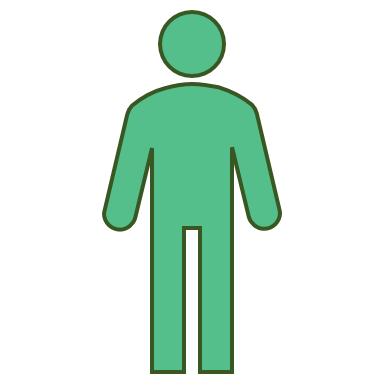 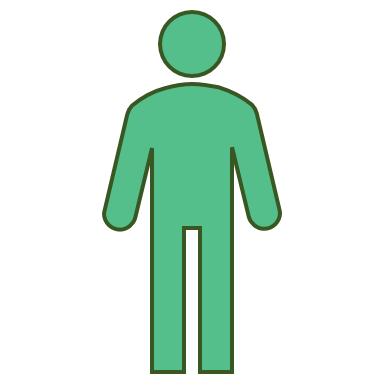 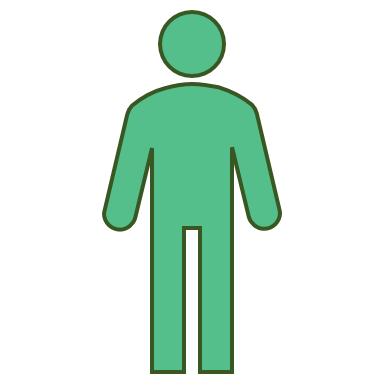 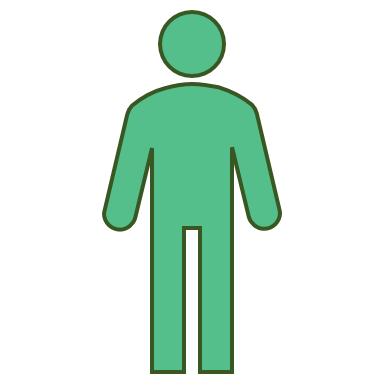 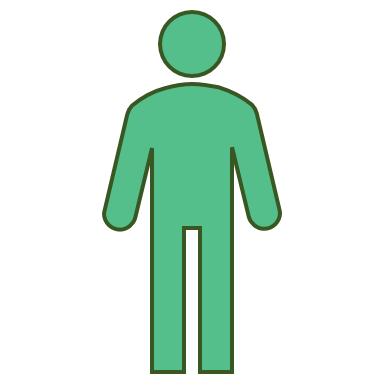 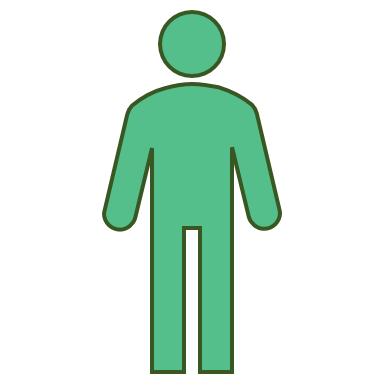 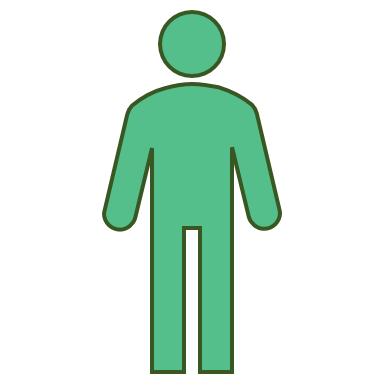 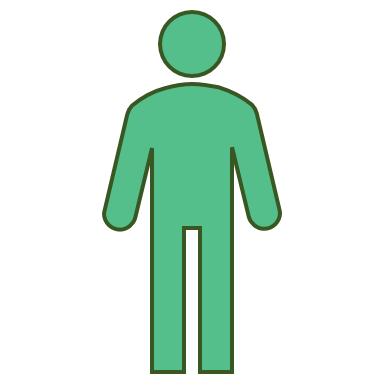 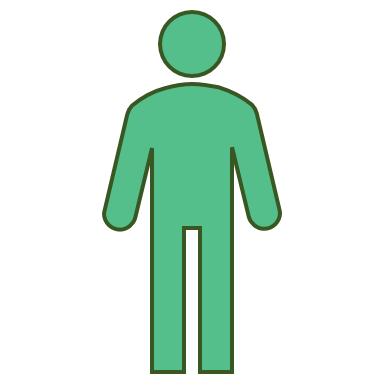 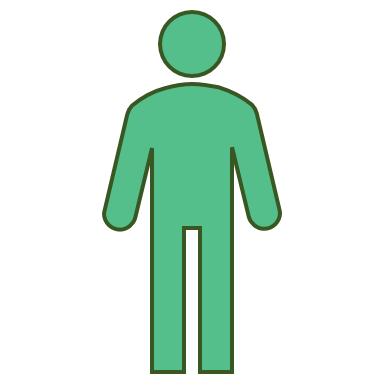 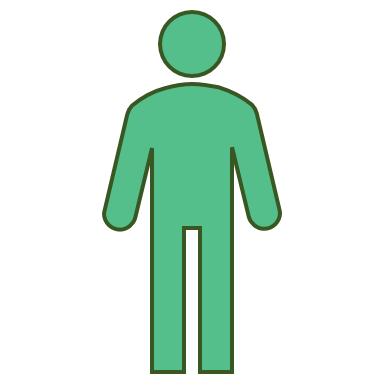 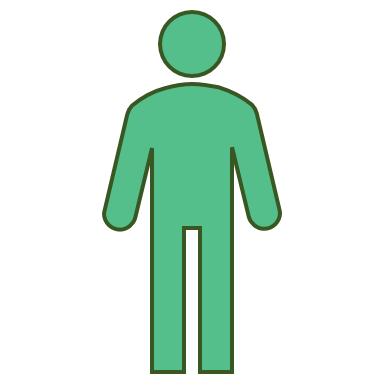 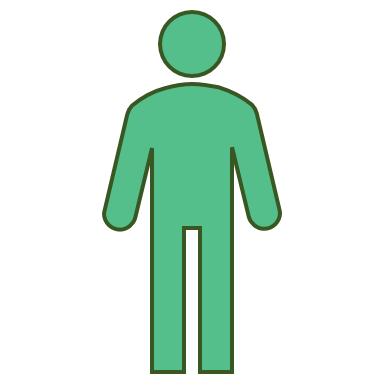 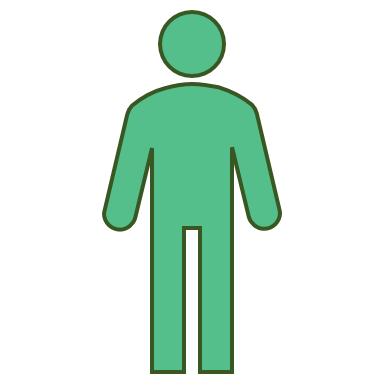 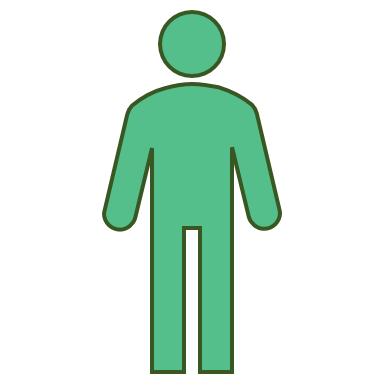 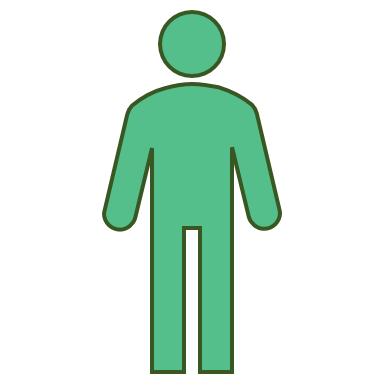 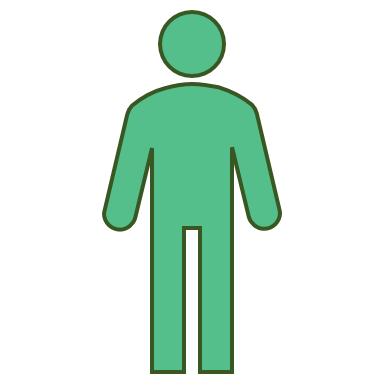 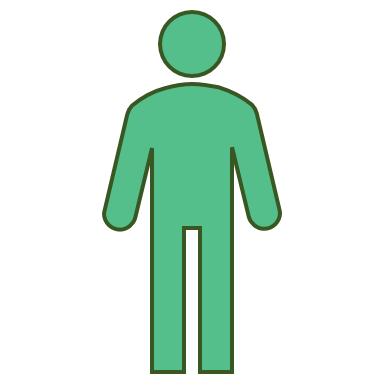 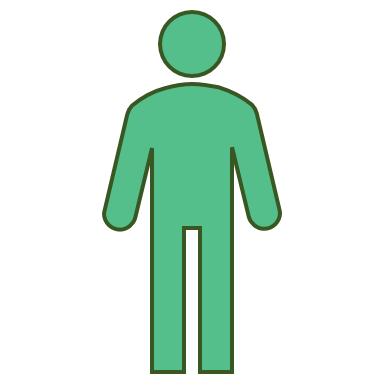 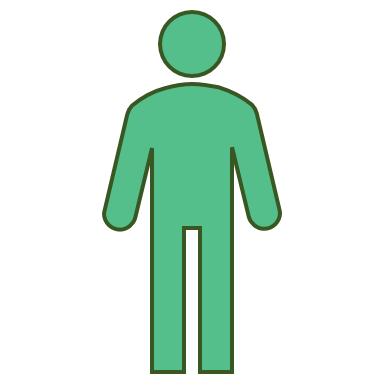 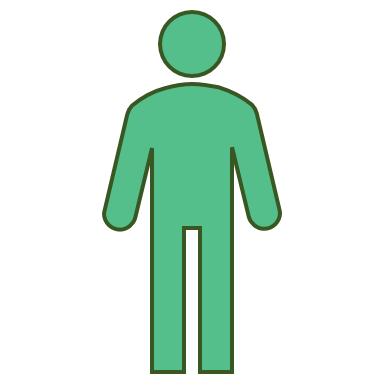 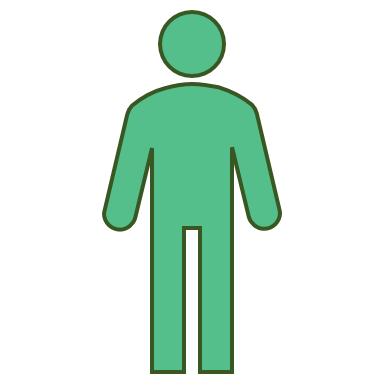 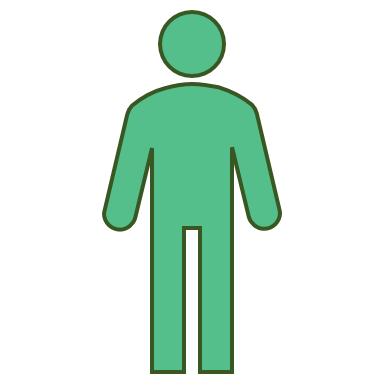 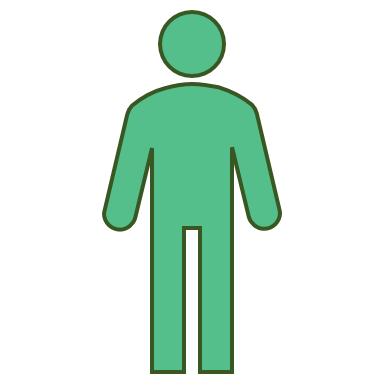 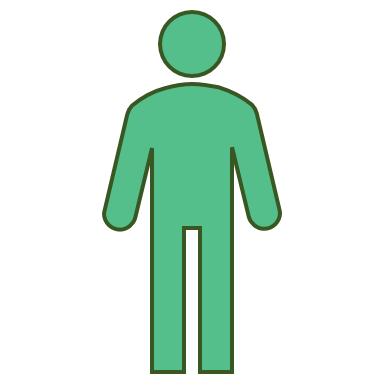 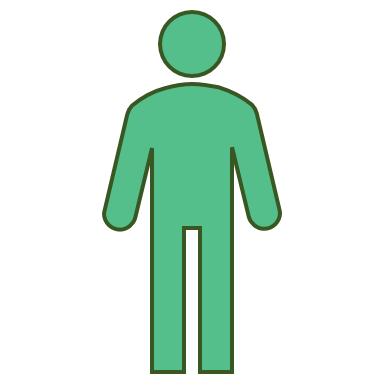 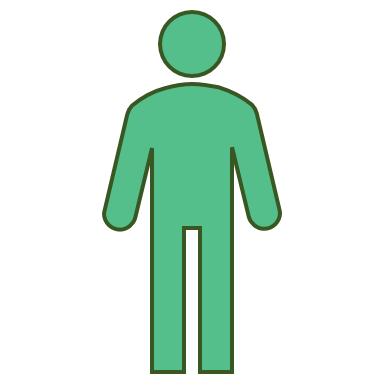 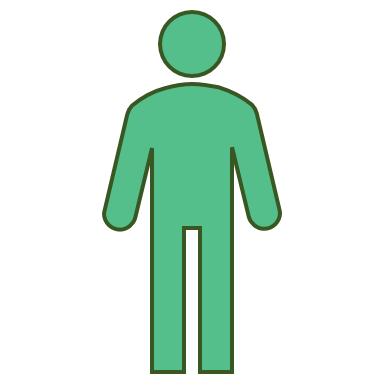 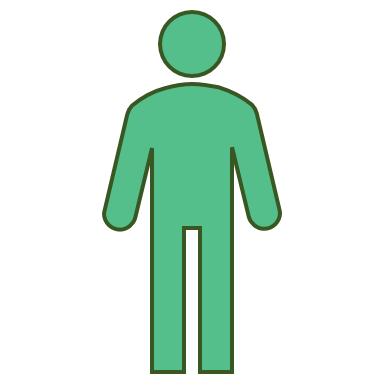 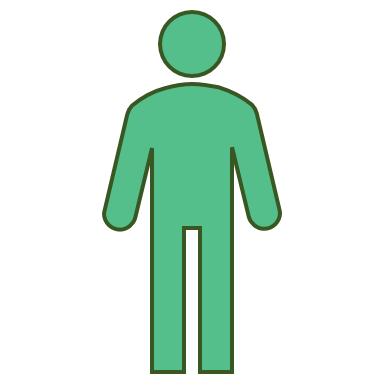 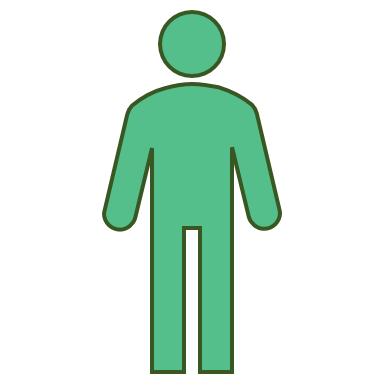 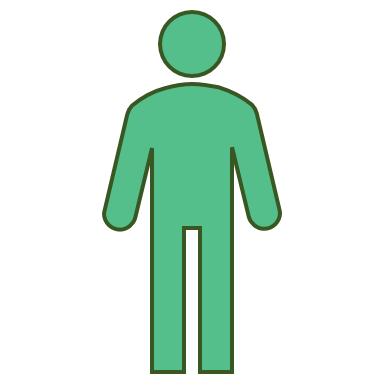 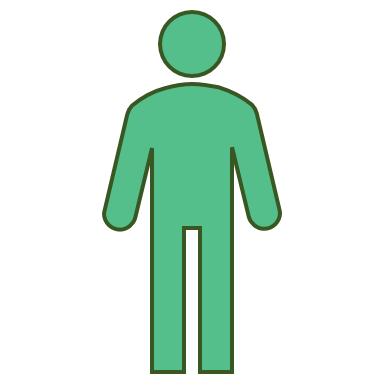 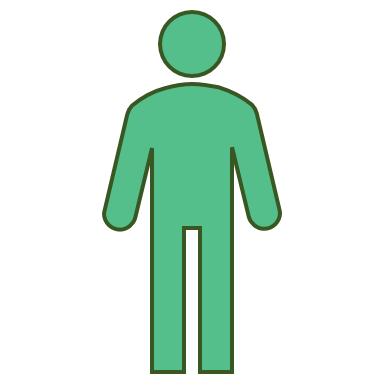 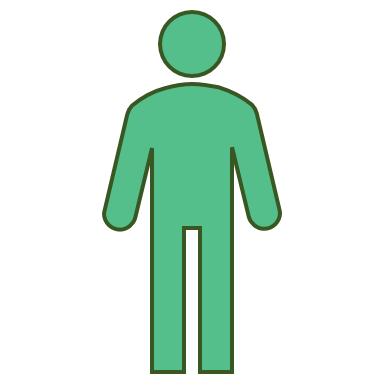 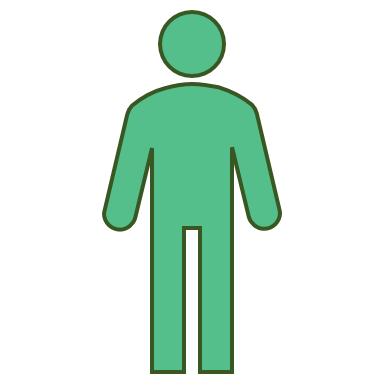 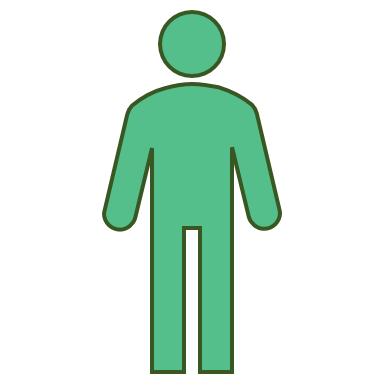 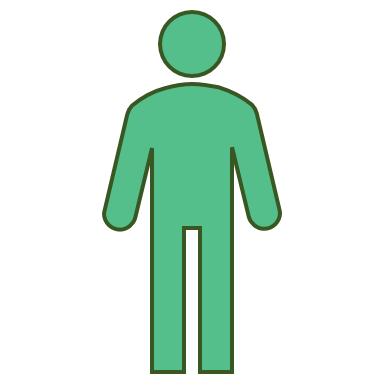 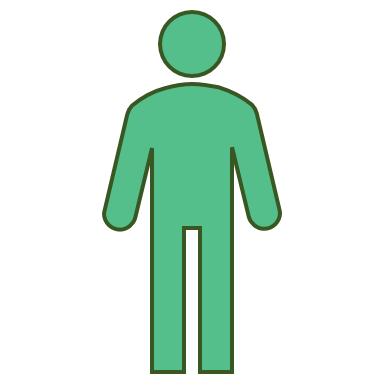 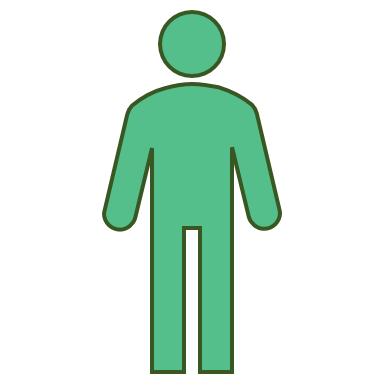 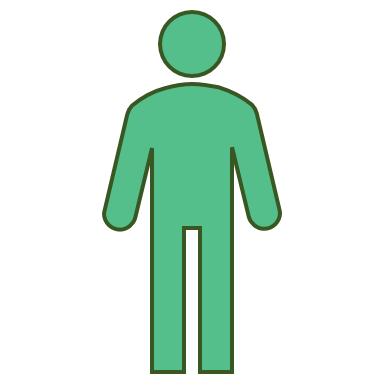 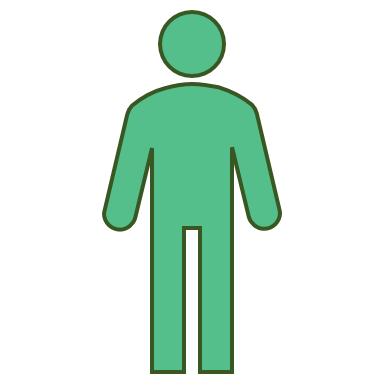 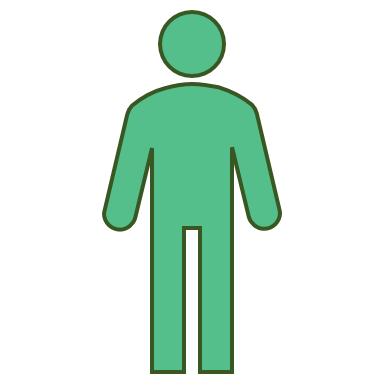 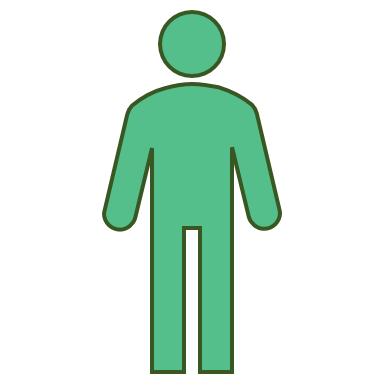 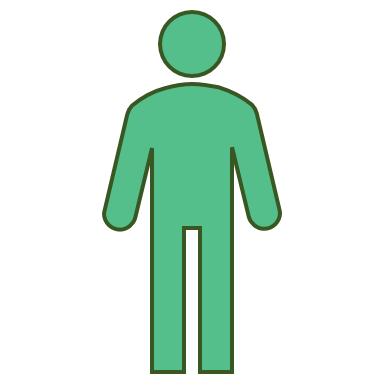 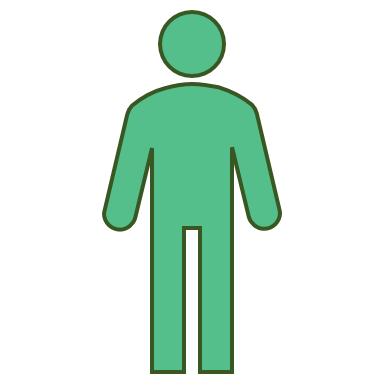 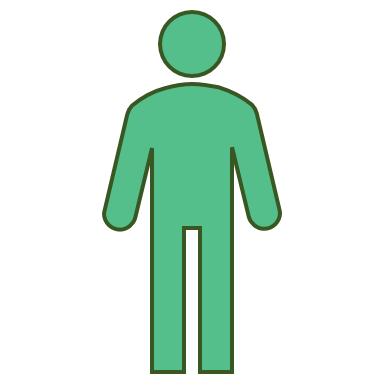 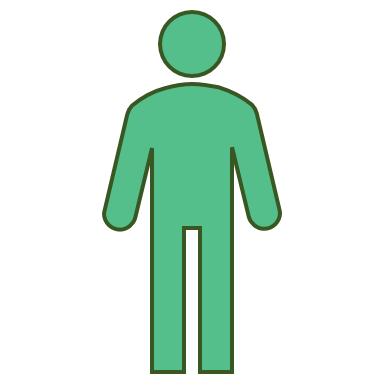 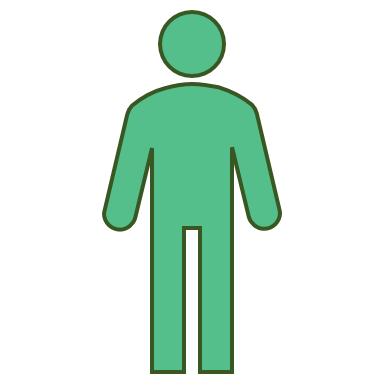 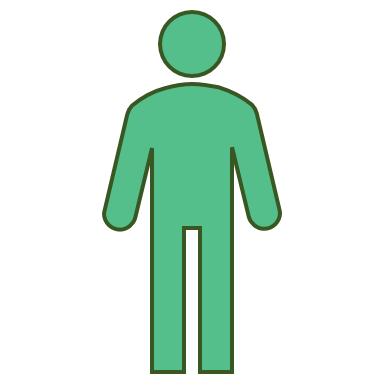 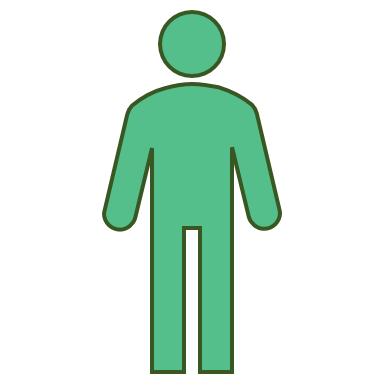 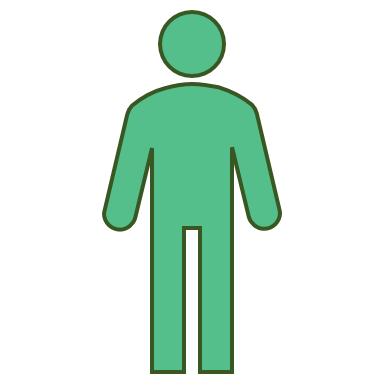 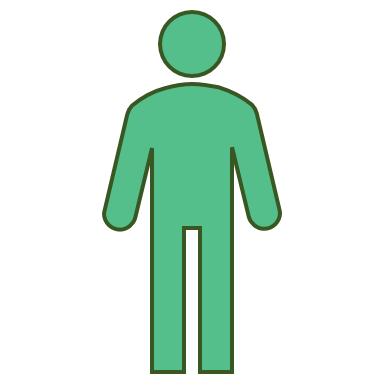 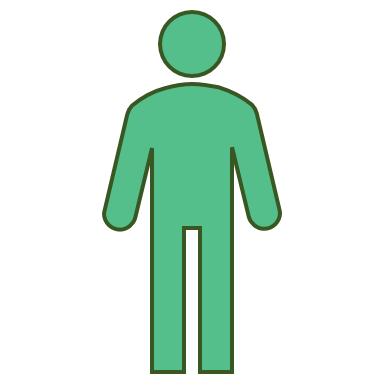 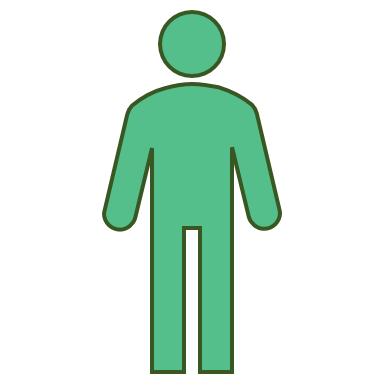 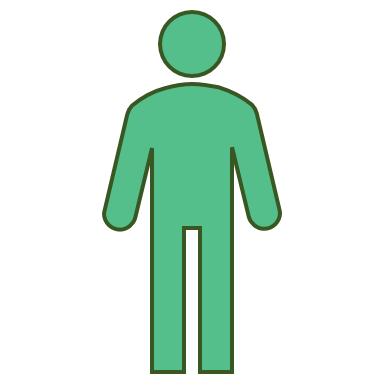 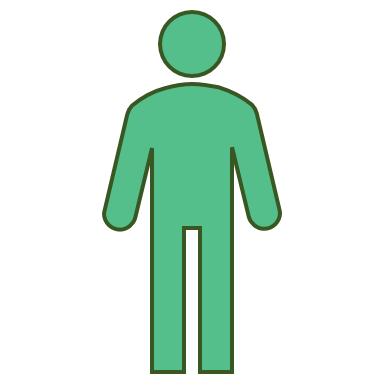 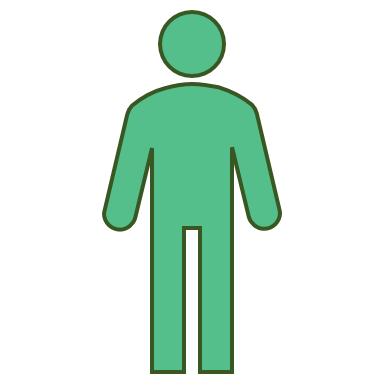 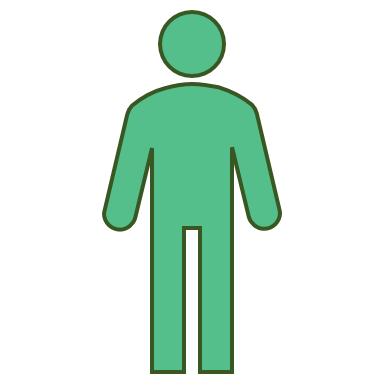 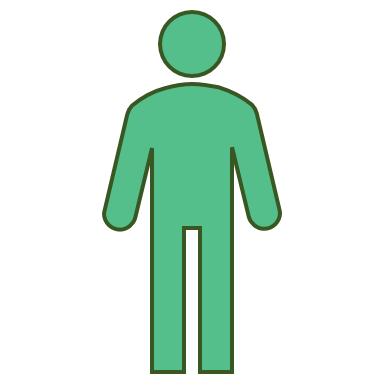 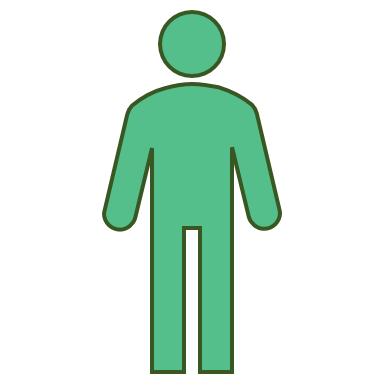 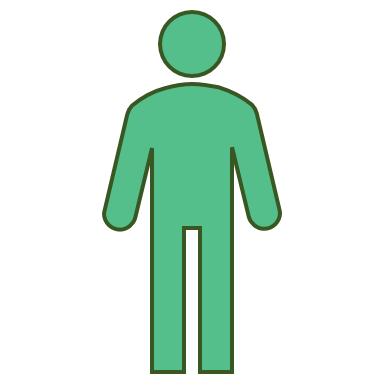 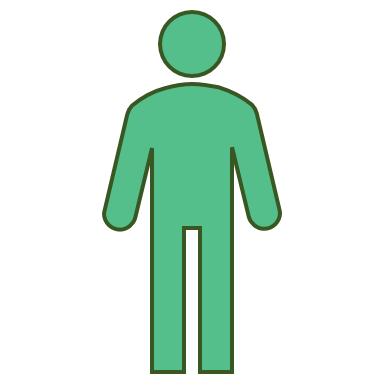 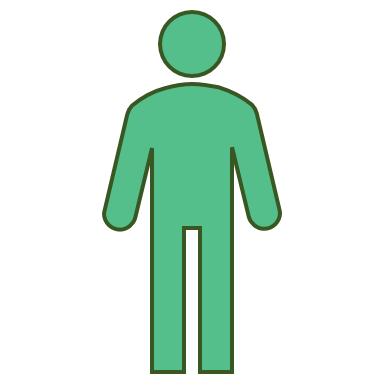 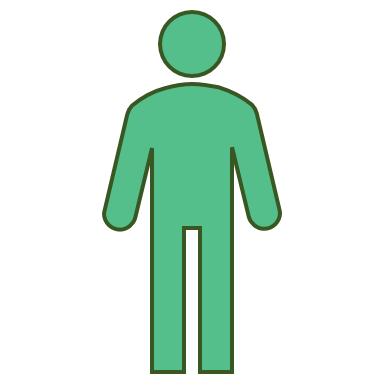 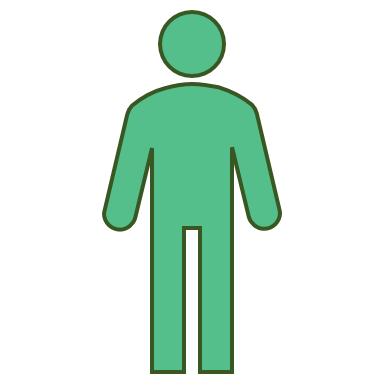 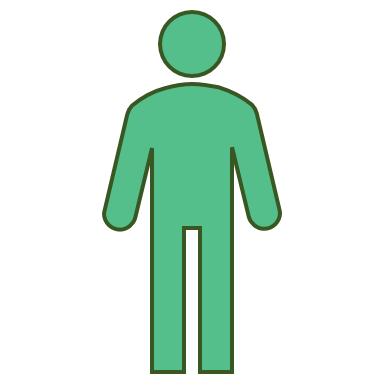 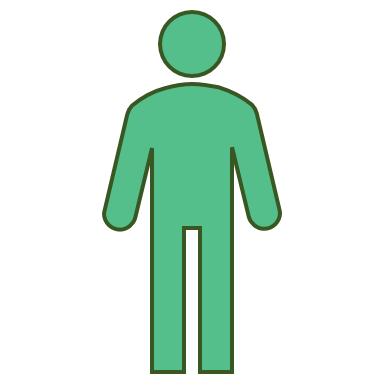 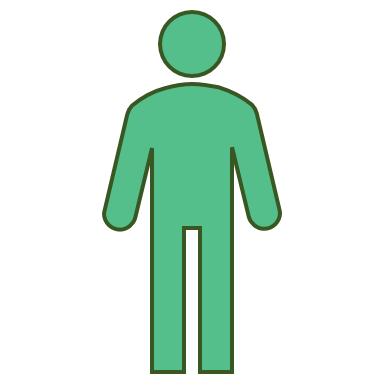 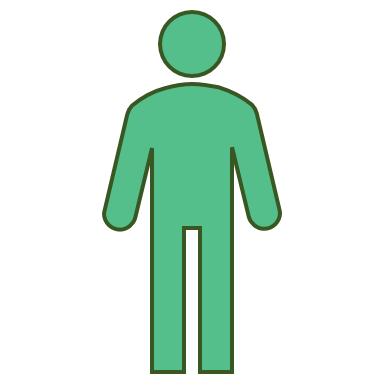 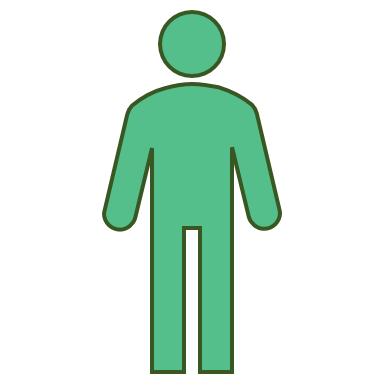 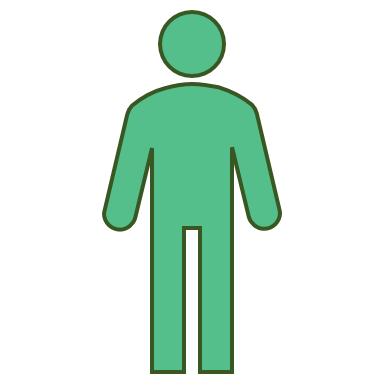 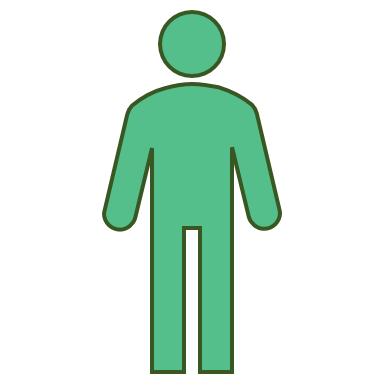 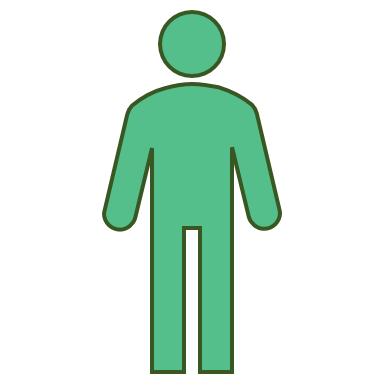 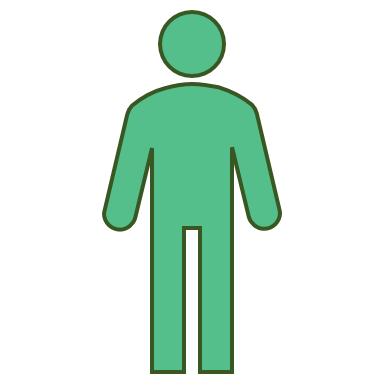 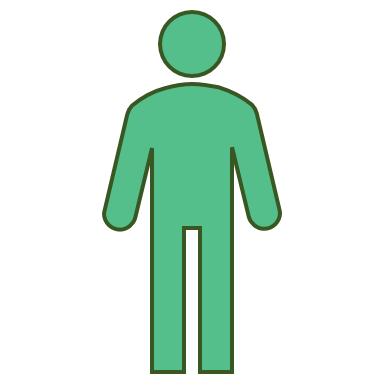 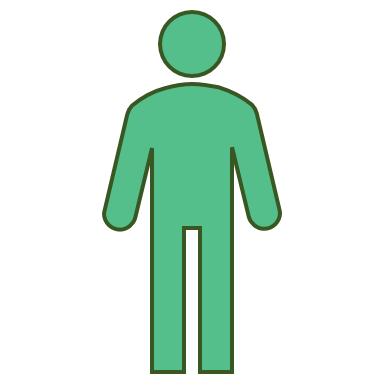 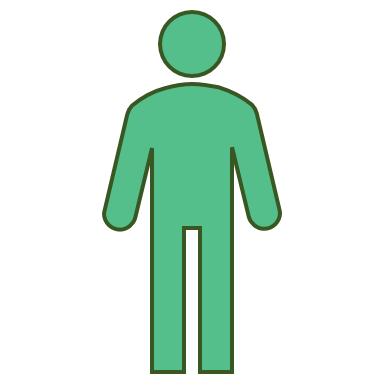 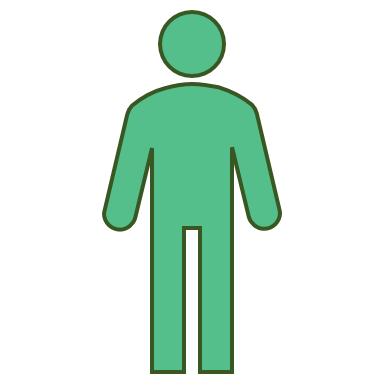 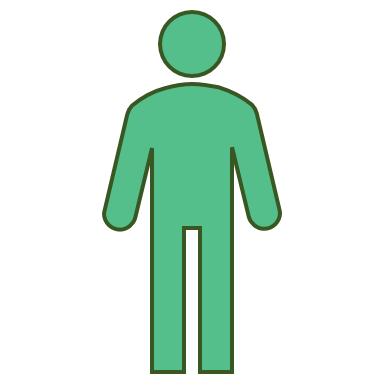 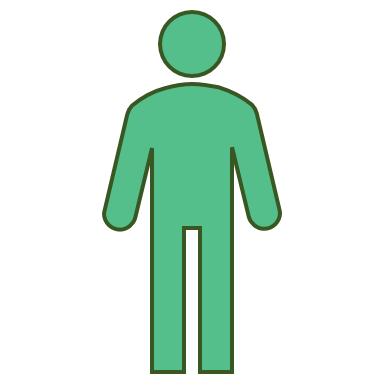 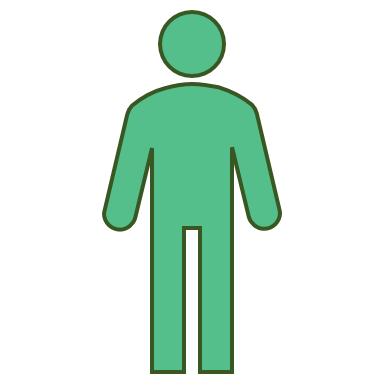 Eradication info
Global Polio Eradication Initiative (GPEI) established
Only 2 countries with endemic wild poliovirus 1; many vaccine-derived poliovirus outbreaks
Sabin Type 2 virus withdrawn from OPV
1988
2015
2016
2019
2022
Wild poliovirus 2 eradicated
Wild poliovirus 3 eradicated
Environmental Transmission info
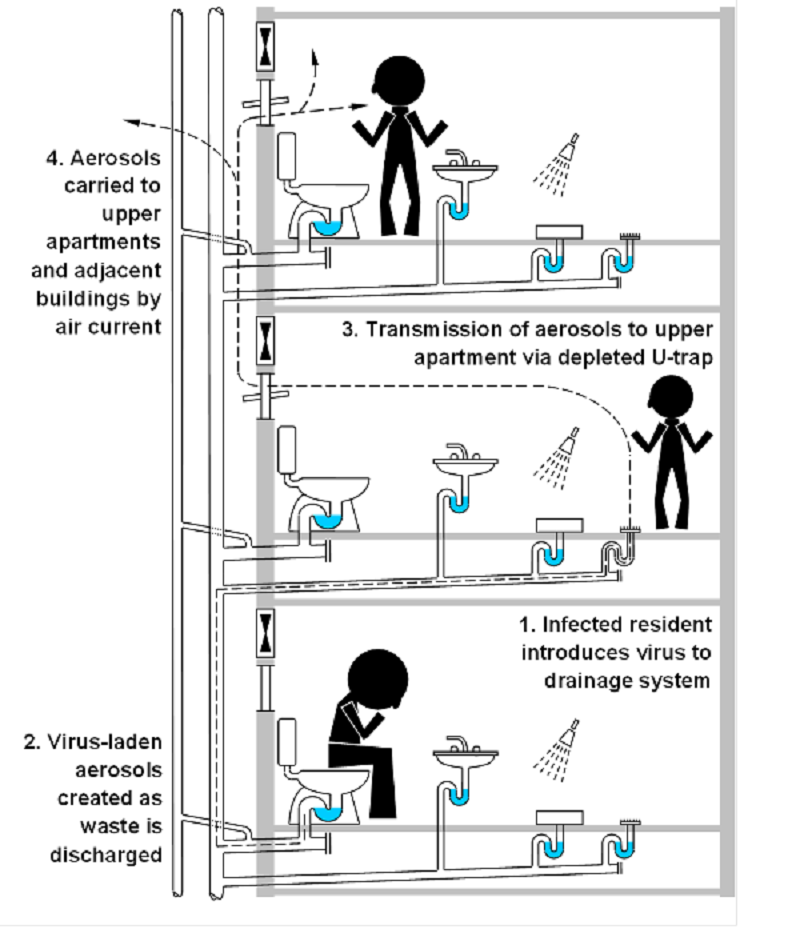 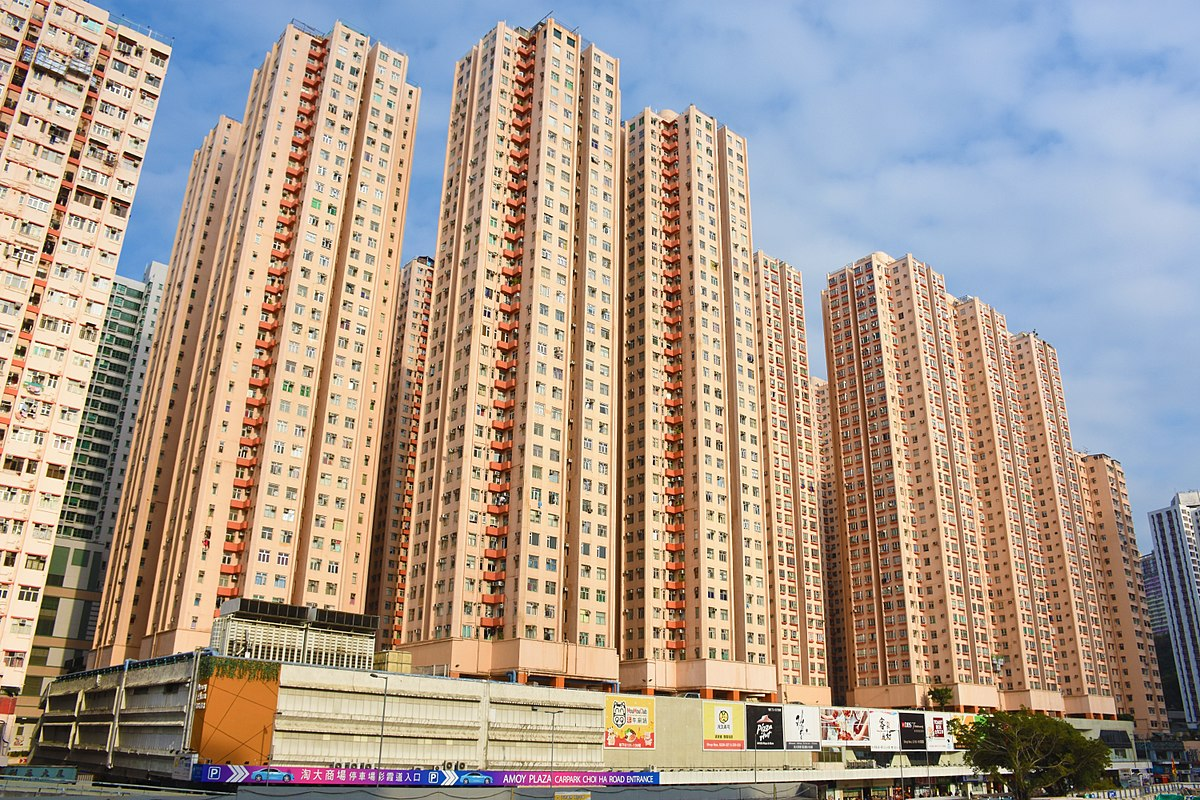 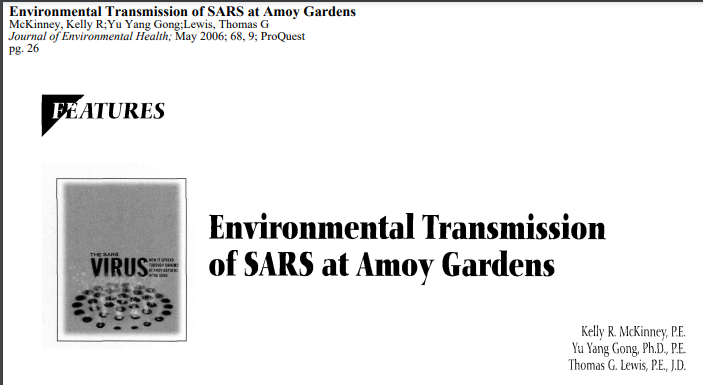 Gormley et al. 2017
The process of wastewater surveillance
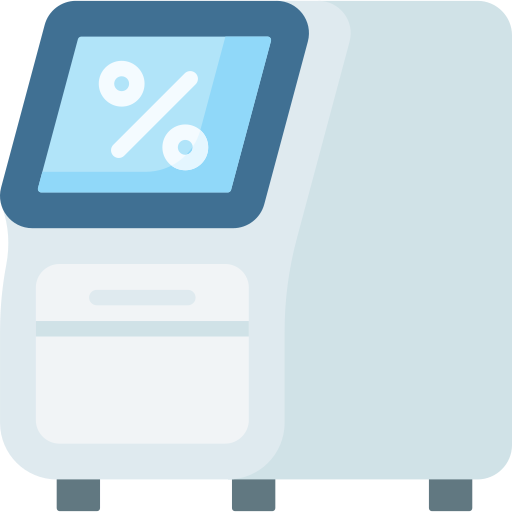 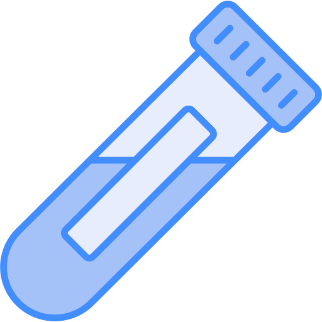 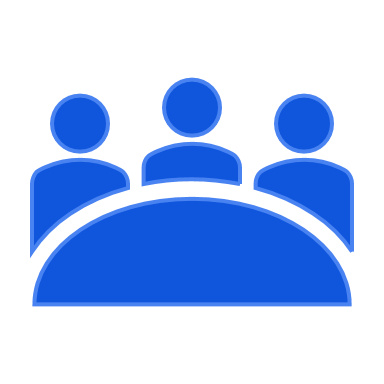 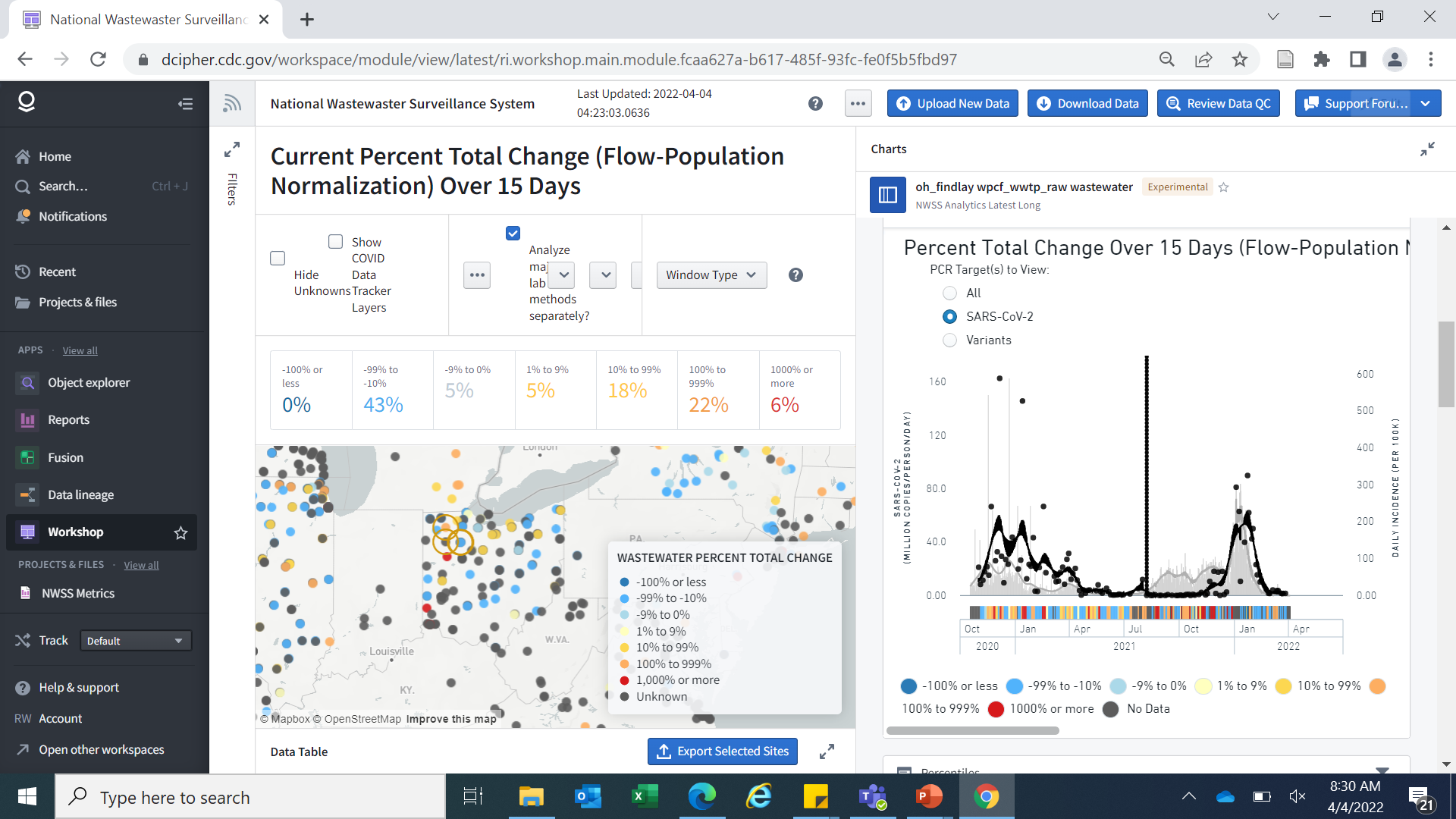 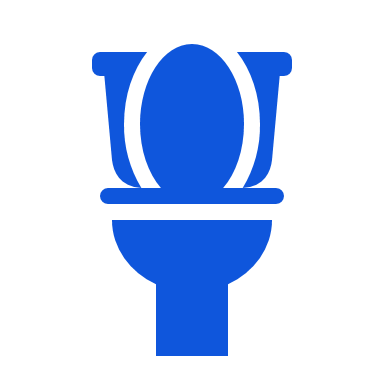 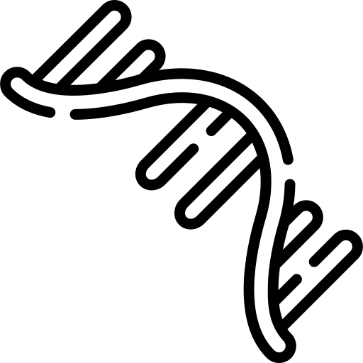 Wastewater data informs public health action
Independent confirmation of true increases or decreases in cases
Use of data for public facing dashboards
Public health messaging
Regularly informing local public health leadership
Distribution, siting of test capacity
Surveillance data in communities where clinical testing is limited or not available
Near-term forecasting of cases or hospital utilization
Detecting the emergence of Variants of Concern
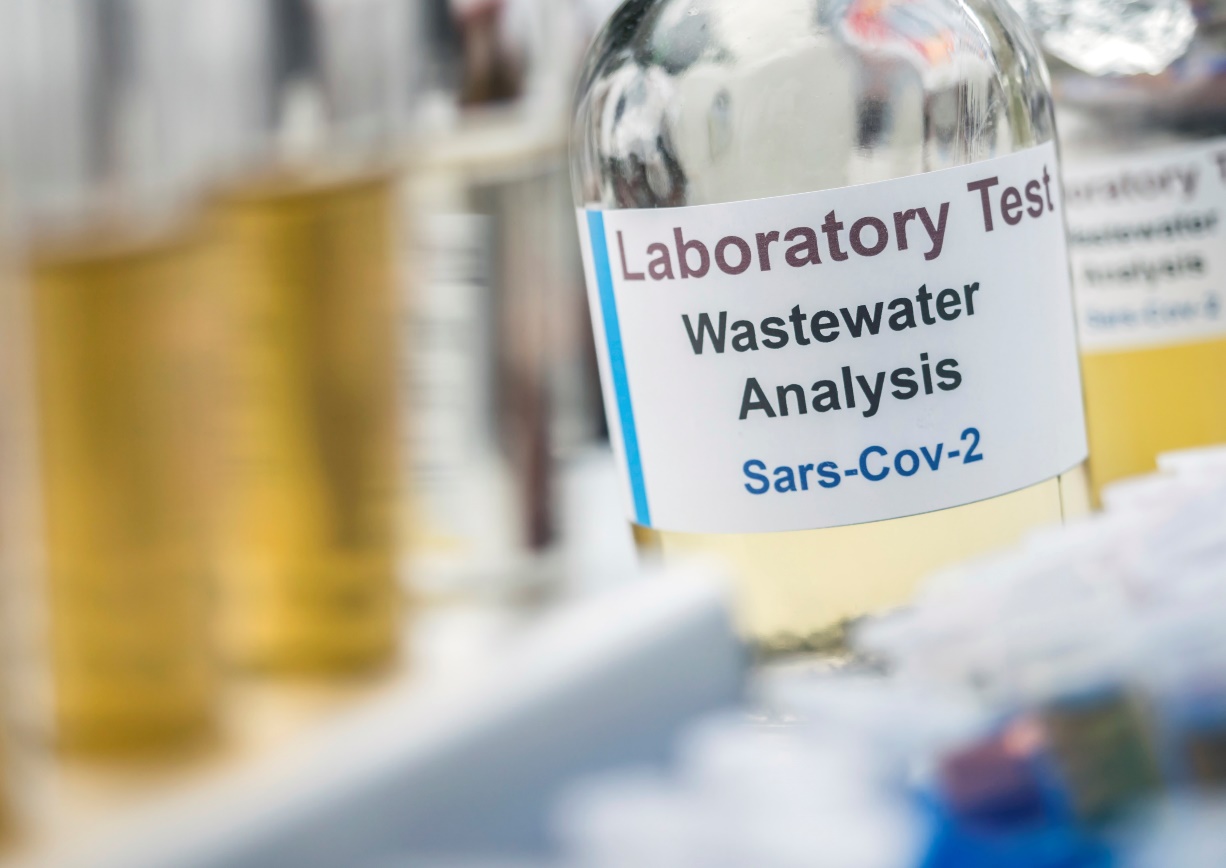 NWSS Implementation | 2020 - 2023
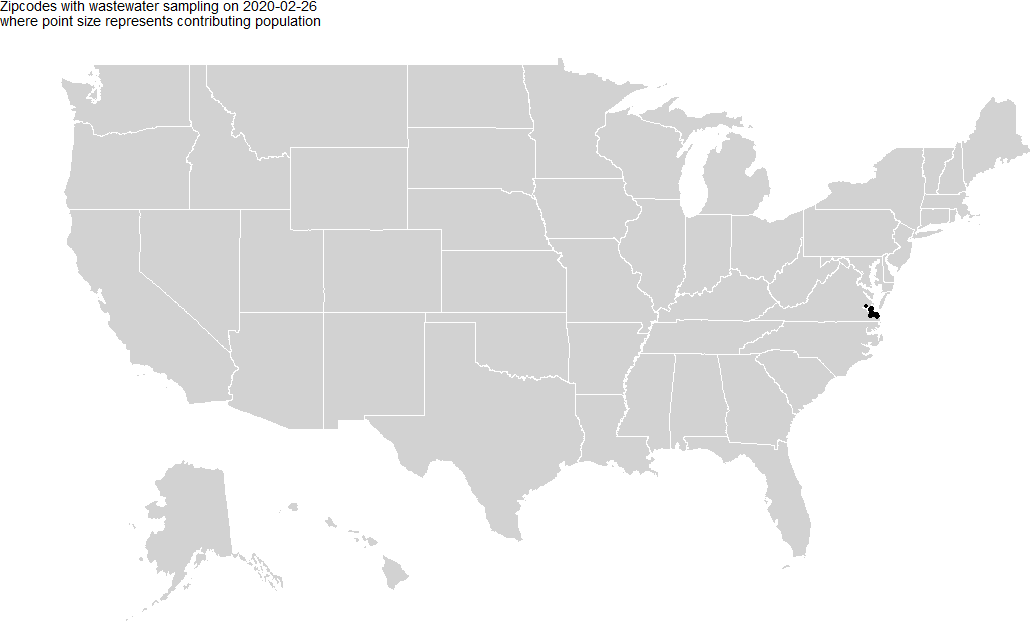 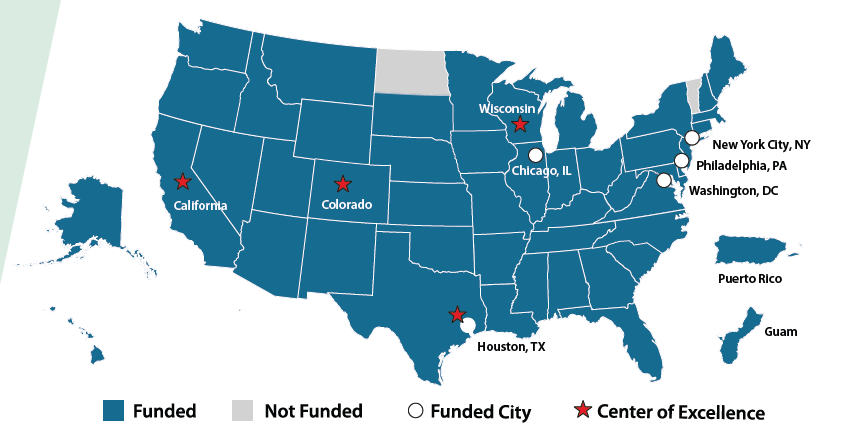 Guam and Puerto Rico sites not shown
>184,000 unique wastewater samples
>1400 sites in 50 states, 3 territories  and 12 Tribal communities
Representing >144M people
48 states, 5 major cities and 2 territories using CDC funds for wastewater surveillance
4 Centers of Excellence
DCIPHER dashboard | One-stop shop for implementers
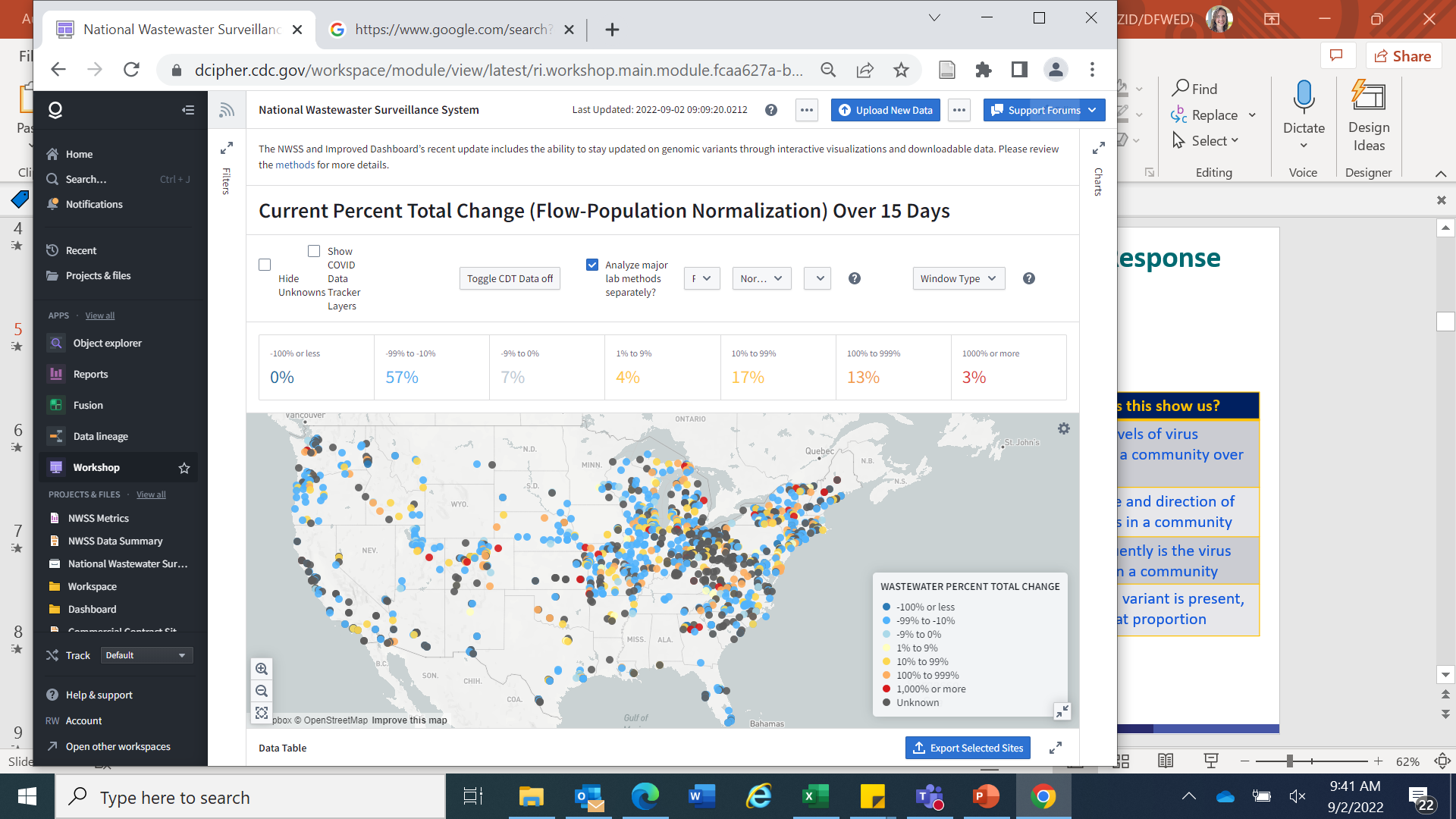 Also includes-
Resource library
Contact list
Automated QC reports
Automated utility reports
Support forum
[Speaker Notes: HH: recommend spelling DCIPHER before using the acronym.]
NWSS platform is rapidly adaptable for additional analyses
SARS-CoV-2 Variants
Mpox Detections
SARS-CoV-2 Trends
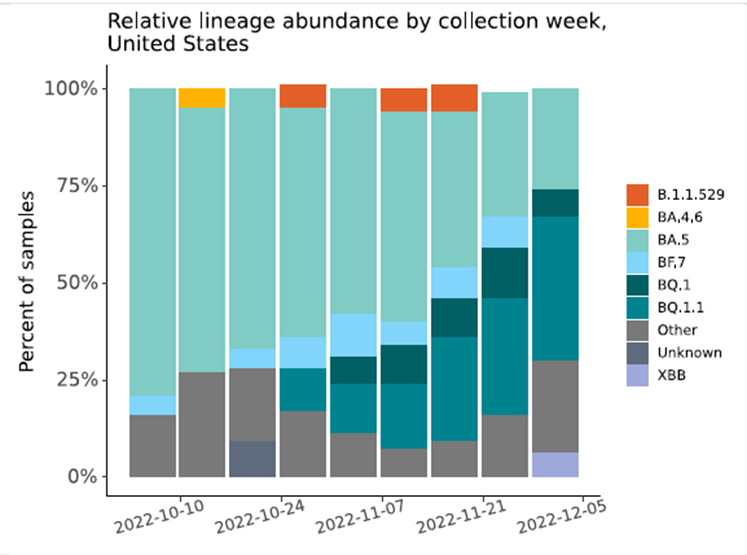 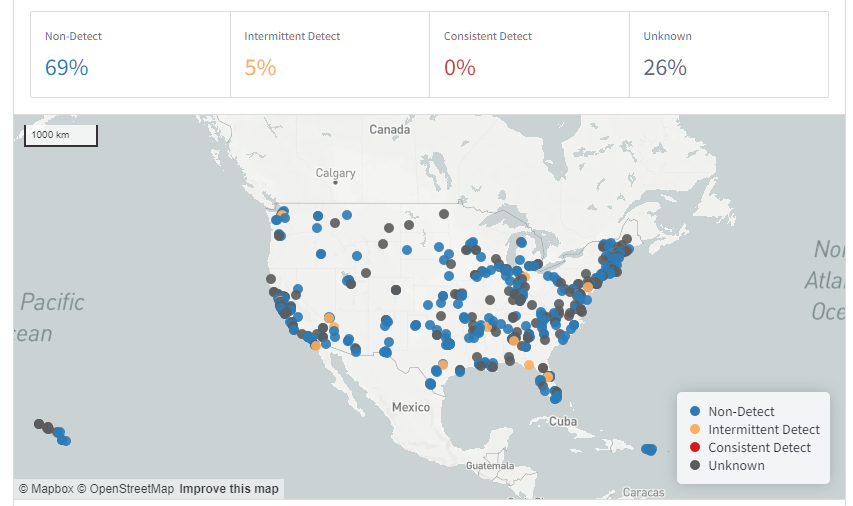 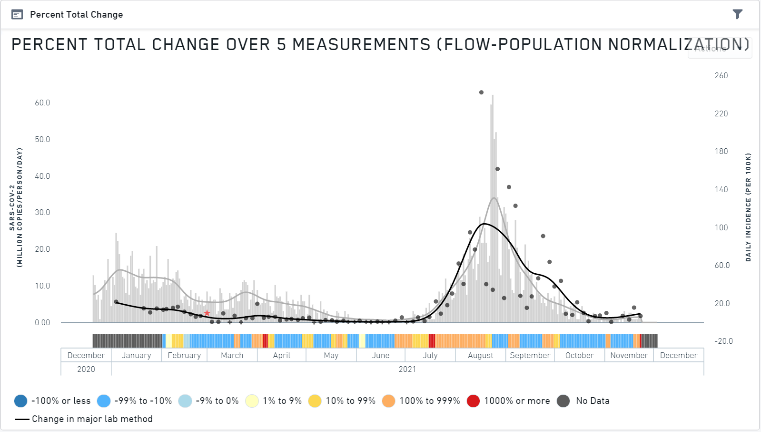 COVID Data Tracker
Wastewater Surveillance
COVID Data Tracker
Variant Surveillance
Mpox Wastewater Public Data
Summary
Wastewater surveillance has proven to be a valuable component of the COVID-19 pandemic response with increasing importance to understand trends and variants.
Looking forward, a national wastewater surveillance system should be equitable, sustainable, integrated, actionable, and flexible.
CDC should develop a transparent process for prioritizing new targets and work to address privacy concerns. 
Predictable and sustained federal funding and coordination/collaboration among many partners will be critical to the effectiveness.
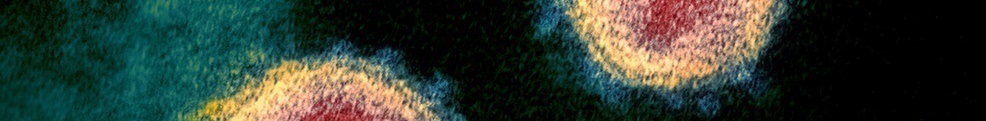 [Speaker Notes: HH: very minor – added periods at end of complete sentences.]
Implementing wastewater surveillance for Mpox virus
Implementing the unexpected
WastewaterSCAN conducted initial testing confirming utility for Mpox
CDC worked with contractor Biobot to validate Mpox wastewater test
Implemented testing at ~500 sites nationwide in early Oct. 2022
>24,000 samples to date, 2.9% positive
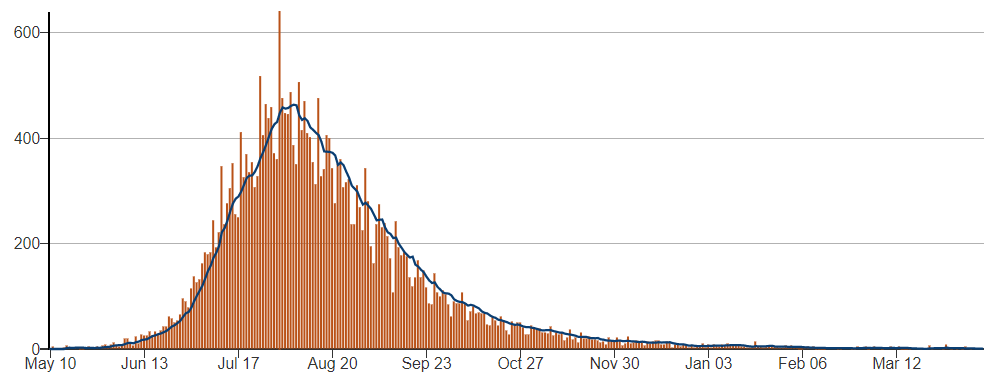 NWSS began testing wastewater for mpox virus
Number of Cases
Mpox wastewater data as of 11JUN2023
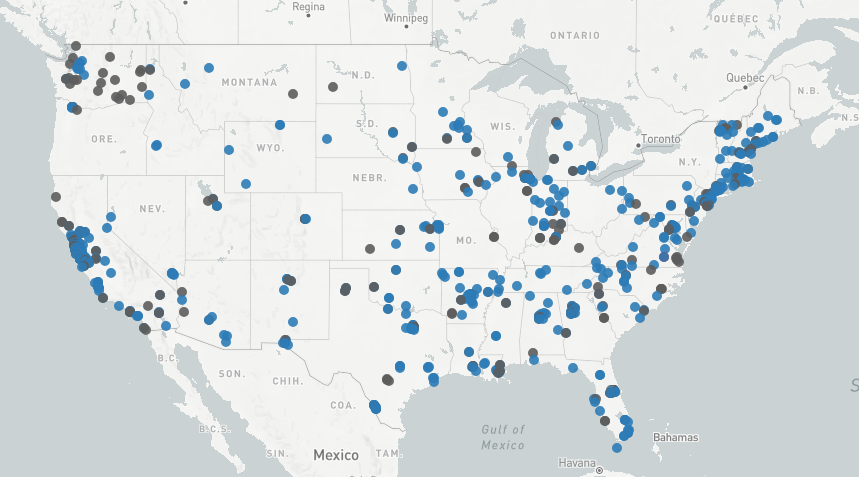 [Speaker Notes: HH: recommend spelling SCAN before using the acronym.]
19
Wastewater surveillance can be very sensitive
Mpox Surveillance Sensitivity
by number of cases and shedding duration
Mpox Surveillance Specificity
by number of cases and shedding duration
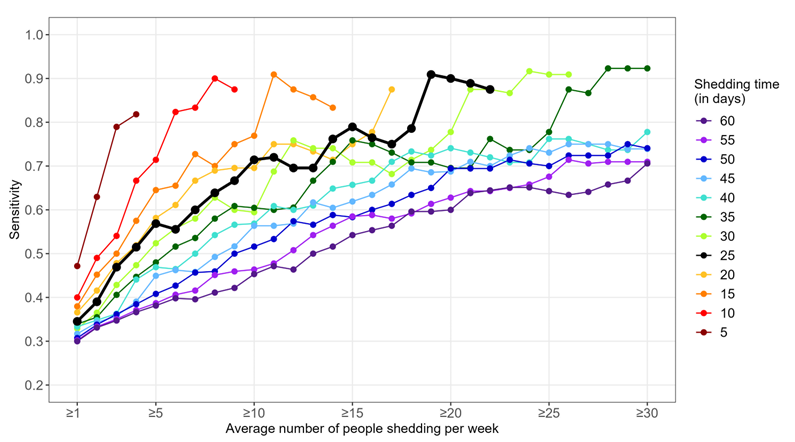 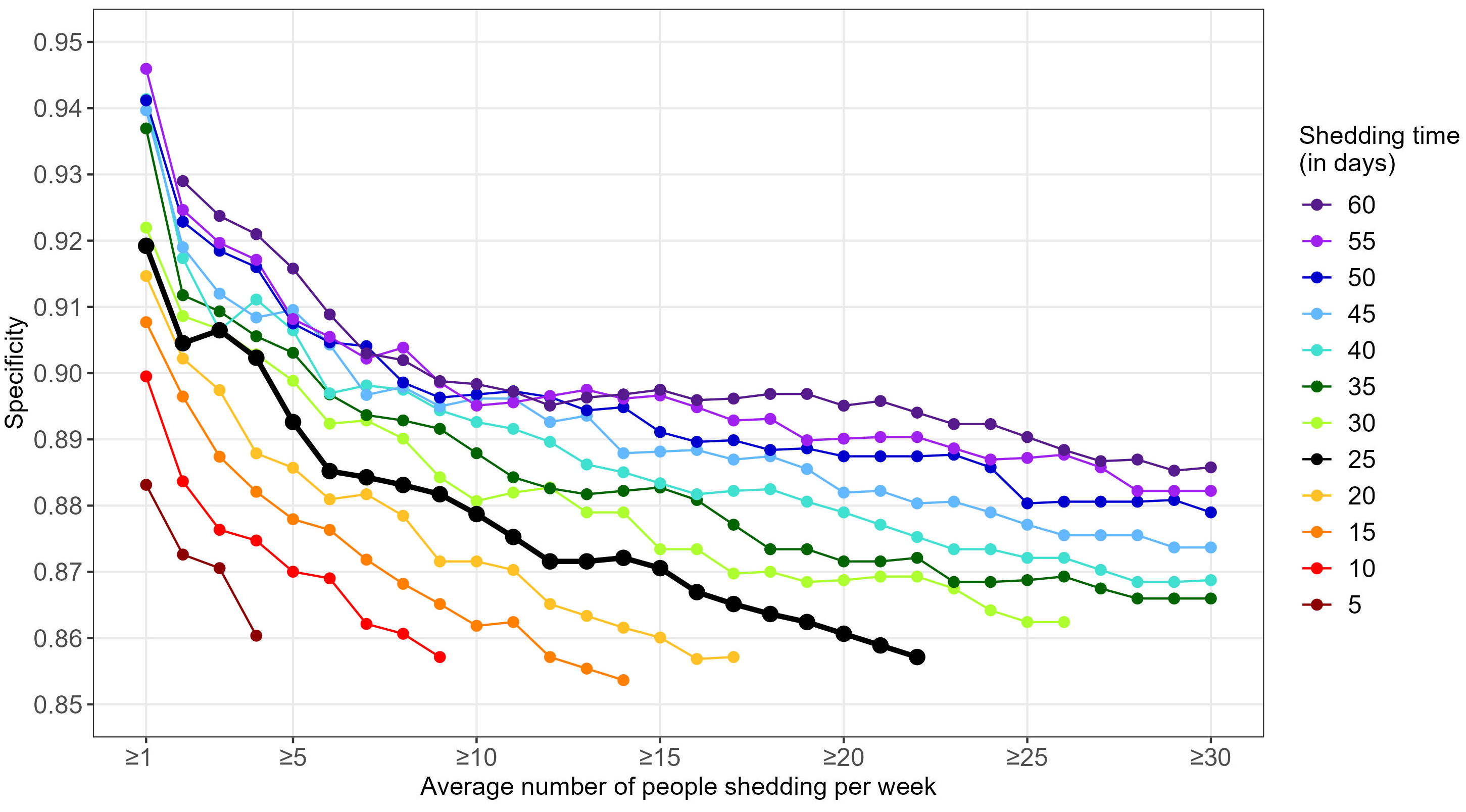 50% sensitivity
≤ 10 cases
Continued innovation in wastewater surveillance
NWSS drives innovation to facilitate equitable implementation
High throughput testing
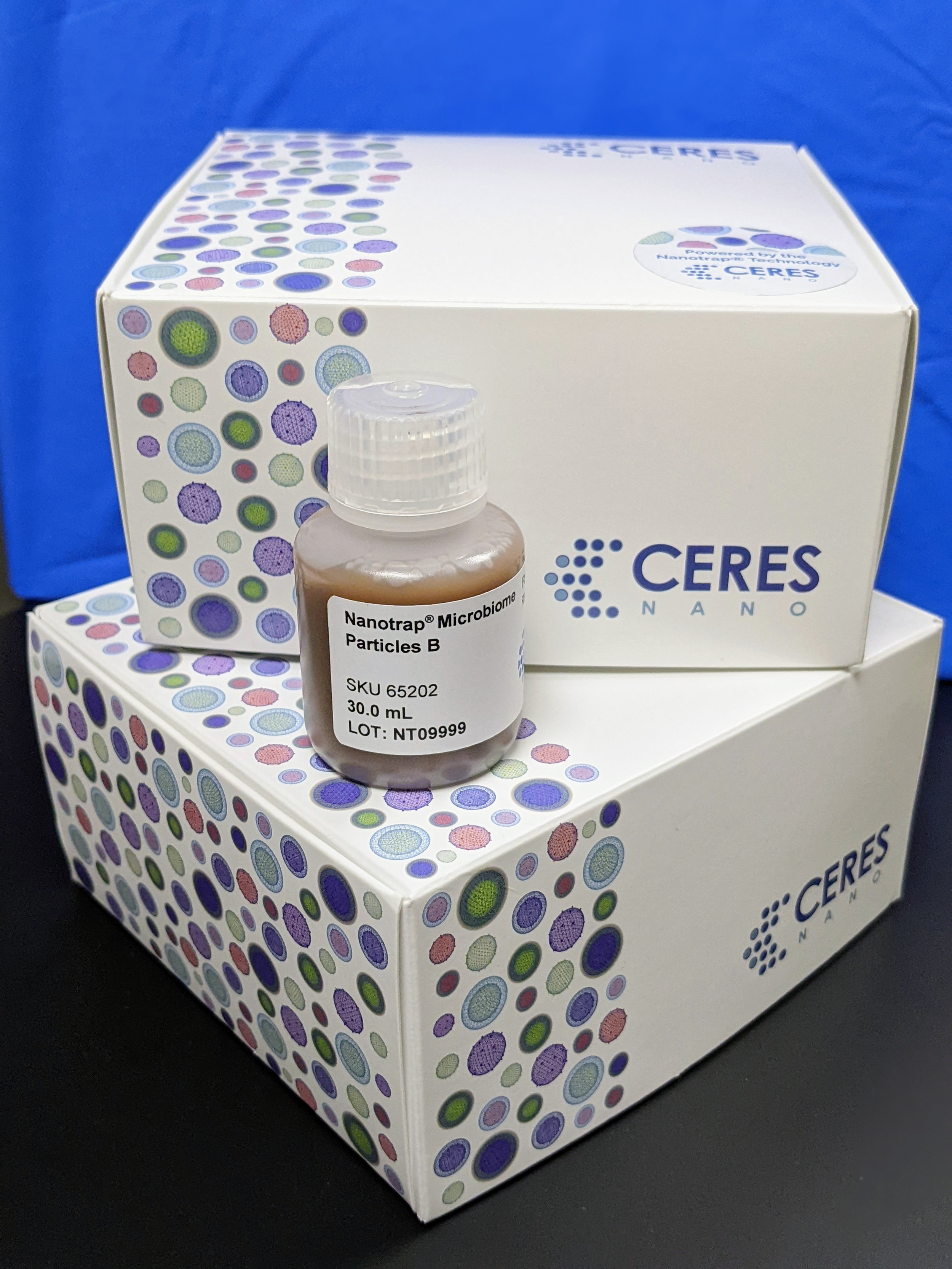 On-site testing systems
Wastewater sample 
preservative
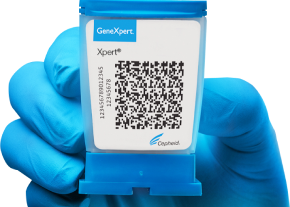 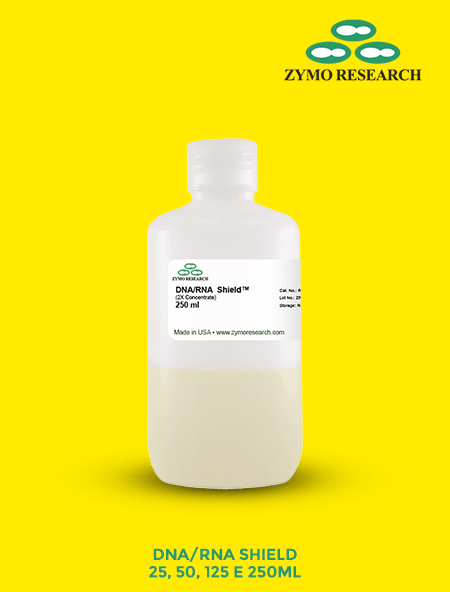 Photo credit: Cepheid
Flexible sampling options
Photo credit: Ceres Nano
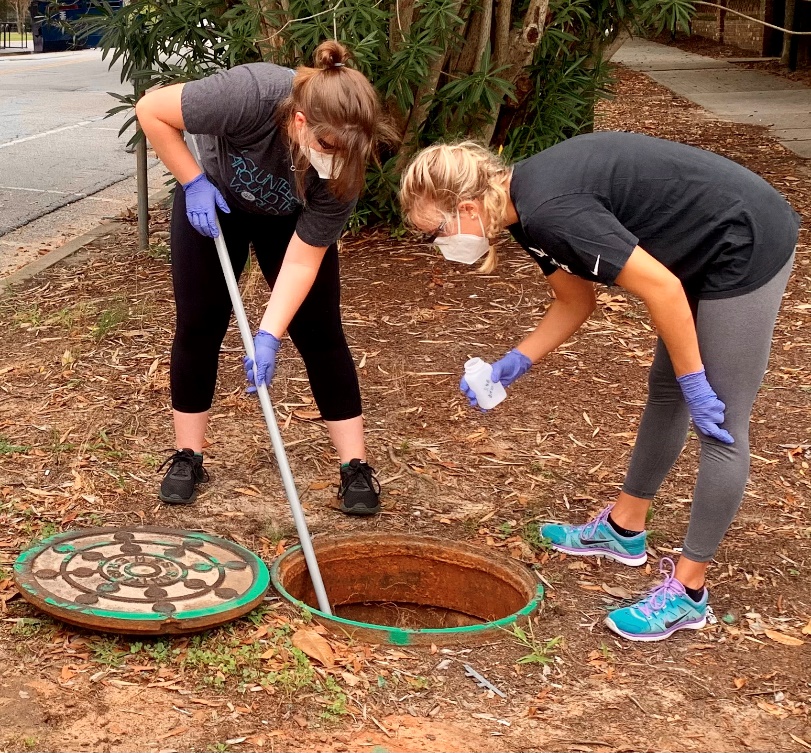 Streamlined data submission
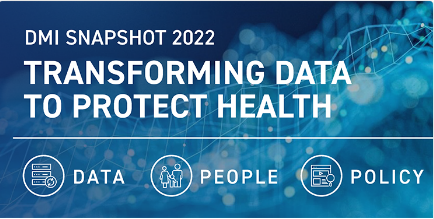 Photo credit: Zymo Research
Photo credit: Sean Norman, USC
Phased expansion of NWSS surveillance
Pandemic preparedness

Horizon scanning for potential epidemic or pandemic threats

Evaluation of potential rare, unexpected diseases such as Ebola or Mpox

National Biosecurity Strategy Early Warning
Core

Regular surveillance for endemic or common diseases, such as flu or antibiotic resistance genes


Provides regular, consistent, cost-effective surveillance
Emergency

Rapid response for outbreaks, emergencies, natural disasters

Sporadic but expected diseases, such as shigellosis or polio

Rapidly deployable portfolio of validated assays
Evaluating a New Wastewater Target
Are there meaningful public health actions at the community level?
Is the virus shed into wastewater?
Fecal shedding prevalence, magnitude, duration, and infectivity?
Can clinical assays be adapted for wastewater?
Can virus be recovered and quantified reliably?
Are other, non-specific targets detected (false positives)?
What is the geographic distribution of cases?
Are there enough cases in a sewershed to be detectable?
What is the case ascertainment rate and timing?
NWSS panel 1.0 for core targets
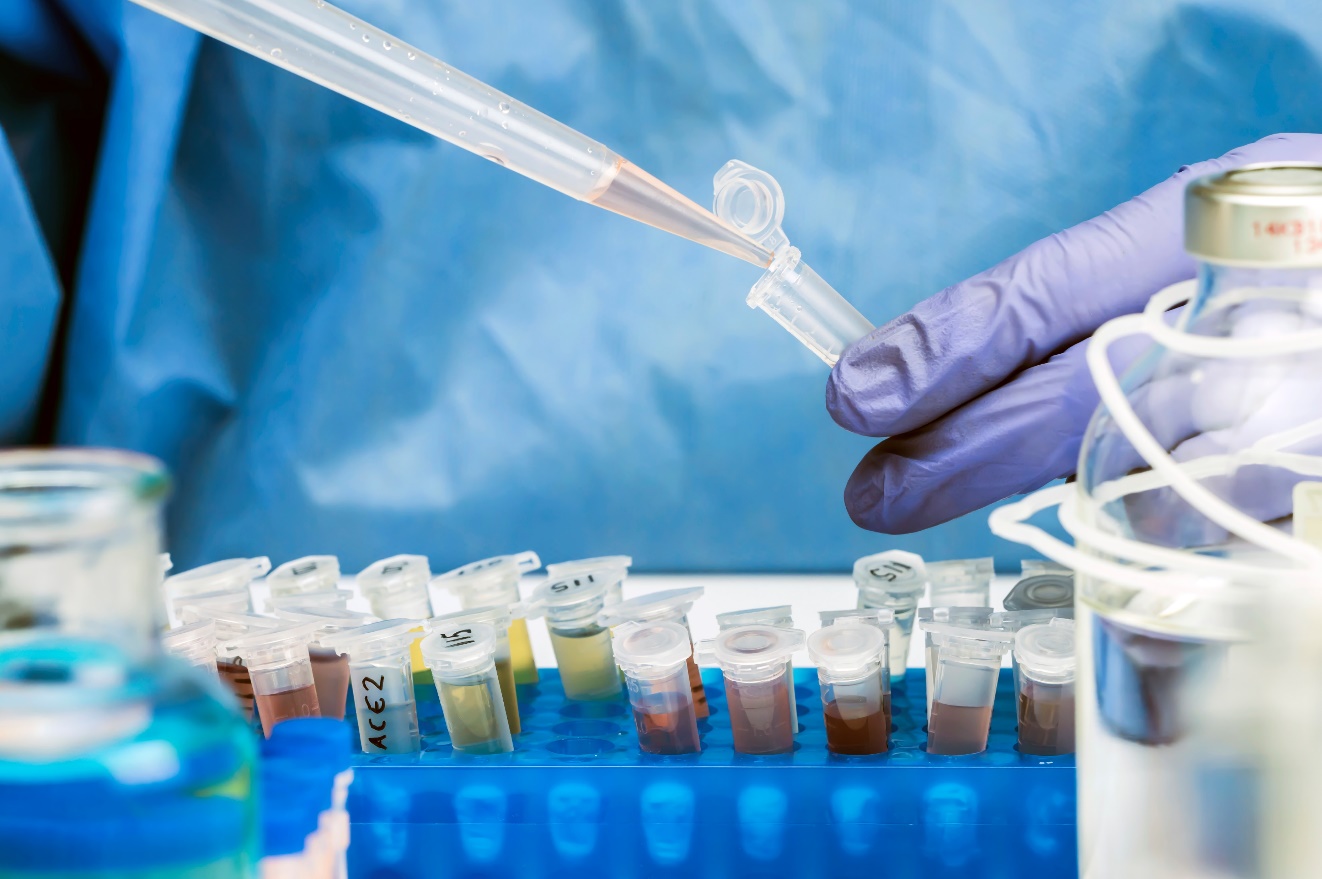 Normalization and Process Controls 
Pepper Mild Mottle Virus
Crassphage
Bovine Coronavirus
Antibiotic resistance genes
Carbapenemases
ESBLs
Colistin resistance
Vancomycin resistance
Pathogen targets
SARS-CoV-2
Influenza A and B
Respiratory Syncytial Virus
Adenovirus 40/41
Shiga toxin-producing E. coli
Campylobacter
Norovirus
Candida auris
Mpox (non-Variola Orthopox)
Timeline
2023 
Optimize and validate assays
Early 2024
Pilot in NWSS Centers of Excellence
Integrate data into DCIPHER for real-time access
Develop NWSS dashboard for public data sharing
Summer 2024 
Anticipated system-wide rollout

Reviewed annually by CDC Internal NWSS Advisory Committee
Thank you
Visit NWSS webpage for more.https://www.cdc.gov/nwss/wastewater-surveillance/
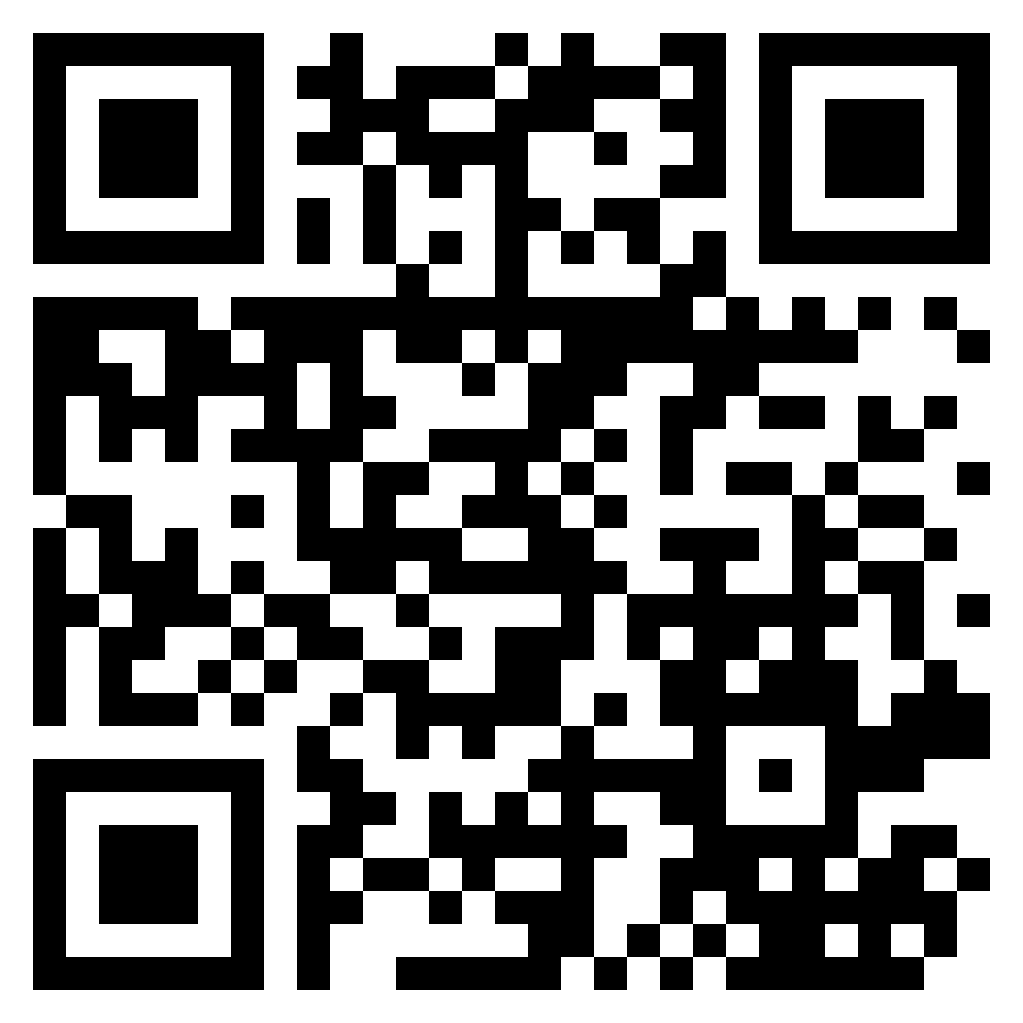 For more information, contact CDC1-800-CDC-INFO (232-4636)TTY:  1-888-232-6348  |  www.cdc.govThe findings and conclusions in this report are those of the authors and do not necessarily represent the official position of the Centers for Disease Control and Prevention.
Increasing National Access to mpox Testing by Leveraging Reference Lab Capacity
Building Bridges Across the Laboratory Community – Session 4Friday, July 28 2023, 11am – 12pm CDTRegister here!
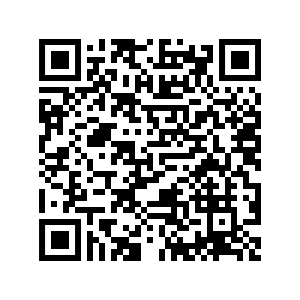 [Speaker Notes: BB3 – Source Link 5 (Misc)]
Join the OneLab Network to engage with fellow lab community members!
https://bit.ly/OneLabNetwork-ASCP
Check out OneLab REACH for free and up-to-date laboratory trainings!
https://bit.ly/OneLabREACH-ASCP
Stay tuned by visiting our new website!!
Building Bridges Supporting References (Recording, Summary One-Pager; Registration for Upcoming Webinars)
Cutting-edge ASCP-developed training materials to support CDC OneLab (coming soon!)
Supply Chain Management Job Aid
Negotiation and Advocacy Toolbox Roadmap
New microlearning course on Effective Test Utilization
Volunteer and Consultant Opportunities 
Links to CDC OneLab & OneLab REACH
https://www.ascp.org/SupportCDCOneLab